Digital IQ Parts
VEX IQ Parts for Engineering Notebooks
V2.1 Date 7.11.23
Changelog:

V2.1 Date 7.11.23
Added IQ Pneumatics Kit and Part Outlines


V2.0 Date 5.16.23
Added game objects for “Full Volume” Game
Don’t forget to delete this page!
Changelog
01
07/11/2023
Christine G.
Full Scale Parts
Electronics
Pneumatics
Structure - Beams
Structure - Connectors & Standoffs
Motion - Gears
Motion - Wheels
Game Elements - Full Volume

Half Scale Parts
Electronics
Pneumatics
Structure - Beams
Structure - Connectors & Standoffs
Motion - Gears
Motion - Wheels
Game Elements - Full Volume

Third Scale Parts
Electronics
Pneumatics
Structure - Beams
Structure - Connectors & Standoffs
Motion - Gears
Motion - Wheels
Game Elements - Full Volume
Identifying Parts
Once you copy a part out of this document and into your notebook, you may forget which part it is.  We made it easy to identify parts anytime.

The part below can be identified by
Right clicking on the part
Selecting View Alt Text
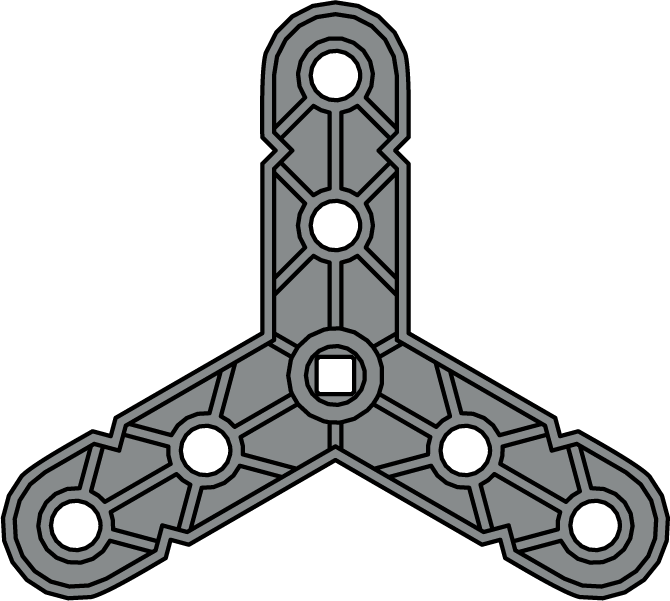 Changing Part Color
The default color for parts in this document is gray.  You can change the color by using Recolor.

Click on the part
Select Picture Format
Use the Color drop down menu to select a new color
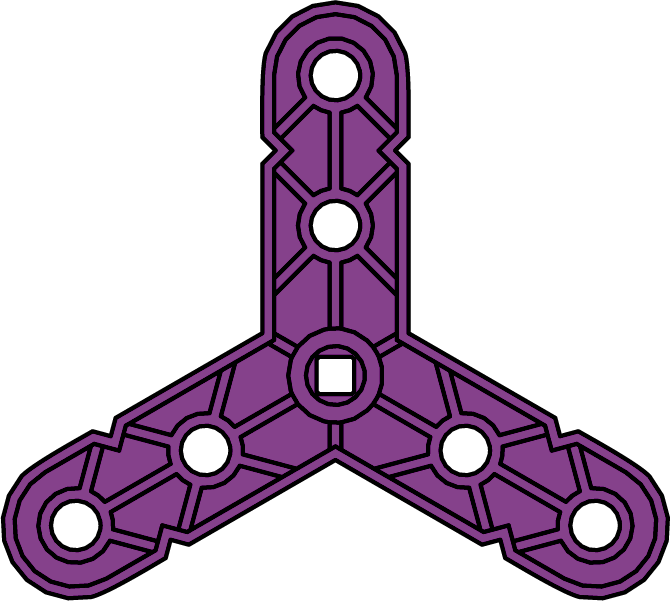 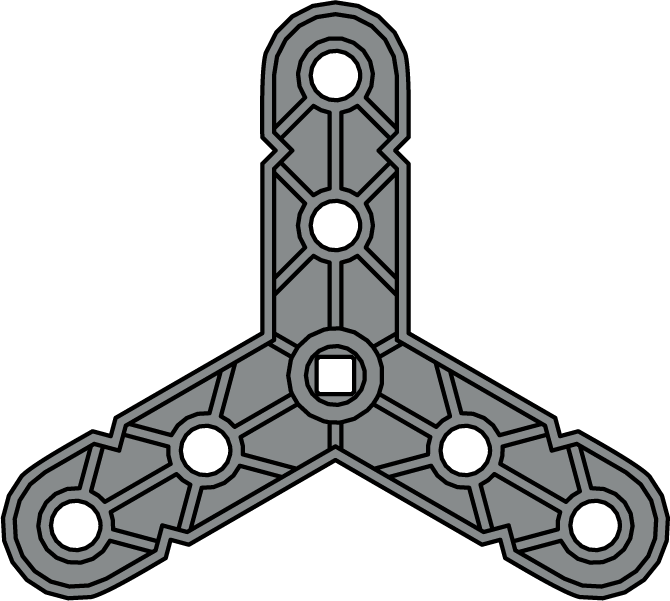 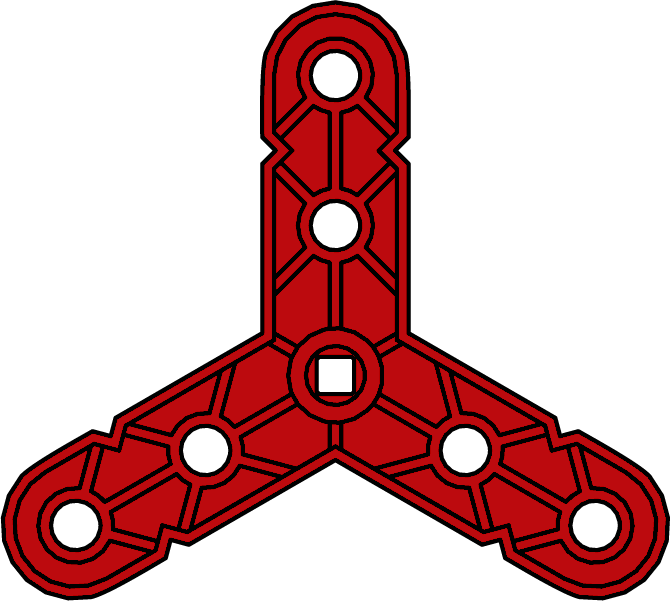 Rulers - Full Scale, Half Scale, Third Scale
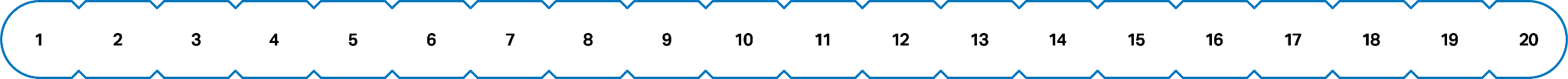 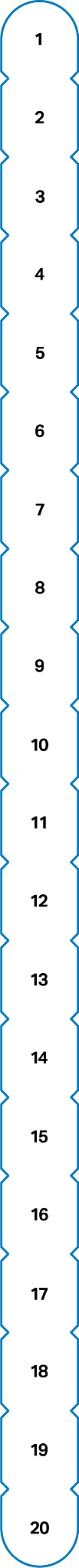 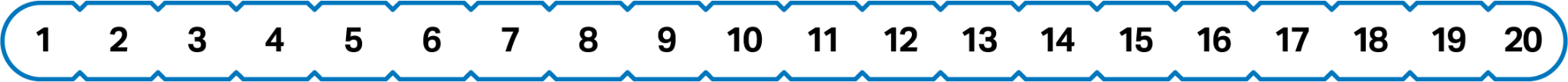 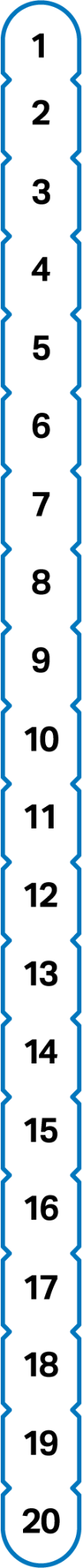 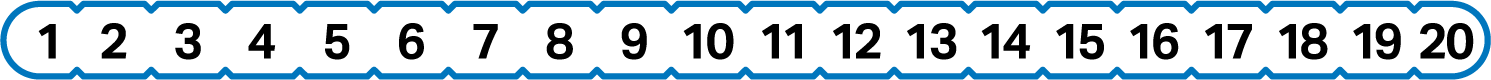 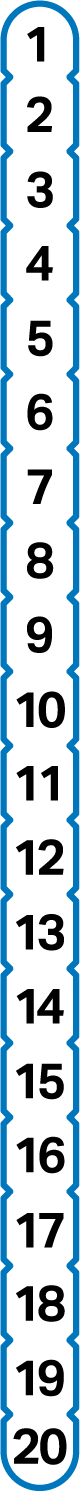 Third Scale
Half Scale
These rulers make measuring parts easy.  
There are horizontal and vertical Rulers.  
There are rulers for Full Scale, Half Scale and Third Scale
Place the Rulers next to, under, or over your drawings to measure hole counts
Full Scale
Full Scale IQ Parts
Electronics - Part Outlines
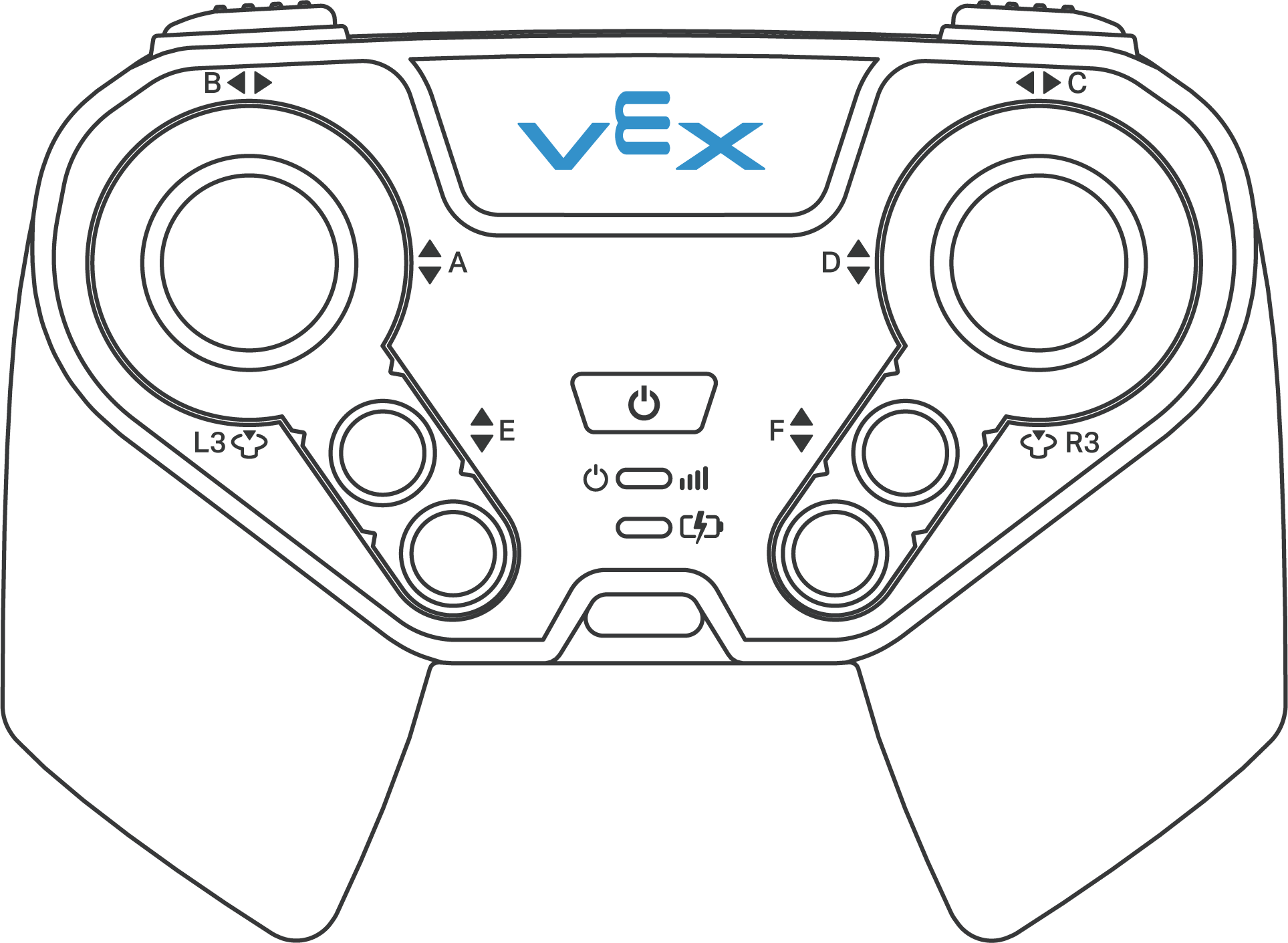 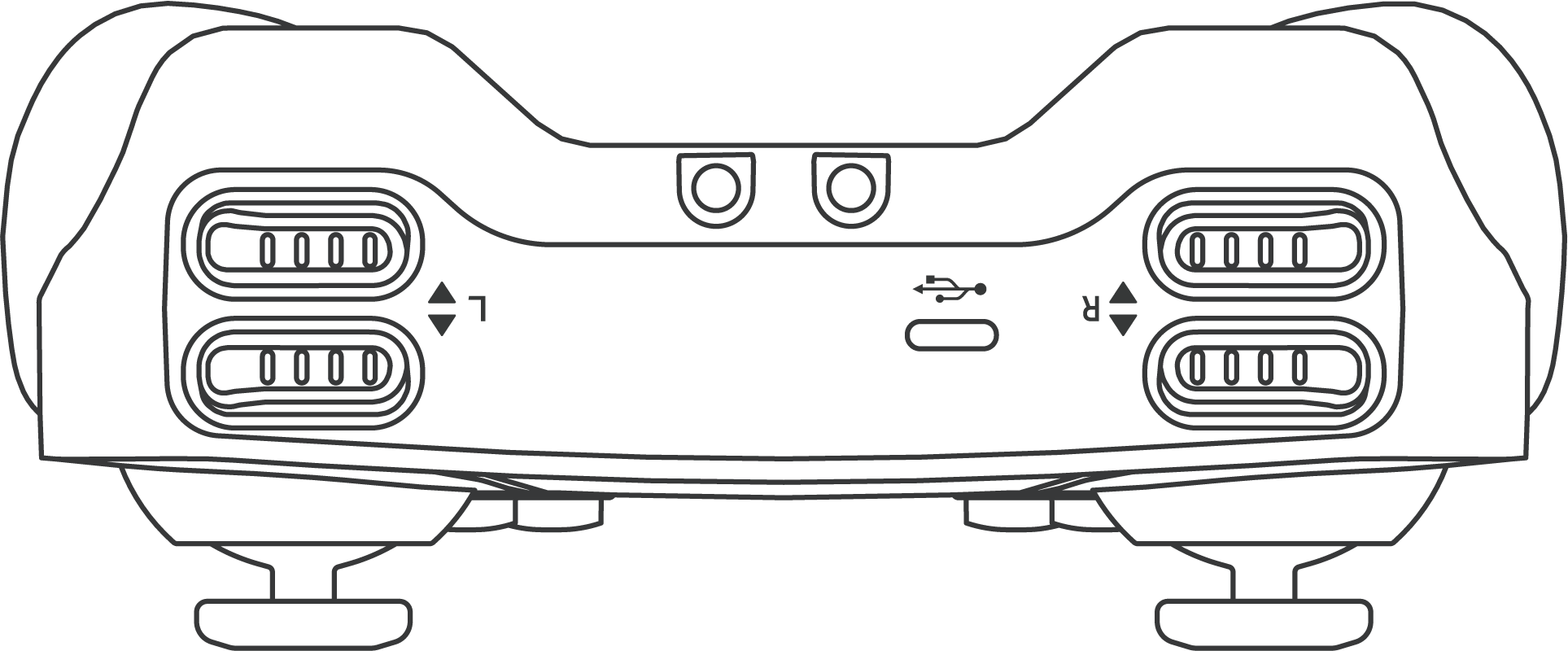 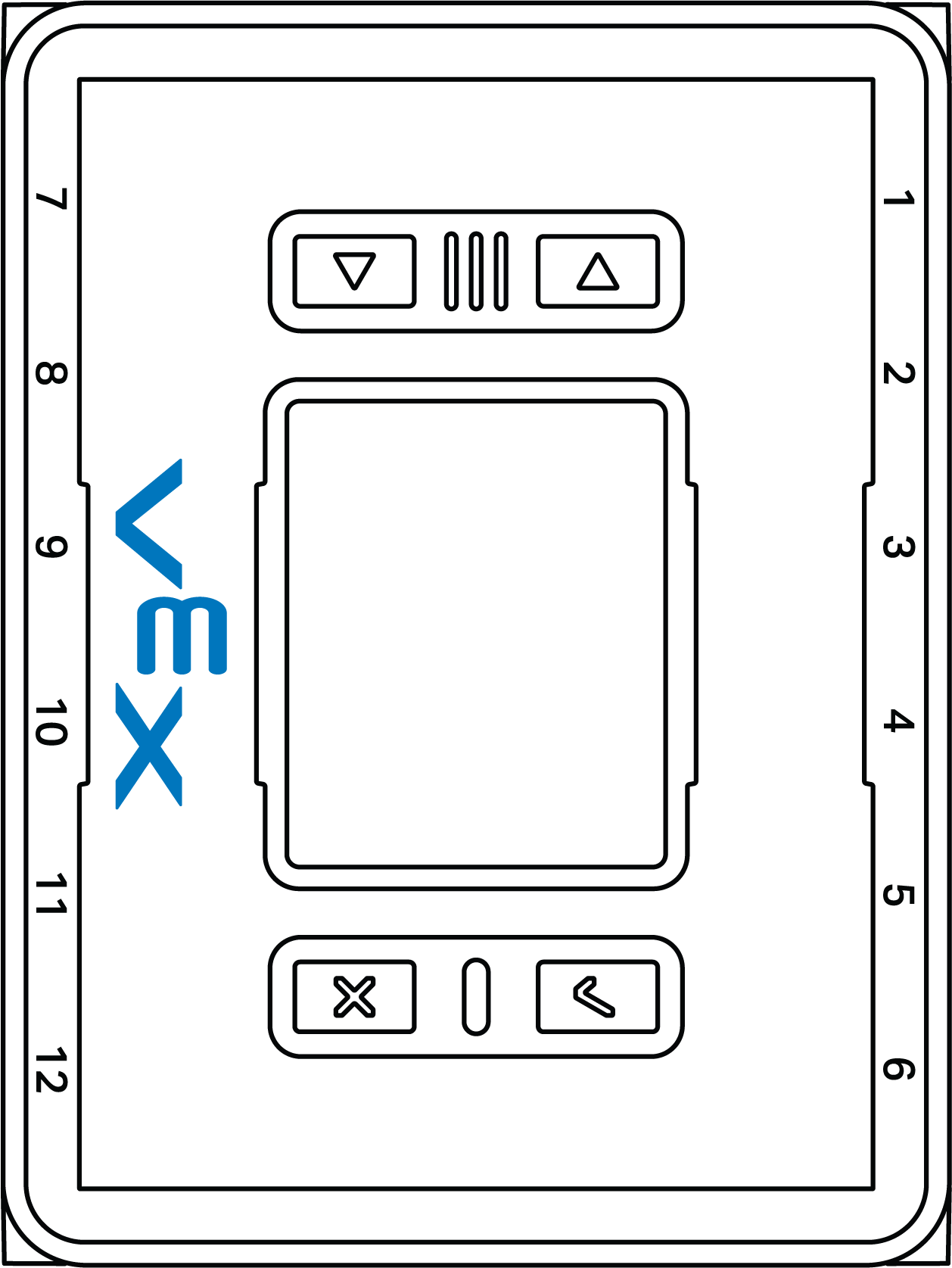 Electronics - Brains (Full Scale)
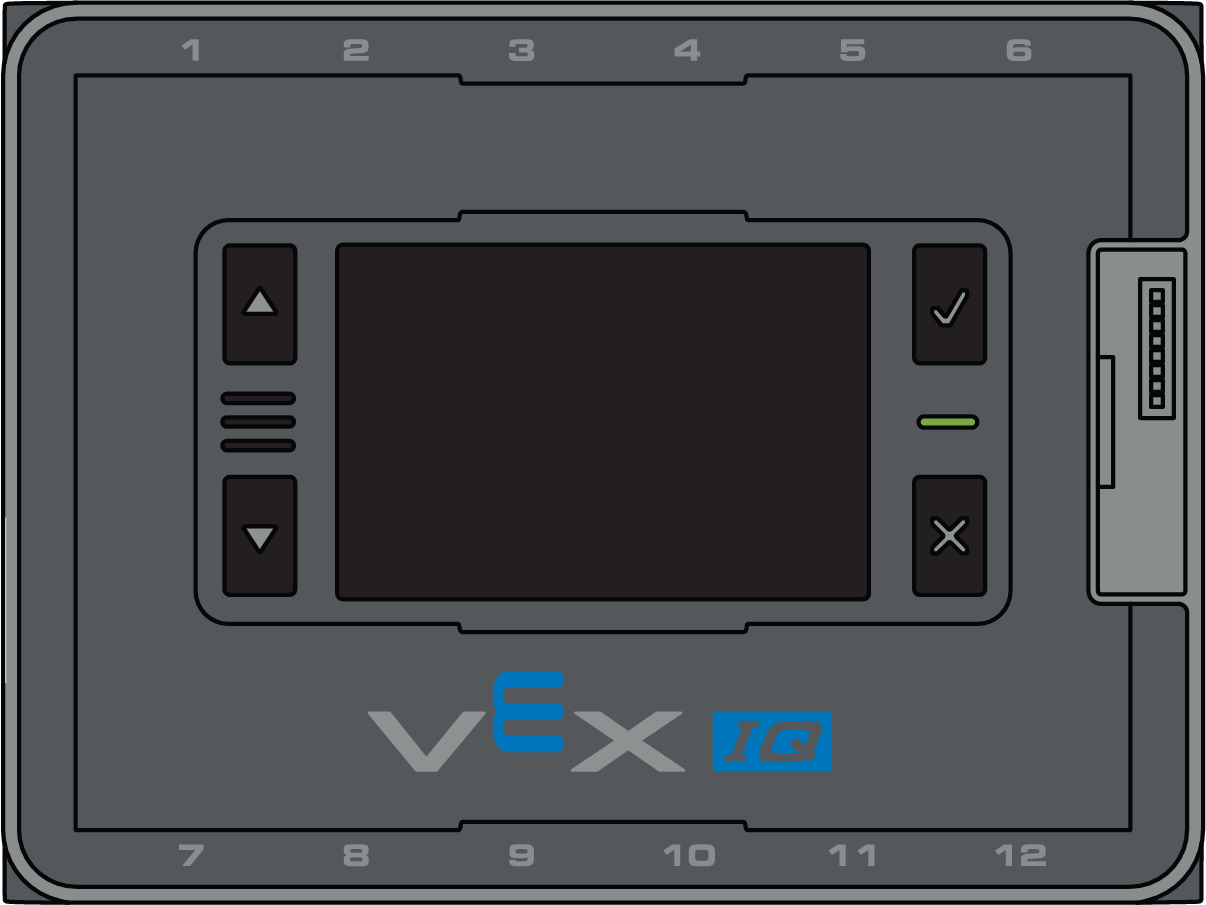 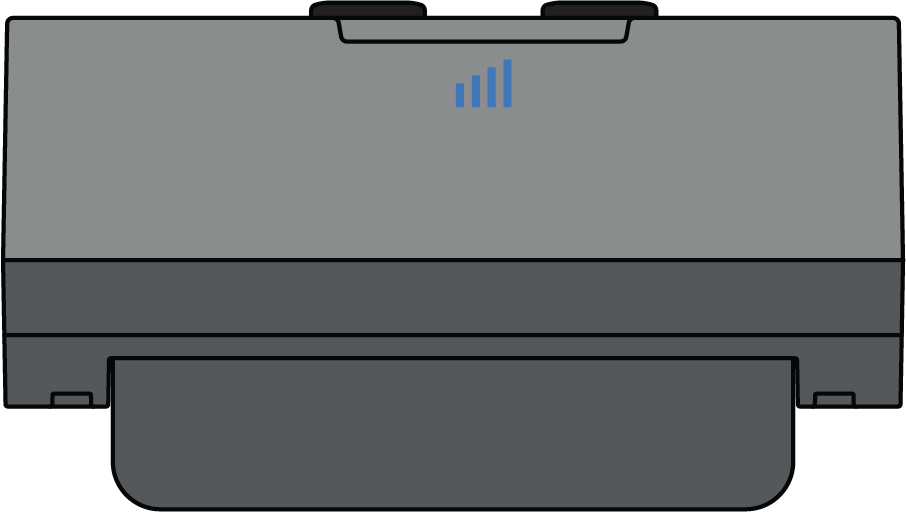 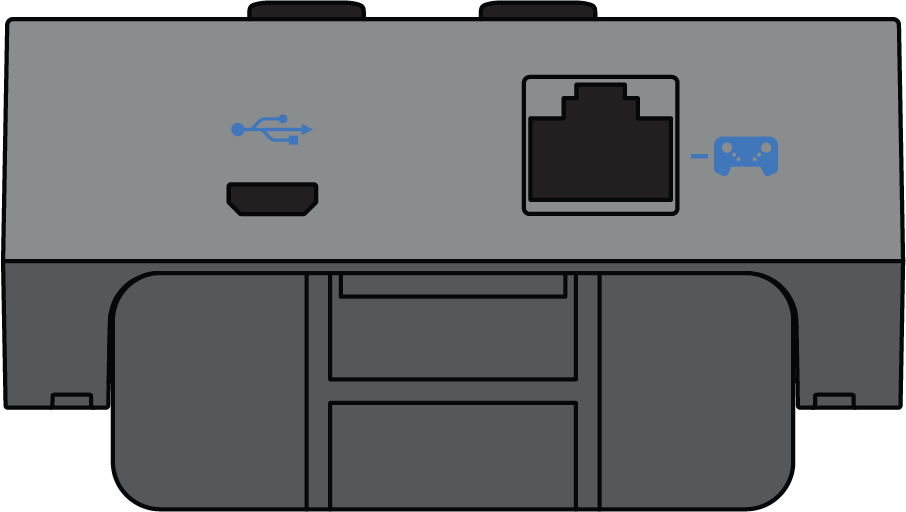 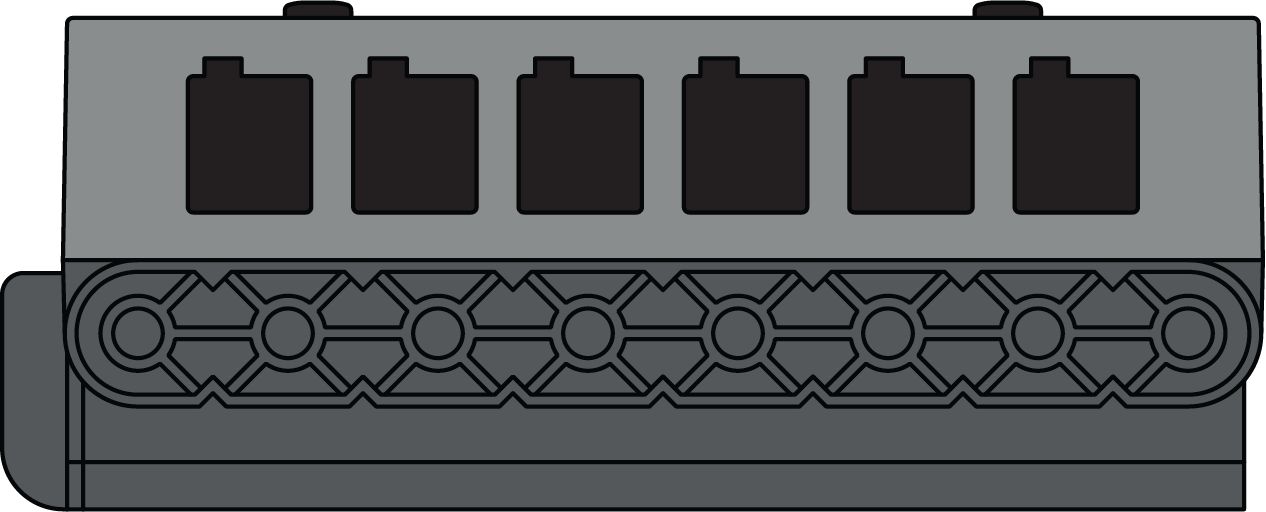 IQ Robot Brain (1st Gen)
228-2540
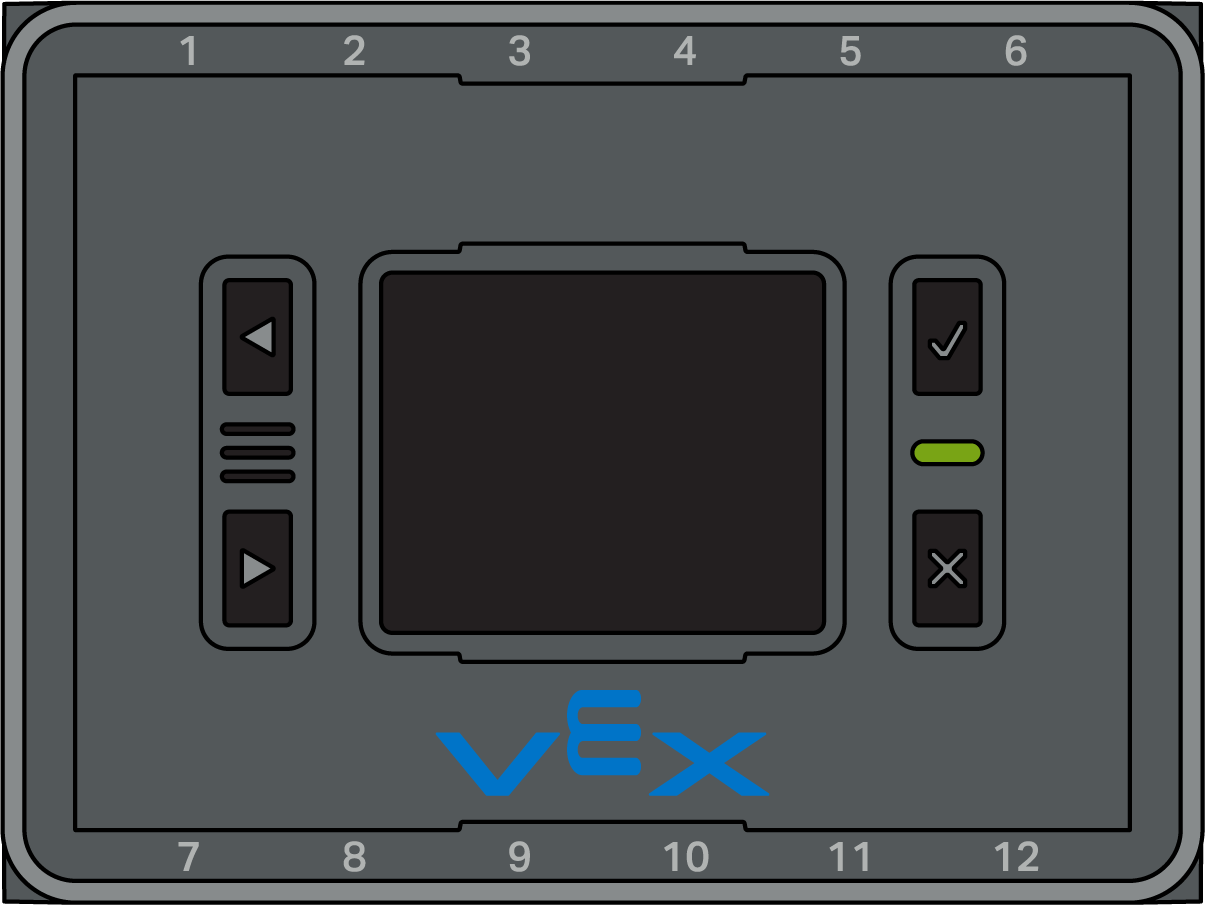 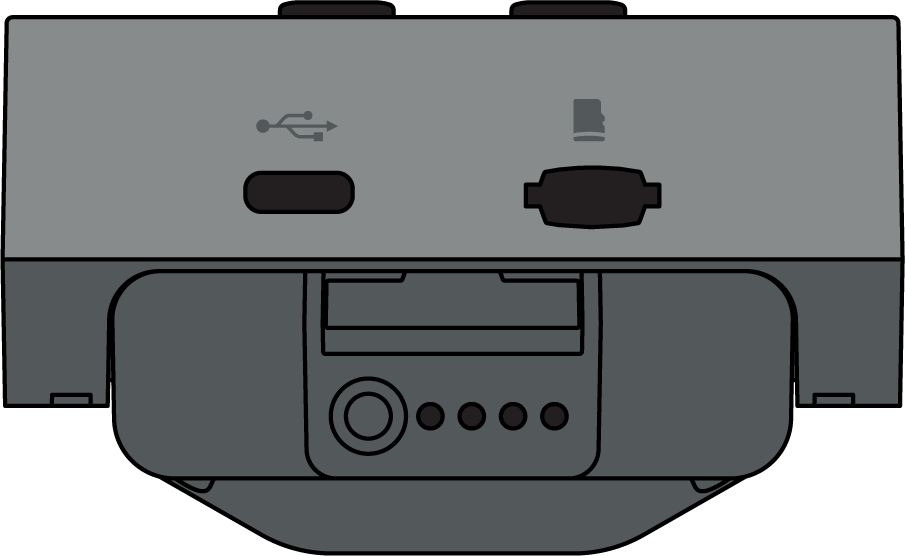 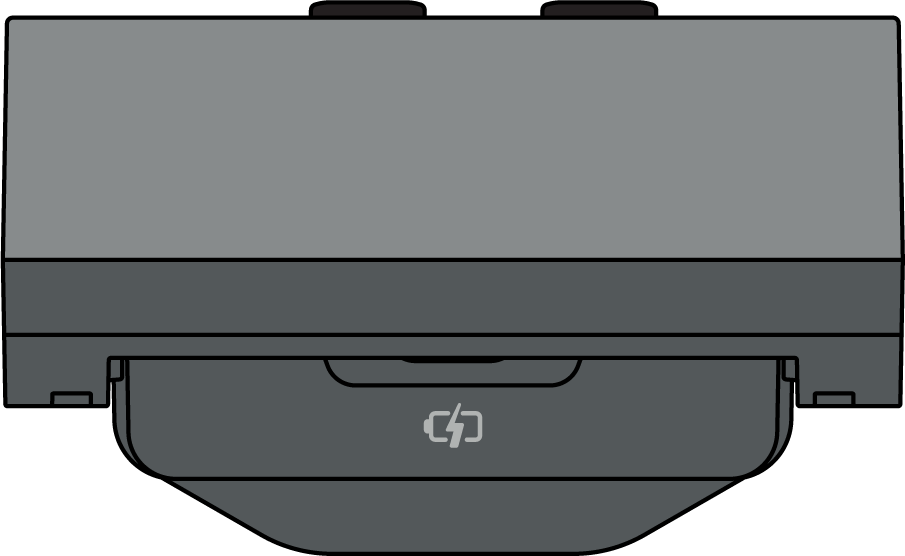 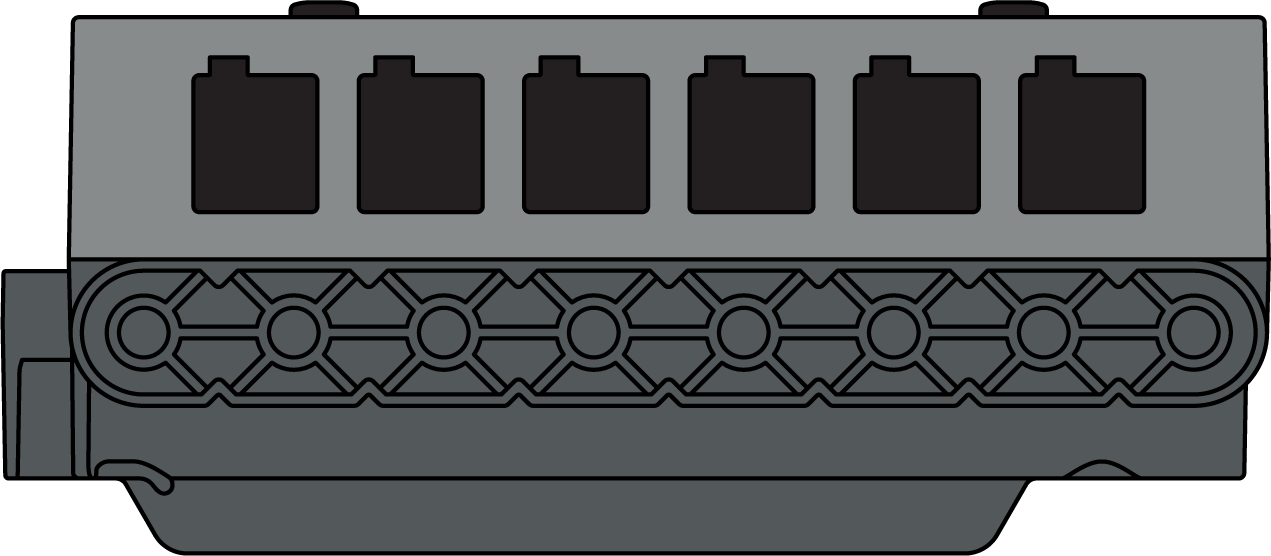 IQ Robot Brain (2nd Gen)
228-6480
Electronics - Sensors (Full Scale)
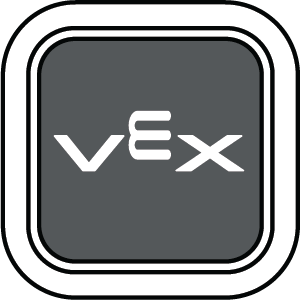 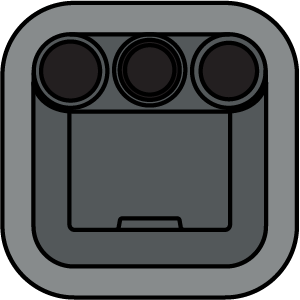 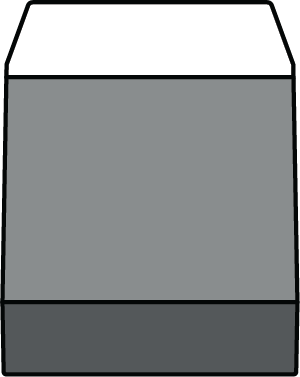 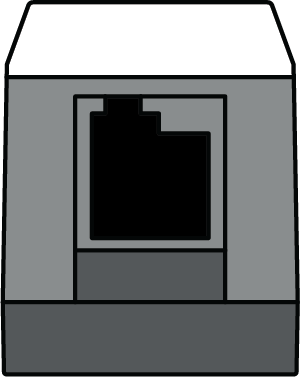 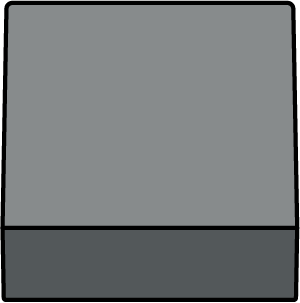 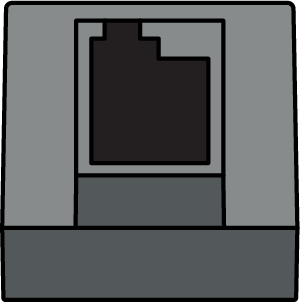 IQ Touch LED
228-3010
IQ Color Sensor
228-3012
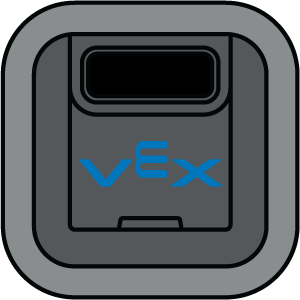 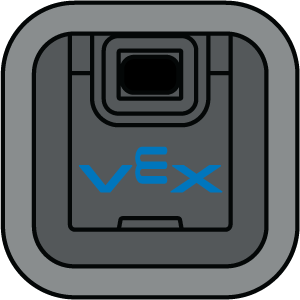 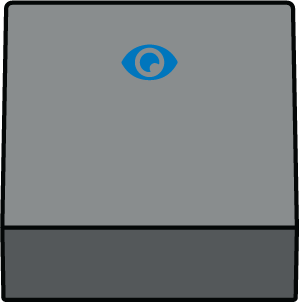 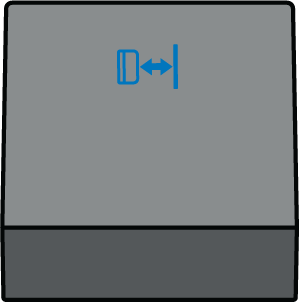 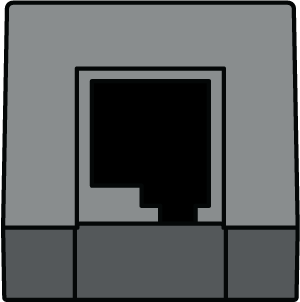 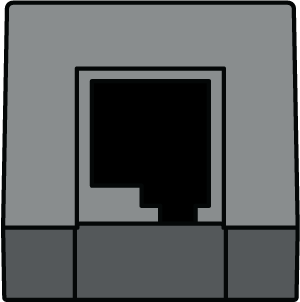 IQ Distance Sensor (2nd Gen)
228-7106
IQ Optical Sensor
228-7082
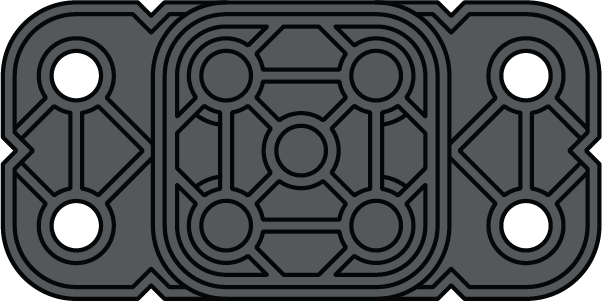 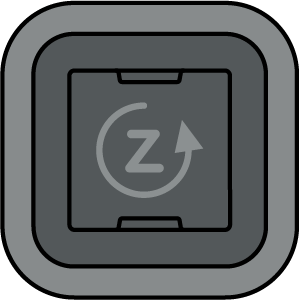 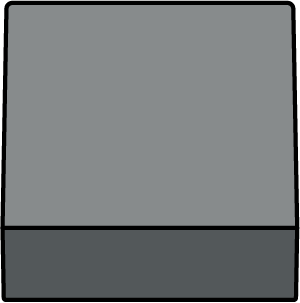 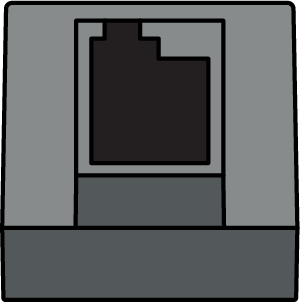 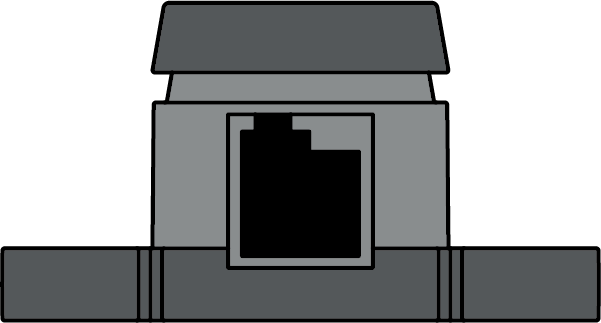 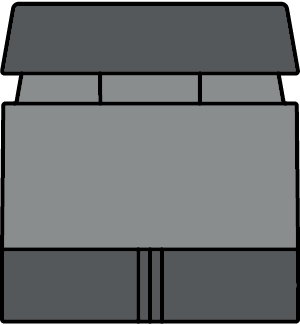 IQ Gyro Sensor
228-3014
IQ Bumper Switch
228-2677
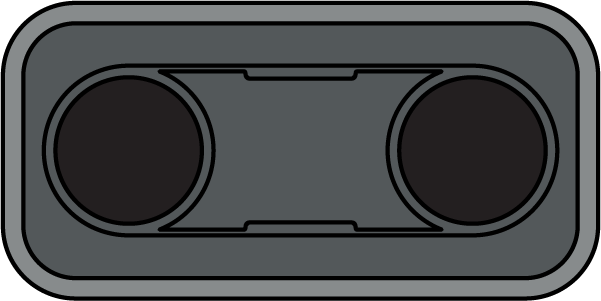 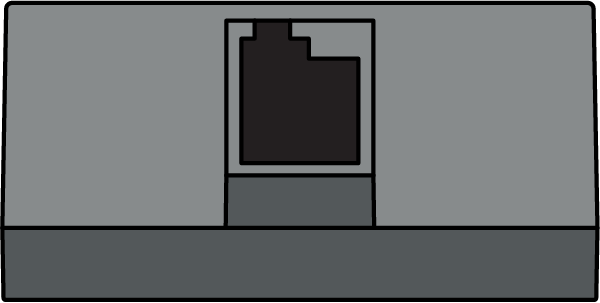 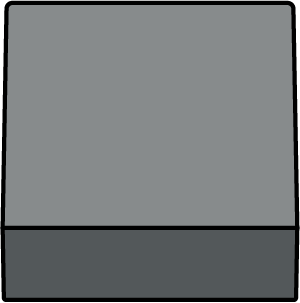 IQ Distance Sensor (1st Gen)
228-3011
Electronics - Smart Motor & Accessories (Full Scale)
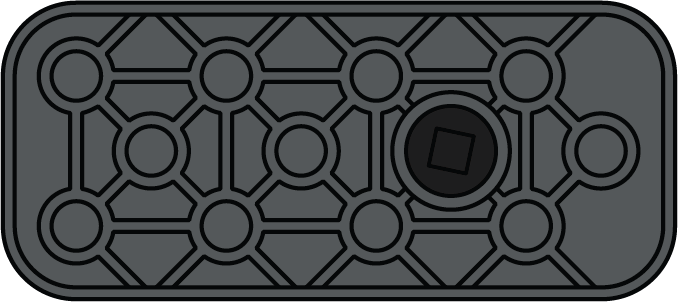 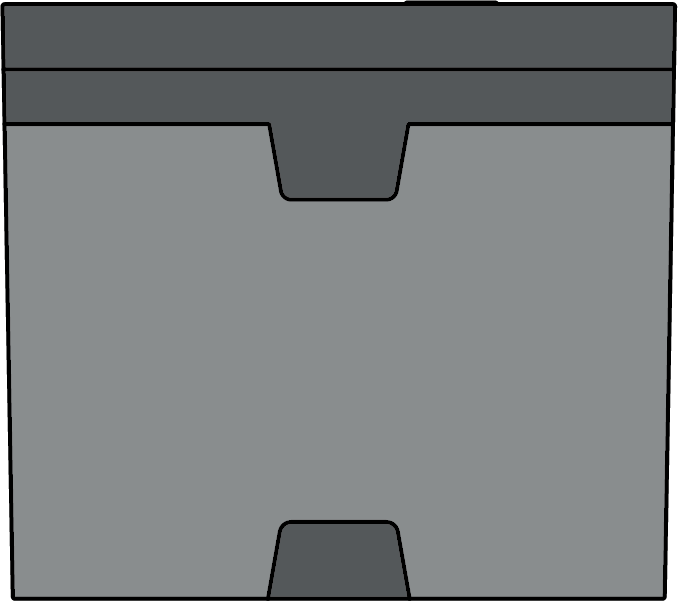 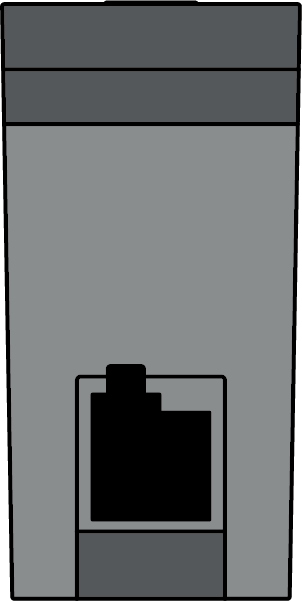 IQ Smart Motor
228-2560
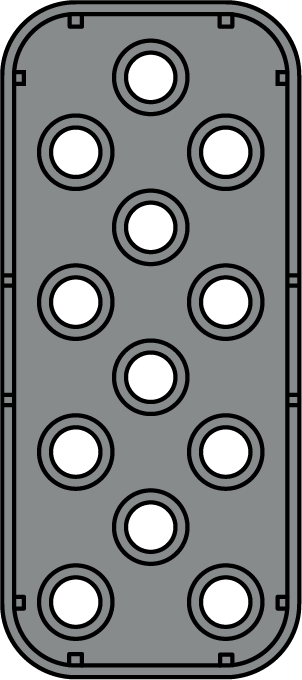 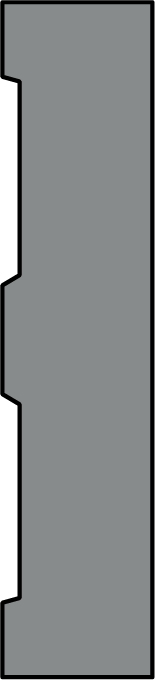 Single Motor Support Cap
228-2500-159
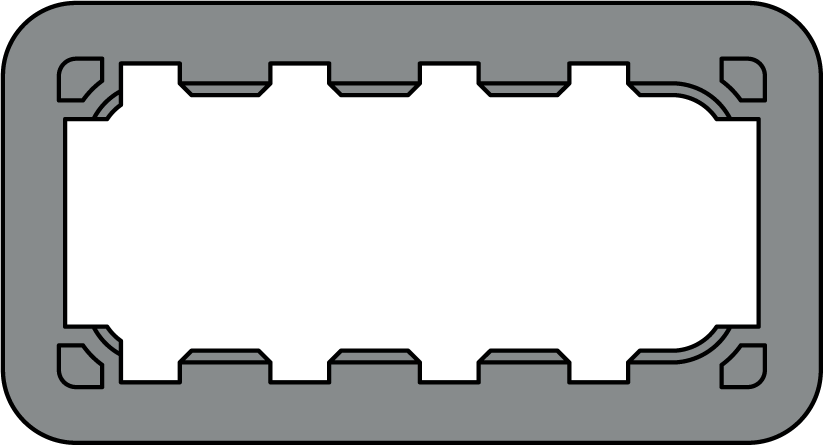 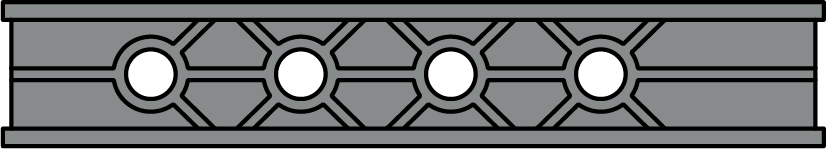 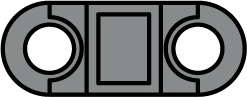 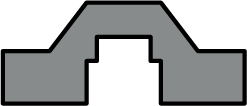 Cable Anchor
228-2500-158
Dual Motor Support Cap
228-2500-160
Pneumatics (Full Scale)
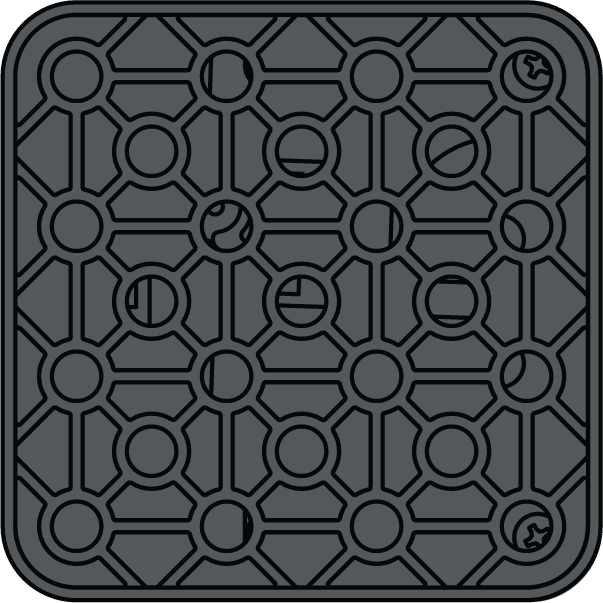 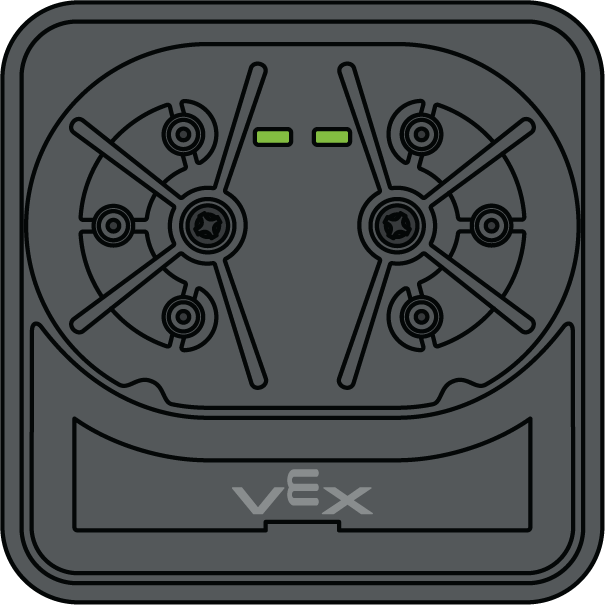 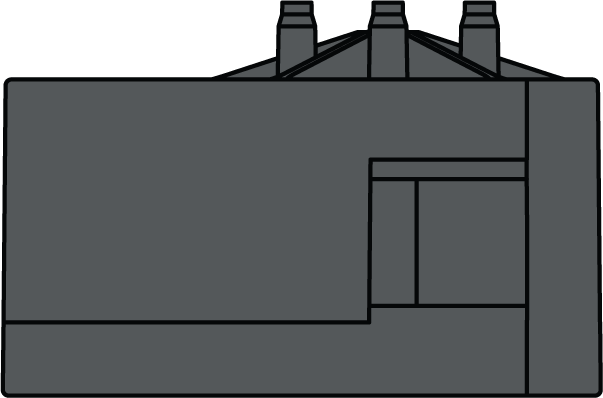 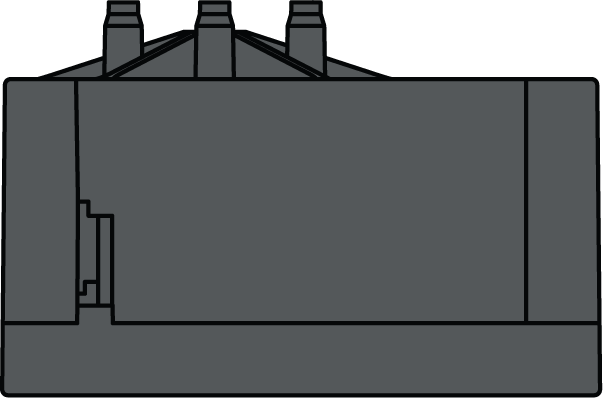 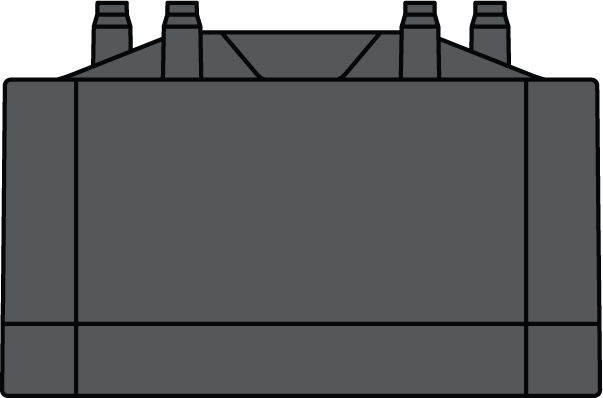 Pneumatic Control Unit
228-8795
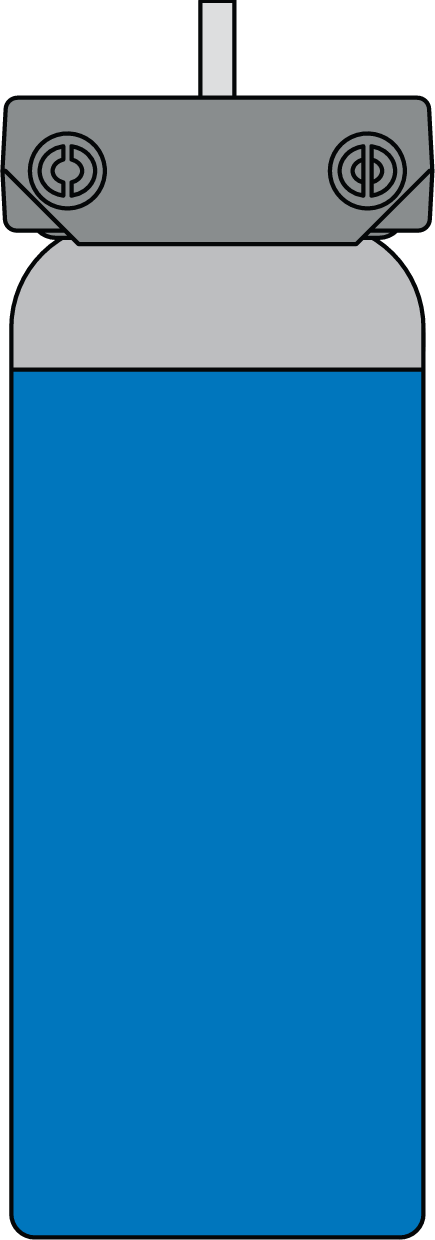 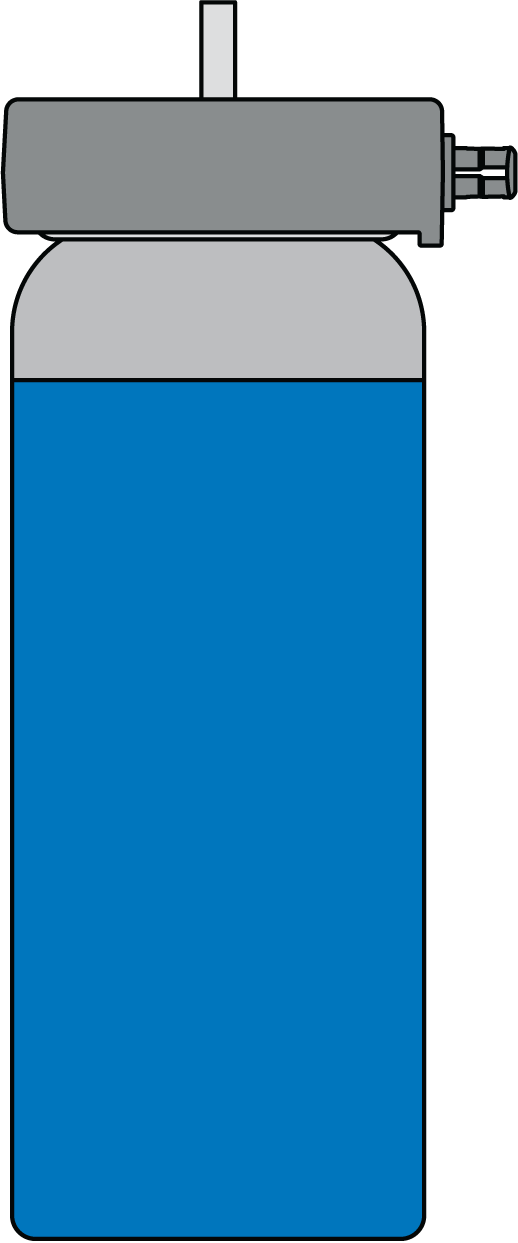 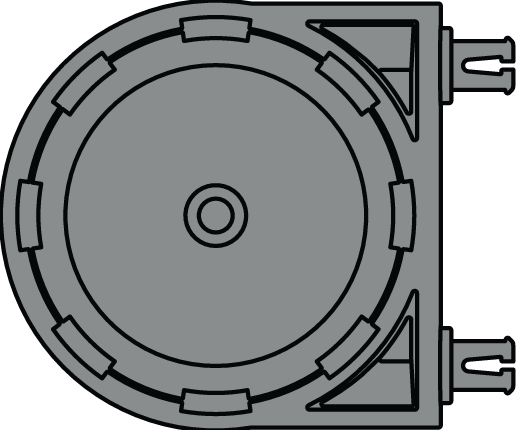 Air Tank
228-8795
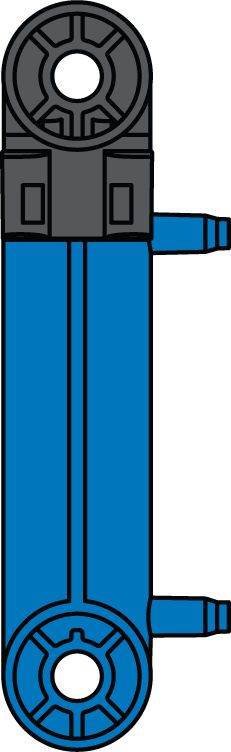 Pneumatics (Full Scale)
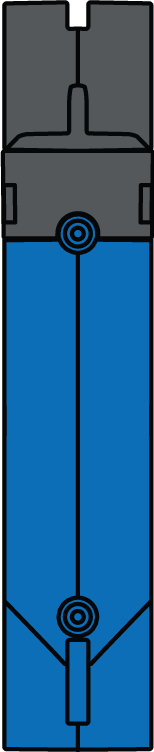 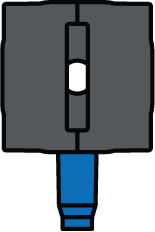 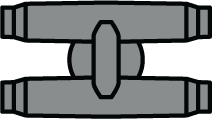 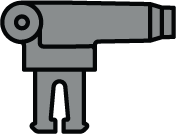 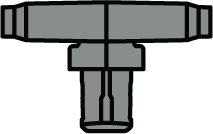 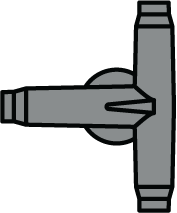 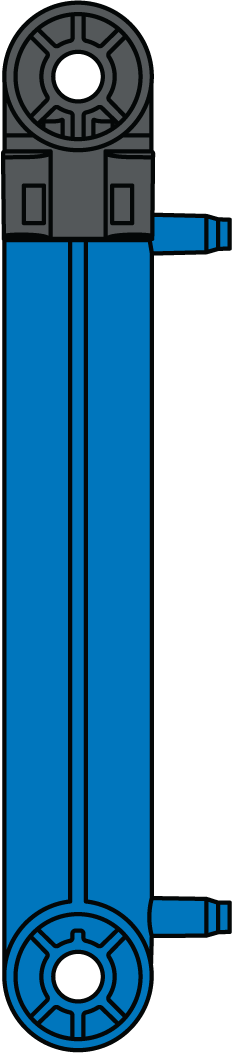 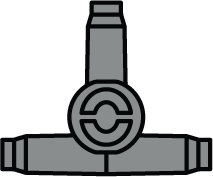 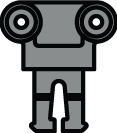 2x Pitch Pneumatic Cylinder
228-8795
Pneumatic Fittings
228-8795
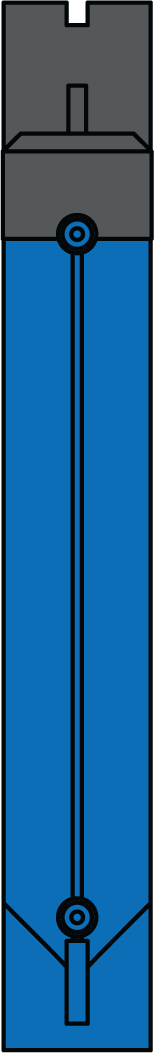 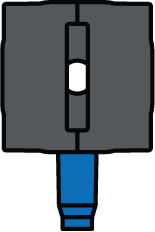 4x Pitch Pneumatic Cylinder
228-8795
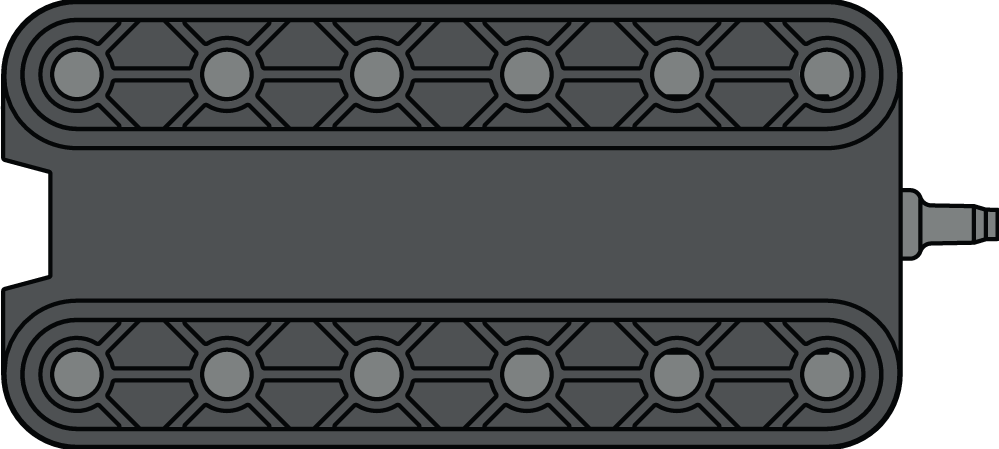 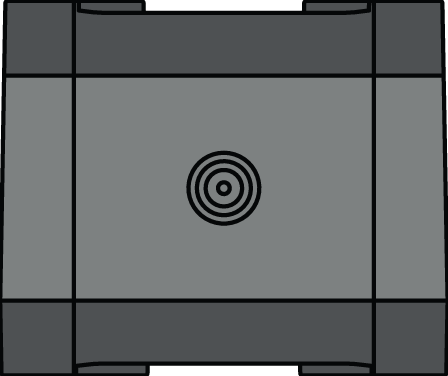 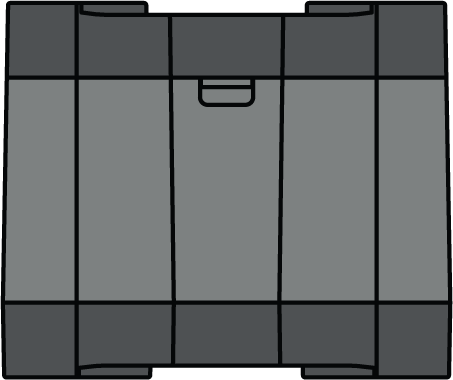 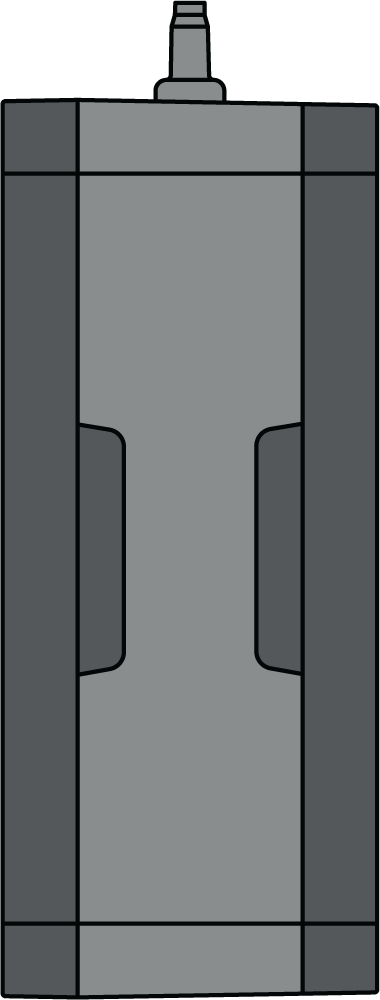 Pneumatic Pump
228-8795
Structure - 1x Beams (Full Scale)
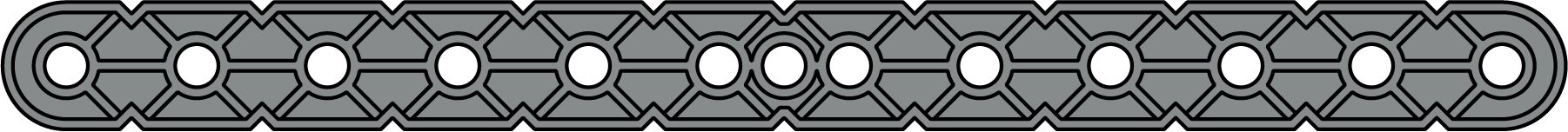 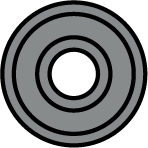 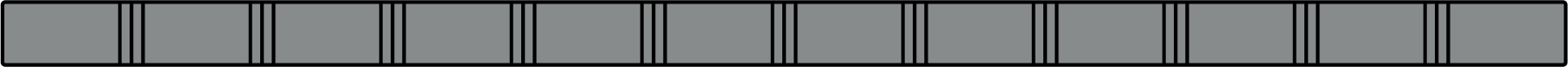 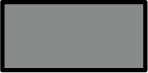 1x12 Beam
228-2500-011
1x1 Beam
228-2500-154
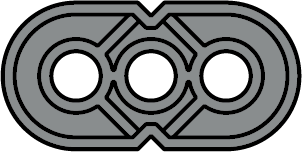 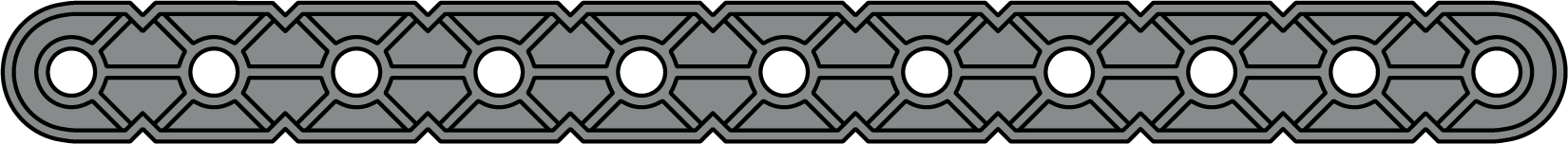 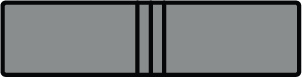 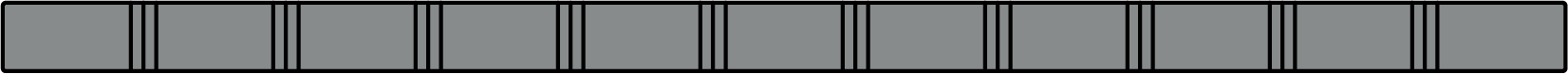 1x2 Beam
228-2500-001
1x11 Beam
228-2500-010
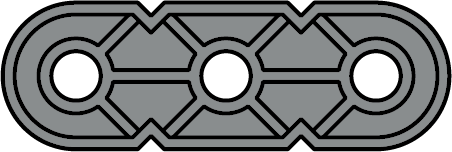 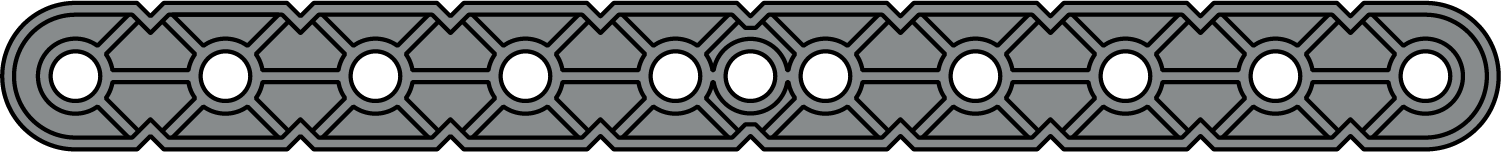 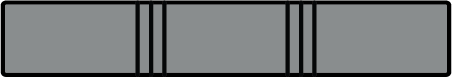 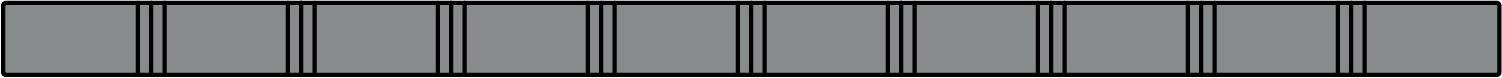 1x3 Beam
228-2500-002
1x10 Beam
228-2500-009
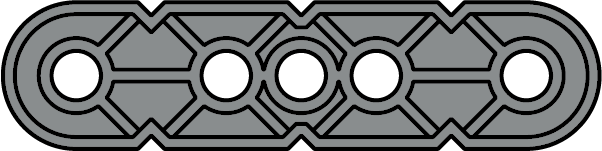 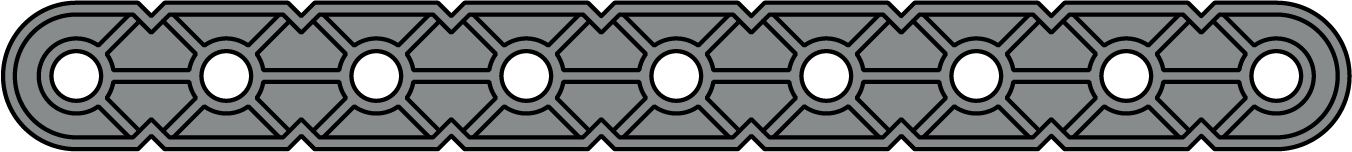 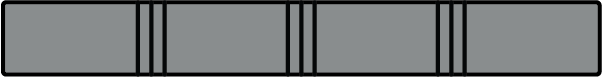 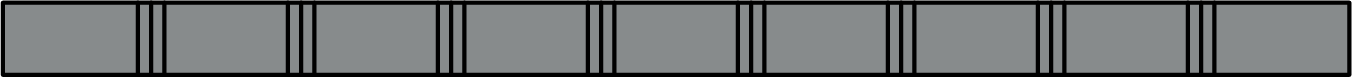 1x4 Beam
228-2500-003
1x9 Beam
228-2500-008
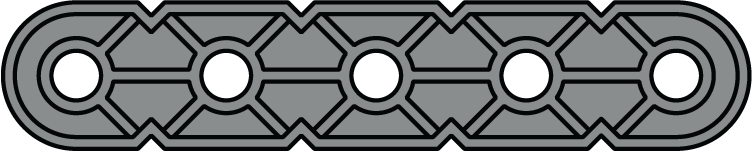 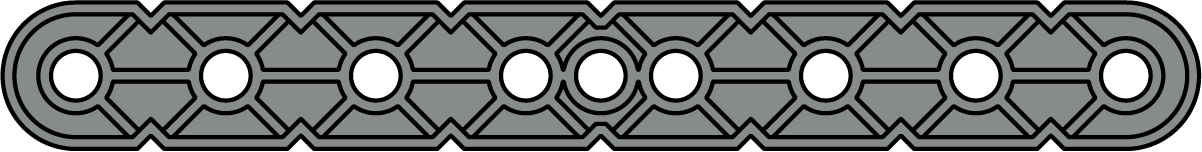 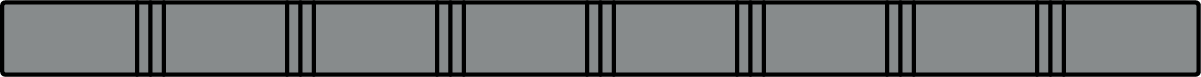 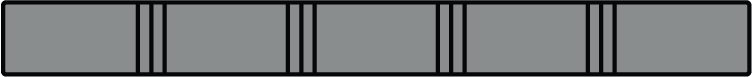 1x5 Beam
228-2500-004
1x8 Beam
228-2500-007
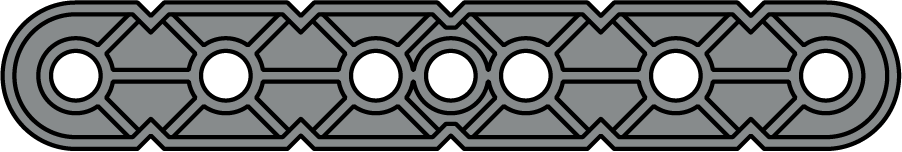 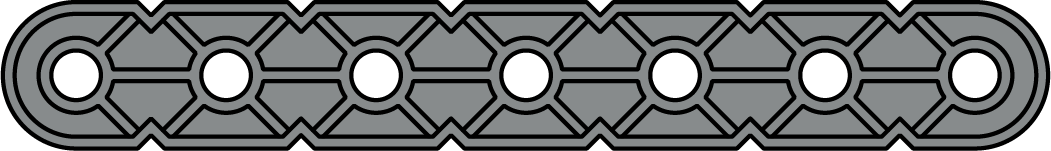 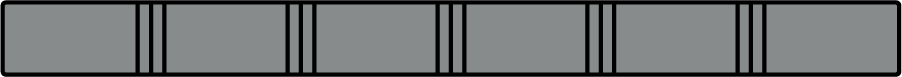 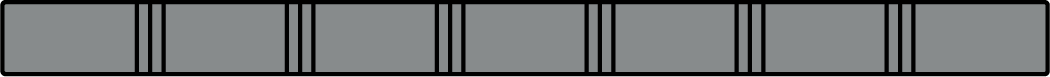 1x6 Beam
228-2500-005
1x7 Beam
228-2500-006
Structure - 1x Beams (Full Scale)
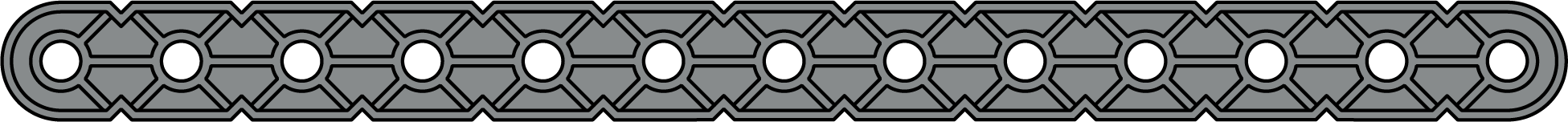 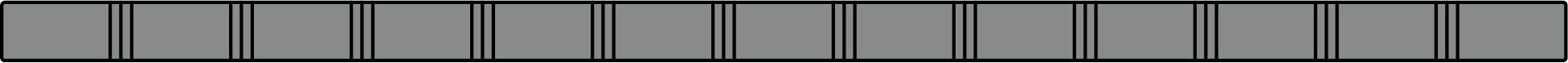 1x13 Beam
228-2500-012
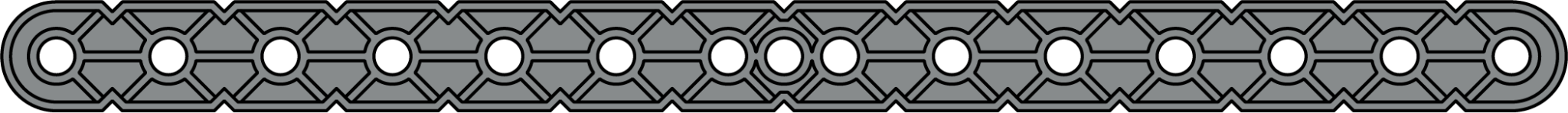 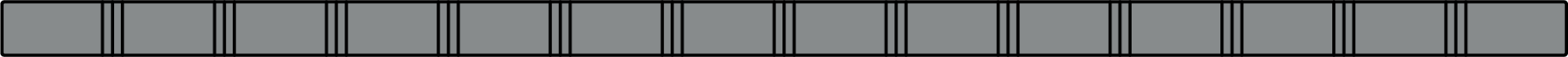 1x14 Beam
228-2500-013
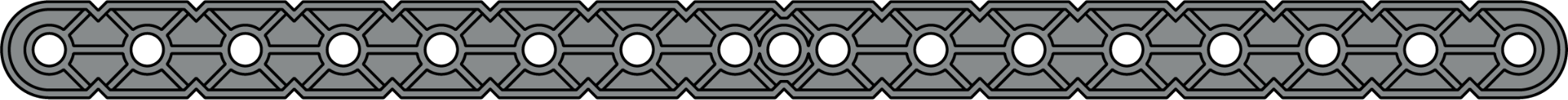 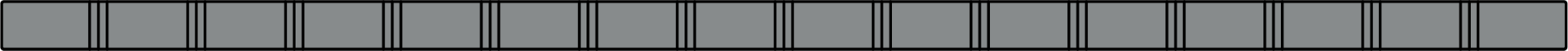 1x16 Beam
228-2500-014
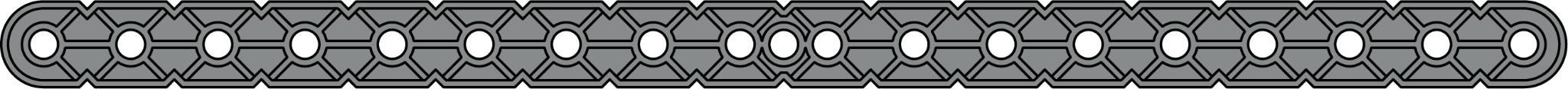 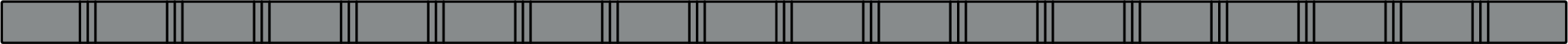 1x18 Beam
228-2500-015
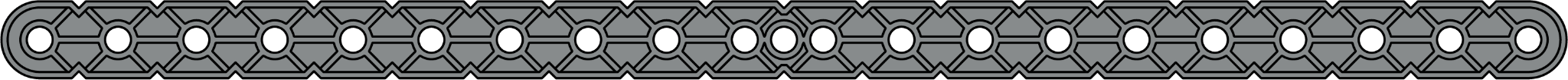 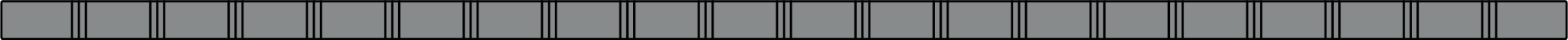 1x20 Beam
228-2500-016
Structure - 2x Beams (Full Scale)
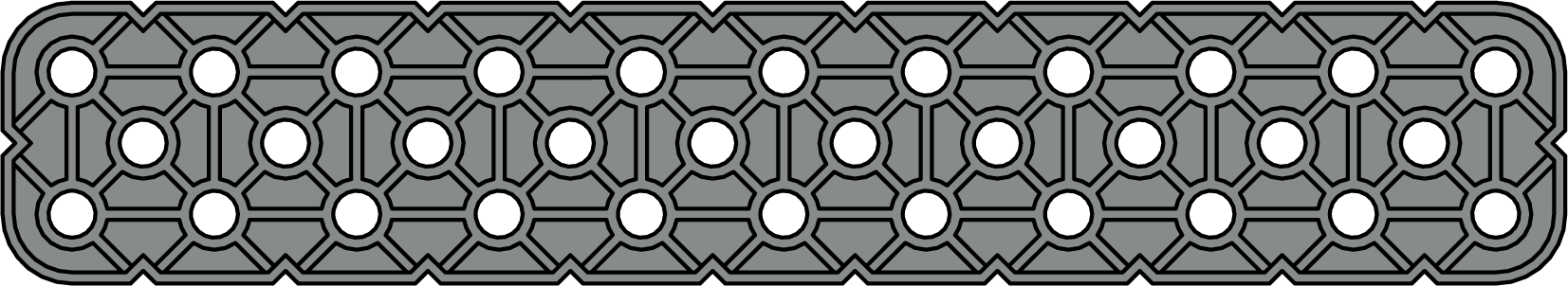 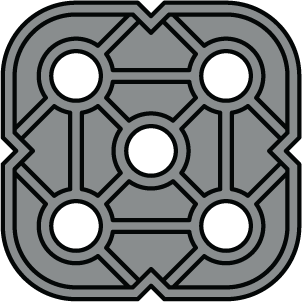 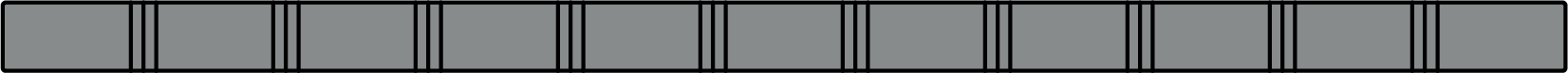 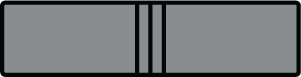 2x11 Beam
228-2500-206
2x2 Beam
228-2500-017
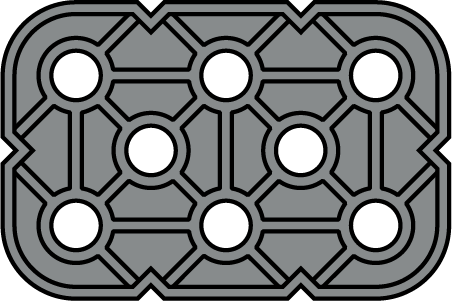 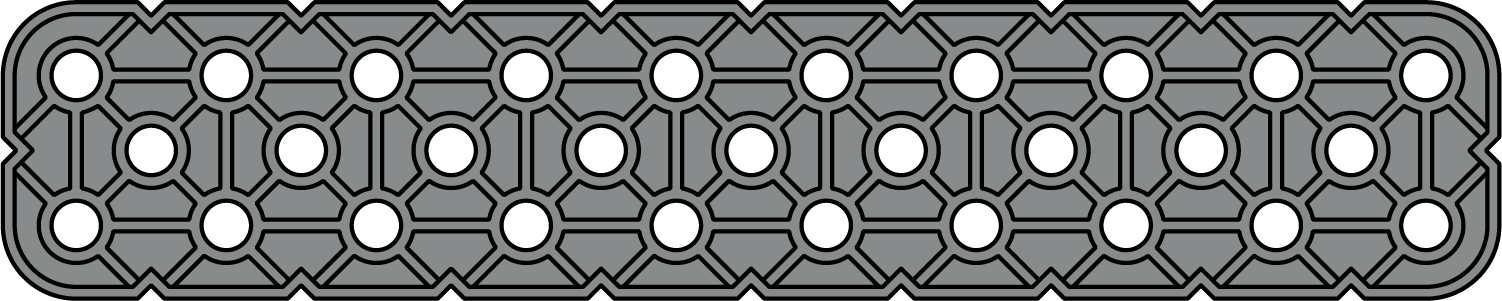 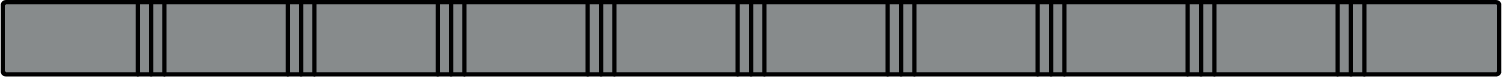 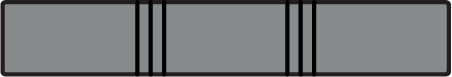 2x10 Beam
228-2500-025
2x3 Beam
228-2500-018
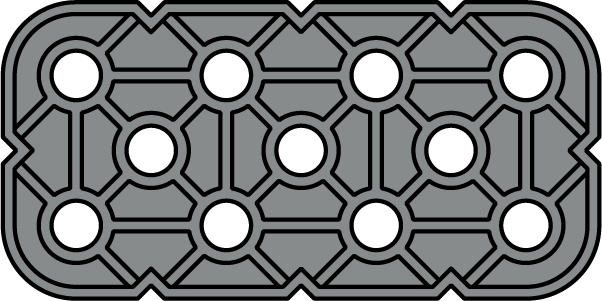 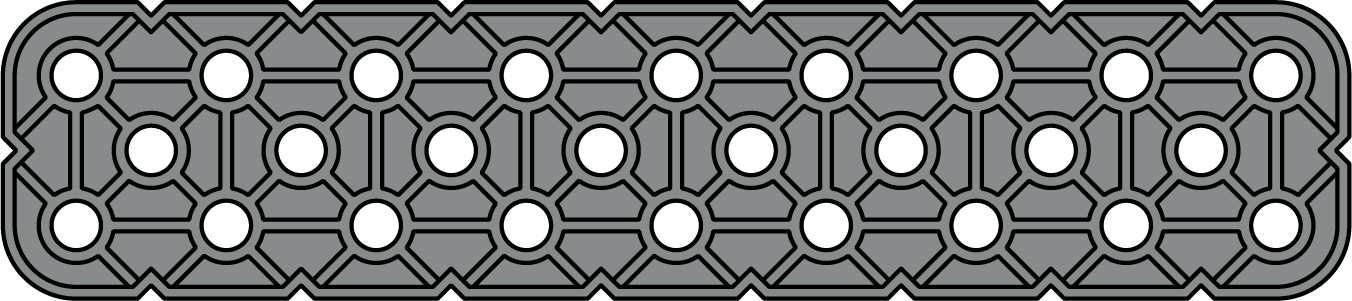 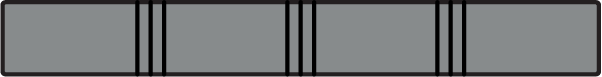 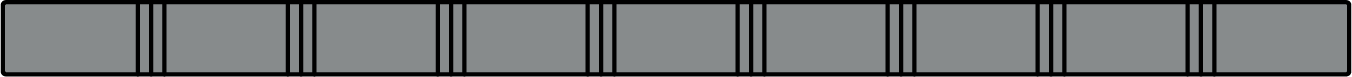 2x9 Beam
228-2500-024
2x4 Beam
228-2500-019
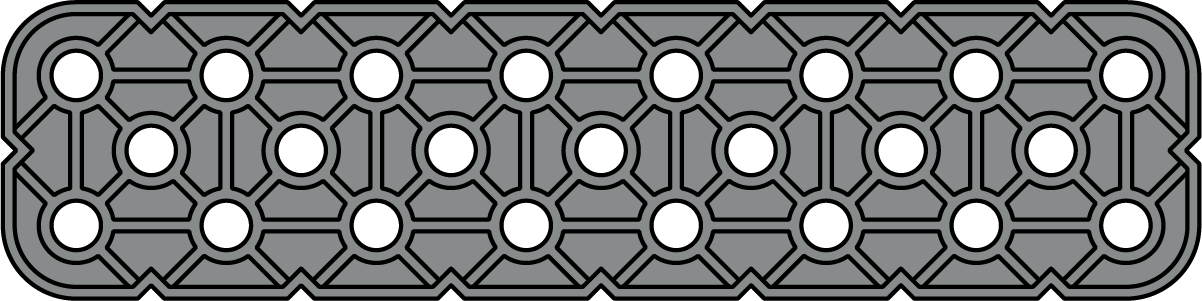 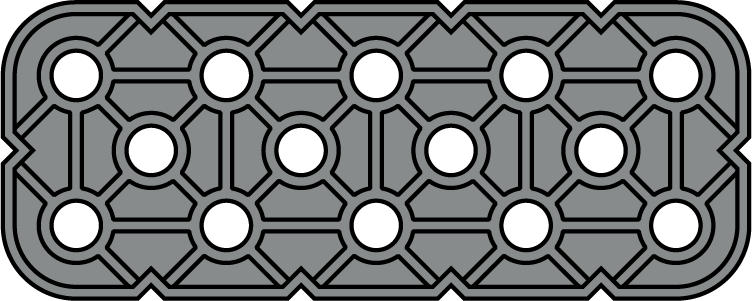 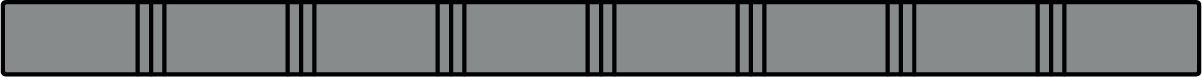 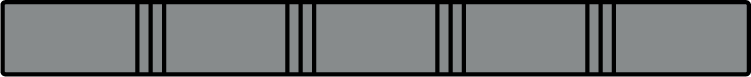 2x8 Beam
228-2500-023
2x5 Beam
228-2500-020
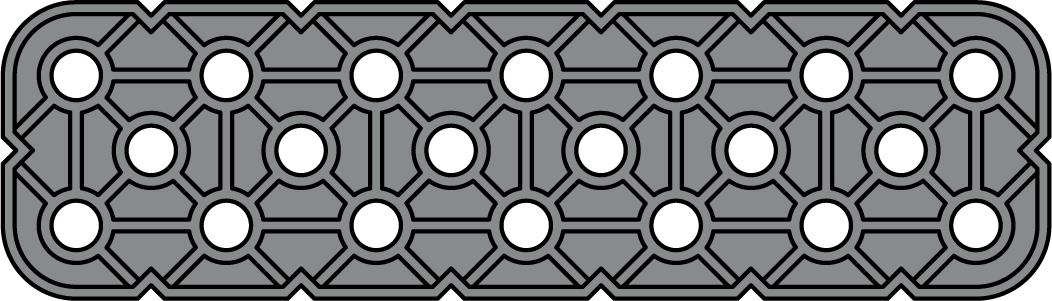 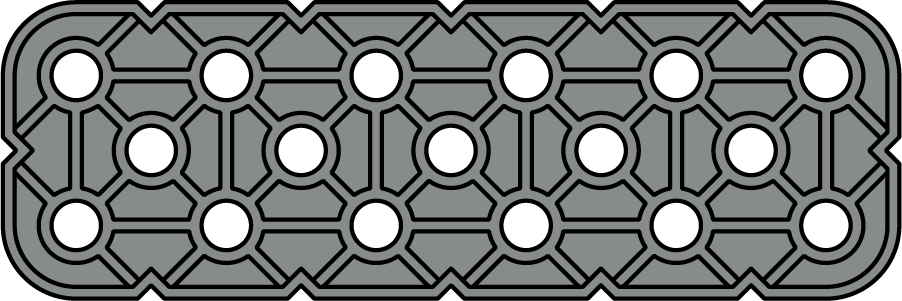 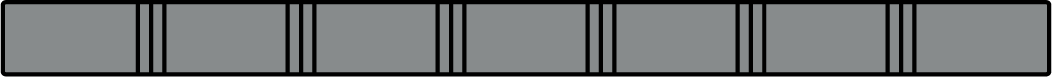 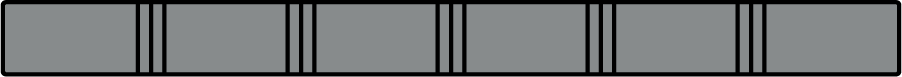 2x7 Beam
228-2500-022
2x6 Beam
228-2500-021
Structure - 2x Beams (Full Scale)
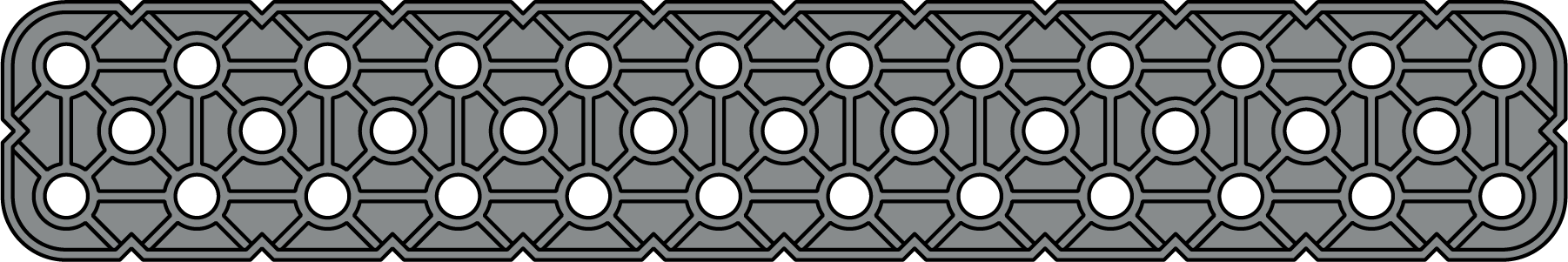 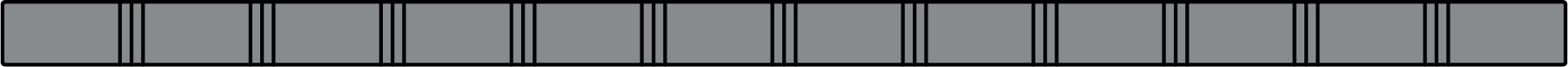 2x12 Beam
228-2500-026
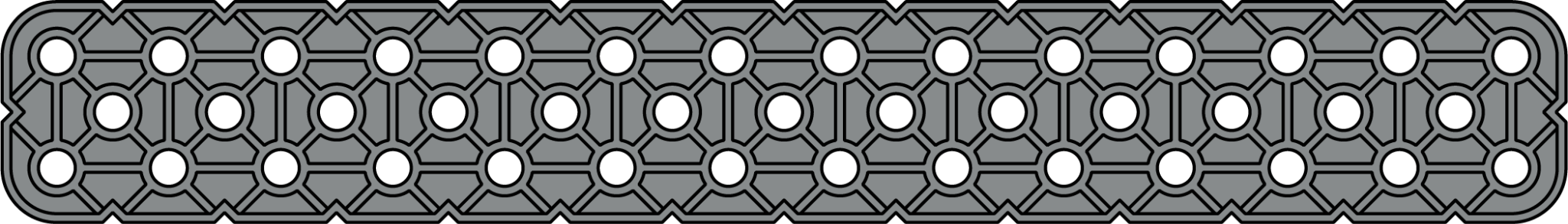 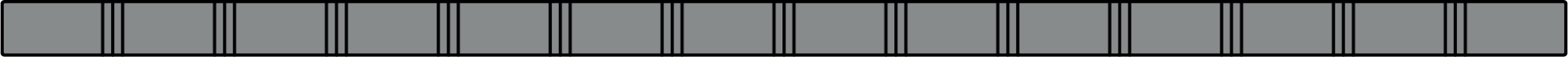 2x14 Beam
228-2500-027
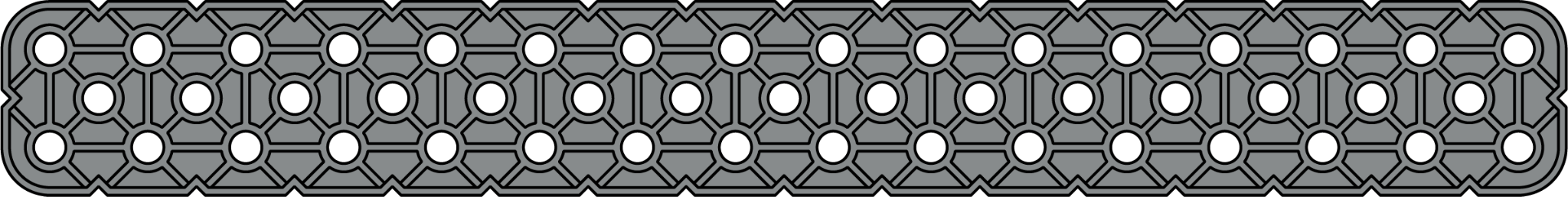 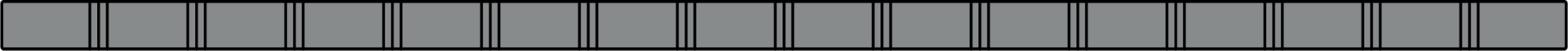 2x16 Beam
228-2500-028
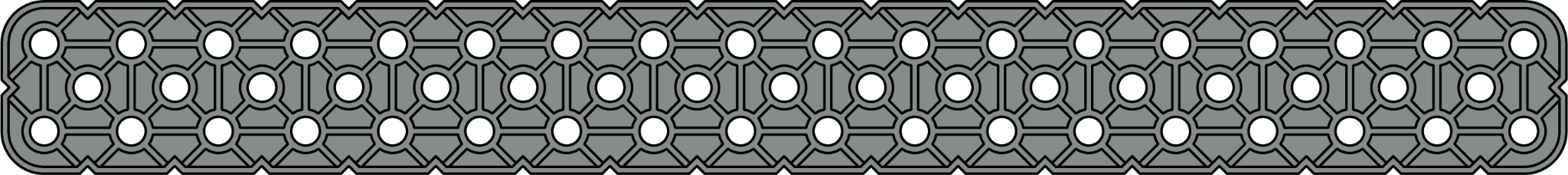 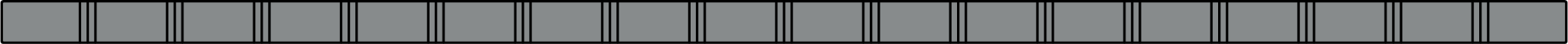 2x18 Beam
228-2500-029
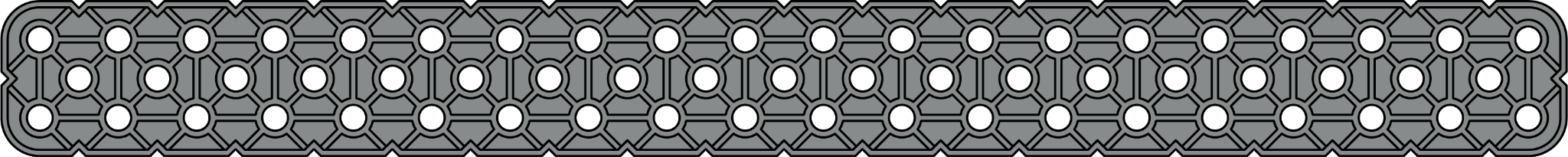 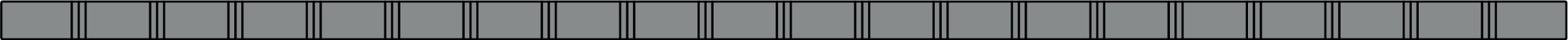 2x20 Beam
228-2500-030
Structure - Plates (Full Scale)
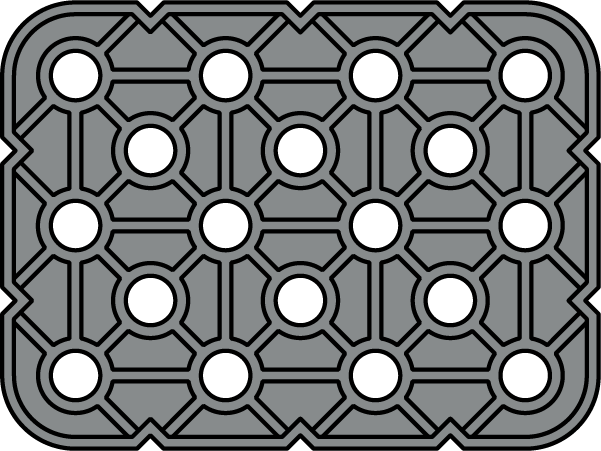 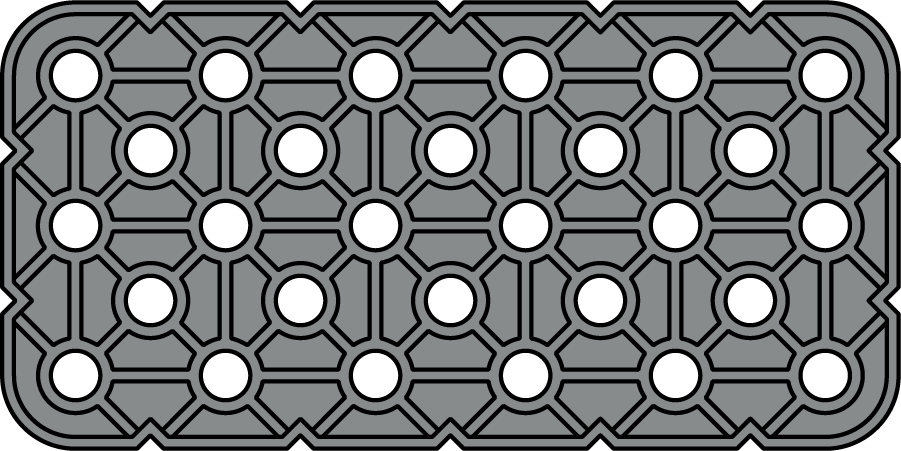 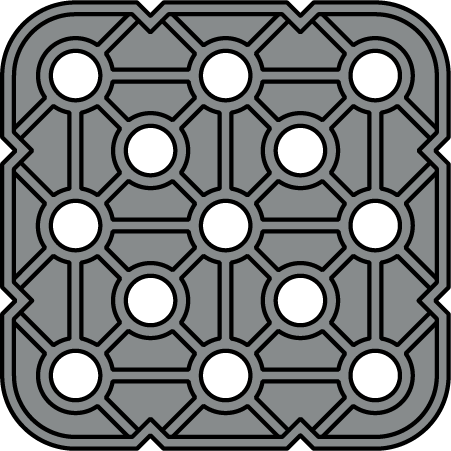 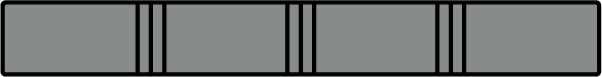 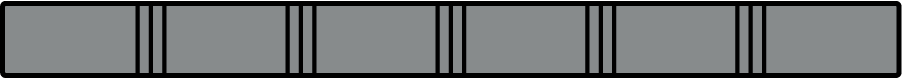 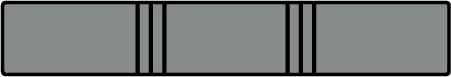 3x6 Plate
228-2500-034
3x4 Plate
228-2500-032
3x3 Plate
228-2500-031
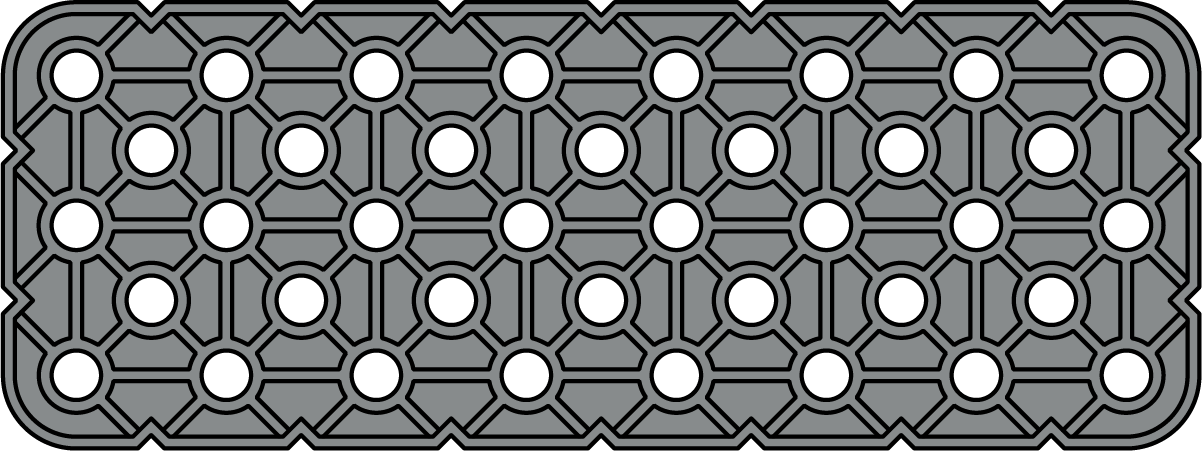 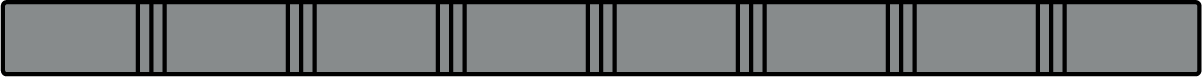 3x8 Plate
228-2500-035
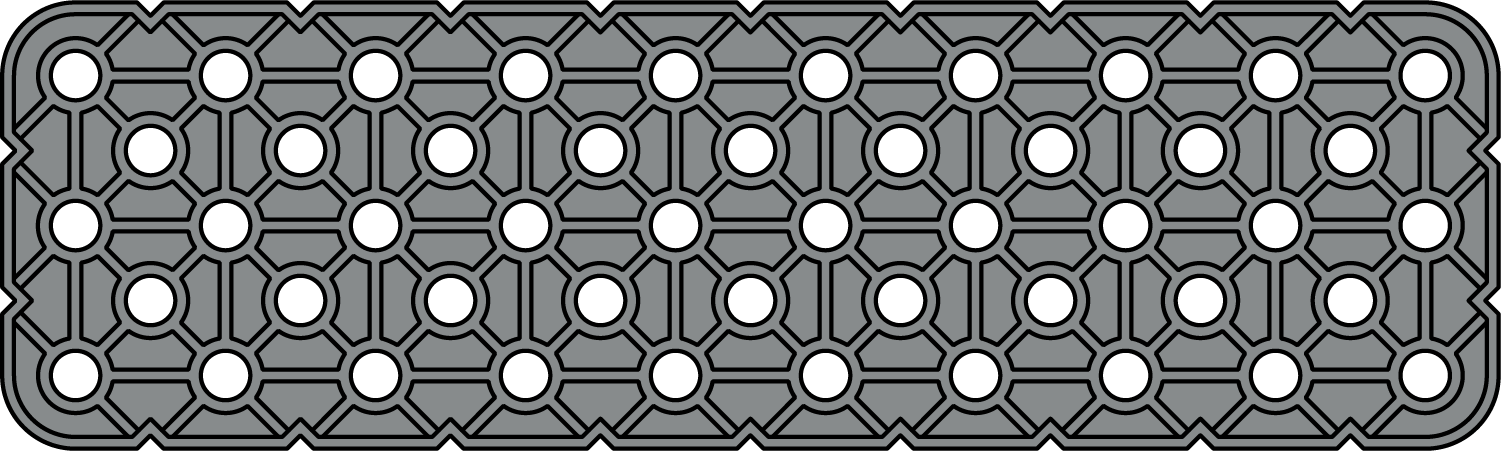 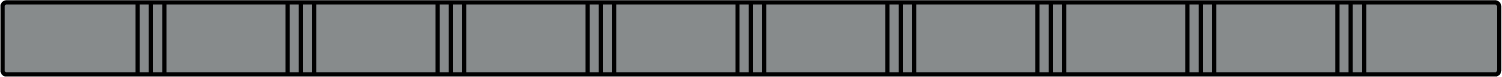 3x10 Plate
228-2500-036
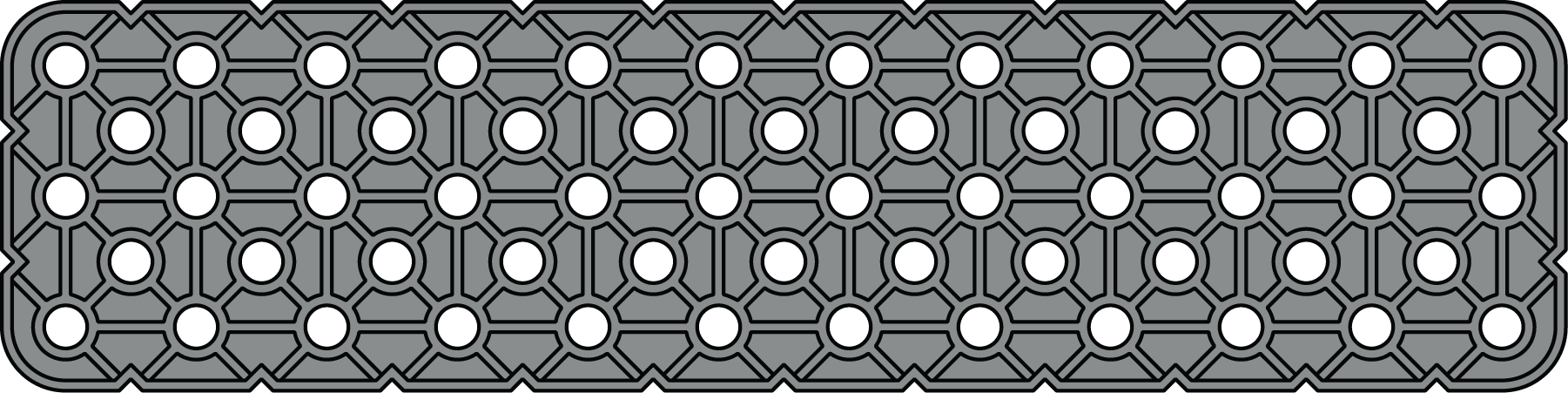 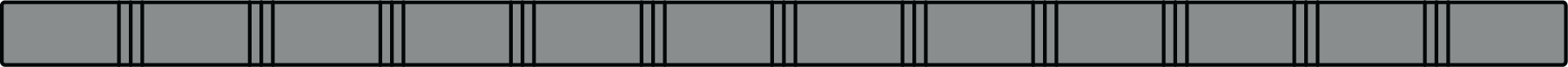 3x12 Plate
228-2500-037
Structure - Plates (Full Scale)
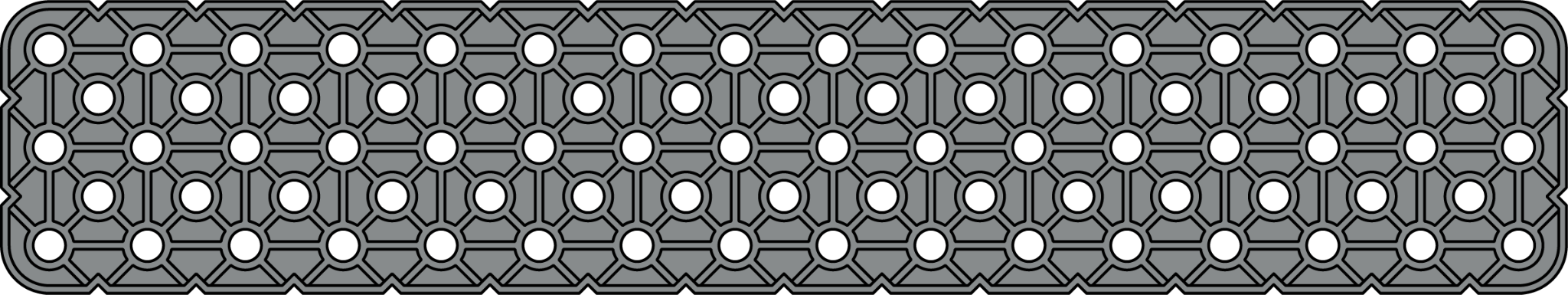 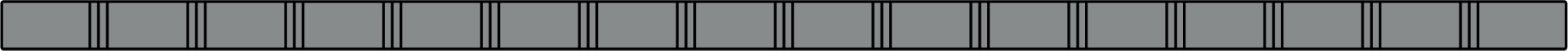 3x16 Plate
228-2500-038
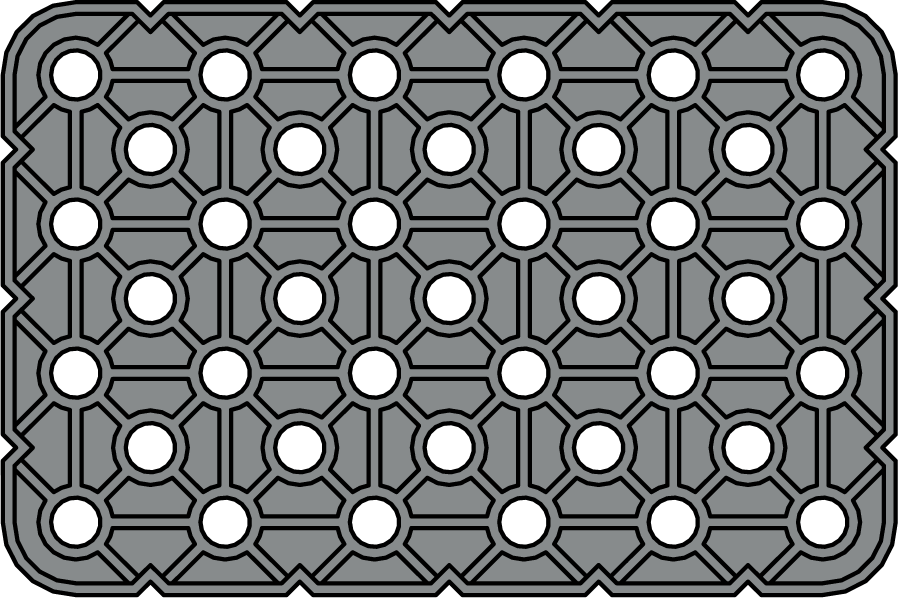 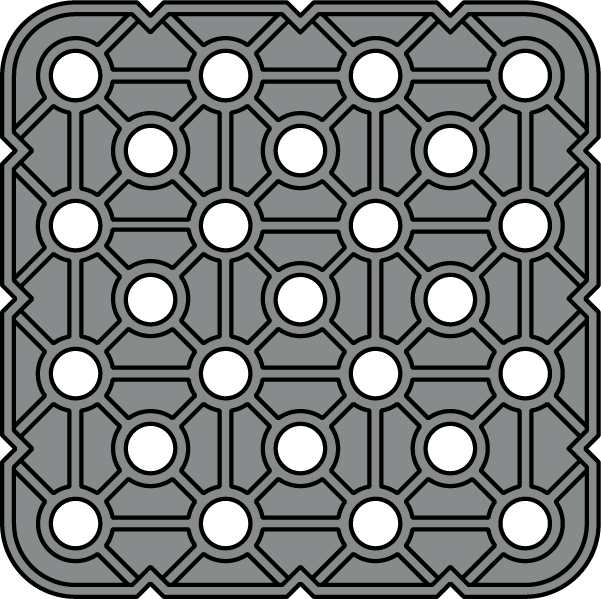 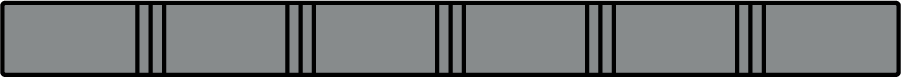 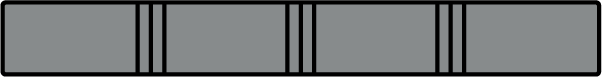 4x4 Plate
228-2500-040
4x6 Plate
228-2500-042
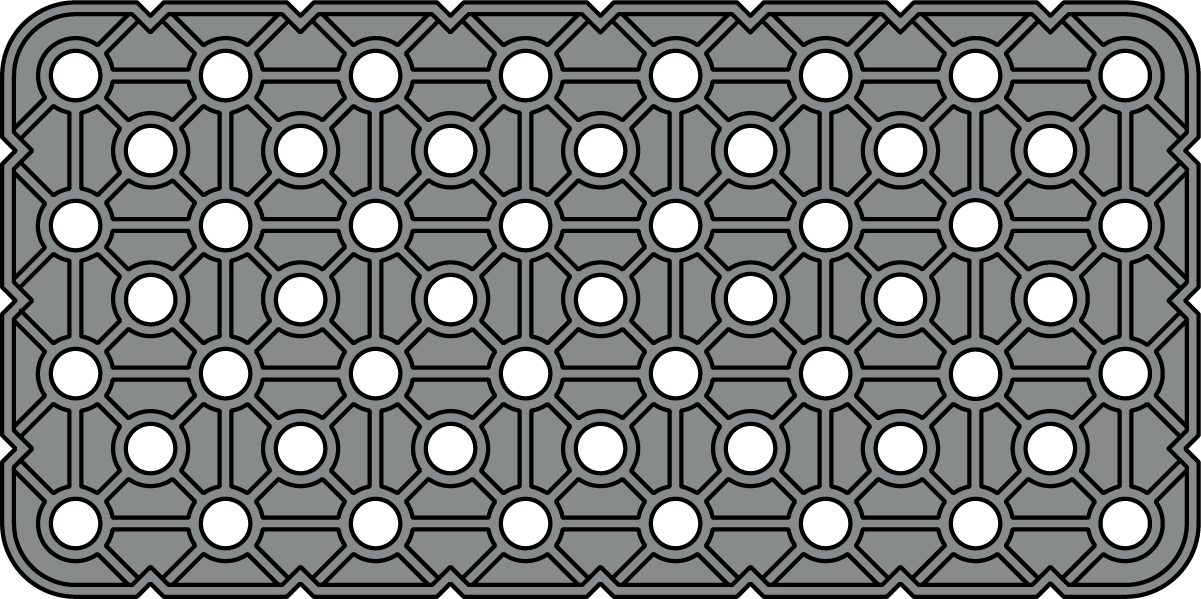 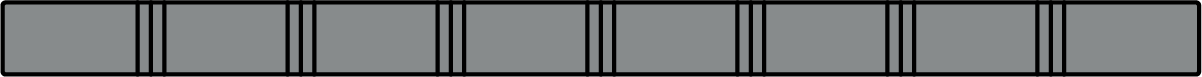 4x8 Plate
228-2500-043
Structure - Plates - Page 3 (Full Scale)
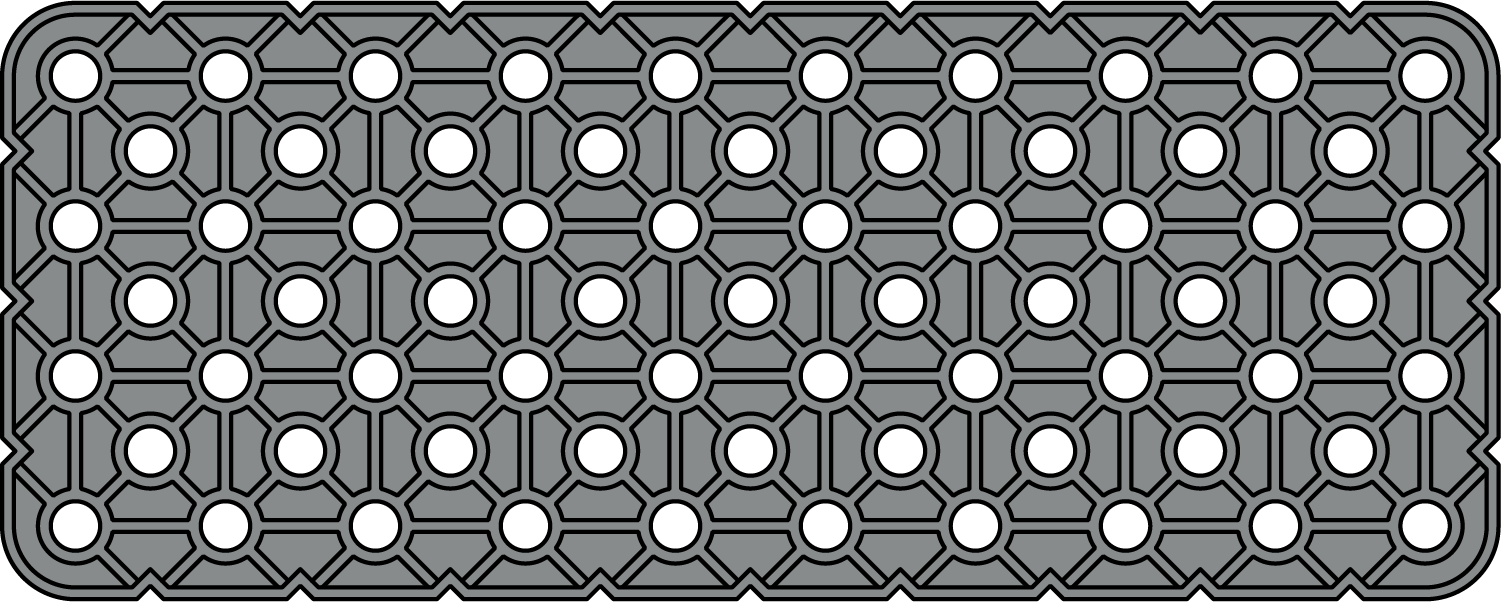 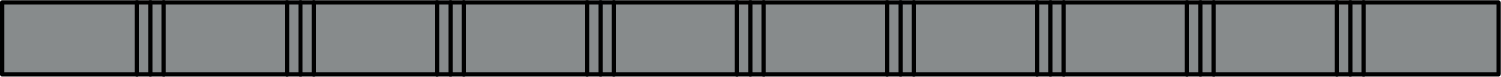 4x10 Plate
228-2500-044
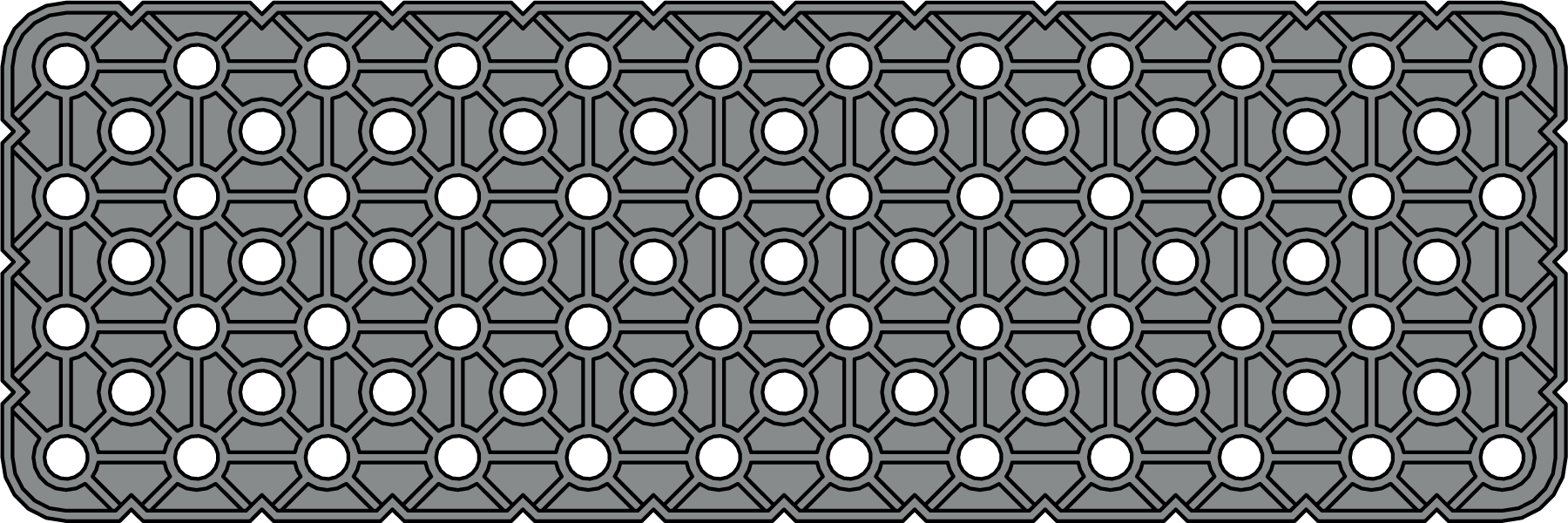 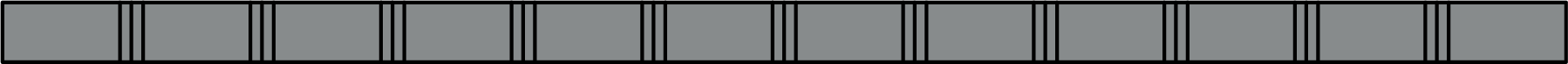 4x12 Plate
228-2500-045
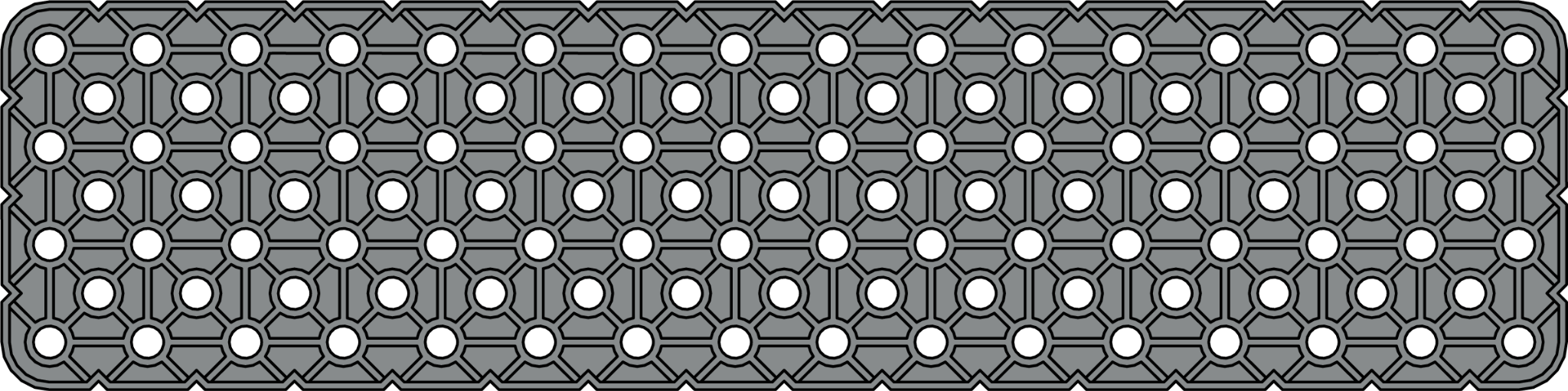 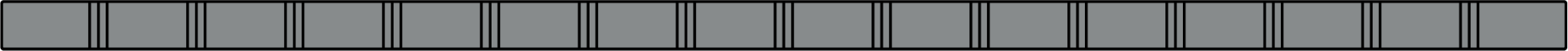 4x16 Plate
228-2500-046
Structure - Plates (Full Scale)
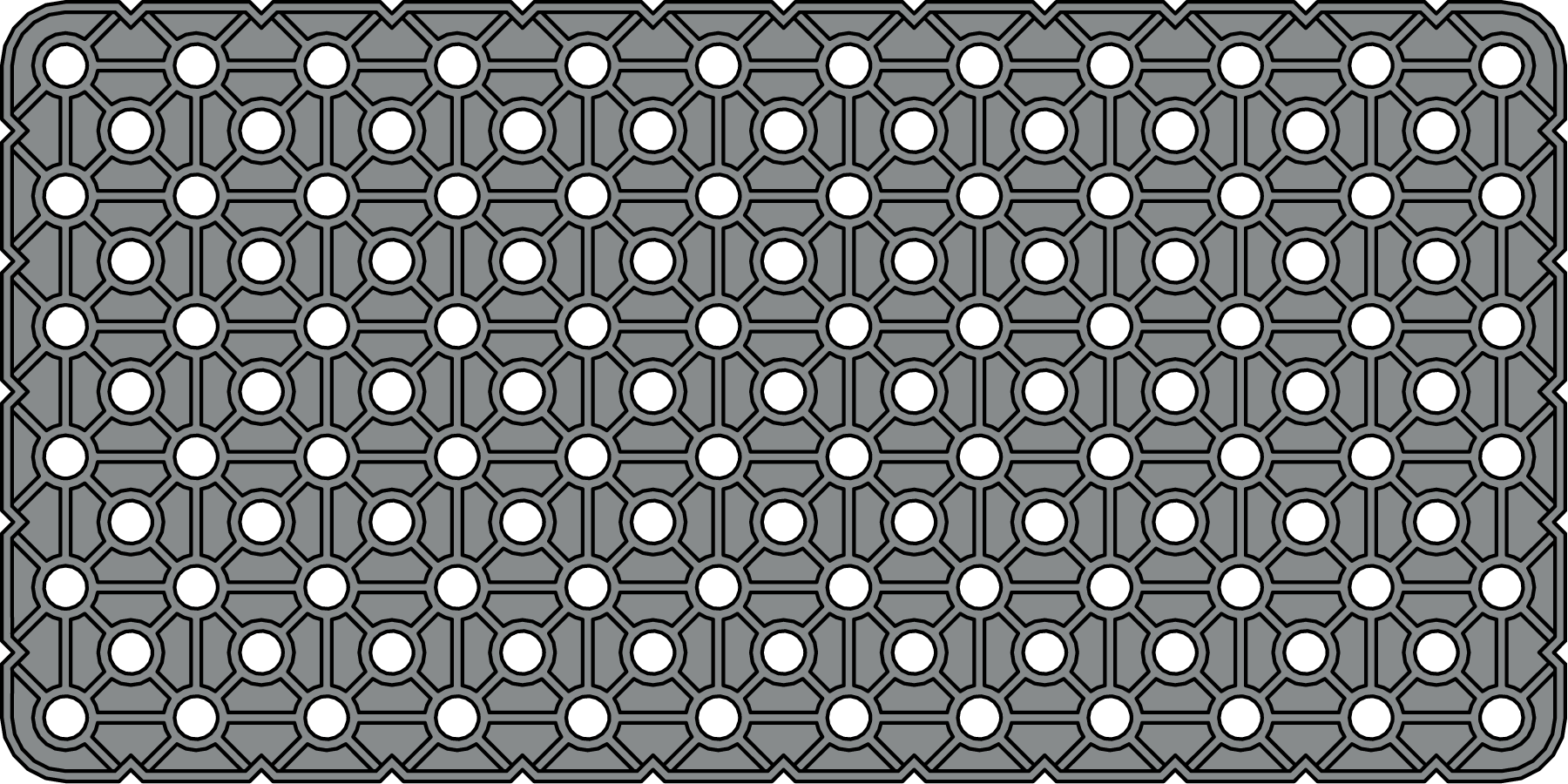 6x12 Plate
228-2500-051
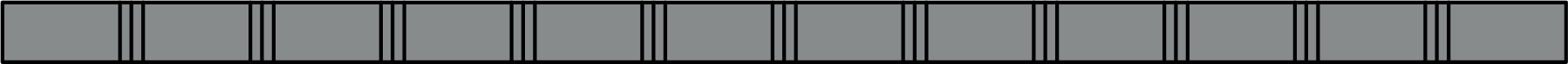 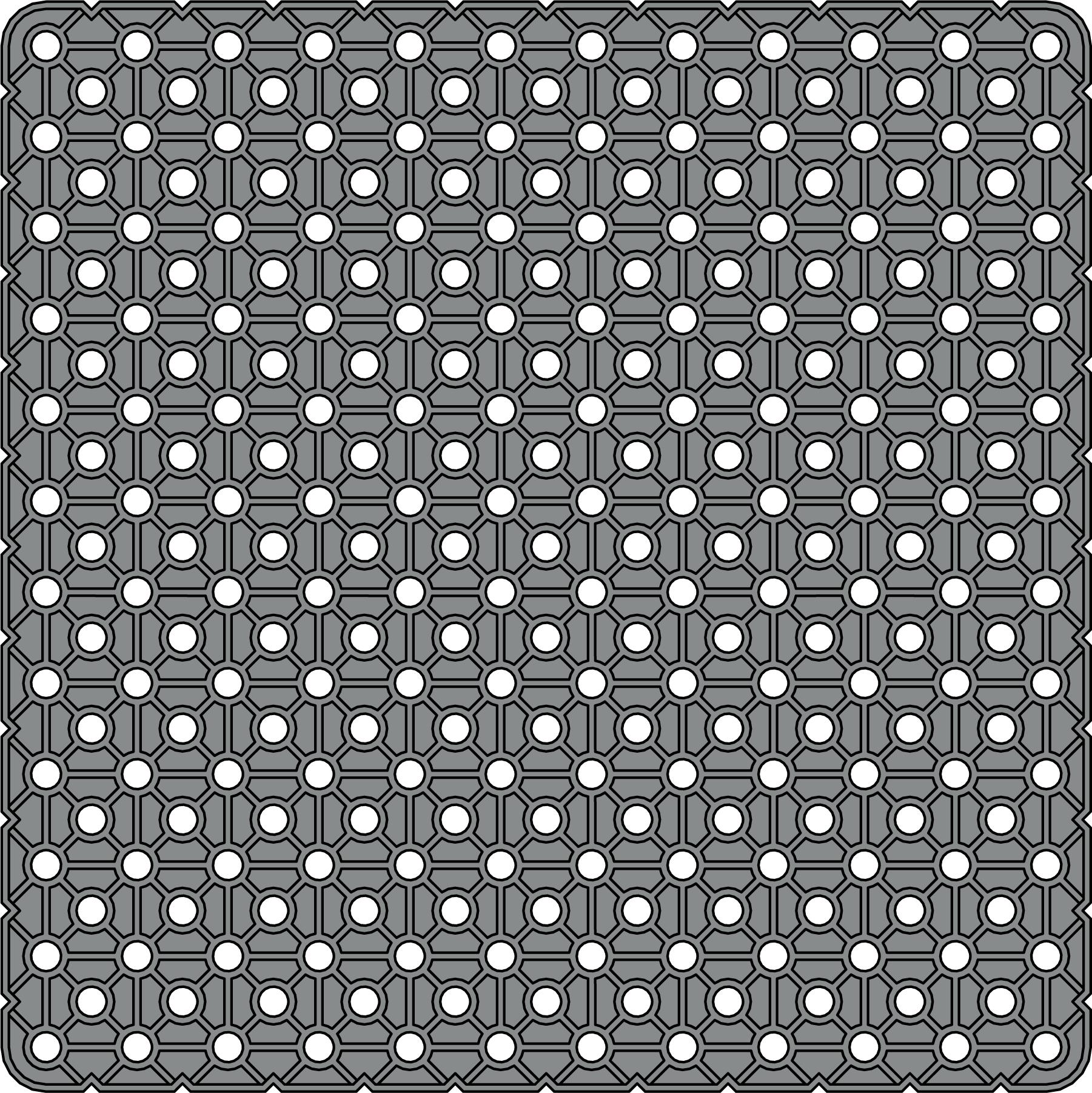 12x12 Plate
228-2500-059
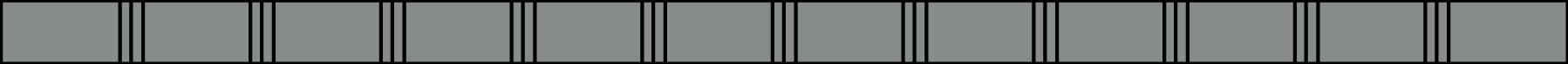 Structure - Specialty Beams (Full Scale)
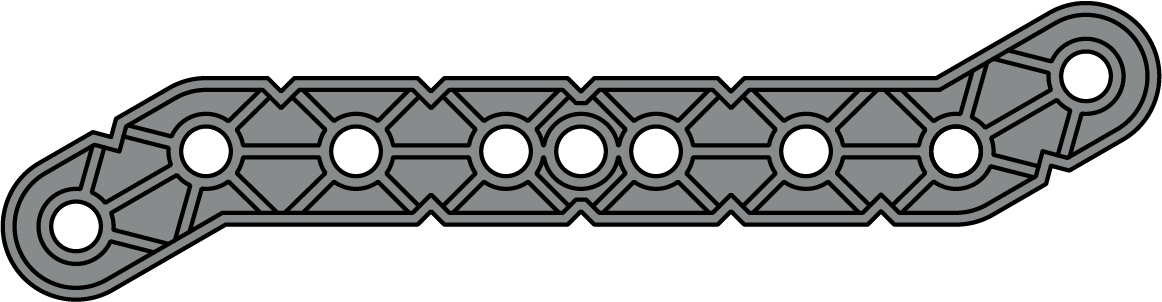 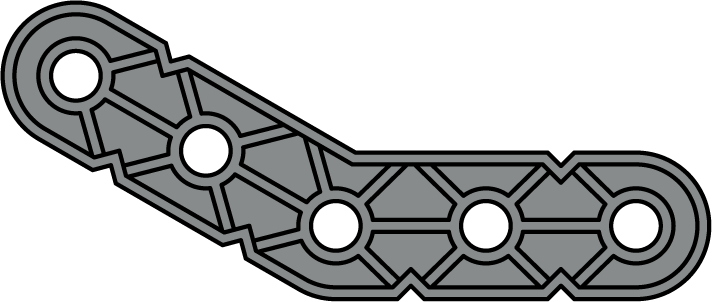 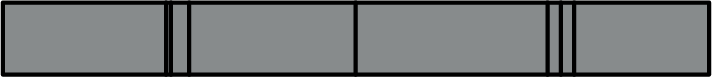 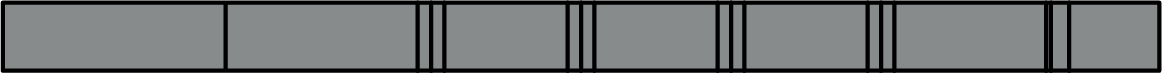 3x3 30 Degree Angle Beam
228-2500-147
2x6x2 30 Degree Jogged Beam
228-2500-1556
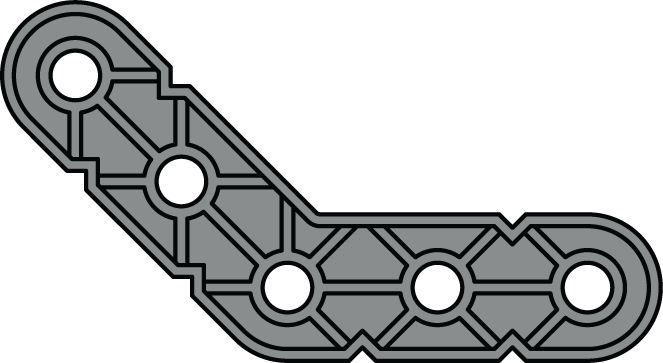 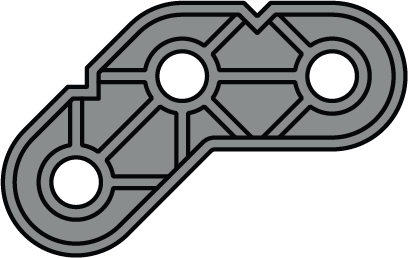 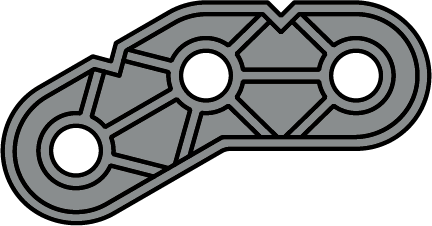 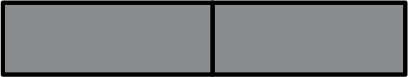 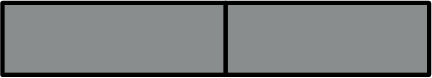 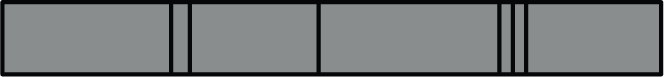 3x3 45 Degree Angle Beam
228-2500-148
2x2 30 Degree Beam
228-2500-1485
2x2 45 Degree Beam
228-2500-1486
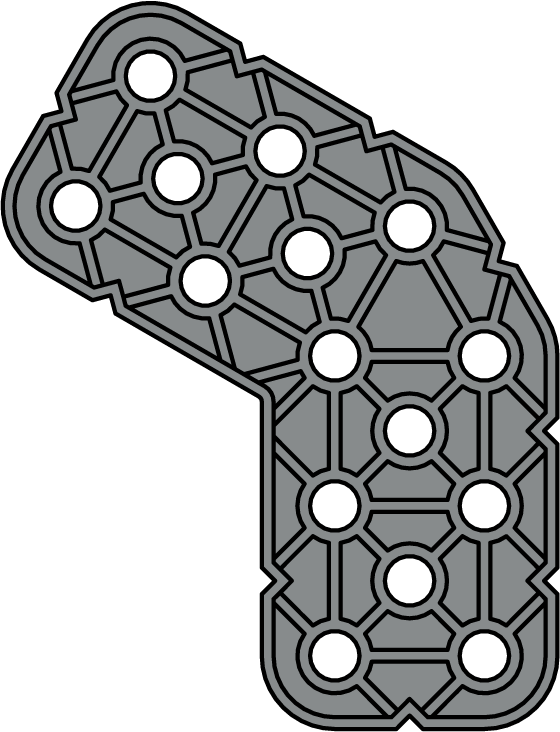 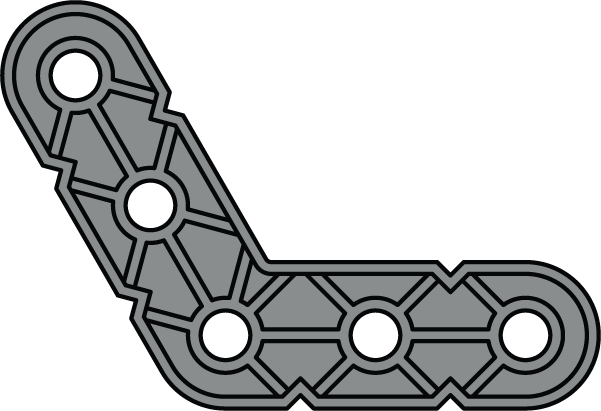 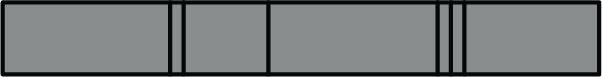 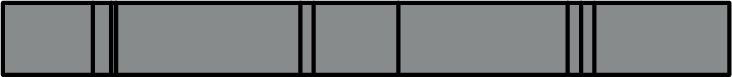 3x3 60 Degree Angle Beam
228-2500-149
2x Wide, 3x3 60 Degree Angle Beam
228-2500-1268
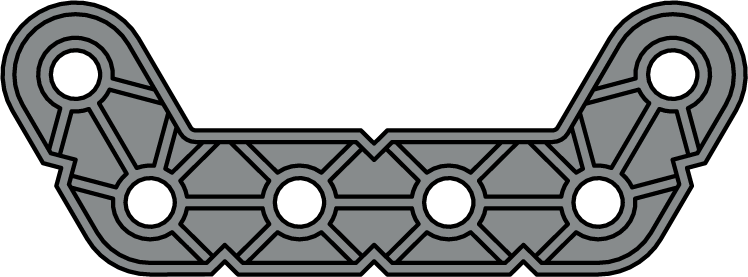 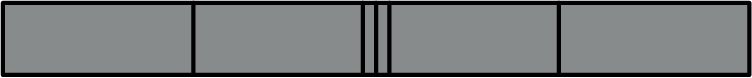 2x4x2 Double 60 Degree Beam
228-2500-1199
Structure - Specialty Beams (Full Scale)
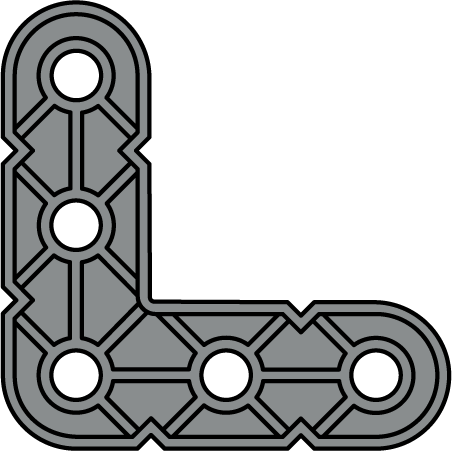 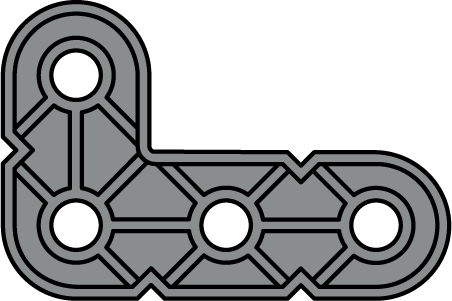 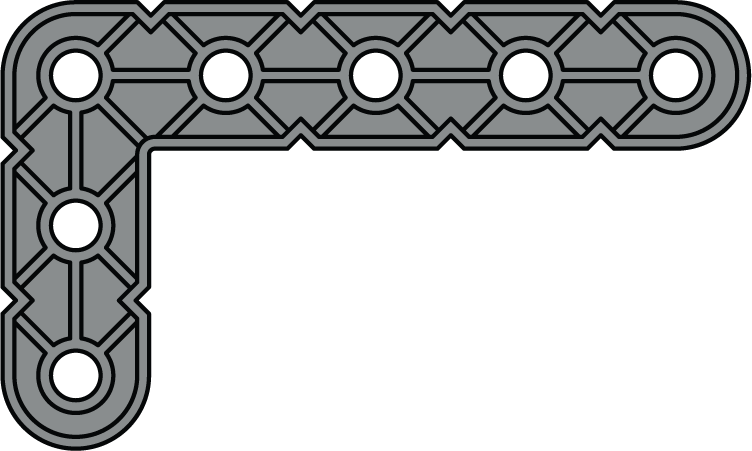 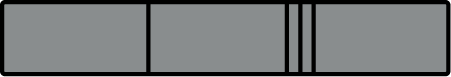 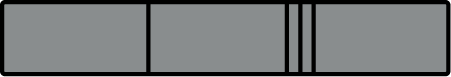 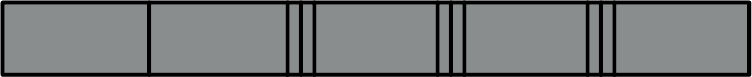 3x3 Right Angle Beam
228-2500-146
2x3 Right Angle Beam
228-2500-145
3x5 Right Angle Beam
228-2500-150
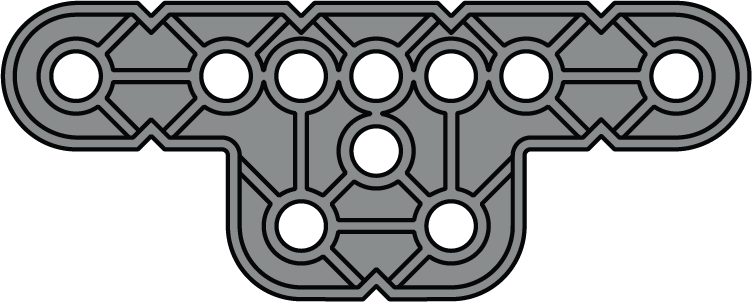 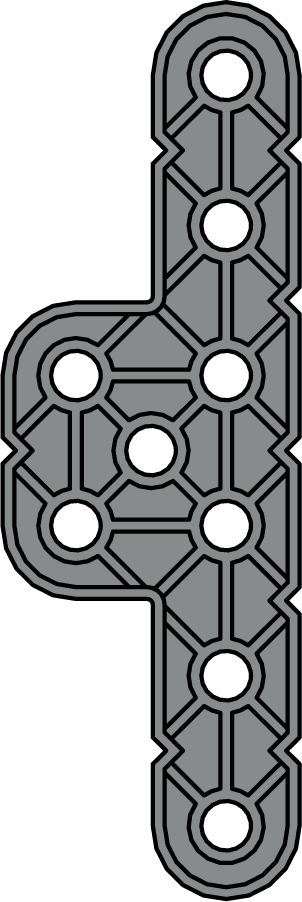 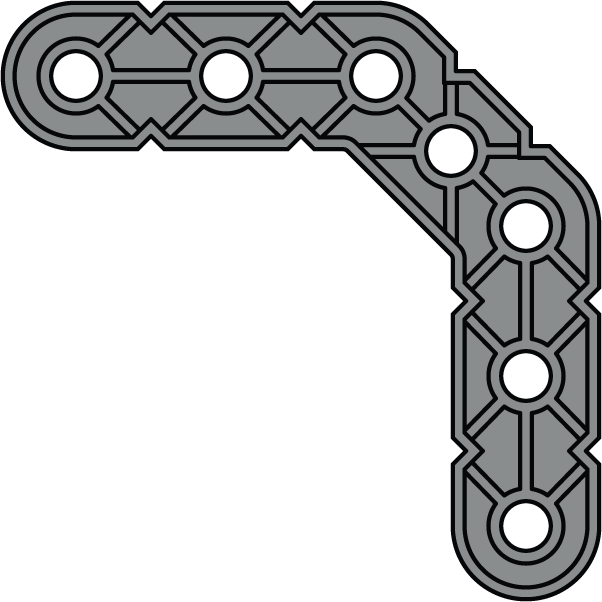 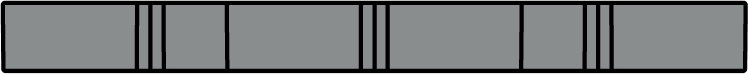 5x2x2 Tee Beam
228-2500-1601
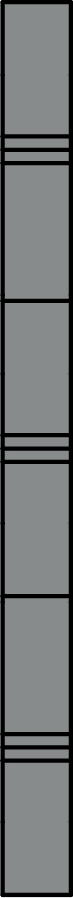 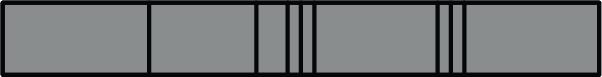 6x2x2 Tee Beam
228-2500-478
4x4 Offset Right Angle Beam
228-2500-151
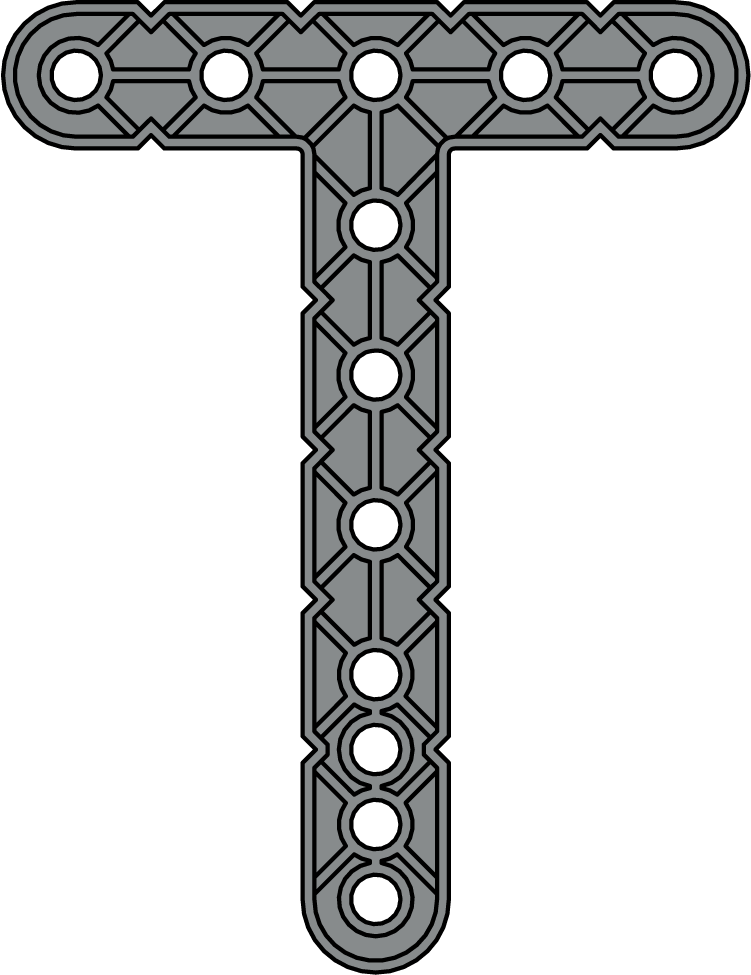 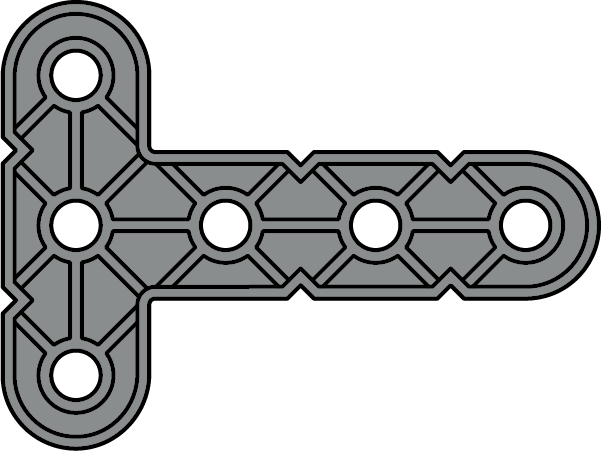 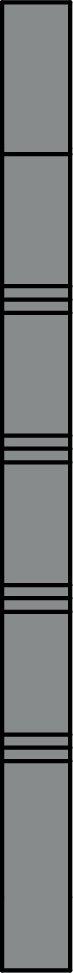 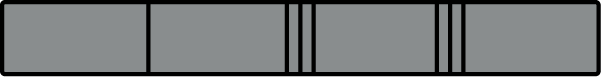 3x4 Tee Beam
228-2500-144
5x6.5 Tee Beam
228-2500-152
Structure - Specialty Beams (Full Scale)
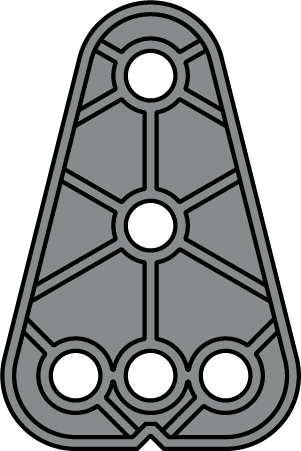 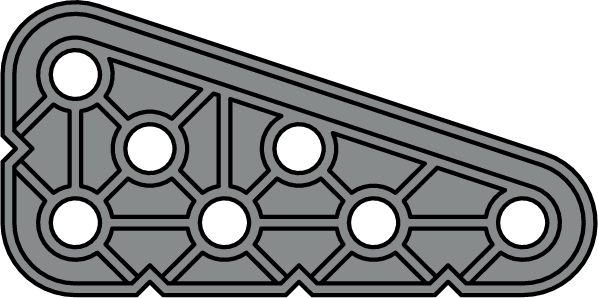 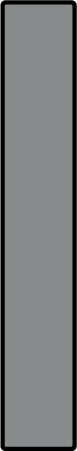 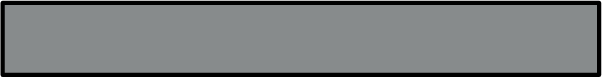 2x3 Delta Tee Beam
228-2500-1189
2x4 Wedge Beam
228-2500-1240
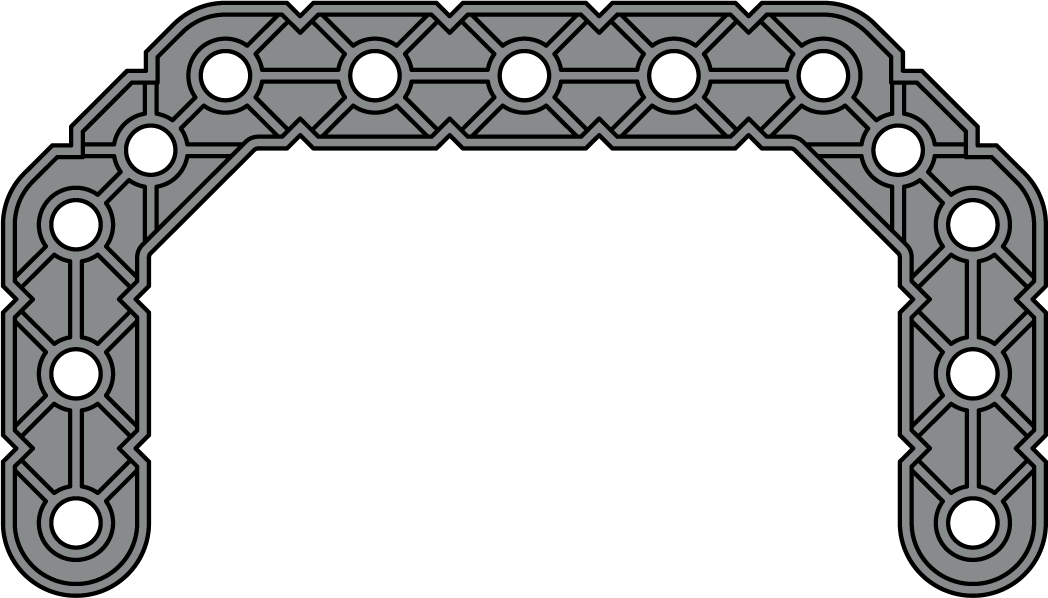 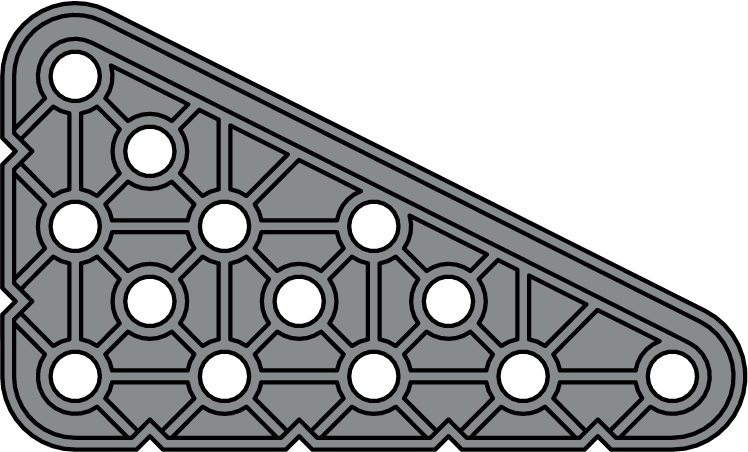 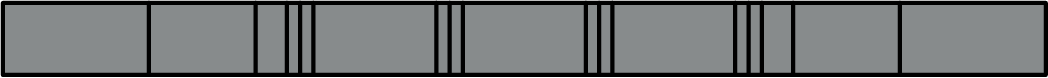 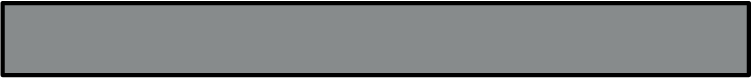 3x5 Wedge Beam
228-2500-1245
4x7x4 Offset Channel Beam
228-2500-2001
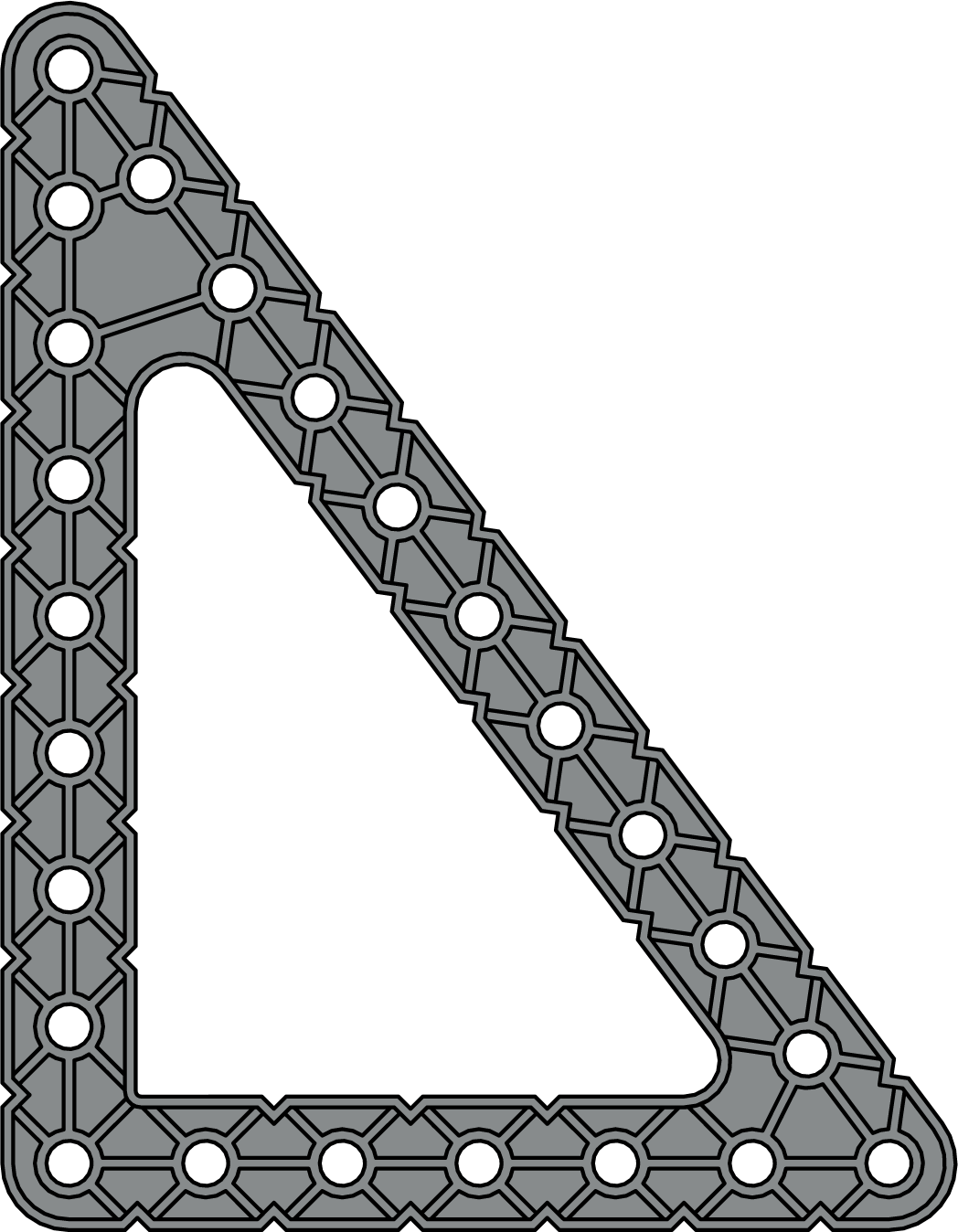 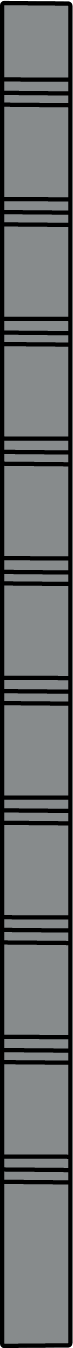 7x9x11 (6x8x10 Triangle) Truss Plate
228-2500-1117
Structure - Specialty Beams (Full Scale)
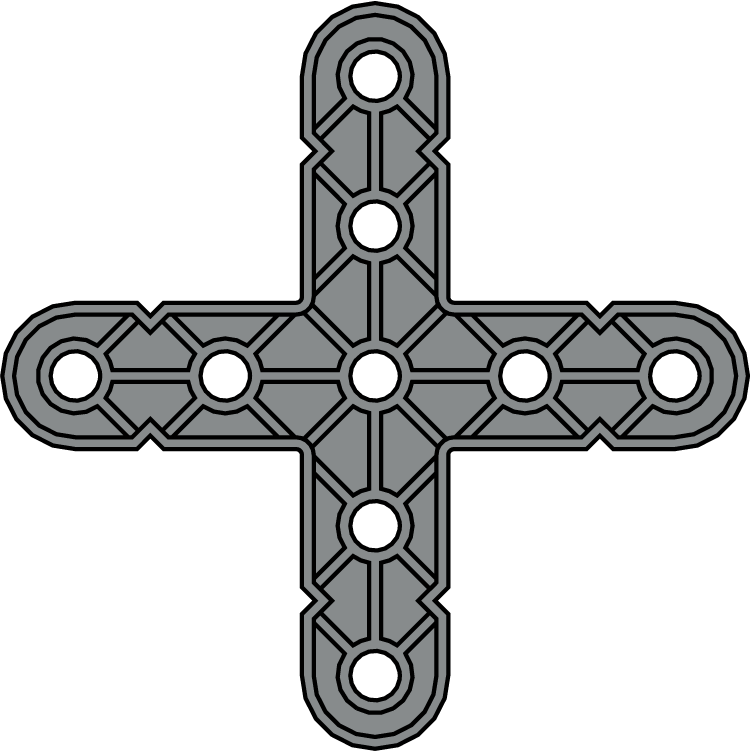 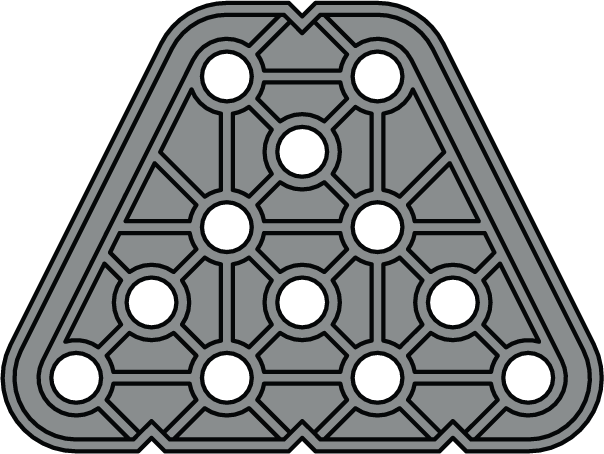 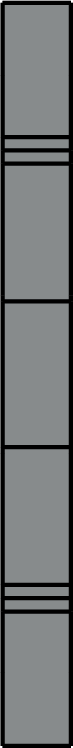 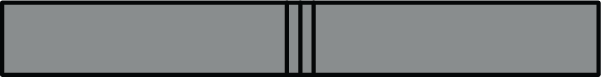 3x3 Plus Gusset Beam
228-2500-156
3x4 1x Offset Trapezoid Plate
228-2500-1357
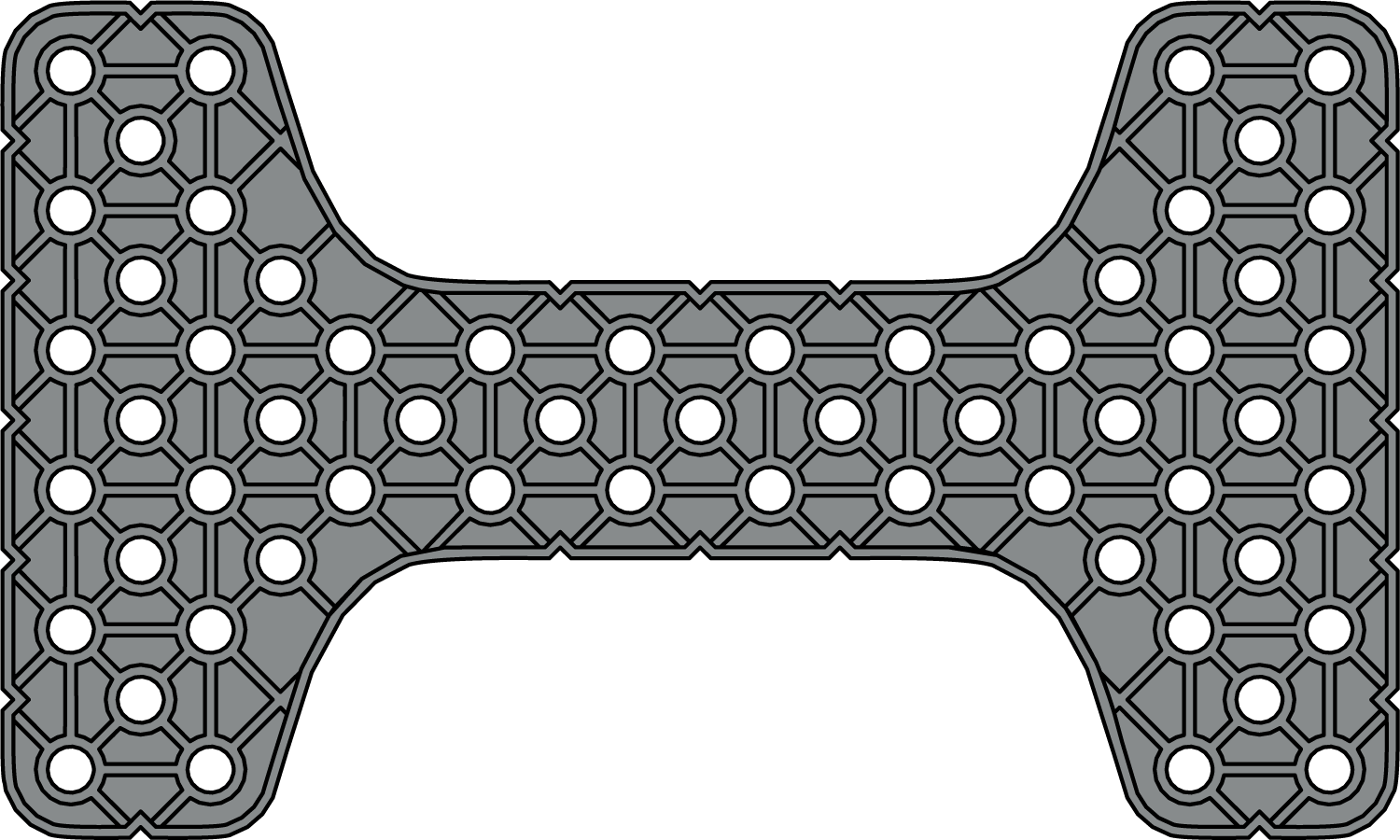 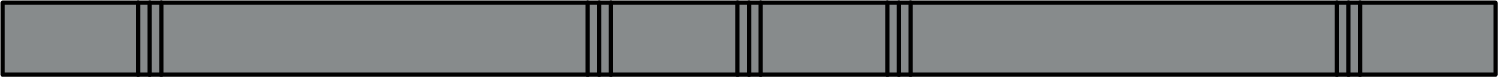 6x10 Bone Plate
228-2500-203
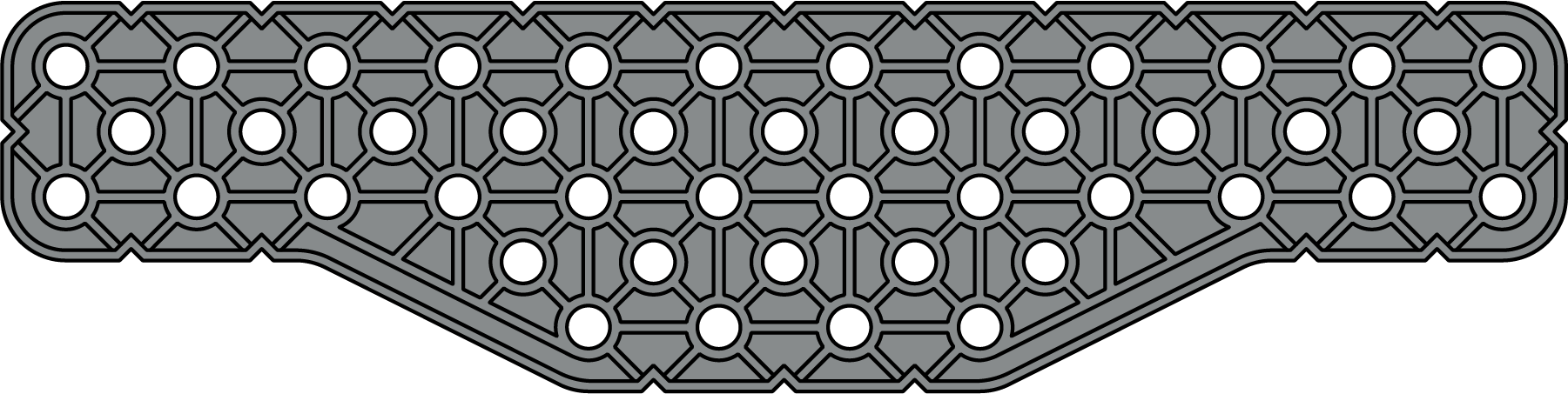 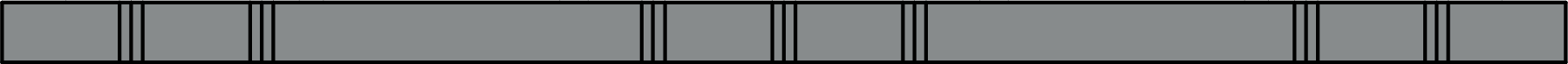 3x12 Girder Plate; 2x8 2x Offset Trapezoid
228-2500-1600
Structure - Specialty Beams (Full Scale)
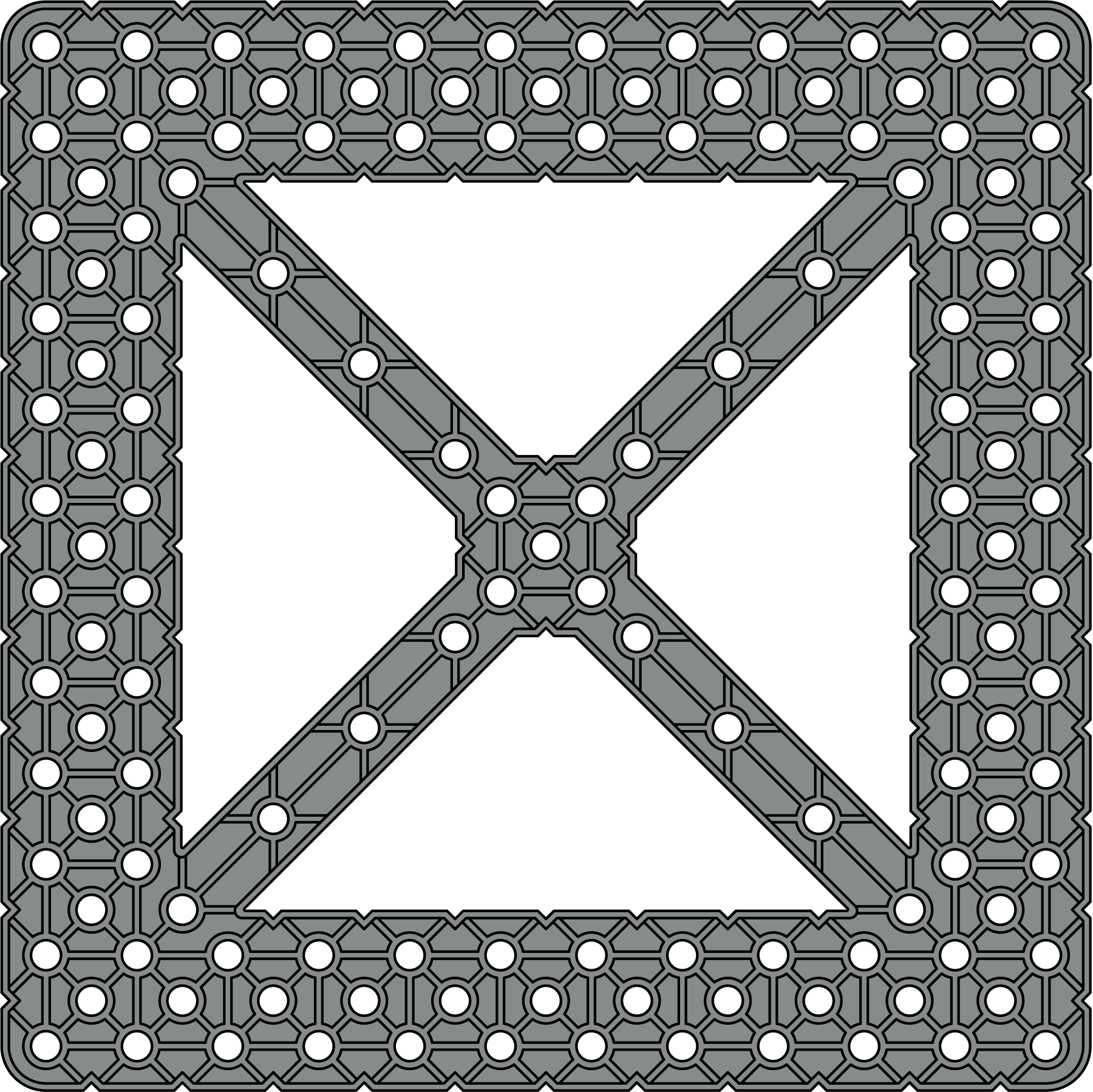 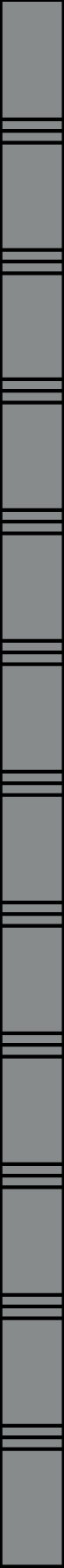 12x12 Truss Plate
228-2500-205
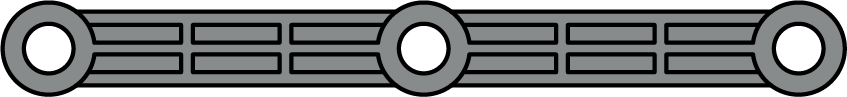 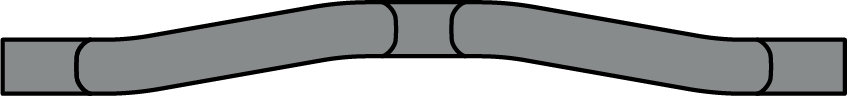 1x6 (3-4-5 Triangle) Diagonal Offset Truss Beam
228-2500-1110
Structure - Specialty Beams (Full Scale)
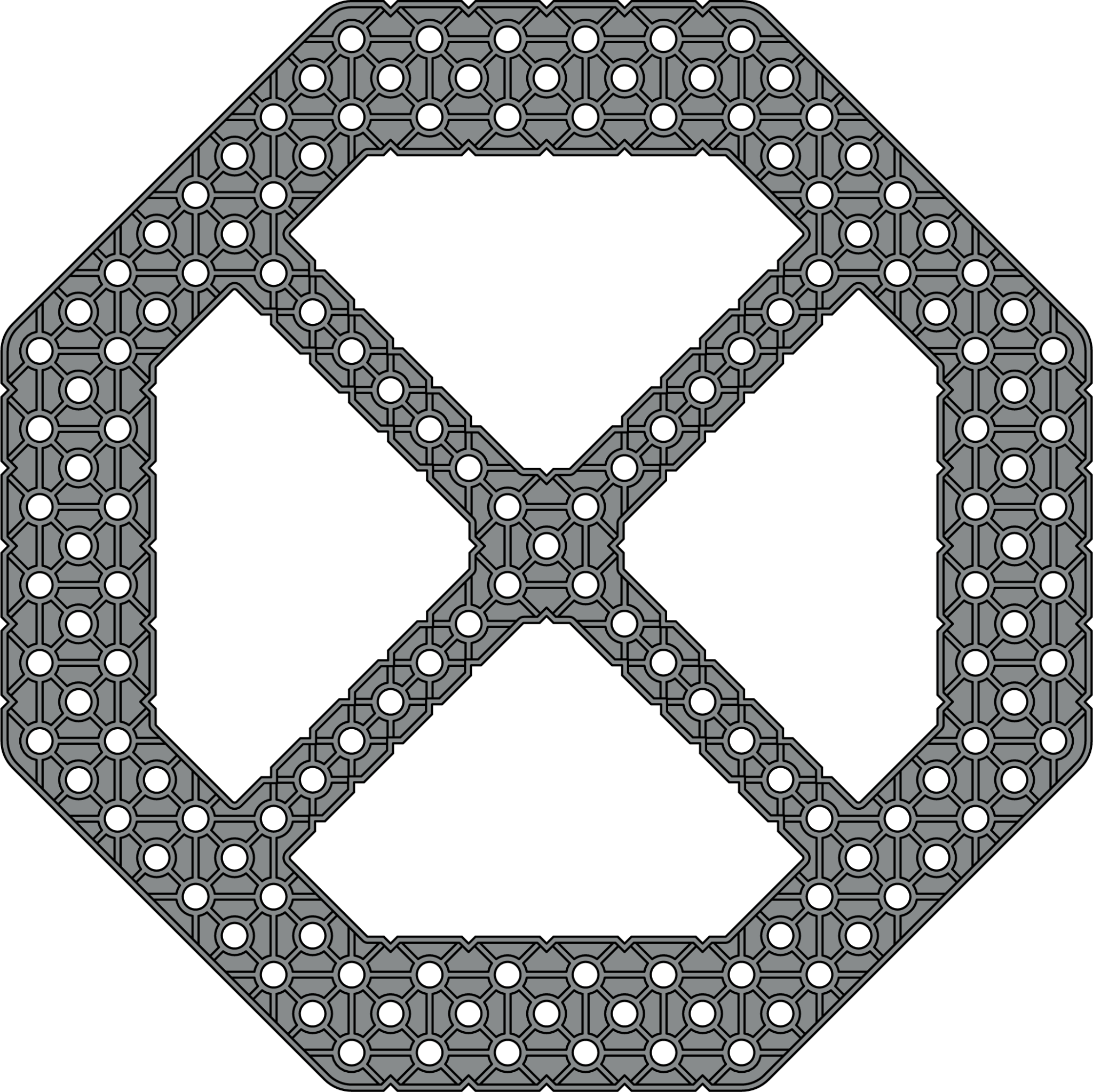 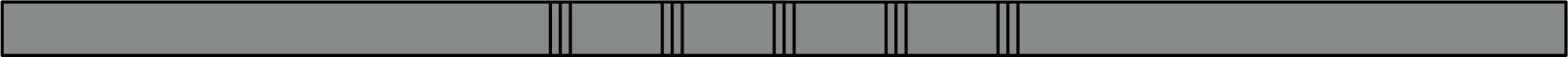 14x14 Octagon Truss Plate
228-2500-1381
Structure - Specialty Beams (Full Scale)
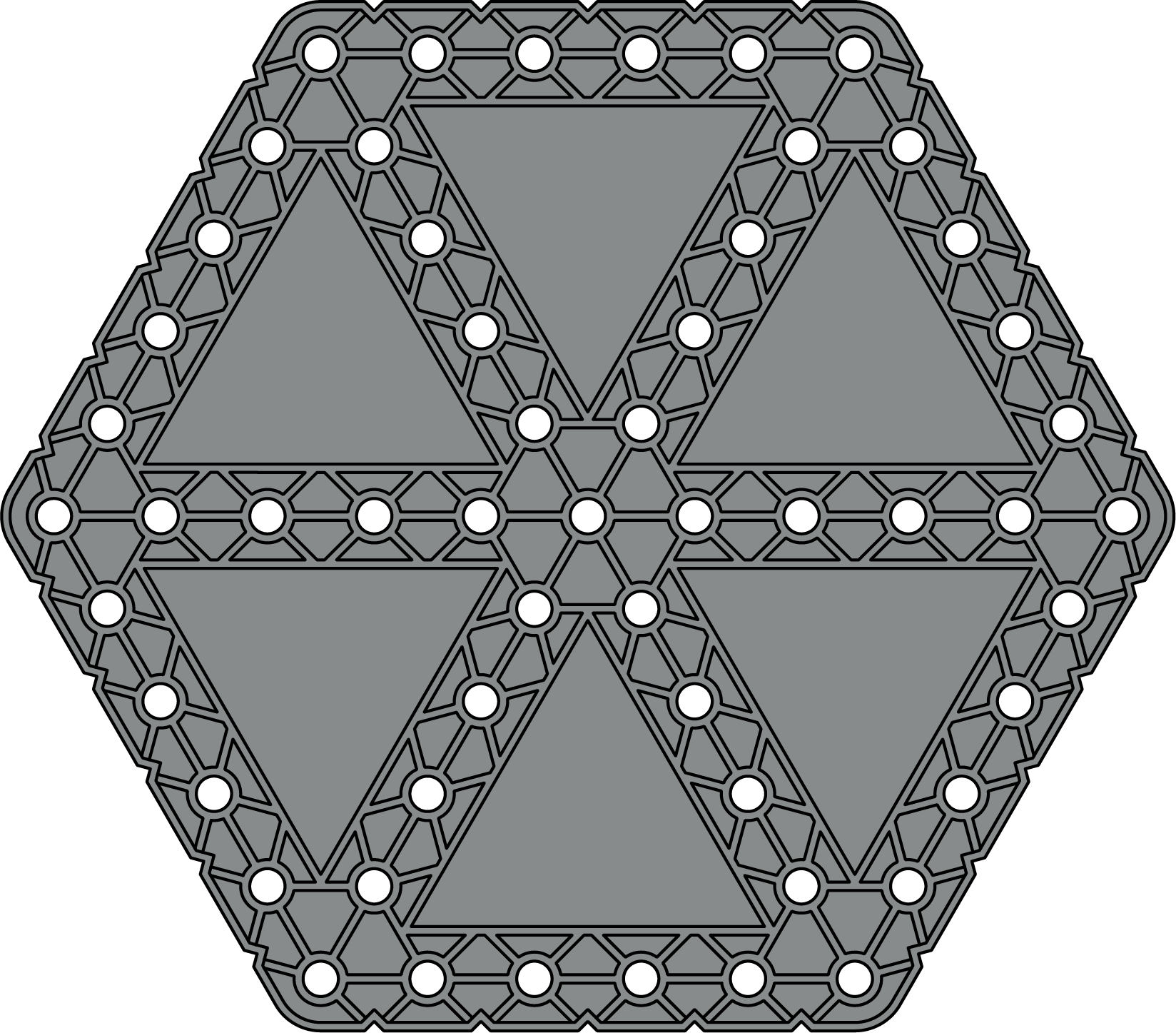 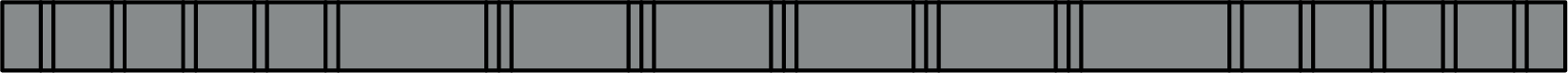 6x6 Hexagon Plate
228-2500-2000
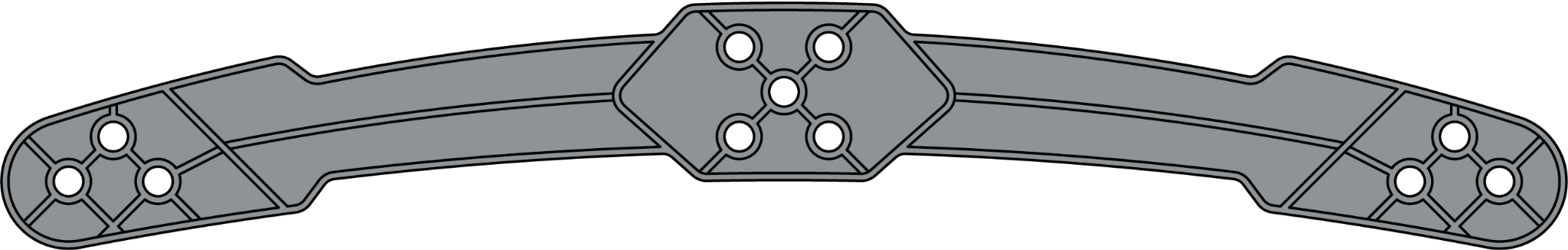 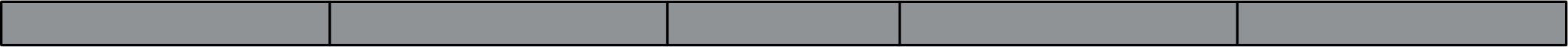 17x Robot Arm Beam
228-2500-471
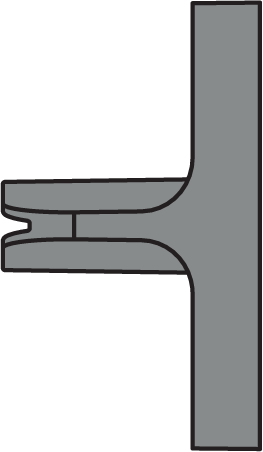 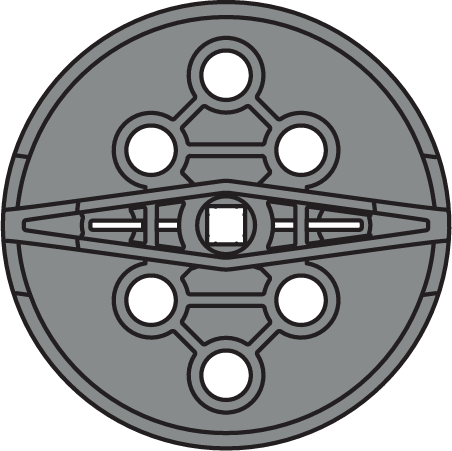 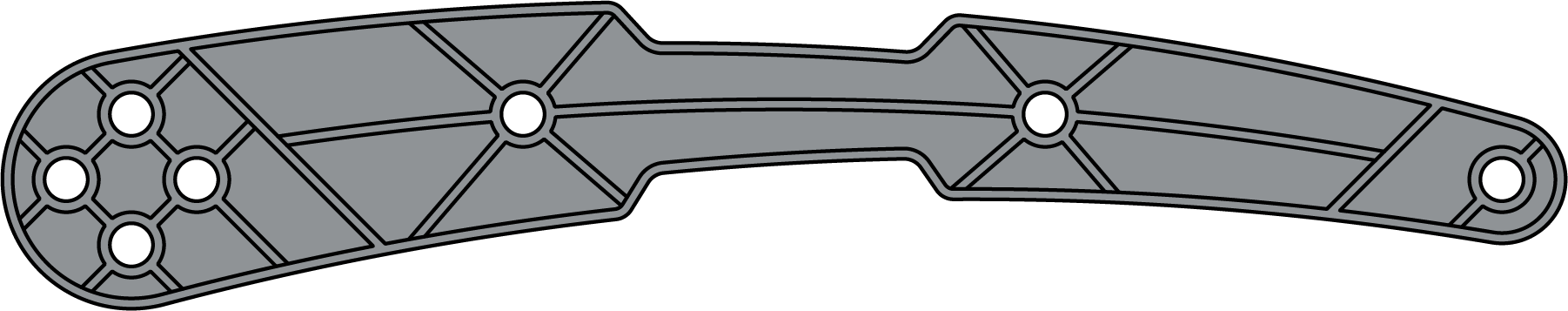 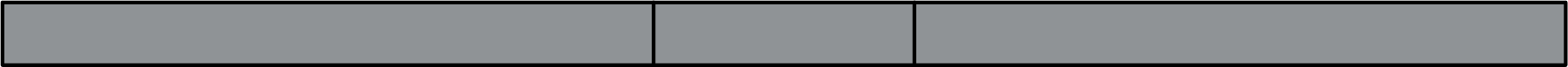 12x Robot Arm Beam
228-2500-472
Hand Knob
228-2500-473
Structure - Specialty Beams (Full Scale)
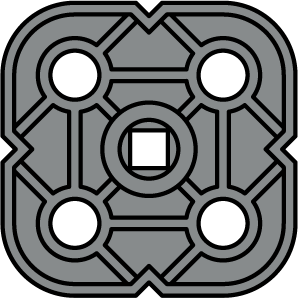 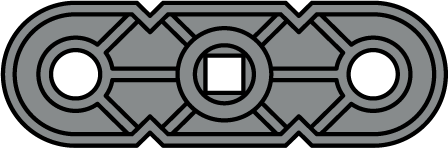 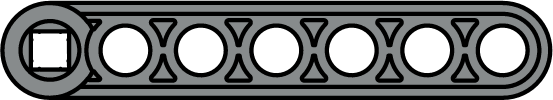 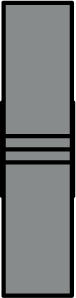 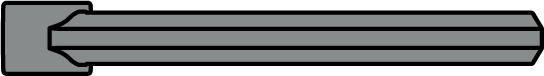 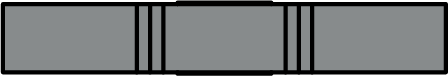 1x4 Low Profile End Lock Beam
228-2500-1548
1x3 Center Lock Beam
228-2500-1141
2x2 Center Lock Beam
228-2500-1140
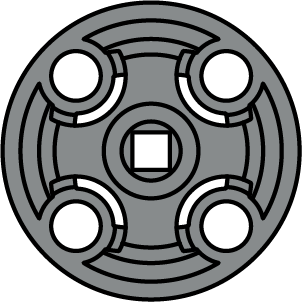 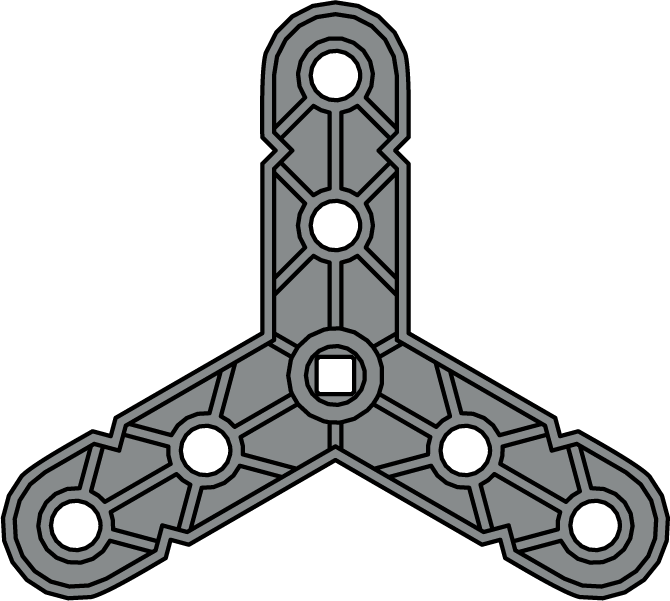 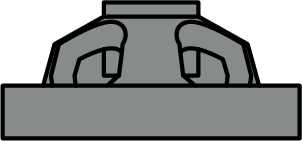 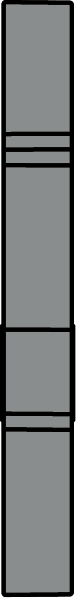 2x2 Center Offset Round Lock Beam
228-2500-1925
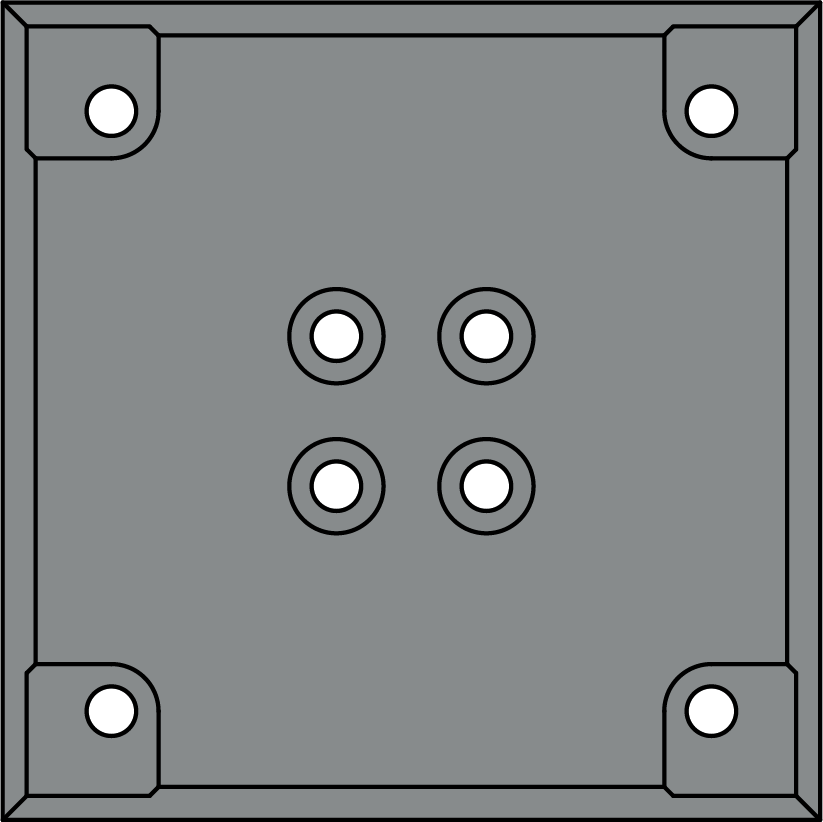 3x3 Wye Lock Beam
228-2500-1159
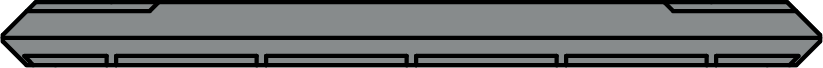 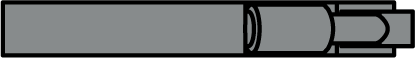 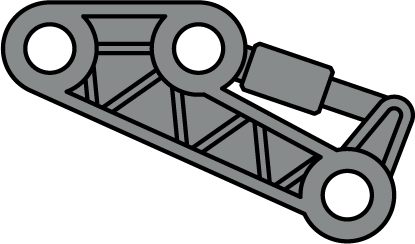 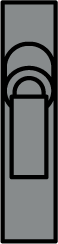 6x Pitch Cube Face
228-2500-204
2x1x1 Landing Gear Beam
228-2500-1924
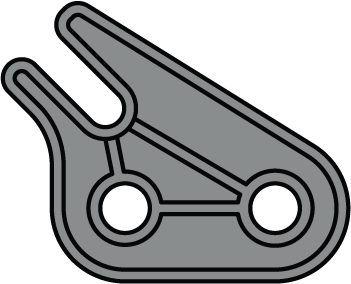 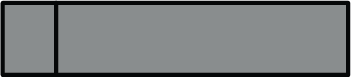 Rubber Band Anchor
228-2500-157
Structure - Panels (Full Scale)
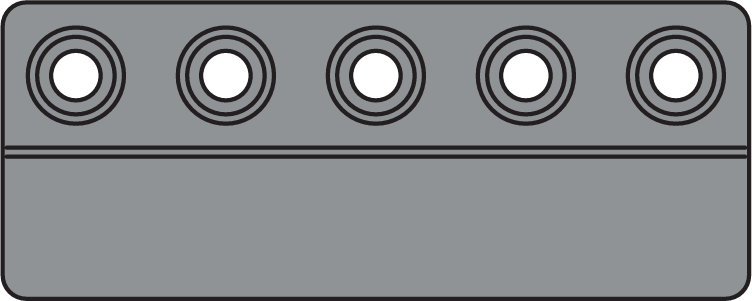 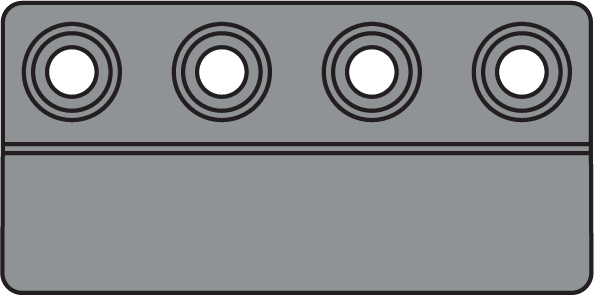 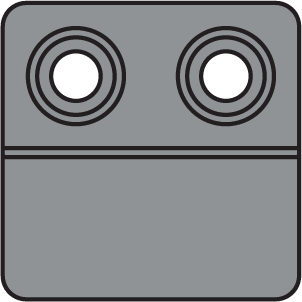 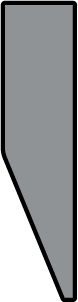 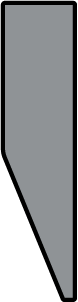 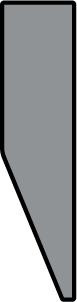 2x4, Extended 0.5 x 1x Pitch Sloped Panel
228-2500-1704
2x2, Extended 0.5 x 1x Pitch Sloped Panel
228-2500-1702
2x5, Extended 0.5 x 1x Pitch Sloped Panel
228-2500-1705
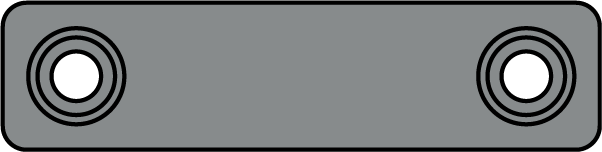 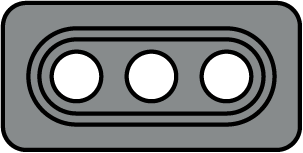 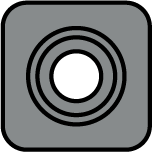 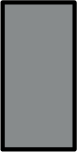 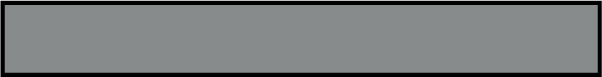 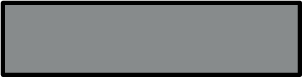 1x4 Smooth Panel
228-2500-513
1x1 Smooth Panel
228-2500-510
1x2 Smooth Panel
228-2500-511
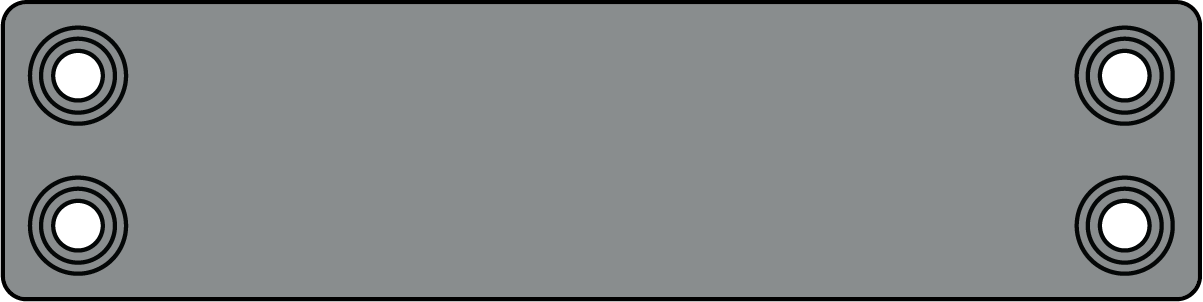 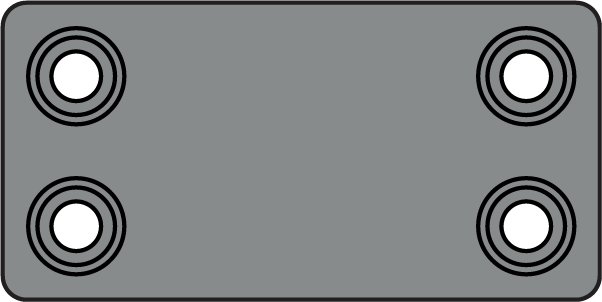 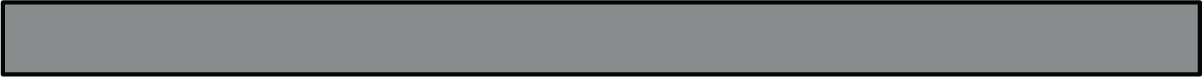 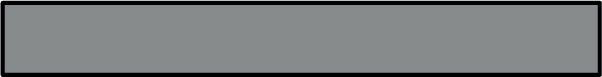 2x4 Smooth Panel
228-2500-520
2x8 Smooth Panel
228-2500-524
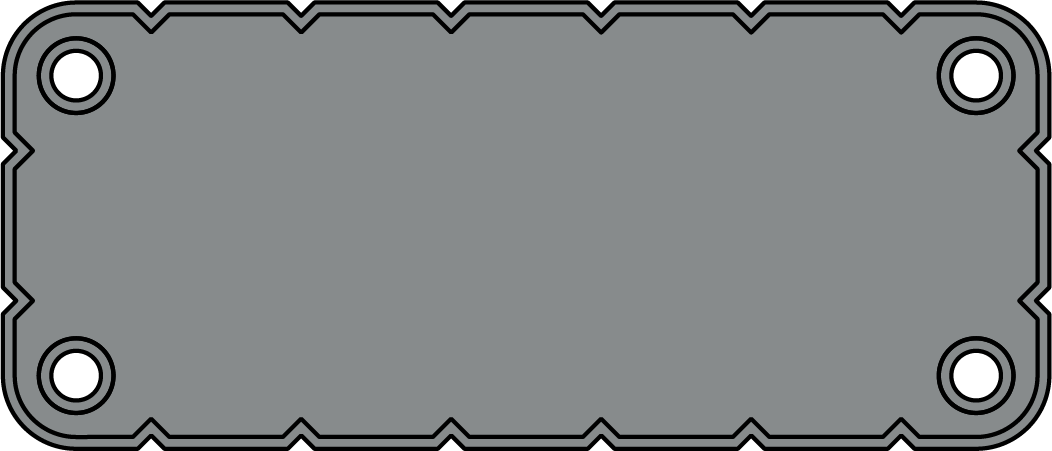 00000X
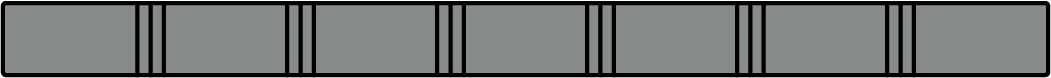 Team Number Plate
228-2500-291
Structure - Corner Beams (Full Scale)
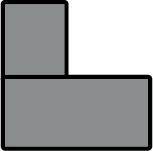 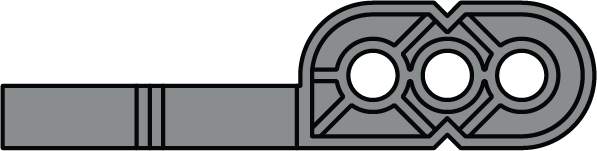 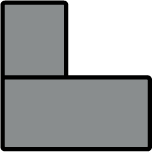 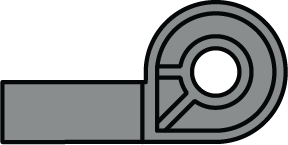 1x1 Left Corner Beam
228-2500-391
2x2 Left Corner Beam
228-2500-406
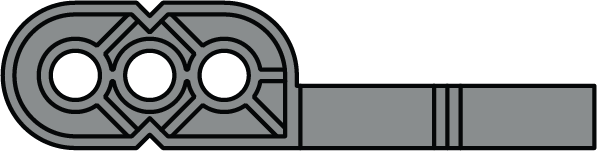 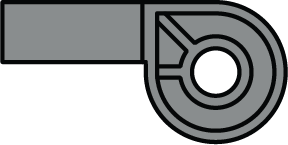 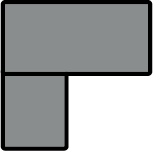 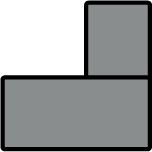 1x1 Right Corner Beam
228-2500-392
2x2 Right Corner Beam
228-2500-407
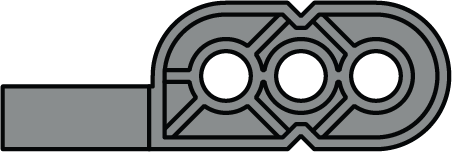 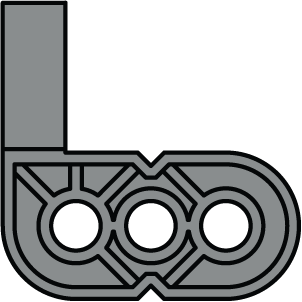 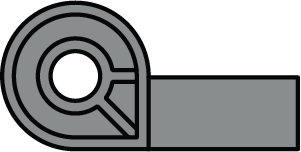 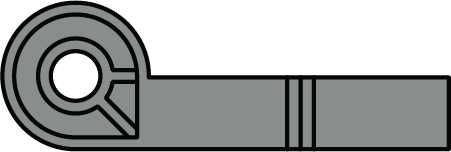 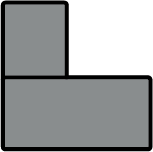 2x1 Left Corner Beam
228-2500-400
2x1 Extended Left Corner Beam
228-2500-408
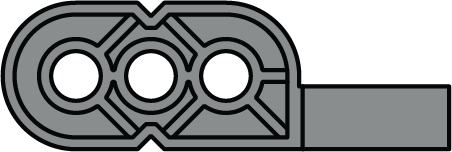 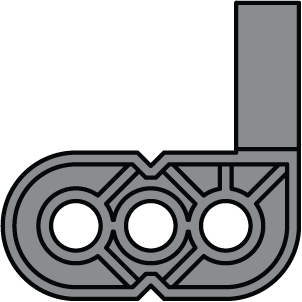 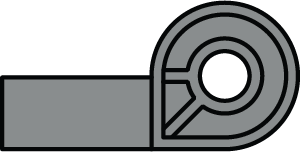 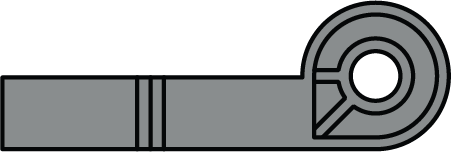 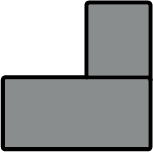 2x1 Right Corner Beam
228-2500-401
2x1 Extended Right Corner Beam
228-2500-409
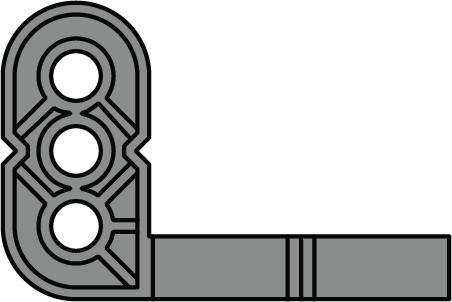 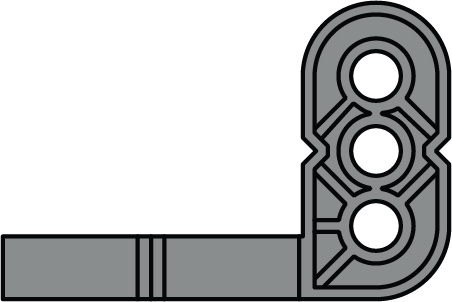 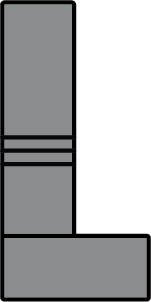 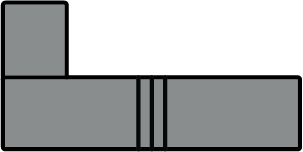 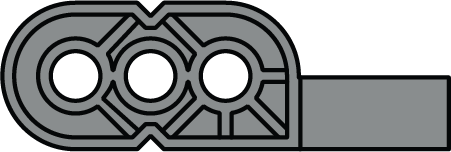 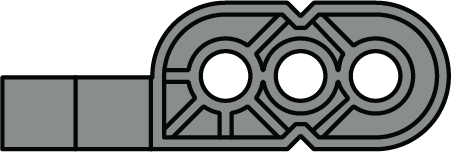 2x2 Extended Left Corner Beam
228-2500-412
2x2 Extended Right Corner Beam
228-2500-413
Structure - Connectors (Full Scale)
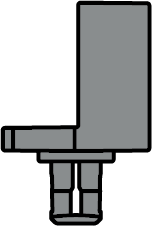 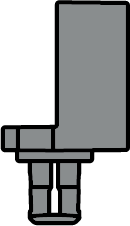 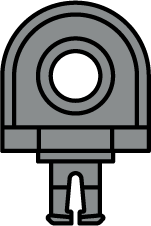 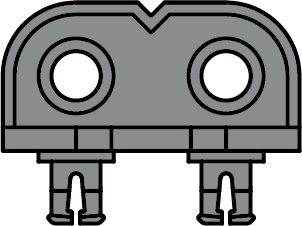 2x Wide, 1x2 Corner Connector
228-2500-128
1x Wide, 1x1 Corner Connector
228-2500-129
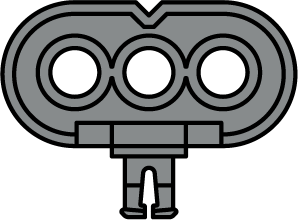 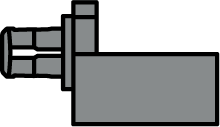 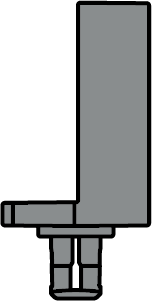 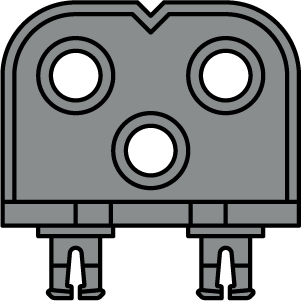 1x Wide, 1x2 Corner Connector
228-2500-279
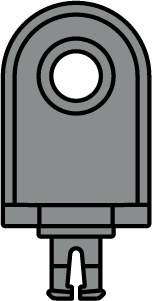 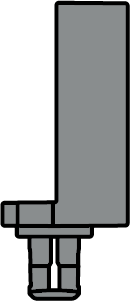 2x Wide, 1x2 Offset Corner Connector
228-2500-135
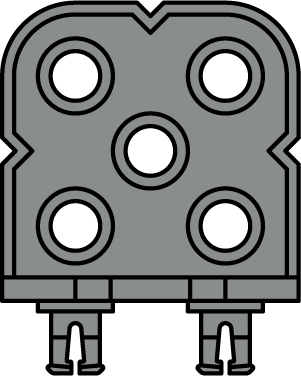 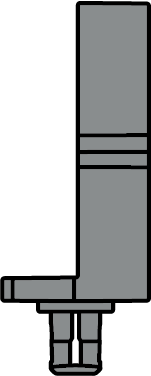 1x Wide, 1x1 Offset Corner Connector
228-2500-130
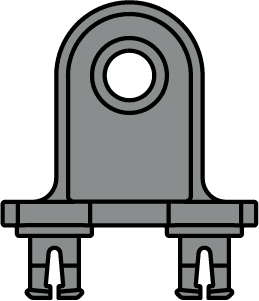 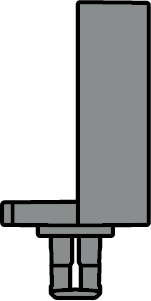 2x Wide, 2x2 Corner Connector
228-2500-134
2x Wide, 1x1 Offset Corner Connector
228-2500-133
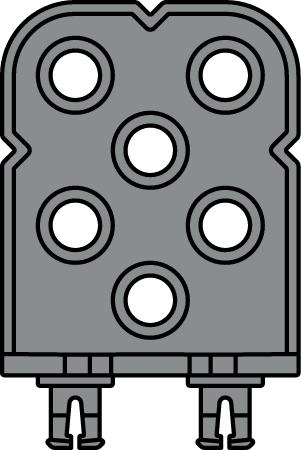 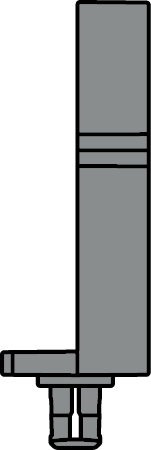 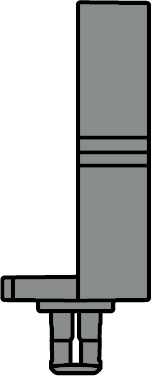 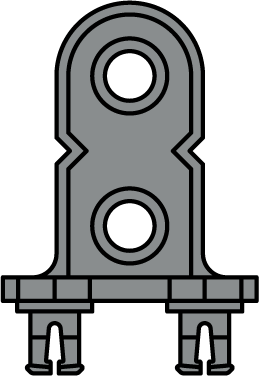 2x Wide, 2x2 Offset Corner Connector
228-2500-136
2x Wide, 2x1 Corner Connector
228-2500-132
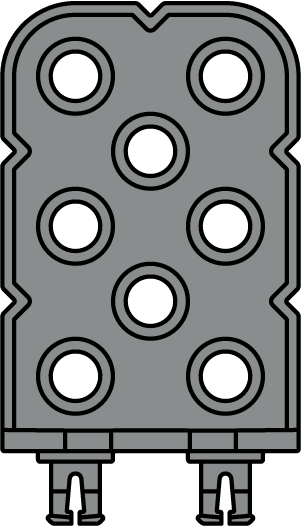 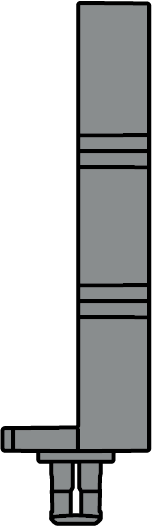 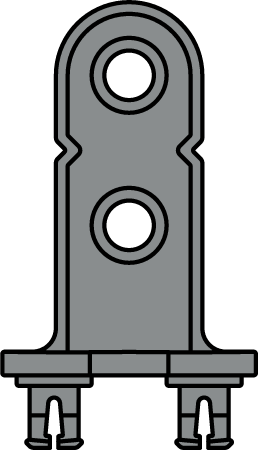 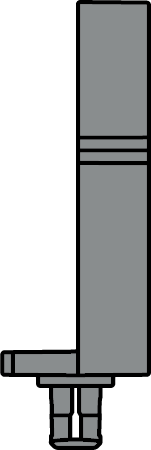 2x Wide, 2x3 Corner Connector
228-2500-137
2x Wide, 2x1 Offset Corner Connector
228-2500-131
Structure - Connectors (Full Scale)
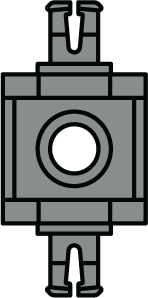 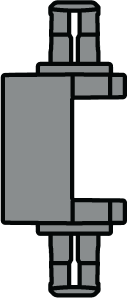 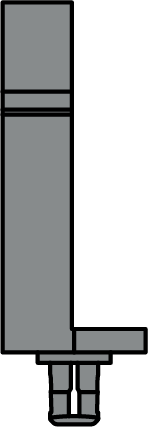 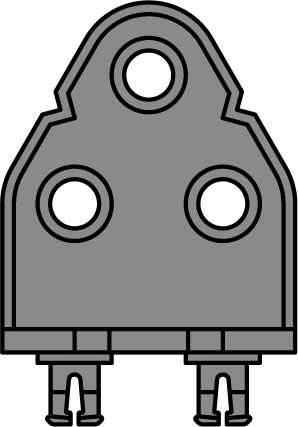 Double 1x Wide, 1x1 Corner Connector
228-2500-270
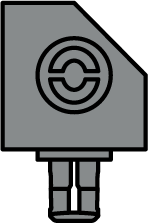 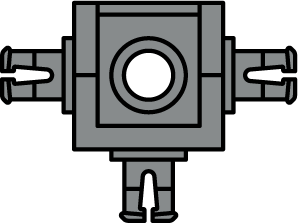 2x Wide, 60 Degree Omni 1x2 Corner Connector
228-2500-368
Triple 1x Wide, 1x1 Corner Connector
228-2500-1250
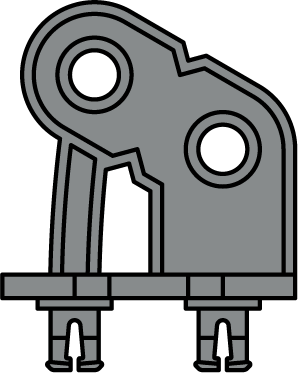 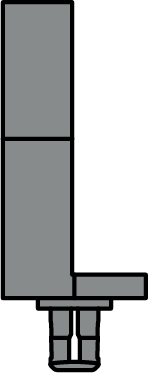 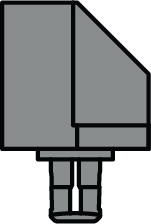 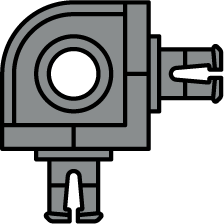 2x Wide, 30 Degree Left 1x2 Corner Connector
228-2500-372
Small Chassis Corner Connector
228-2500-127
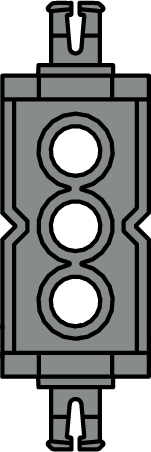 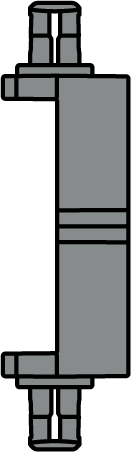 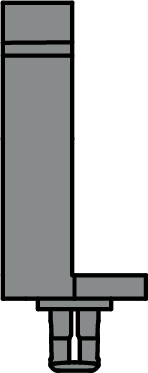 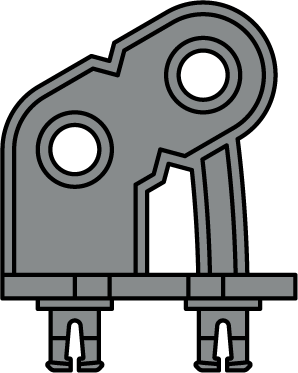 2x Wide, 30 Degree Right 1x2 Corner Connector
228-2500-371
Double 1x Wide, 2x1 Corner Connector
228-2500-272
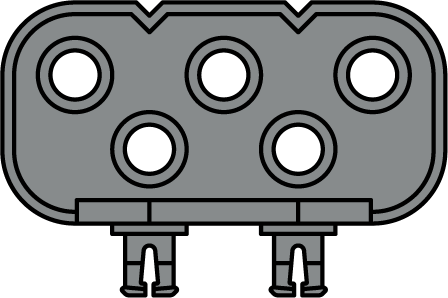 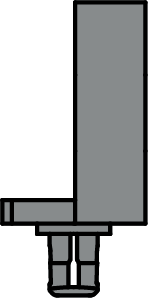 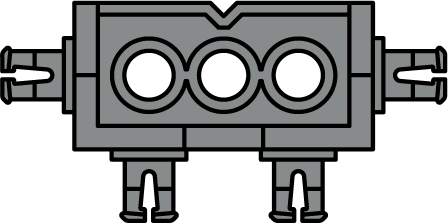 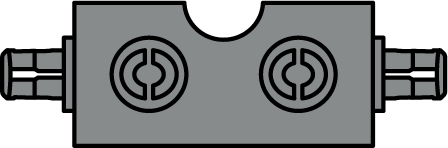 Triple 1-2-1x Wide, 1x2 Corner Connector
228-2500-1251
2x Wide, 1x3 Offset Corner Connector
228-2500-283
Structure - Connectors (Full Scale)
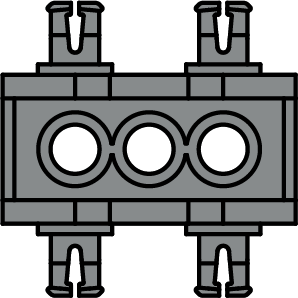 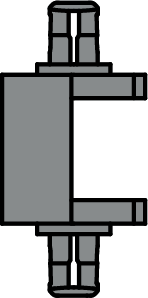 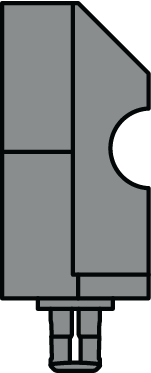 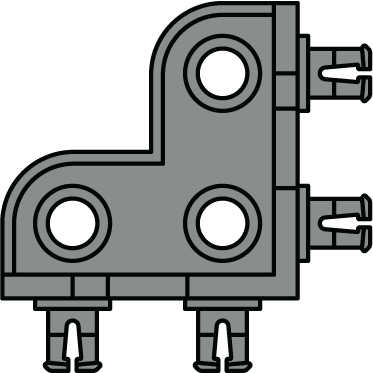 Double 2x Wide, 1x2 Corner Connector
228-2500-271
Large Chassis Corner Connector
228-2500-126
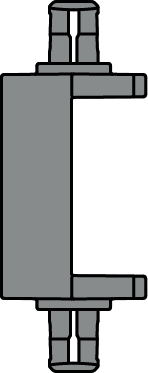 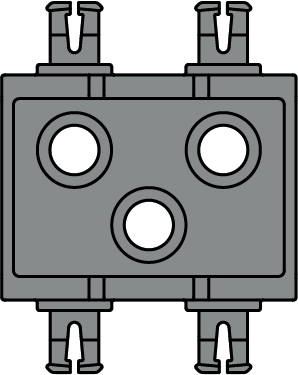 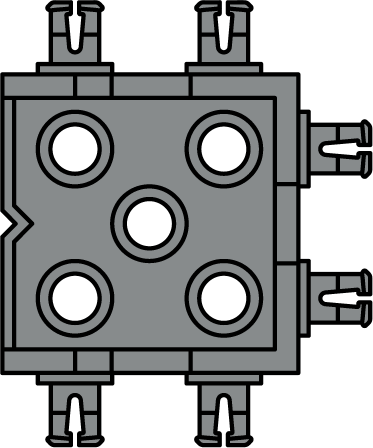 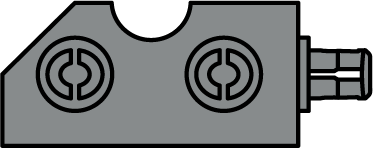 Double 2x Wide, 1x2 Offset Corner Connector
228-2500-274
Triple 2x Wide, 2x2 Corner Connector
228-2500-1253
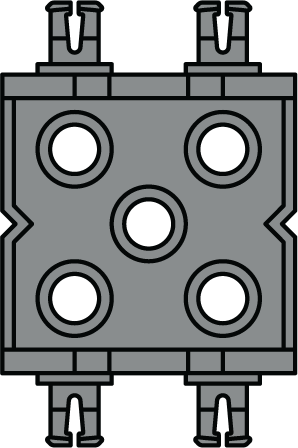 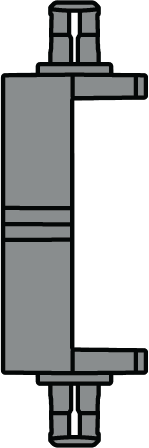 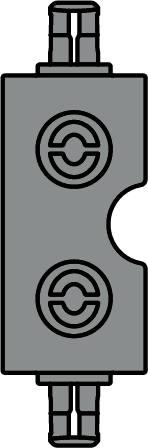 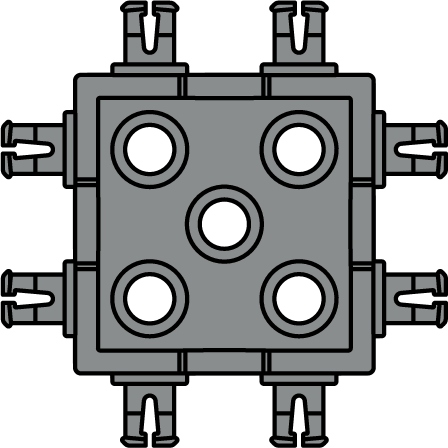 Double 2x Wide, 2x2 Corner Connector
228-2500-220
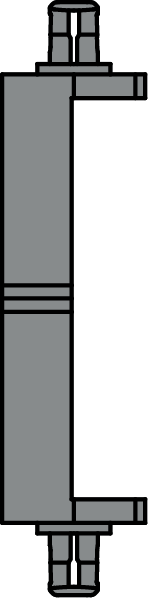 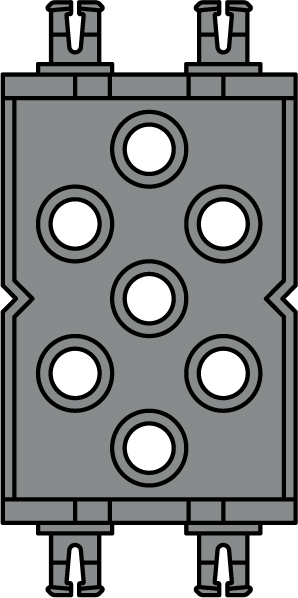 Quad 2x Wide, 2x2 Corner Connector
228-2500-1258
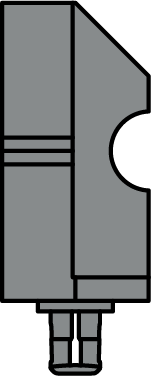 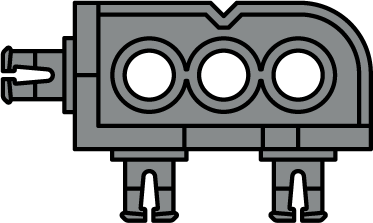 1x2 Left Chassis Corner Connector
228-2500-1254
Double 2x Wide, 2x2 Double Offset Corner Connector
228-2500-277
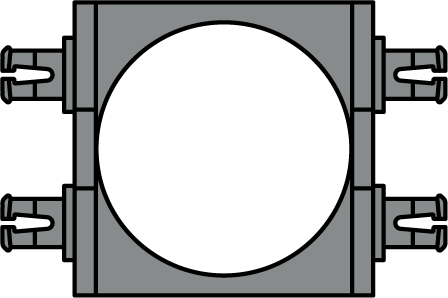 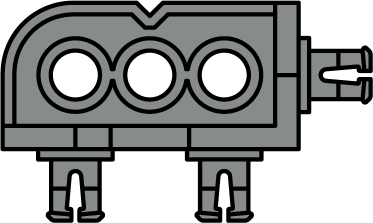 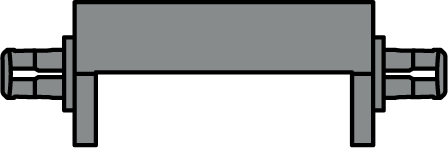 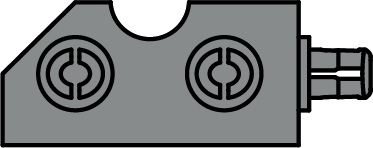 1x2 Right Chassis Corner Connector
228-2500-1255
Double 2x Wide, ½” Pipe Connector
228-2500-259
Structure - Standoffs (Full Scale)
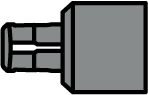 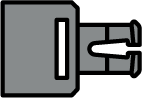 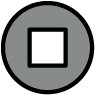 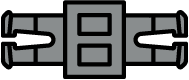 0.5x Pitch Standoff Extender
228-2500-109
Shaft Bushing
228-2500-125
0.25x Pitch Standoff
228-2500-063
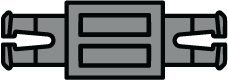 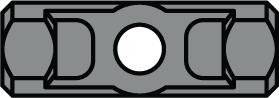 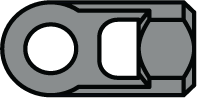 0.5x Pitch Standoff
228-2500-064
Straight Standoff Connector
228-2500-171
End Standoff Connector
228-2500-172
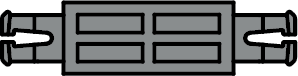 1x Pitch Standoff
228-2500-065
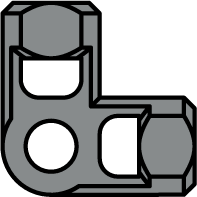 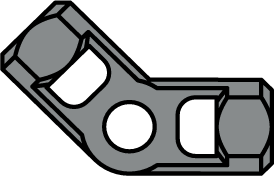 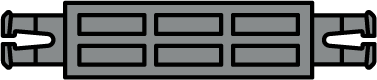 45 Degree Standoff Connector
228-2500-175
90 Degree Standoff Connector
228-2500-178
1.5x Pitch Standoff
228-2500-066
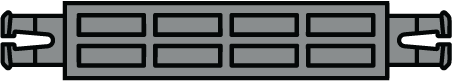 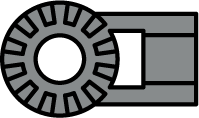 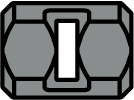 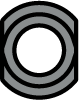 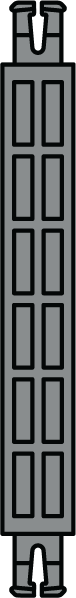 2x Pitch Standoff
228-2500-067
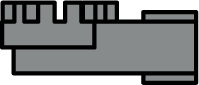 15 Degree Offset Locking Angle End Standoff Connector
228-2500-192
Mini Standoff Connector
228-2500-170
3x Pitch Standoff
228-2500-069
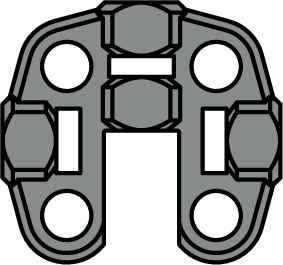 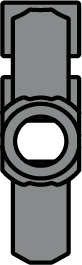 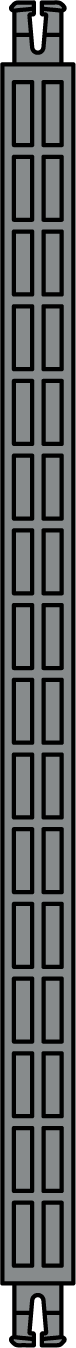 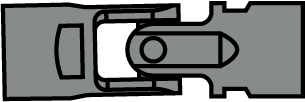 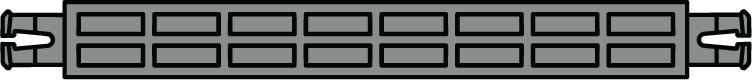 4x Pitch Standoff
228-2500-070
Universal Joint
228-2500-350
Truss Standoff Connector
228-2500-1109
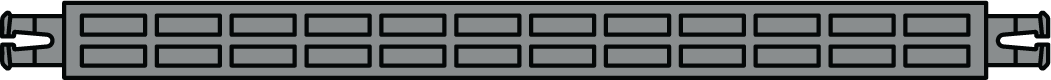 6x Pitch Standoff
228-2500-072
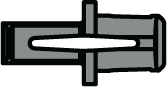 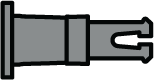 1x1 Idler Pin
228-2500-073
0x2 Idler Pin
228-2500-084
8x Pitch Standoff
228-2500-1061
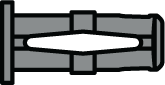 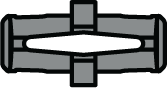 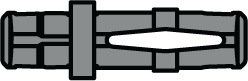 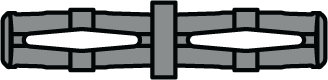 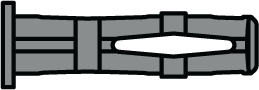 0x2 Connector Pin
228-2500-086
2x2 Connector Pin
228-2500-062
0x3 Connector Pin
228-2500-087
1x1 Connector Pin
228-2500-060
1x2 Connector Pin
228-2500-061
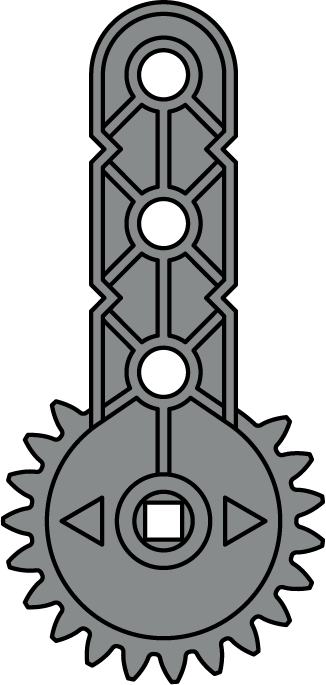 Motion - Gears (Full Scale)
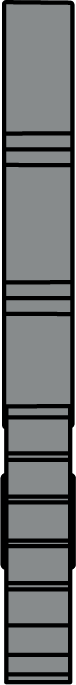 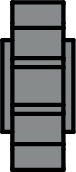 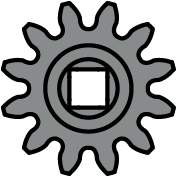 12 Tooth Gear
228-2500-213
1x4 Crank Gear with 23 Tooth Gear
228-2500-246
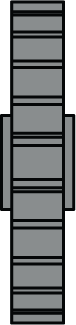 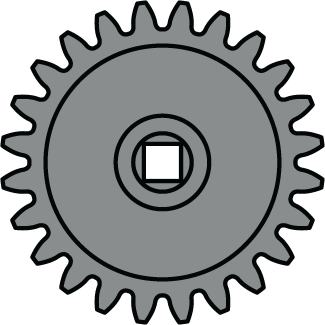 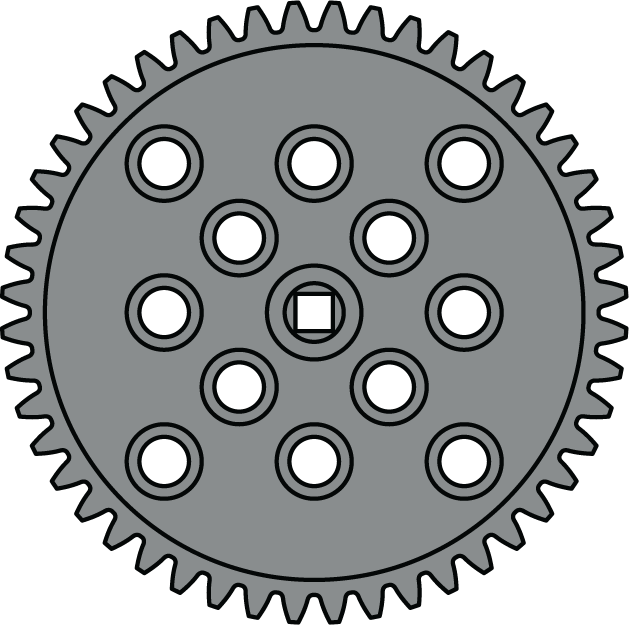 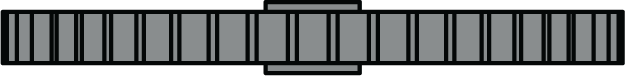 24 Tooth Gear
228-2500-227
48 Tooth Gear
228-2500-228
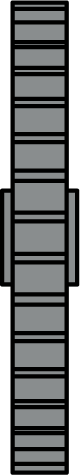 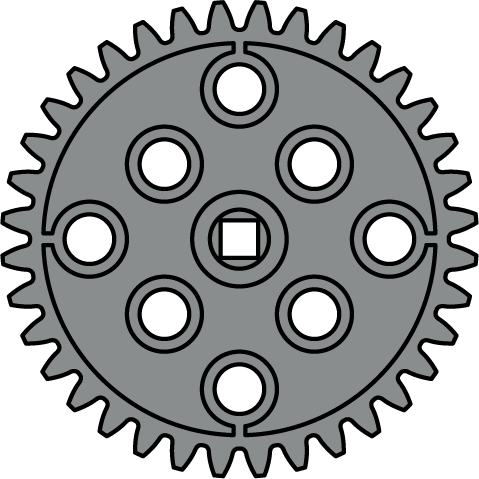 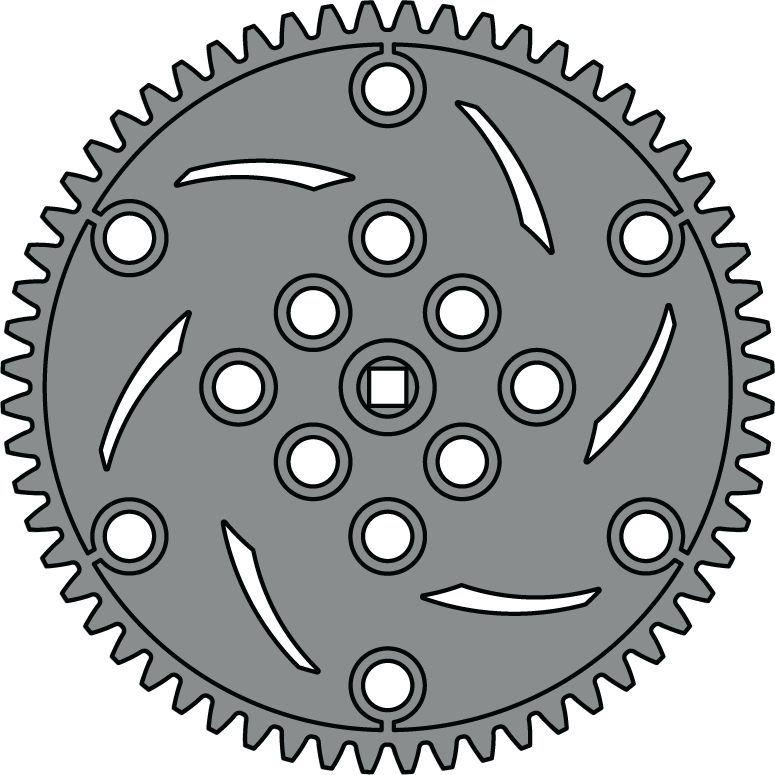 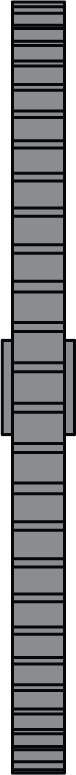 36 Tooth Gear
228-2500-214
60 Tooth Gear
228-2500-215
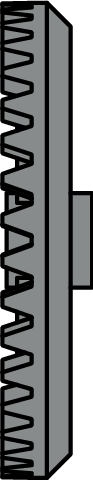 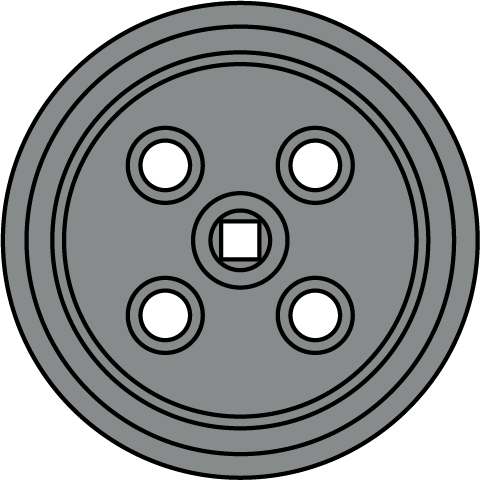 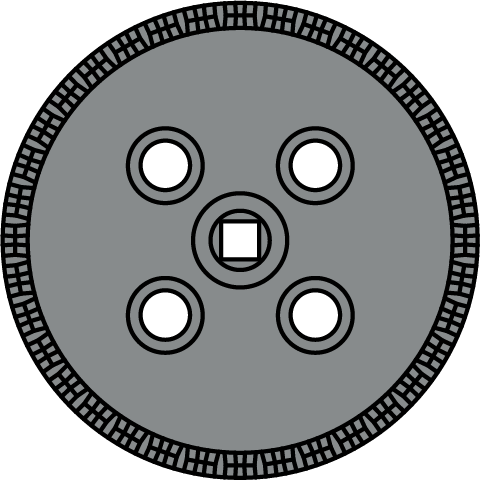 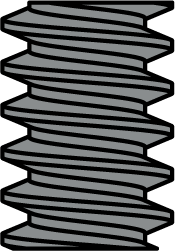 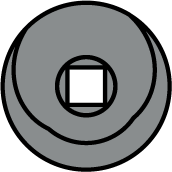 Worm Gear
228-2500-219
36 Tooth Crown Gear
228-2500-218
Motion - Gears (Full Scale)
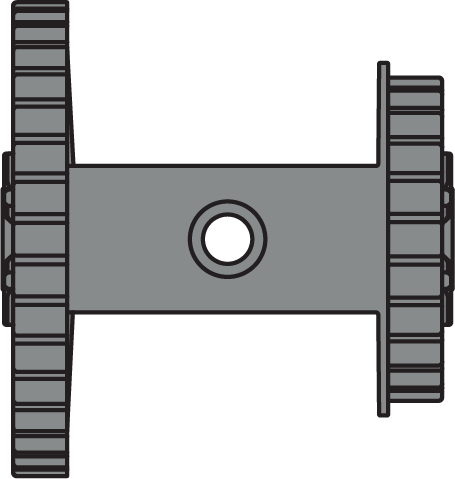 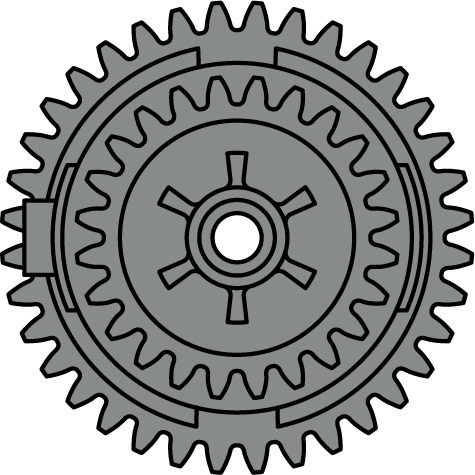 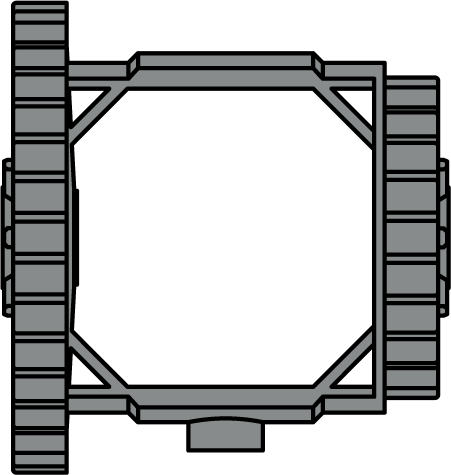 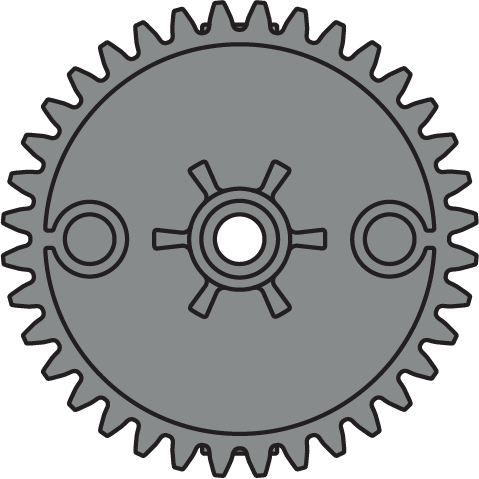 Differential Gear
228-2500-245
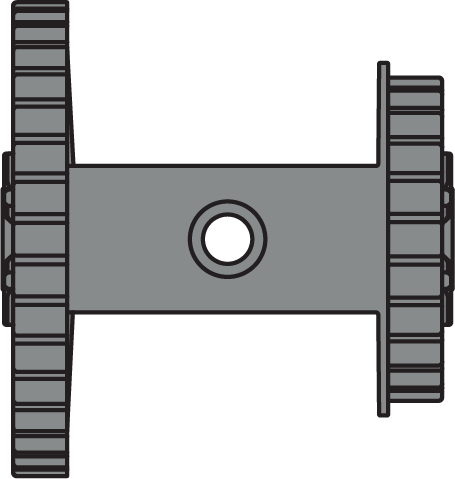 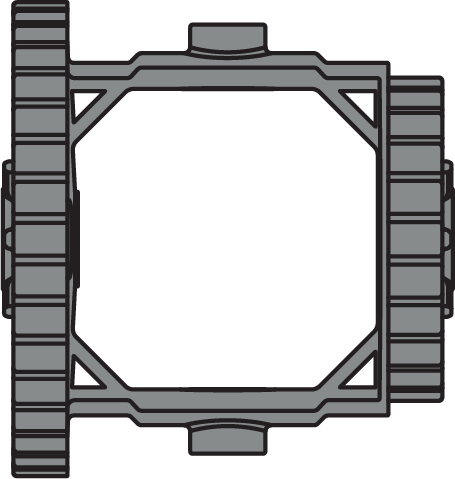 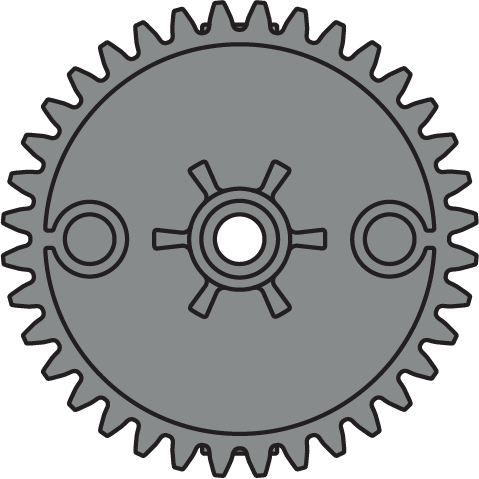 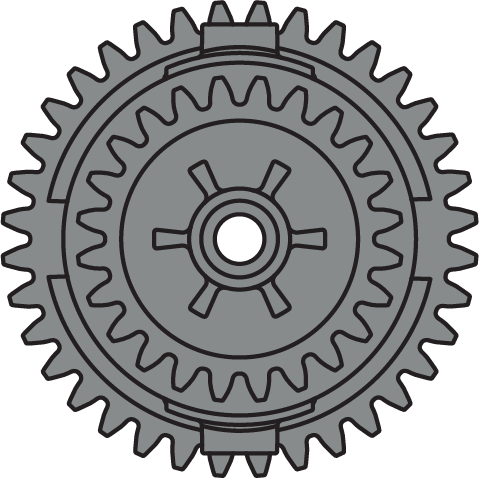 High Strength Differential Gear
228-2500-347
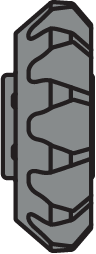 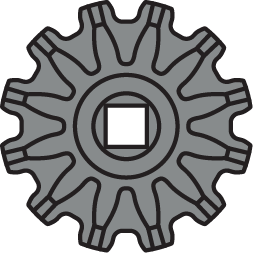 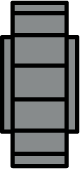 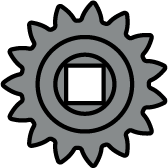 12 Tooth High Strength Bevel Gear
228-2500-463
15 Tooth Gear (34DP)
228-2500-461
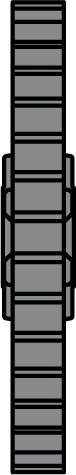 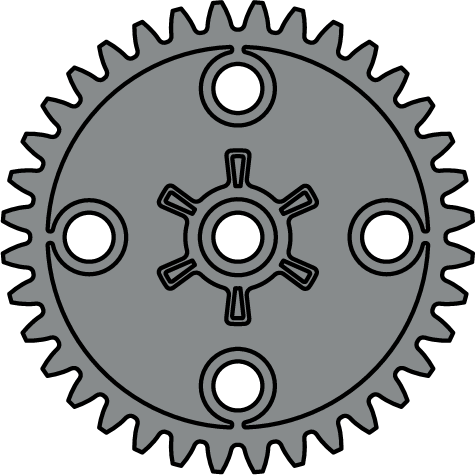 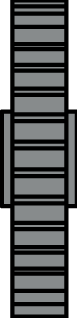 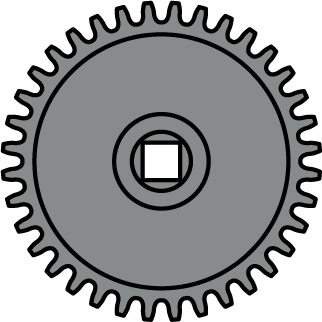 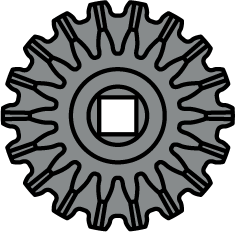 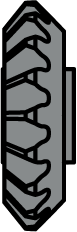 36 Tooth Gear (34DP)
228-2500-462
36 Tooth Idler Gear
228-2500-451
18 Tooth Bevel Gear
228-2500-244
Motion - Gears (Full Scale)
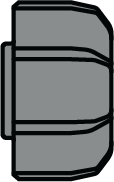 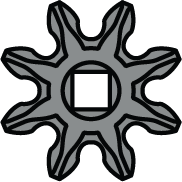 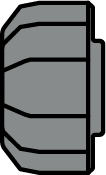 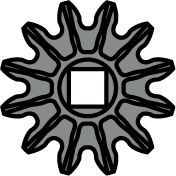 8 Tooth High Strength Hybrid Gear
228-2500-2180
12 Tooth Hybrid Gear
228-2500-250
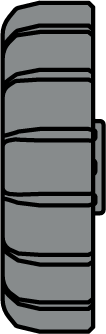 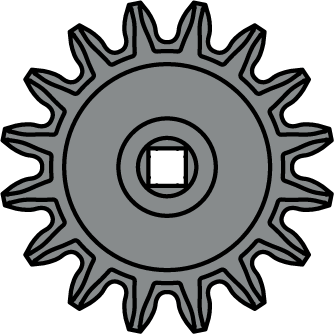 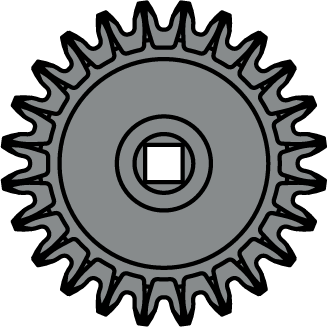 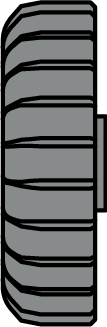 16 Tooth High Strength Hybrid Gear
228-2500-2181
24 Tooth Hybrid Gear
228-2500-251
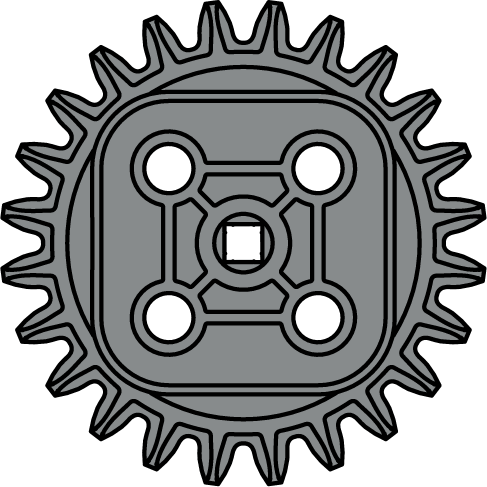 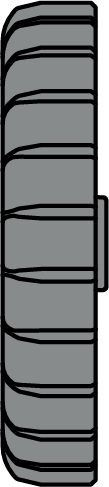 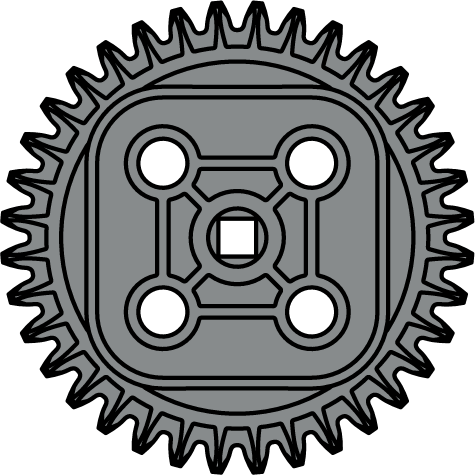 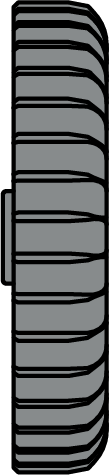 24 Tooth High Strength Hybrid Gear
228-2500-2182
36 Tooth Hybrid Gear
228-2500-252
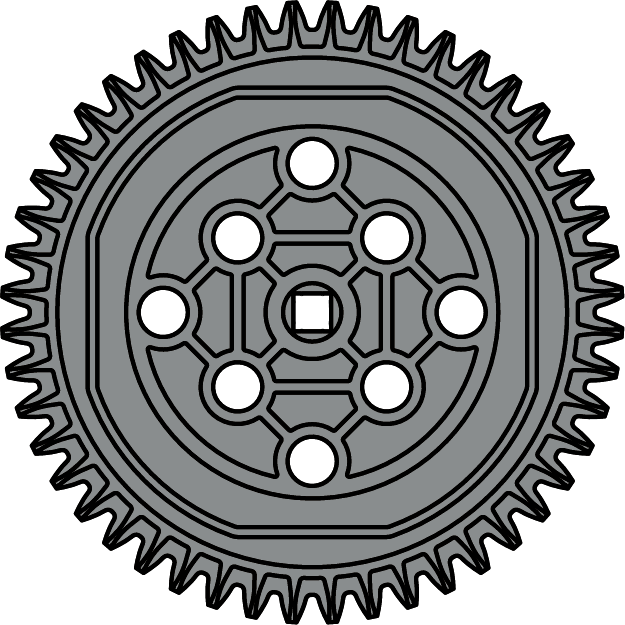 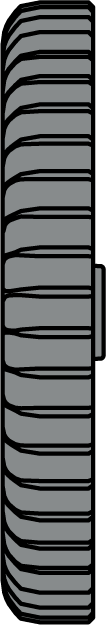 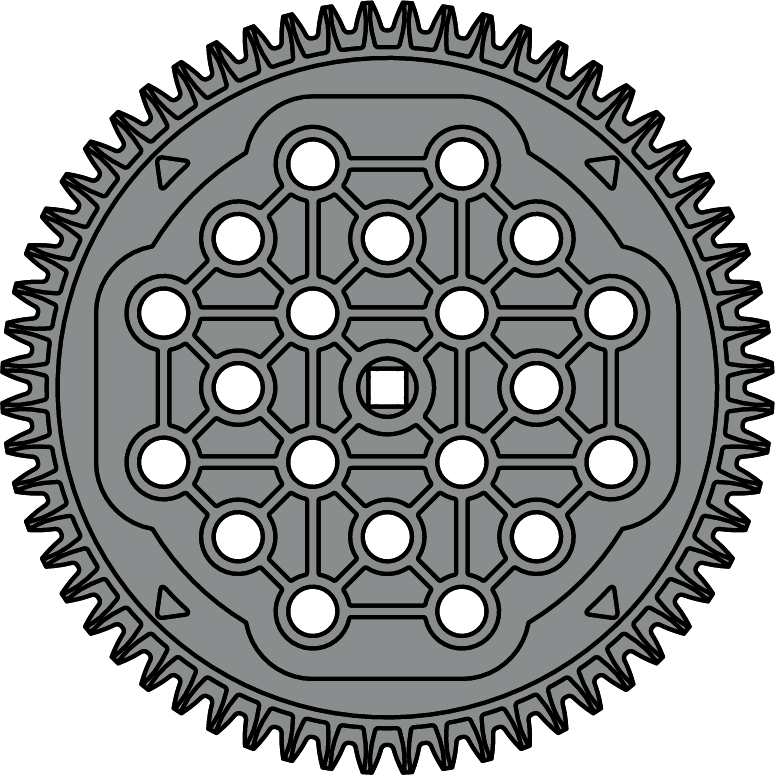 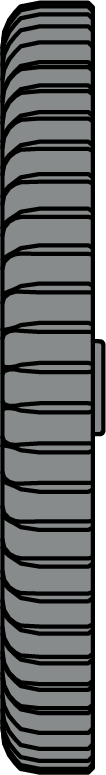 48 Tooth Hybrid Gear
228-2500-253
60 Tooth Hybrid Gear
228-2500-254
Motion - Turntables (Full Scale)
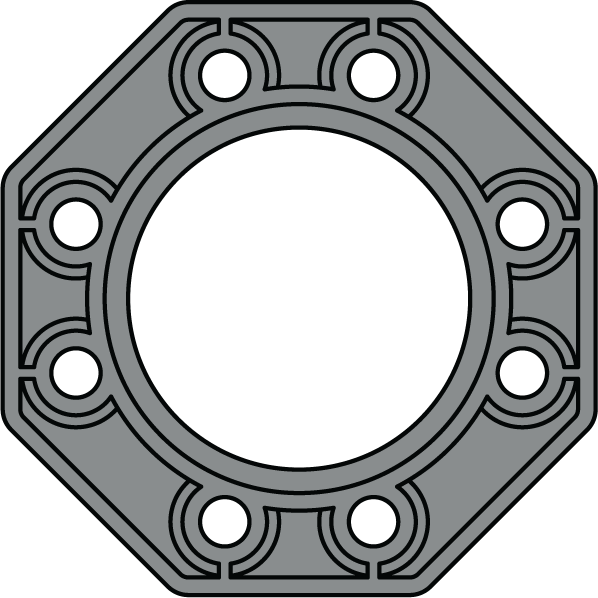 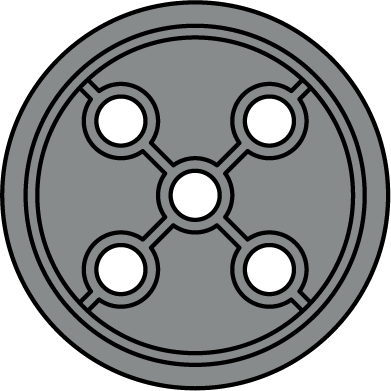 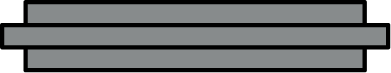 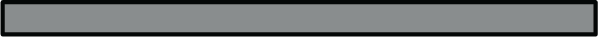 Small Turntable Center Bushing
228-2500-191
Small Turntable Outer Housing
228-2500-193
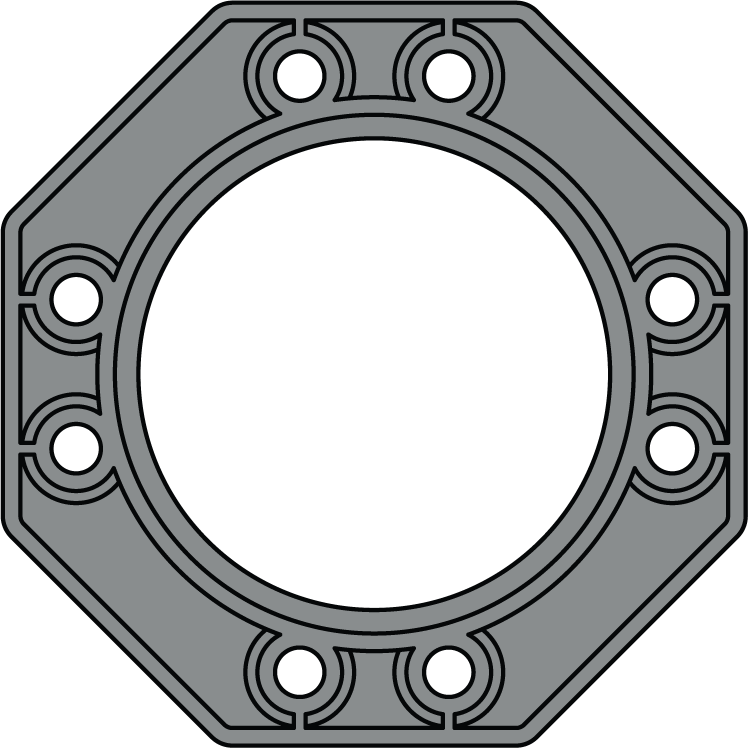 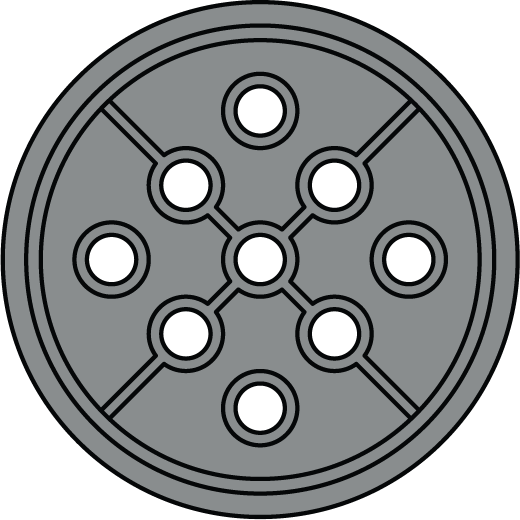 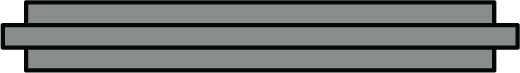 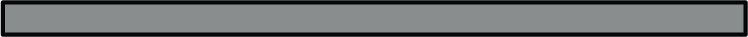 Large Turntable Center Bushing
228-2500-194
Large Turntable Outer Bushing
228-2500-195
Motion - Turntables (Full Scale)
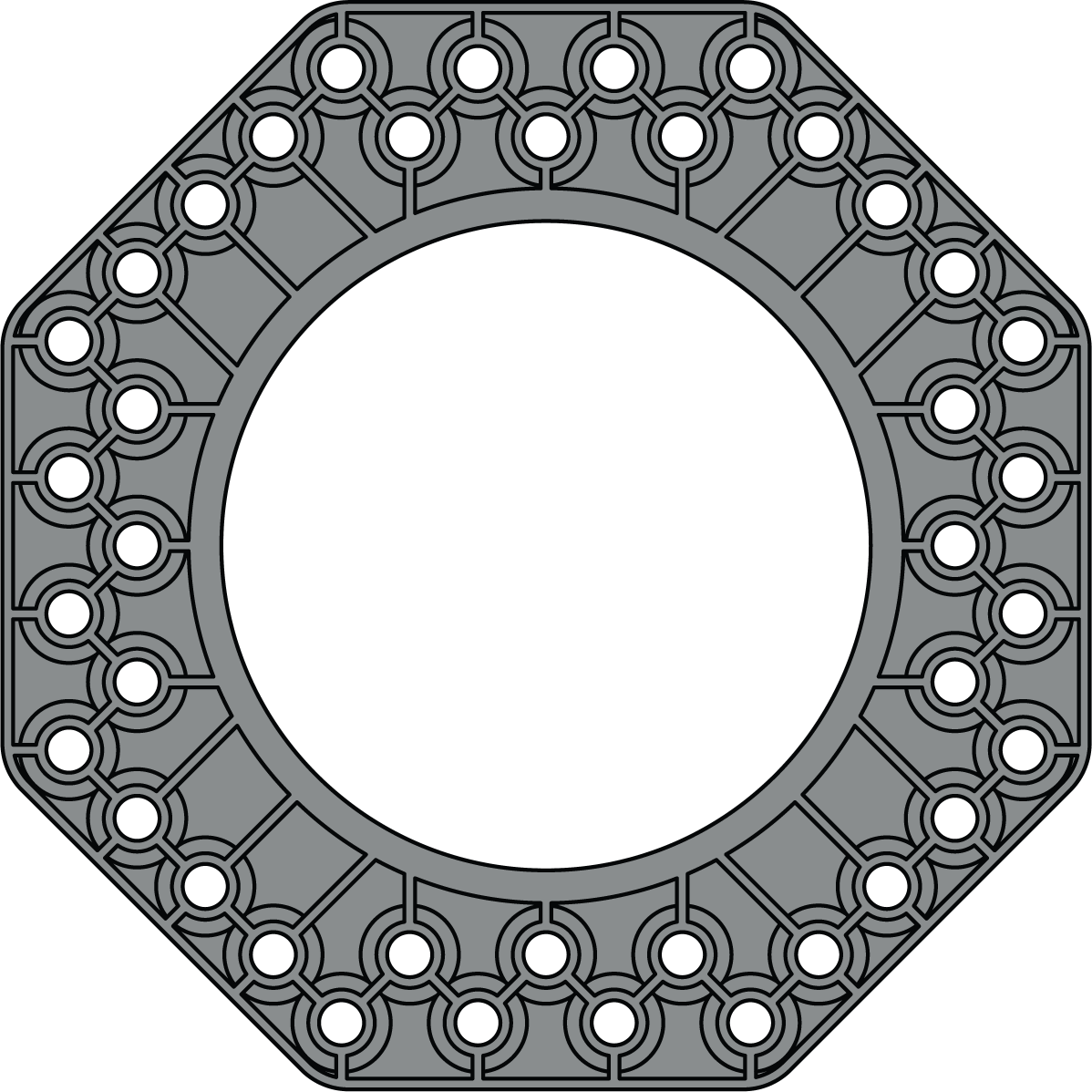 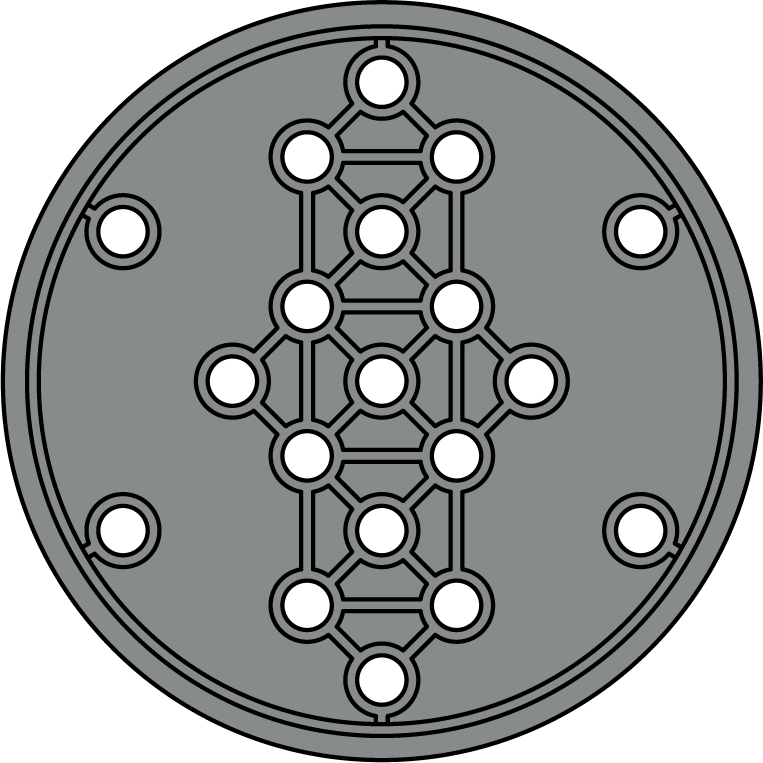 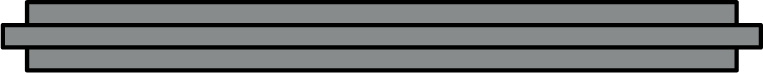 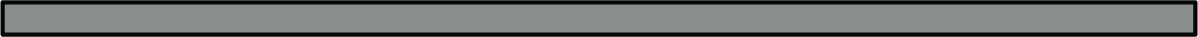 XL Turntable Outer Housing
228-2500-199
XL Turntable Plain Bushing
228-2500-200
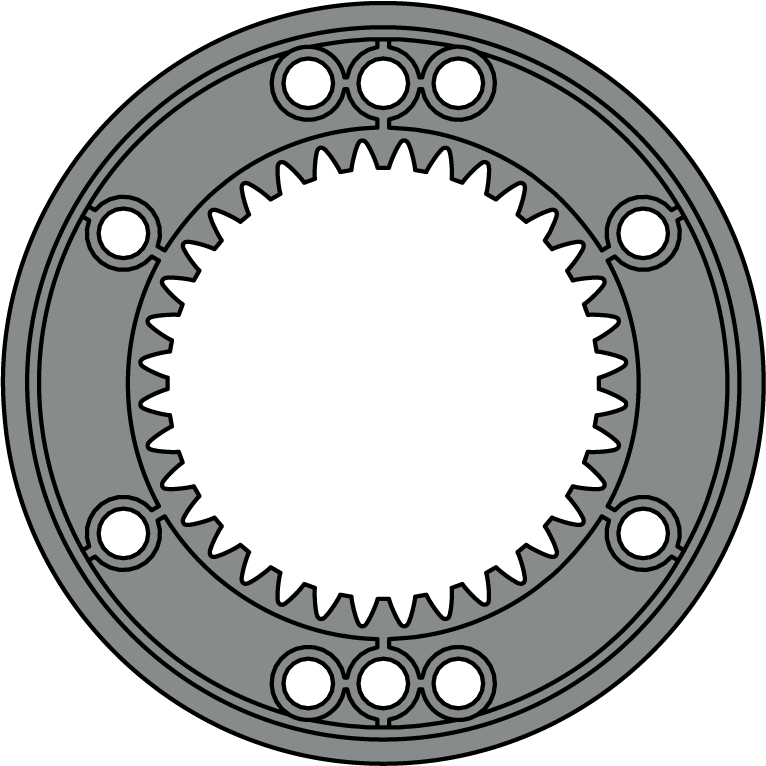 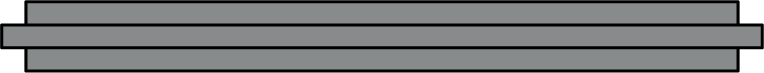 XL Turntable 36 Tooth Ring Gear Bushing
228-2500-202
Motion - Ring Gears (Full Scale)
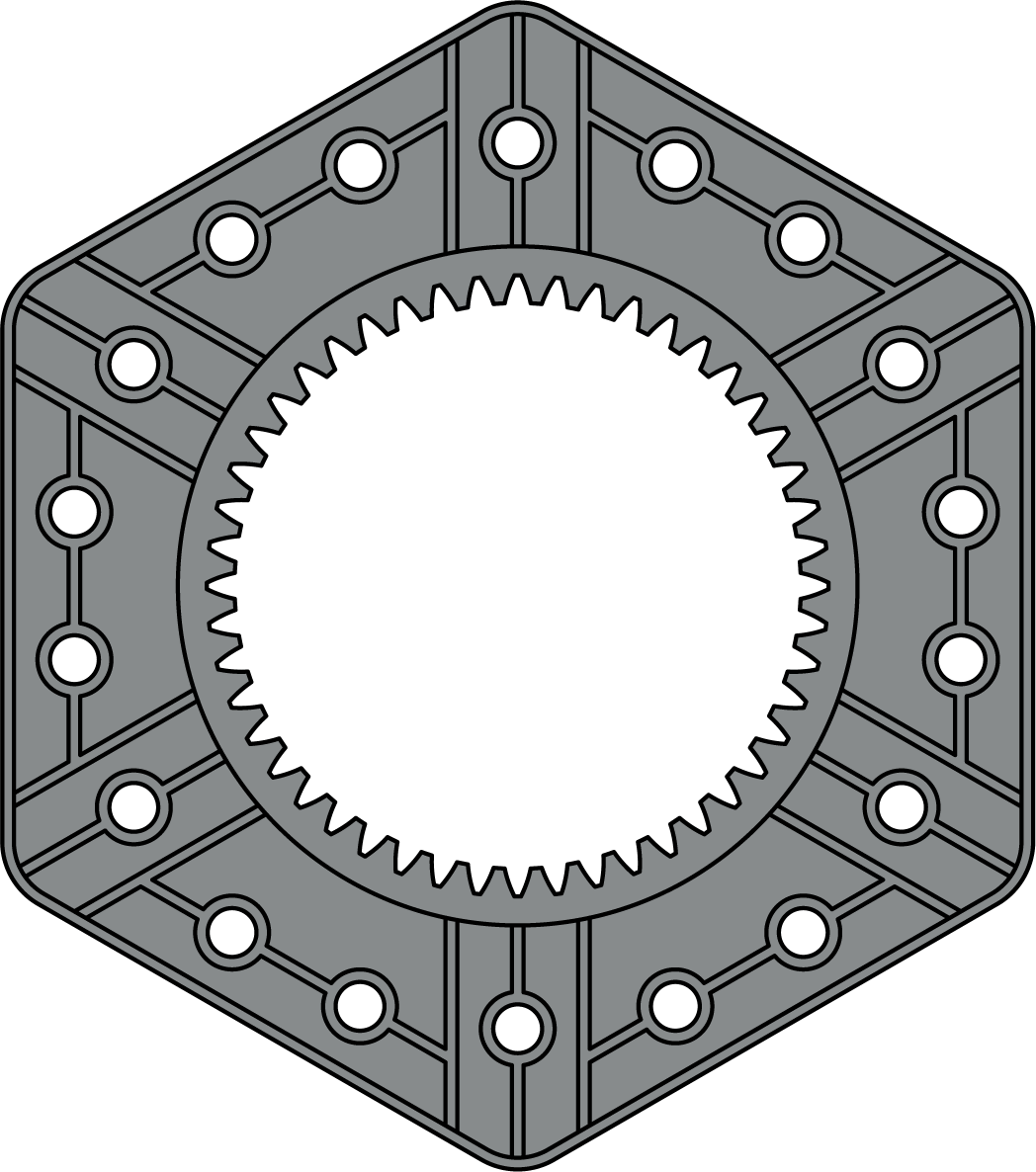 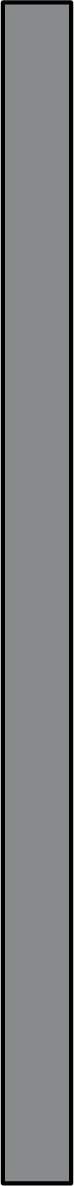 Spider 48 Tooth Ring Gear
228-2500-229
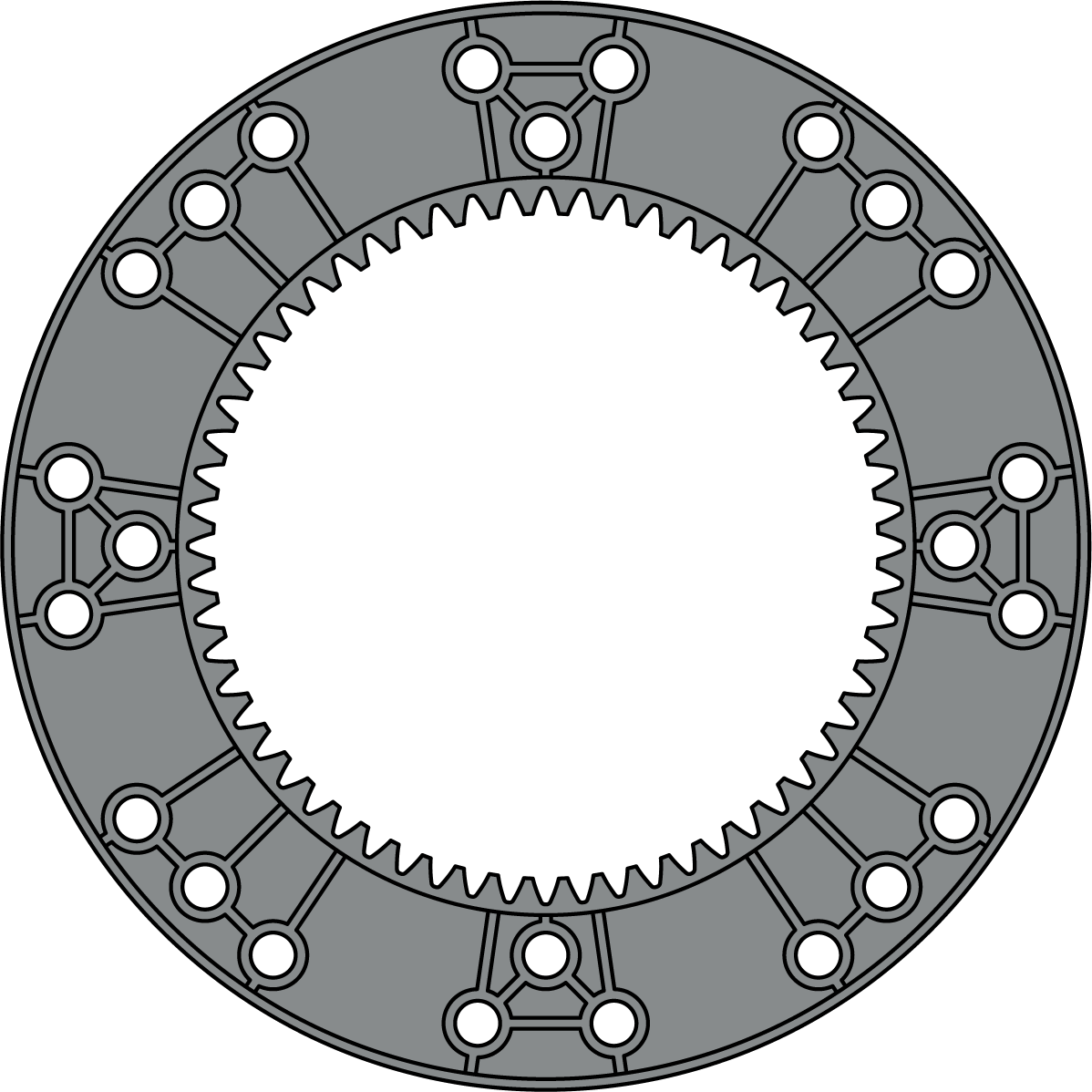 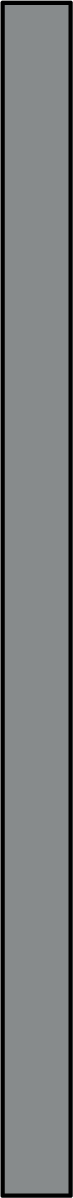 60 Tooth Internal Ring Gear
228-2500-247
Motion - Linear Motion (Full Scale)
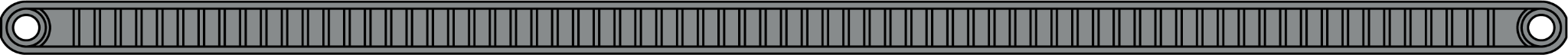 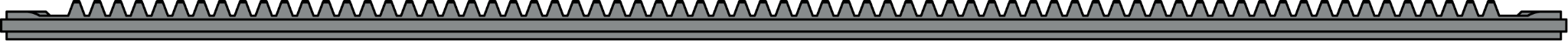 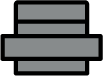 1x20 Linear Motion Rack Gear
228-2500-1454
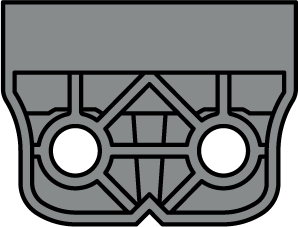 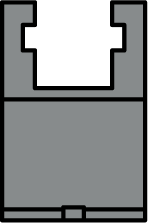 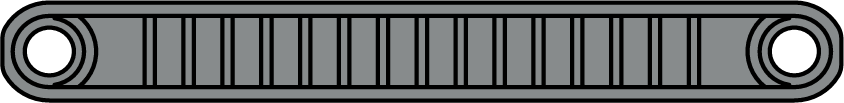 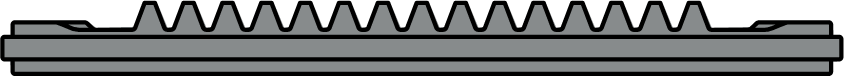 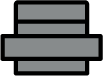 2x Pitch Linear Motion Bracket (Side Mount)
228-2500-1469
1x6 Linear Motion Rack Gear
228-2500-1472
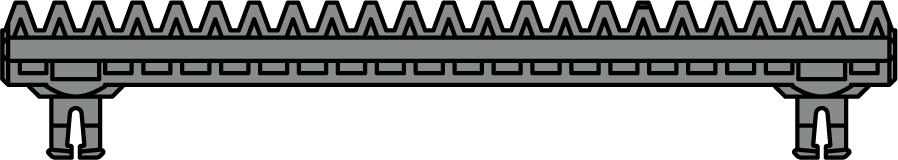 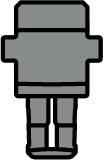 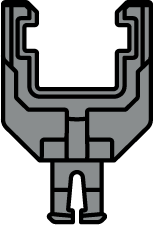 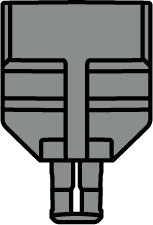 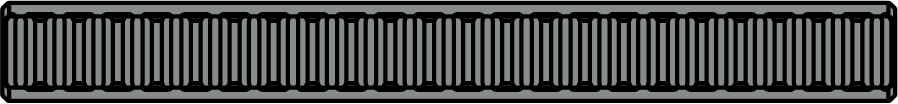 1x Pitch Linear Motion Bracket (Snap Mount)
228-2500-1470
1x6 Continuous Linear Motion Rack Gear
228-2500-1473
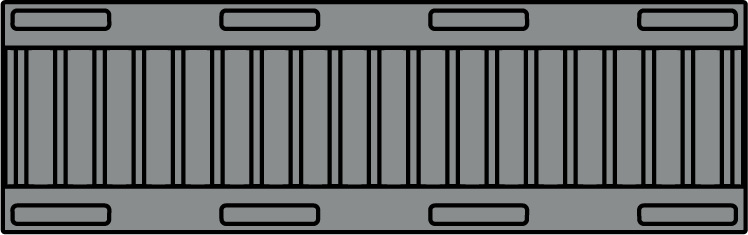 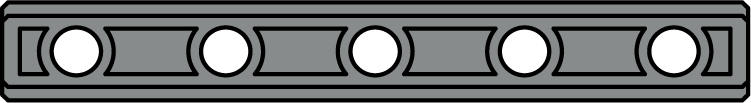 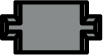 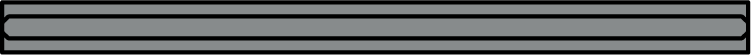 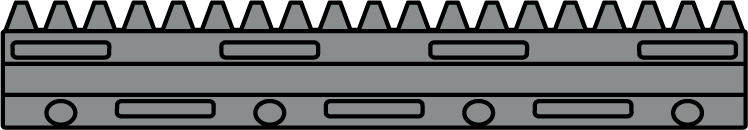 1x5 Linear Motion Beam
228-2500-1456
Rack Gear
228-2500-216
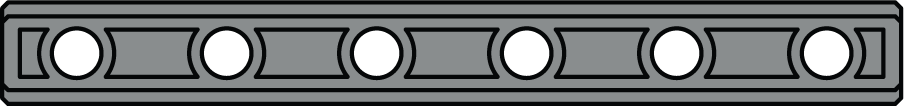 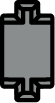 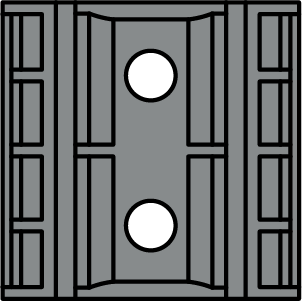 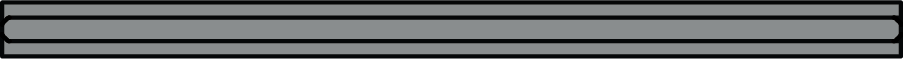 1x6 Linear Motion Beam
228-2500-1457
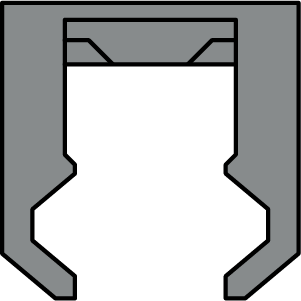 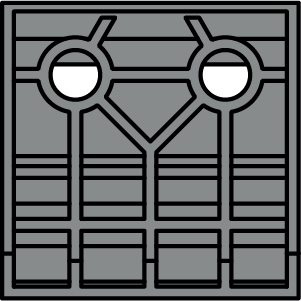 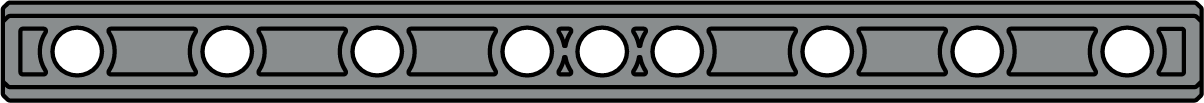 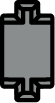 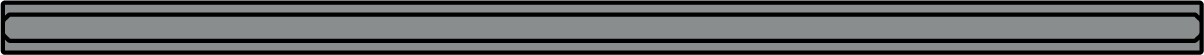 1x8 Linear Motion Beam
228-2500-1459
Linear Slide
228-2500-217
Motion - Sprockets & Chain (Full Scale)
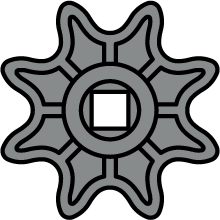 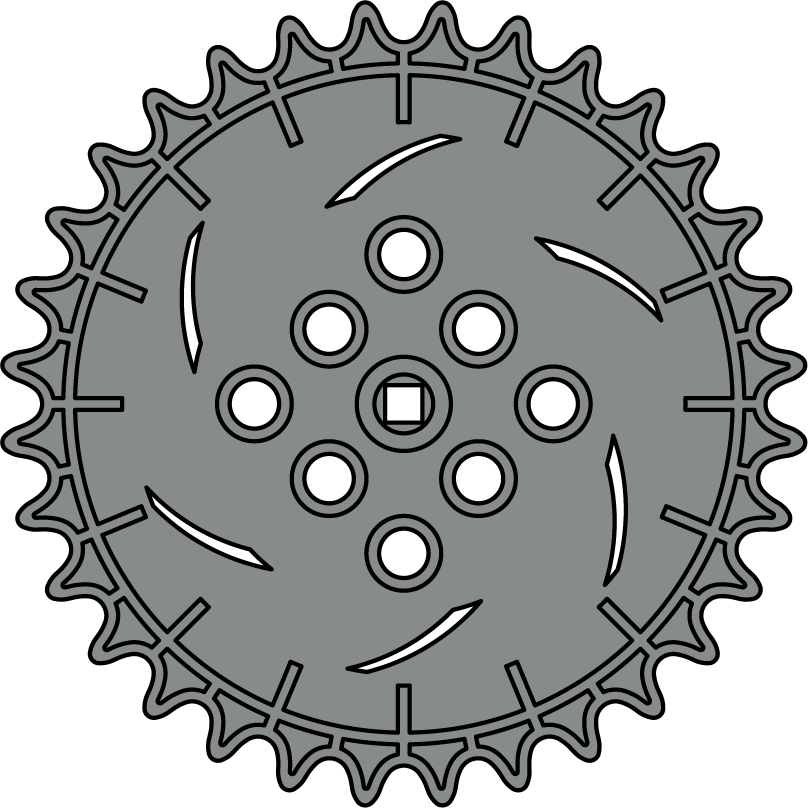 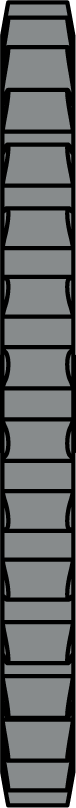 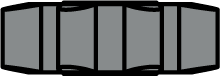 8 Tooth Sprocket
228-2500-232
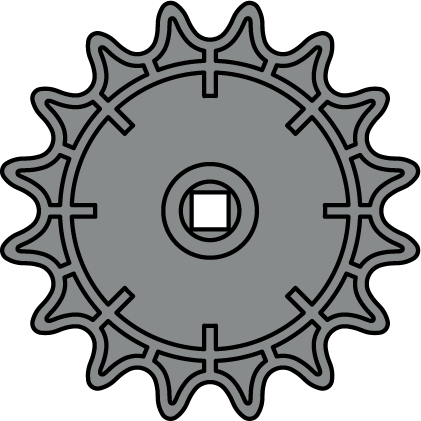 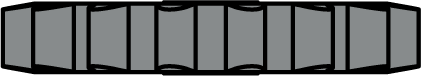 32 Tooth Sprocket
228-2500-236
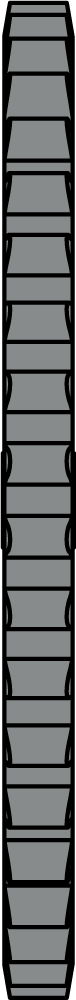 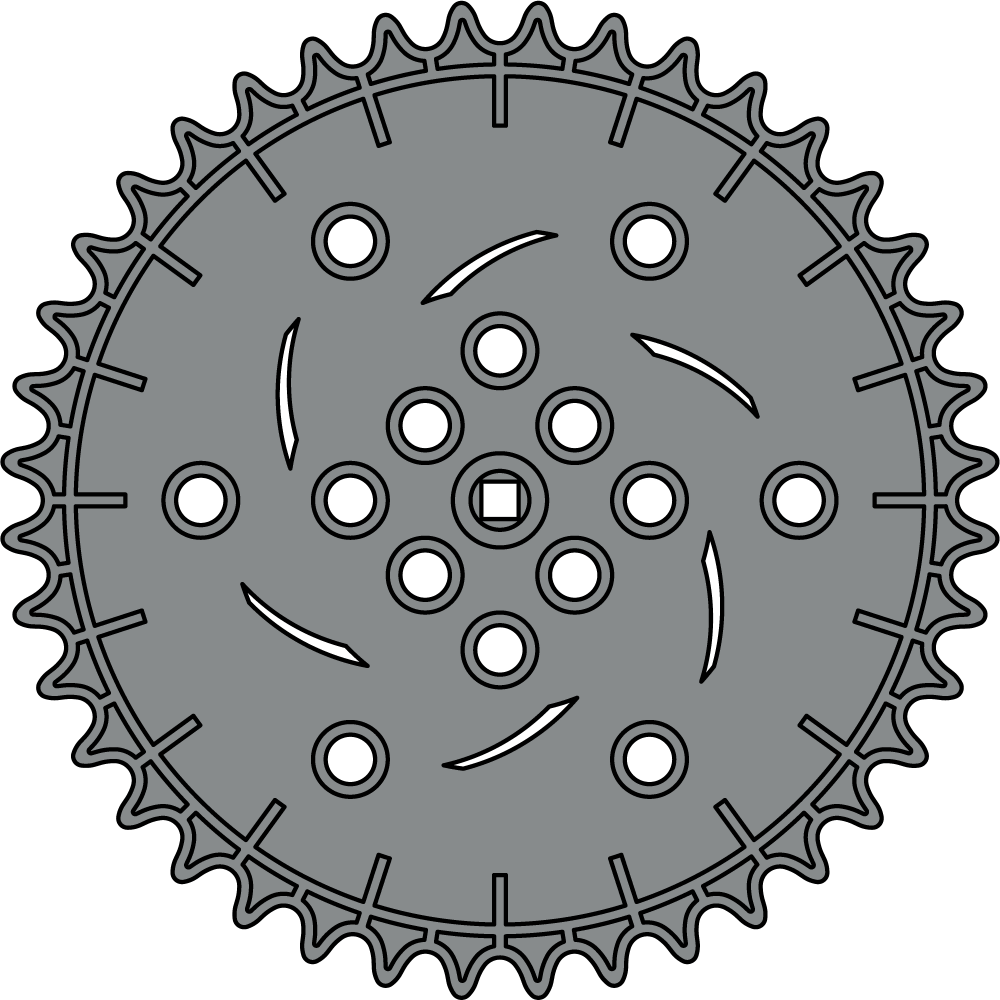 16 Tooth Sprocket
228-2500-233
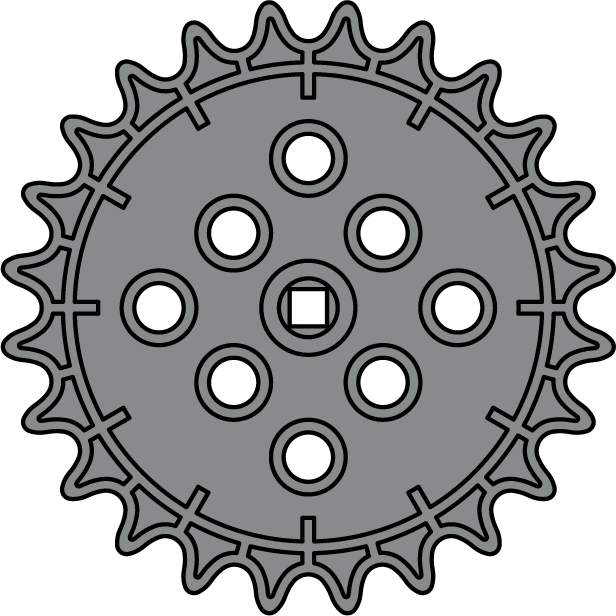 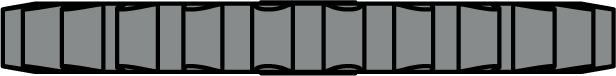 24 Tooth Sprocket
228-2500-235
40 Tooth Sprocket
228-2500-237
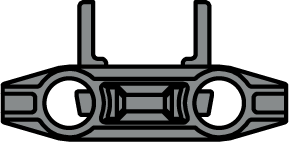 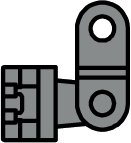 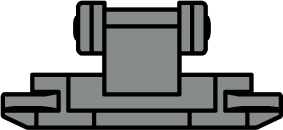 Tank Tread/Attachment Link
228-2500-231
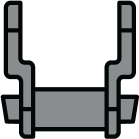 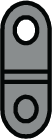 Chain Link
228-2500-230
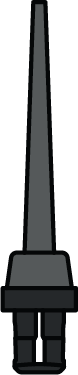 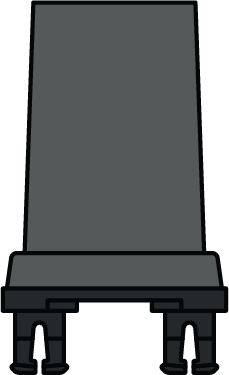 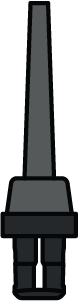 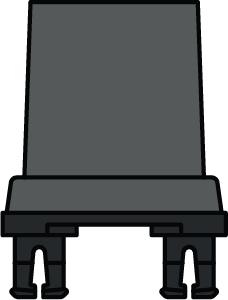 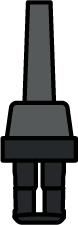 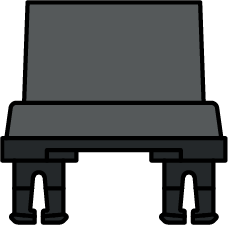 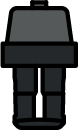 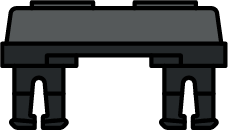 Medium Intake Flap
228-2500-241
Short Intake Flap
228-2500-240
Long Intake Flap
228-2500-242
Traction Link
228-2500-239
Motion - Cams (Full Scale)
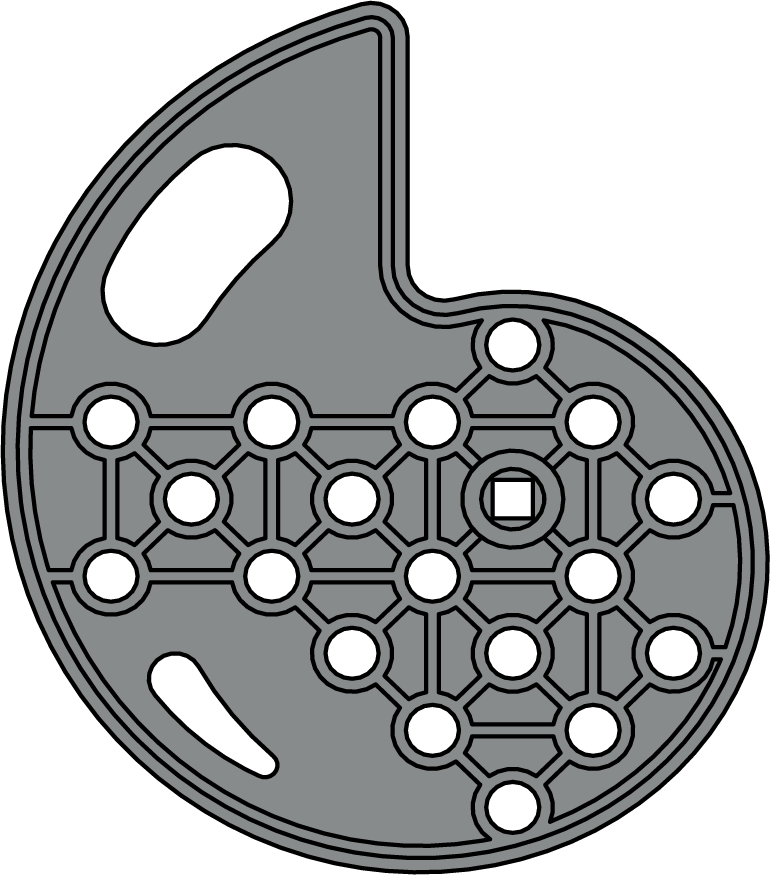 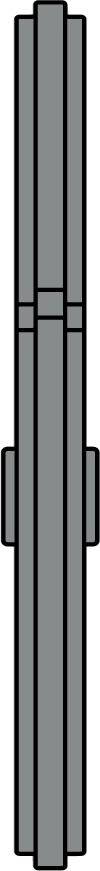 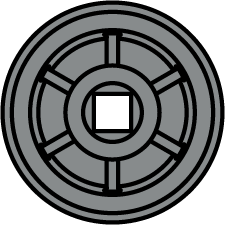 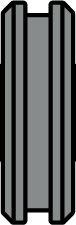 Cam Follower
228-2500-1303
Small 2x Pitch Drop Cam
228-2500-1305
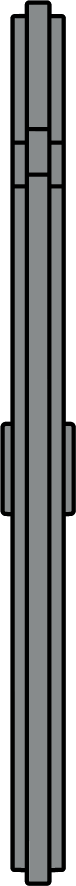 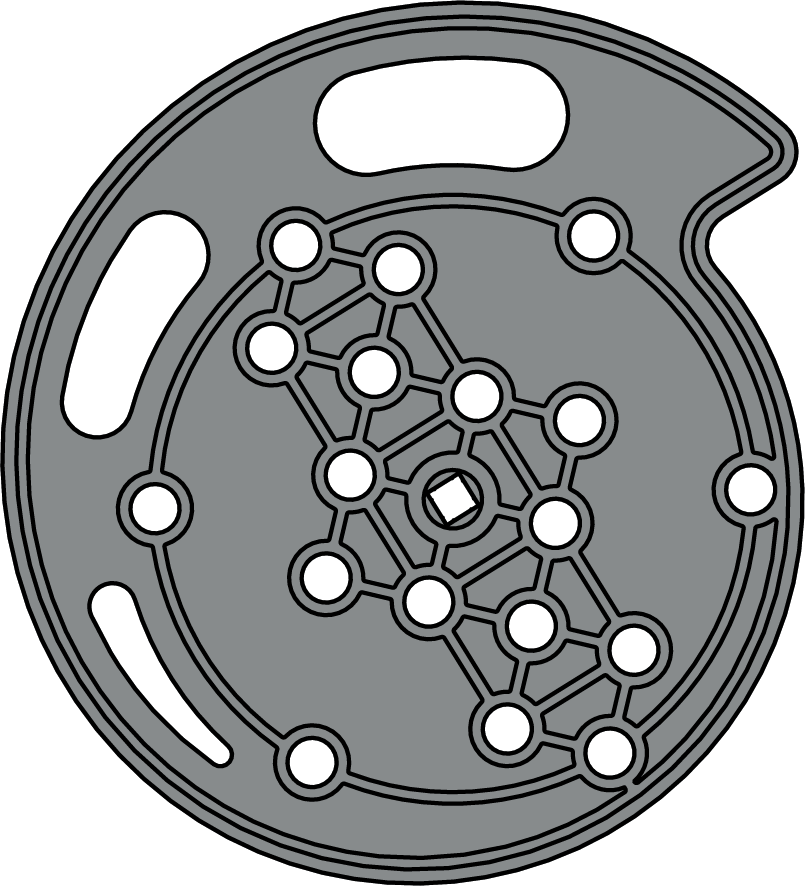 Large 1x Pitch Drop Cam
228-2500-1306
Motion - Pulleys (Full Scale)
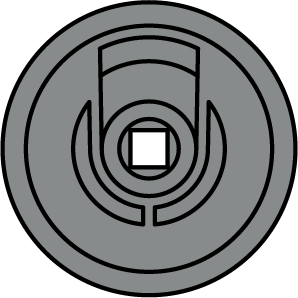 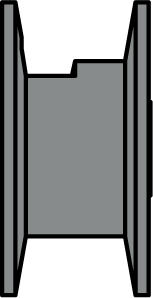 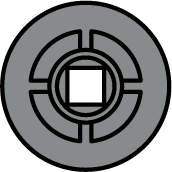 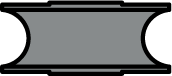 1x Wide Spool
228-2500-420
10mm Pulley
228-2500-163
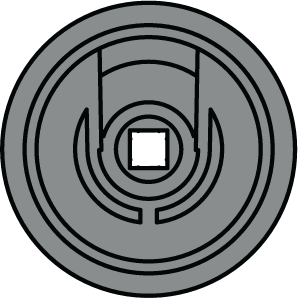 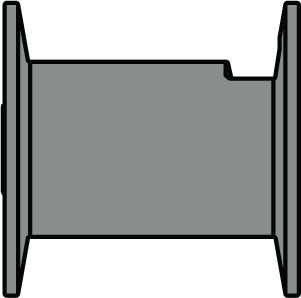 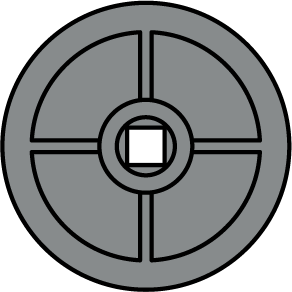 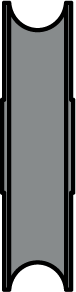 2x Wide Spool
228-2500-421
20mm Pulley
228-2500-164
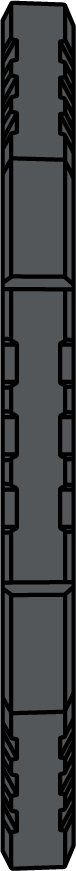 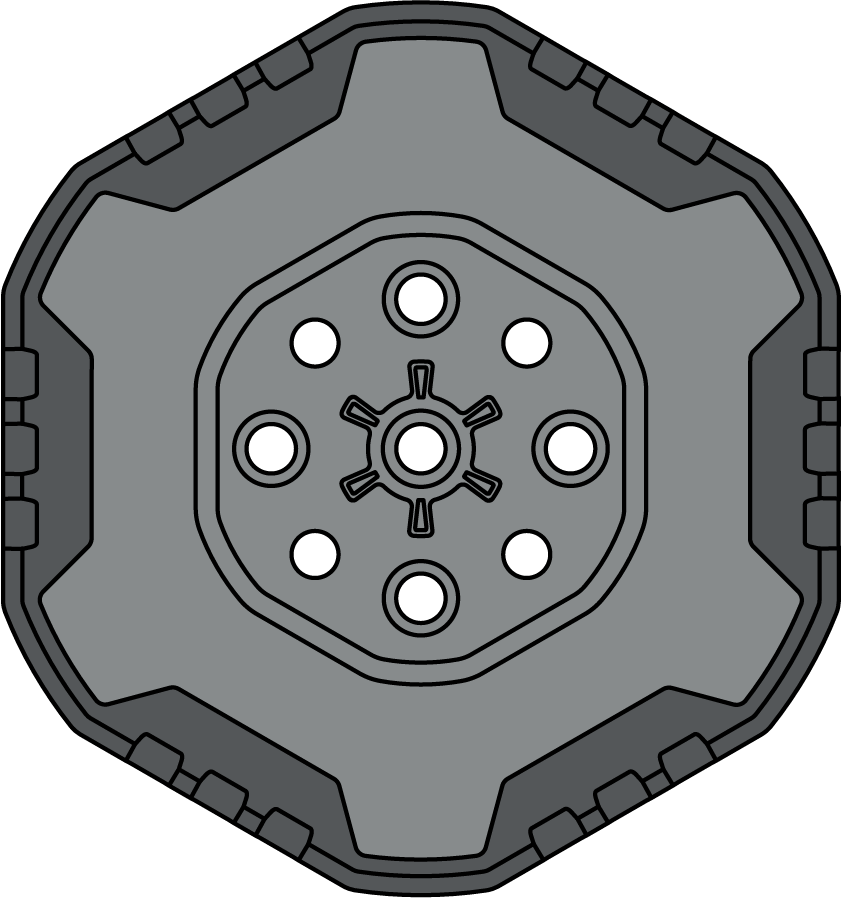 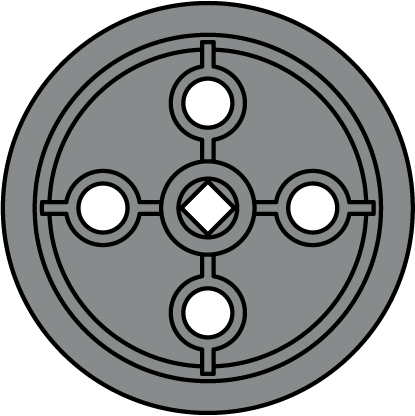 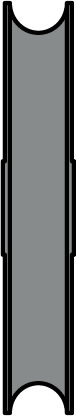 30mm Pulley
228-2500-165
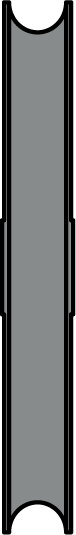 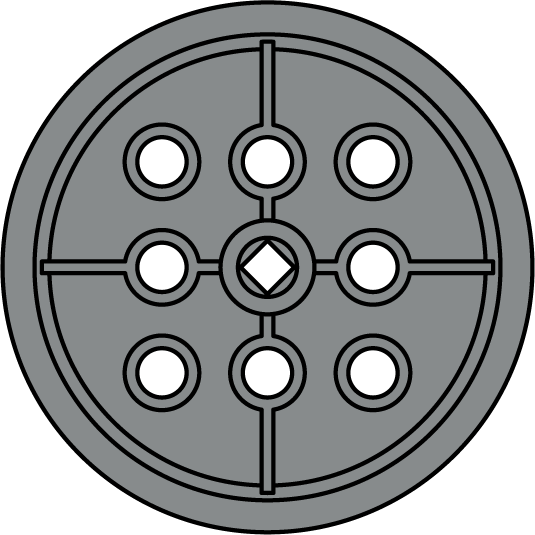 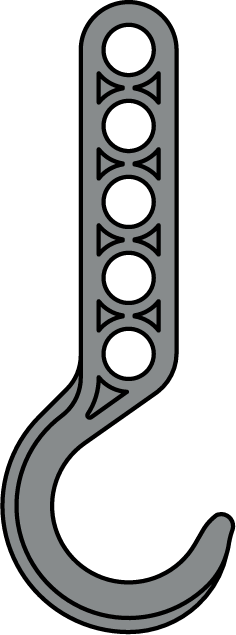 6x Pitch Flywheel
228-2500-1402
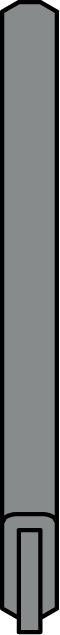 1x3 Large Crane Hook
228-2500-1658
40mm Pulley
228-2500-166
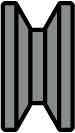 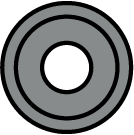 0.5x Pitch Idler Pulley
228-2500-1413
Motion - Miscellaneous (Full Scale)
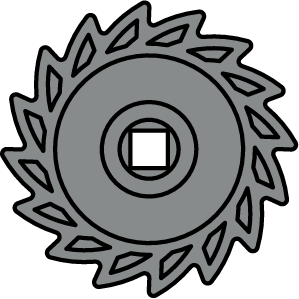 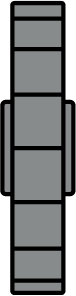 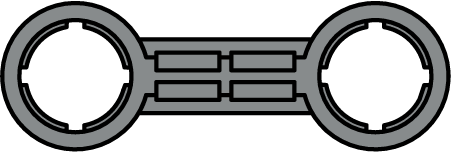 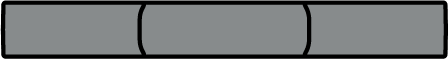 1x3 Ball Socket Linkage
228-2500-1664
16 Tooth Ratchet
228-2500-1407
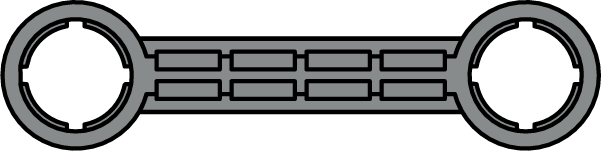 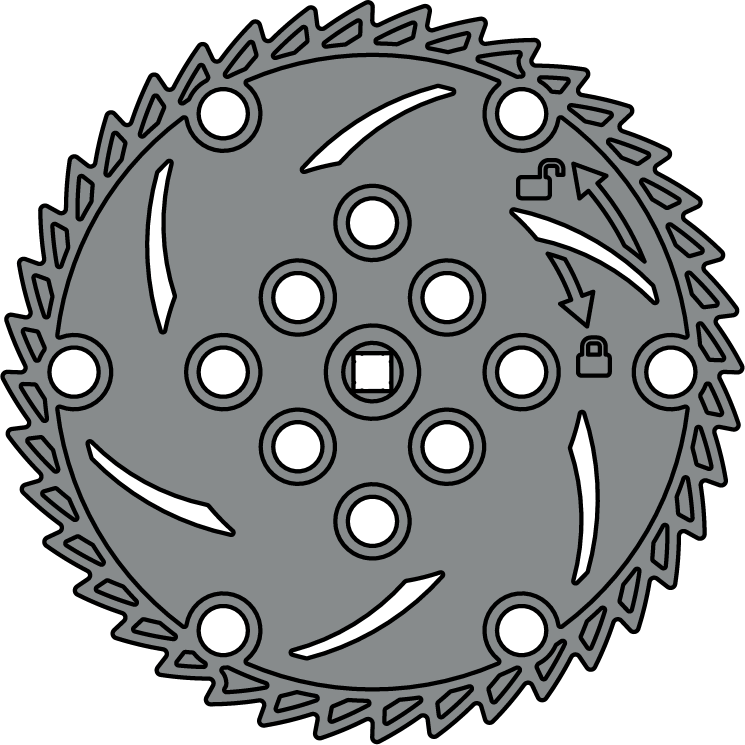 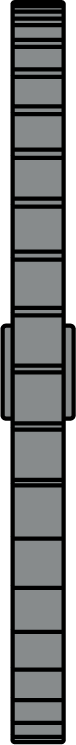 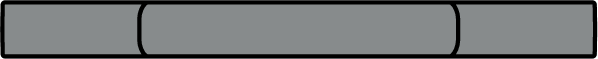 1x4 Ball Socket Linkage
228-2500-1665
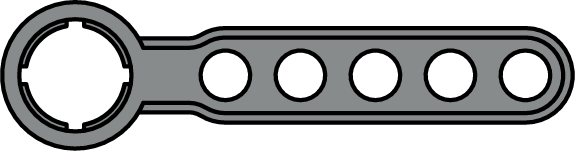 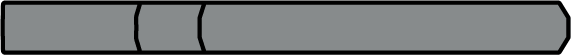 1x4 Single-Ended Ball Socket Beam
228-2500-1689
40 Tooth Ratchet
228-2500-1410
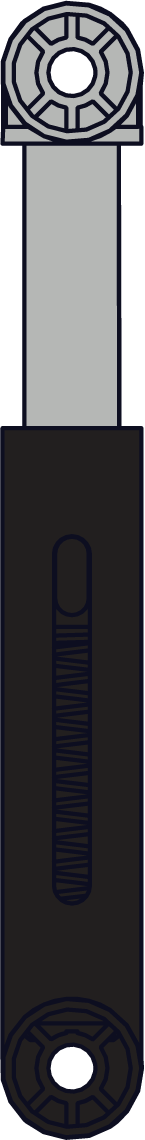 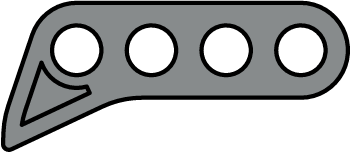 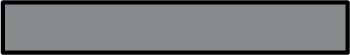 Short Low-Profile Pawl
228-2500-1411
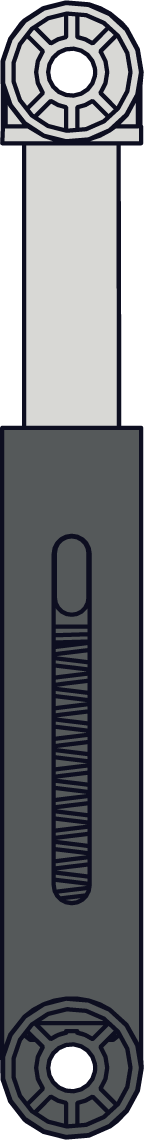 2x Pitch Shock Absorber (Strong)
228-2500-1480
2x Pitch Shock Absorber (Weak)
228-2500-1560
Motion - Shafts (Full Scale)
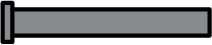 1.5x Pitch Capped Shaft
228-2500-2218
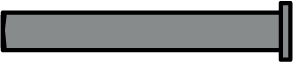 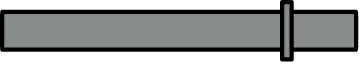 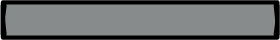 2x Pitch Capped Shaft
228-2500-080, 2219
2x Pitch Shaft
228-2500-074, 117
2x Pitch Motor Shaft
228-2500-078, 2234
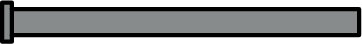 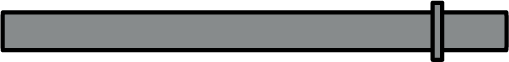 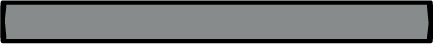 2.5x Pitch Capped Shaft
228-2500-2220
3x Pitch Shaft
228-2500-075, 119
3x Pitch Motor Shaft
228-2500-094, 2236
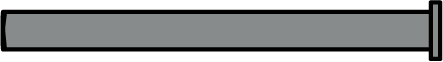 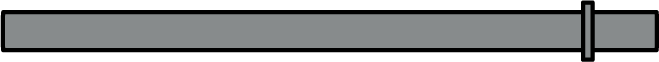 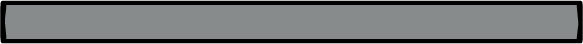 3x Pitch Capped Shaft
228-2500-081, 2221
4x Pitch Shaft
228-2500-076, 120
4x Pitch Motor Shaft
228-2500-079, 2238
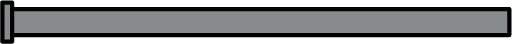 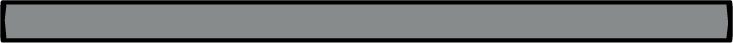 3.5x Pitch Capped Shaft
228-2500-2222
5x Pitch Shaft
228-2500-077, 121
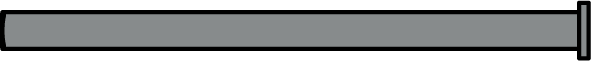 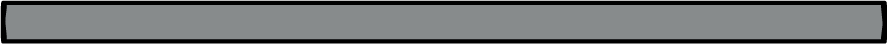 4x Pitch Capped Shaft
228-2500-082, 2223
6x Pitch Shaft
228-2500-122
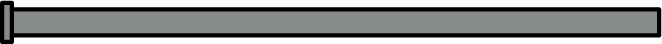 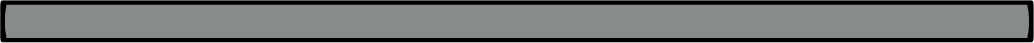 7x Pitch Shaft
228-2500-123
4.5x Pitch Capped Shaft
228-2500-2224
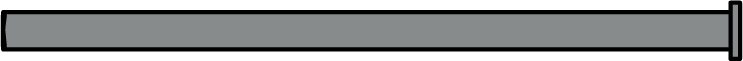 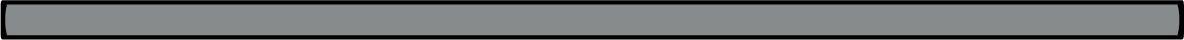 5x Pitch Capped Shaft
228-2500-083, 2225
8x Pitch Shaft
228-2500-124
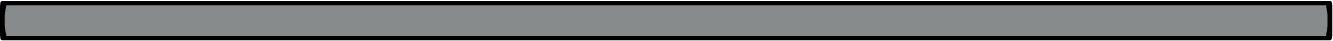 9x Pitch Shaft
228-2500-260
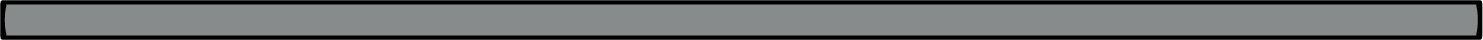 10x Pitch Shaft
228-2500-261
Motion - Shafts (Full Scale)
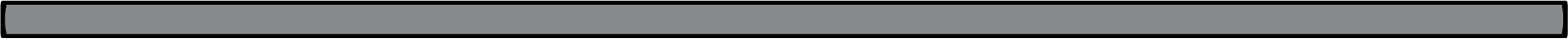 11x Pitch Shaft
228-2500-262
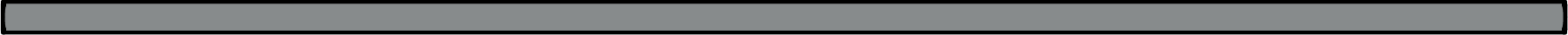 12x Pitch Shaft
228-2500-263
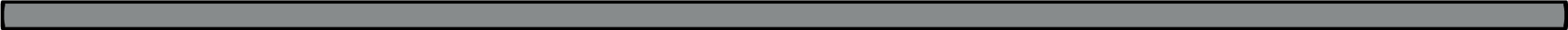 14x Pitch Shaft
228-2500-264
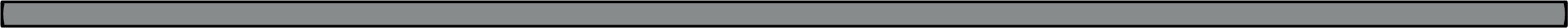 16x Pitch Shaft
228-2500-265
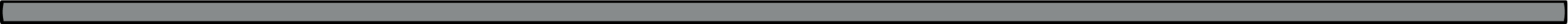 18x Pitch Shaft
228-2500-266
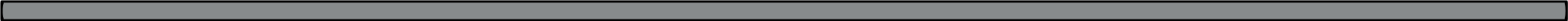 20x Pitch Shaft
228-2500-267
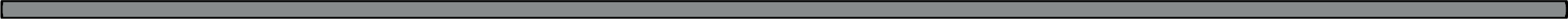 22x Pitch Shaft
228-2500-268
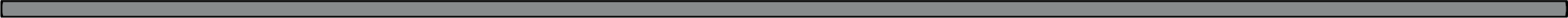 24x Pitch Shaft
228-2500-269
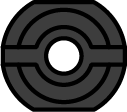 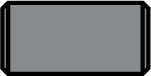 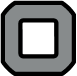 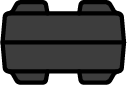 High Strength Shaft Adapter (1/8" Square Bore, 1/2" Long)
228-2500-454
Rubber Shaft Collar
228-2500-143
Motion - Wheels (Full Scale)
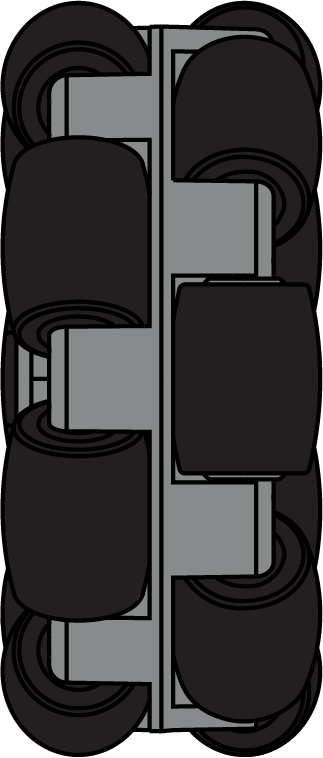 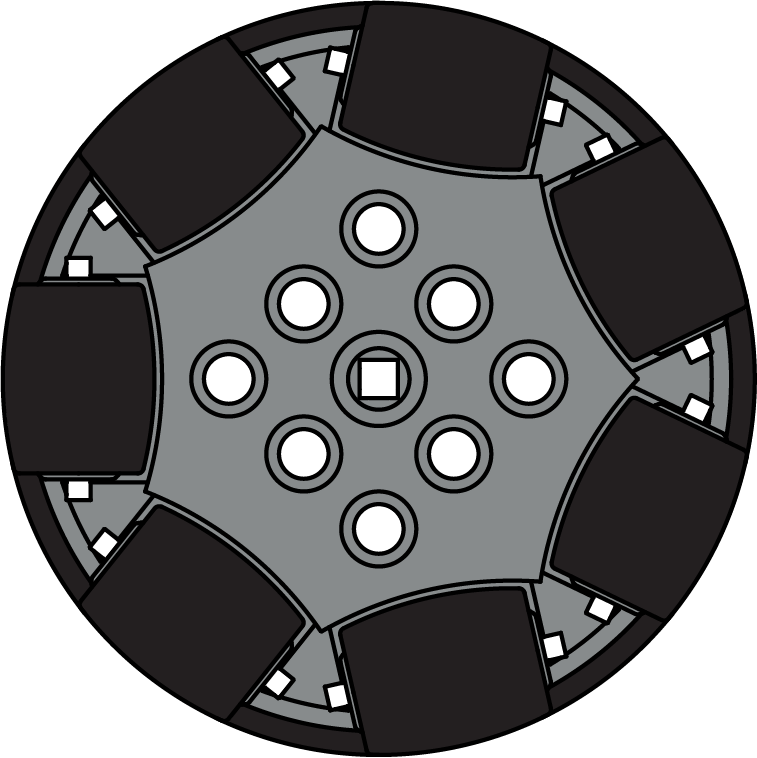 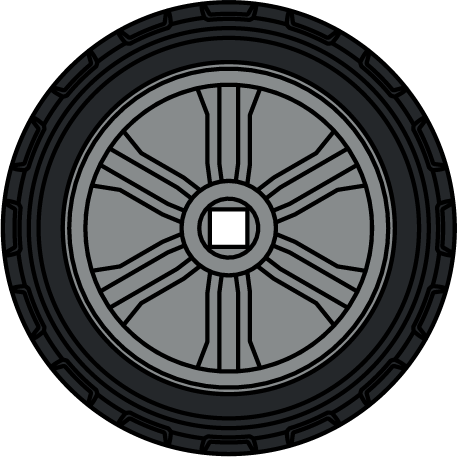 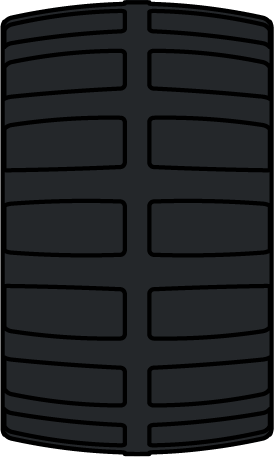 2x Wide Hub, 3x Pitch Diameter Tire (Straight Offroad Tread)
228-2500-1950, 1951
200mm Omni-Directional Wheel
228-2536
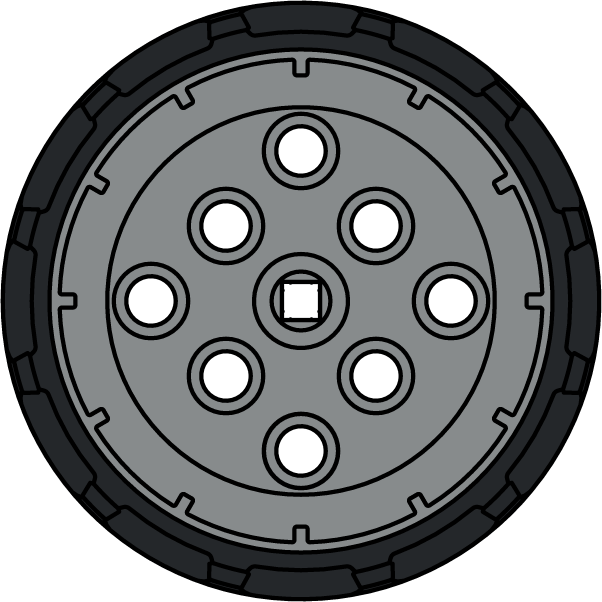 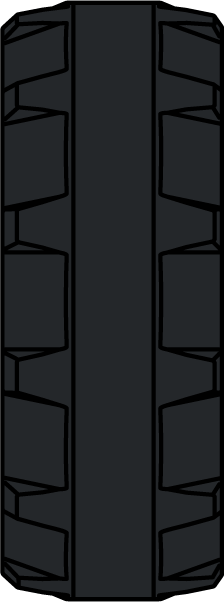 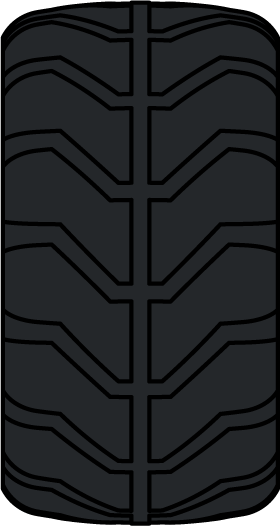 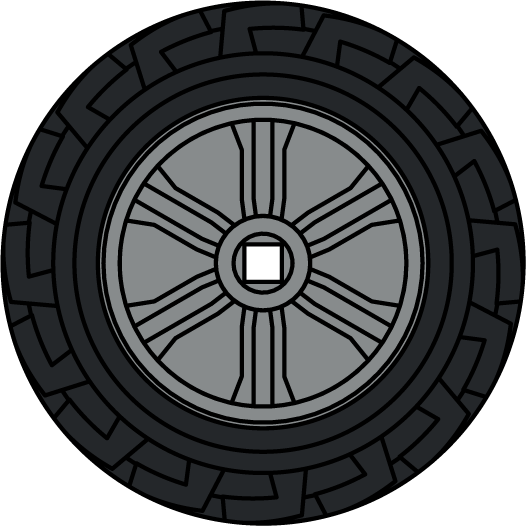 2x Wide Hub, 3.5x Pitch Diameter Balloon Tire (Chevron Offroad Tread)
228-2500-1950, 1952
4x Pitch Diameter (160 mm Travel) Smooth Wheel
228-2500-1383
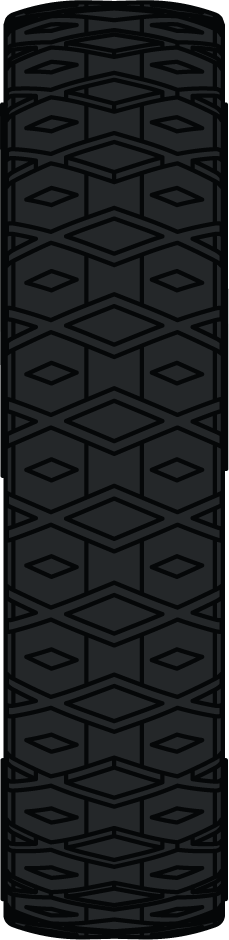 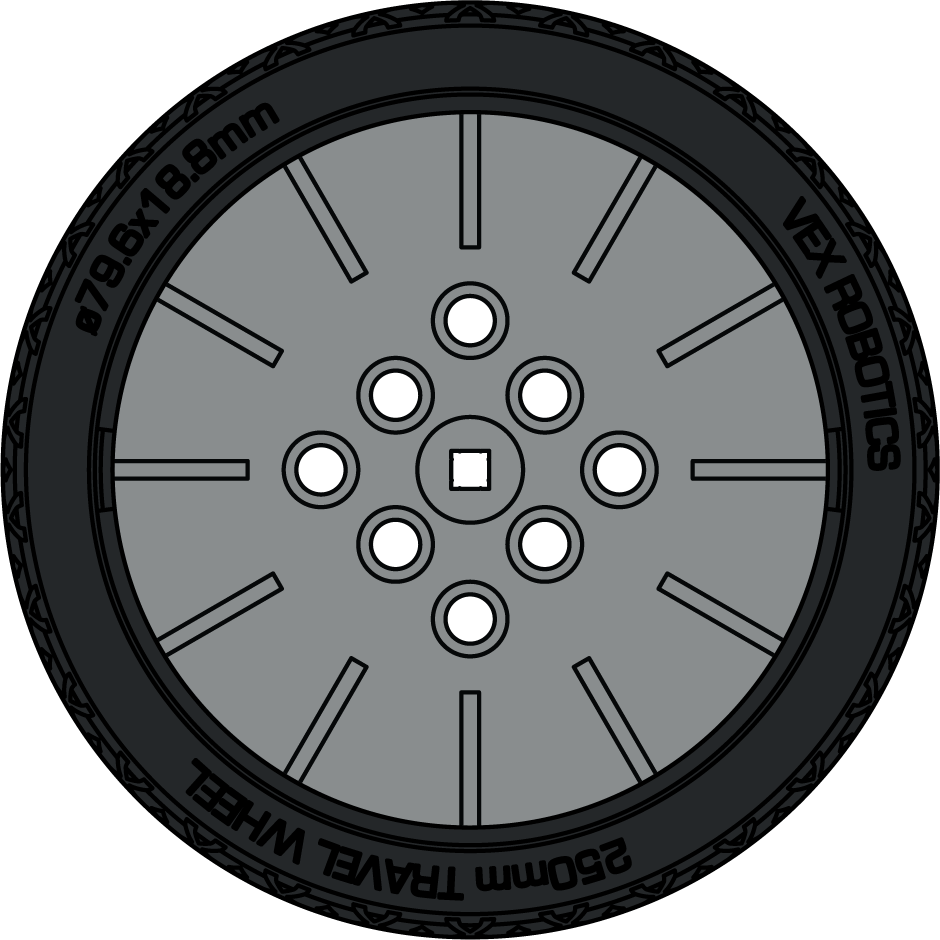 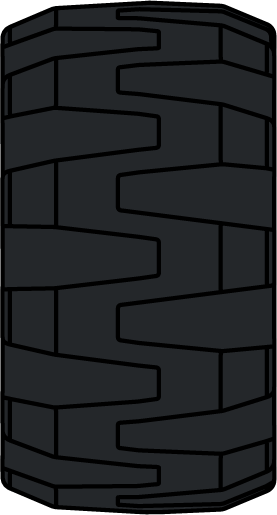 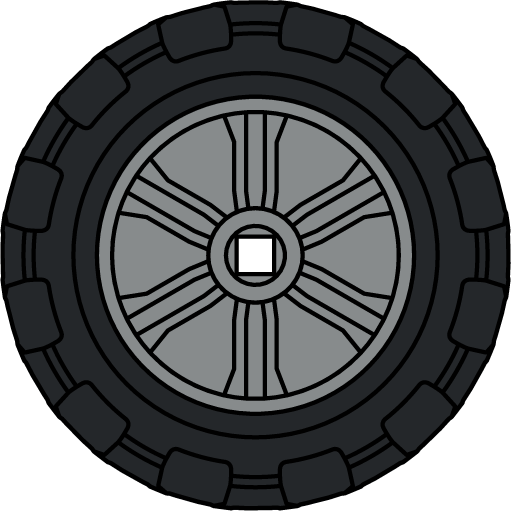 2x Wide Hub, 3.5x Pitch Diameter Balloon Tire (Trapezoid Offroad Tread)
228-2500-1950, 1957
Large Wheel Hub, 250 mm Travel Tire
228-2500-211, 212
Motion - Wheels (Full Scale)
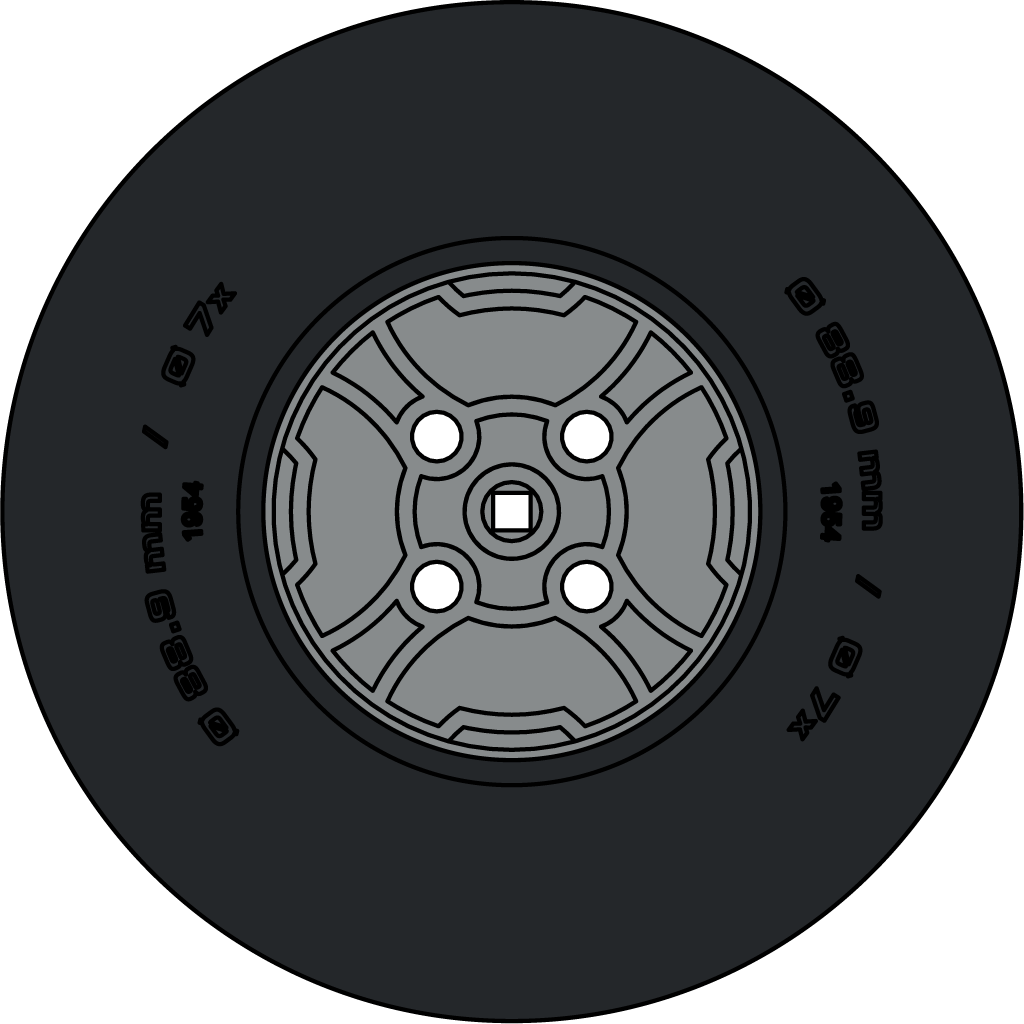 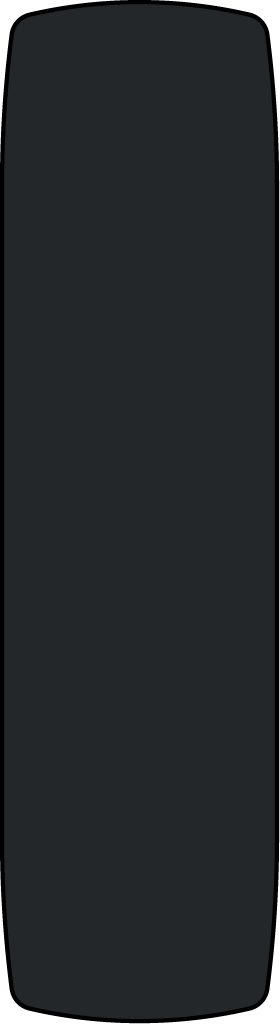 2x Wide, 7x Pitch Diameter Balloon Tire (Racing Slick Tread)
228-2500-1953, 1954
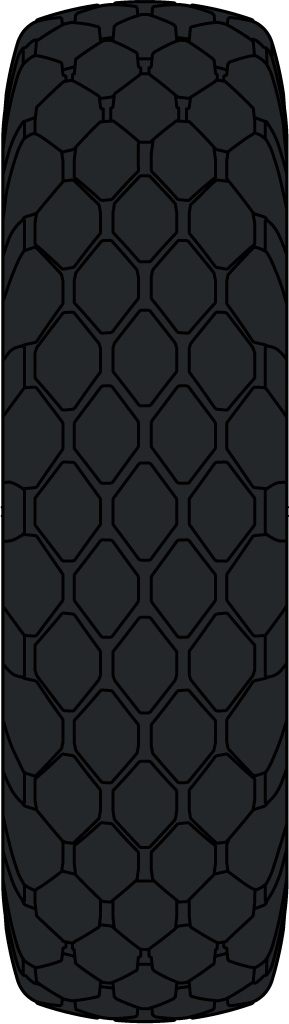 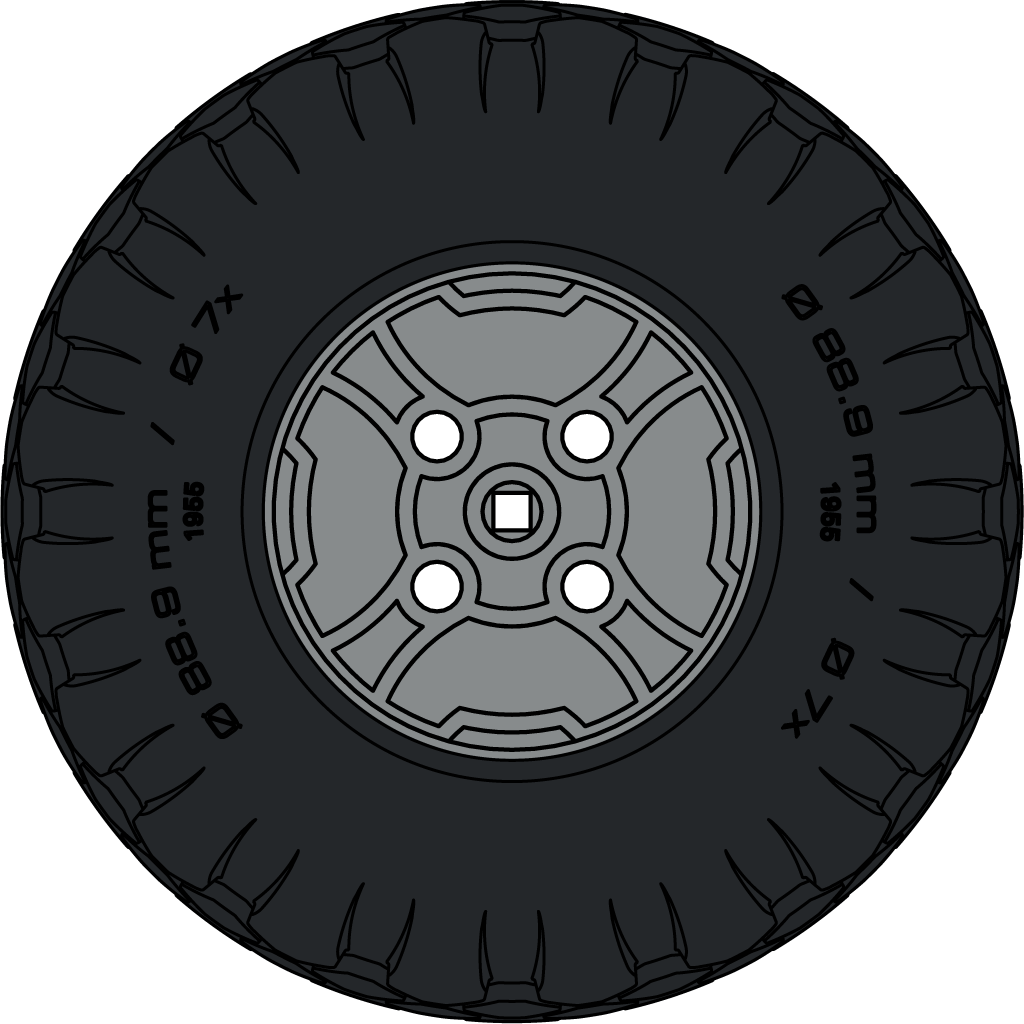 2x Wide, 7x Pitch Diameter Balloon Tire (Offroad Hex Tread)
228-2500-1953, 1955
Motion - Wheels (Full Scale)
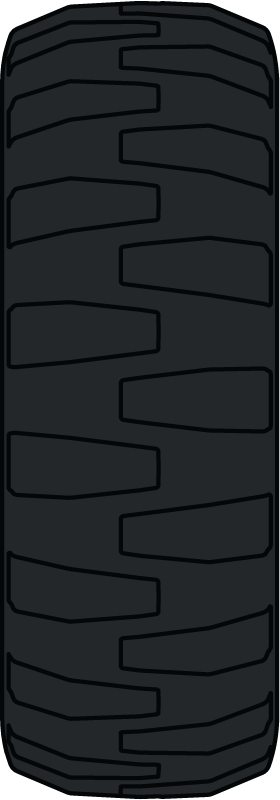 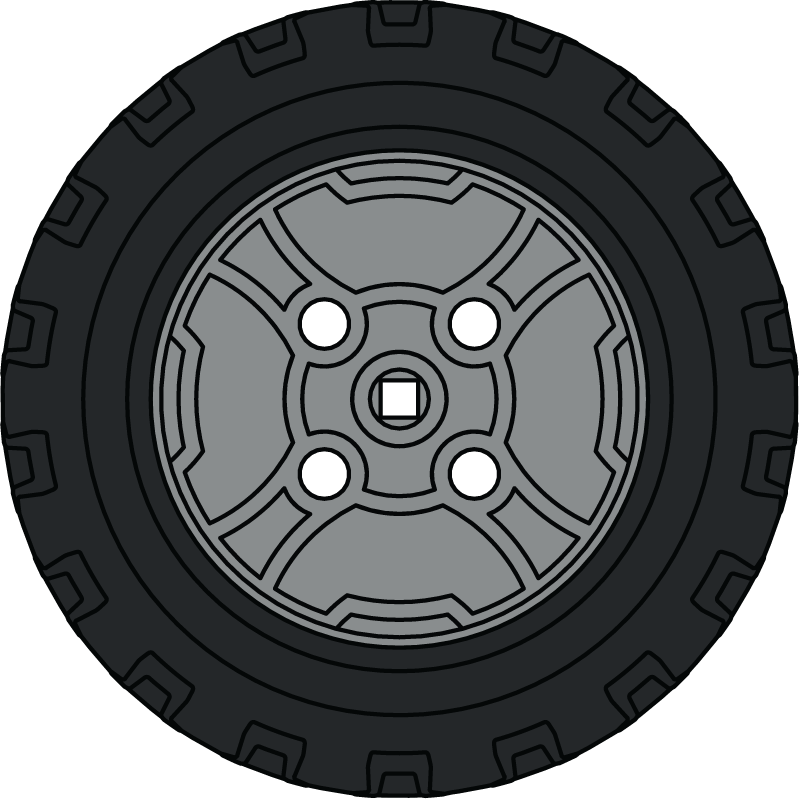 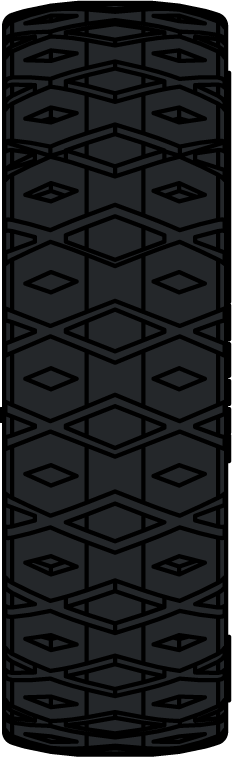 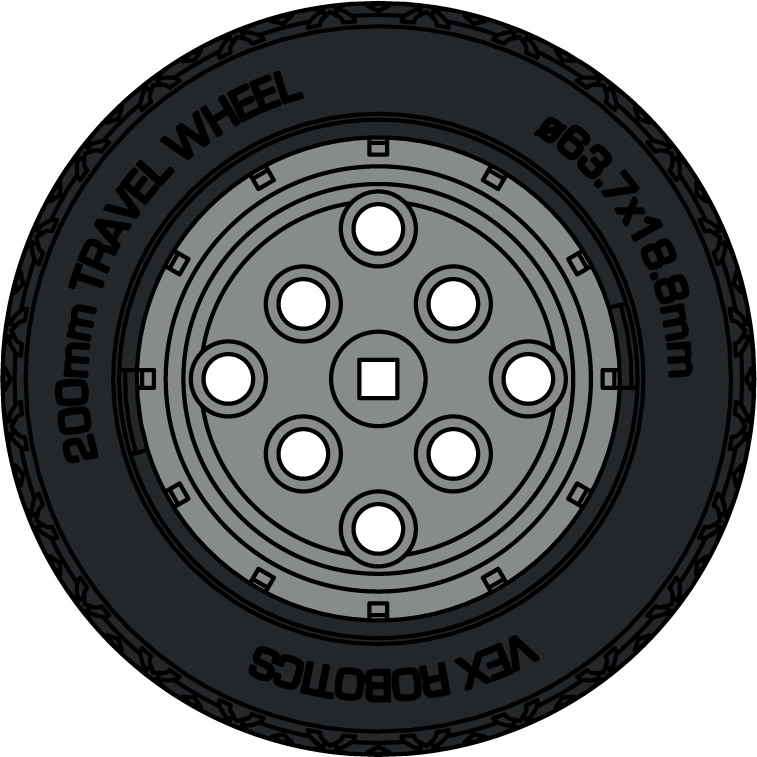 2x Wide, 5.5x Pitch Diameter Balloon Tire (Trapezoid Offroad Tread)
228-2500-1953, 1956
Small Wheel Hub, 200mm Travel Tire
228-2500-1208, 209
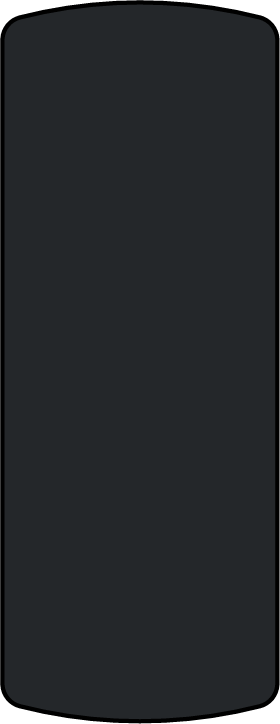 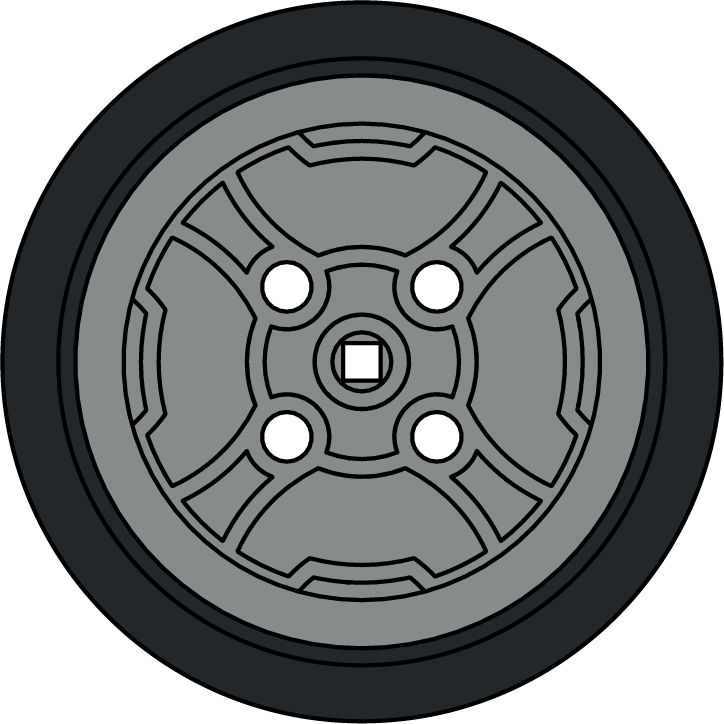 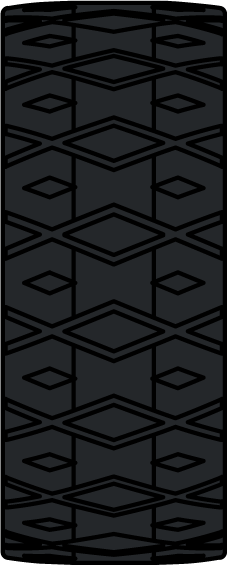 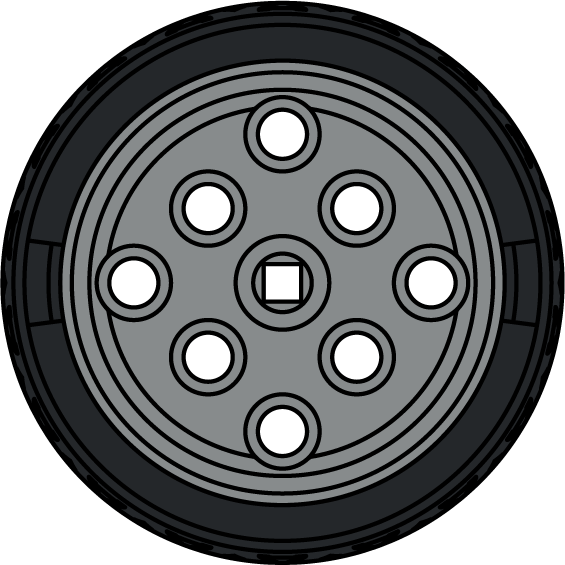 Small Wheel Hub, 160mm Travel Tire
228-2500-1208, 210
2x Wide, 5x Pitch Diameter Balloon Tire (Racing Slick Tread)
228-2500-1953, 1958
Game Elements - Full Volume (Full Scale)
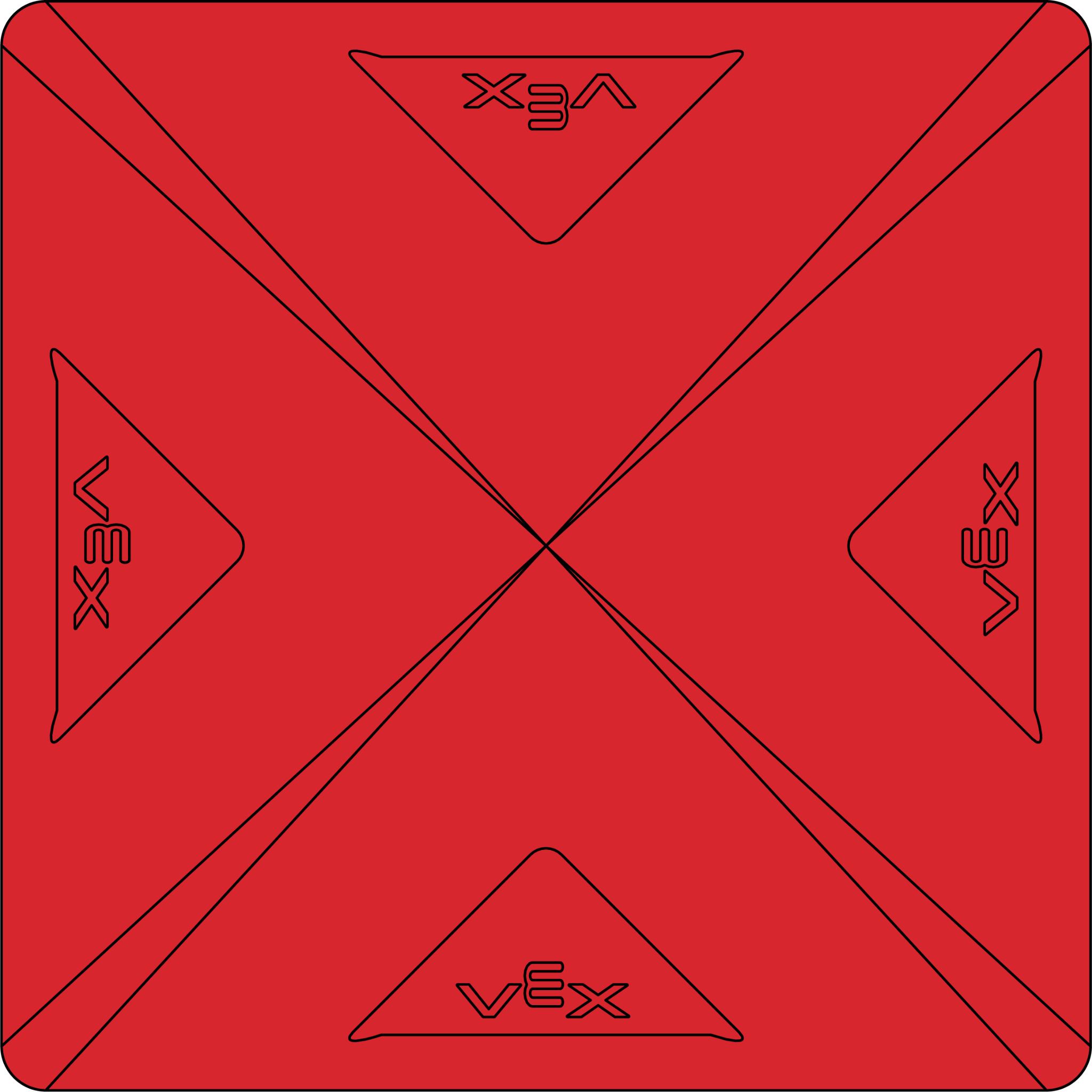 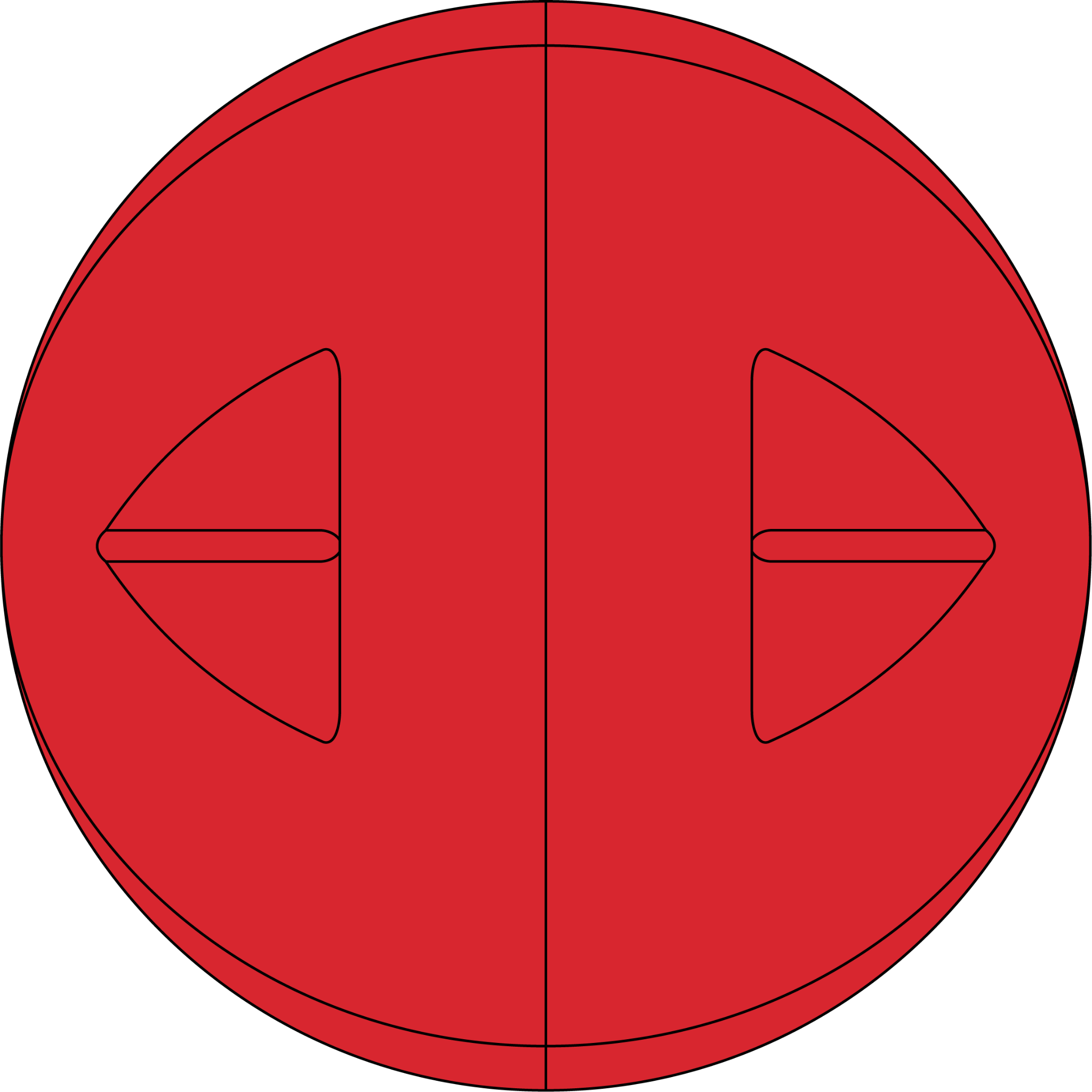 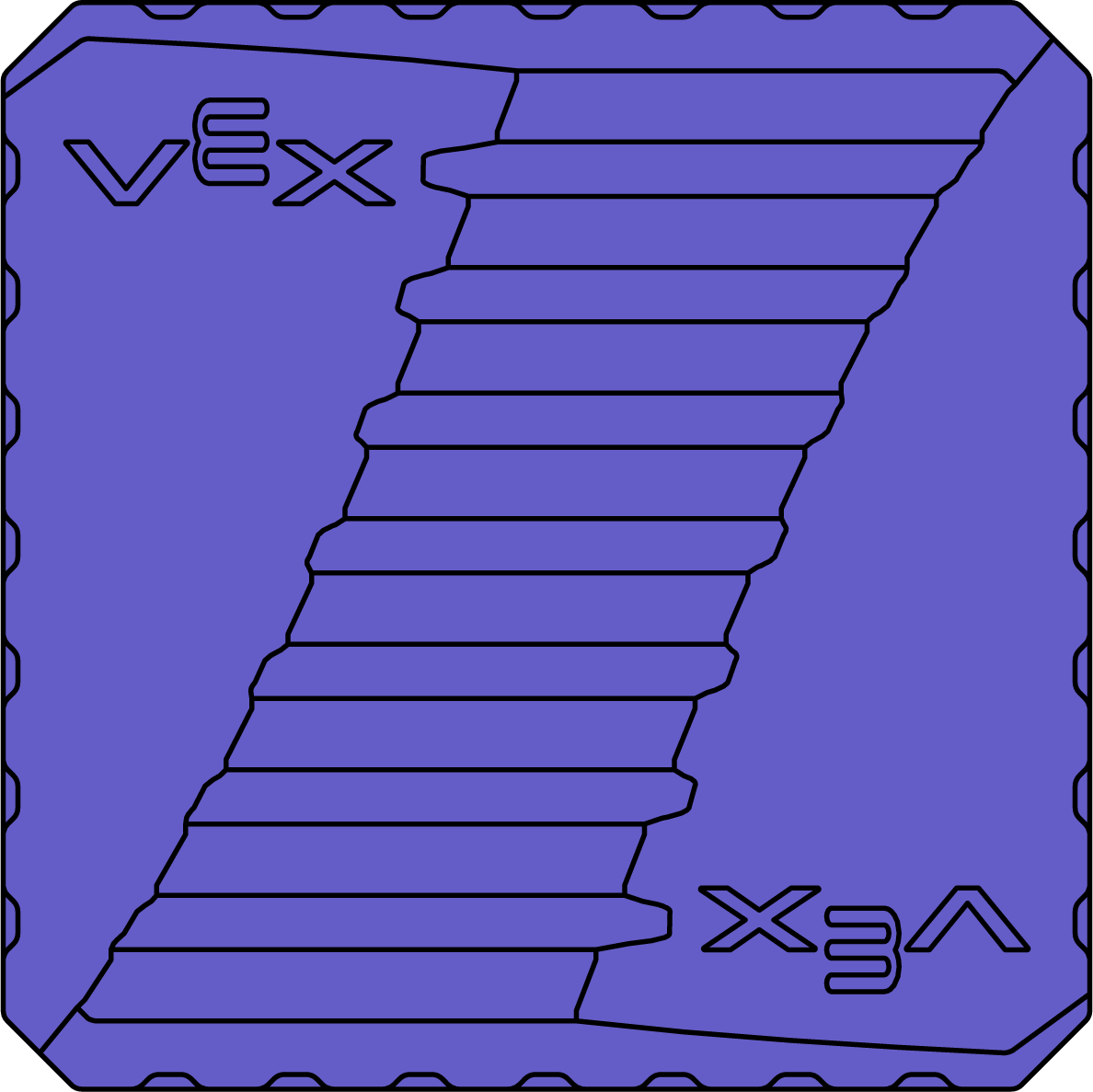 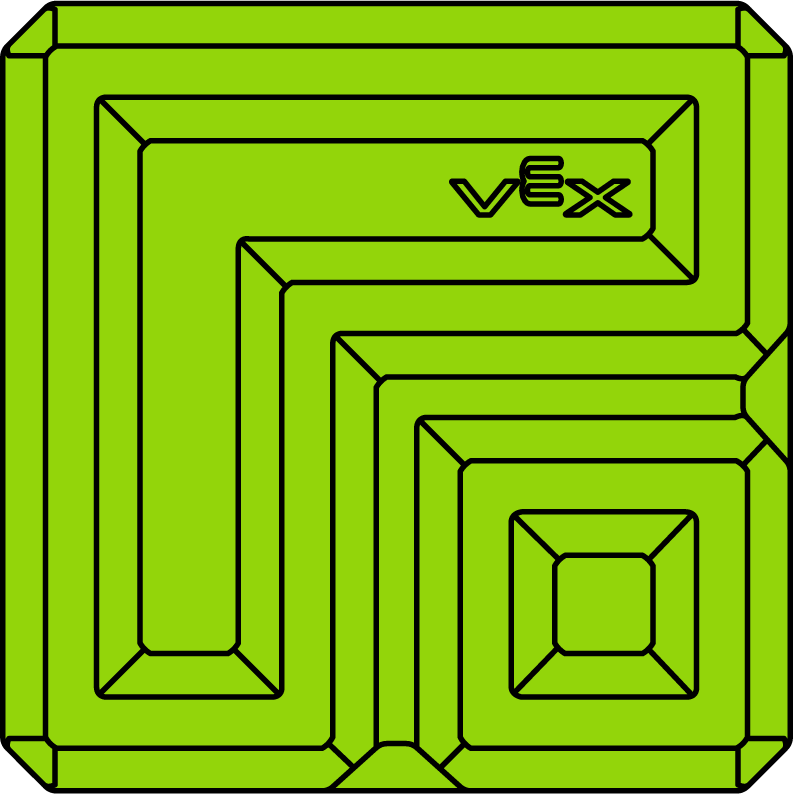 VIQC Full Volume Scoring Objects
228-8363
Game Elements - Full Volume (Full Scale)
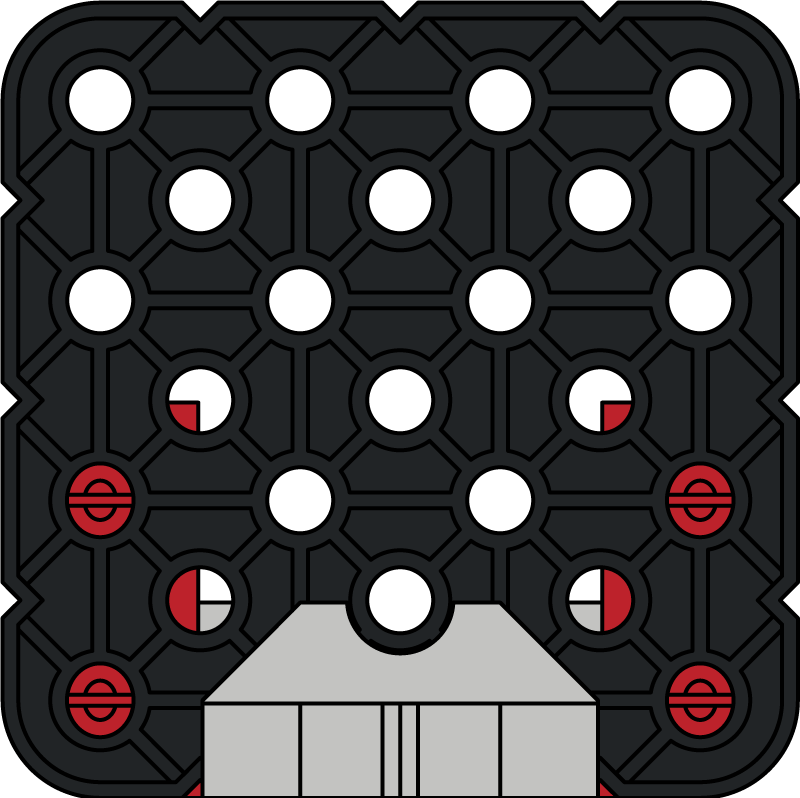 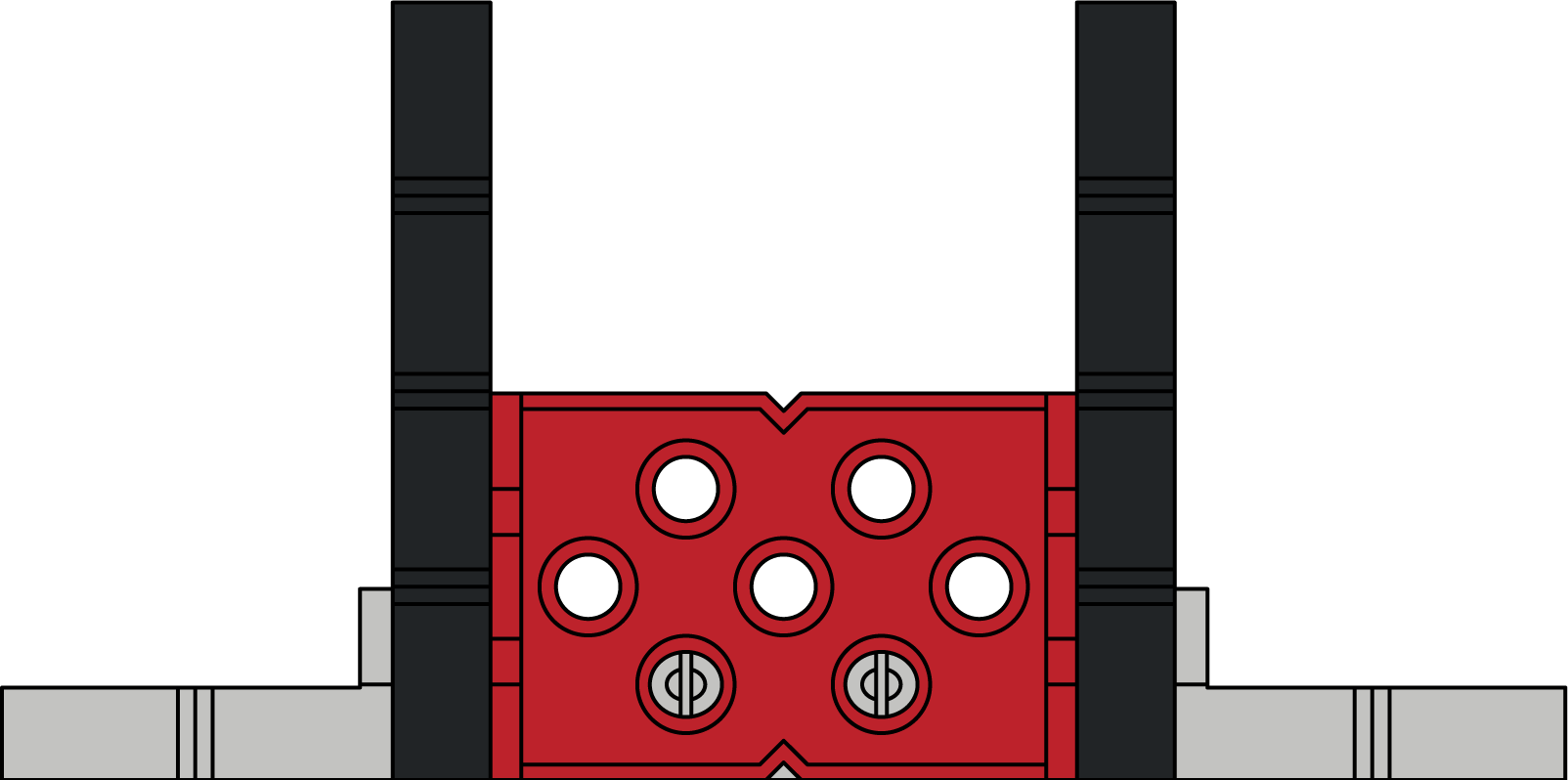 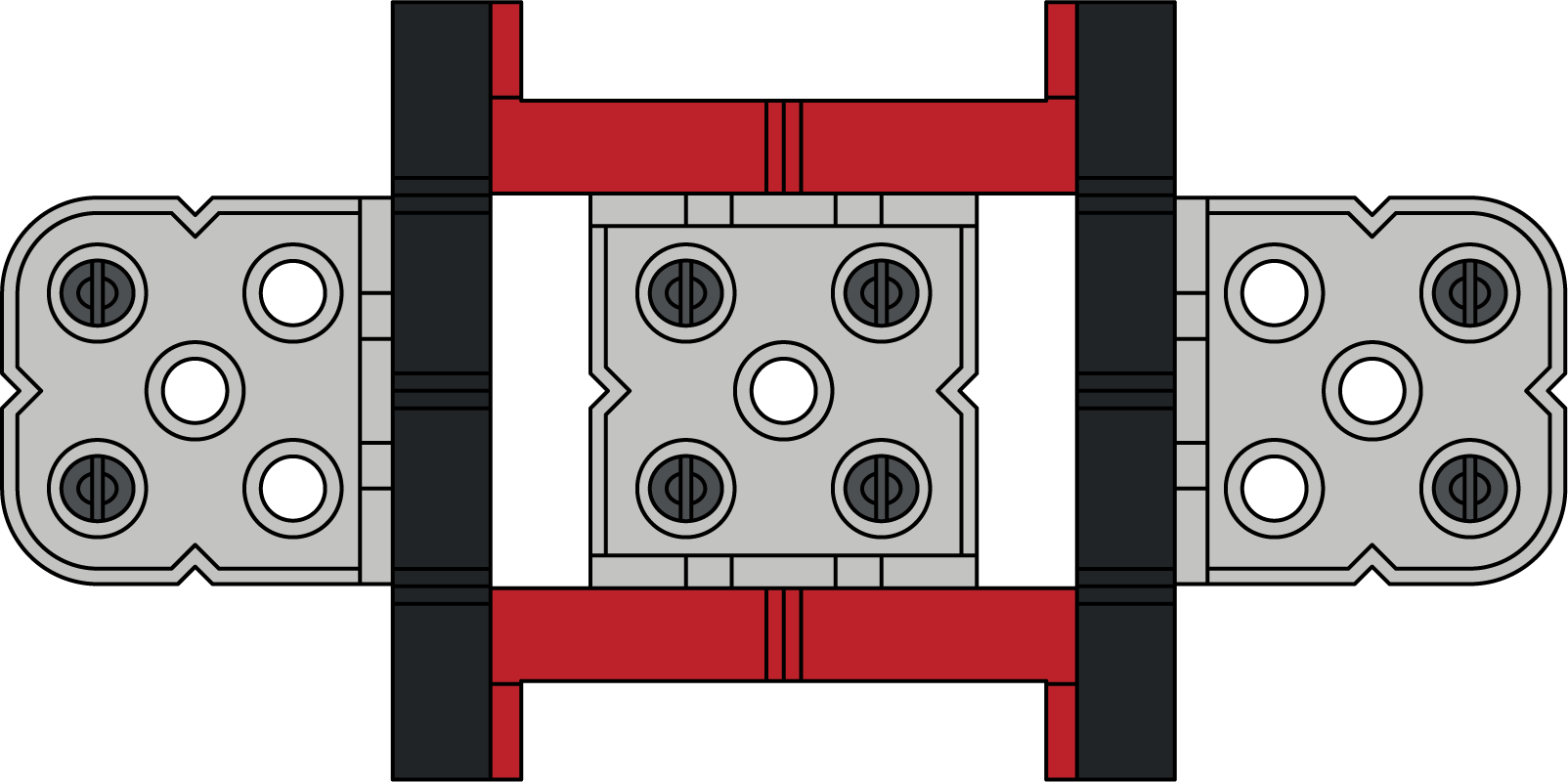 VIQC Full Volume Kit
228-8360
Half Scale IQ Parts
Pneumatics (Half Scale)
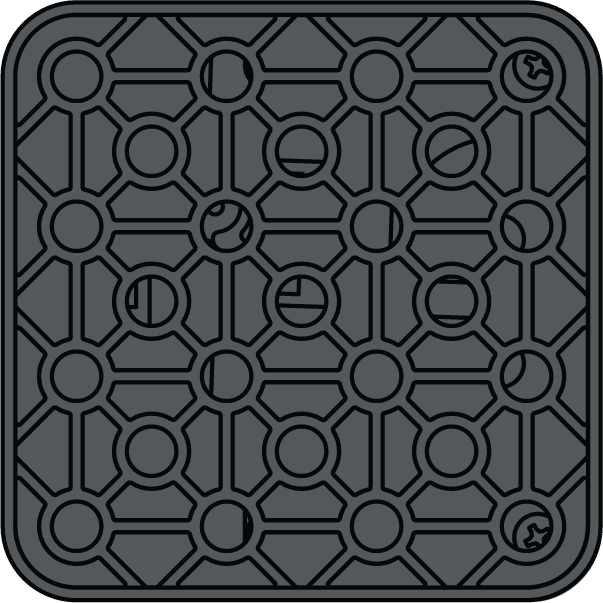 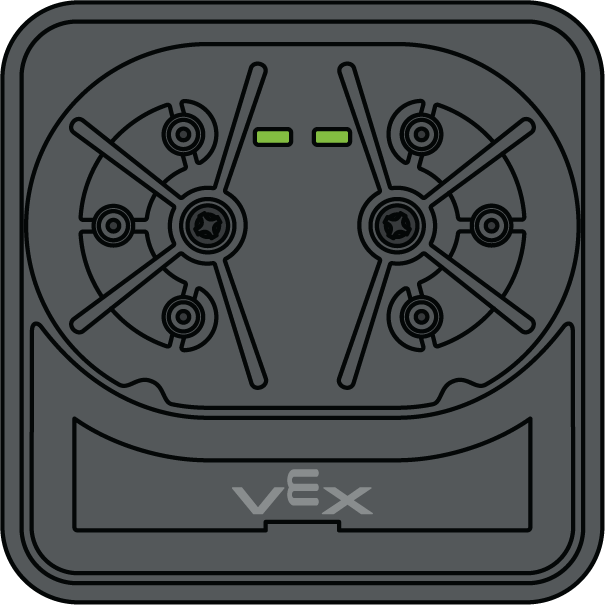 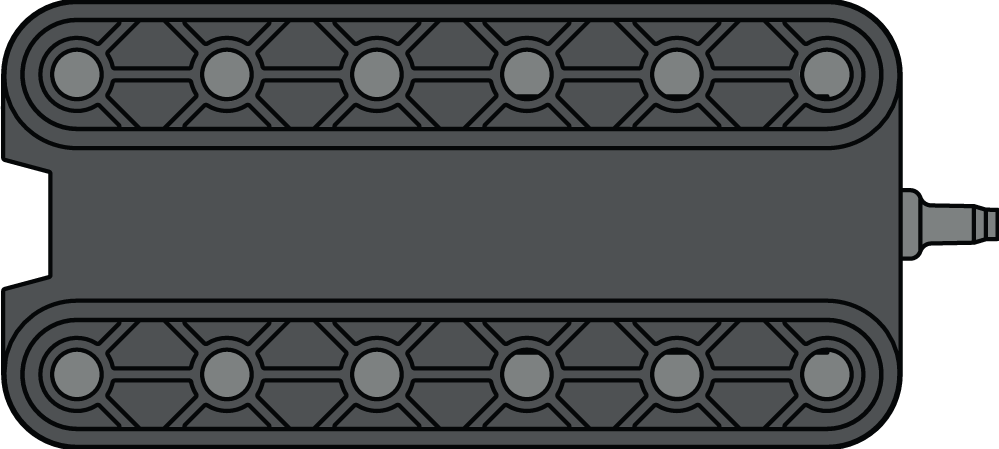 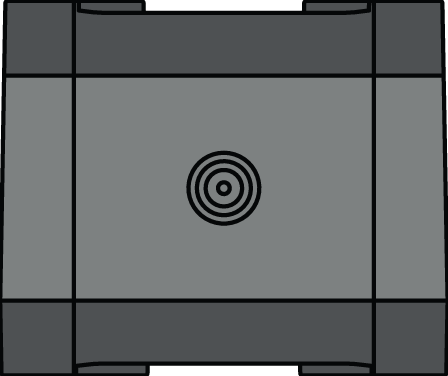 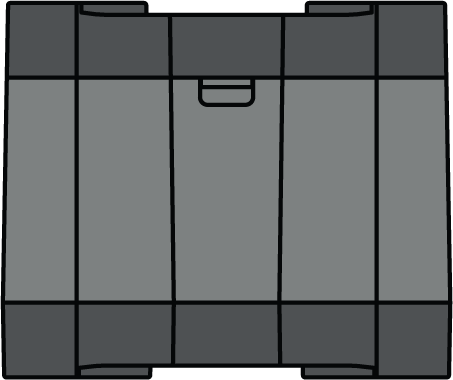 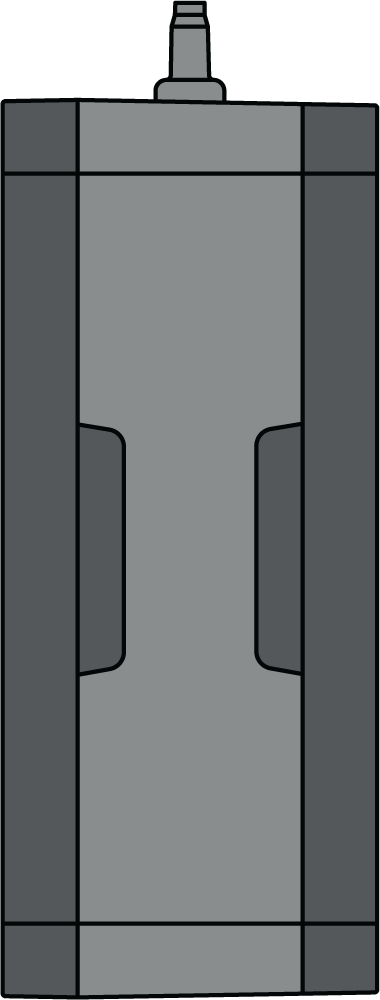 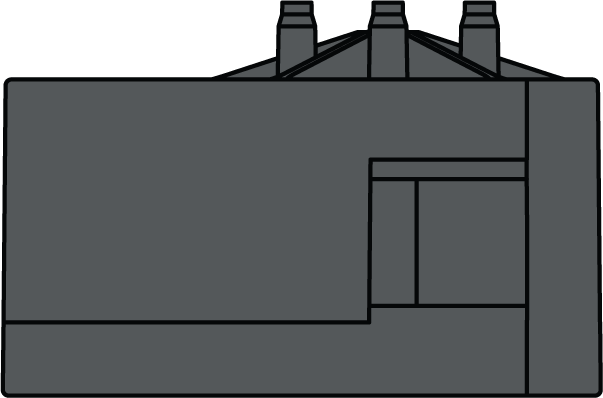 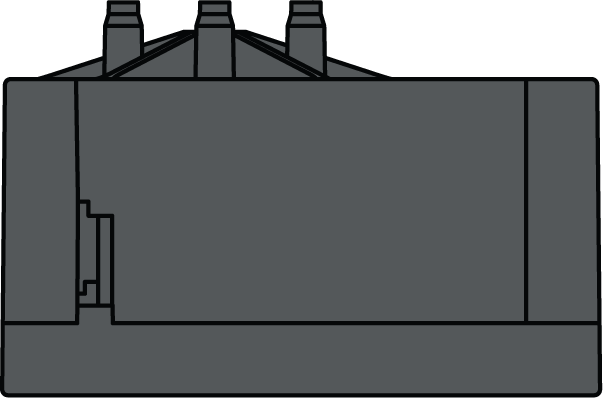 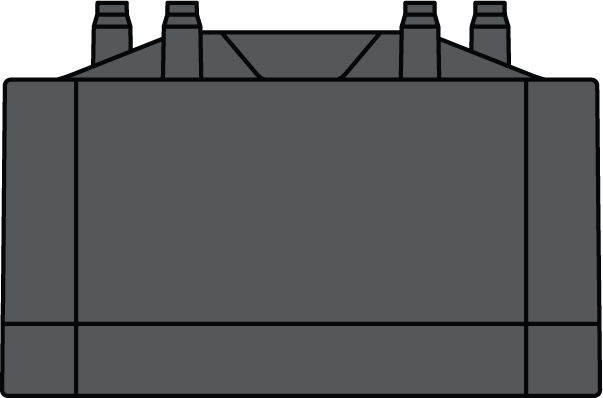 Pneumatic Control Unit
228-8795
Pneumatic Pump
228-8795
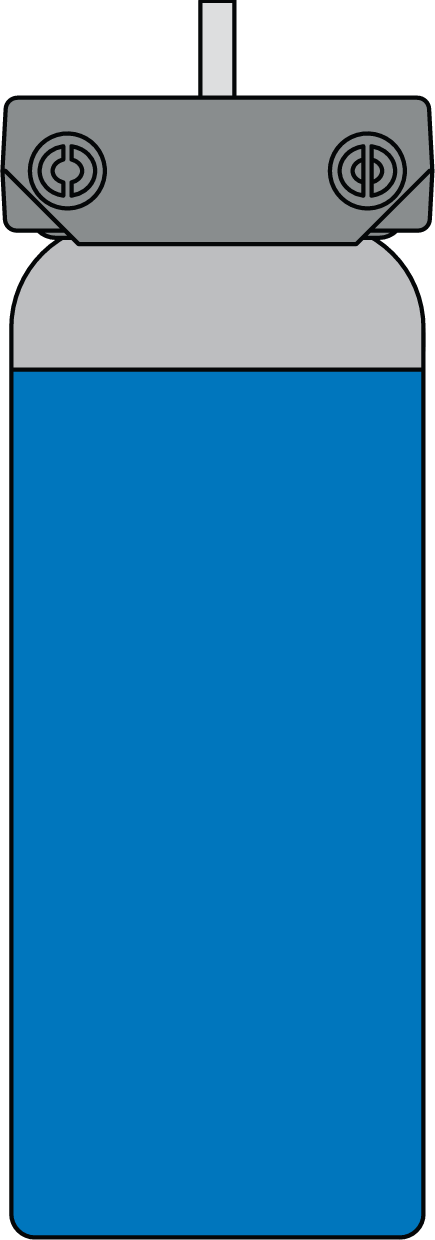 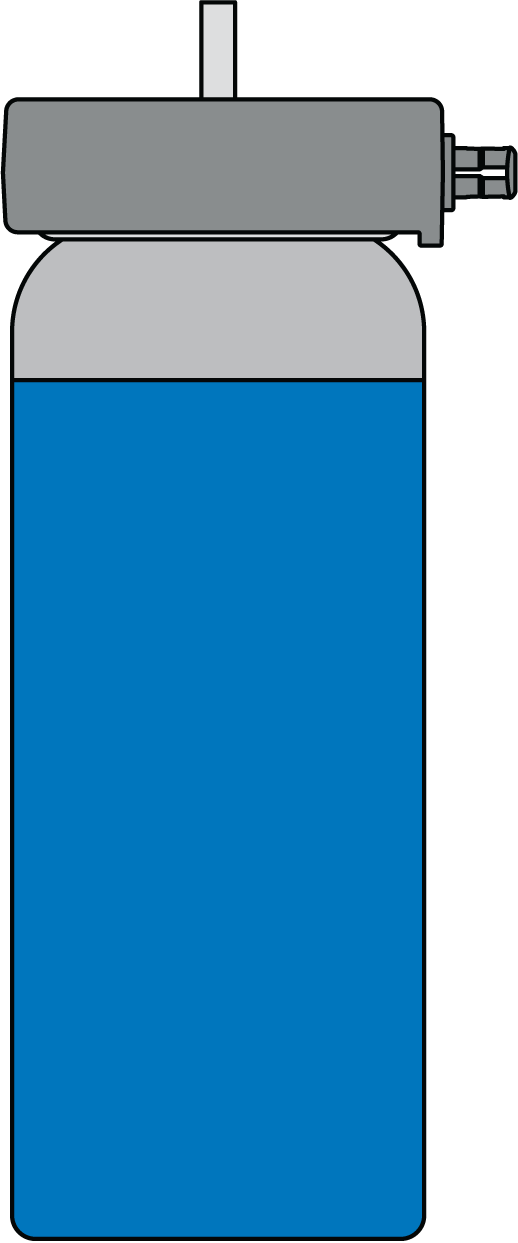 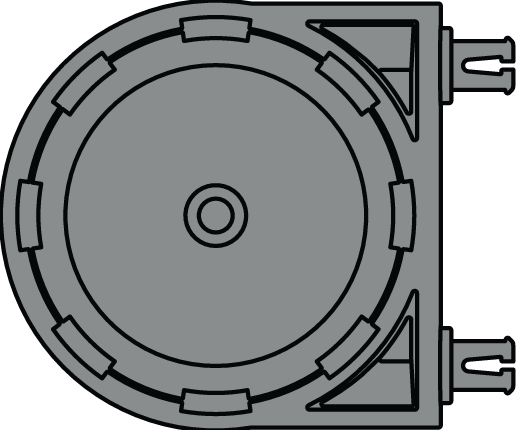 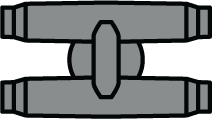 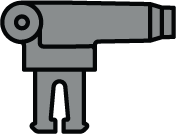 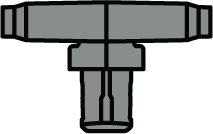 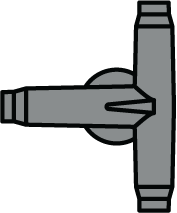 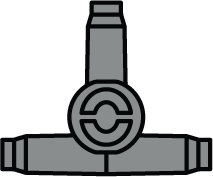 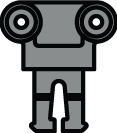 Pneumatic Fittings
228-8795
Air Tank
228-8795
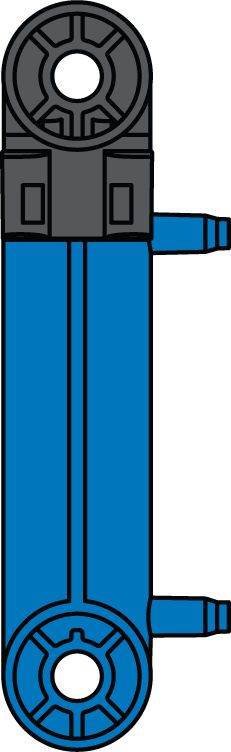 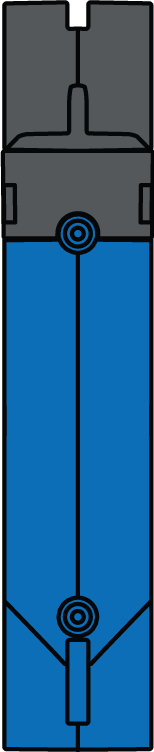 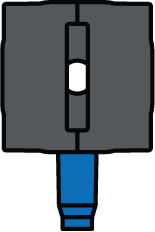 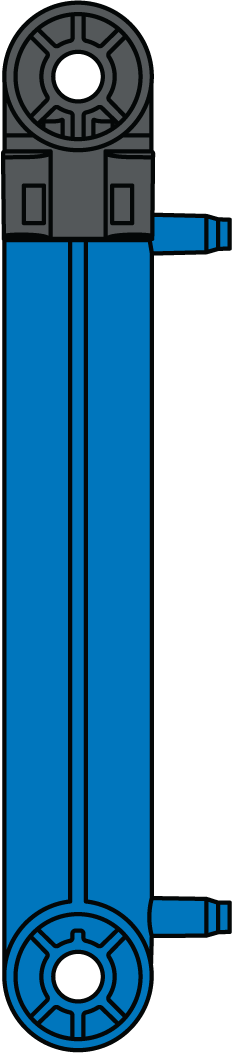 2x Pitch Pneumatic Cylinder
228-8795
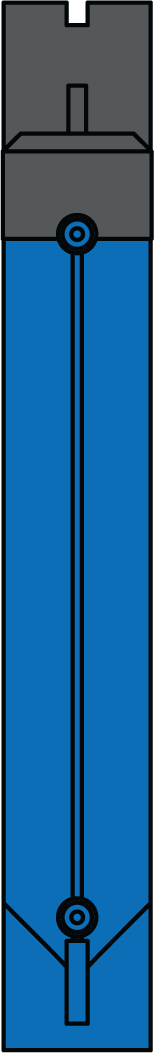 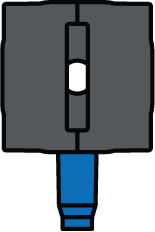 4x Pitch Pneumatic Cylinder
228-8795
Electronics & Accessories (Half Scale)
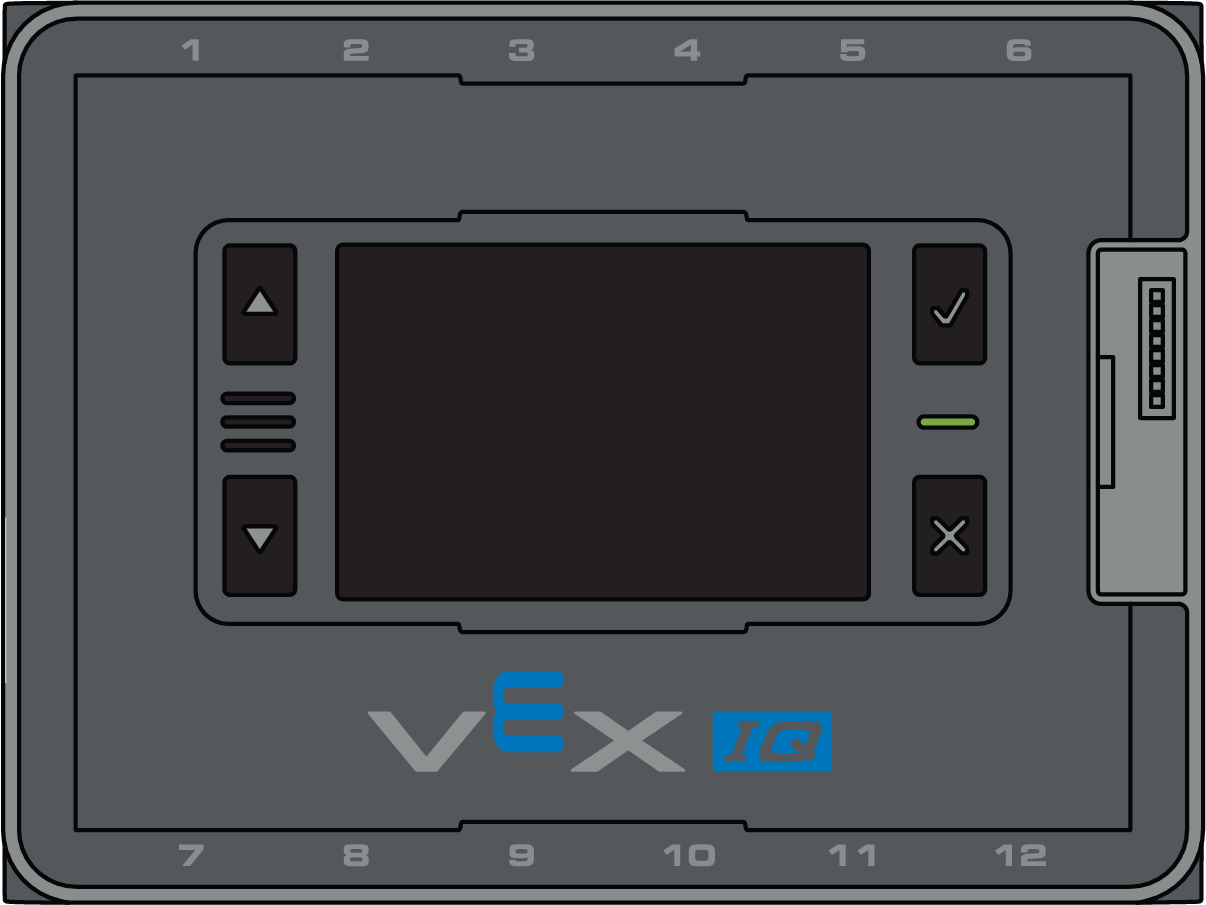 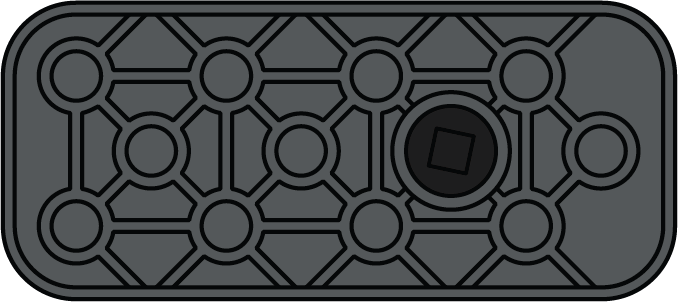 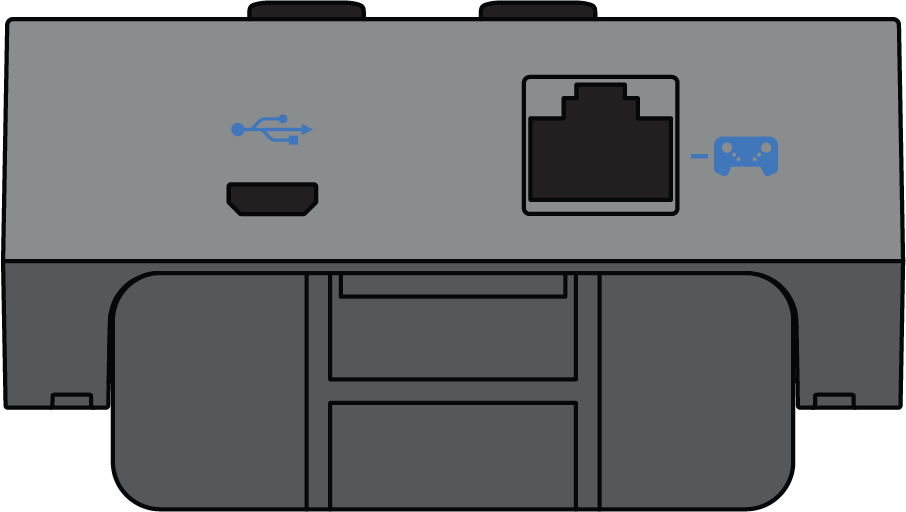 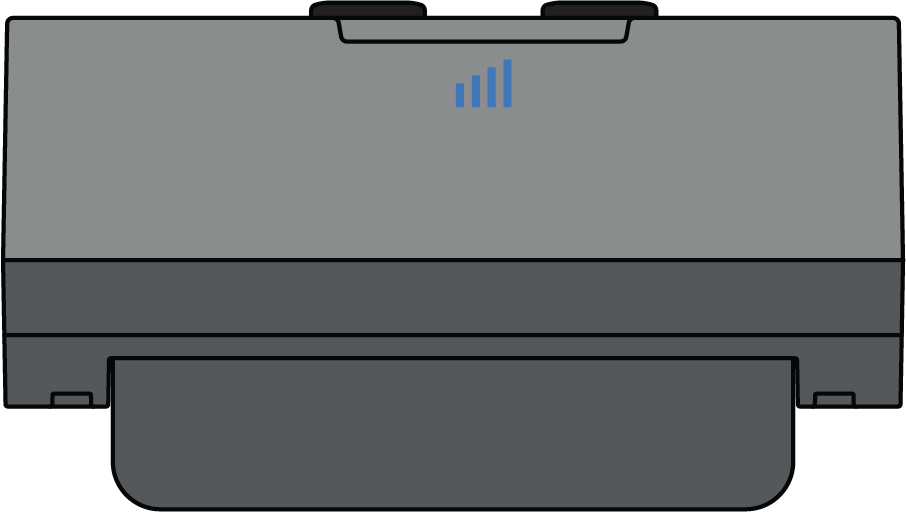 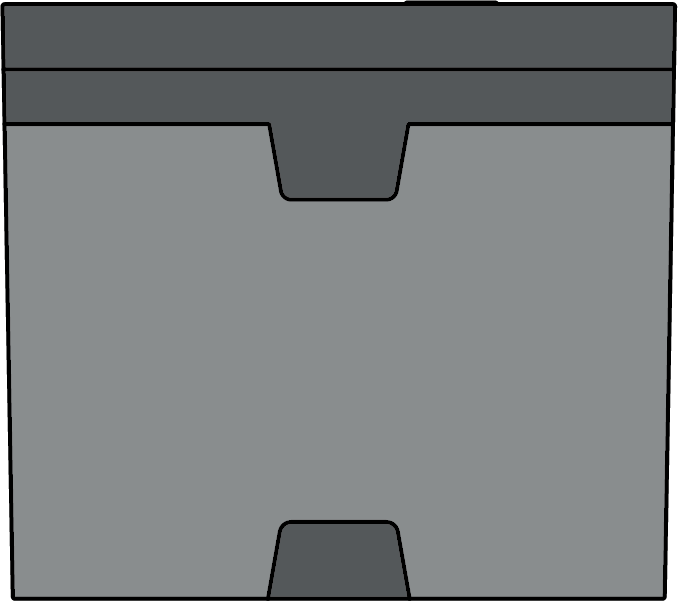 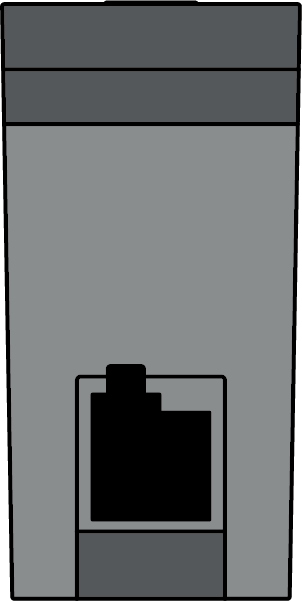 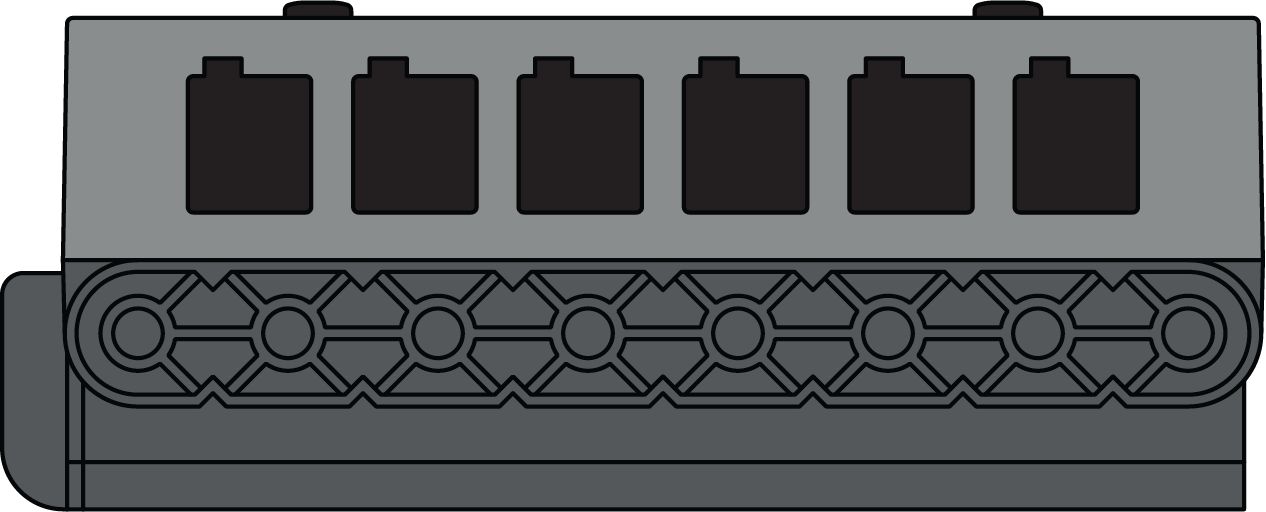 IQ Smart Motor
228-2560
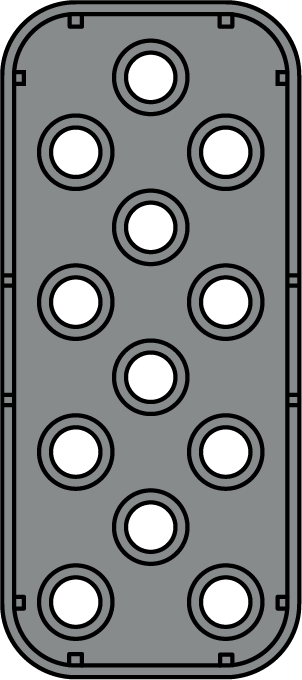 IQ Robot Brain (1st Gen)
228-2540
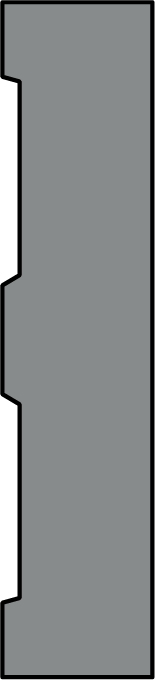 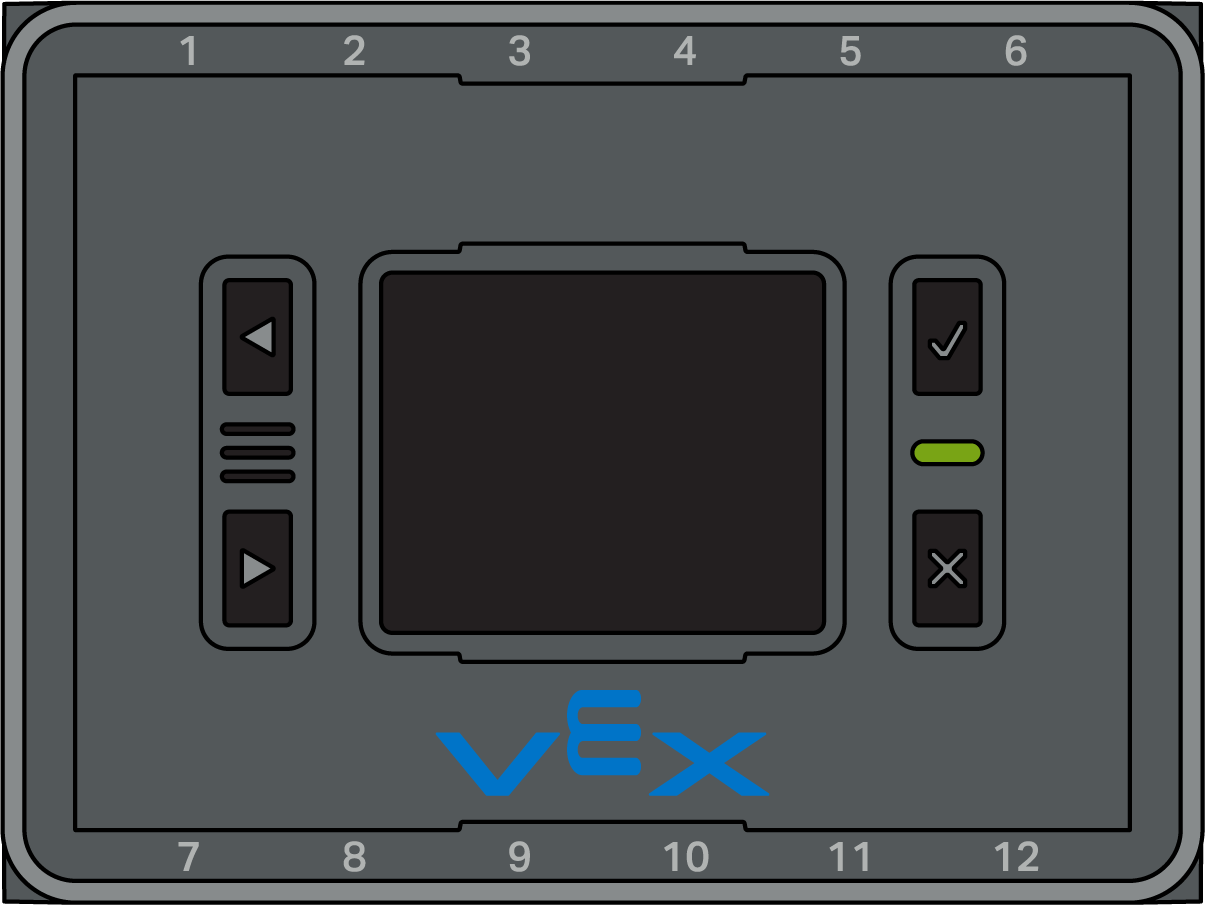 Single Motor Support Cap
228-2500-159
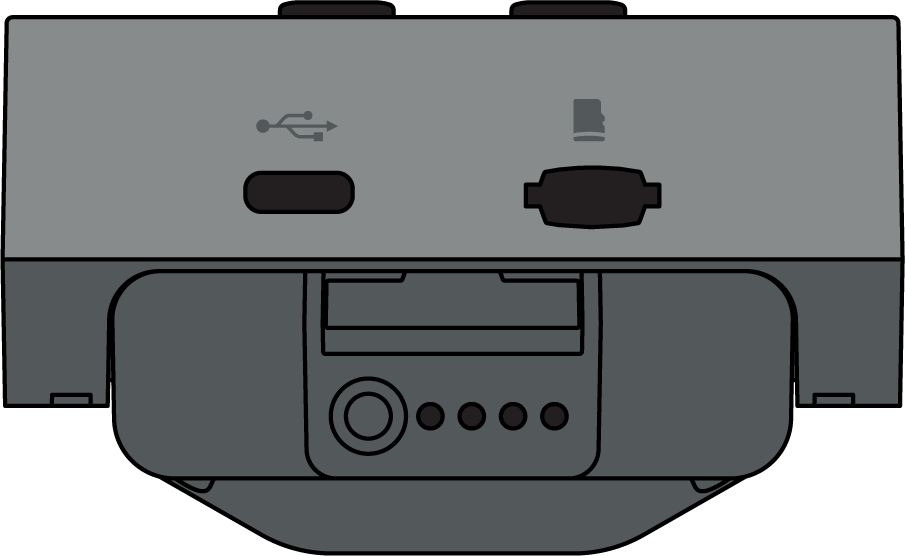 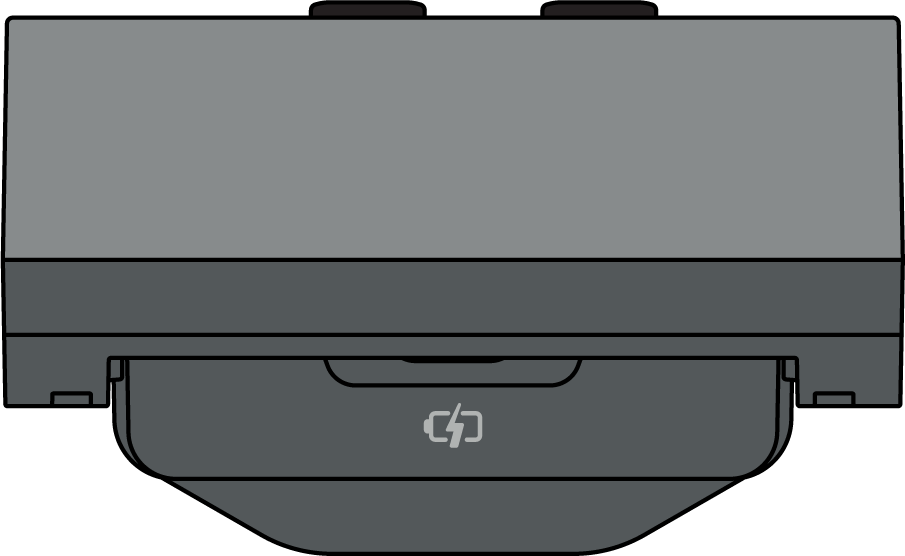 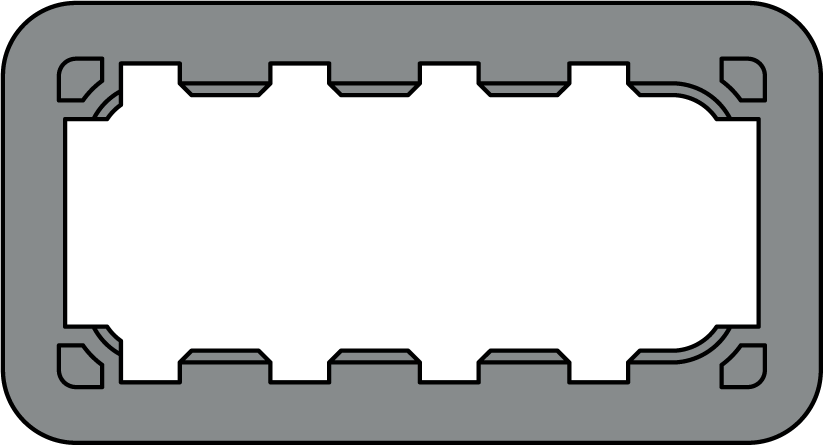 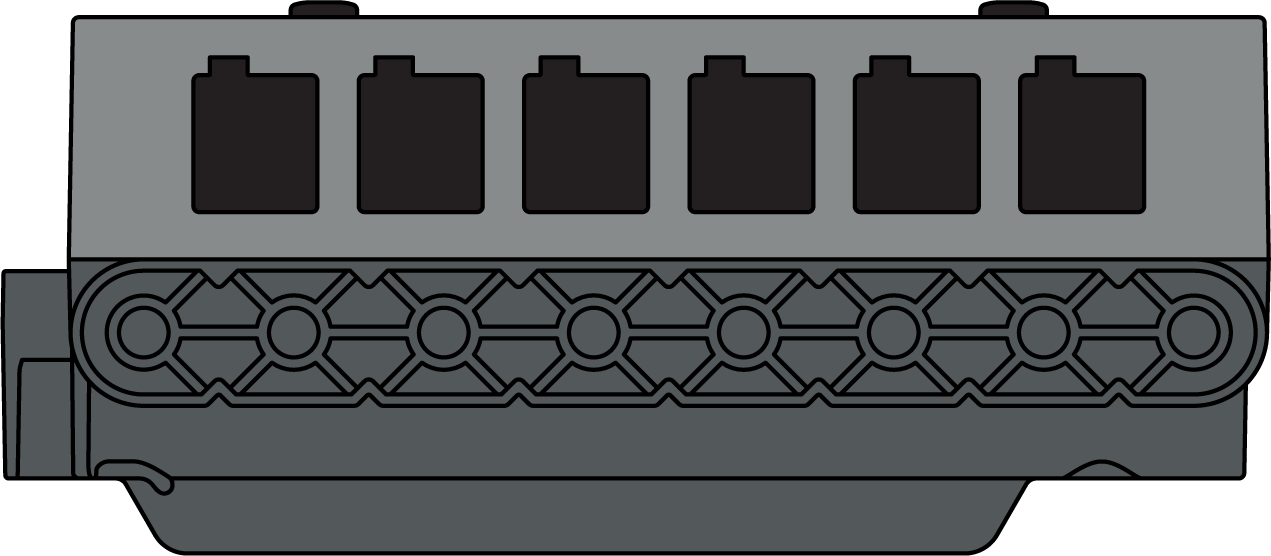 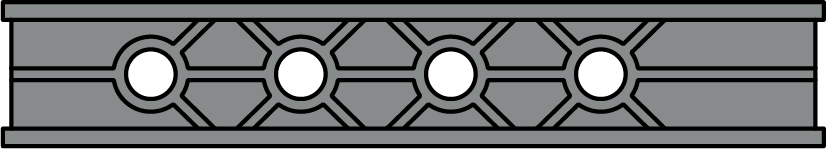 Dual Motor Support Cap
228-2500-160
IQ Robot Brain (2nd Gen)
228-6480
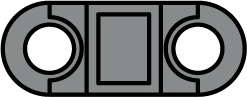 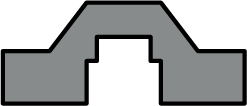 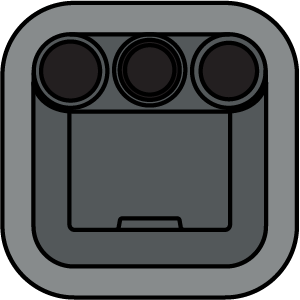 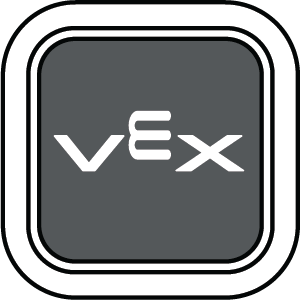 Cable Anchor
228-2500-158
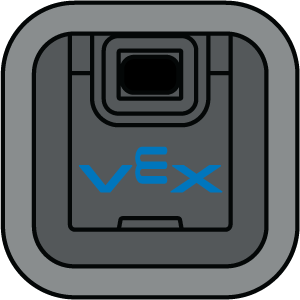 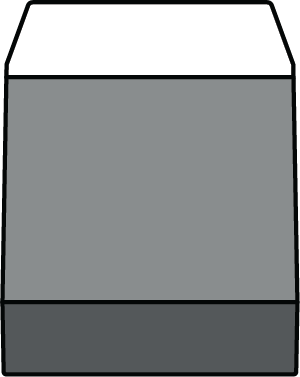 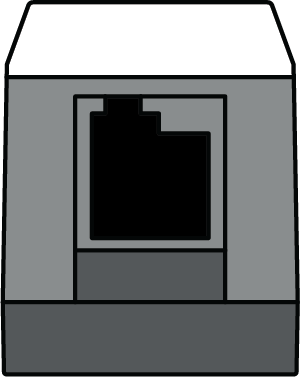 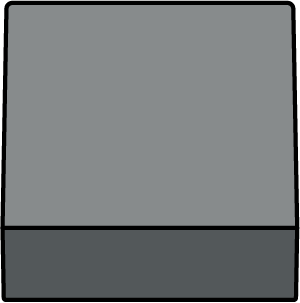 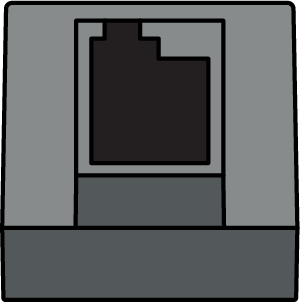 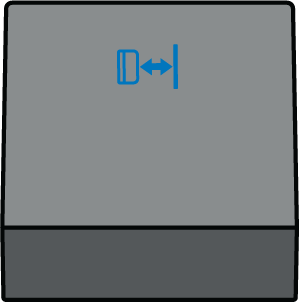 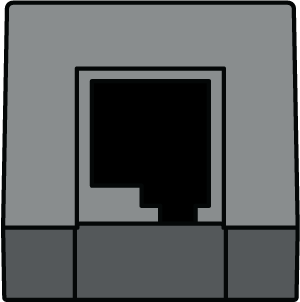 IQ Color Sensor
228-3012
IQ Touch LED
228-3010
IQ Distance Sensor (2nd Gen)
228-7106
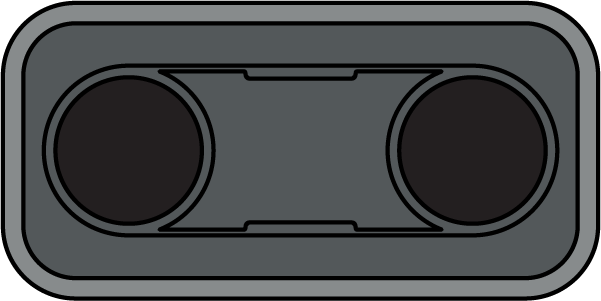 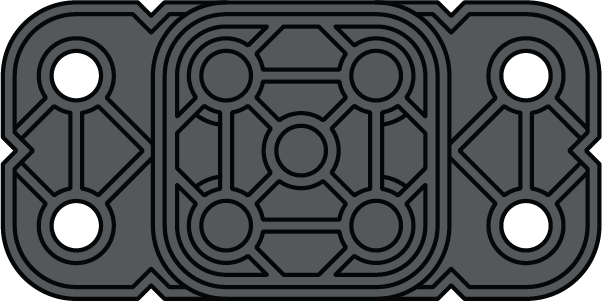 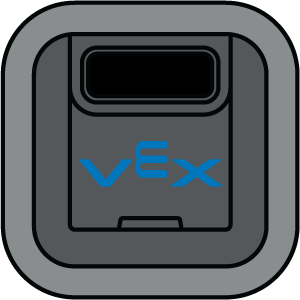 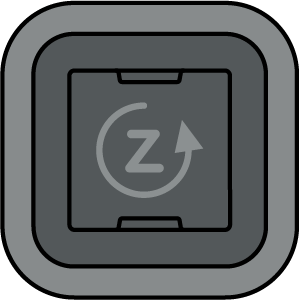 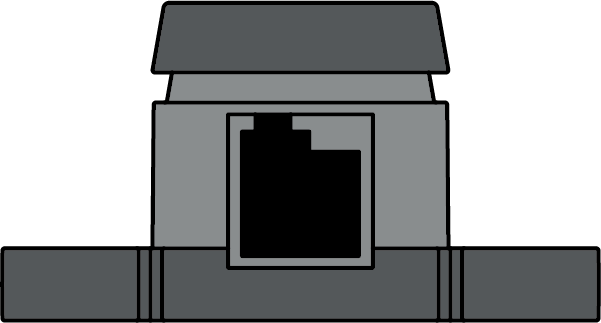 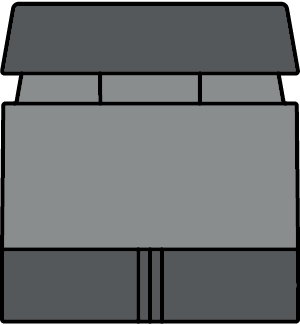 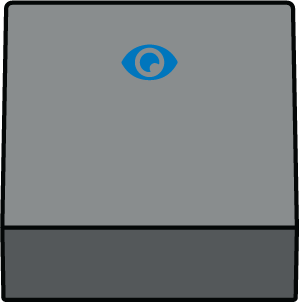 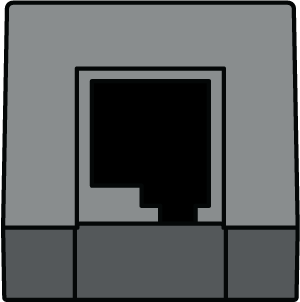 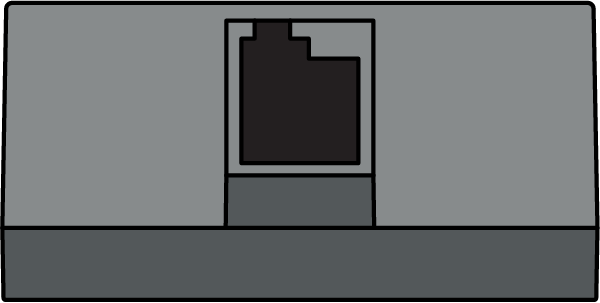 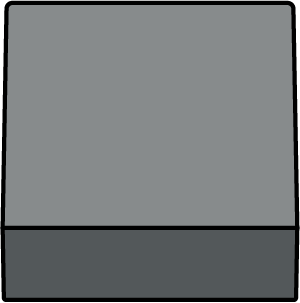 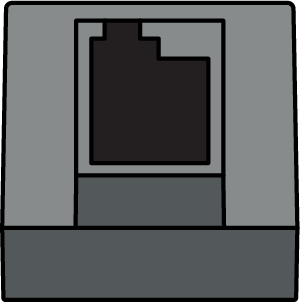 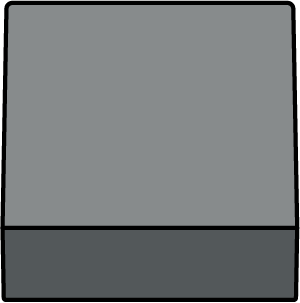 IQ Optical Sensor
228-7082
IQ Bumper Switch
228-2677
IQ Distance Sensor (1st Gen)
228-3011
IQ Gyro Sensor
228-3014
Structure - 1x Beams (Half Scale)
1x1 Beam
228-2500-154
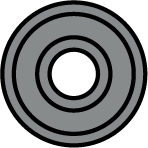 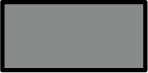 1x2 Beam
228-2500-001
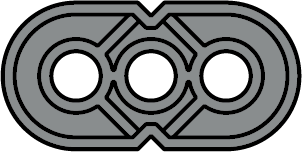 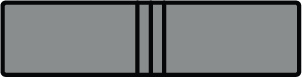 1x3 Beam
228-2500-002
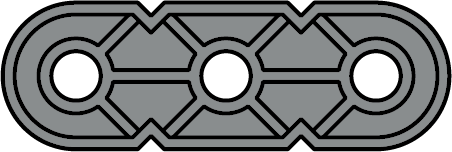 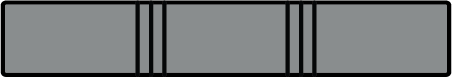 1x4 Beam
228-2500-003
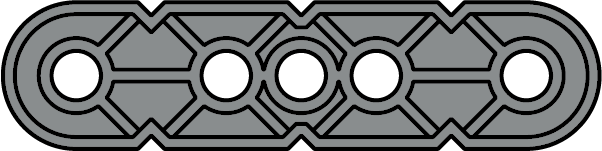 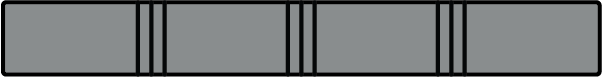 1x5 Beam
228-2500-004
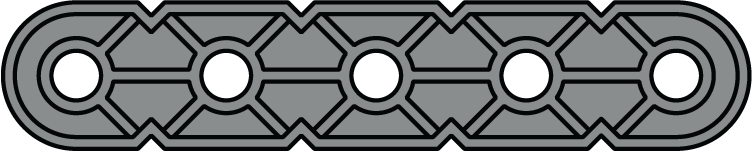 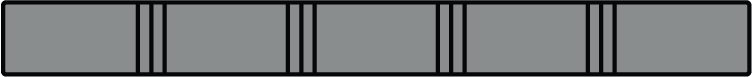 1x6 Beam
228-2500-005
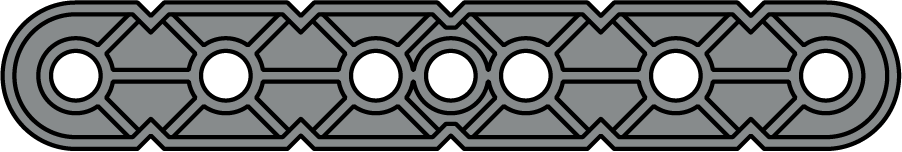 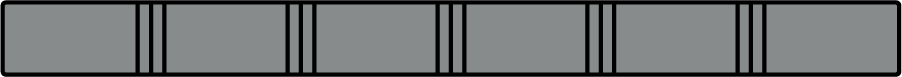 1x7 Beam
228-2500-006
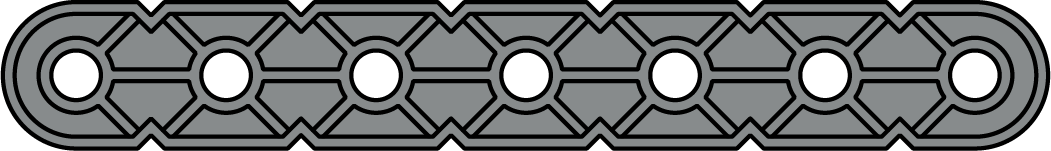 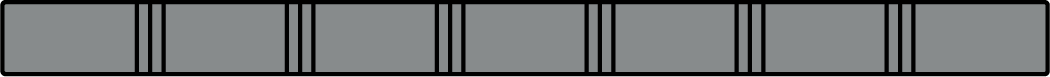 1x8 Beam
228-2500-007
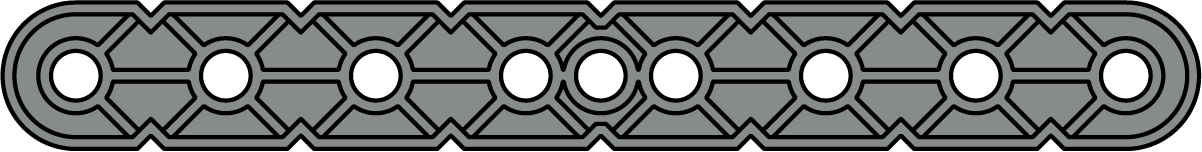 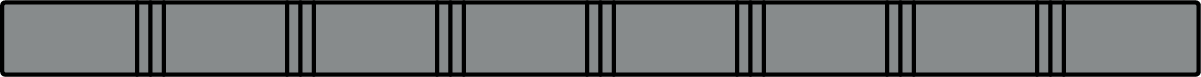 1x9 Beam
228-2500-008
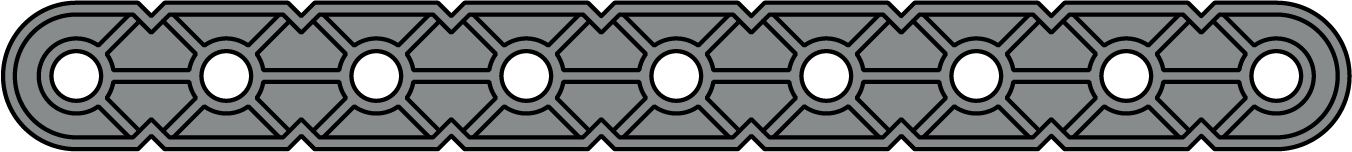 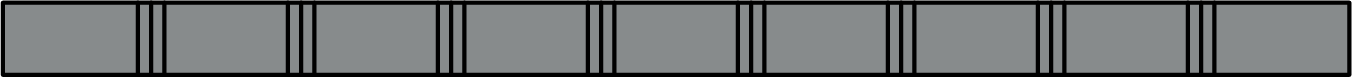 1x10 Beam
228-2500-009
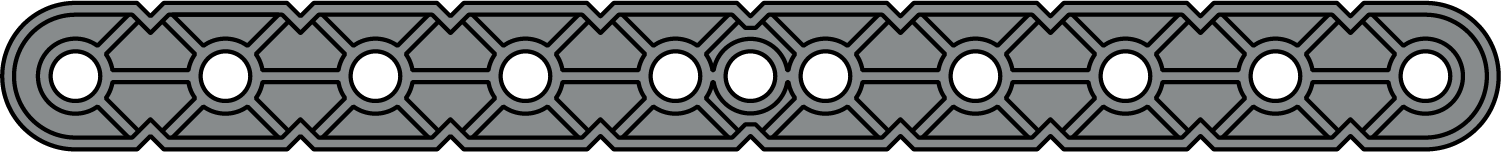 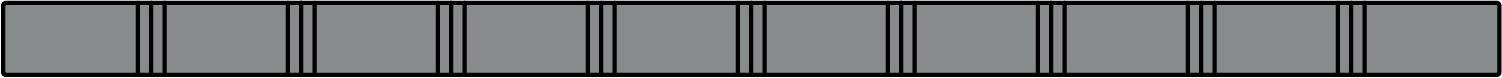 1x11 Beam
228-2500-010
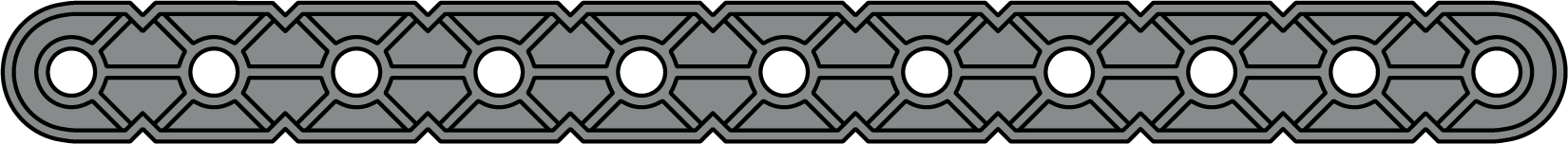 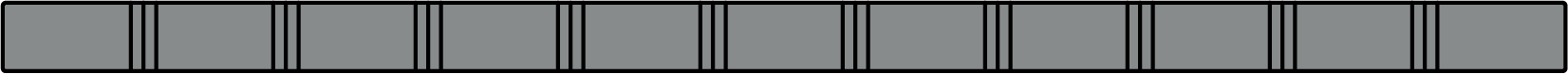 1x12 Beam
228-2500-011
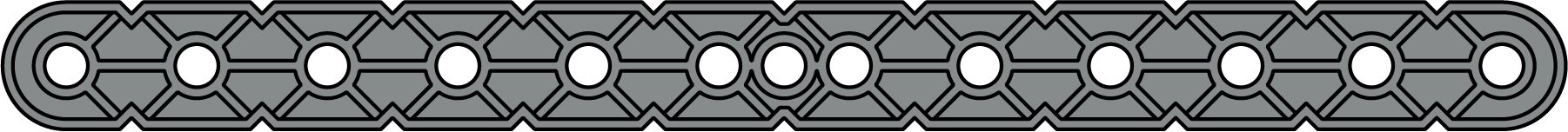 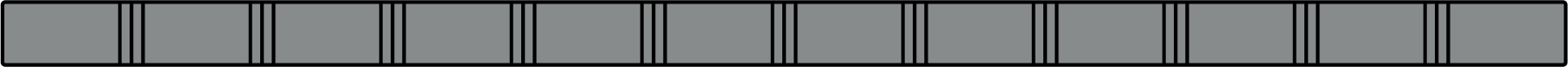 1x13 Beam
228-2500-012
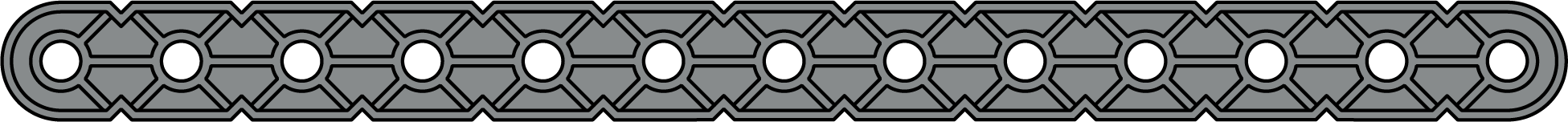 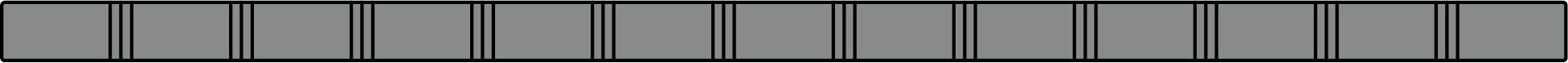 1x14 Beam
228-2500-013
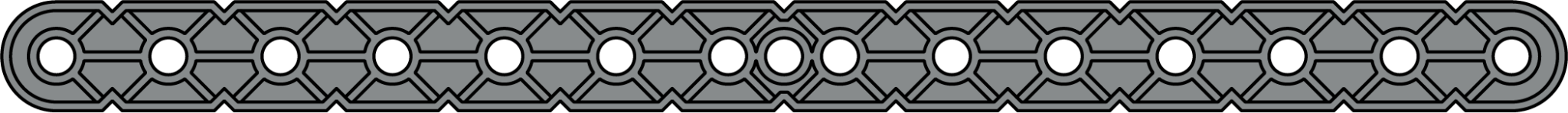 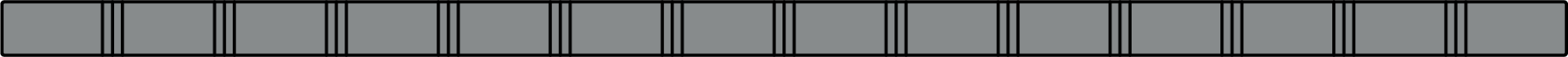 1x16 Beam
228-2500-014
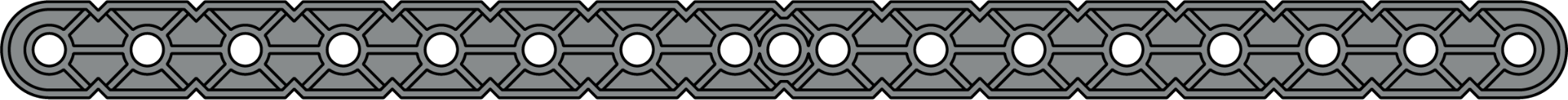 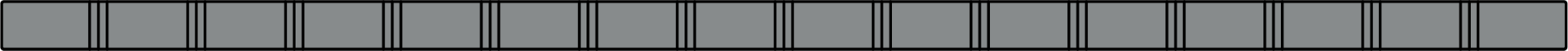 1x18 Beam
228-2500-015
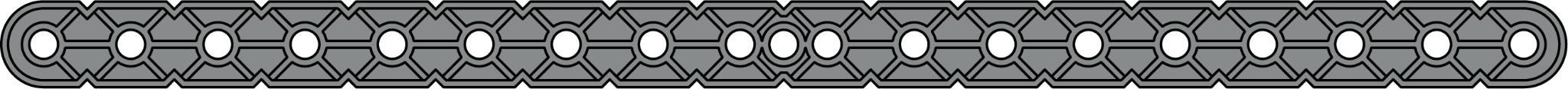 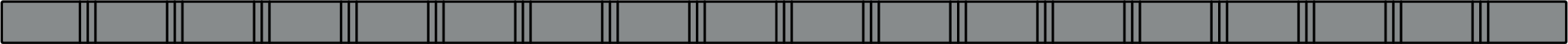 1x20 Beam
228-2500-016
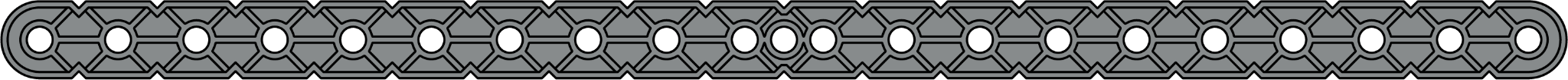 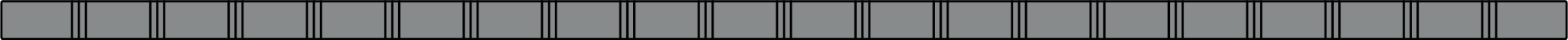 Structure - 2x Beams (Half Scale)
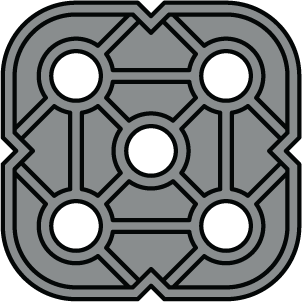 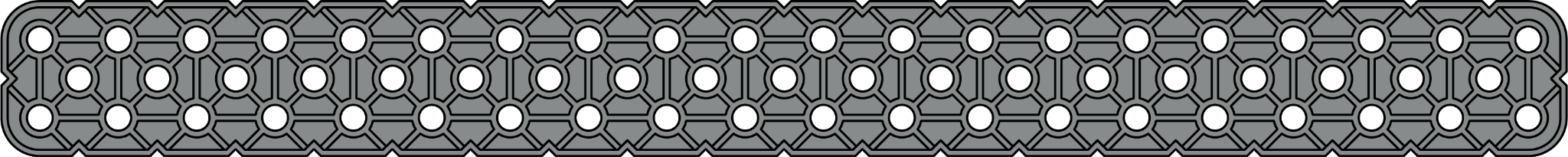 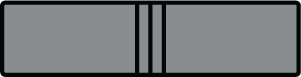 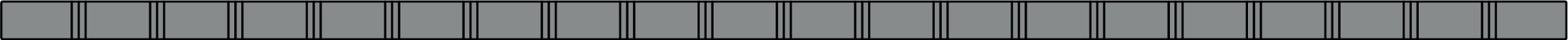 2x2 Beam
228-2500-017
2x20 Beam
228-2500-030
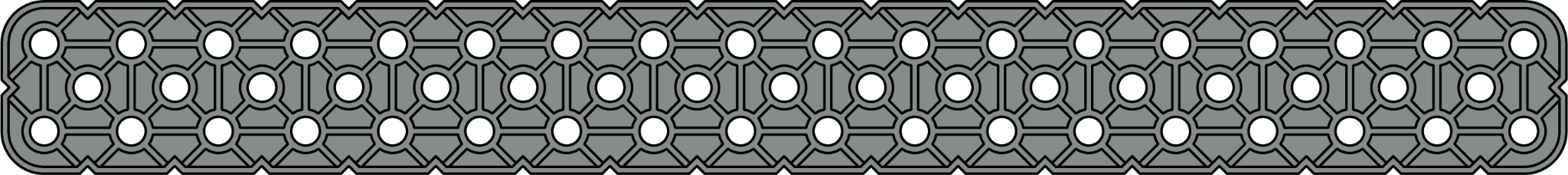 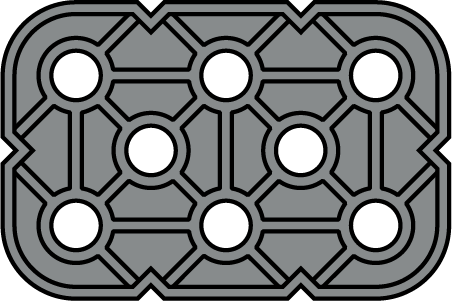 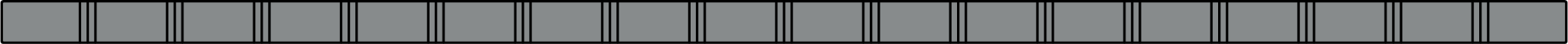 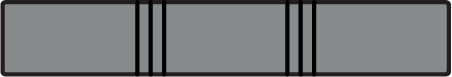 2x3 Beam
228-2500-018
2x18 Beam
228-2500-029
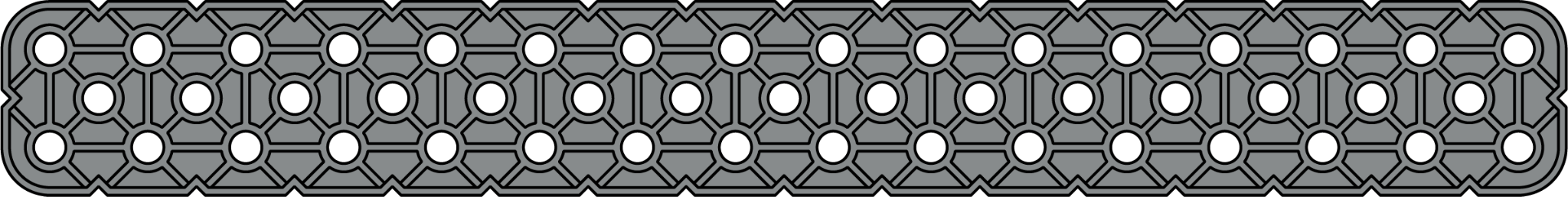 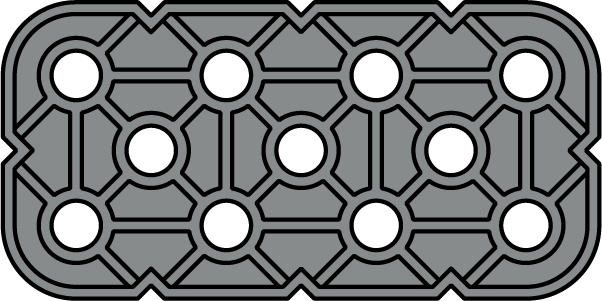 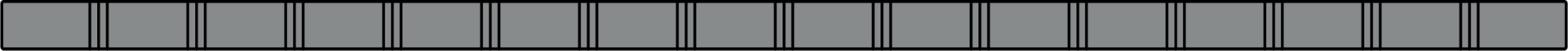 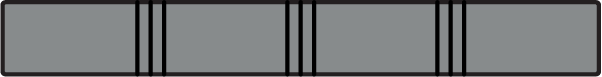 2x4 Beam
228-2500-019
2x16 Beam
228-2500-028
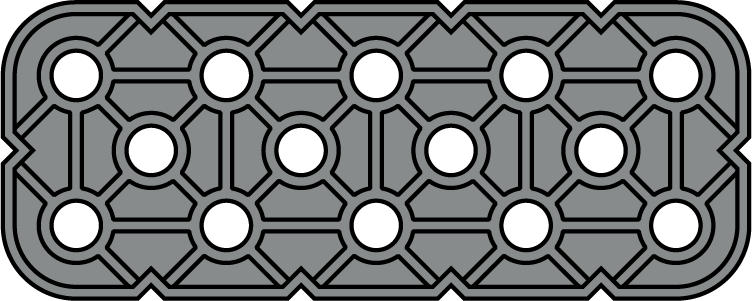 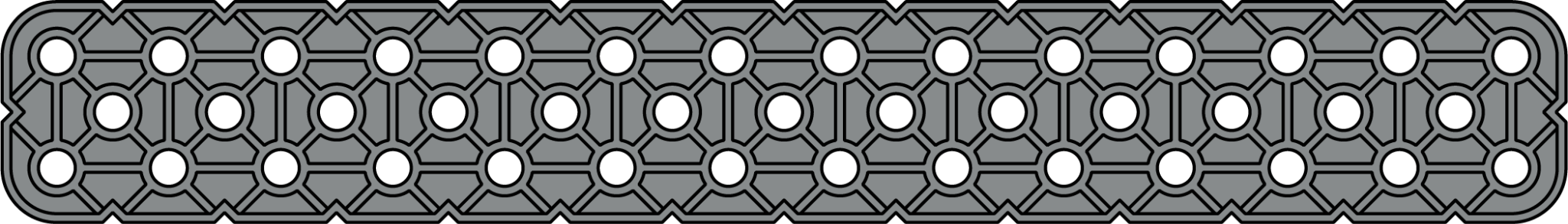 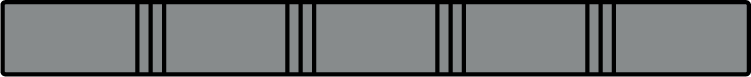 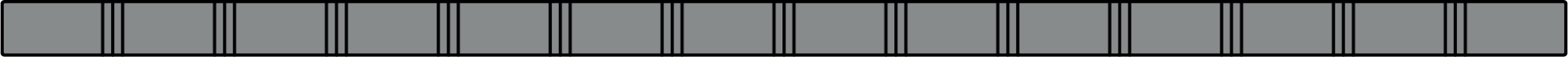 2x5 Beam
228-2500-020
2x14 Beam
228-2500-027
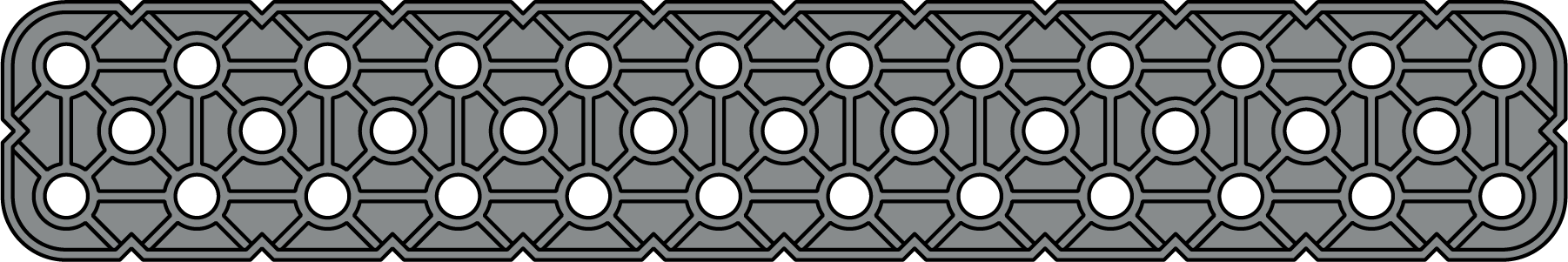 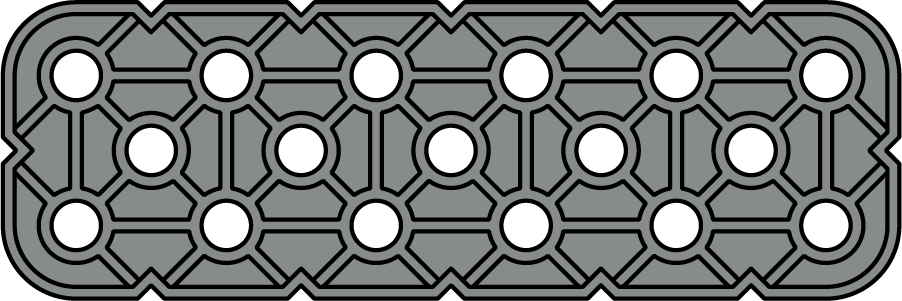 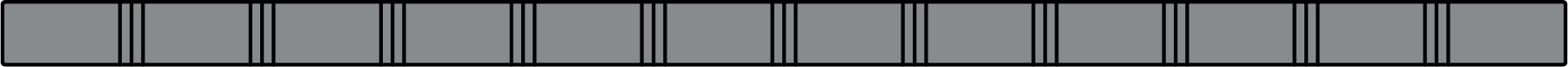 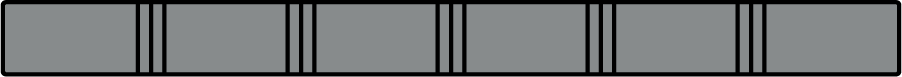 2x12 Beam
228-2500-026
2x6 Beam
228-2500-021
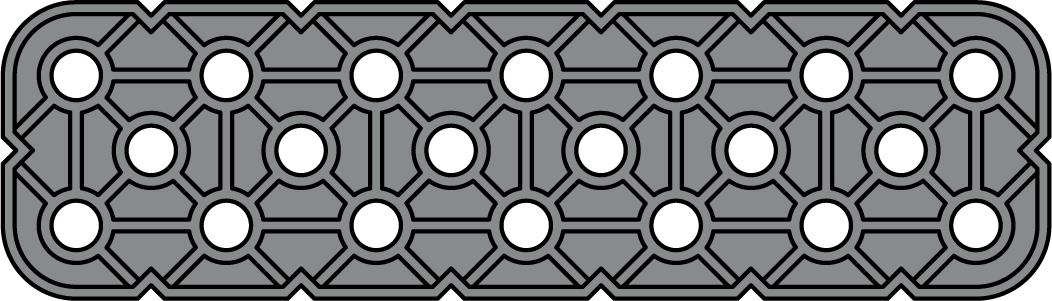 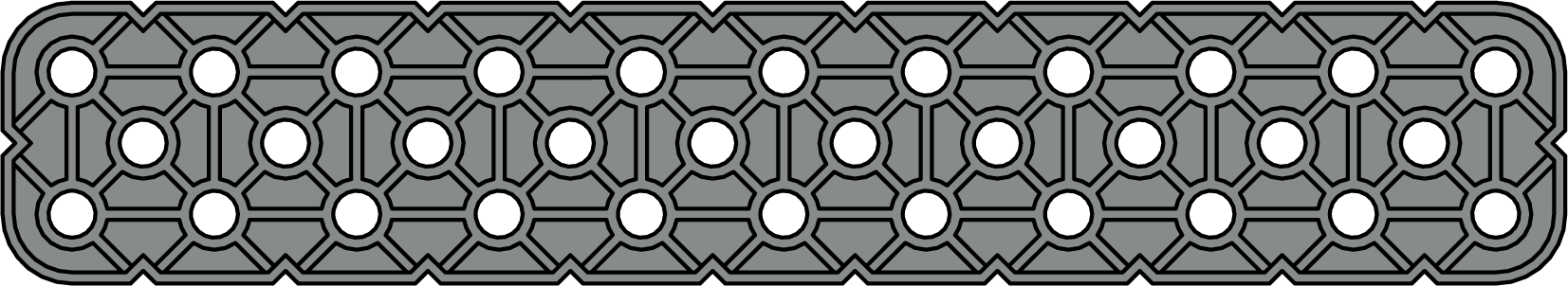 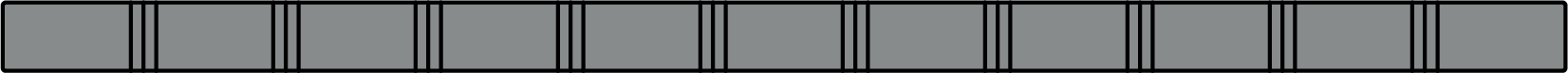 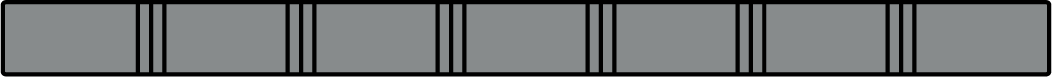 2x7 Beam
228-2500-022
2x11 Beam
228-2500-206
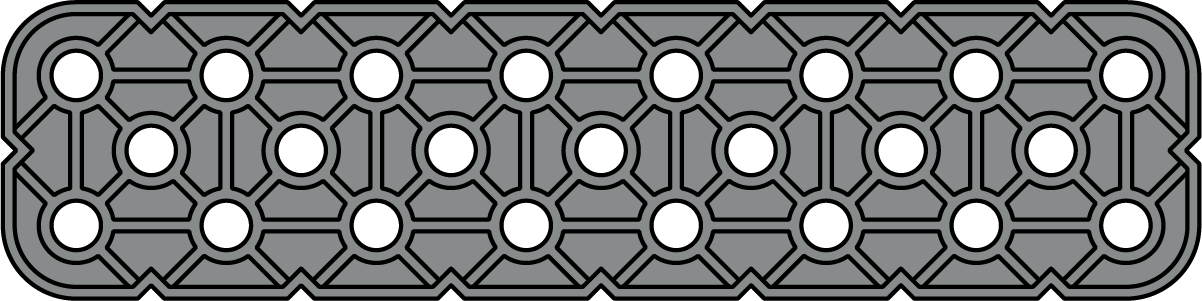 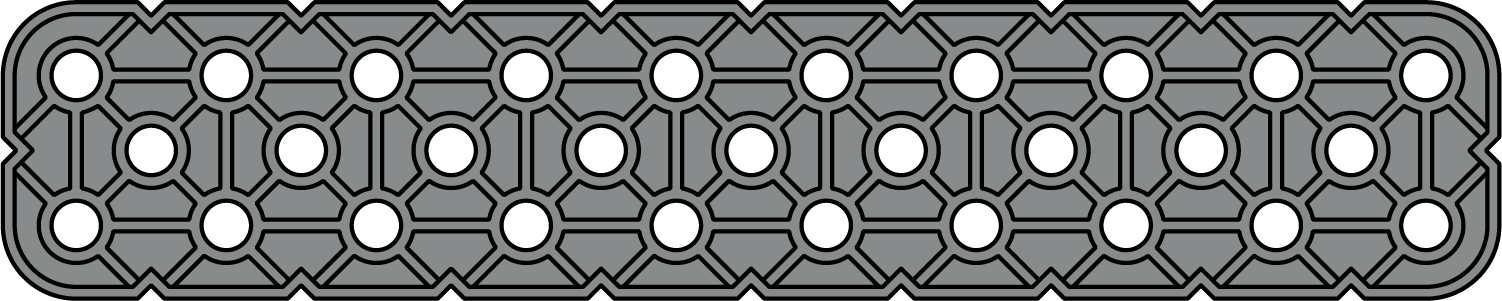 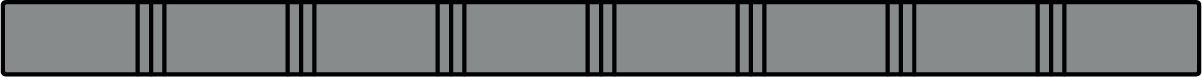 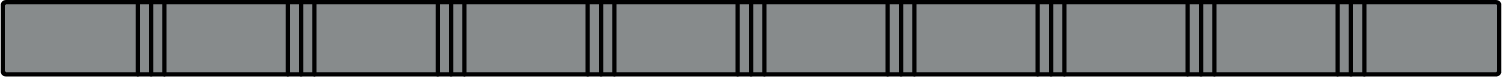 2x10 Beam
228-2500-025
2x8 Beam
228-2500-023
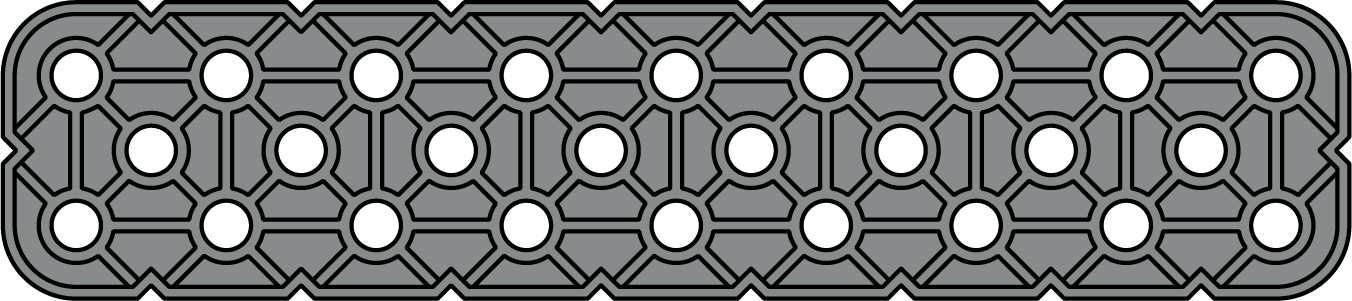 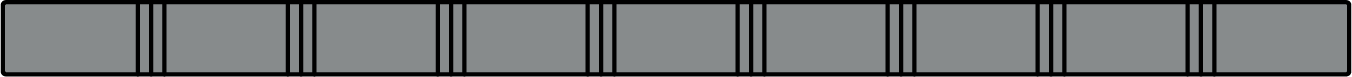 2x9 Beam
228-2500-024
Structure - Plates (Half Scale)
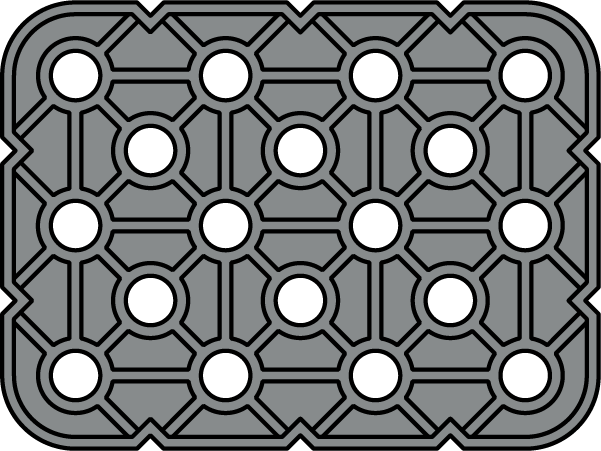 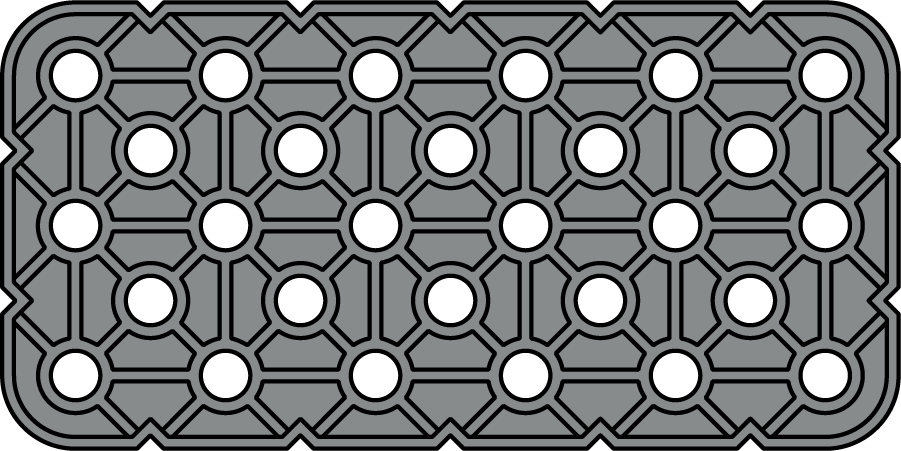 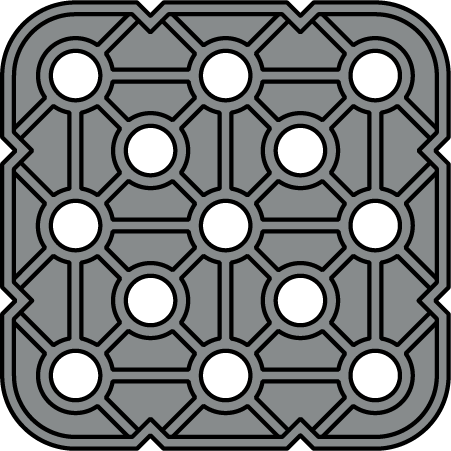 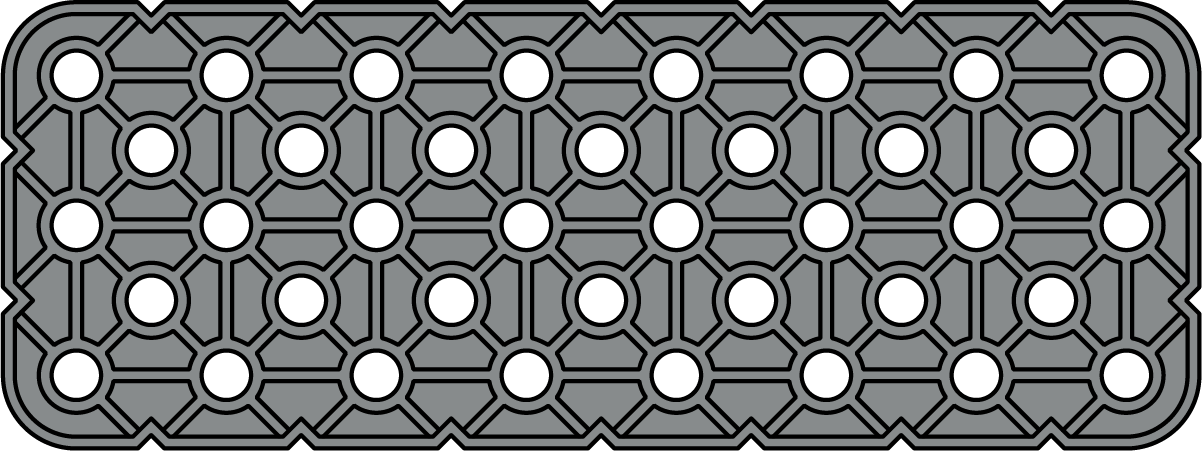 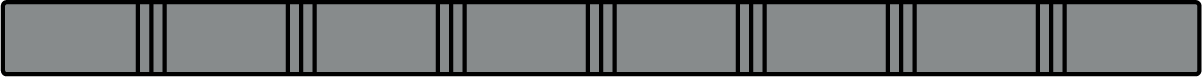 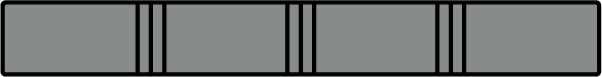 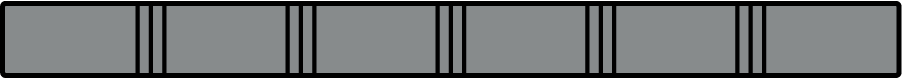 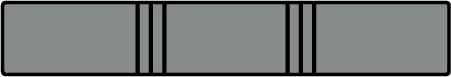 3x8 Plate
228-2500-035
3x6 Plate
228-2500-034
3x4 Plate
228-2500-032
3x3 Plate
228-2500-031
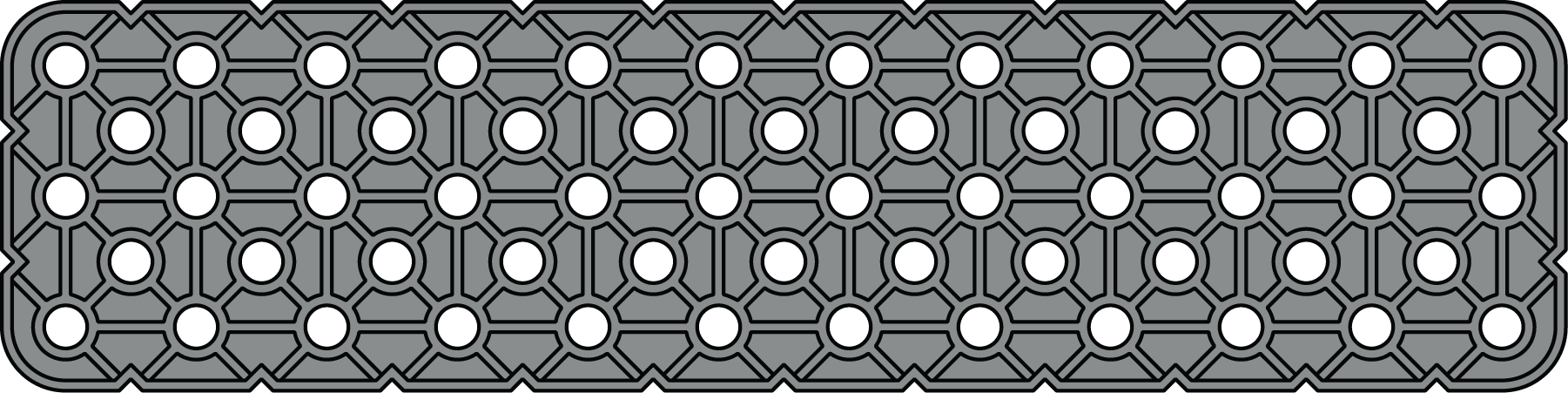 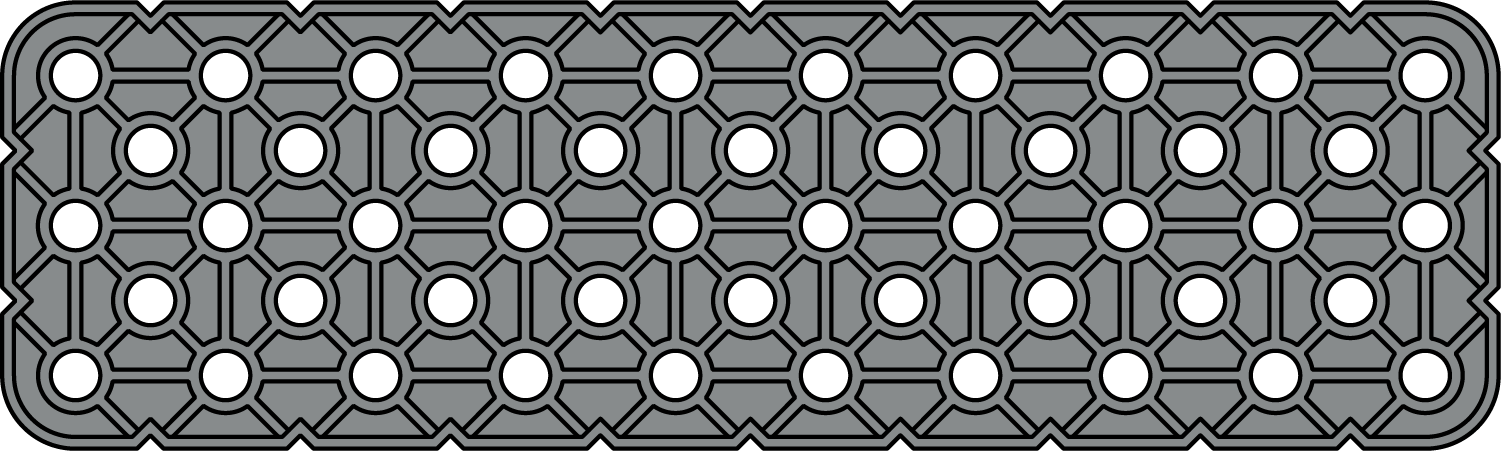 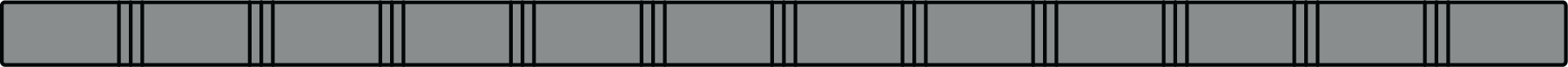 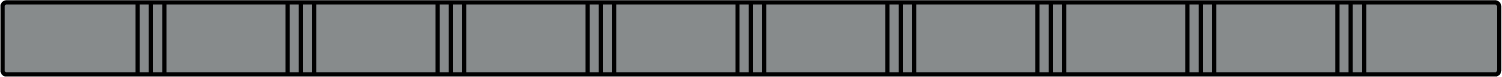 3x12 Plate
228-2500-037
3x10 Plate
228-2500-036
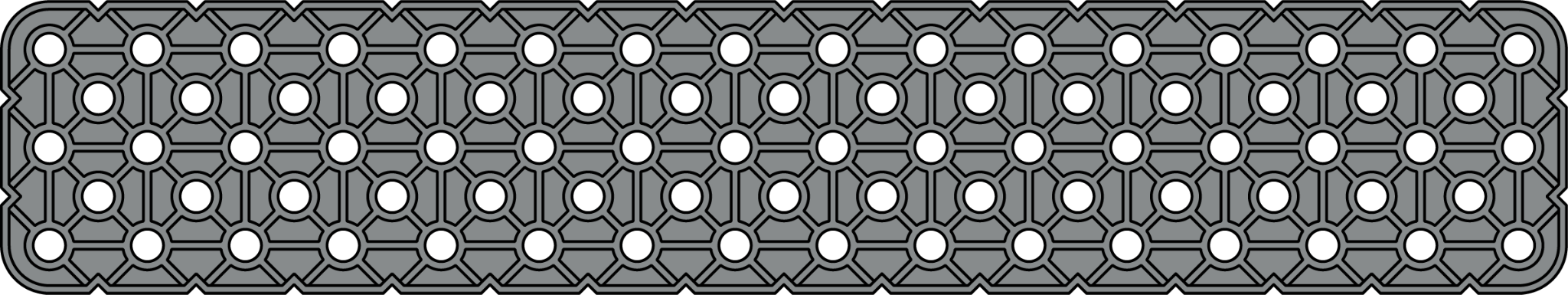 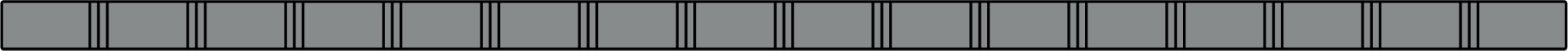 3x16 Plate
228-2500-038
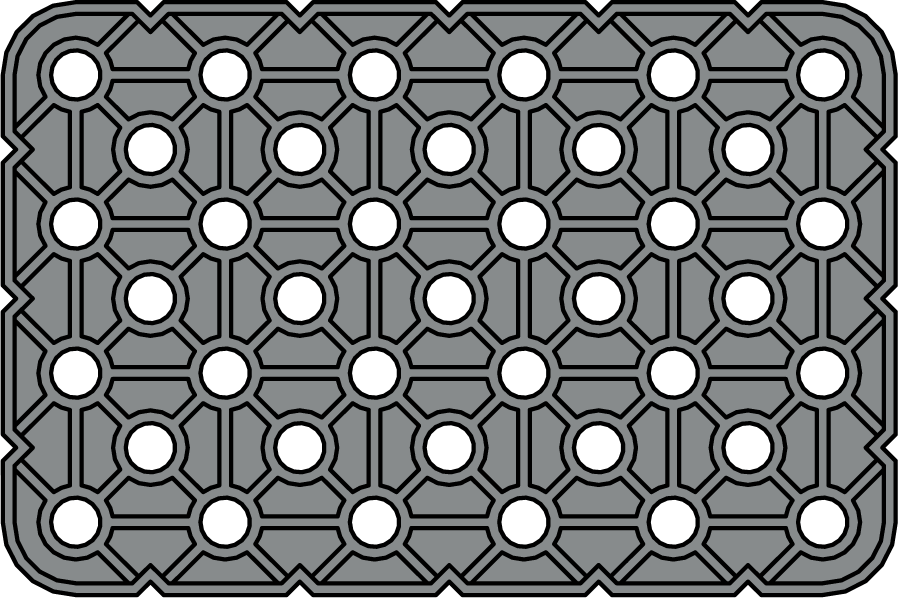 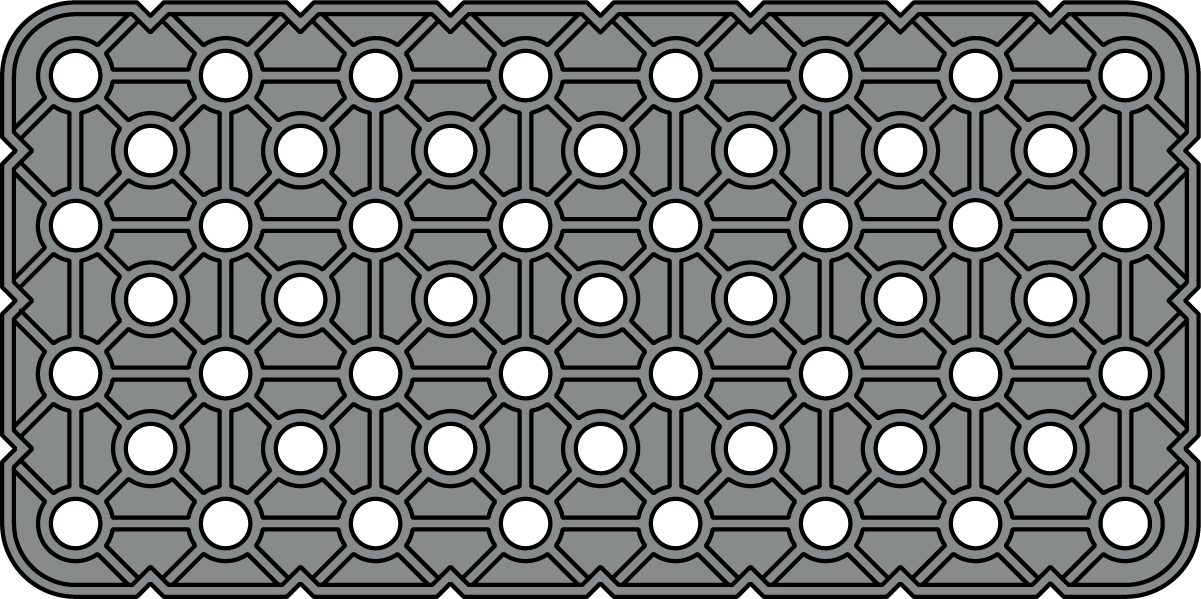 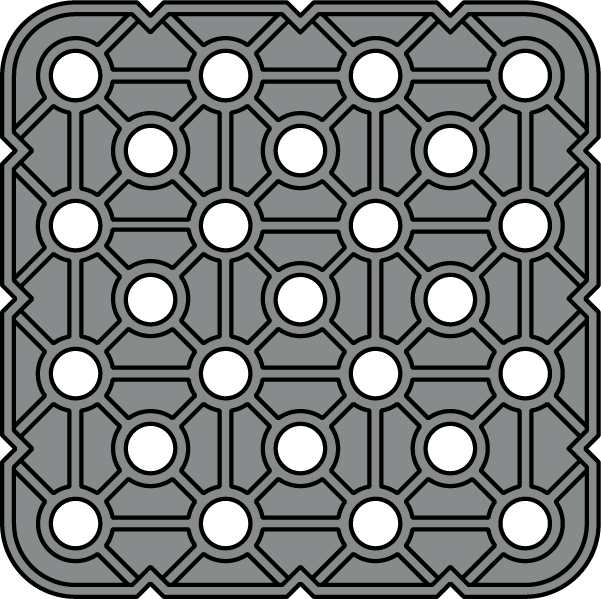 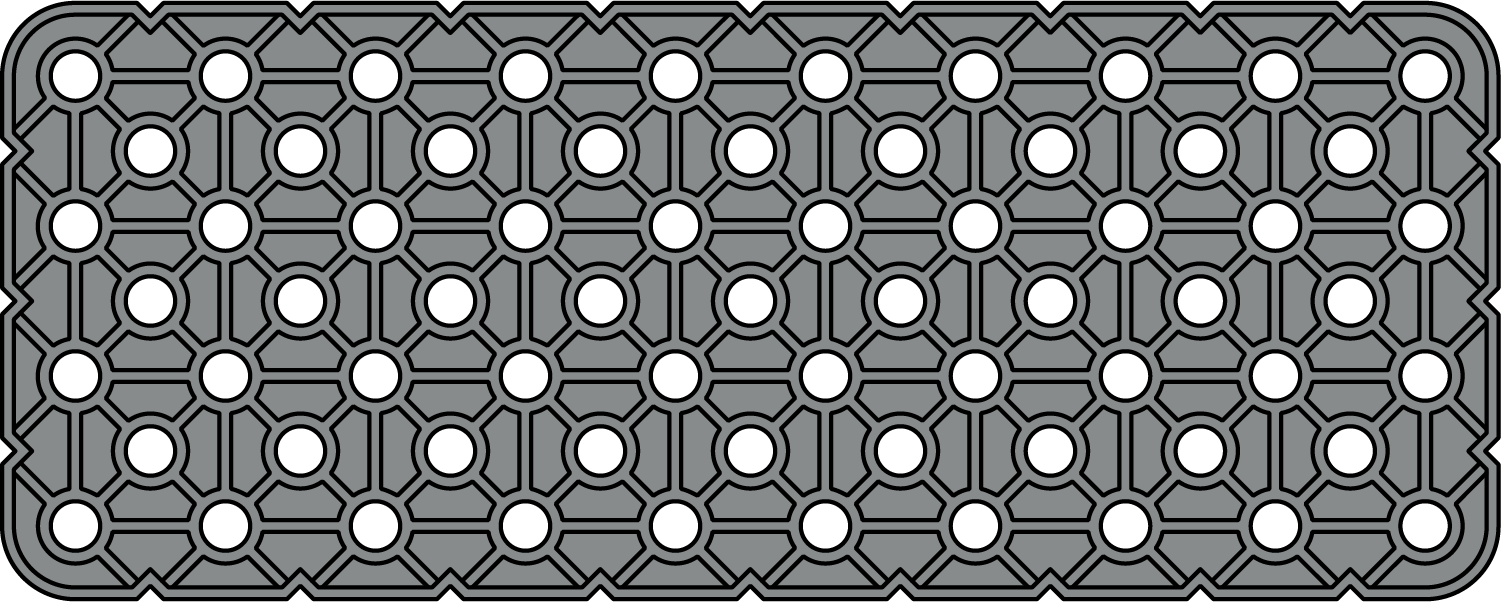 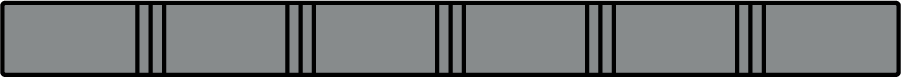 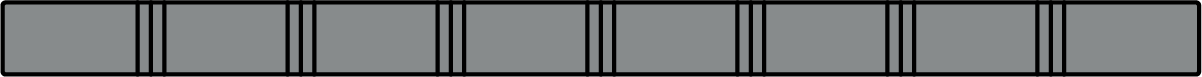 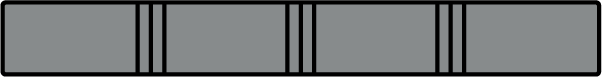 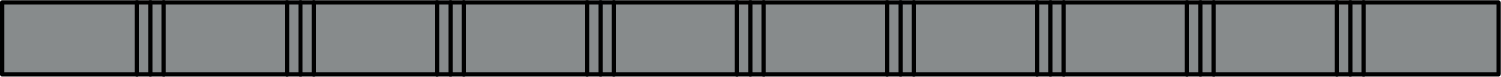 4x10 Plate
228-2500-044
4x8 Plate
228-2500-043
4x4 Plate
228-2500-040
4x6 Plate
228-2500-042
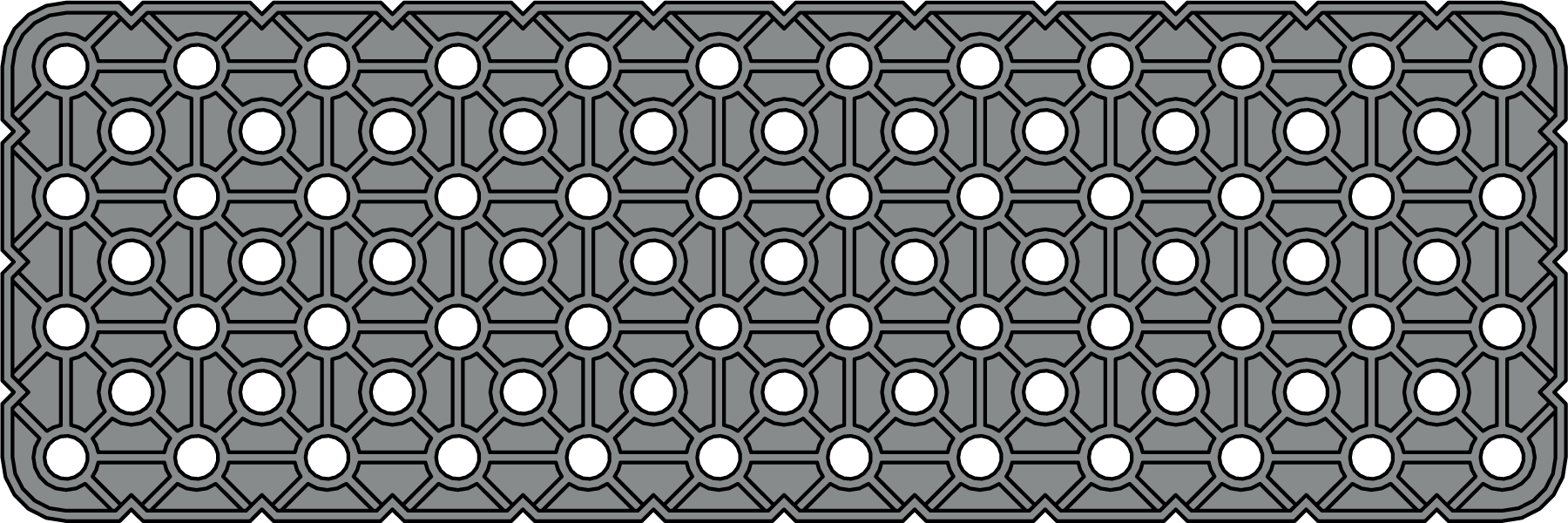 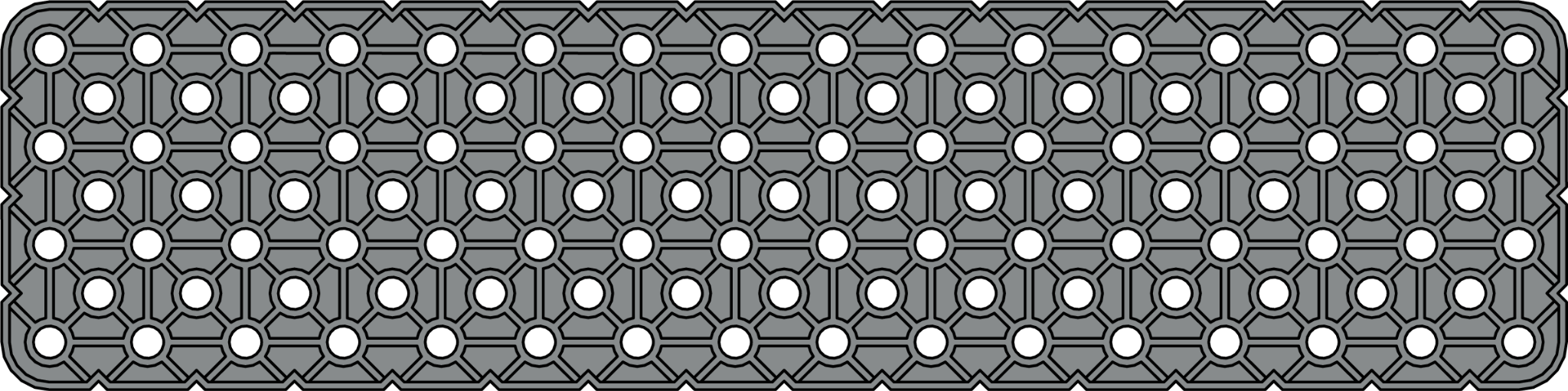 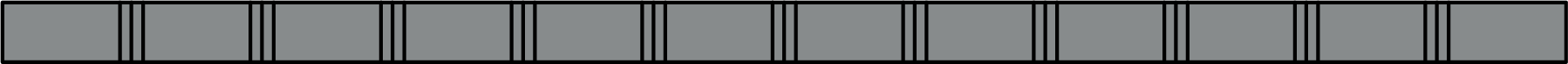 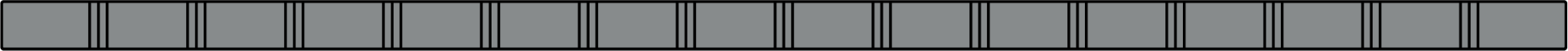 4x16 Plate
228-2500-046
4x12 Plate
228-2500-045
Structure - Plates - (Half Scale)
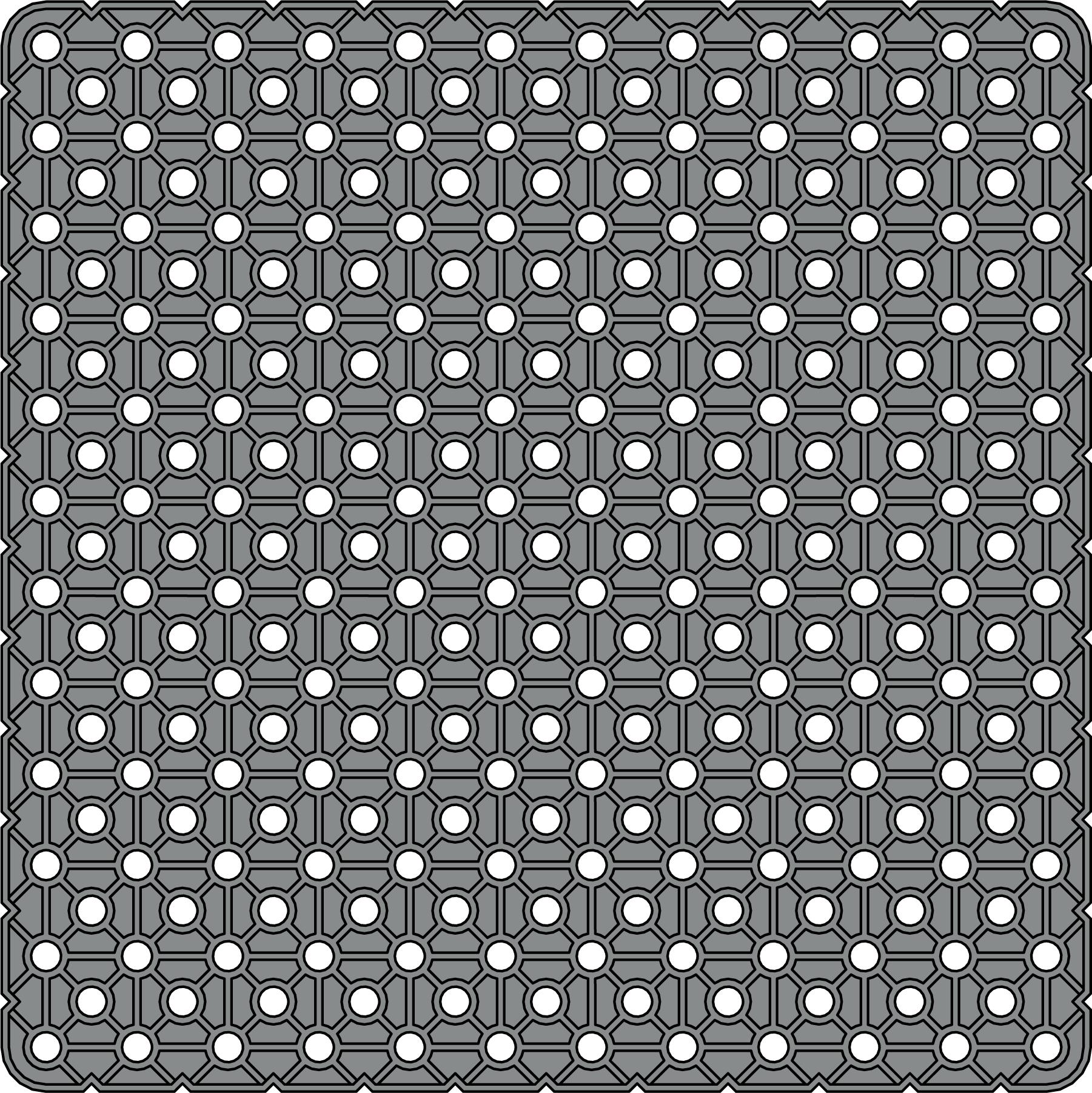 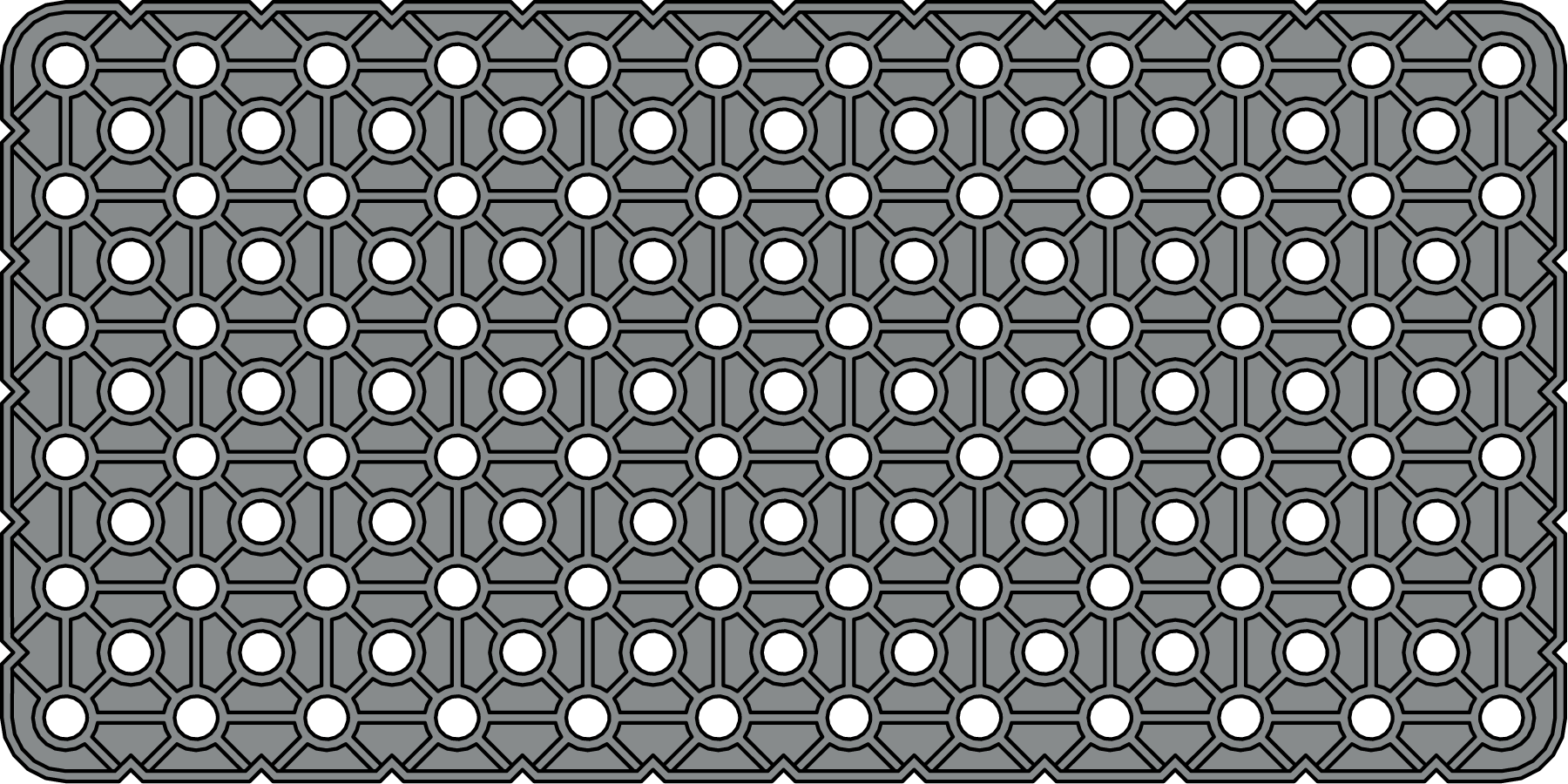 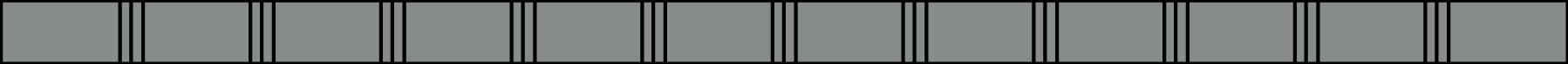 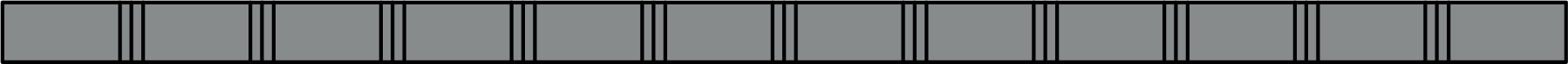 6x12 Plate
228-2500-051
12x12 Plate
228-2500-059
Structure - Specialty Beams (Half Scale)
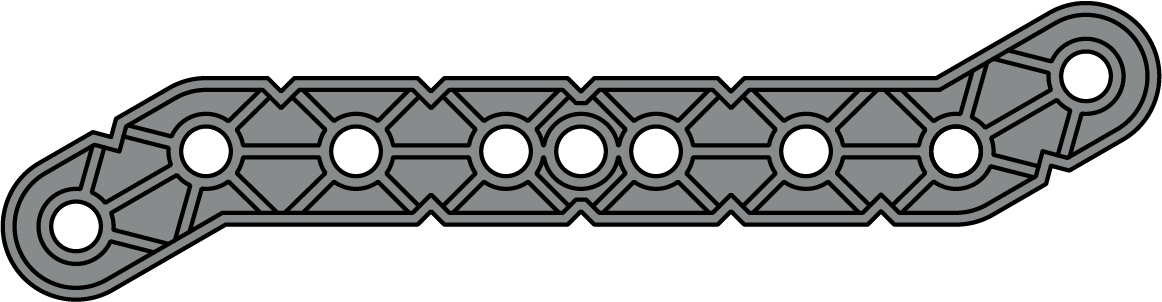 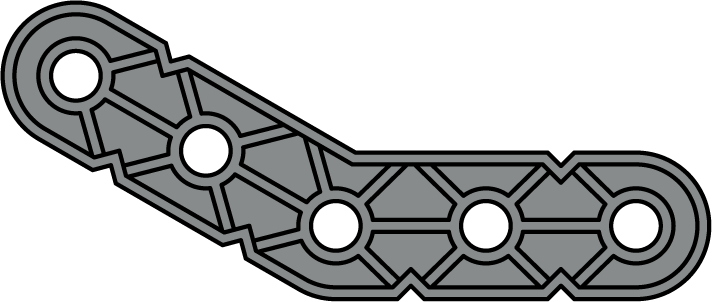 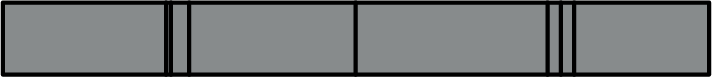 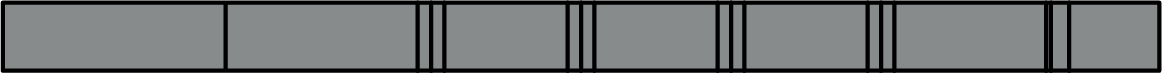 3x3 30 Degree Angle Beam
228-2500-147
2x6x2 30 Degree Jogged Beam
228-2500-1556
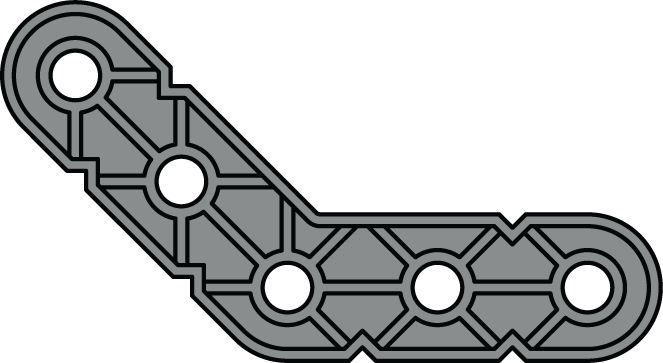 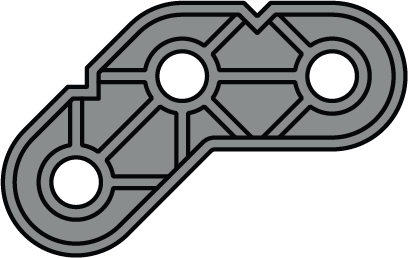 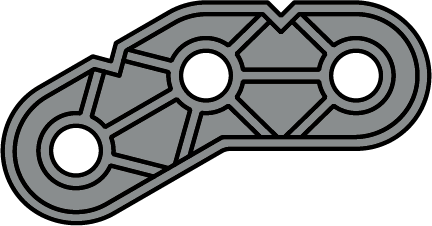 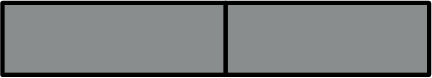 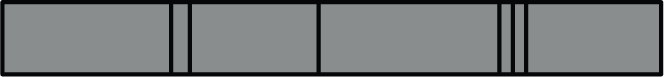 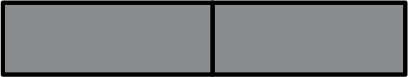 2x2 45 Degree Beam
228-2500-1486
2x2 30 Degree Beam
228-2500-1485
3x3 45 Degree Angle Beam
228-2500-148
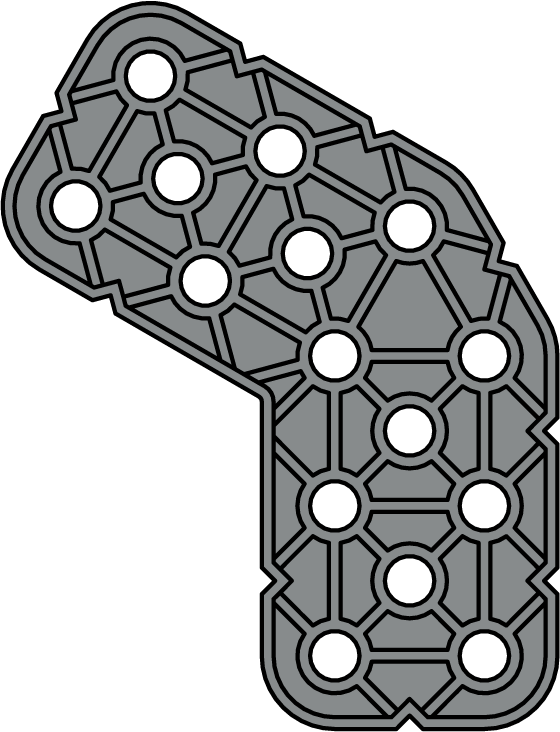 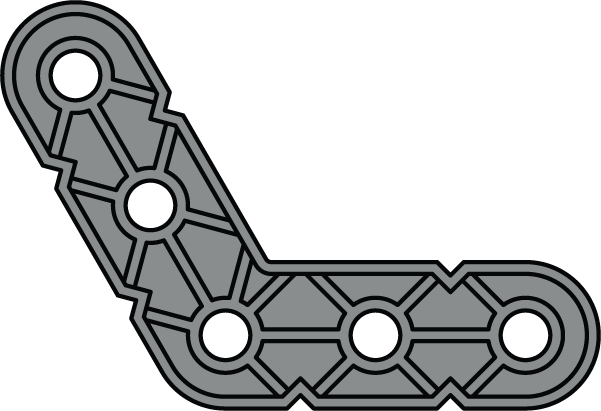 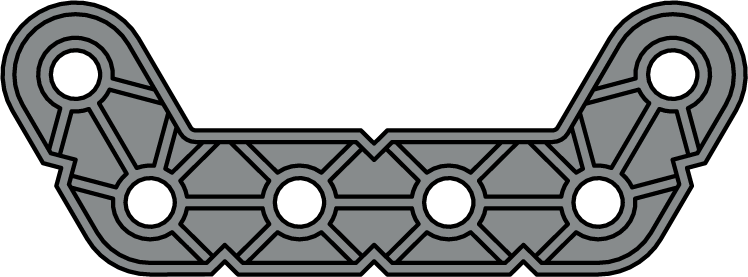 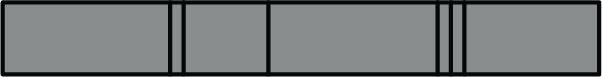 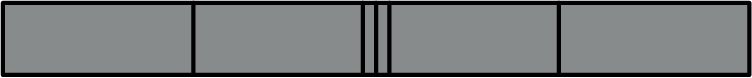 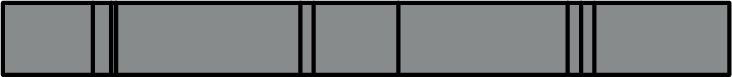 2x Wide, 3x3 60 Degree Angle Beam
228-2500-1268
3x3 60 Degree Angle Beam
228-2500-149
2x4x2 Double 60 Degree Beam
228-2500-1199
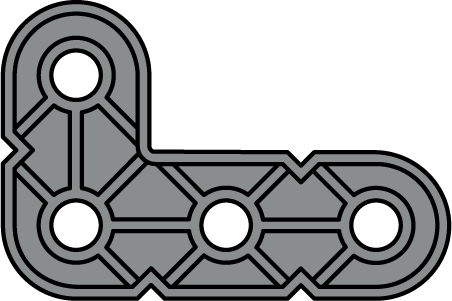 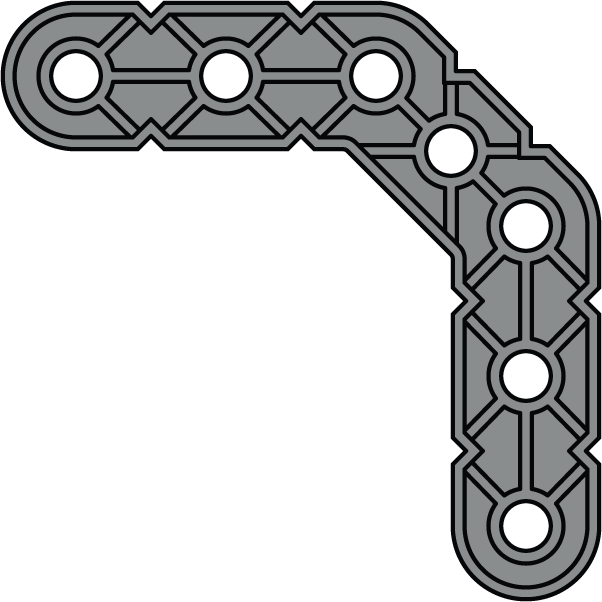 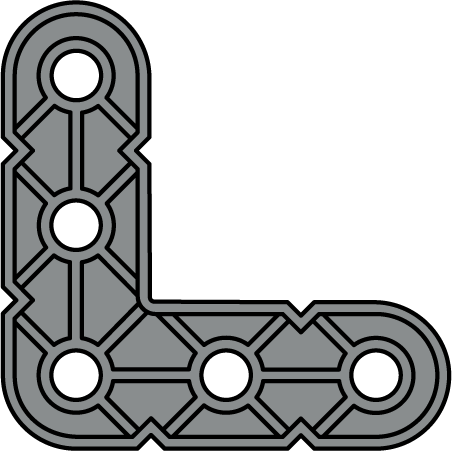 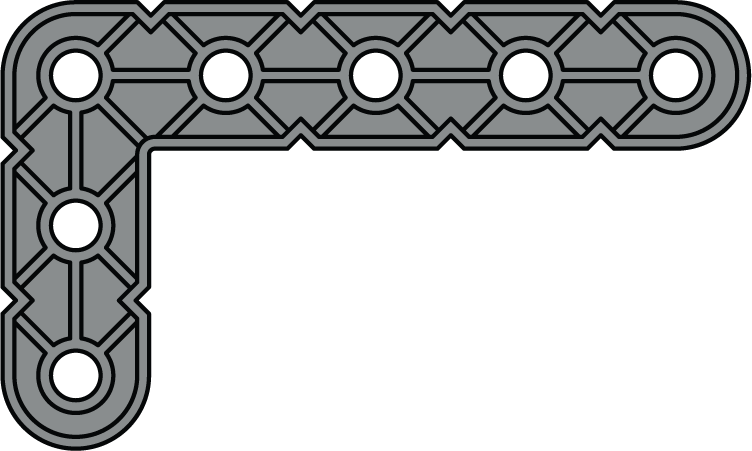 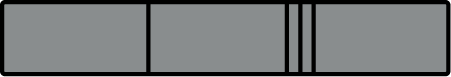 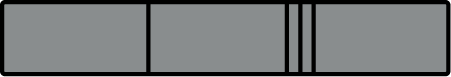 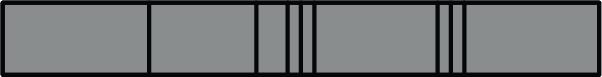 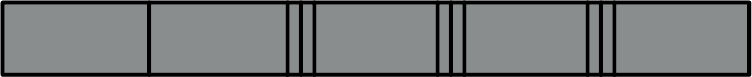 3x3 Right Angle Beam
228-2500-146
4x4 Offset Right Angle Beam
228-2500-151
2x3 Right Angle Beam
228-2500-145
3x5 Right Angle Beam
228-2500-150
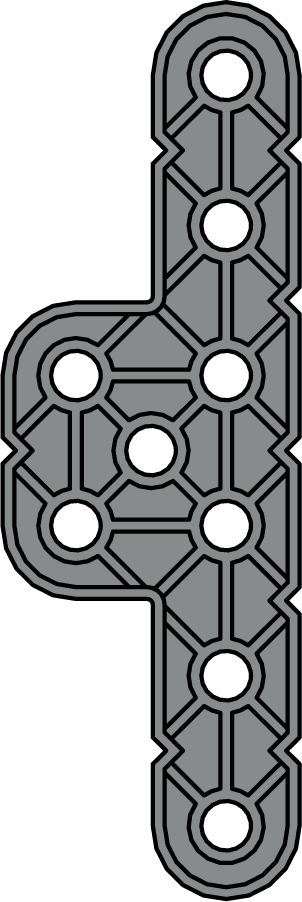 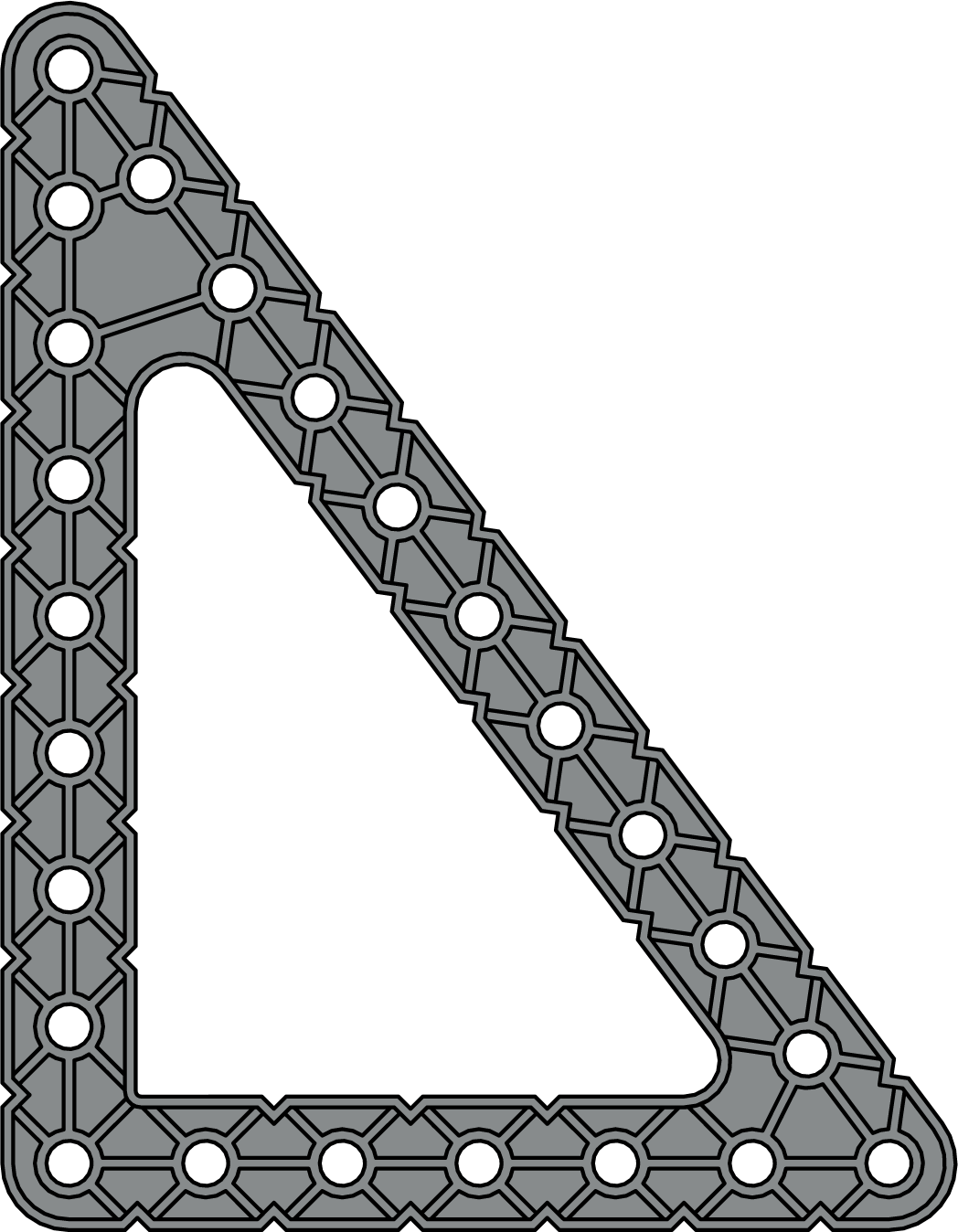 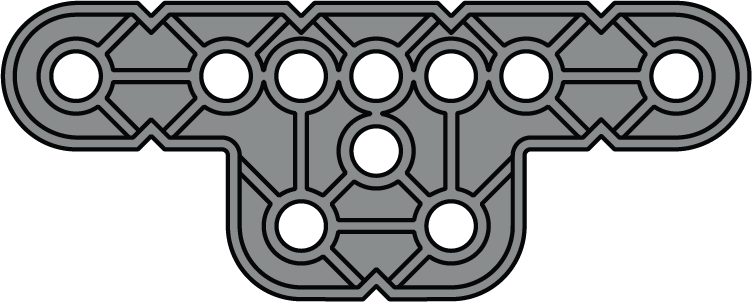 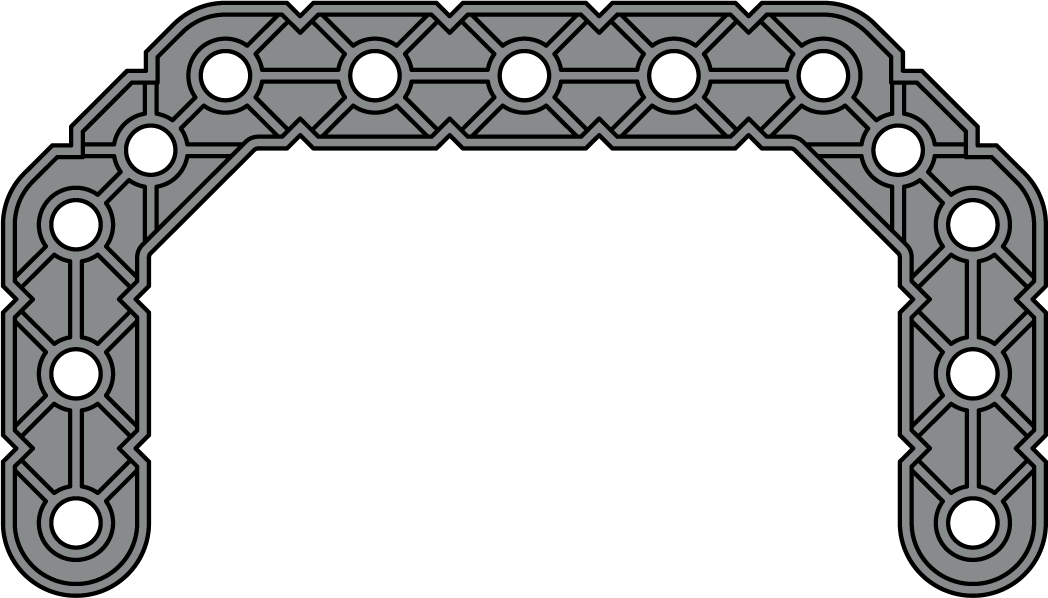 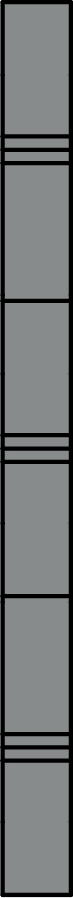 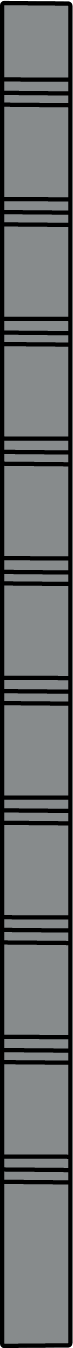 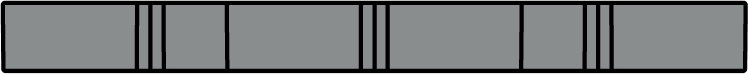 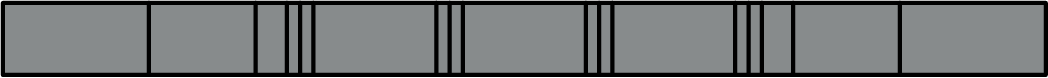 5x2x2 Tee Beam
228-2500-1601
6x2x2 Tee Beam
228-2500-478
4x7x4 Offset Channel Beam
228-2500-2001
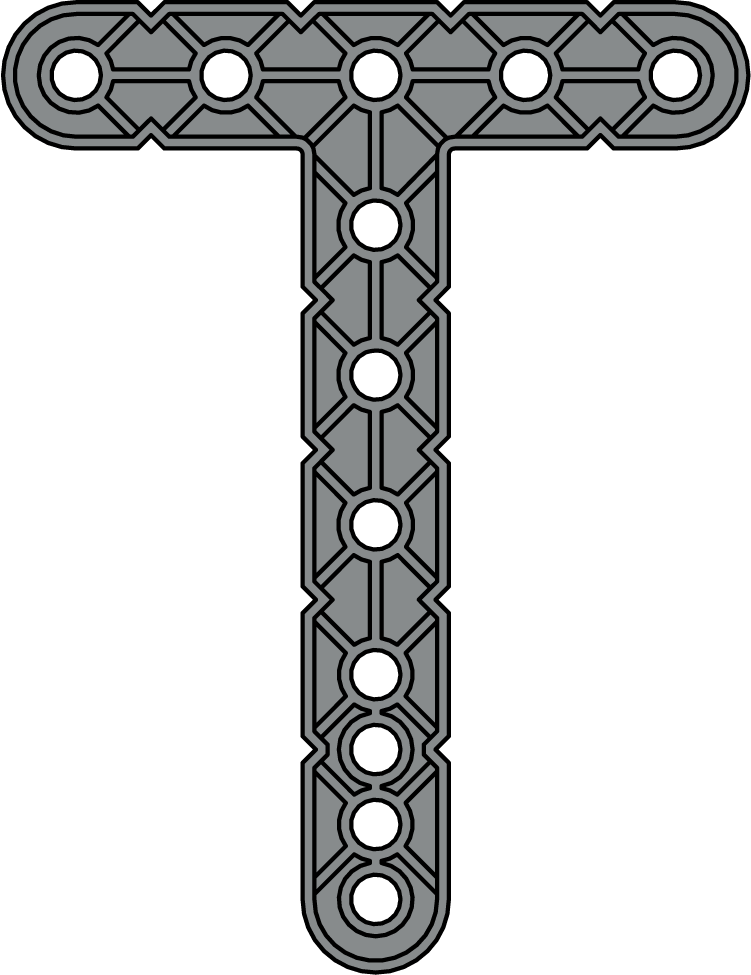 7x9x11 (6x8x10 Triangle) Truss Plate
228-2500-1117
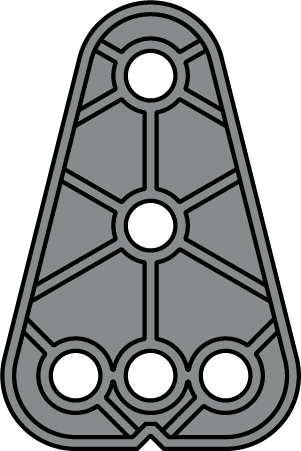 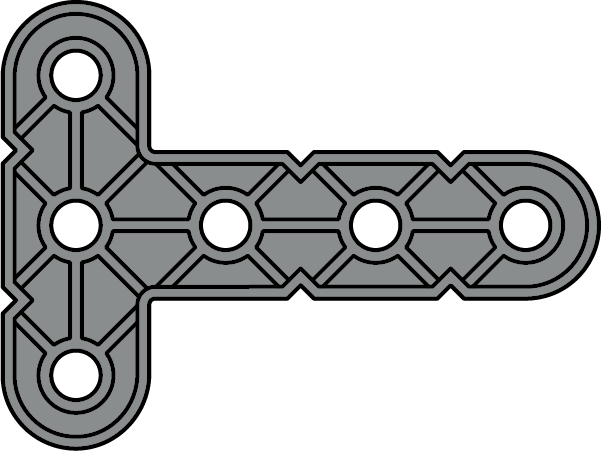 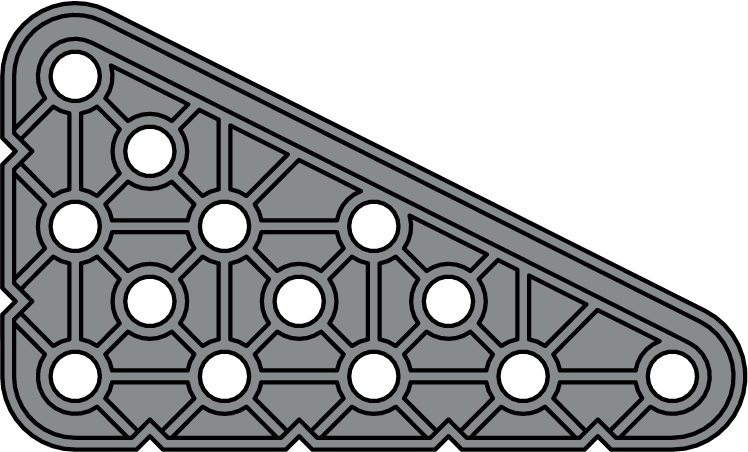 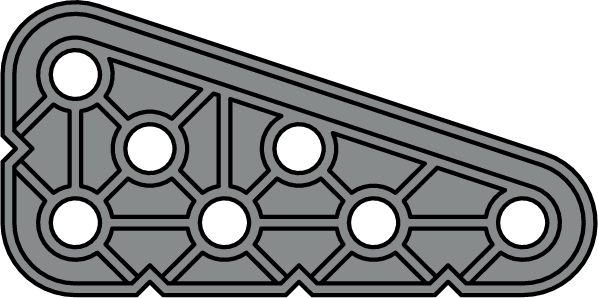 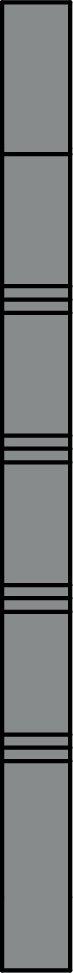 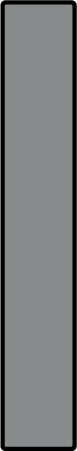 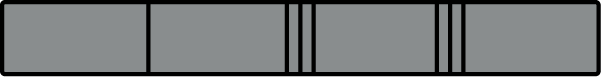 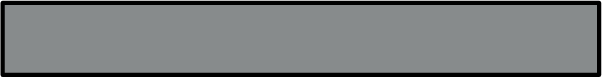 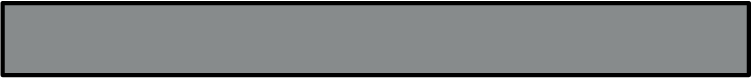 3x4 Tee Beam
228-2500-144
3x5 Wedge Beam
228-2500-1245
2x4 Wedge Beam
228-2500-1240
5x6.5 Tee Beam
228-2500-152
2x3 Delta Tee Beam
228-2500-1189
Structure - Specialty Beams (Half Scale)
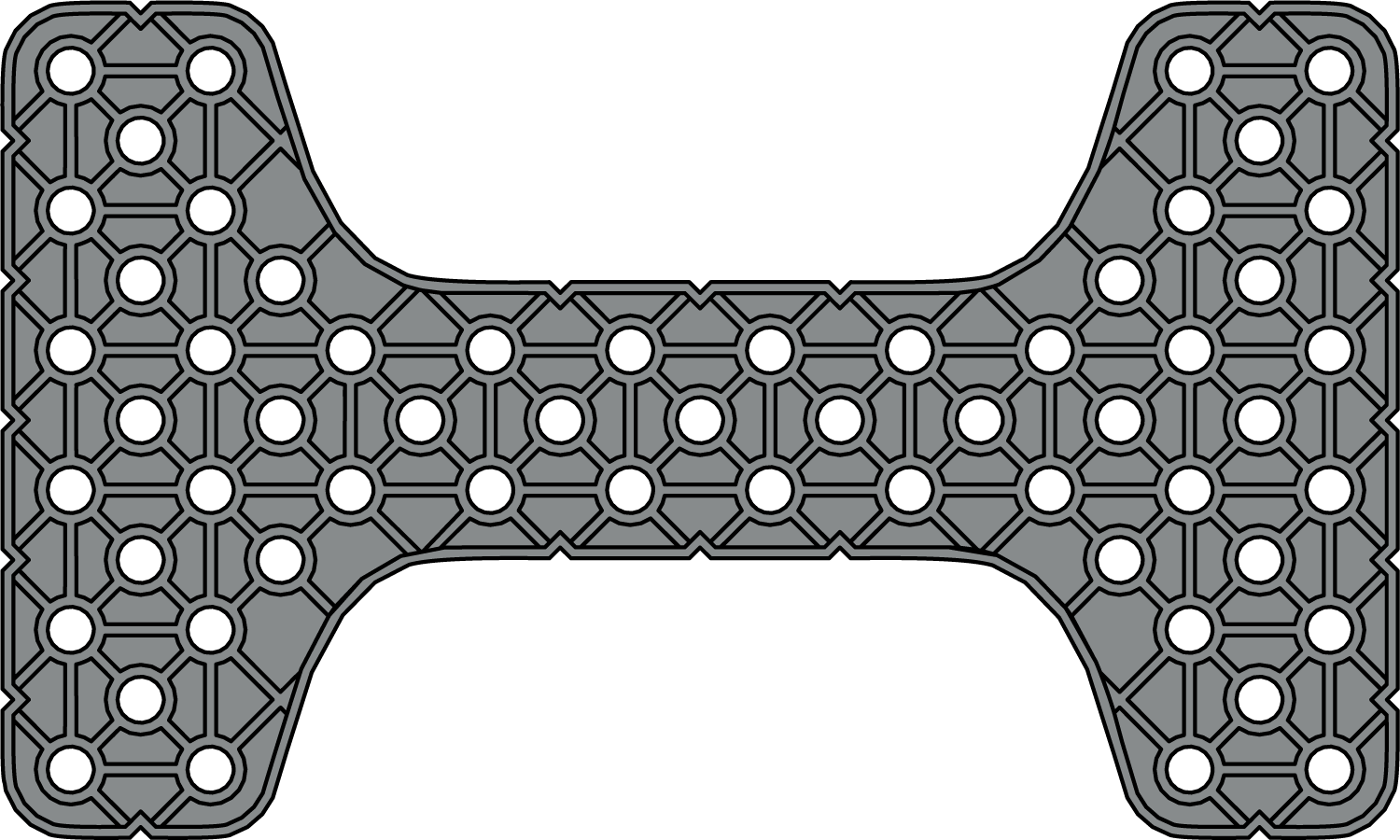 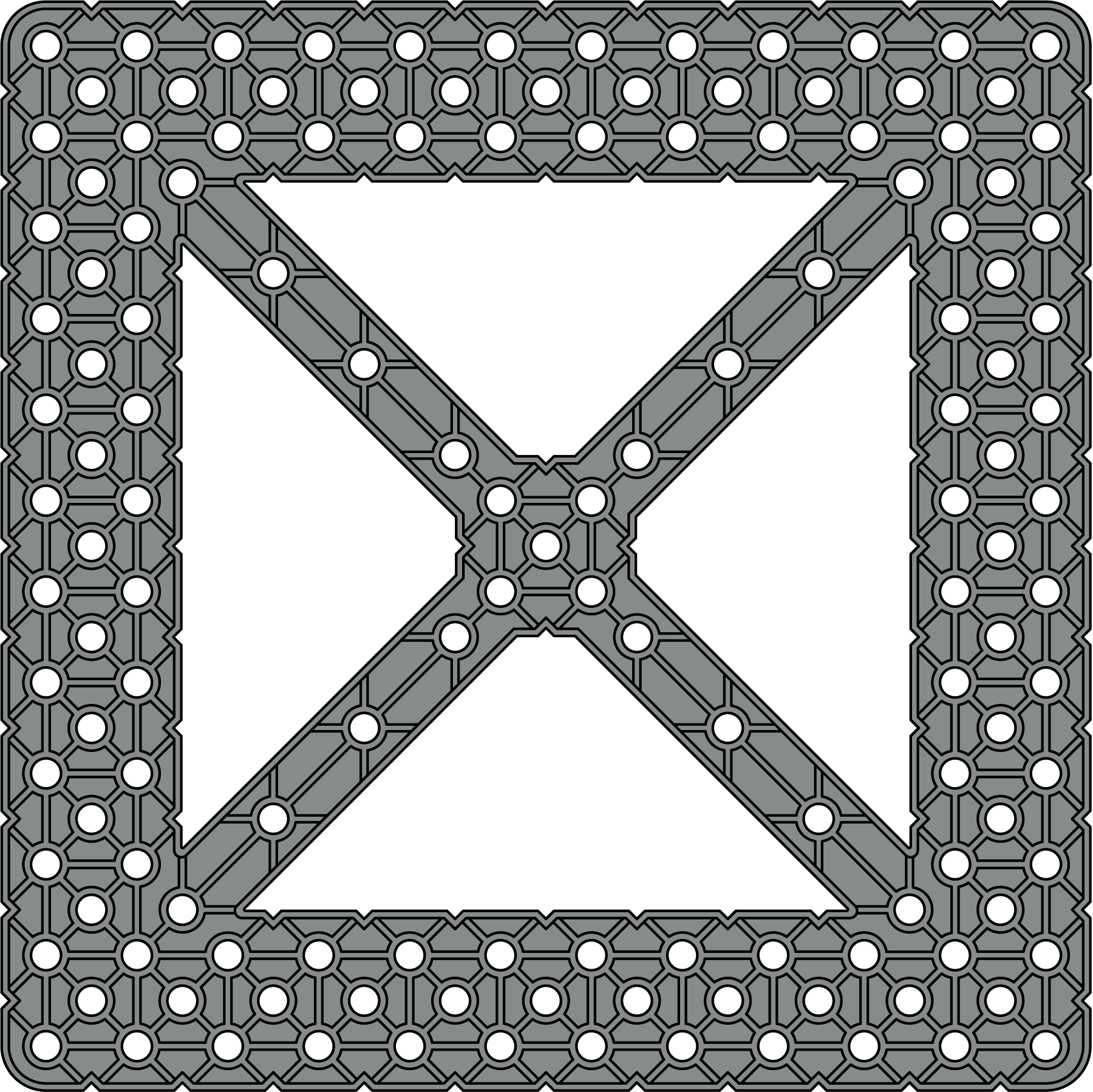 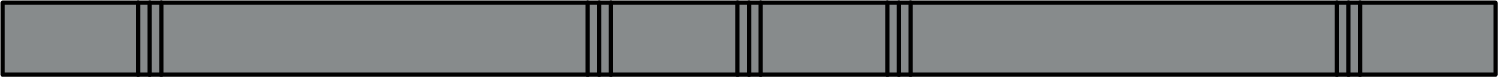 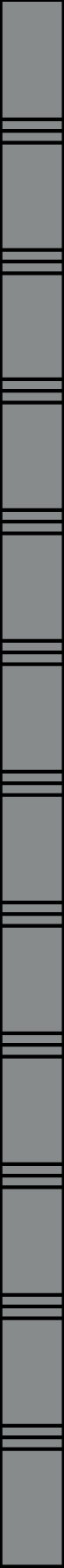 6x10 Bone Plate
228-2500-203
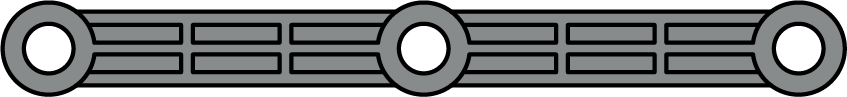 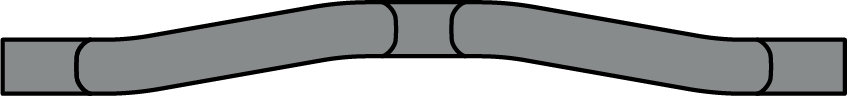 1x6 (3-4-5 Triangle) Diagonal Offset Truss Beam
228-2500-1110
12x12 Truss Plate
228-2500-205
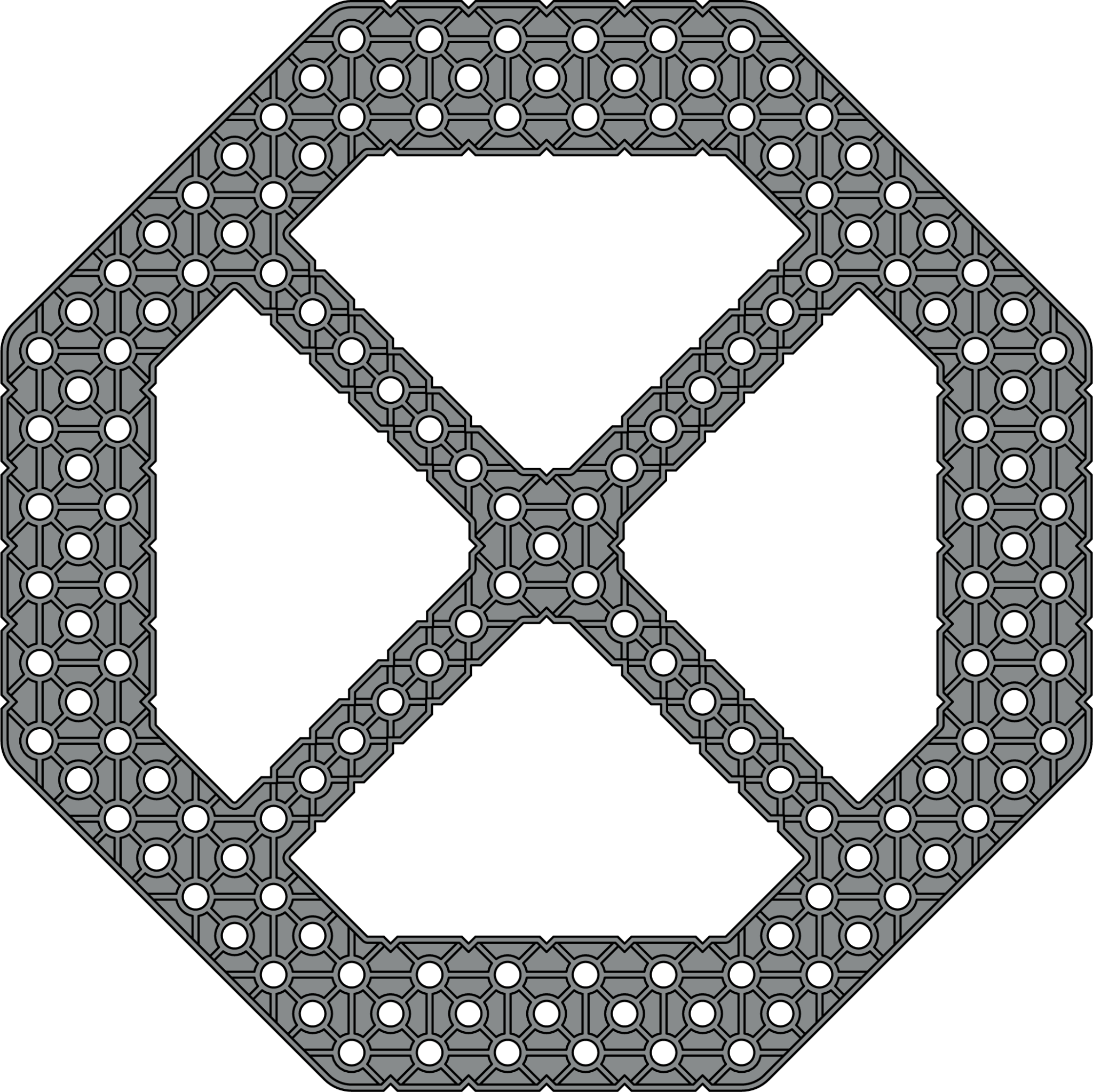 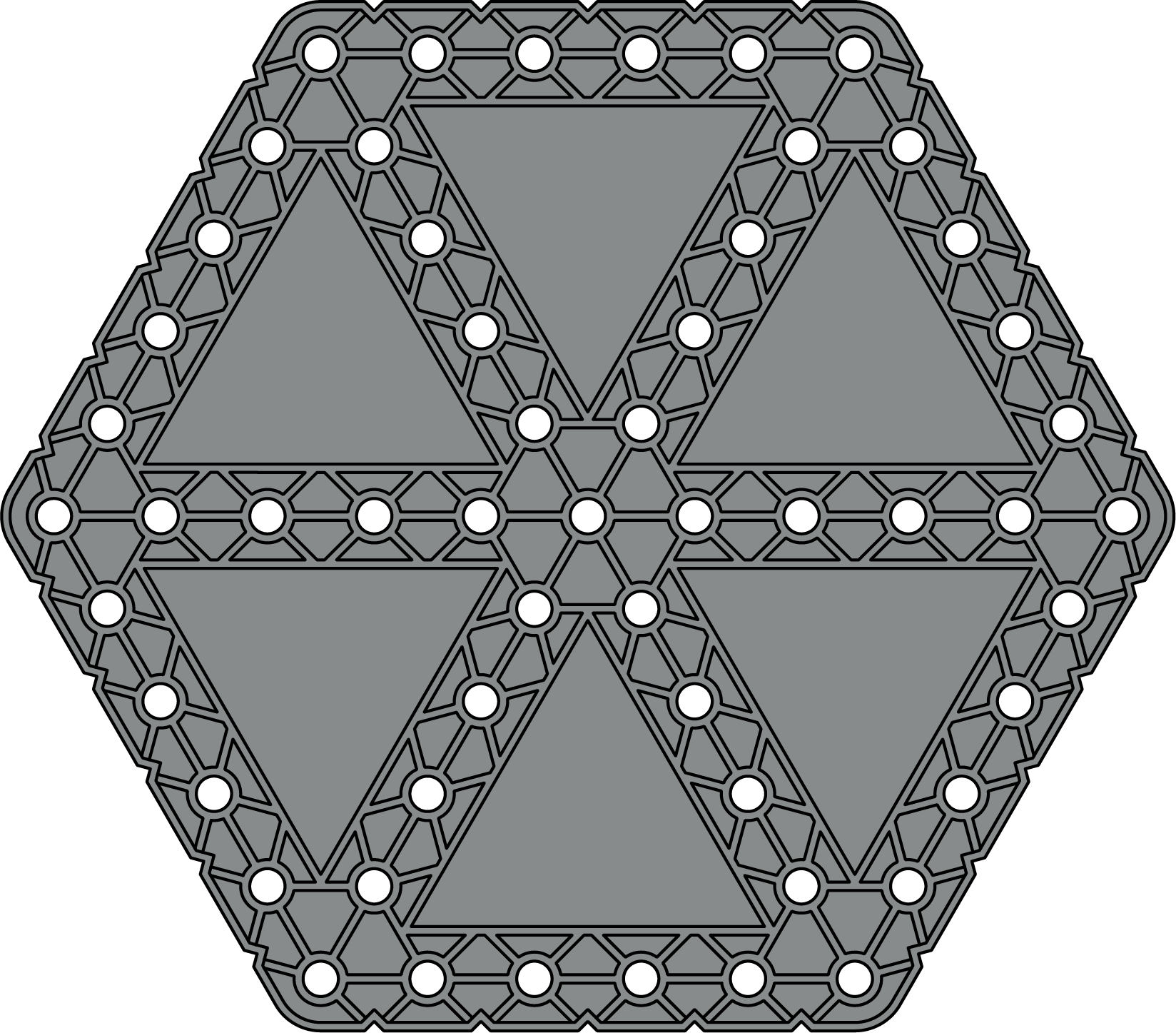 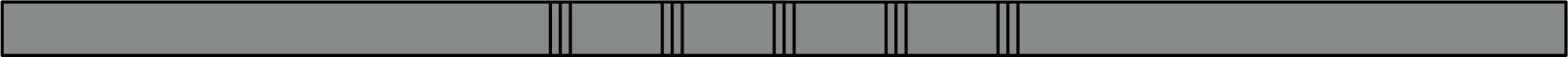 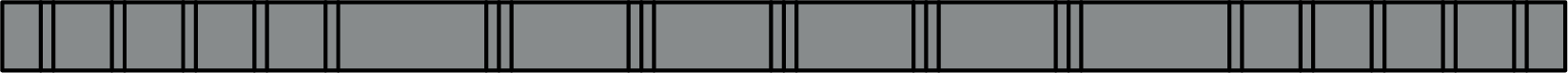 6x6 Hexagon Plate
228-2500-2000
14x14 Octagon Truss Plate
228-2500-1381
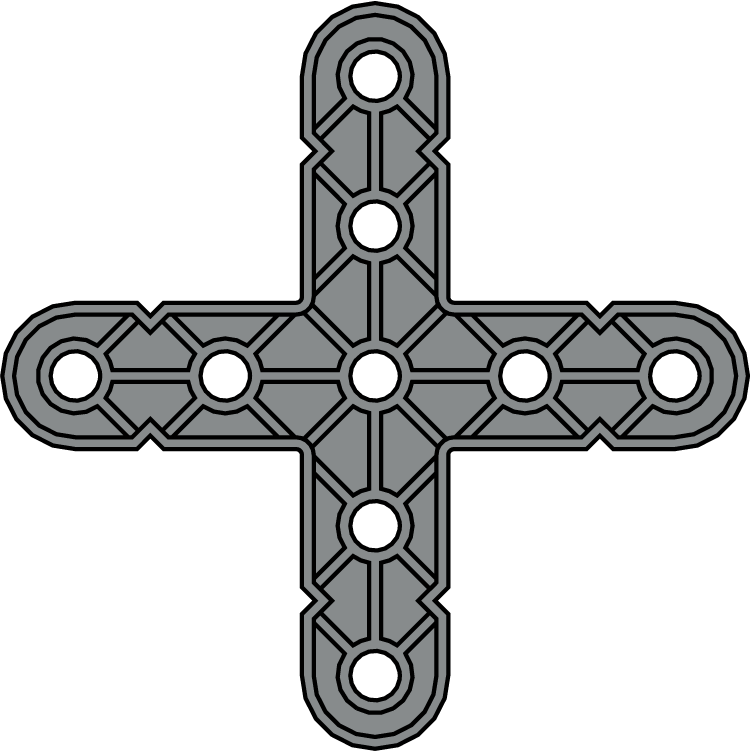 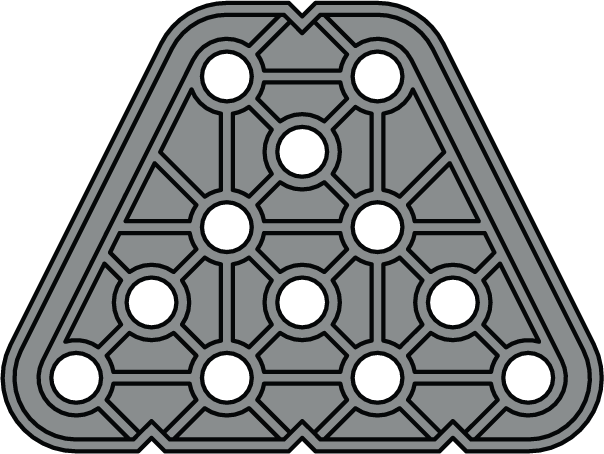 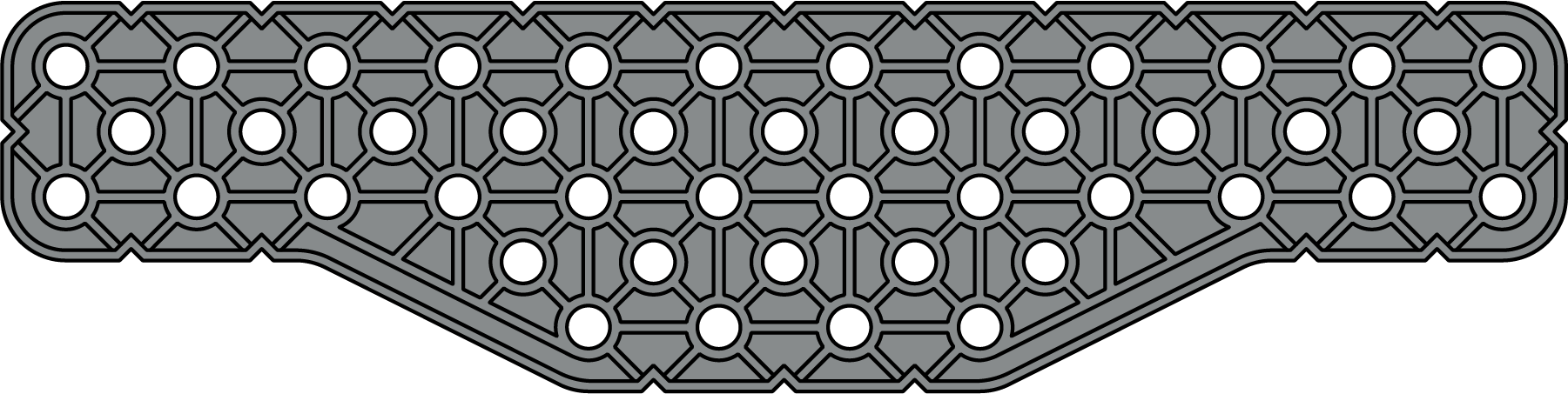 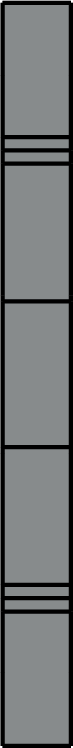 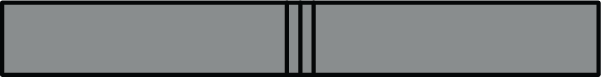 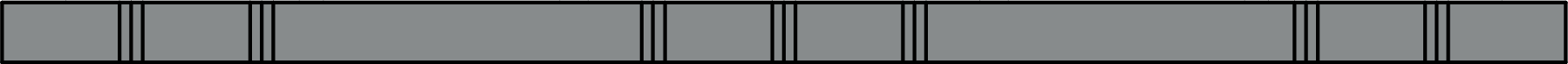 3x12 Girder Plate; 2x8 2x Offset Trapezoid
228-2500-1600
3x4 1x Offset Trapezoid Plate
228-2500-1357
3x3 Plus Gusset Beam
228-2500-156
Structure - Specialty Beams - (Half Scale)
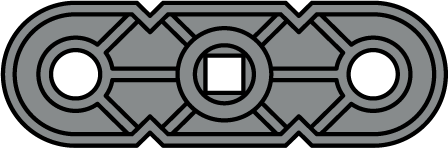 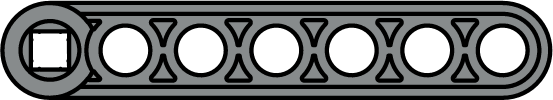 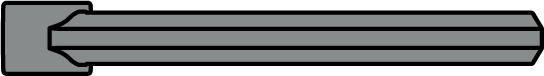 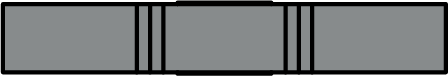 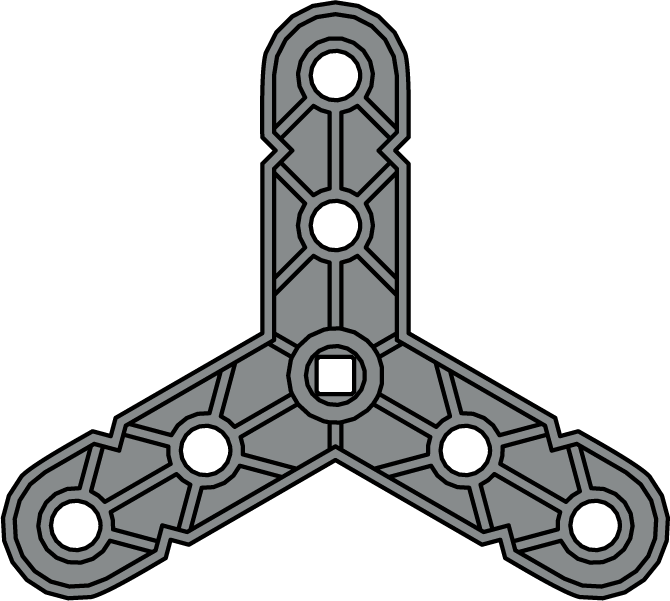 1x3 Center Lock Beam
228-2500-1141
1x4 Low Profile End Lock Beam
228-2500-1548
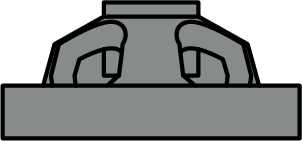 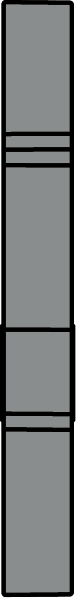 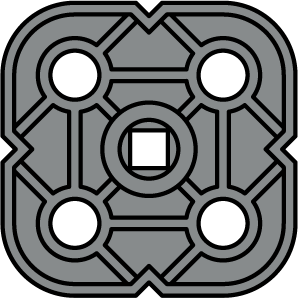 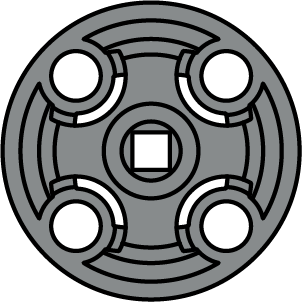 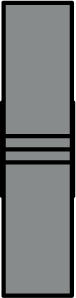 2x2 Center Offset Round Lock Beam
228-2500-1925
3x3 Wye Lock Beam
228-2500-1159
2x2 Center Lock Beam
228-2500-1140
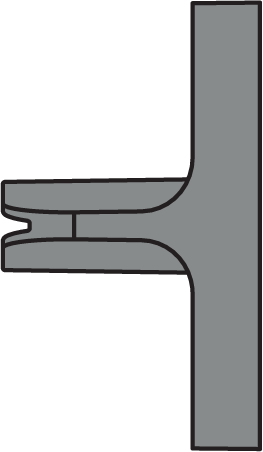 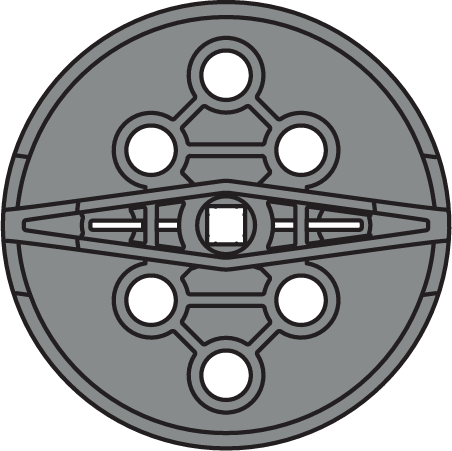 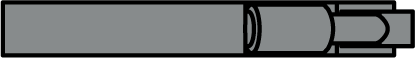 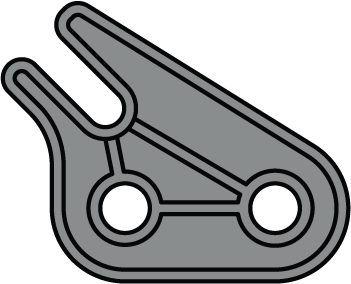 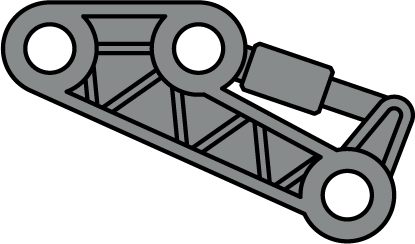 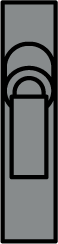 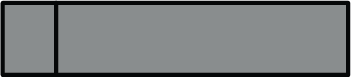 Hand Knob
228-2500-473
2x1x1 Landing Gear Beam
228-2500-1924
Rubber Band Anchor
228-2500-157
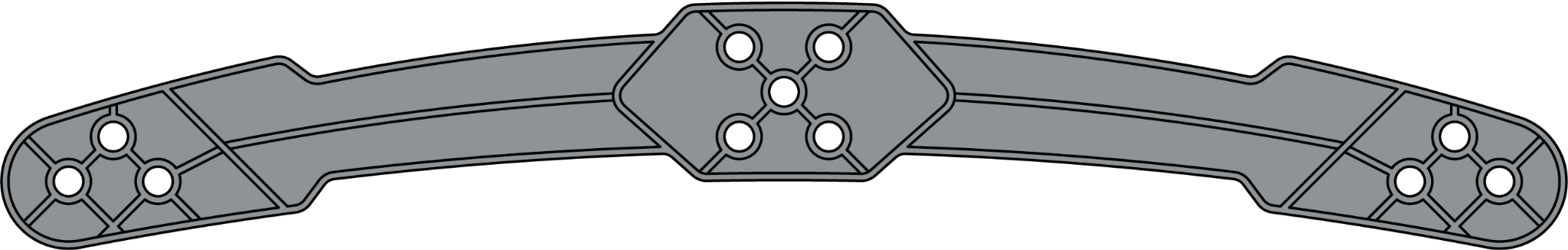 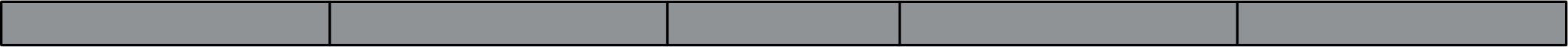 17x Robot Arm Beam
228-2500-471
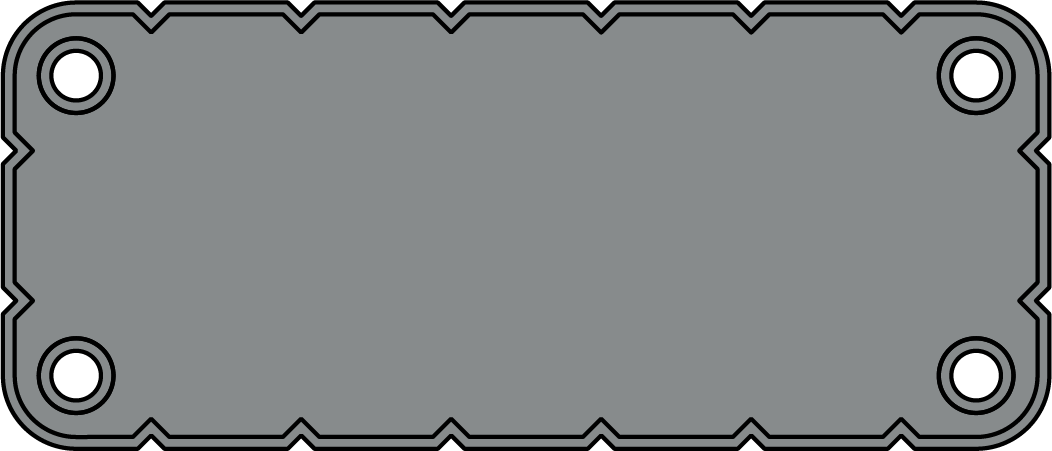 00000X
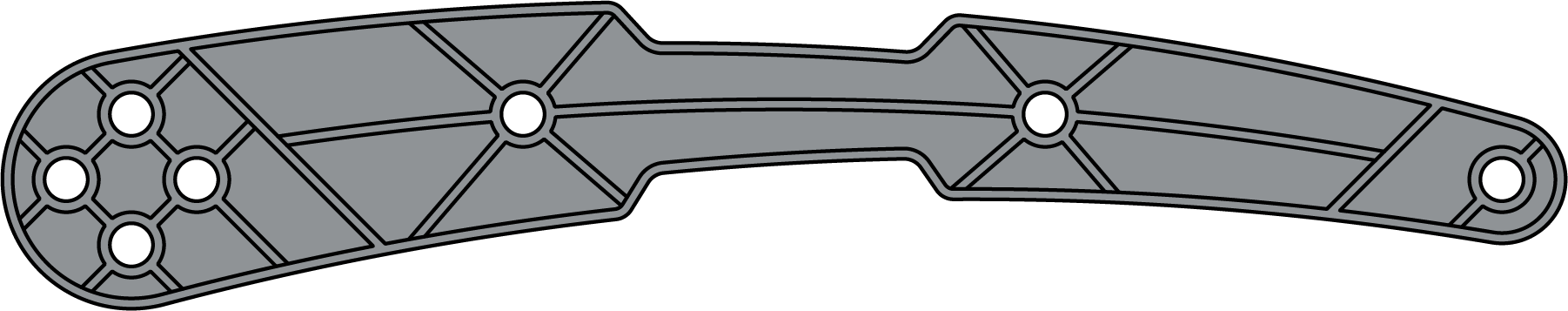 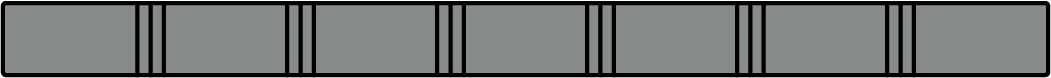 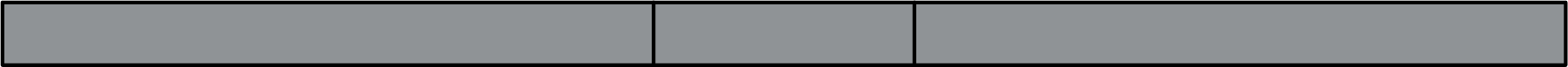 Team Number Plate
228-2500-291
12x Robot Arm Beam
228-2500-472
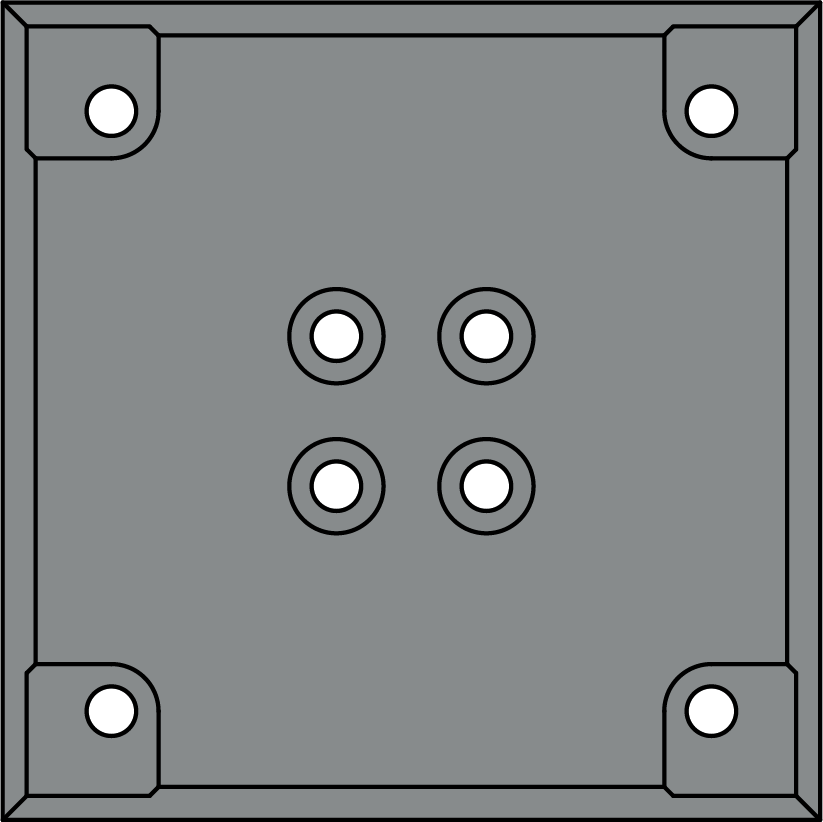 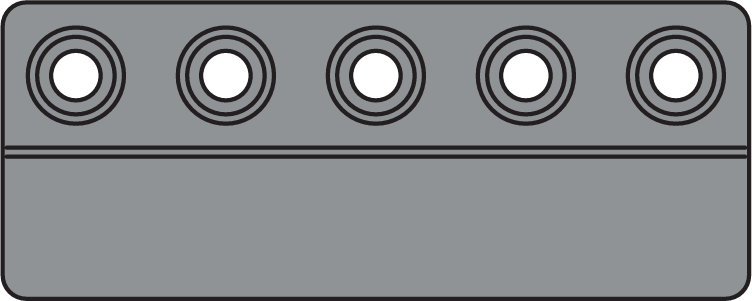 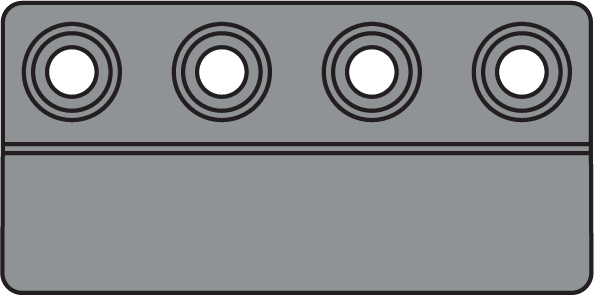 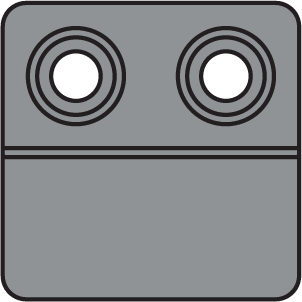 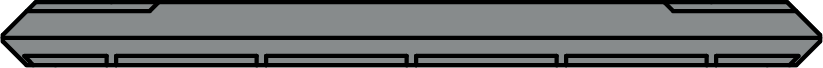 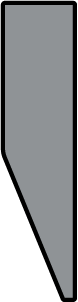 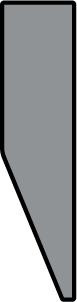 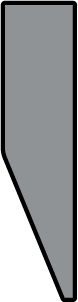 2x5, Extended 0.5 x 1x Pitch Sloped Panel
228-2500-1705
2x2, Extended 0.5 x 1x Pitch Sloped Panel
228-2500-1702
2x4, Extended 0.5 x 1x Pitch Sloped Panel
228-2500-1704
6x Pitch Cube Face
228-2500-204
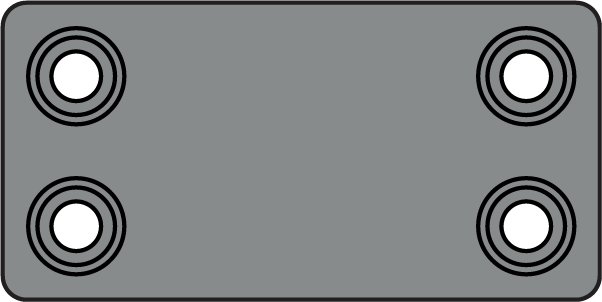 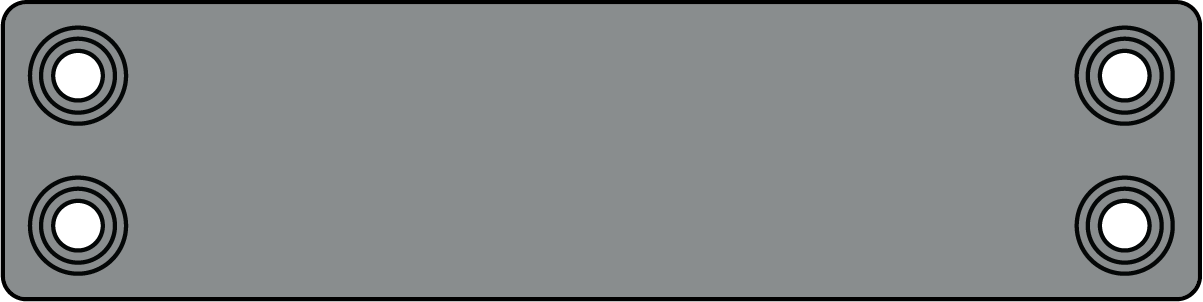 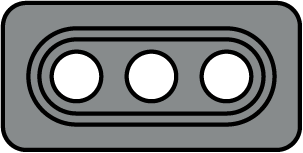 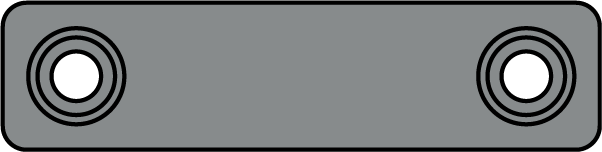 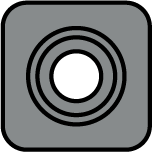 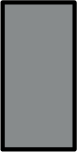 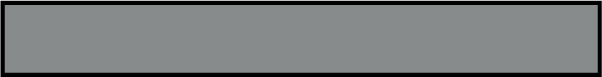 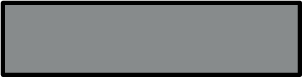 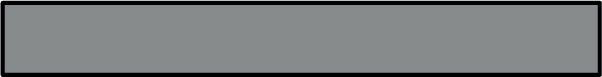 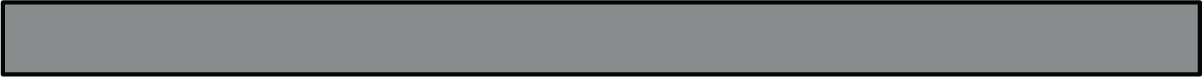 1x2 Smooth Panel
228-2500-511
1x4 Smooth Panel
228-2500-513
2x4 Smooth Panel
228-2500-520
1x1 Smooth Panel
228-2500-510
2x8 Smooth Panel
228-2500-524
Structure - Corner Beams (Half Scale)
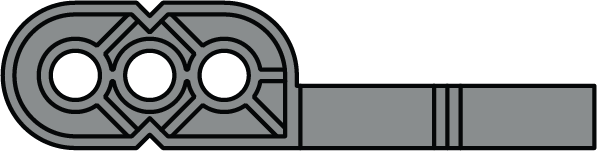 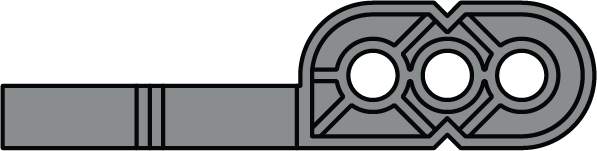 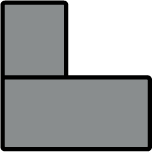 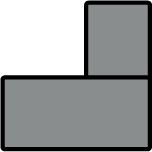 2x2 Right Corner Beam
228-2500-407
2x2 Left Corner Beam
228-2500-406
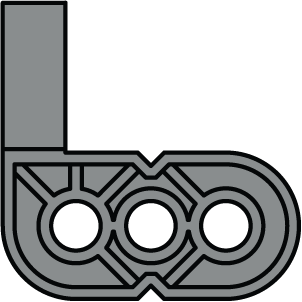 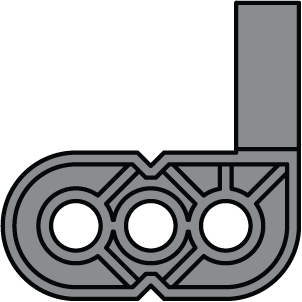 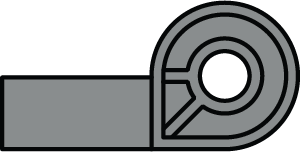 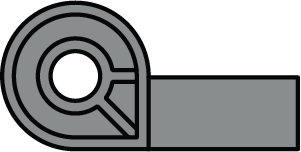 2x1 Extended Right Corner Beam
228-2500-409
2x1 Extended Left Corner Beam
228-2500-408
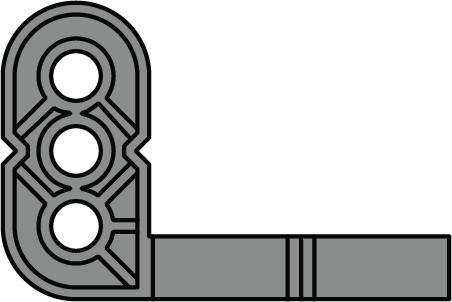 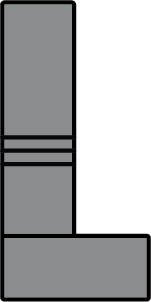 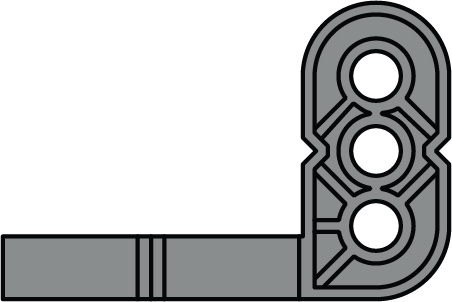 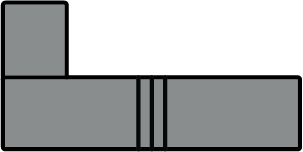 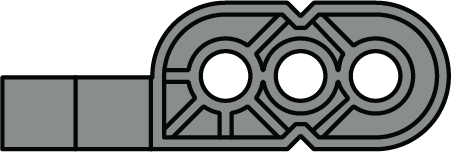 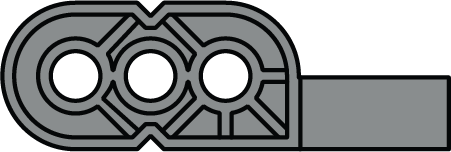 2x2 Extended Left Corner Beam
228-2500-412
2x2 Extended Right Corner Beam
228-2500-413
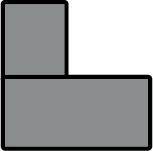 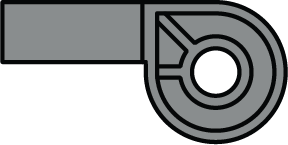 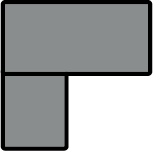 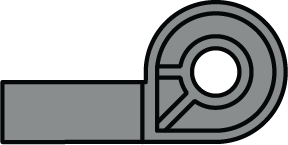 1x1 Left Corner Beam
228-2500-391
1x1 Right Corner Beam
228-2500-392
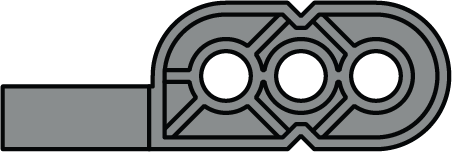 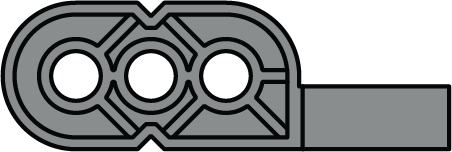 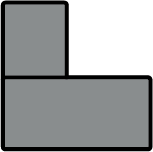 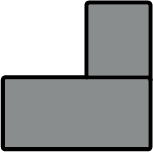 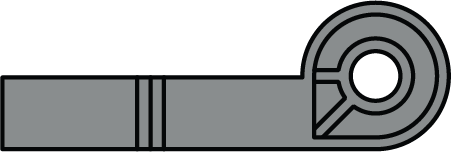 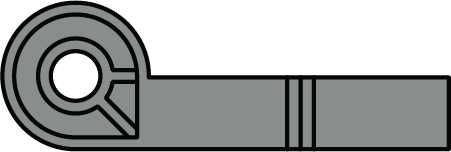 2x1 Left Corner Beam
228-2500-400
2x1 Right Corner Beam
228-2500-401
Structure - Connectors (Half Scale)
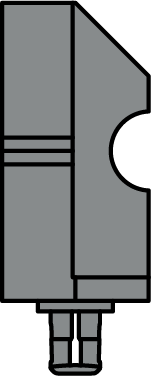 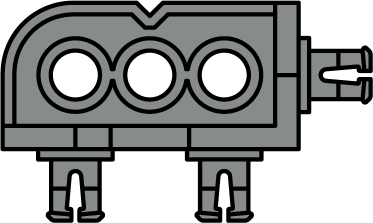 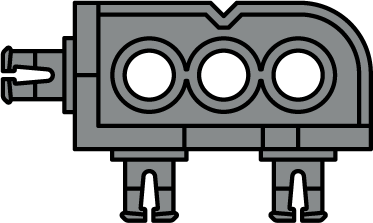 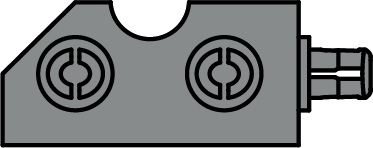 1x2 Left Chassis Corner Connector
228-2500-1254
1x2 Right Chassis Corner Connector
228-2500-1255
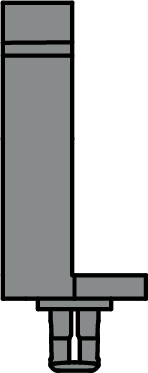 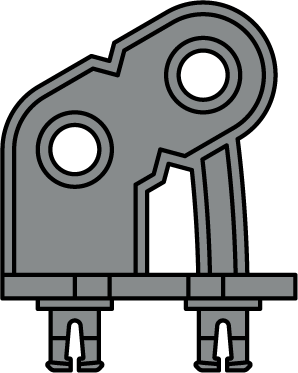 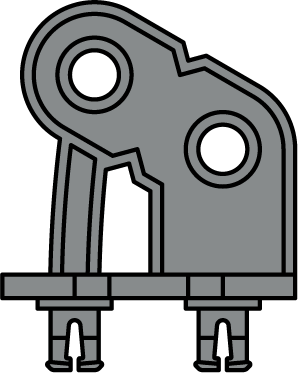 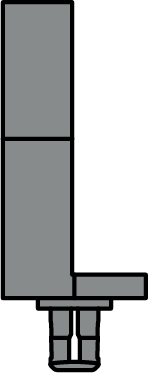 2x Wide, 30 Degree Right 1x2 Corner Connector
228-2500-371
2x Wide, 30 Degree Left 1x2 Corner Connector
228-2500-372
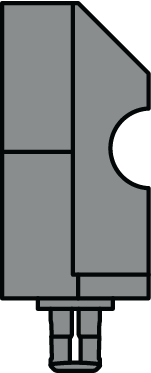 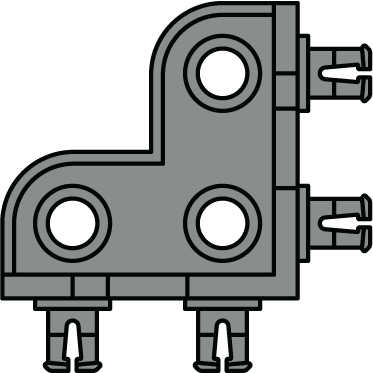 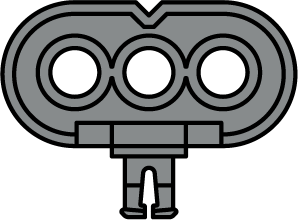 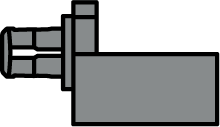 1x Wide, 1x2 Corner Connector
228-2500-279
Large Chassis Corner Connector
228-2500-126
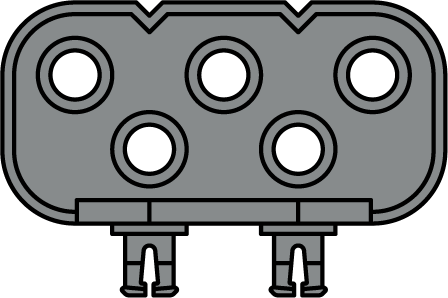 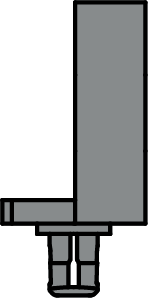 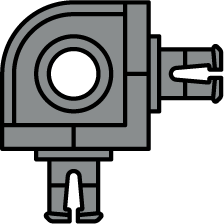 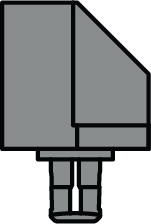 2x Wide, 1x3 Offset Corner Connector
228-2500-283
Small Chassis Corner Connector
228-2500-127
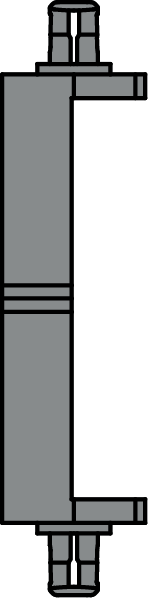 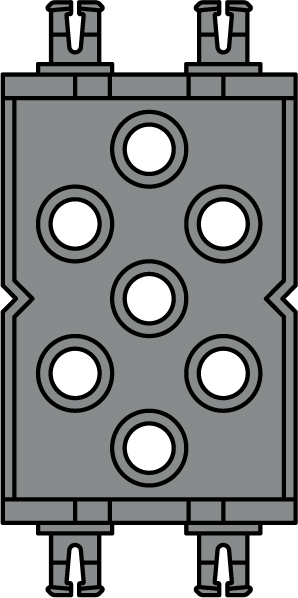 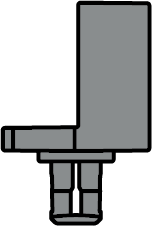 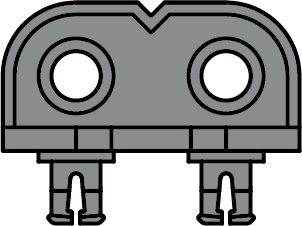 2x Wide, 1x2 Corner Connector
228-2500-128
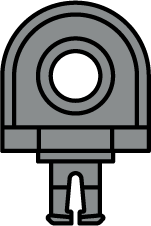 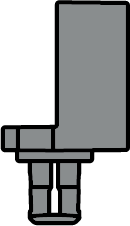 Double 2x Wide, 2x2 Double Offset Corner Connector
228-2500-277
1x Wide, 1x1 Corner Connector
228-2500-129
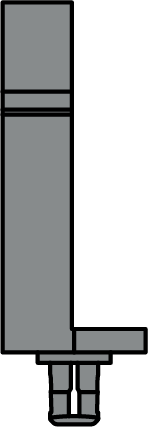 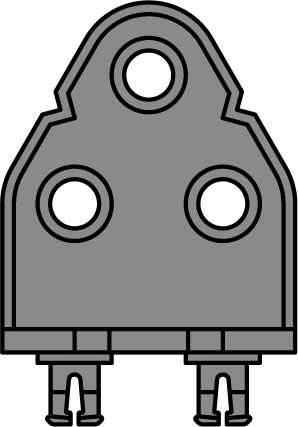 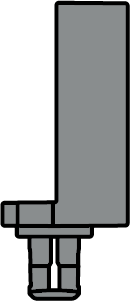 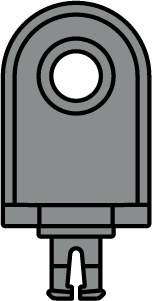 1x Wide, 1x1 Offset Corner Connector
228-2500-130
2x Wide, 60 Degree Omni 1x2 Corner Connector
228-2500-368
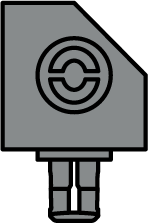 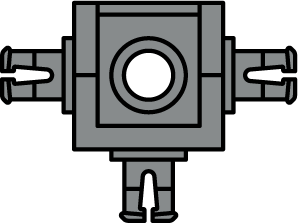 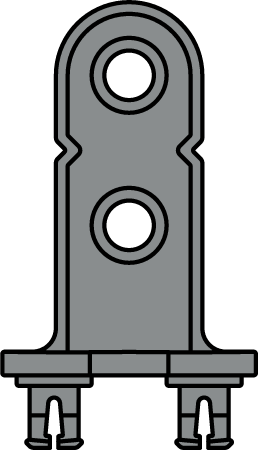 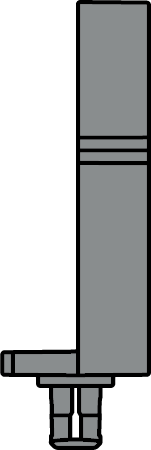 Triple 1x Wide, 1x1 Corner Connector
228-2500-1250
2x Wide, 2x1 Offset Corner Connector
228-2500-131
Structure - Connectors (Half Scale)
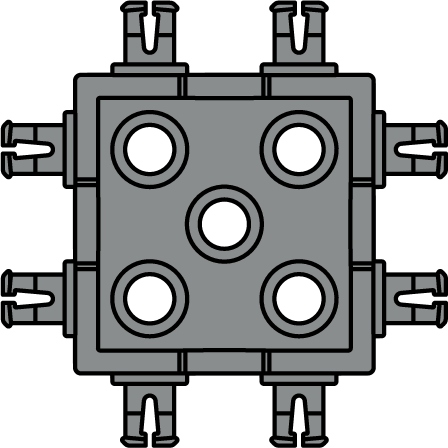 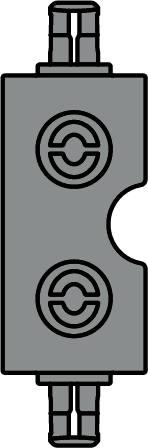 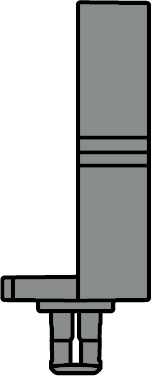 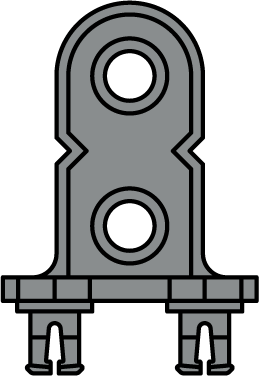 Quad 2x Wide, 2x2 Corner Connector
228-2500-1258
2x Wide, 2x1 Corner Connector
228-2500-132
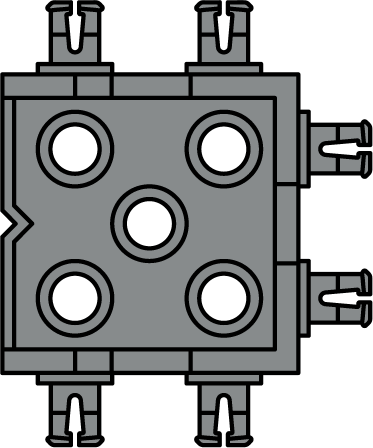 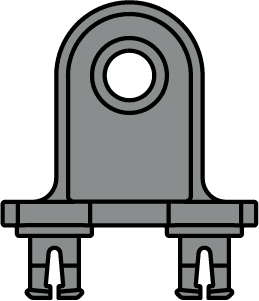 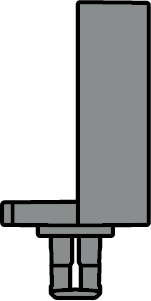 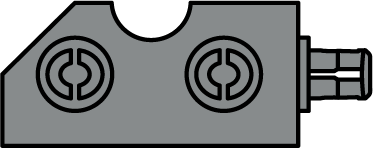 2x Wide, 1x1 Offset Corner Connector
228-2500-133
Triple 2x Wide, 2x2 Corner Connector
228-2500-1253
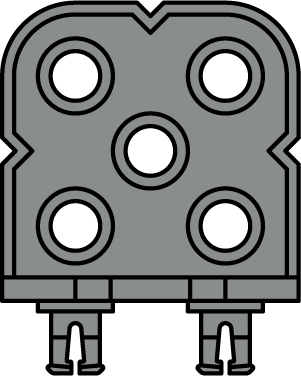 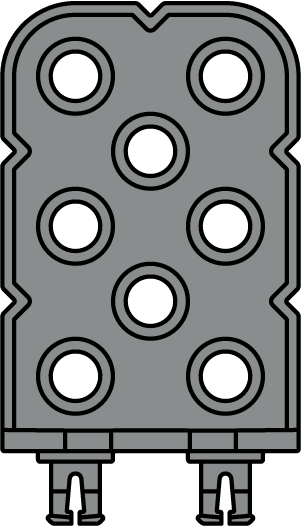 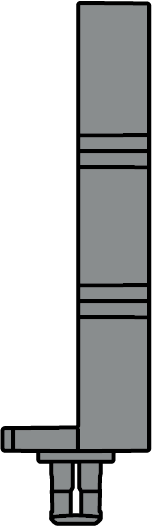 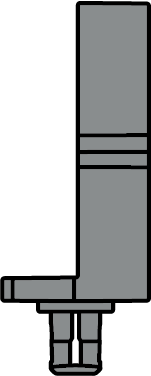 2x Wide, 2x2 Corner Connector
228-2500-134
2x Wide, 2x3 Corner Connector
228-2500-137
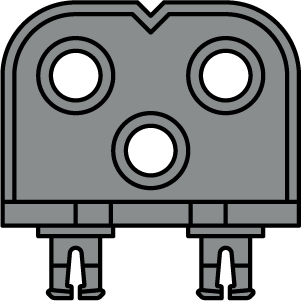 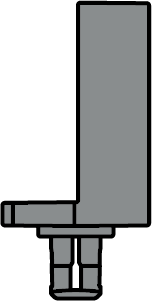 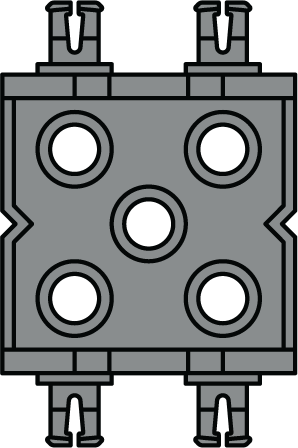 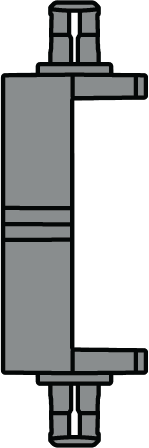 2x Wide, 1x2 Offset Corner Connector
228-2500-135
Double 2x Wide, 2x2 Corner Connector
228-2500-220
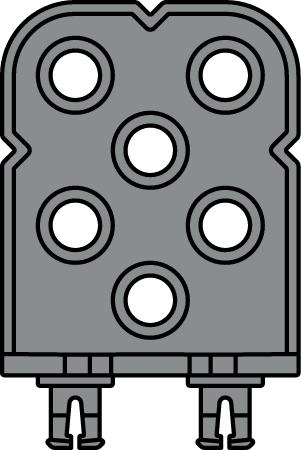 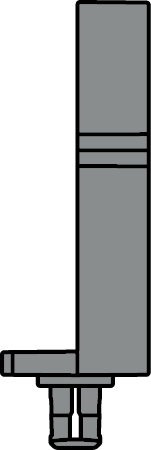 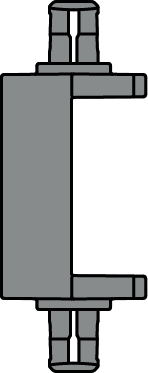 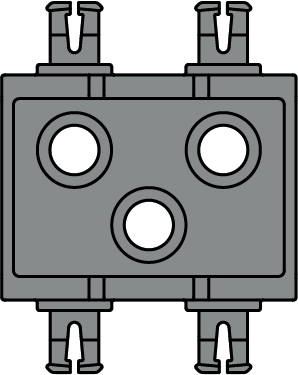 2x Wide, 2x2 Offset Corner Connector
228-2500-136
Double 2x Wide, 1x2 Offset Corner Connector
228-2500-274
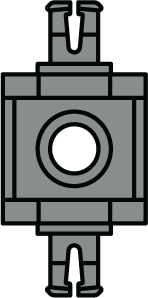 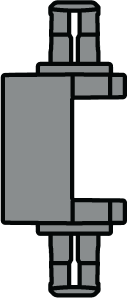 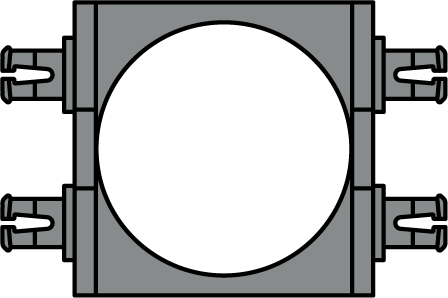 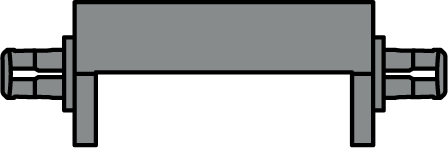 Double 1x Wide, 1x1 Corner Connector
228-2500-270
Double 2x Wide, ½” Pipe Connector
228-2500-259
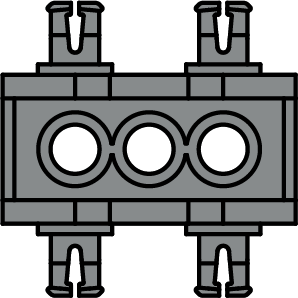 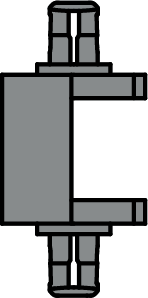 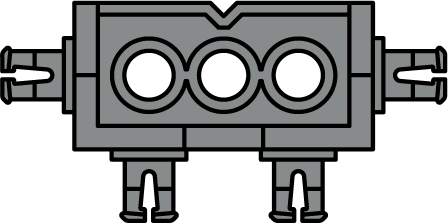 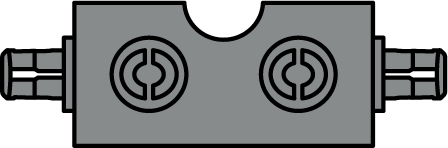 Double 2x Wide, 1x2 Corner Connector
228-2500-271
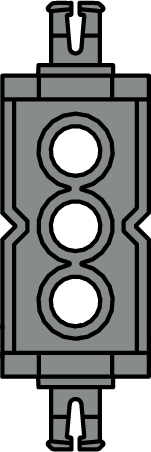 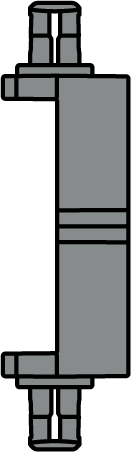 Triple 1-2-1x Wide, 1x2 Corner Connector
228-2500-1251
Double 1x Wide, 2x1 Corner Connector
228-2500-272
Structure - Standoffs (Half Scale)
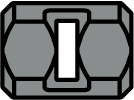 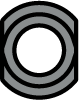 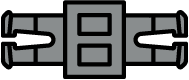 0.25x Pitch Standoff
228-2500-063
Mini Standoff Connector
228-2500-170
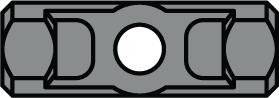 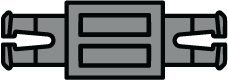 Straight Standoff Connector
228-2500-171
0.5x Pitch Standoff
228-2500-064
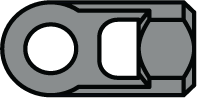 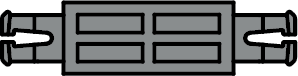 End Standoff Connector
228-2500-172
1x Pitch Standoff
228-2500-065
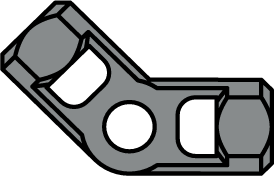 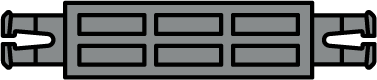 1.5x Pitch Standoff
228-2500-066
45 Degree Standoff Connector
228-2500-175
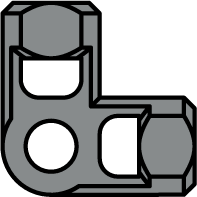 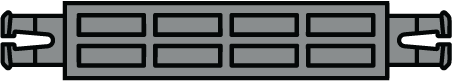 2x Pitch Standoff
228-2500-067
90 Degree Standoff Connector
228-2500-178
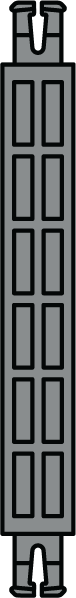 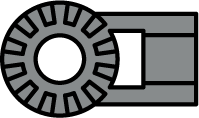 3x Pitch Standoff
228-2500-069
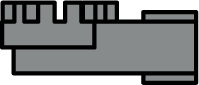 15 Degree Offset Locking Angle End Standoff Connector
228-2500-192
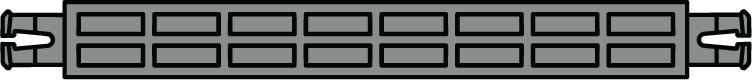 4x Pitch Standoff
228-2500-070
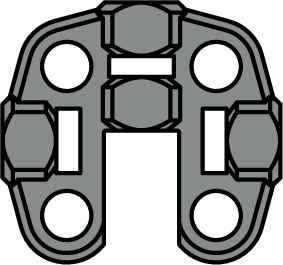 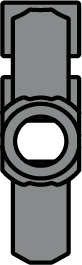 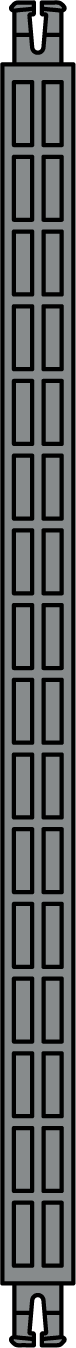 Truss Standoff Connector
228-2500-1109
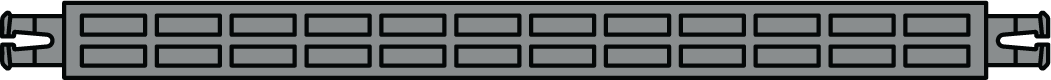 6x Pitch Standoff
228-2500-072
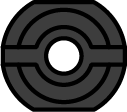 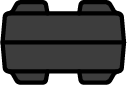 8x Pitch Standoff
228-2500-1061
Rubber Shaft Collar
228-2500-143
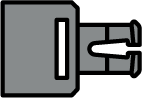 0.5x Pitch Standoff Extender
228-2500-109
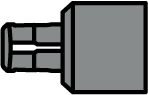 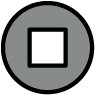 Shaft Bushing
228-2500-125
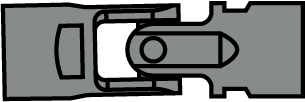 Universal Joint
228-2500-350
Motion - Gears (Half Scale)
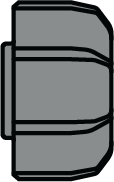 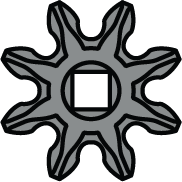 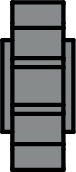 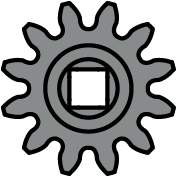 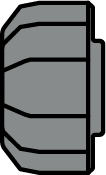 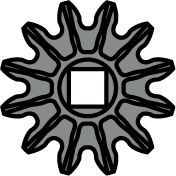 12 Tooth Gear
228-2500-213
8 Tooth High Strength Hybrid Gear
228-2500-2180
12 Tooth Hybrid Gear
228-2500-250
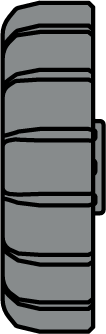 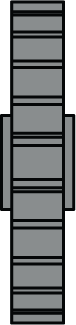 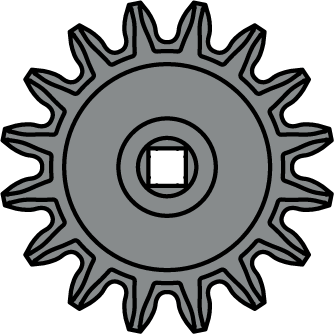 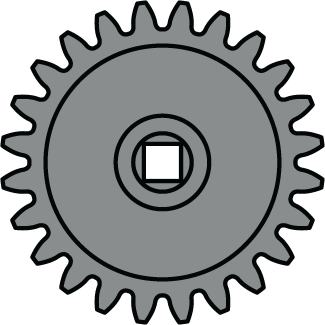 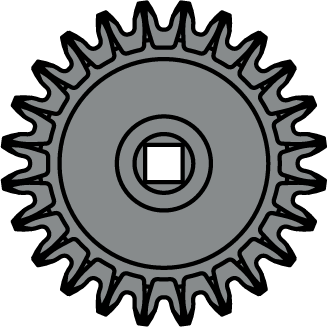 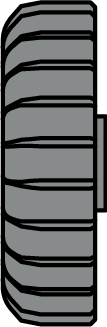 16 Tooth High Strength Hybrid Gear
228-2500-2181
24 Tooth Gear
228-2500-227
24 Tooth Hybrid Gear
228-2500-251
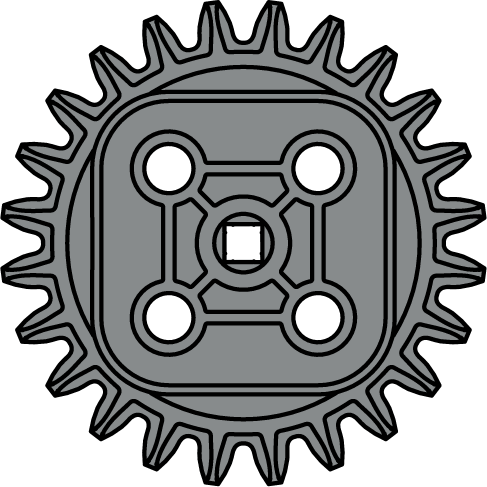 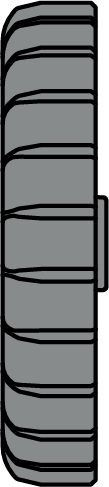 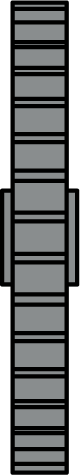 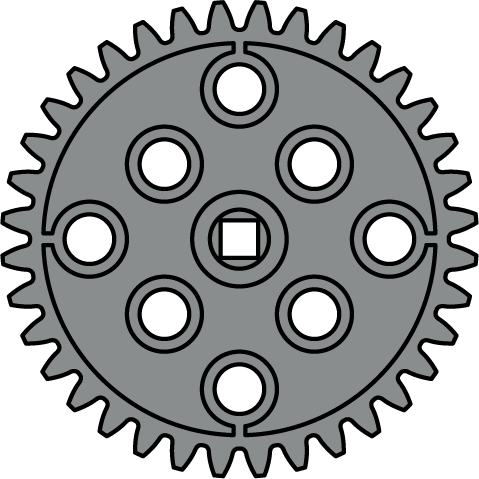 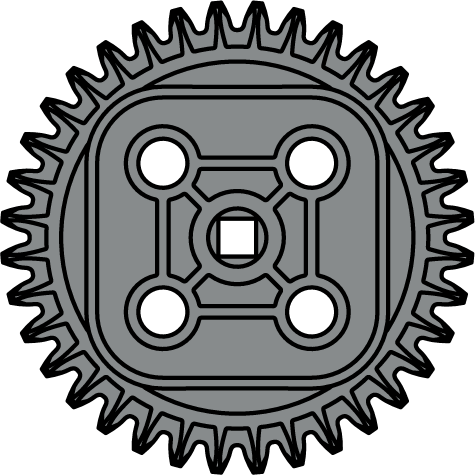 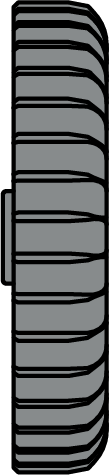 36 Tooth Gear
228-2500-214
24 Tooth High Strength Hybrid Gear
228-2500-2182
36 Tooth Hybrid Gear
228-2500-252
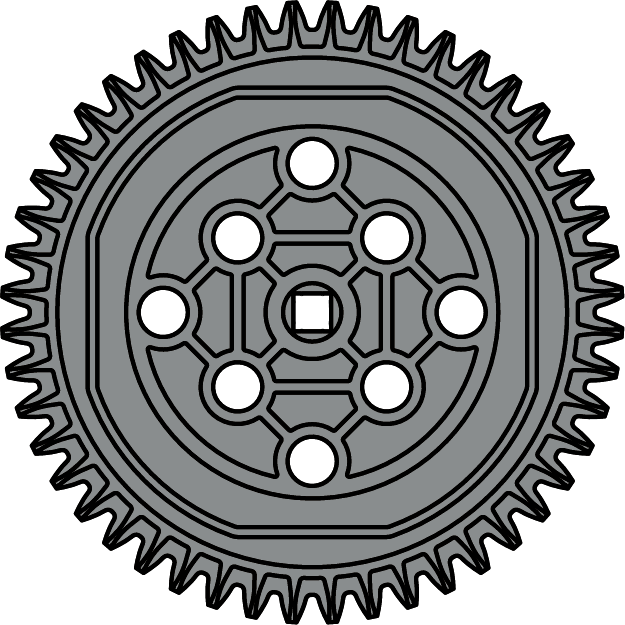 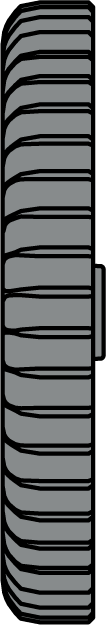 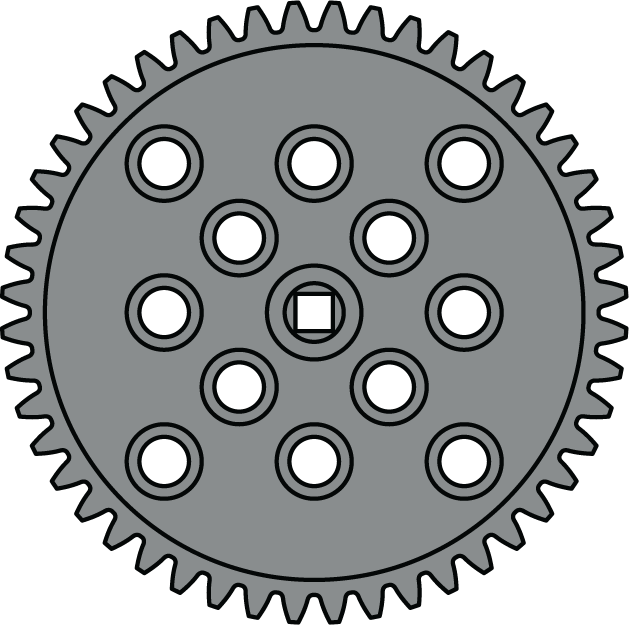 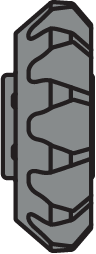 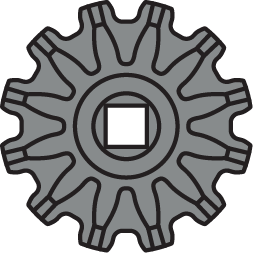 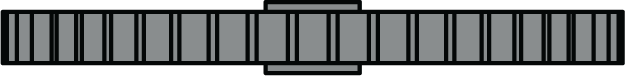 12 Tooth High Strength Bevel Gear
228-2500-463
48 Tooth Gear
228-2500-228
48 Tooth Hybrid Gear
228-2500-253
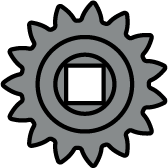 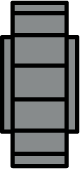 15 Tooth Gear (34DP)
228-2500-461
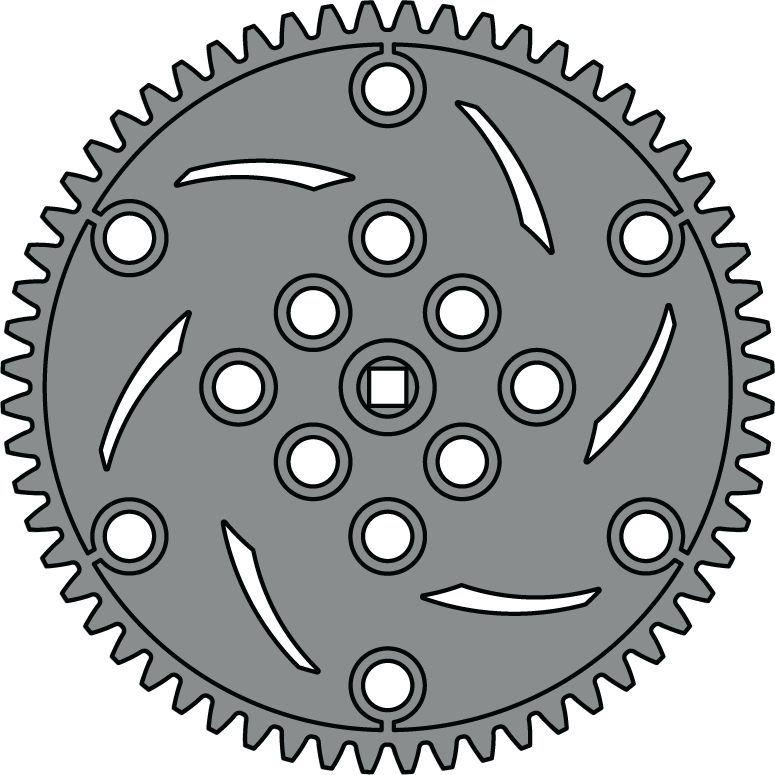 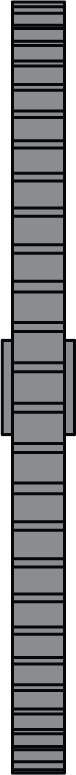 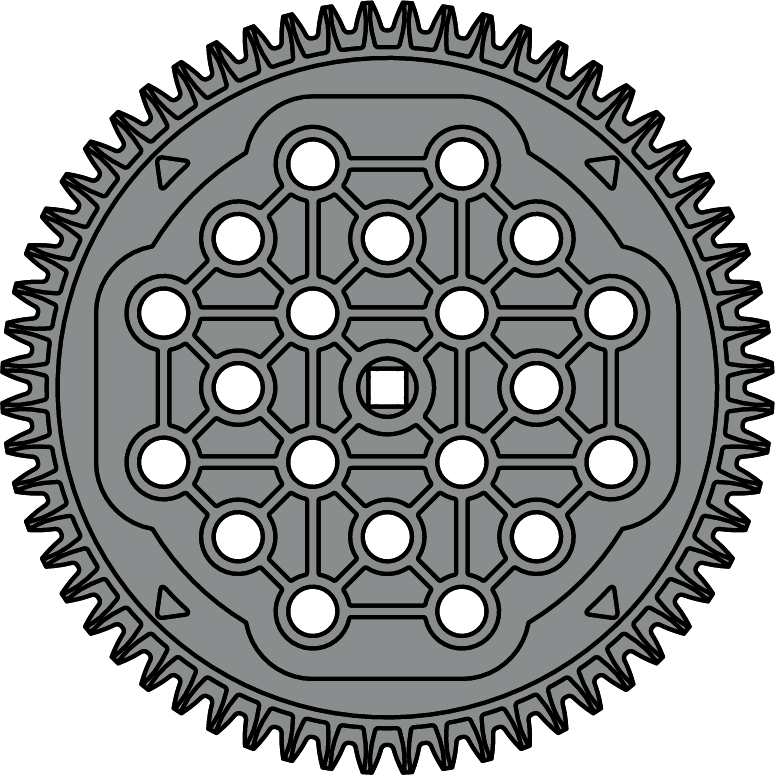 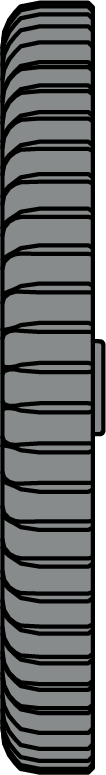 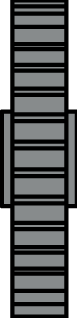 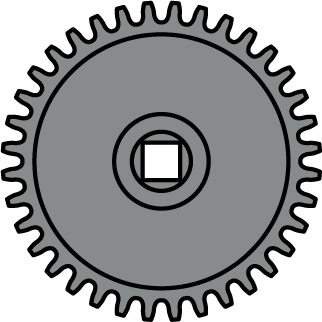 36 Tooth Gear (34DP)
228-2500-462
60 Tooth Gear
228-2500-215
60 Tooth Hybrid Gear
228-2500-254
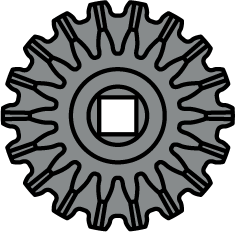 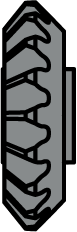 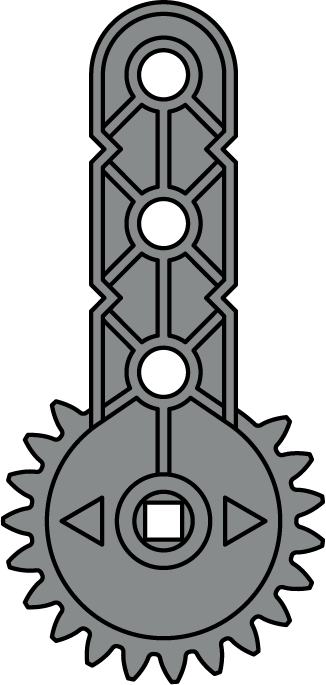 18 Tooth Bevel Gear
228-2500-244
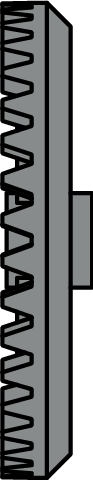 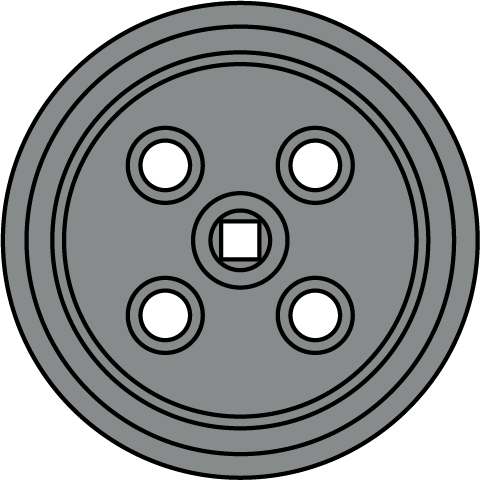 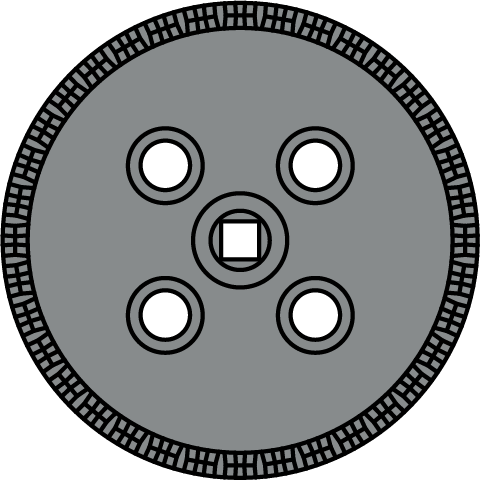 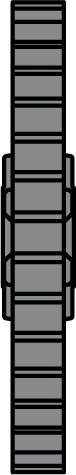 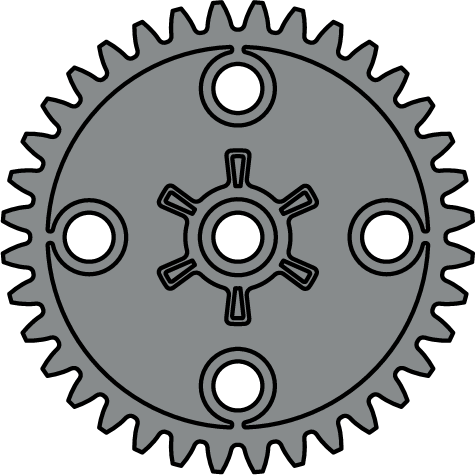 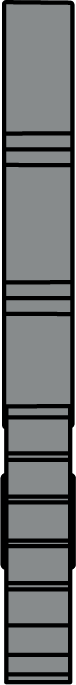 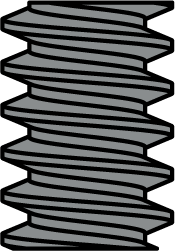 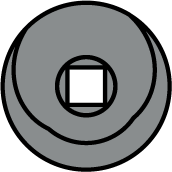 1x4 Crank Gear w/ 23T Gear
228-2500-246
Worm Gear
228-2500-219
36 Tooth Idler Gear
228-2500-451
36 Tooth Crown Gear
228-2500-218
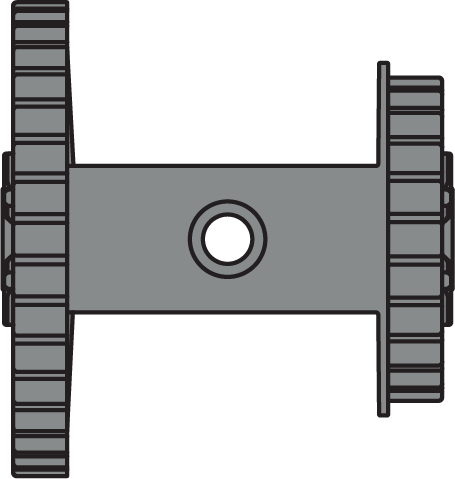 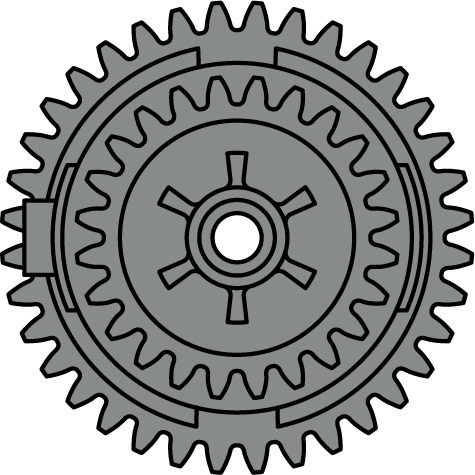 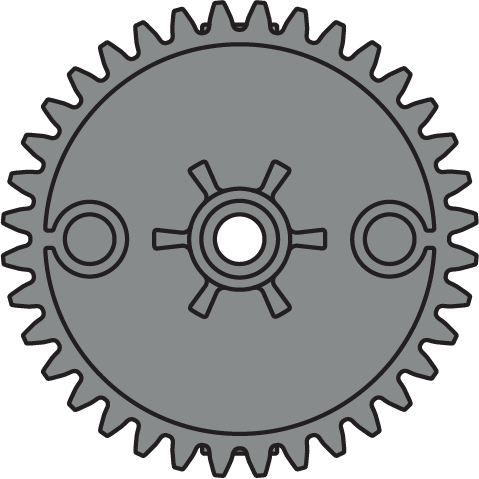 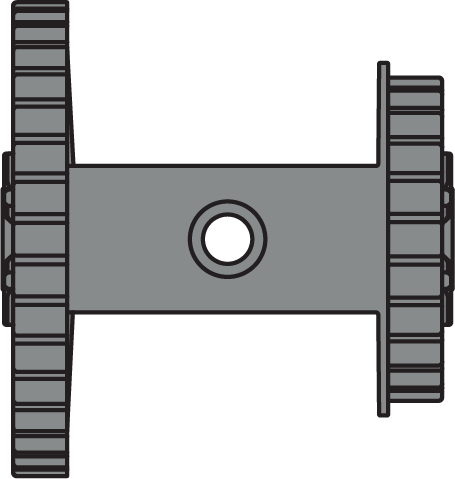 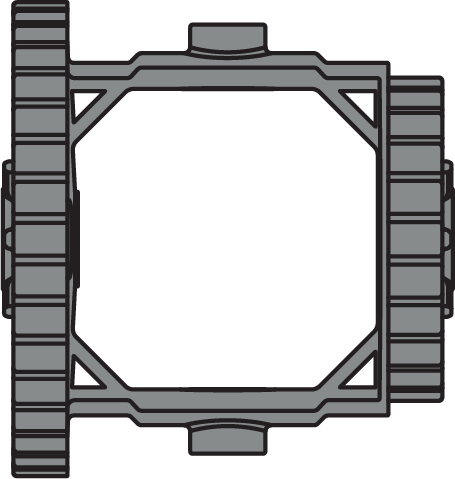 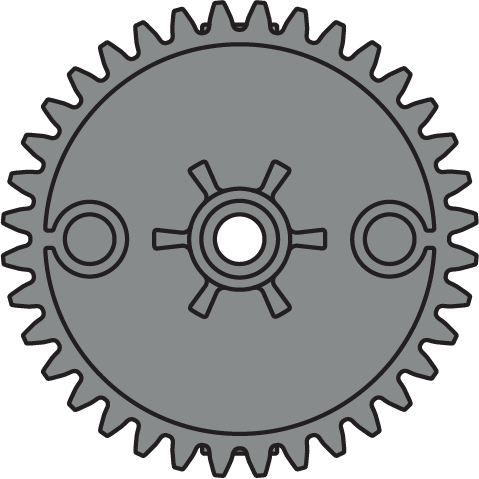 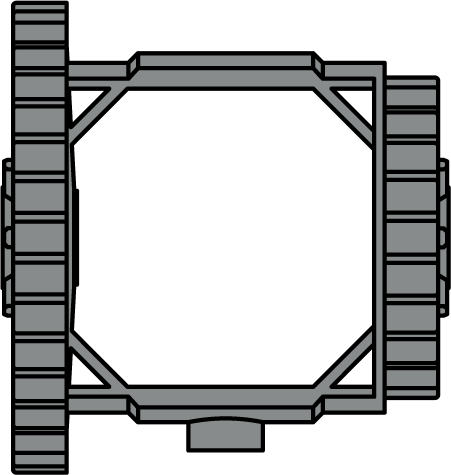 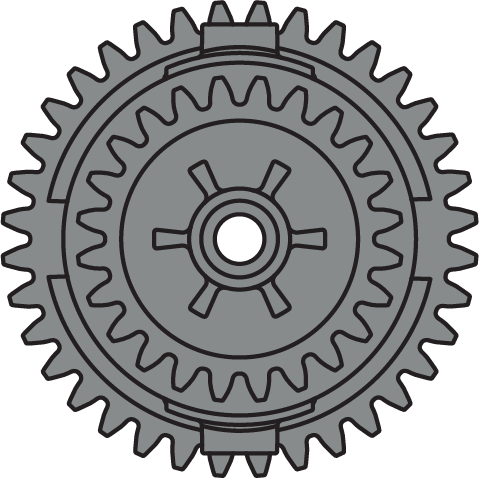 Differential Gear
228-2500-245
High Strength Differential Gear
228-2500-347
Motion - Turntables & Ring Gears (Half Scale)
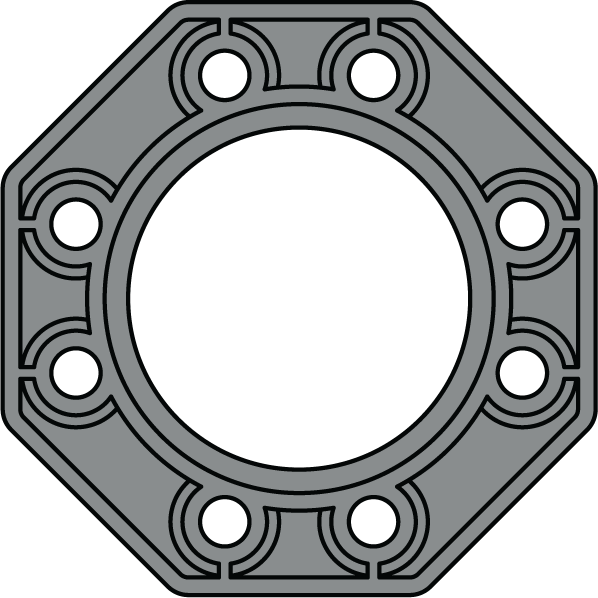 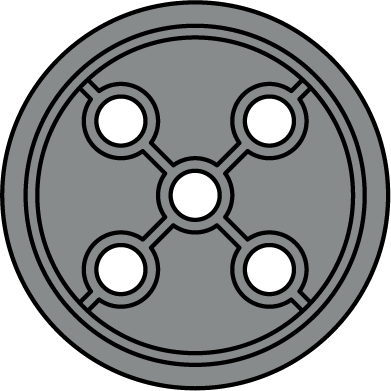 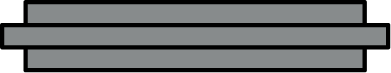 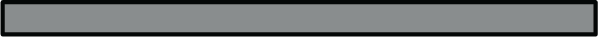 Small Turntable Outer Housing
228-2500-193
Small Turntable Center Bushing
228-2500-191
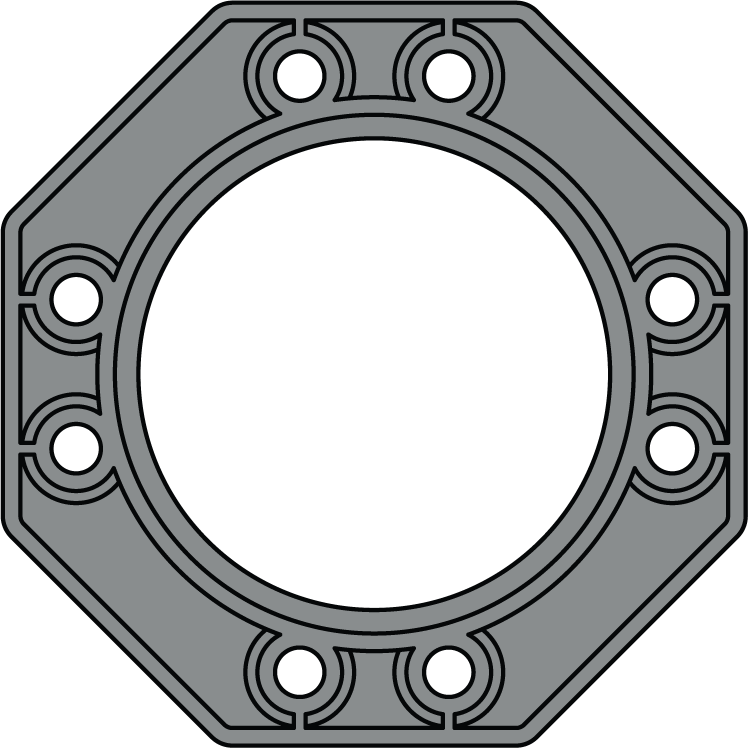 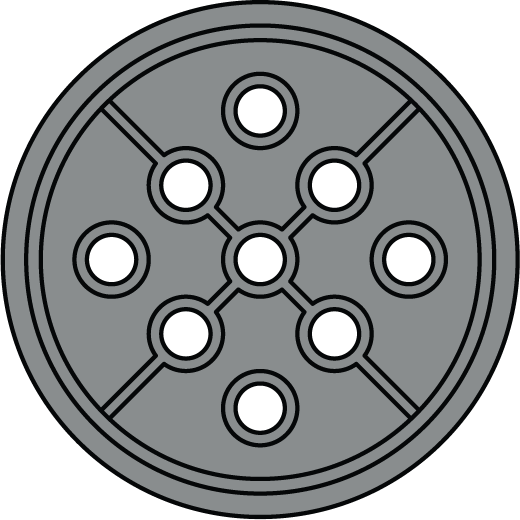 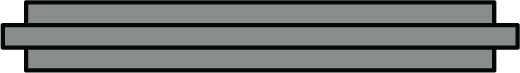 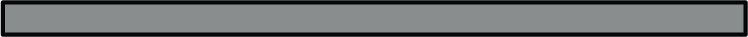 Large Turntable Center Bushing
228-2500-194
Large Turntable Outer Bushing
228-2500-195
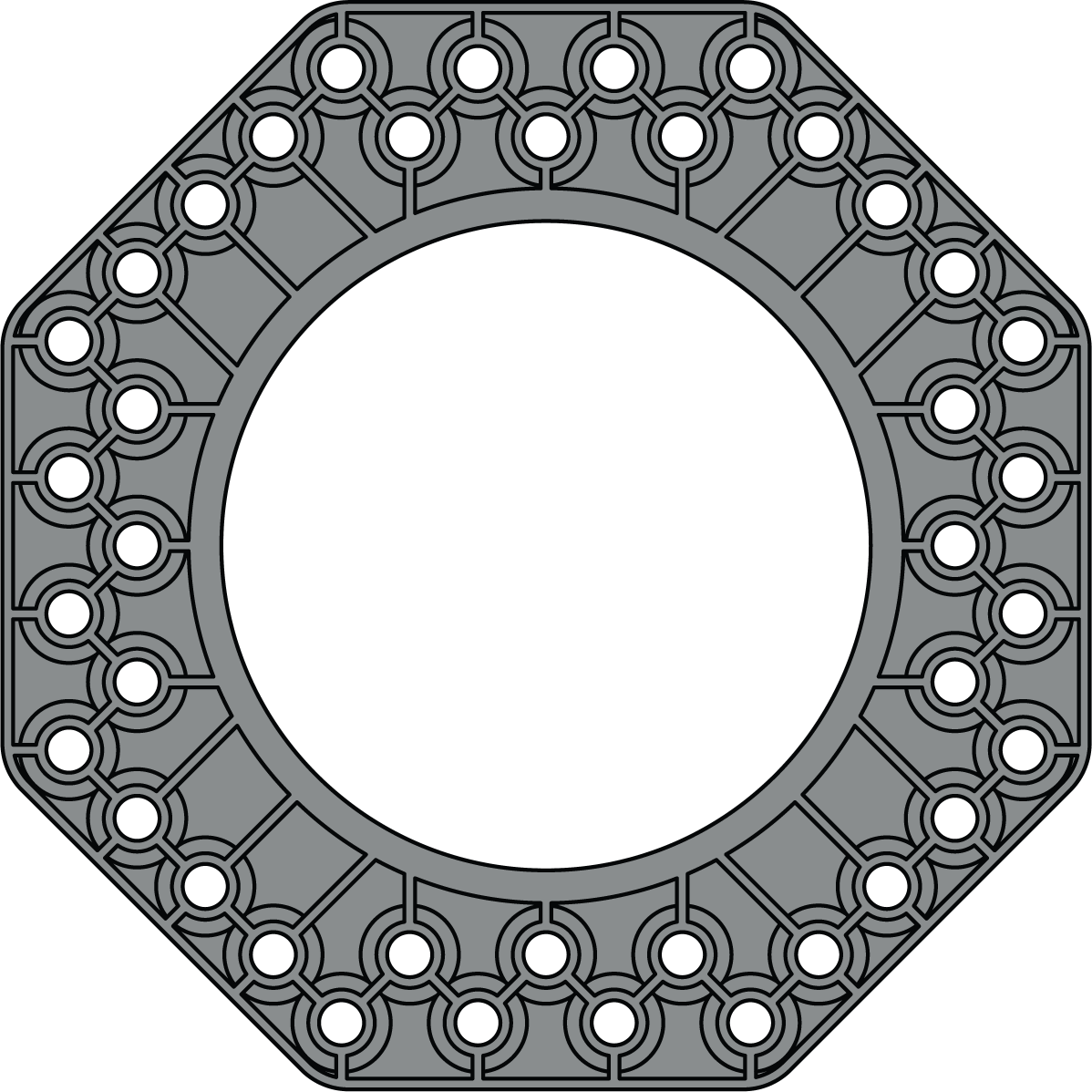 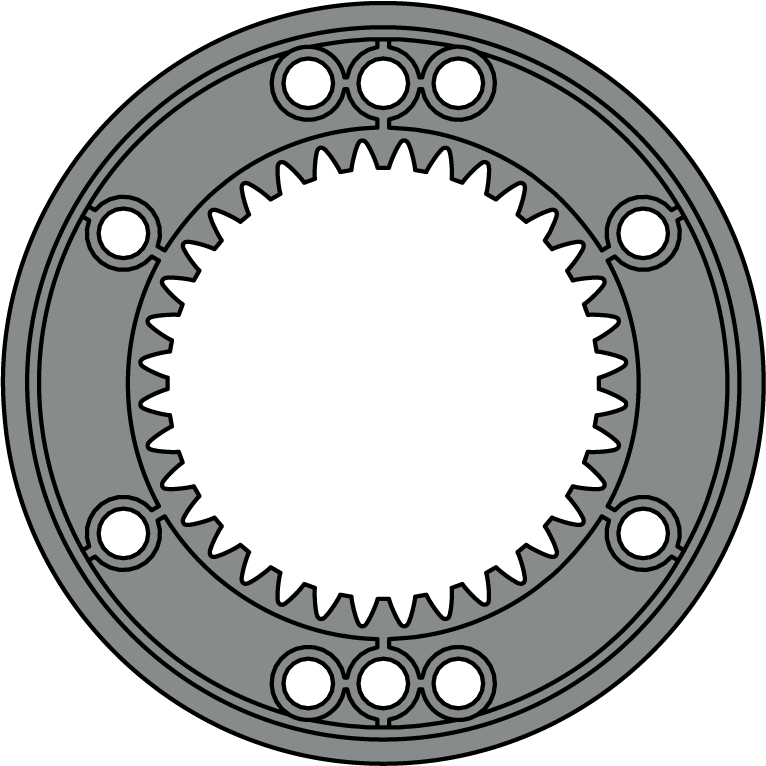 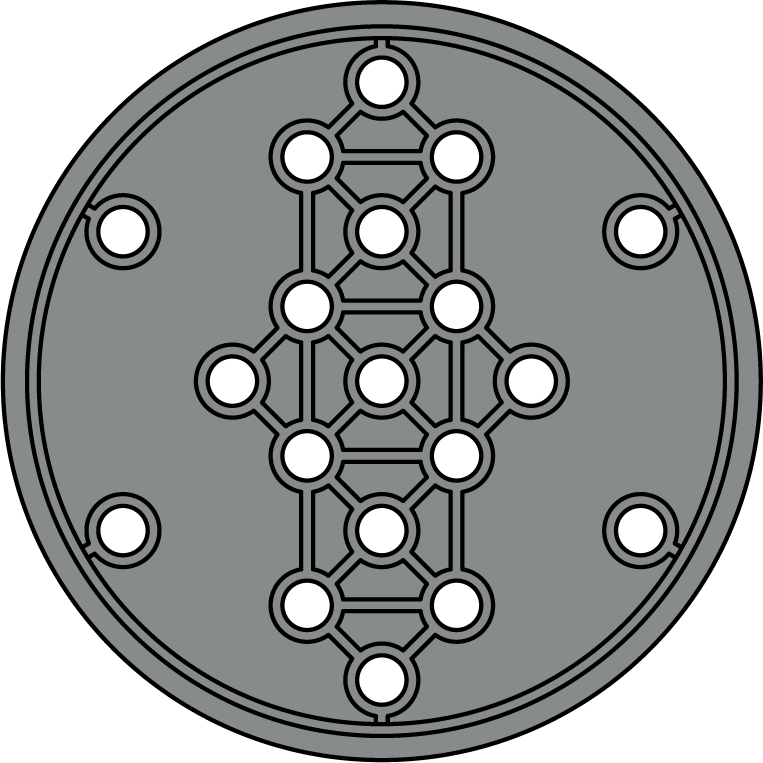 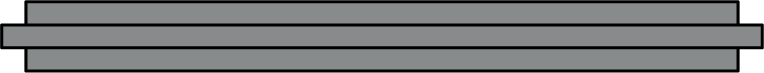 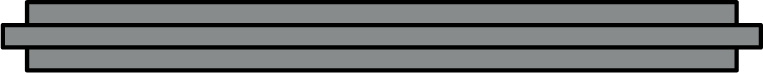 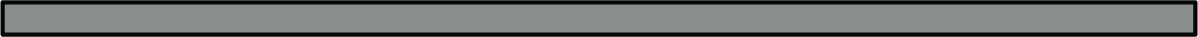 XL Turntable Plain Bushing
228-2500-200
XL Turntable 36T Ring Gear Bushing
228-2500-202
XL Turntable Outer Housing
228-2500-199
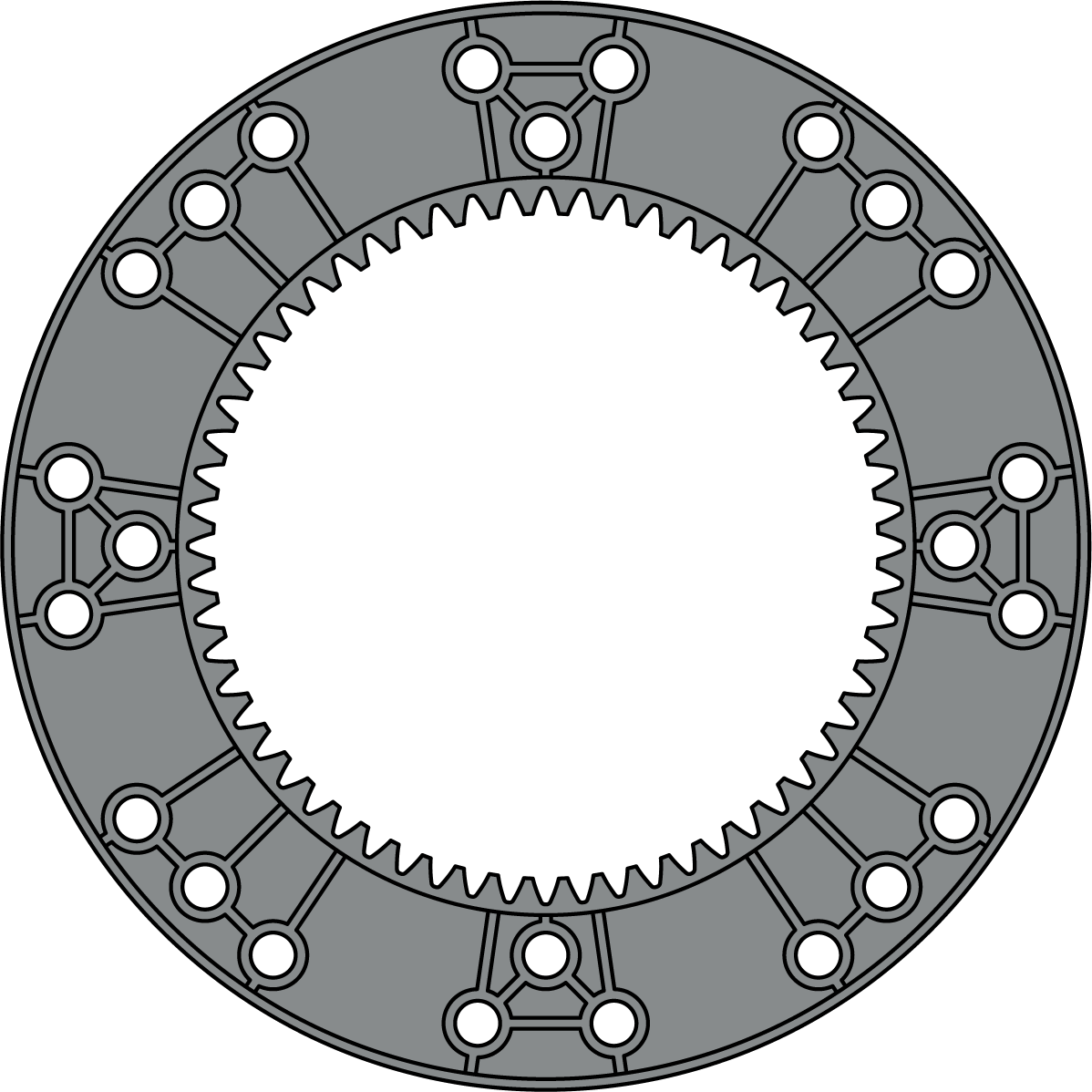 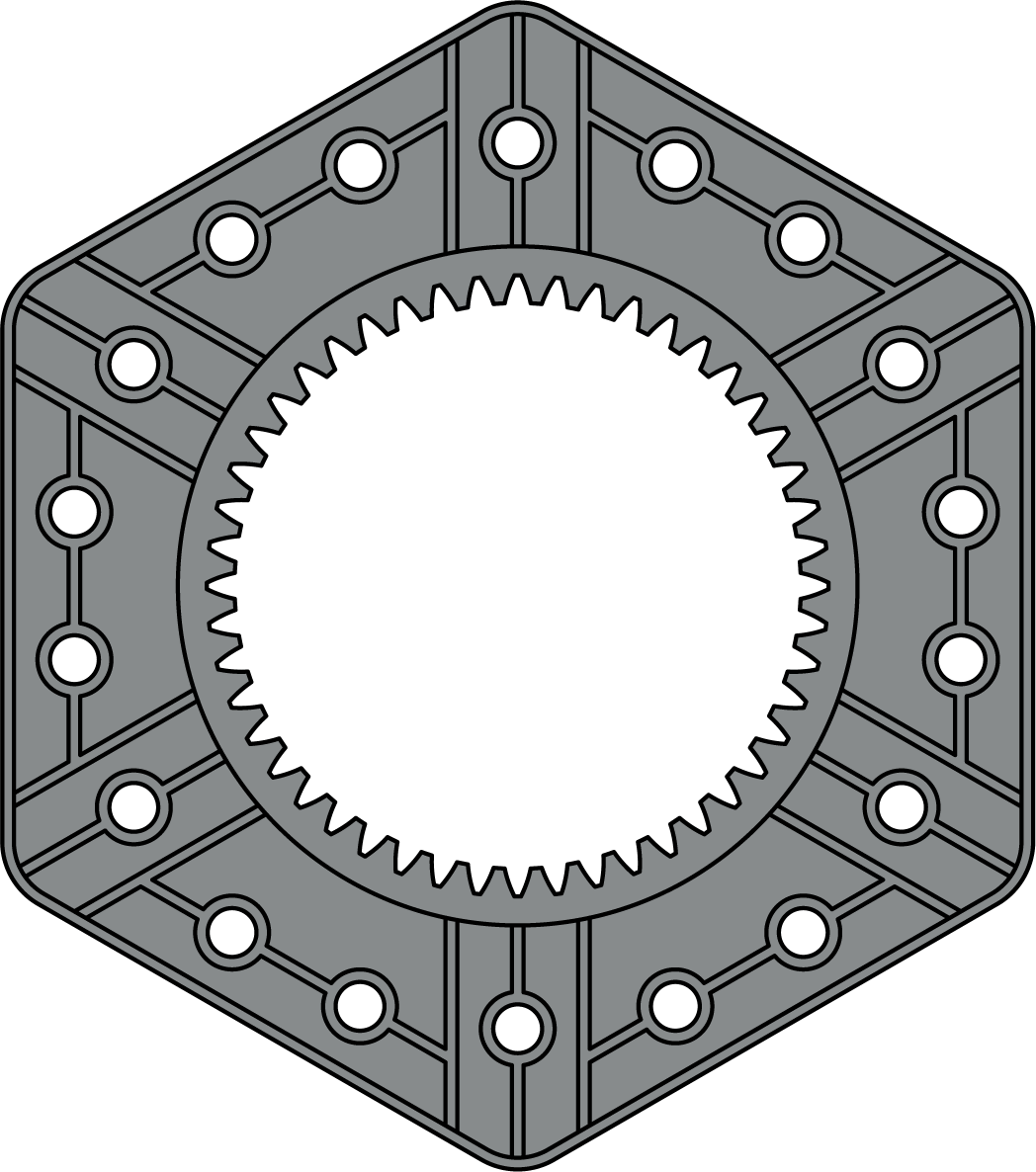 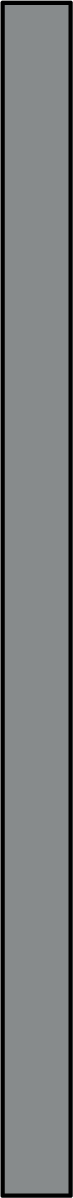 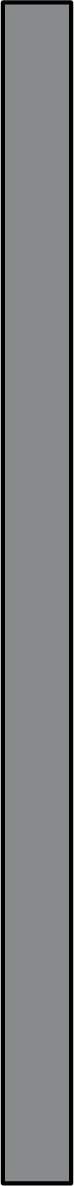 Spider 48 Tooth Ring Gear
228-2500-229
60 Tooth Internal Ring Gear
228-2500-247
Motion - Linear Motion (Half Scale)
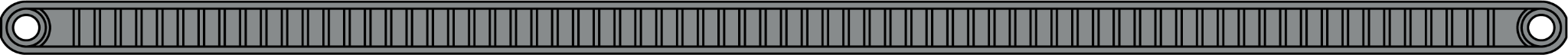 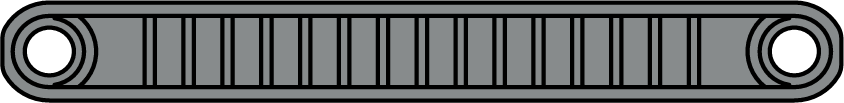 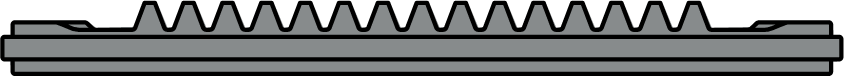 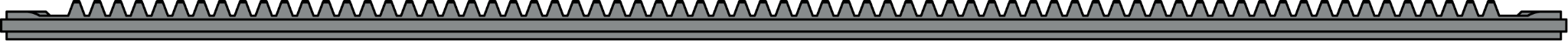 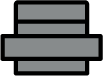 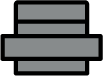 1x6 Linear Motion Rack Gear
228-2500-1472
1x20 Linear Motion Rack Gear
228-2500-1454
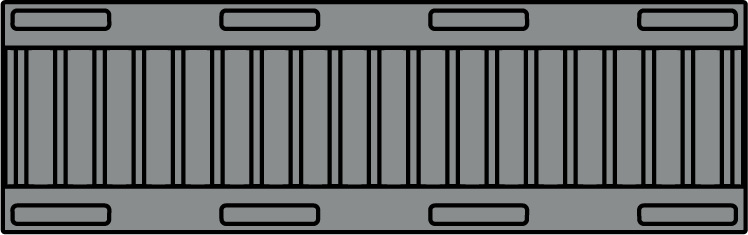 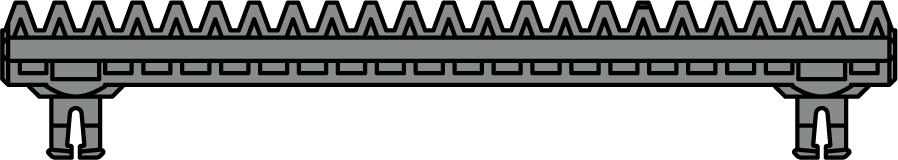 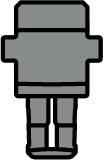 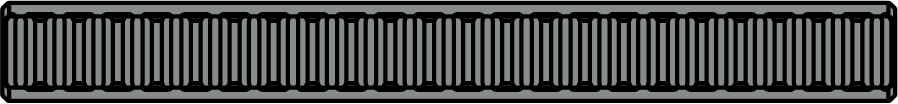 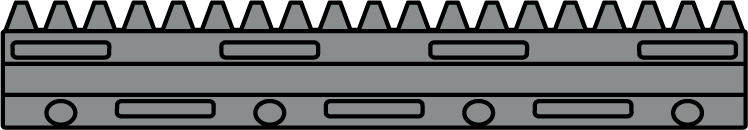 Rack Gear
228-2500-216
1x6 Continuous Linear Motion Rack Gear
228-2500-1473
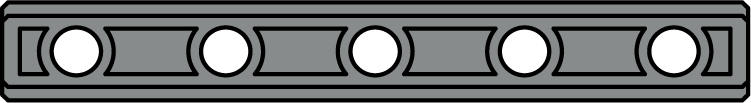 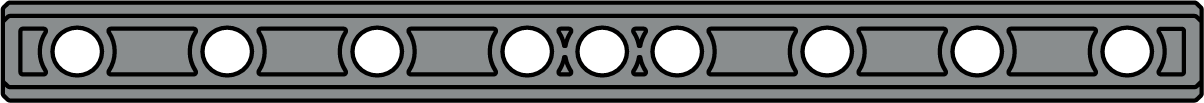 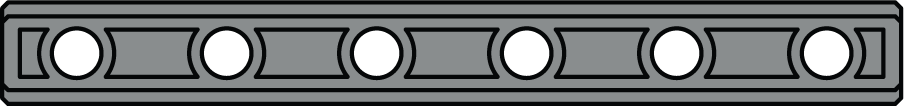 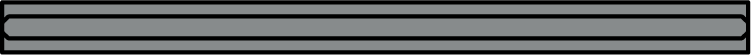 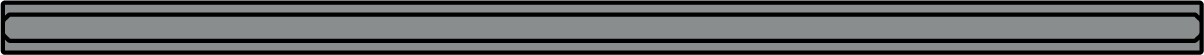 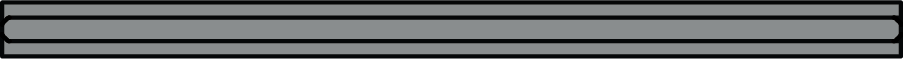 1x6 Linear Motion Beam
228-2500-1457
1x5 Linear Motion Beam
228-2500-1456
1x8 Linear Motion Beam
228-2500-1459
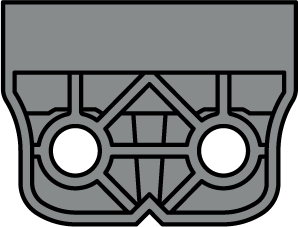 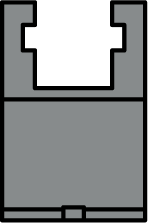 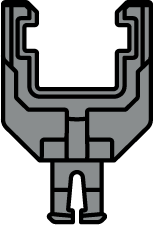 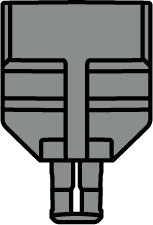 2x Pitch Linear Motion Bracket (Side Mount)
228-2500-1469
1x Pitch Linear Motion Bracket (Snap Mount)
228-2500-1470
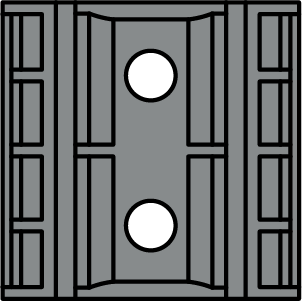 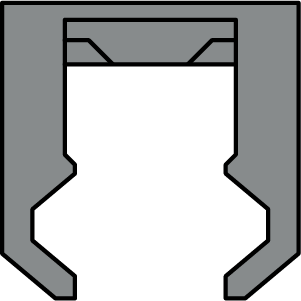 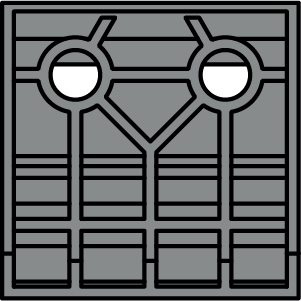 Linear Slide
228-2500-217
Motion - Sprockets & Chain (Half Scale)
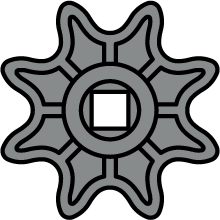 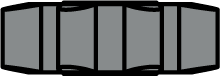 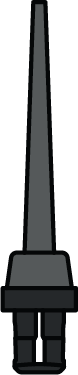 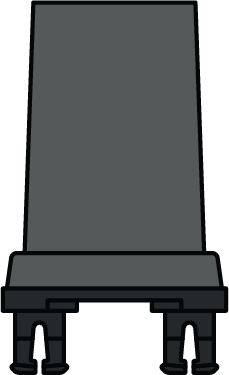 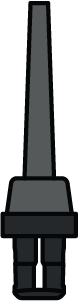 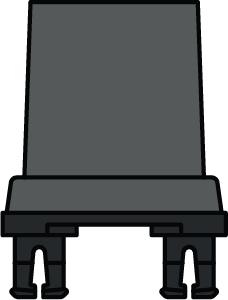 8 Tooth Sprocket
228-2500-232
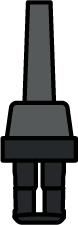 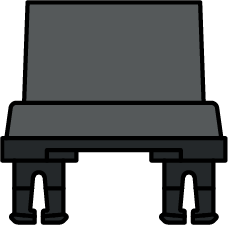 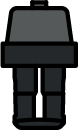 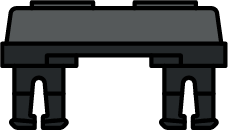 Traction Link
228-2500-239
Medium Intake Flap
228-2500-241
Long Intake Flap
228-2500-242
Short Intake Flap
228-2500-240
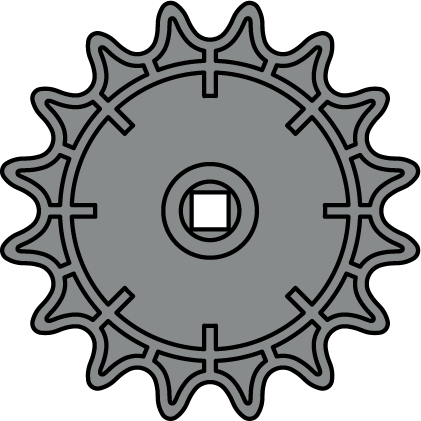 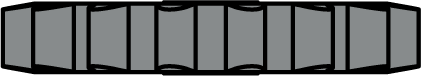 16 Tooth Sprocket
228-2500-233
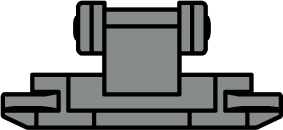 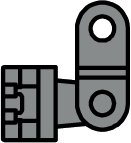 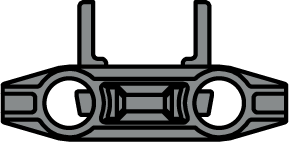 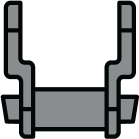 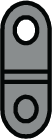 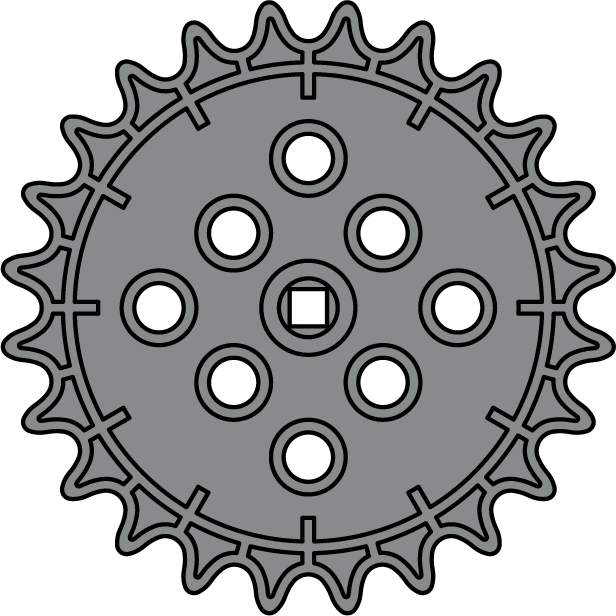 Tank Tread/ Attachment Link
228-2500-231
Chain Link
228-2500-230
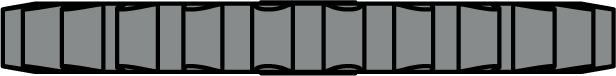 24 Tooth Sprocket
228-2500-235
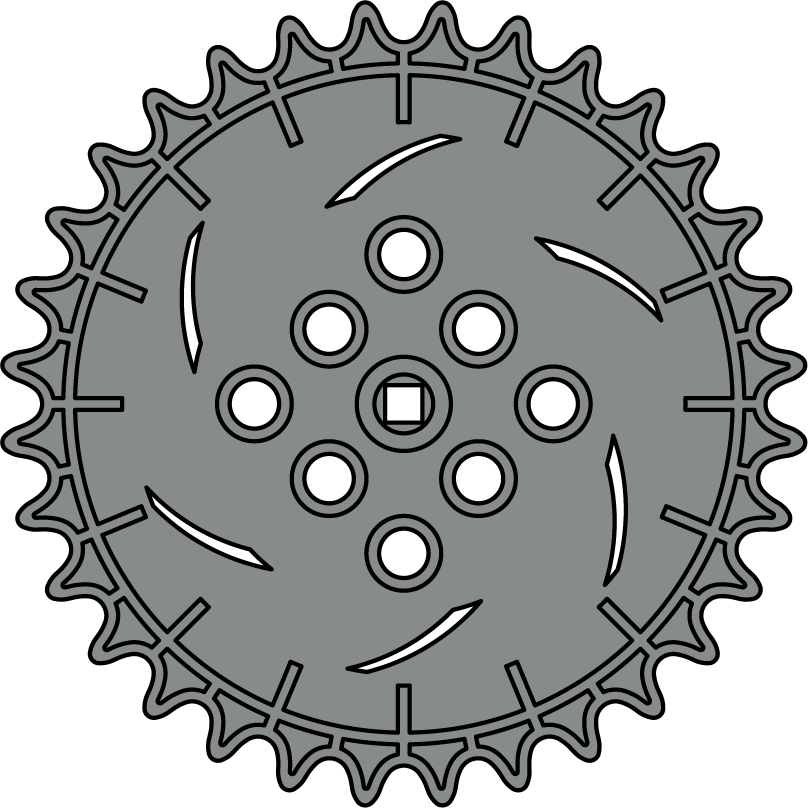 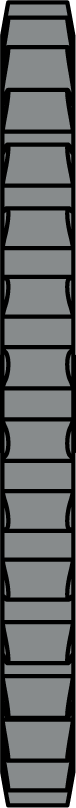 32 Tooth Sprocket
228-2500-236
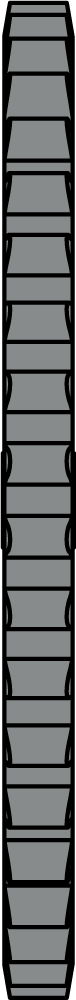 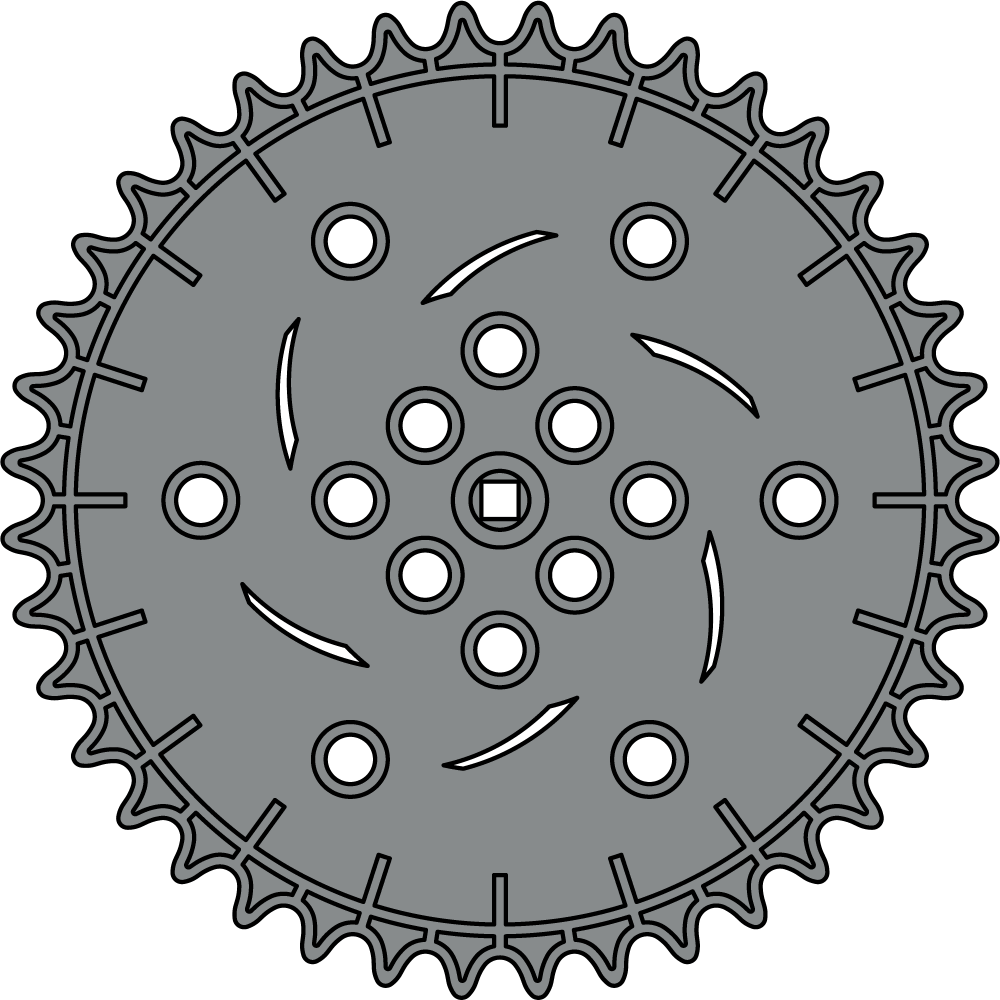 40 Tooth Sprocket
228-2500-237
Motion - Pulleys & Misc. (Half Scale)
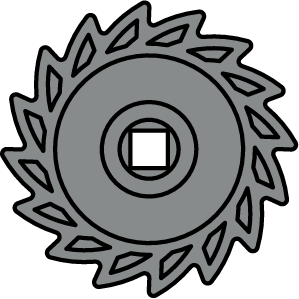 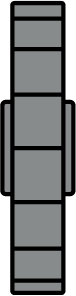 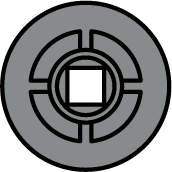 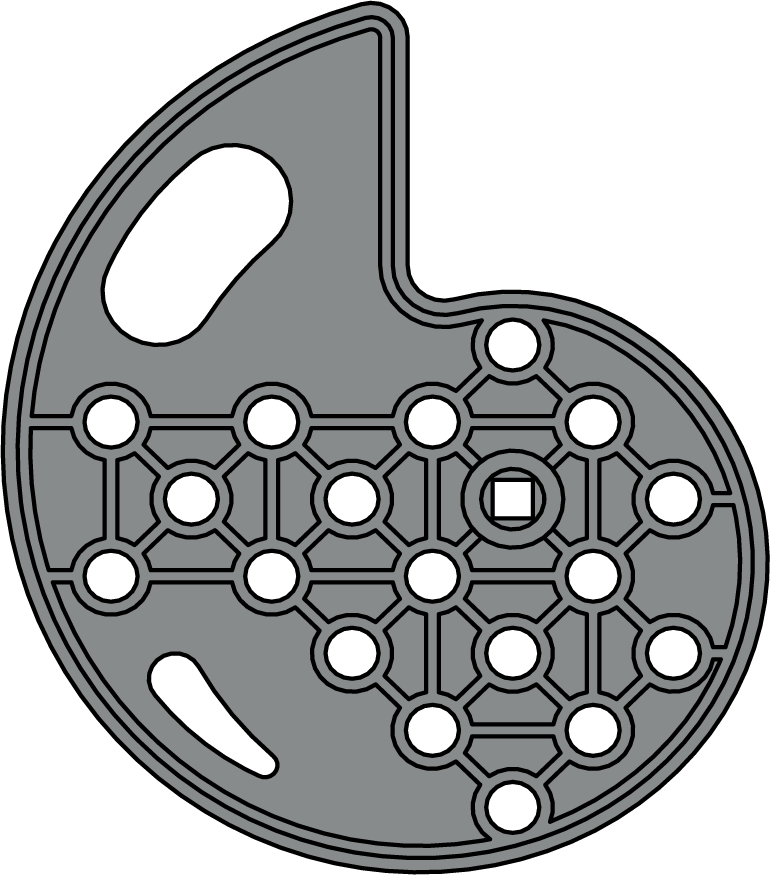 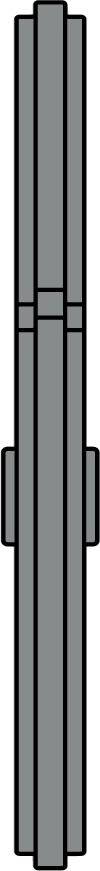 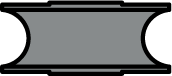 10mm Pulley
228-2500-163
16 Tooth Ratchet
228-2500-1407
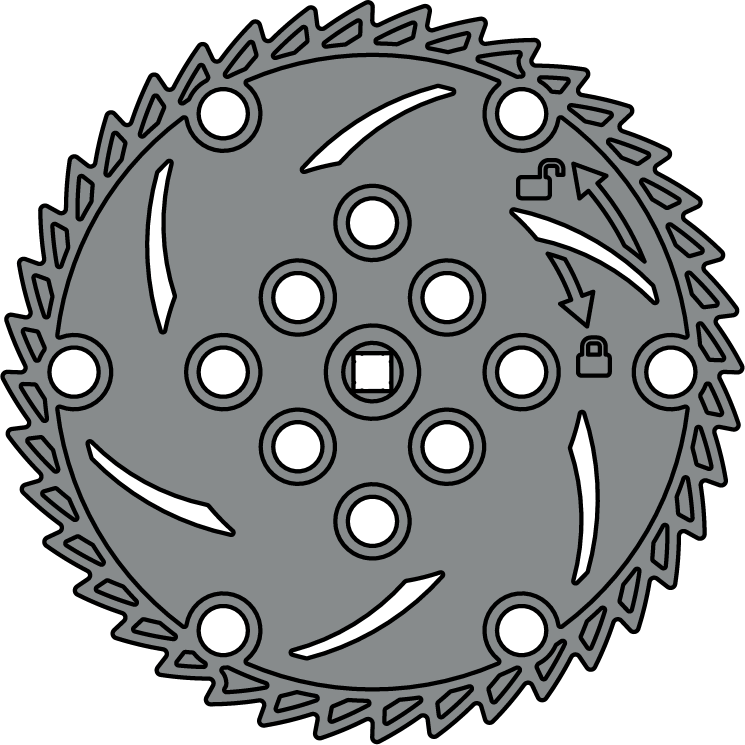 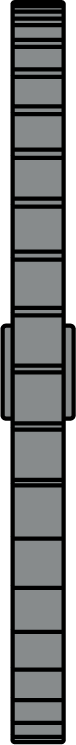 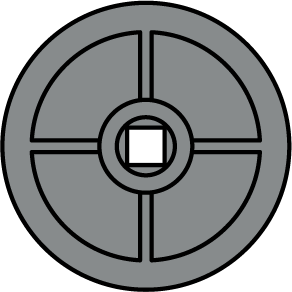 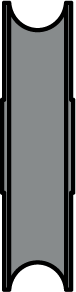 20mm Pulley
228-2500-164
Small 2x Pitch Drop Cam
228-2500-1305
40 Tooth Ratchet
228-2500-1410
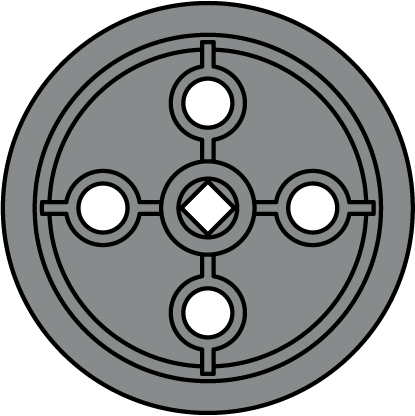 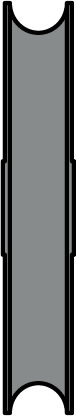 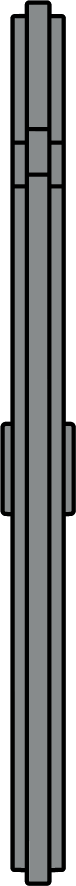 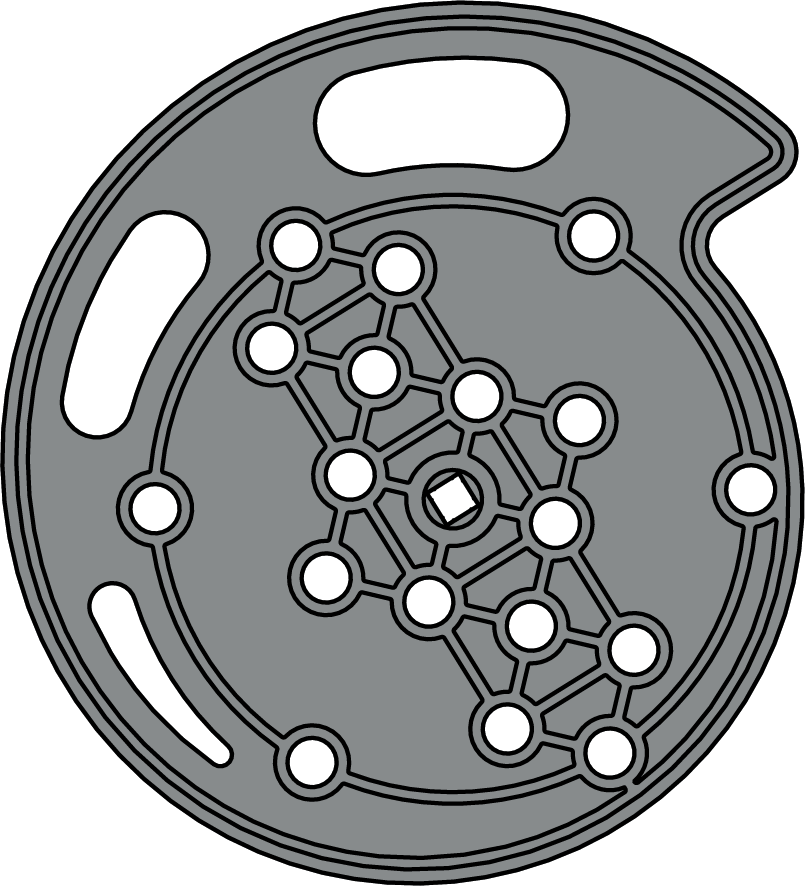 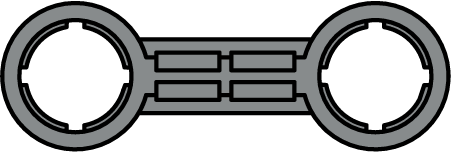 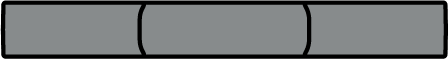 30mm Pulley
228-2500-165
1x3 Ball Socket Linkage
228-2500-1664
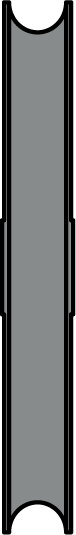 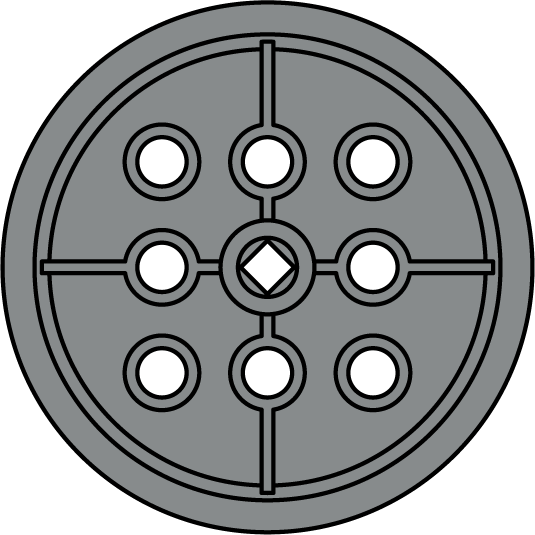 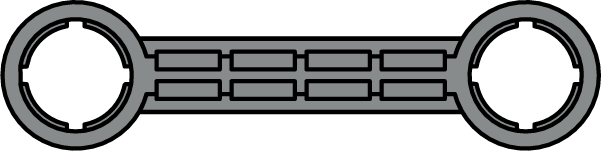 Large 1x Pitch Drop Cam
228-2500-1306
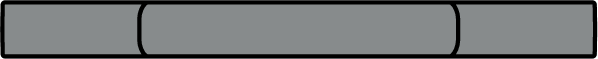 1x4 Ball Socket Linkage
228-2500-1665
40mm Pulley
228-2500-166
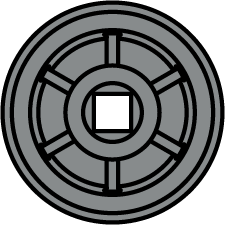 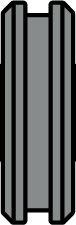 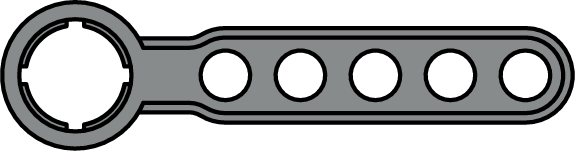 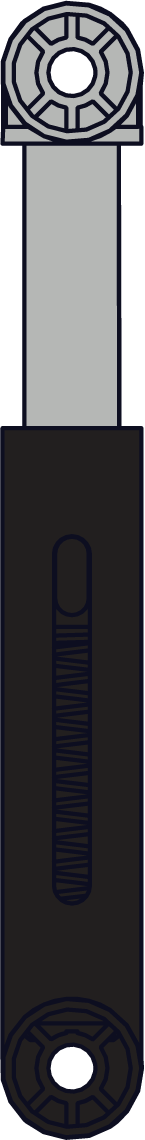 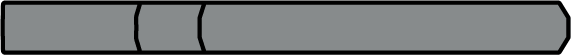 1x4 Single-Ended Ball Socket Beam
228-2500-1689
Cam Follower
228-2500-1303
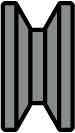 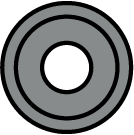 0.5x Pitch Idler Pulley
228-2500-1413
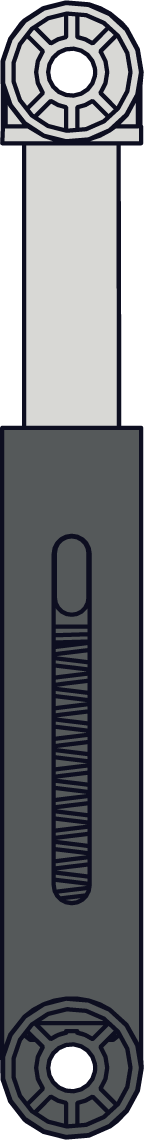 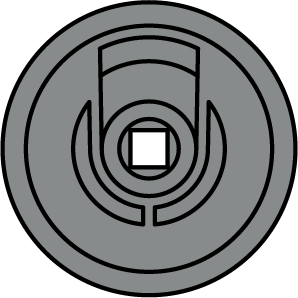 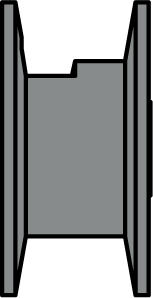 2x Pitch Shock Absorber (Strong)
228-2500-1480
1x Wide Spool
228-2500-420
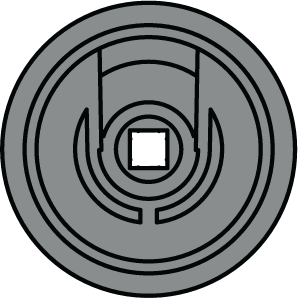 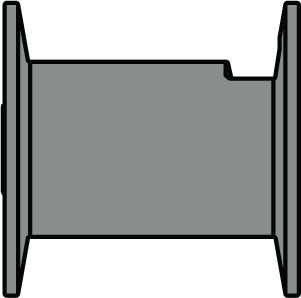 2x Pitch Shock Absorber (Weak)
228-2500-1560
2x Wide Spool
228-2500-421
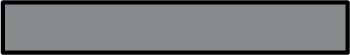 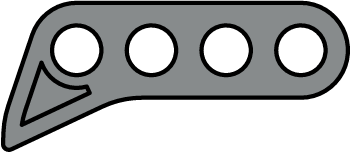 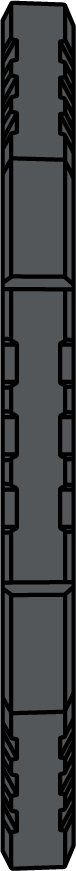 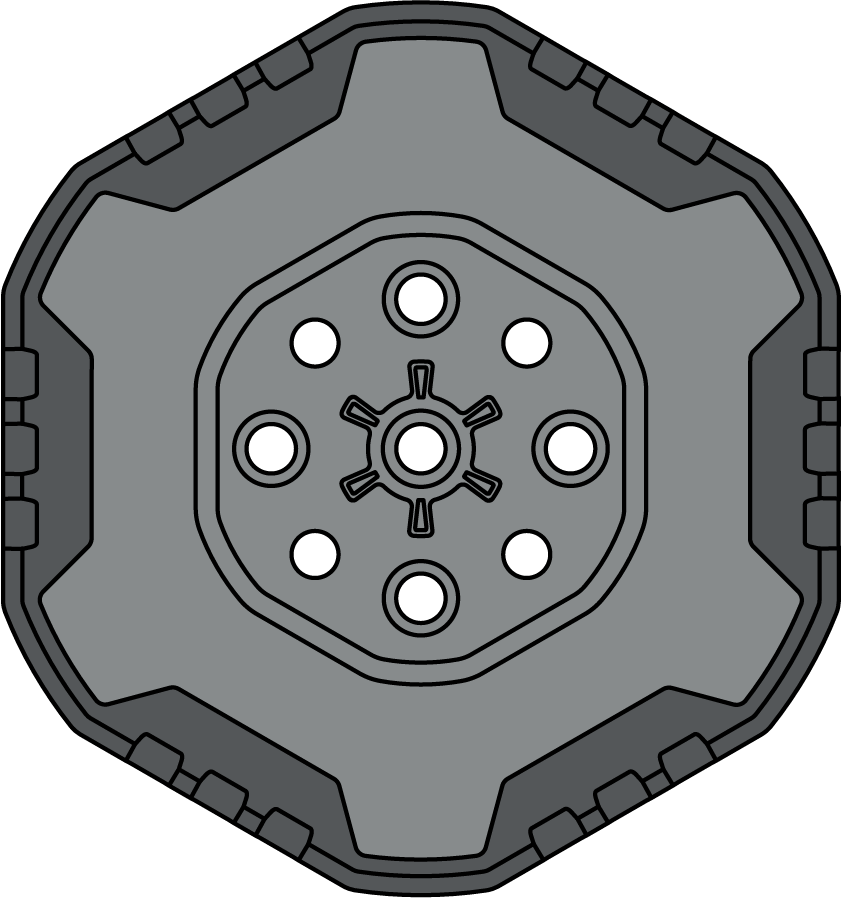 Short Low-Profile Pawl
228-2500-1411
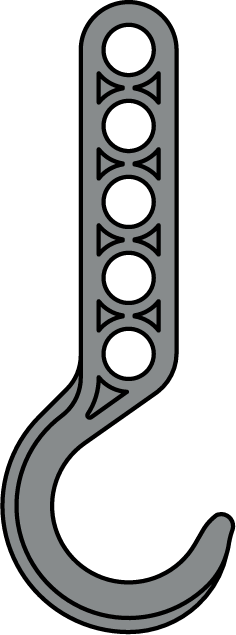 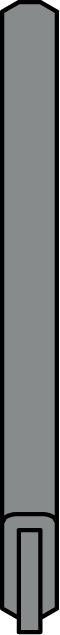 1x3 Large Crane Hook
228-2500-1658
6x Pitch Flywheel
228-2500-1402
Motion - Shafts - (Half Scale)
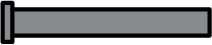 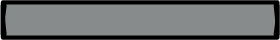 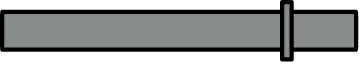 2x Pitch Shaft
228-2500-074, 117
2x Pitch Motor Shaft
228-2500-078, 2234
1.5x Pitch Capped Shaft
228-2500-2218
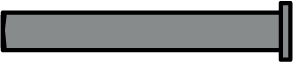 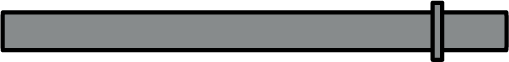 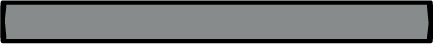 3x Pitch Motor Shaft
228-2500-094, 2236
2x Pitch Capped Shaft
228-2500-080, 2219
3x Pitch Shaft
228-2500-075, 119
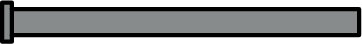 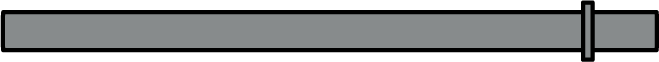 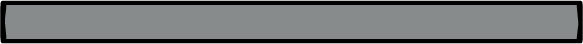 2.5x Pitch Capped Shaft
228-2500-2220
4x Pitch Motor Shaft
228-2500-079, 2238
4x Pitch Shaft
228-2500-076, 120
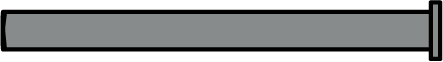 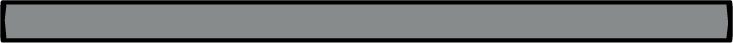 3x Pitch Capped Shaft
228-2500-081, 2221
5x Pitch Shaft
228-2500-077, 121
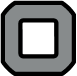 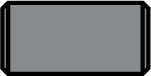 High Strength Shaft Adapter (1/8" Square Bore, 1/2" Long)
228-2500-454
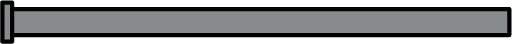 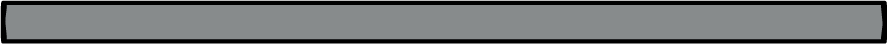 6x Pitch Shaft
228-2500-122
3.5x Pitch Capped Shaft
228-2500-2222
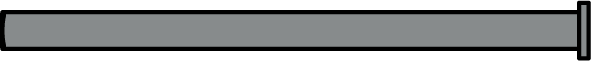 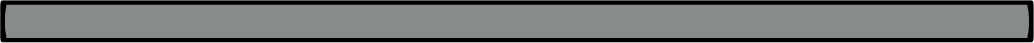 4x Pitch Capped Shaft
228-2500-082, 2224
7x Pitch Shaft
228-2500-123
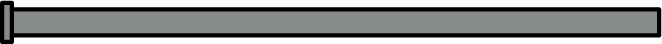 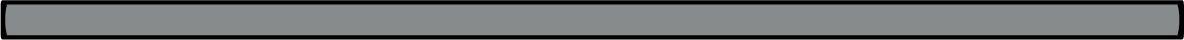 4.5x Pitch Capped Shaft
228-2500-2224
8x Pitch Shaft
228-2500-124
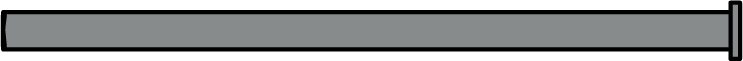 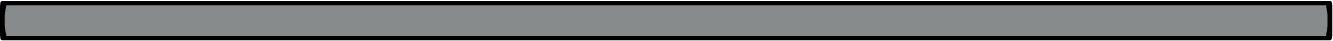 9x Pitch Shaft
228-2500-260
5x Pitch Capped Shaft
228-2500-083, 2225
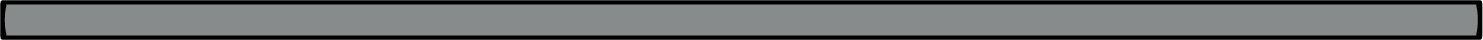 10x Pitch Shaft
228-2500-261
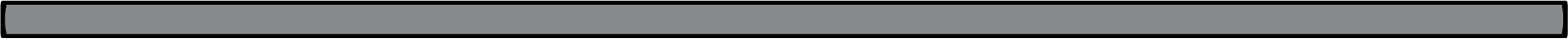 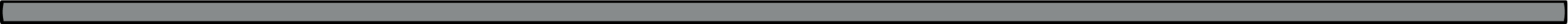 18x Pitch Shaft
228-2500-266
11x Pitch Shaft
228-2500-262
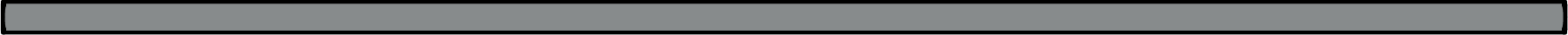 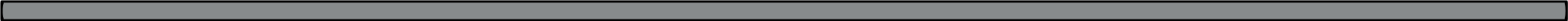 12x Pitch Shaft
228-2500-263
20x Pitch Shaft
228-2500-267
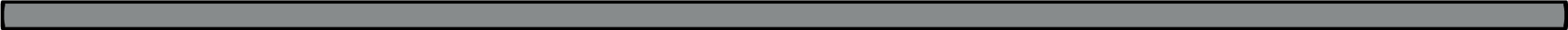 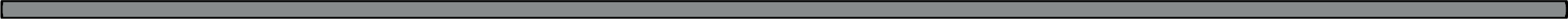 14x Pitch Shaft
228-2500-264
22x Pitch Shaft
228-2500-268
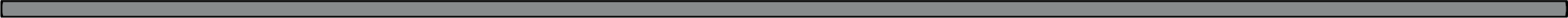 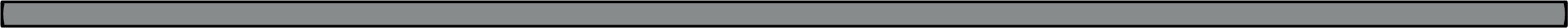 16x Pitch Shaft
228-2500-265
24x Pitch Shaft
228-2500-269
Motion - Wheels - (Half Scale)
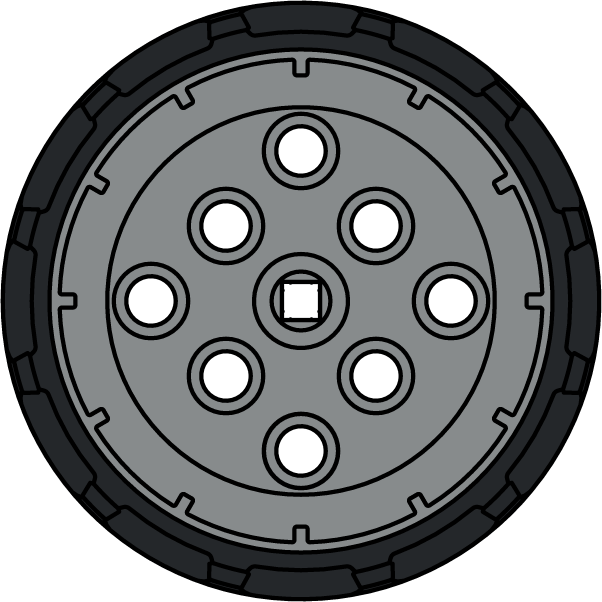 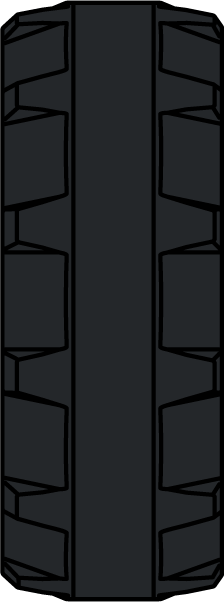 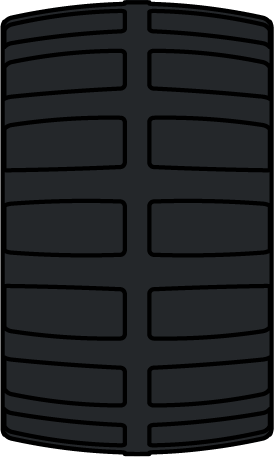 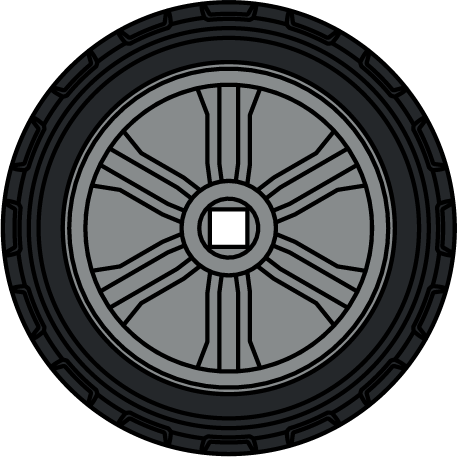 4x Pitch (160mm Travel) Smooth Wheel
228-2500-1383
2x Wide Hub, 3x Pitch Tire (Straight Offroad Tread)
228-2500-1950,1951
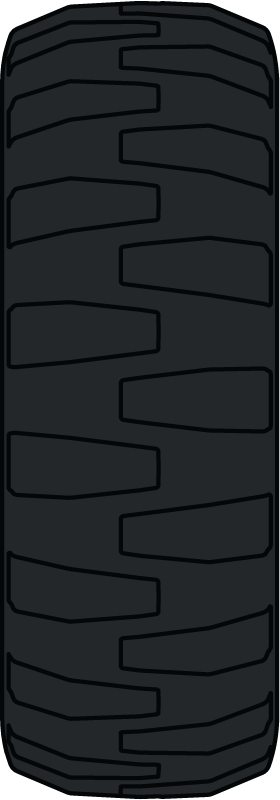 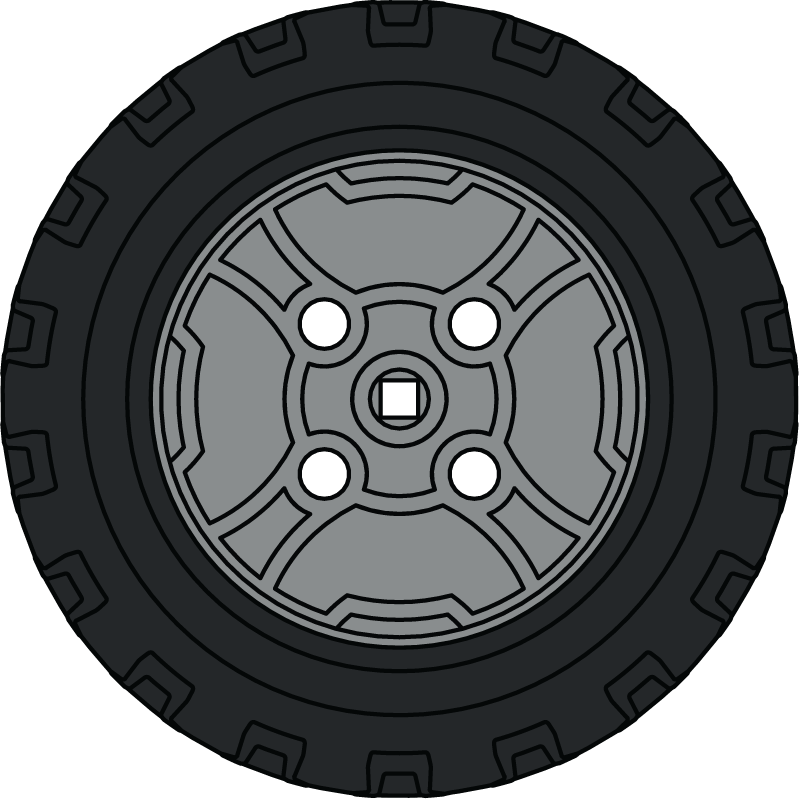 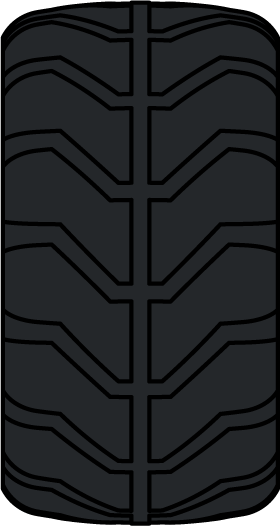 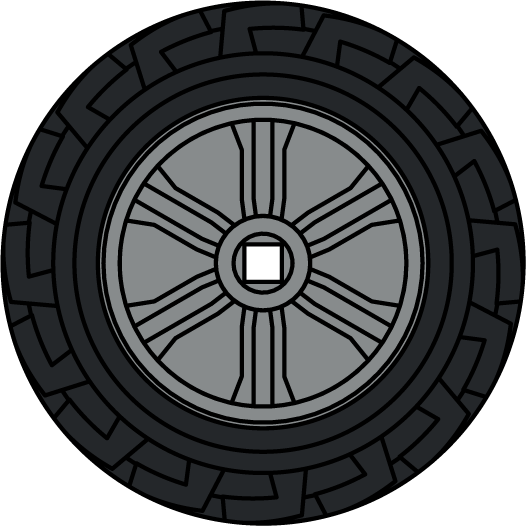 2x Wide, 5.5x Pitch Tire (Trapezoid Offroad Tread)
228-2500-1953,1956
2x Wide Hub, 3.5x Pitch Tire (Chevron Offroad Tread)
228-2500-1950,1952
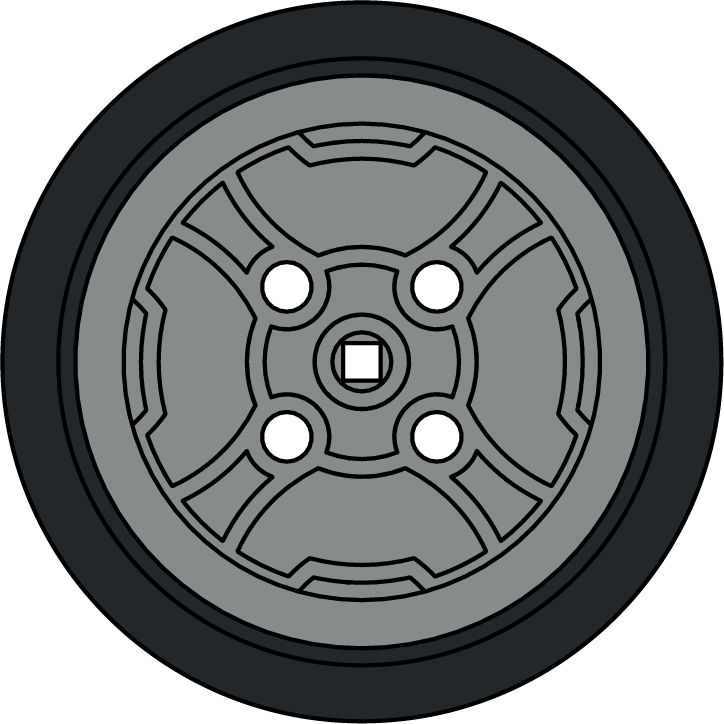 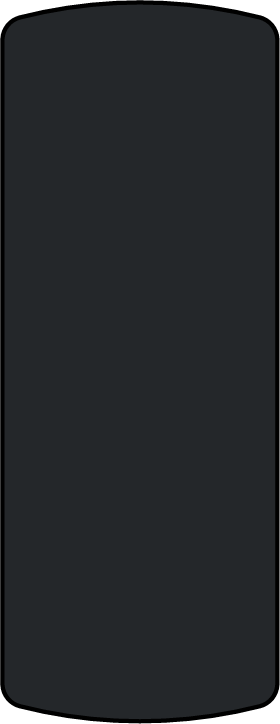 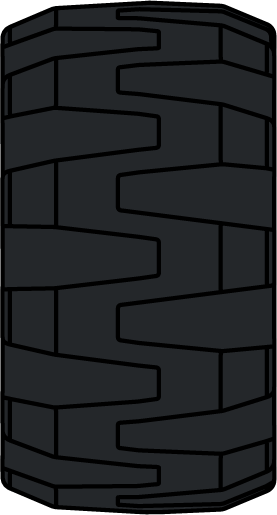 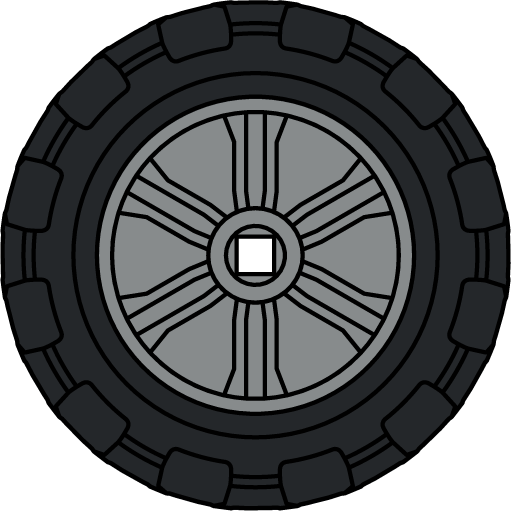 2x Wide Hub, 3.5x Pitch Tire (Trapezoid Offroad Tread)
228-2500-1950,1957
2x Wide, 5x Pitch Tire (Racing Slick Tread)
228-2500-1953,1958
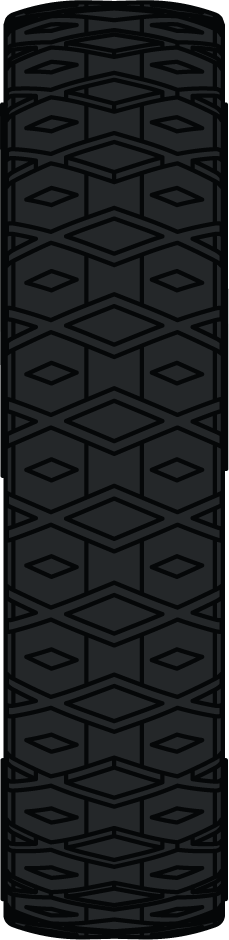 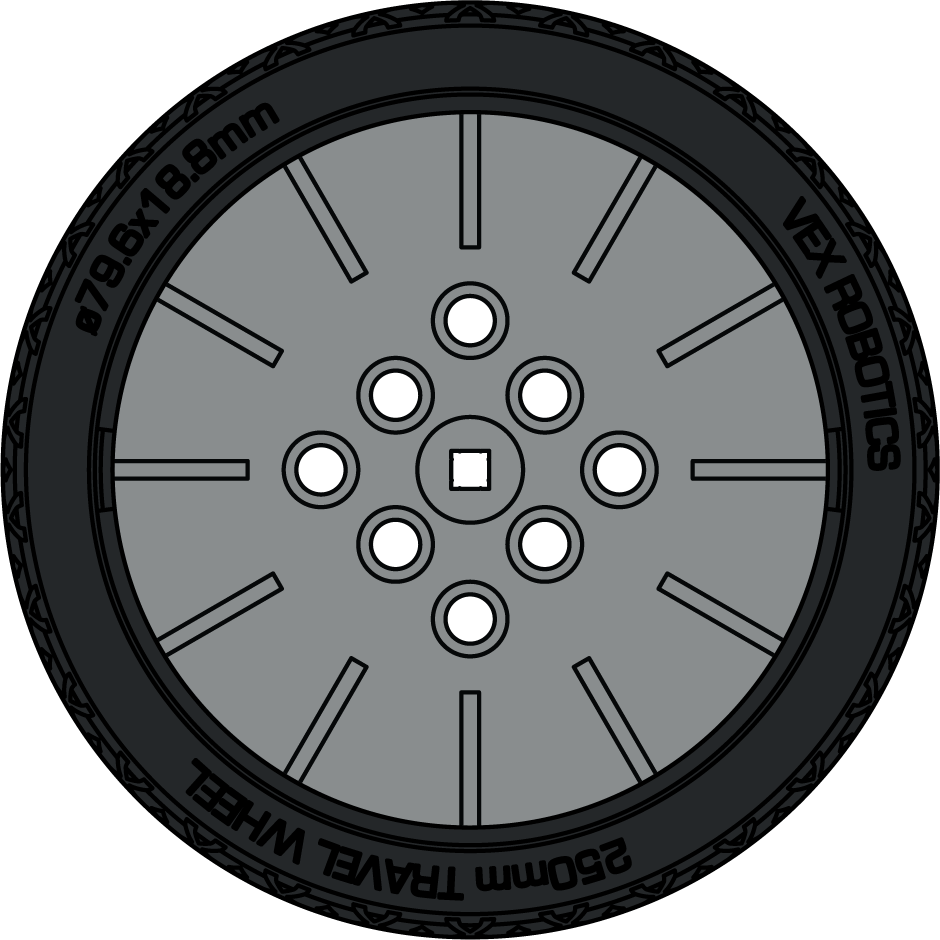 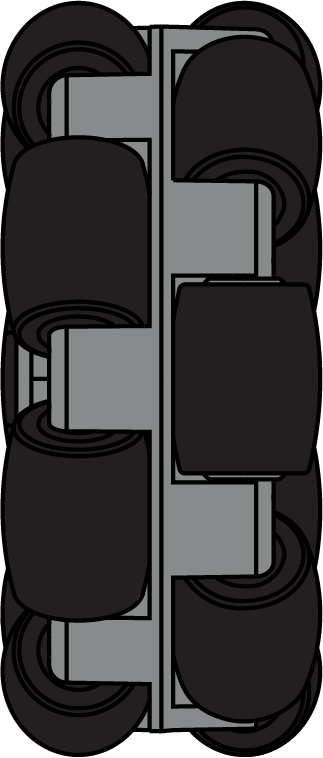 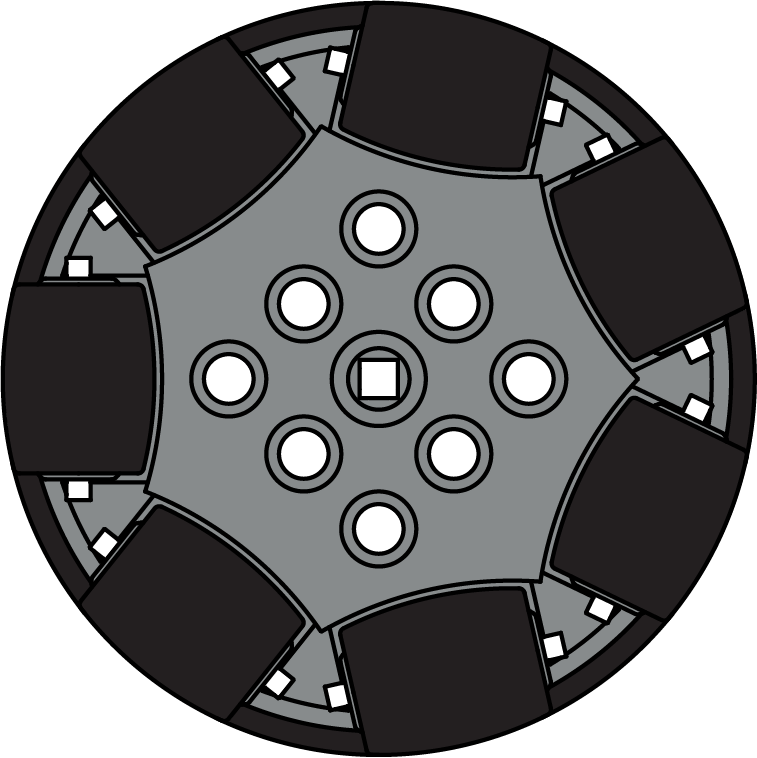 200mm Omni-Directional Wheel
228-2536
Large Wheel Hub, 250 mm Travel Tire
228-2500-1211,212
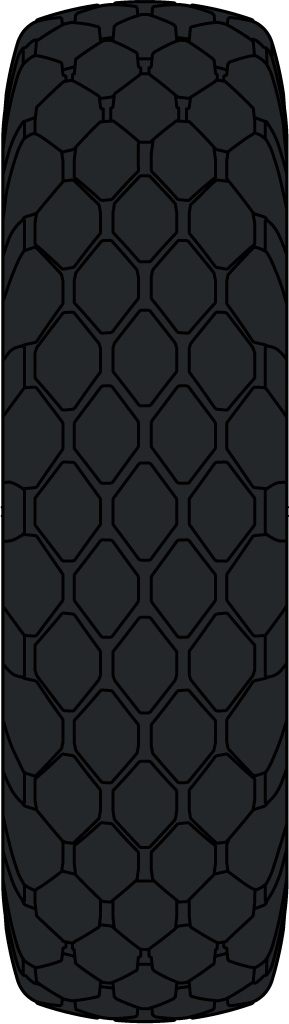 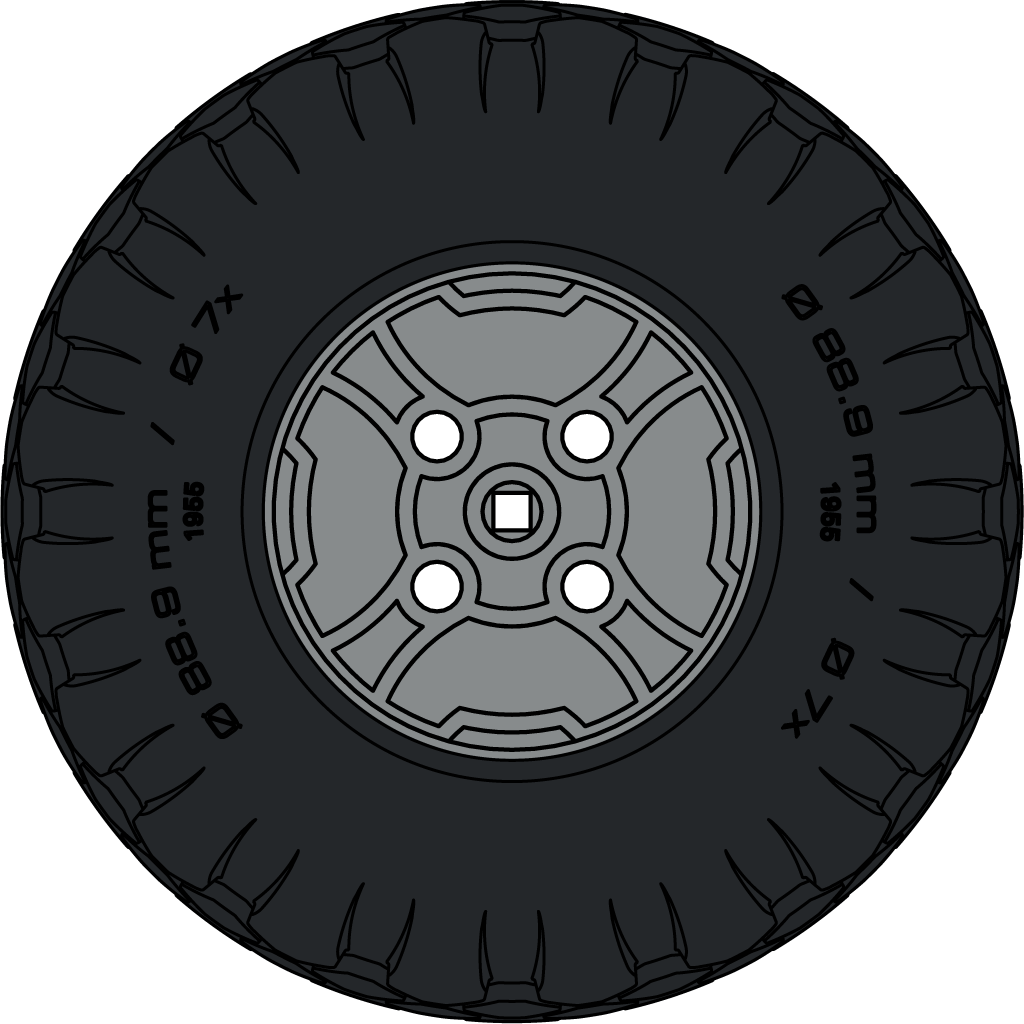 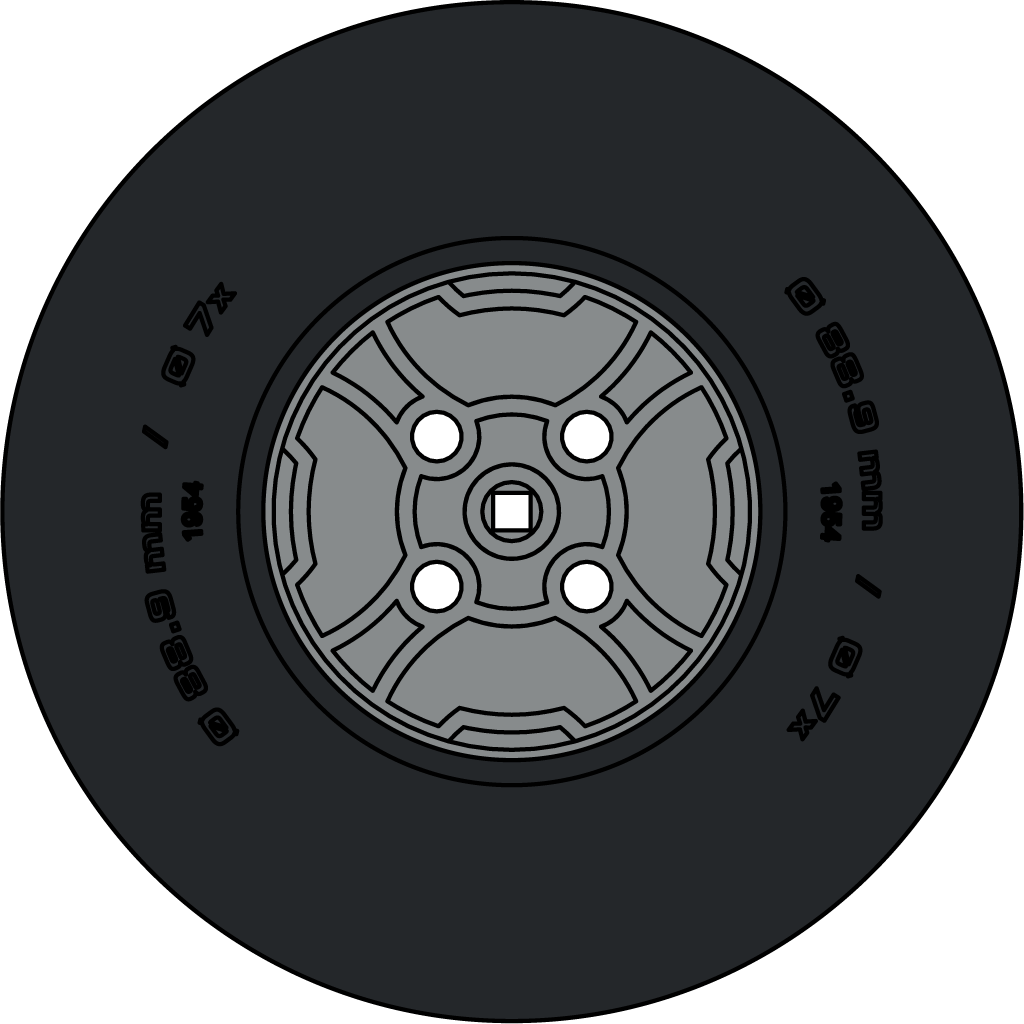 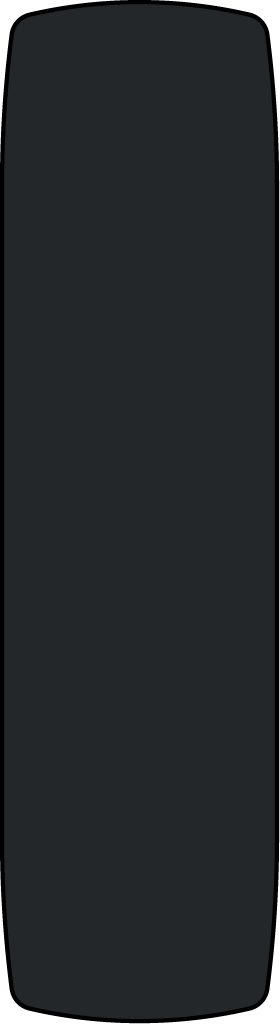 2x Wide, 7x Pitch Balloon Tire (Offroad Hex Tread)
228-2500-1953,1955
2x Wide, 7x Pitch Balloon Tire (Racing Slick Tread)
228-2500-1953,1954
Motion - Wheels (Half Scale)
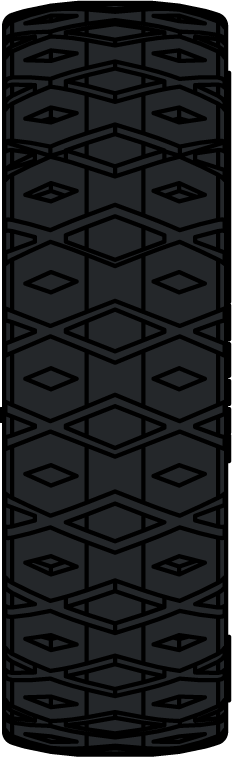 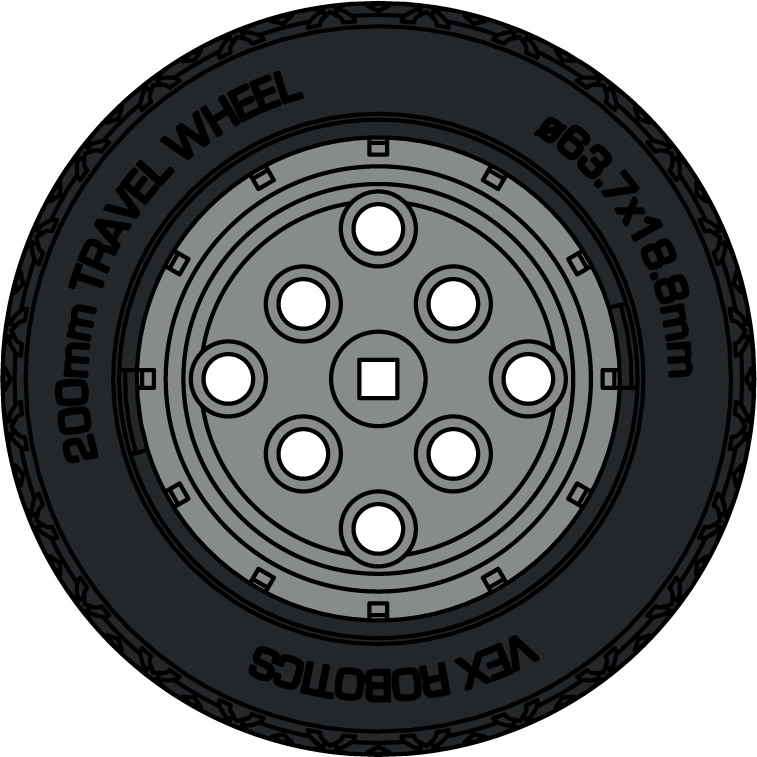 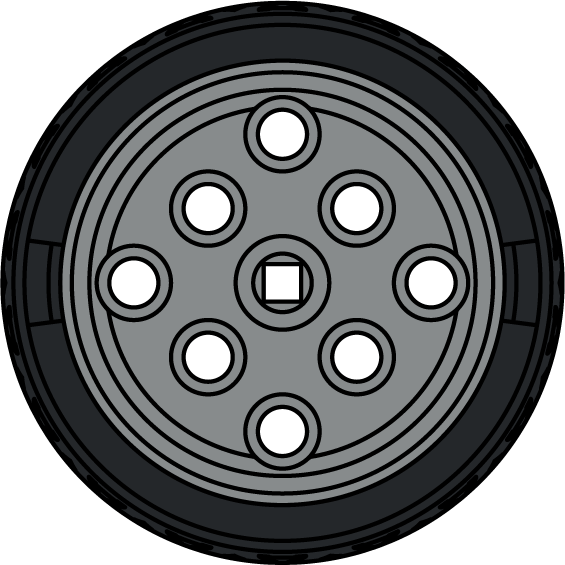 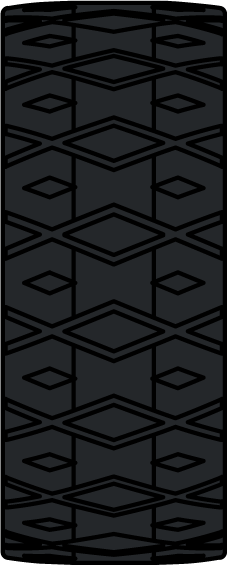 Small Wheel Hub, 160mm Travel Tire
228-2500-1208, 210
Small Wheel Hub, 200mm Travel Tire
228-2500-1208, 209
Game Elements - Full Volume (Half Scale)
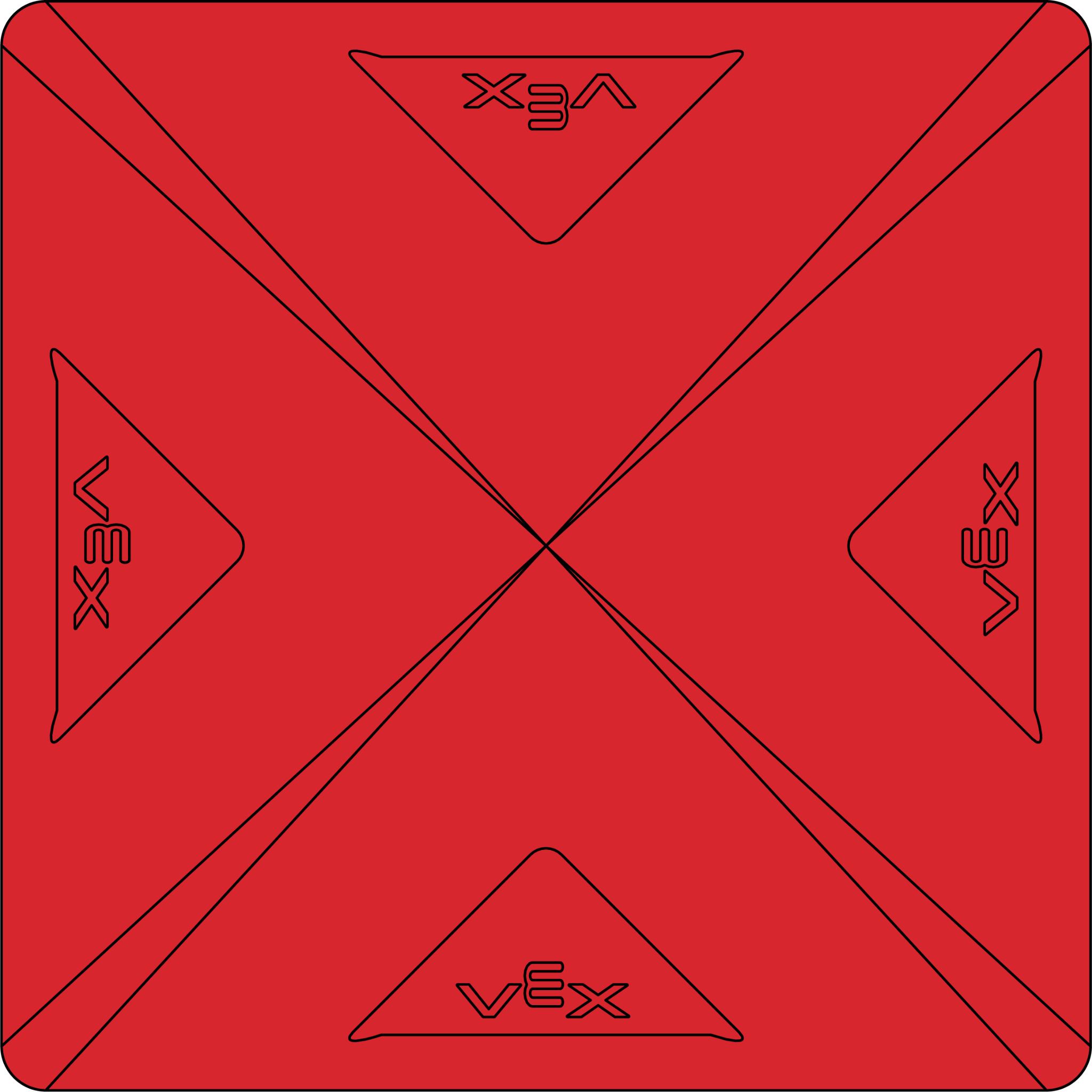 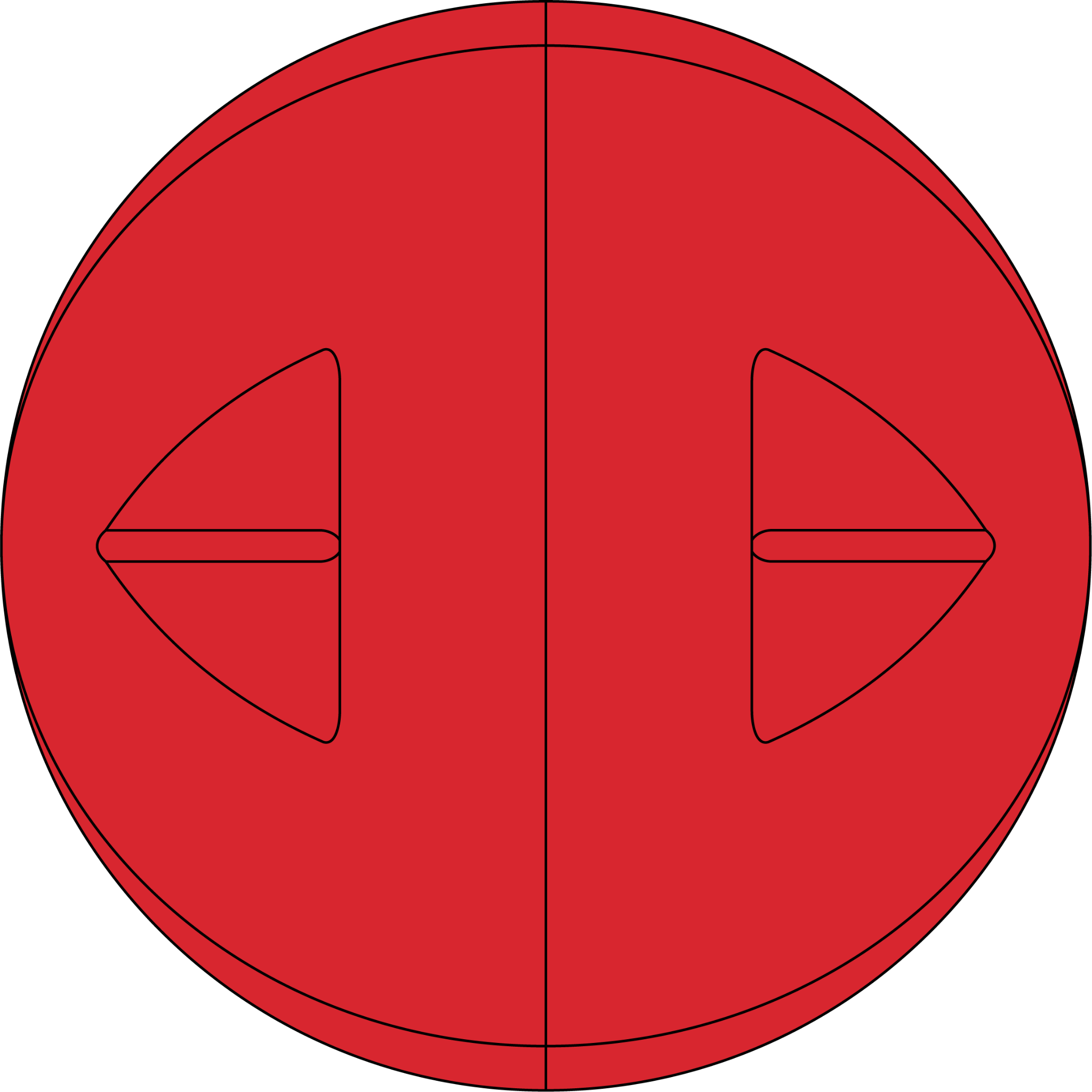 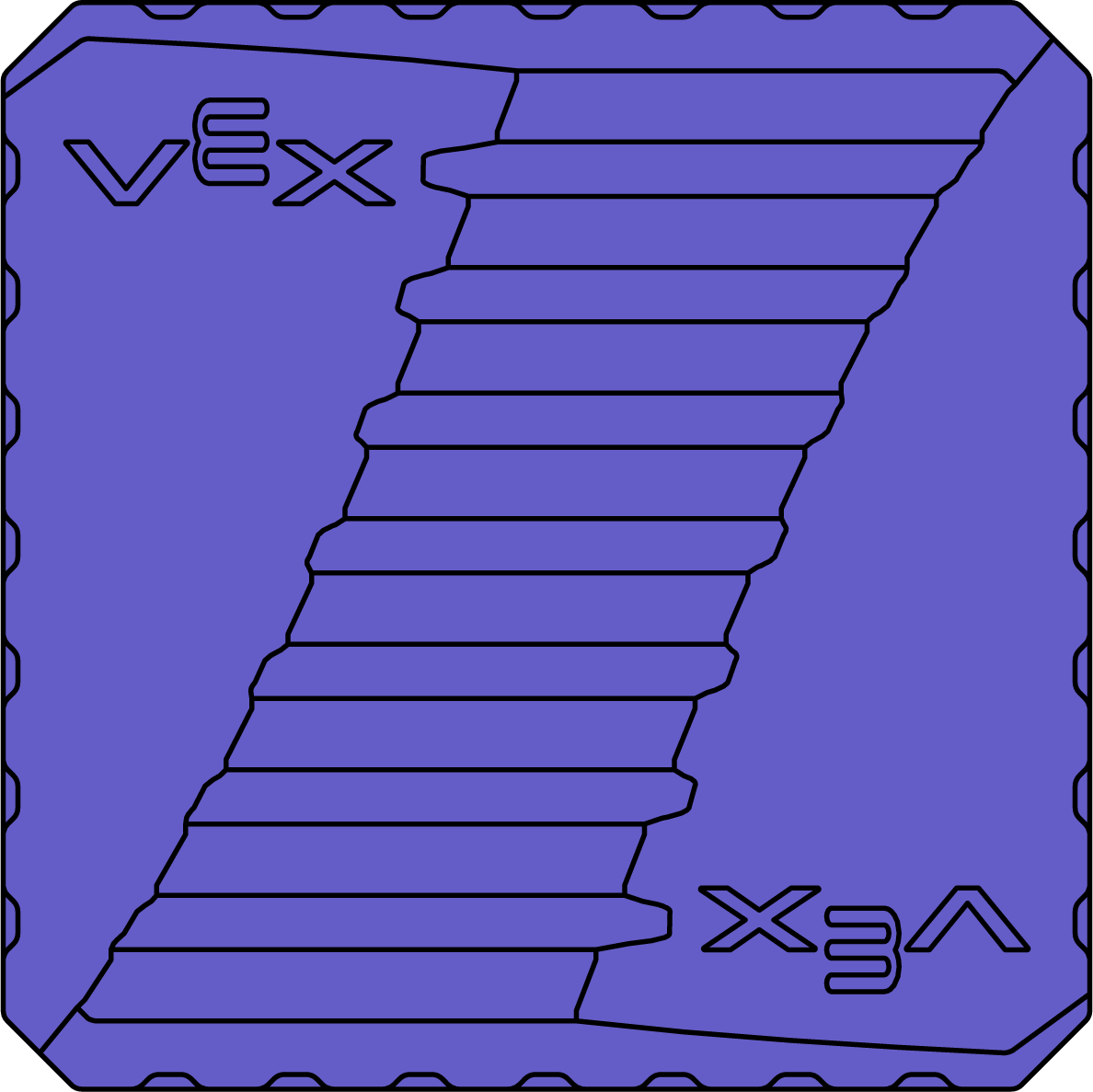 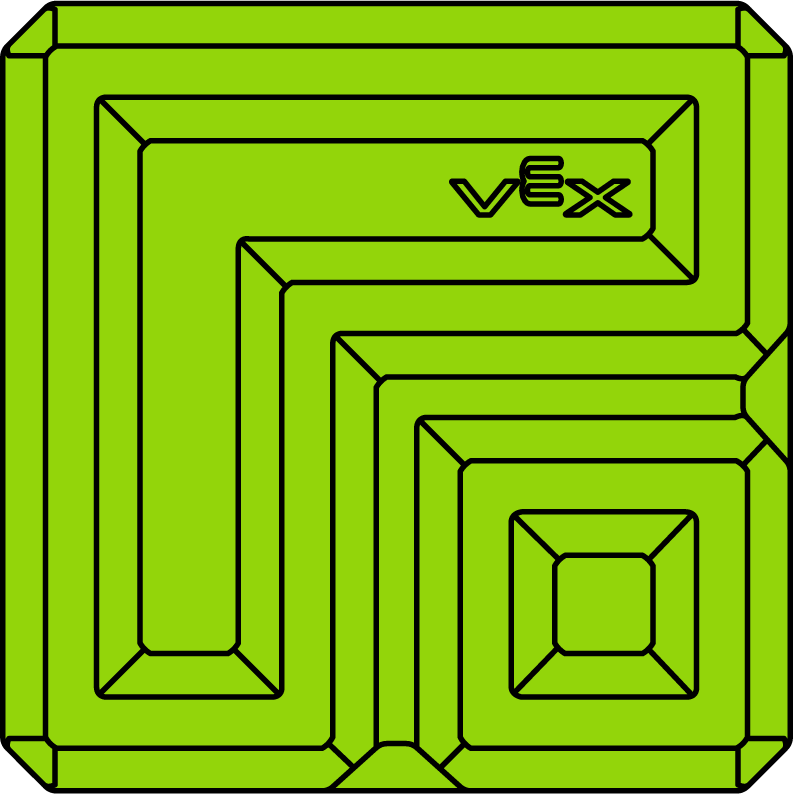 VIQC Full Volume Scoring Objects
228-8363
Game Elements - Full Volume (Half Scale)
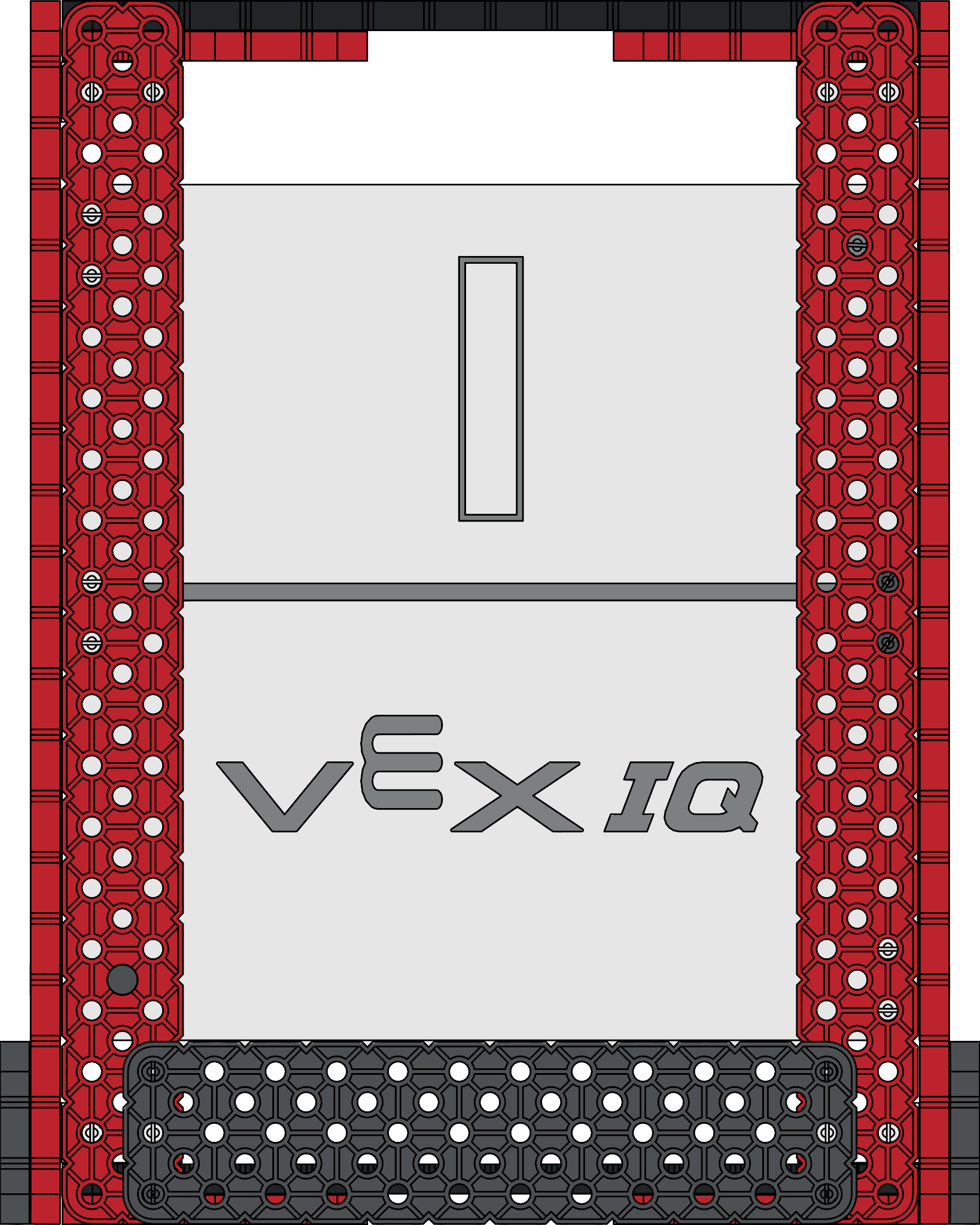 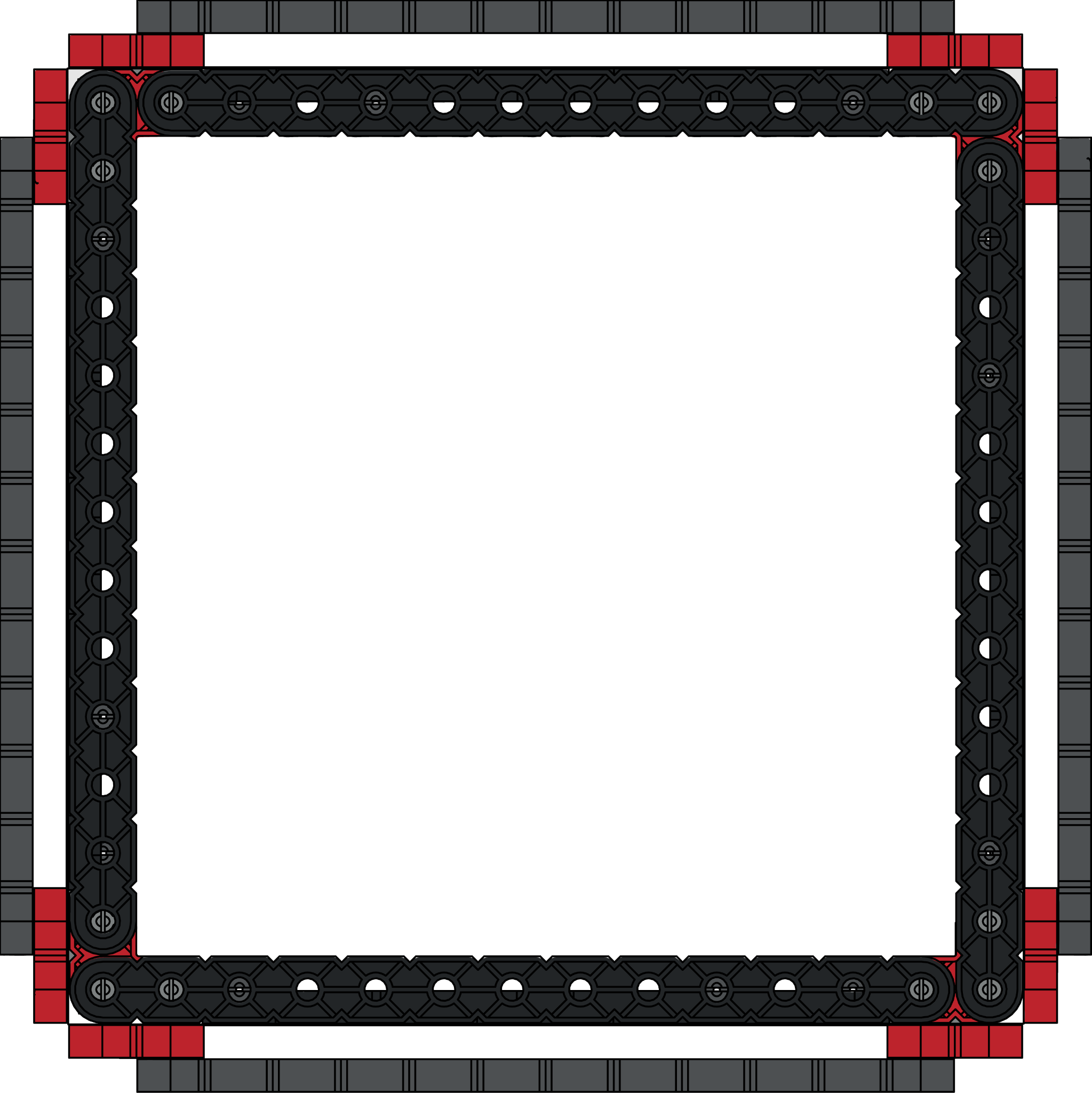 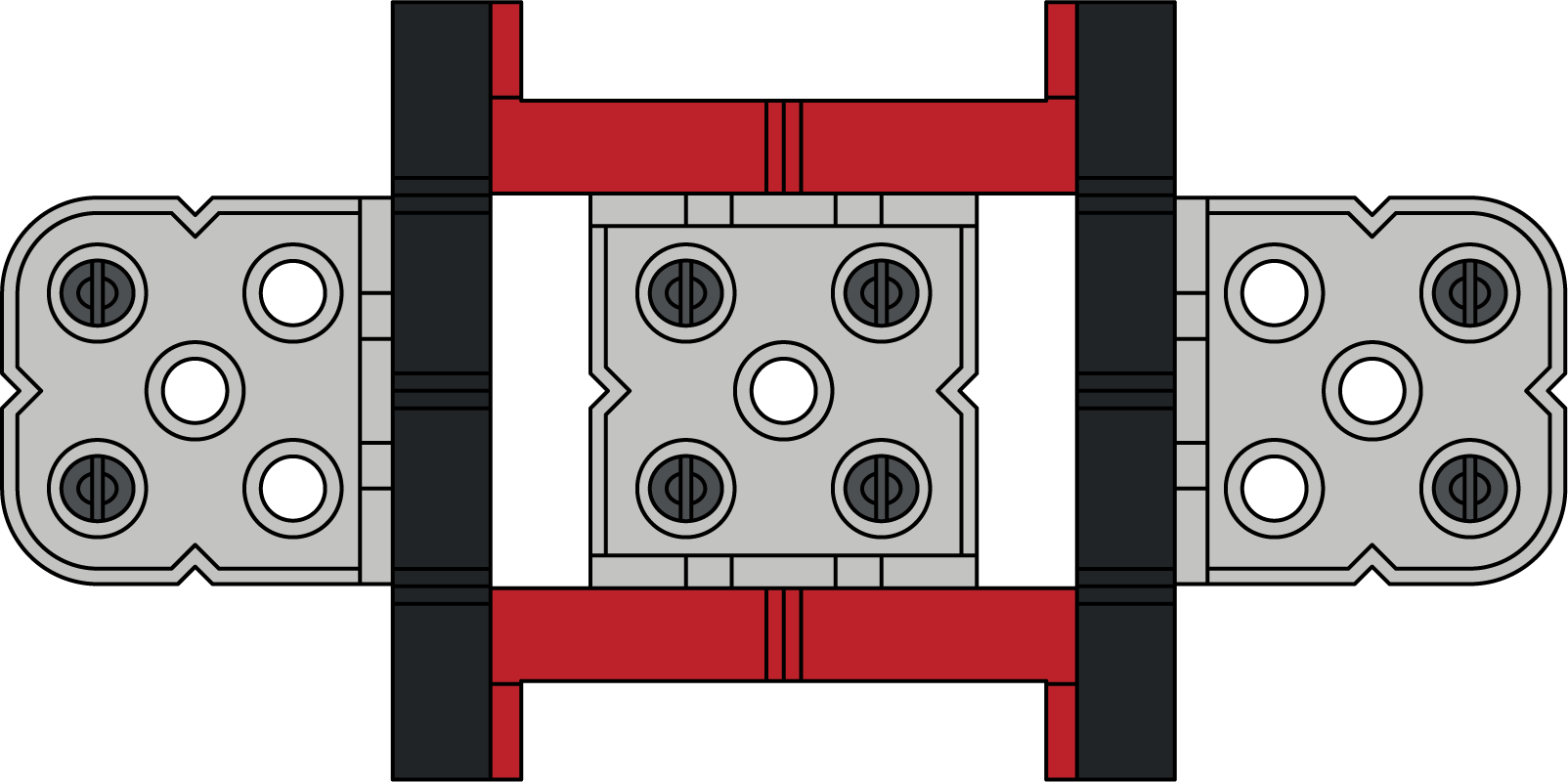 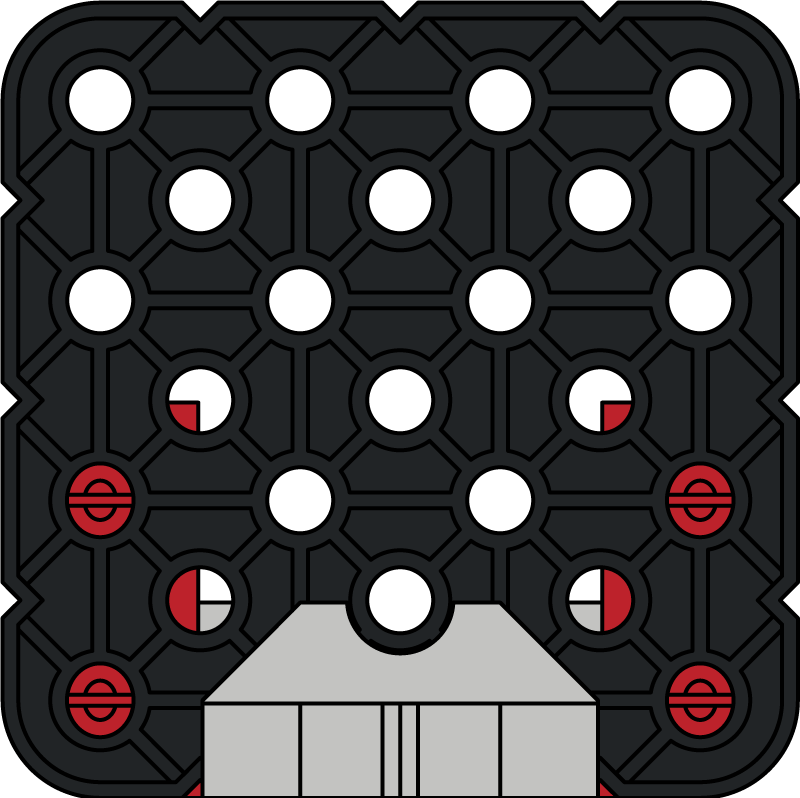 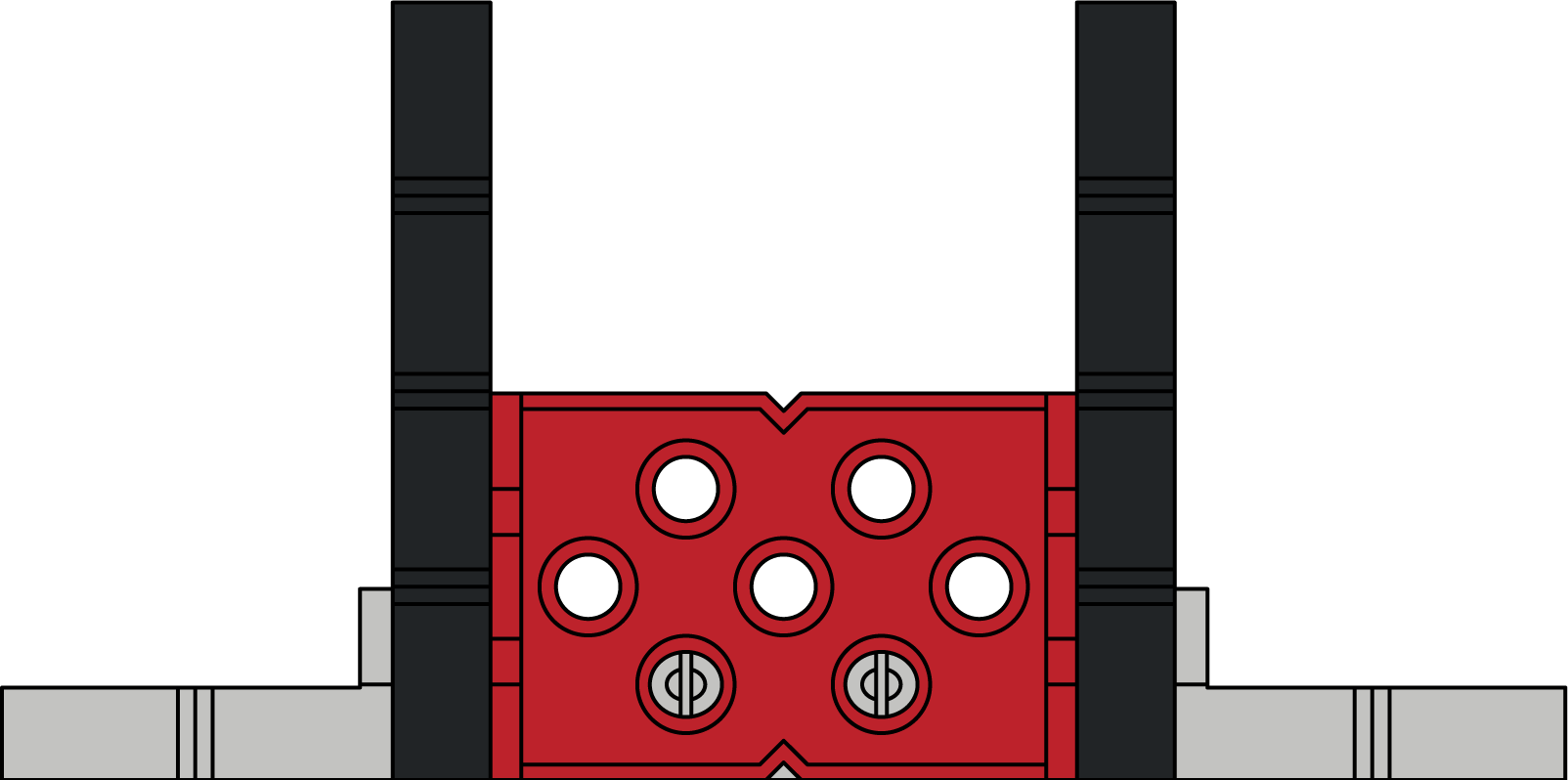 VIQC Full Volume Kit
228-8360
Third Scale IQ Parts
Electronics & Accessories (Third Scale)
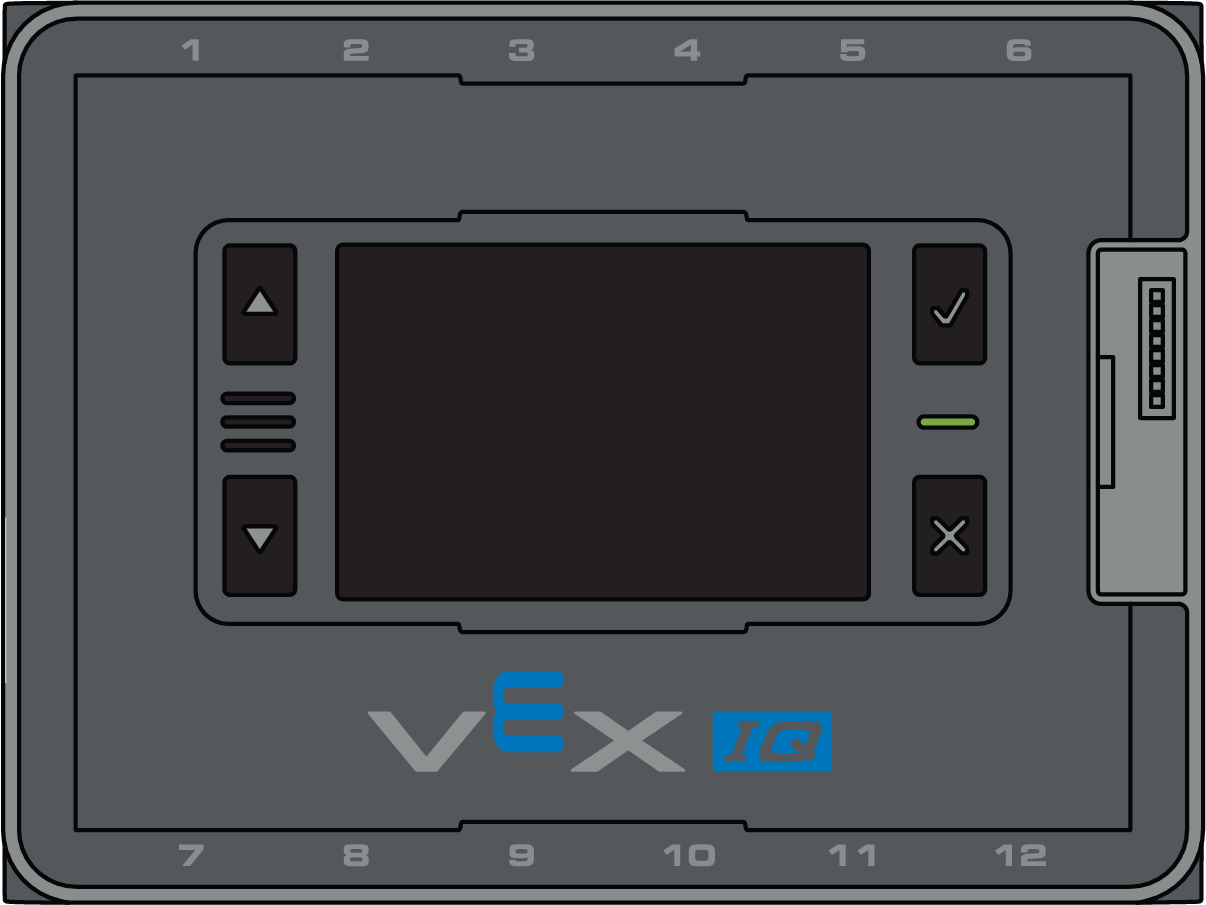 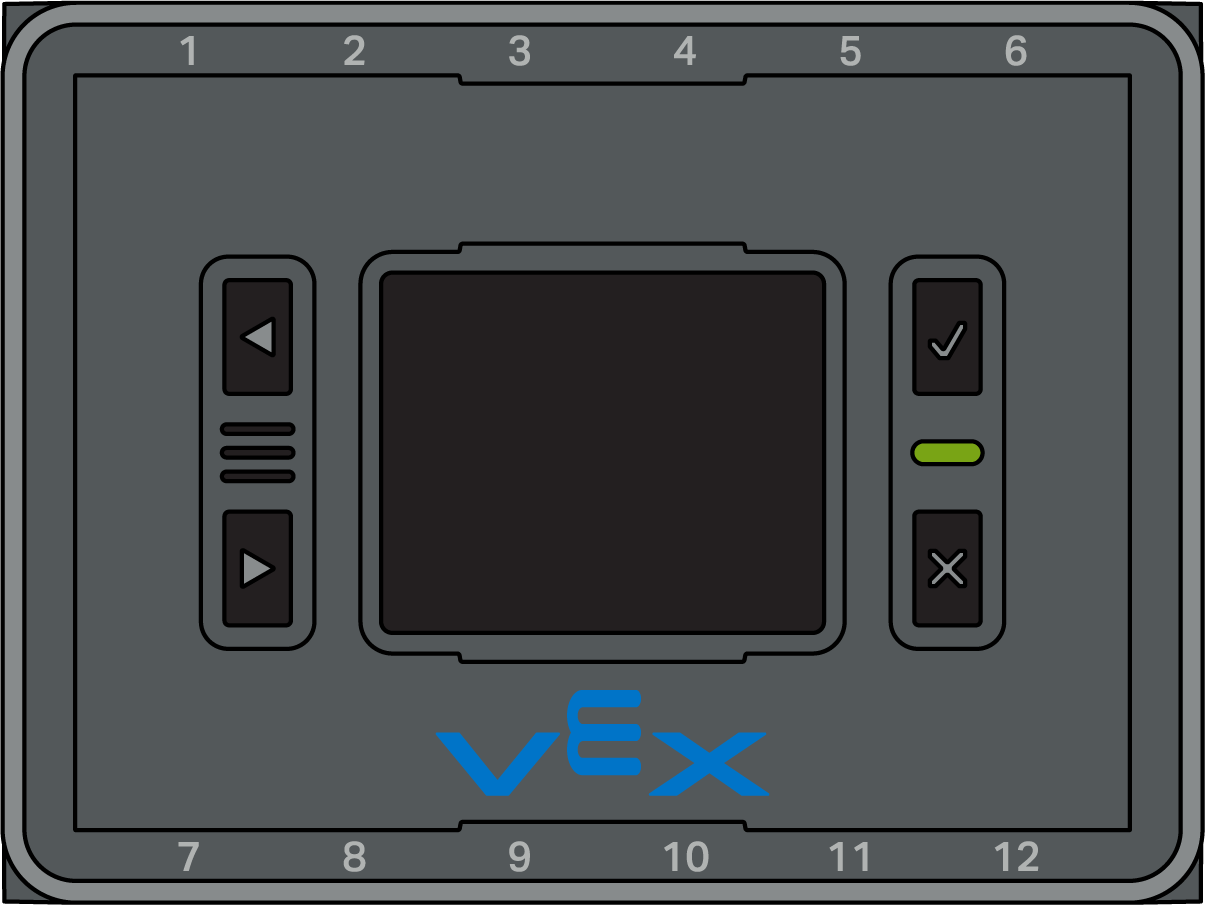 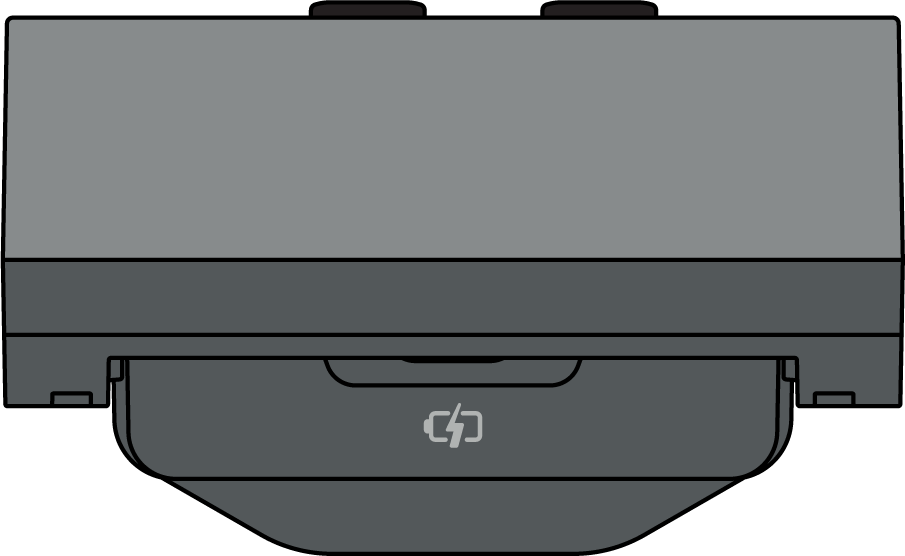 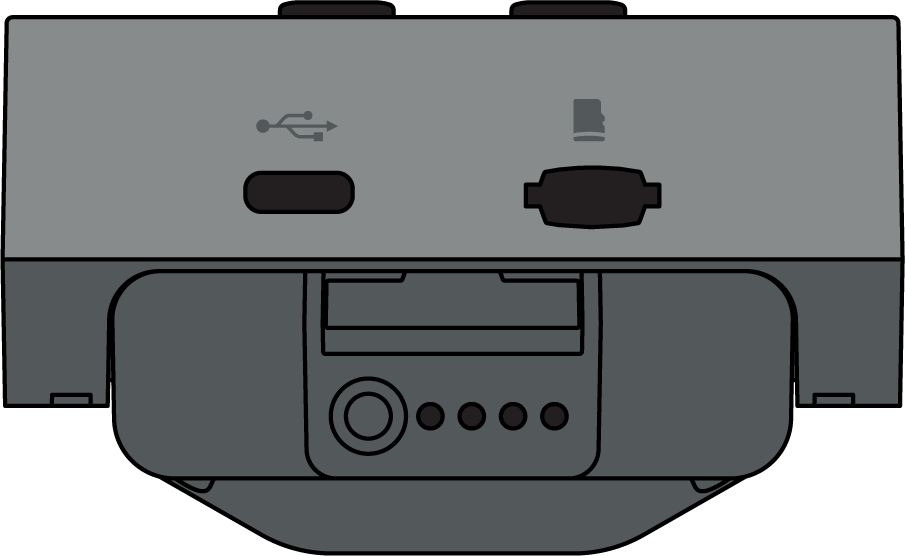 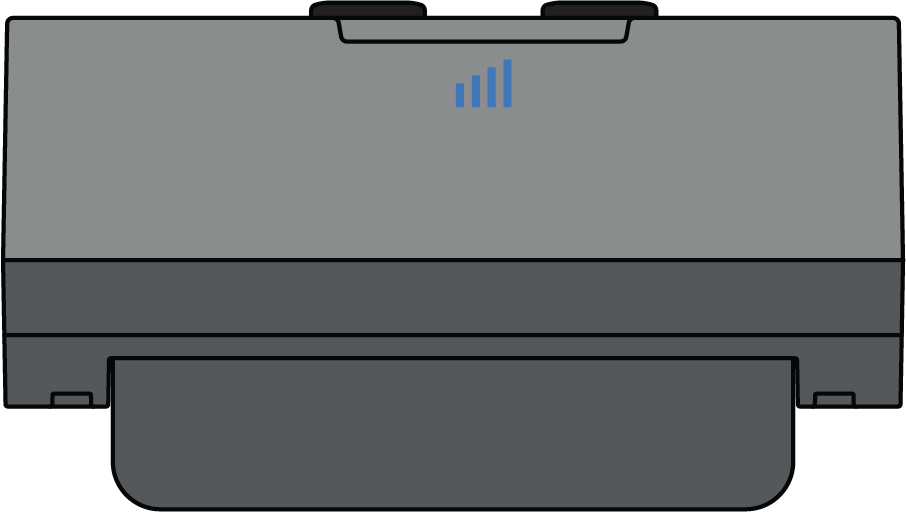 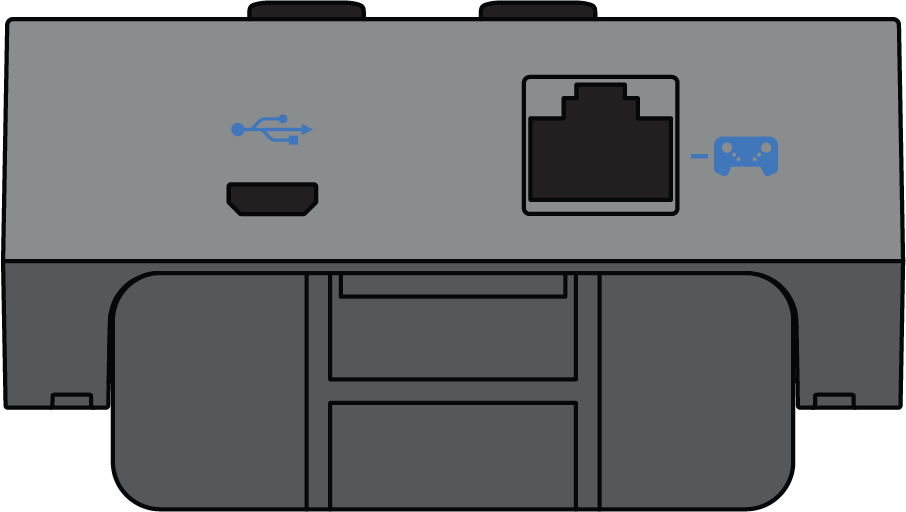 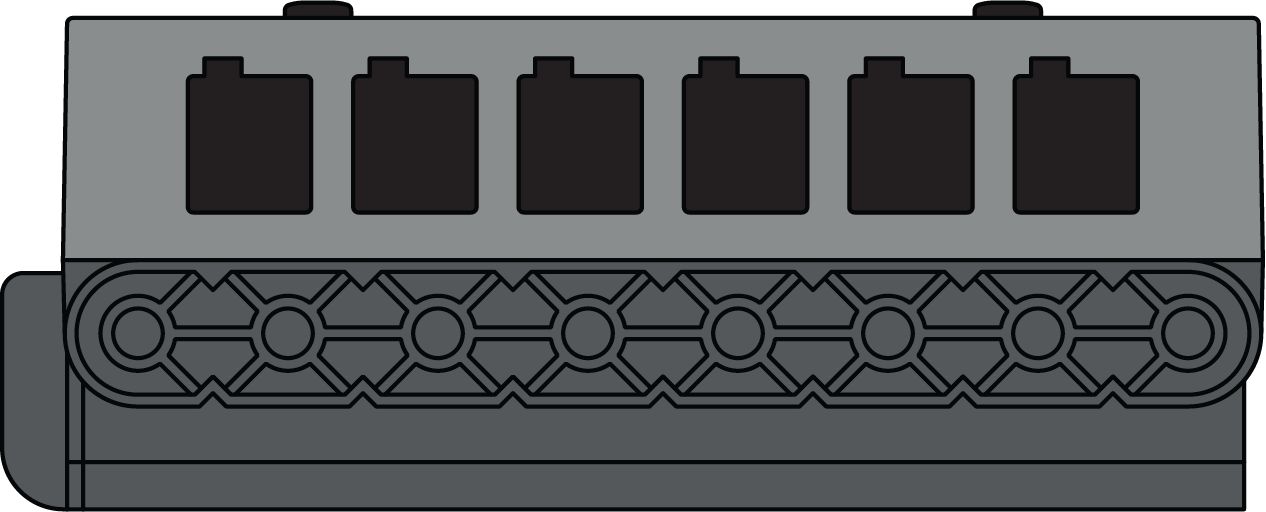 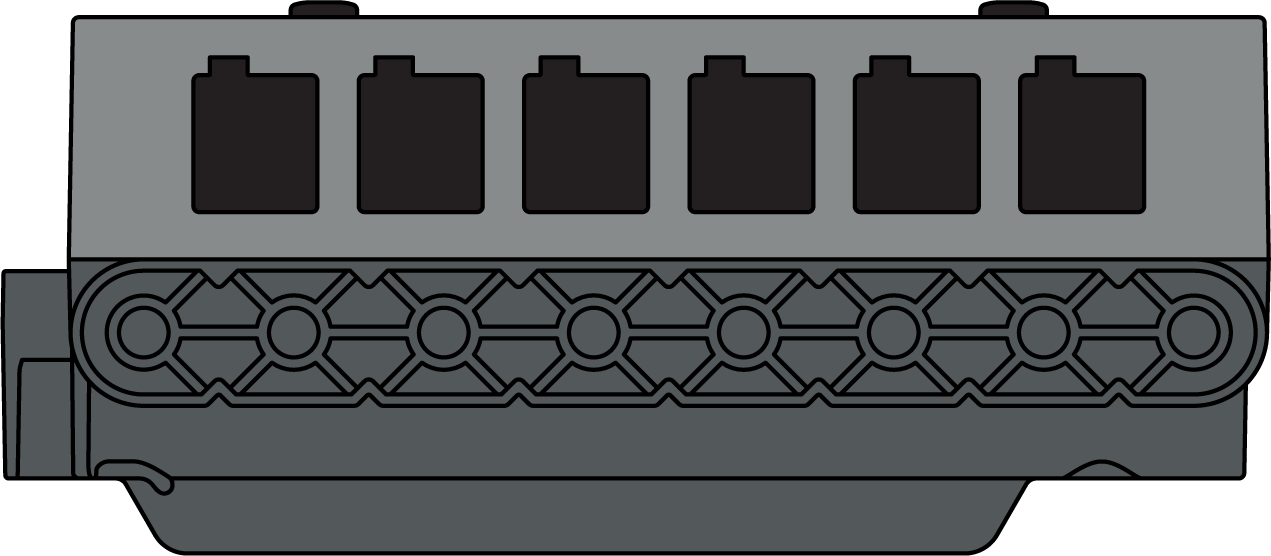 IQ Robot Brain (1st Gen)
228-2540
IQ Robot Brain (2nd Gen)
228-6480
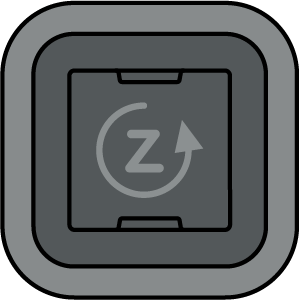 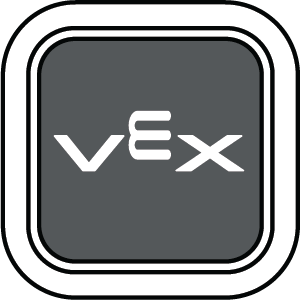 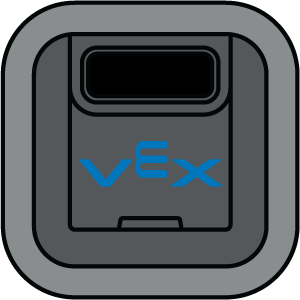 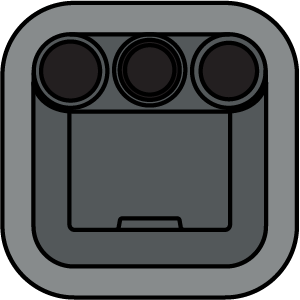 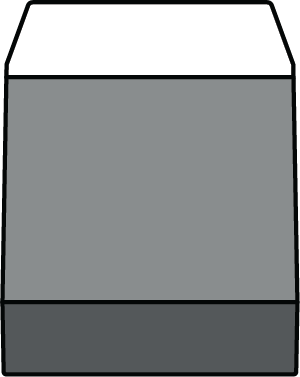 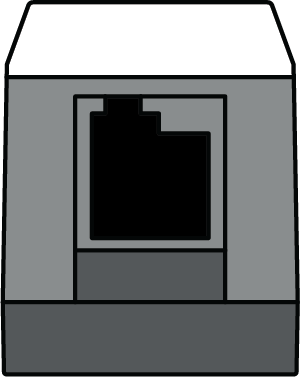 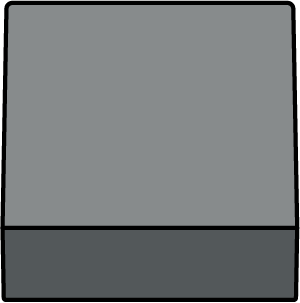 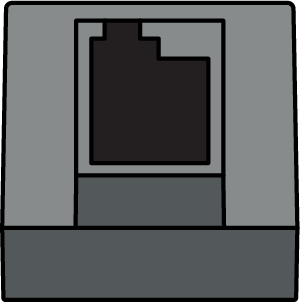 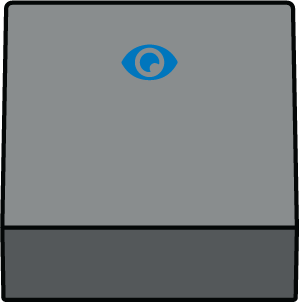 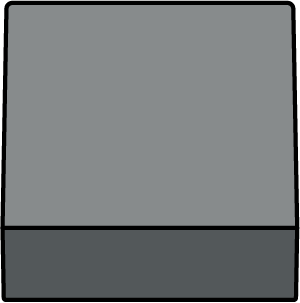 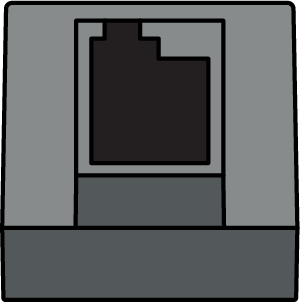 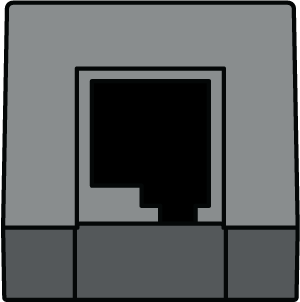 IQ Optical Sensor
228-7082
IQ Color Sensor
228-3012
IQ Touch LED
228-3010
IQ Gyro Sensor
228-3014
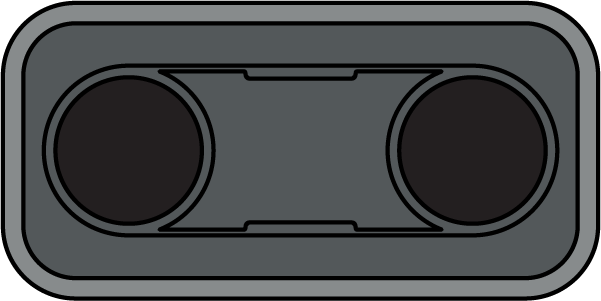 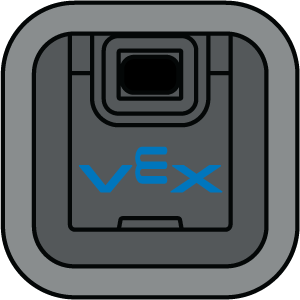 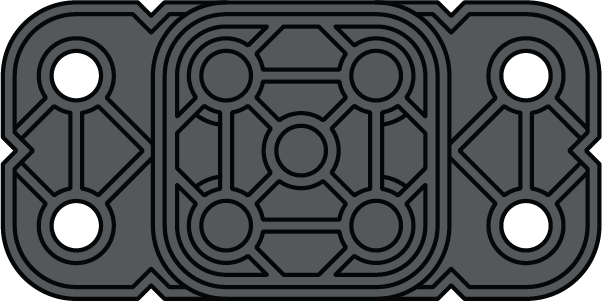 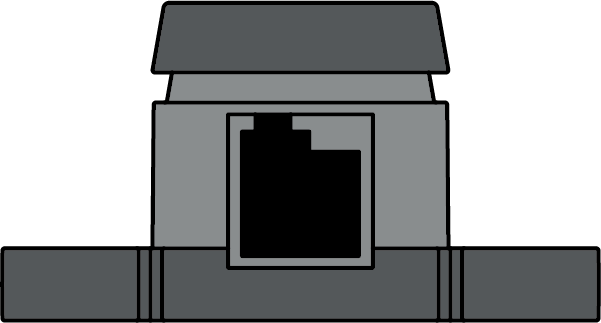 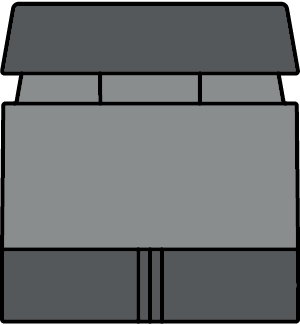 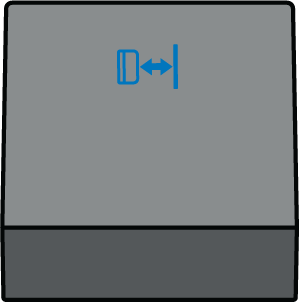 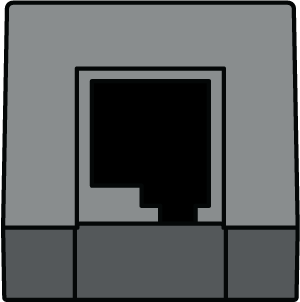 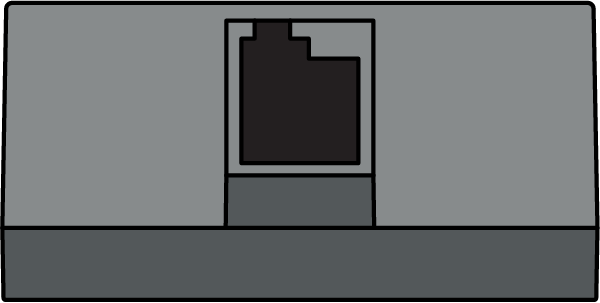 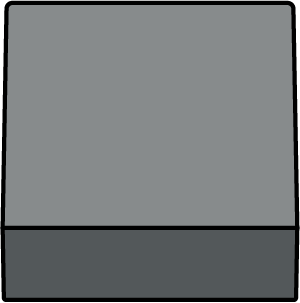 IQ Distance Sensor (2nd Gen)
228-7106
IQ Bumper Switch
228-2677
IQ Distance Sensor (1st Gen)
228-3011
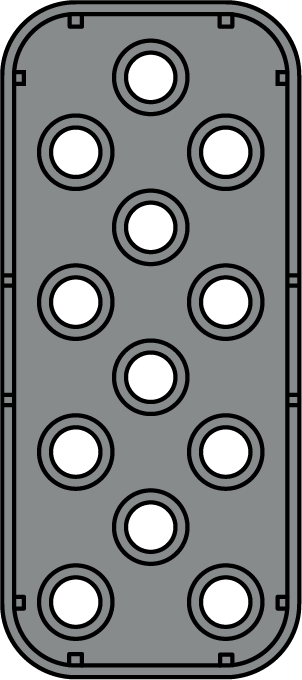 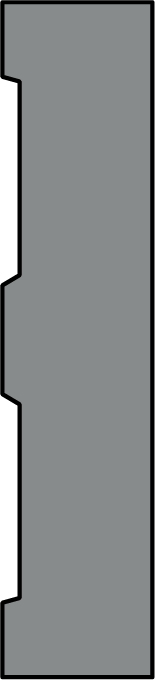 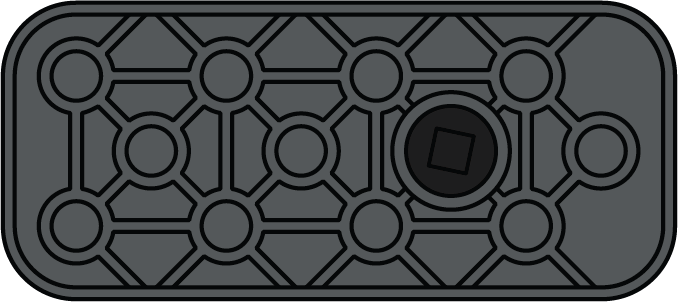 Single Motor Support Cap
228-2500-159
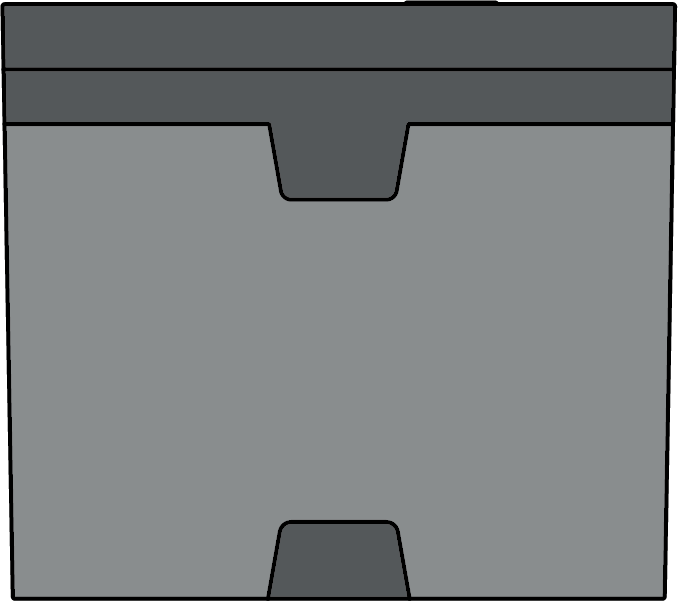 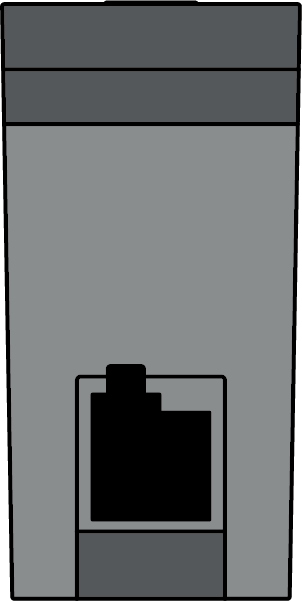 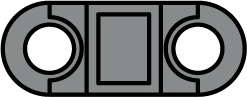 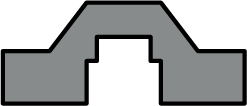 Cable Anchor
228-2500-158
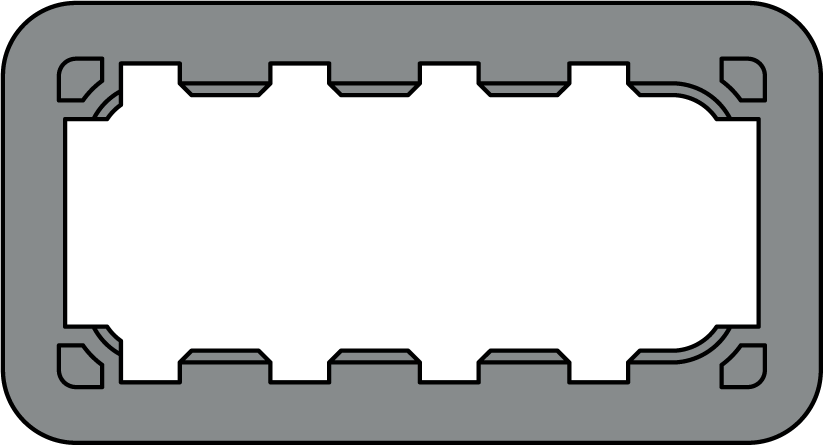 IQ Smart Motor
228-2560
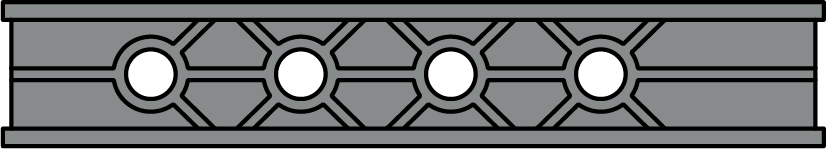 Dual Motor Support Cap
228-2500-160
Pneumatics (Third Scale)
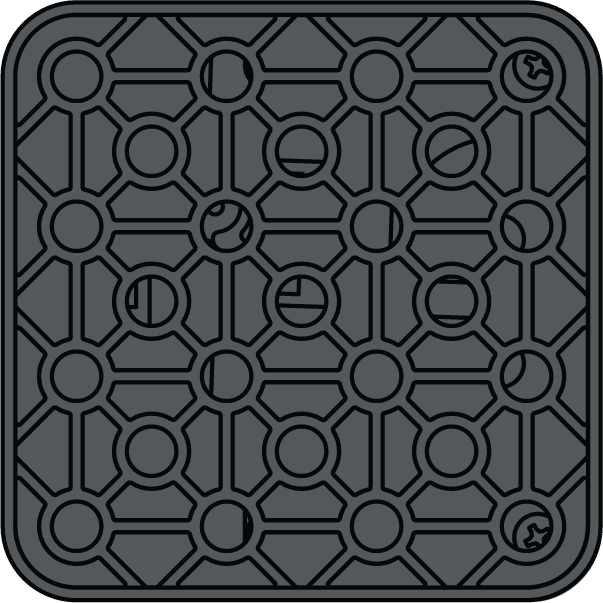 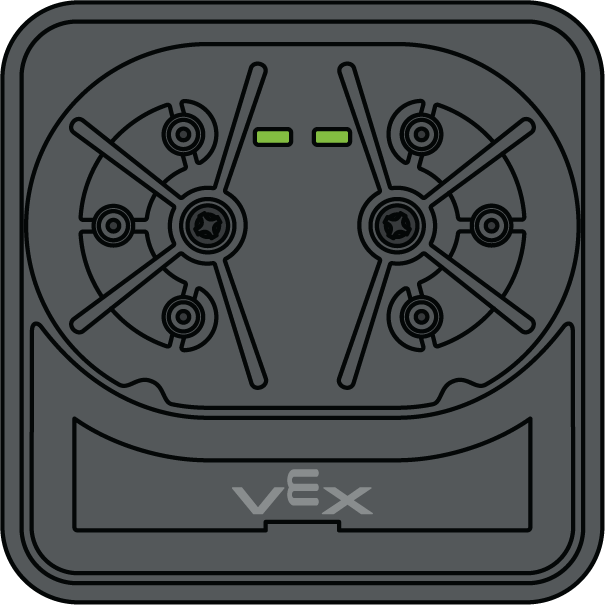 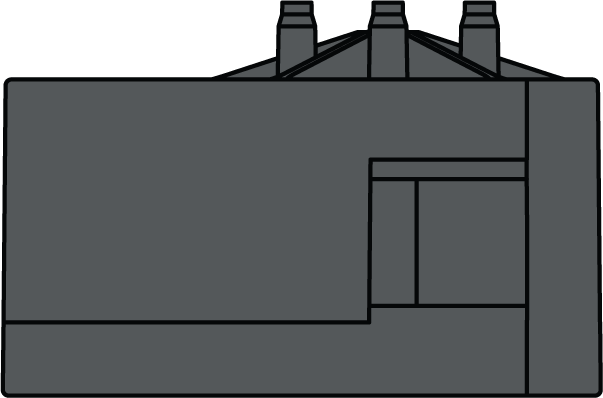 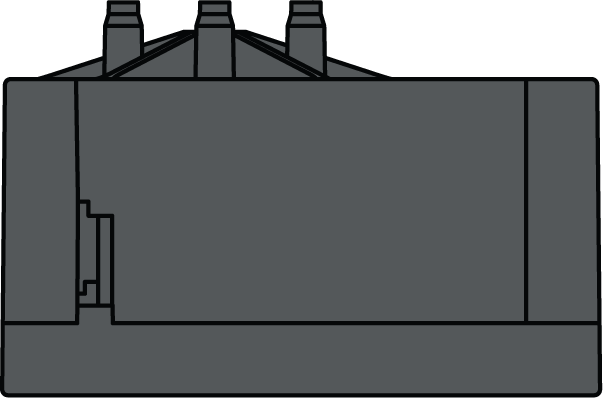 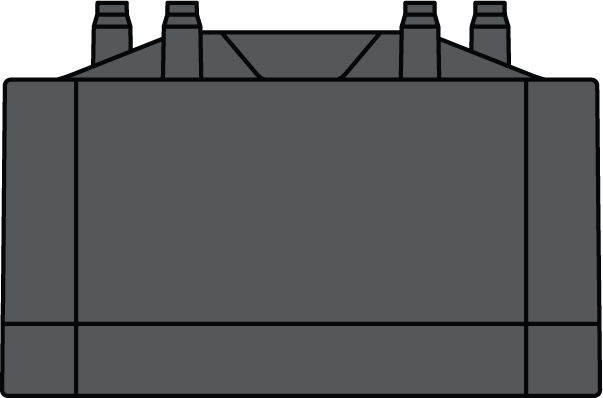 Pneumatic Control Unit
228-8795
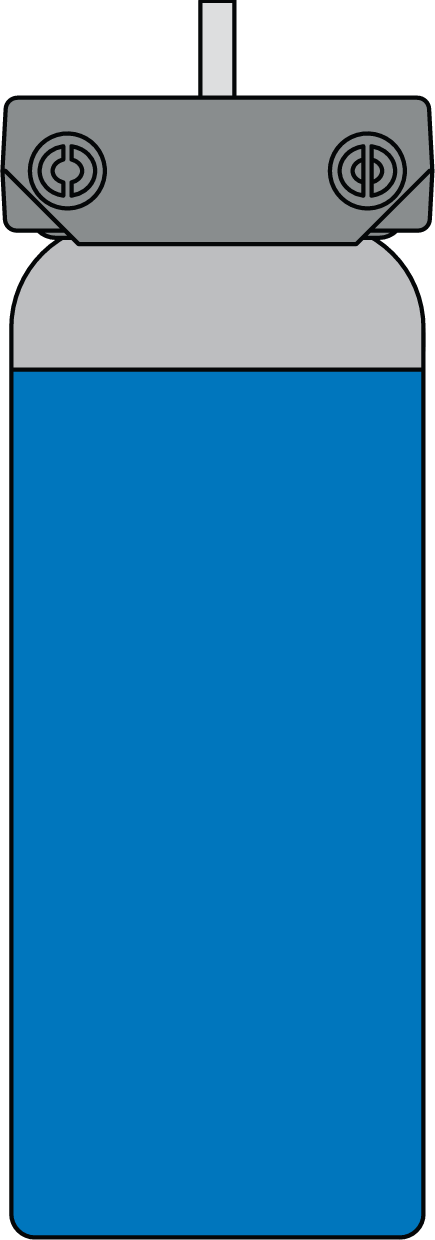 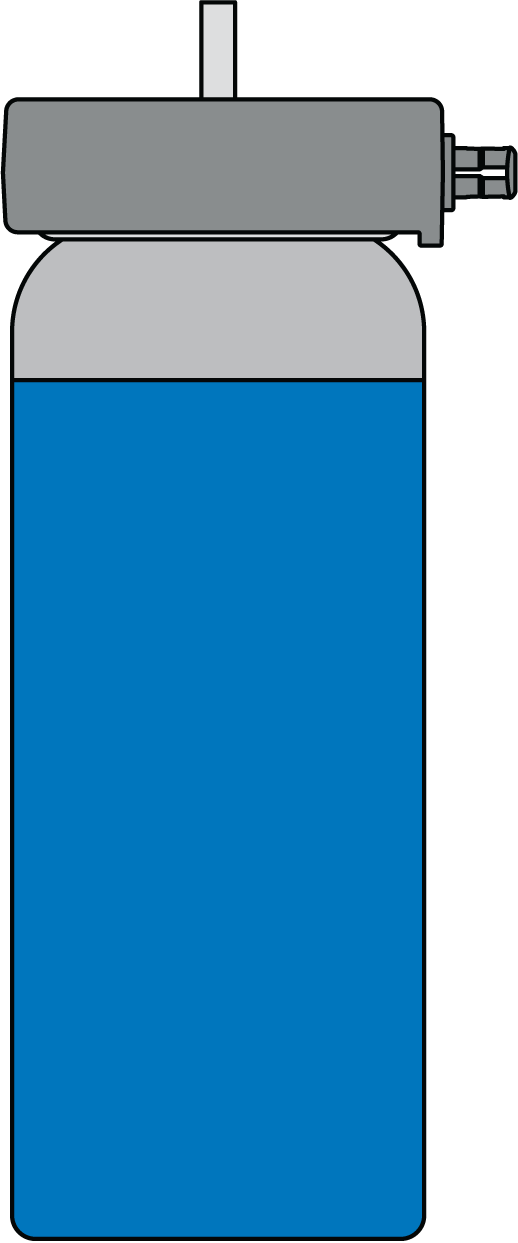 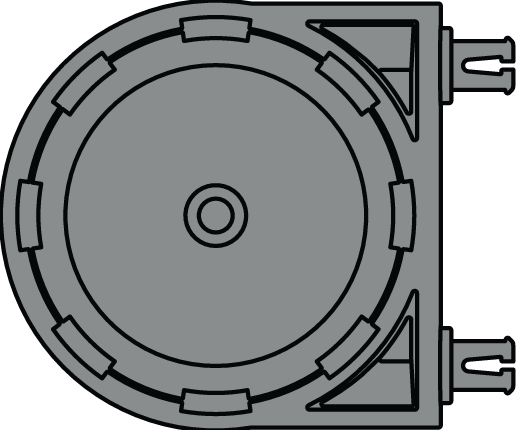 Air Tank
228-8795
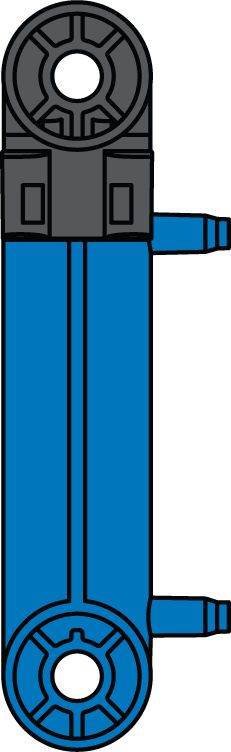 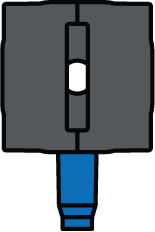 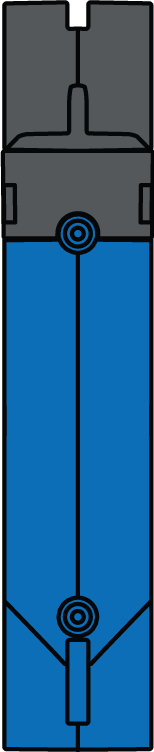 2x Pitch Pneumatic Cylinder
228-8795
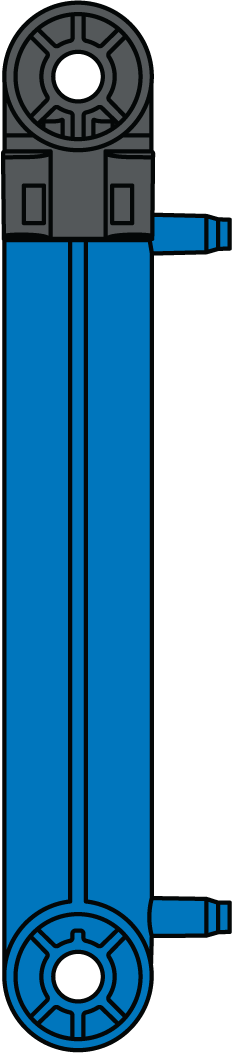 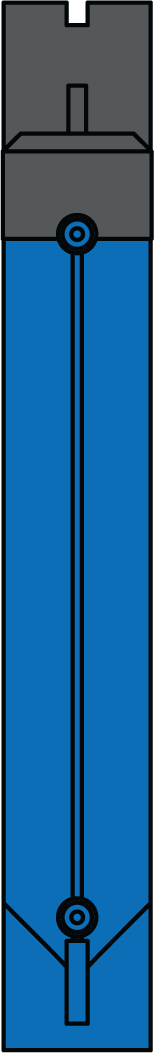 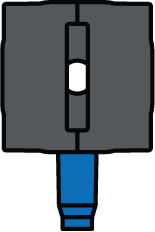 4x Pitch Pneumatic Cylinder
228-8795
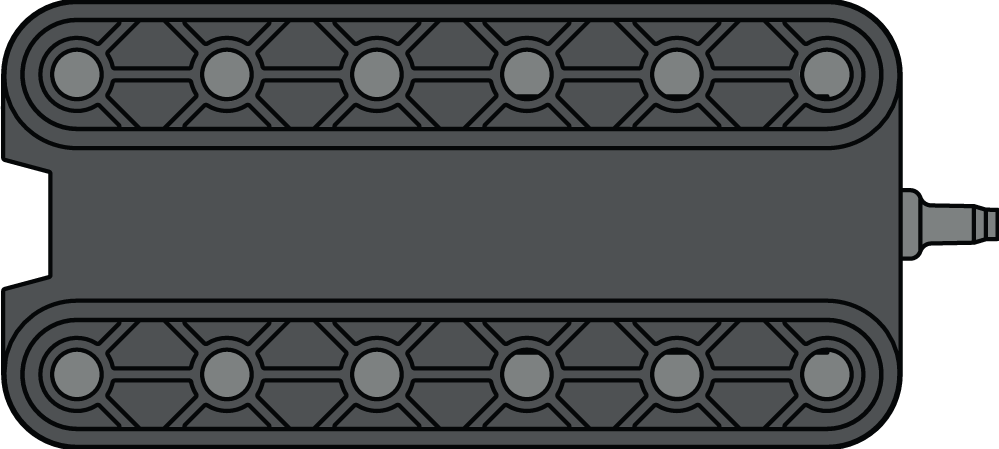 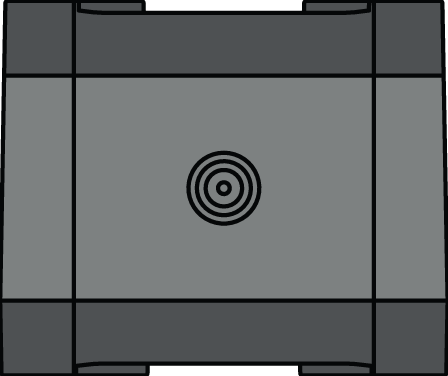 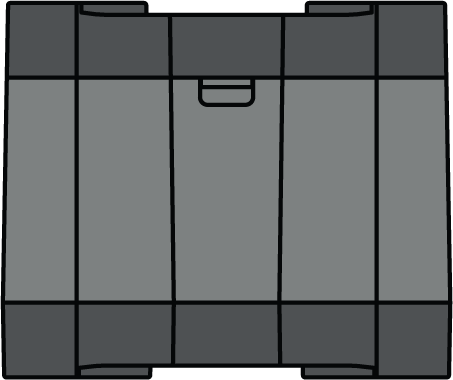 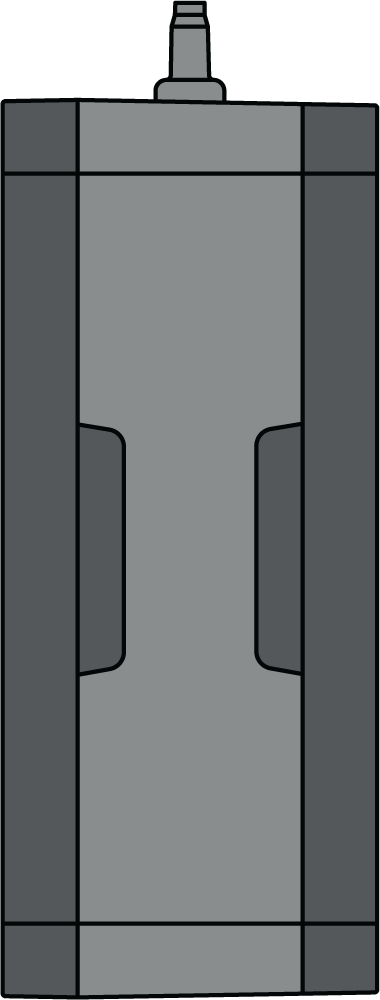 Pneumatic Pump
228-8795
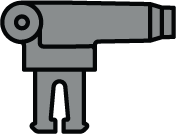 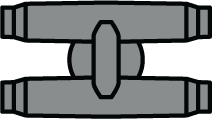 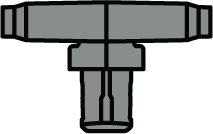 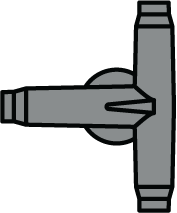 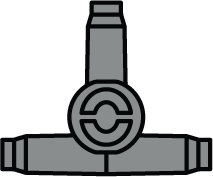 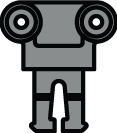 Pneumatic Fittings
228-8795
Structure - Beams (Third Scale)
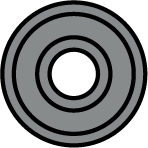 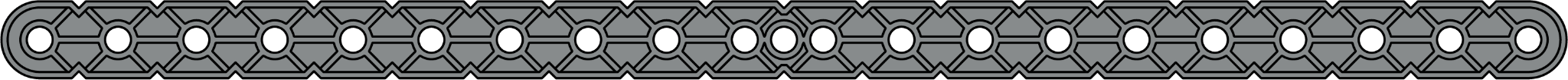 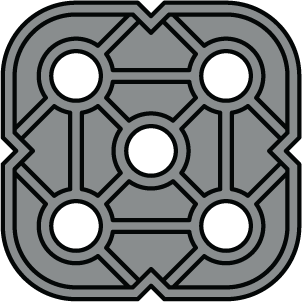 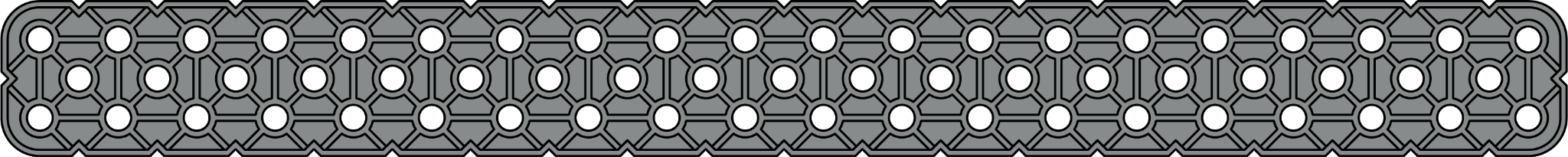 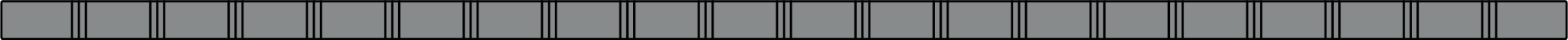 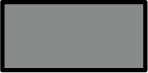 1x20 Beam
228-2500-016
1x1 Beam
228-2500-154
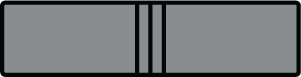 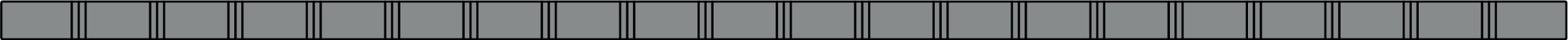 2x20 Beam
228-2500-030
2x2 Beam
228-2500-017
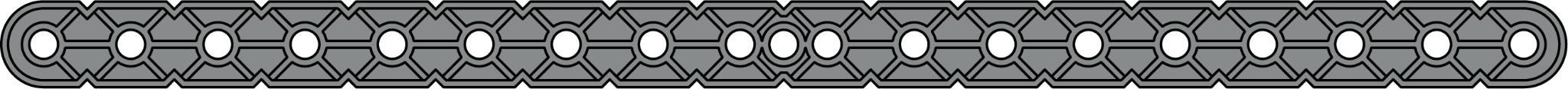 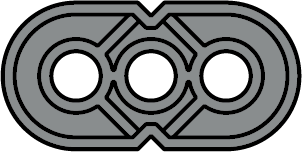 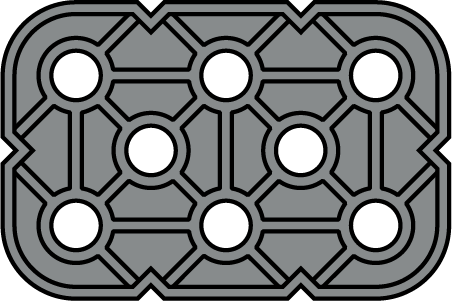 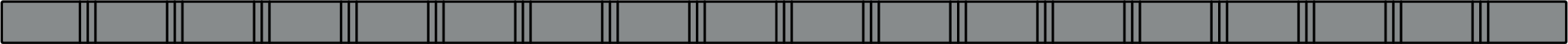 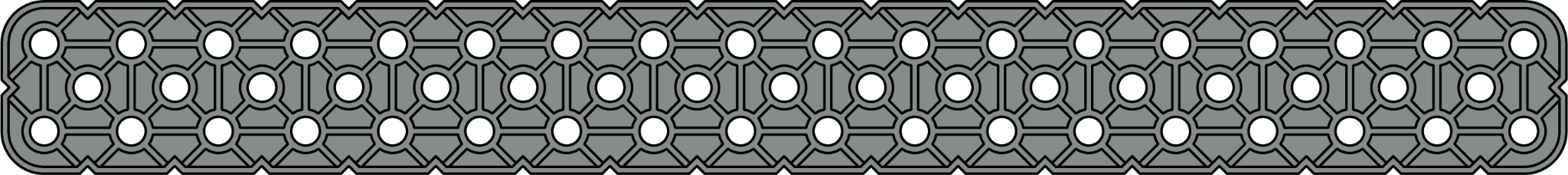 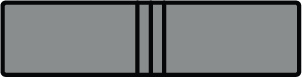 1x2 Beam
228-2500-001
1x18 Beam
228-2500-015
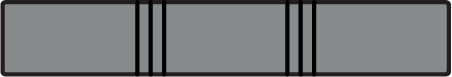 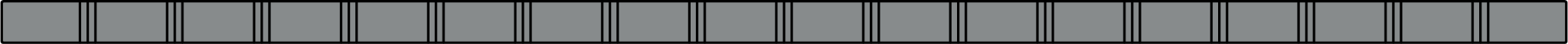 2x3 Beam
228-2500-018
2x18 Beam
228-2500-029
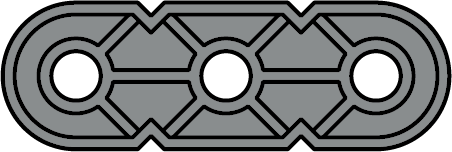 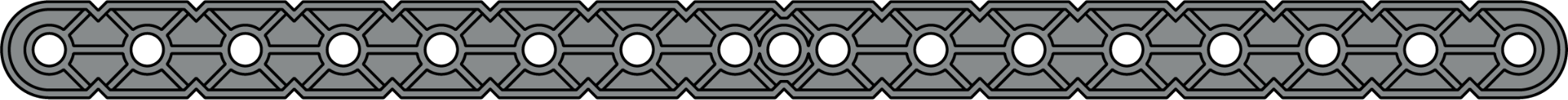 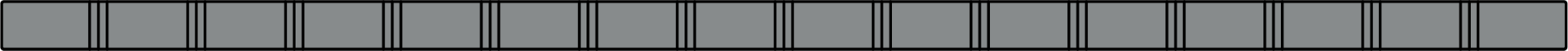 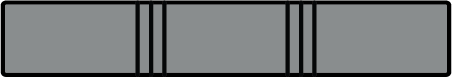 1x16 Beam
228-2500-014
1x3 Beam
228-2500-002
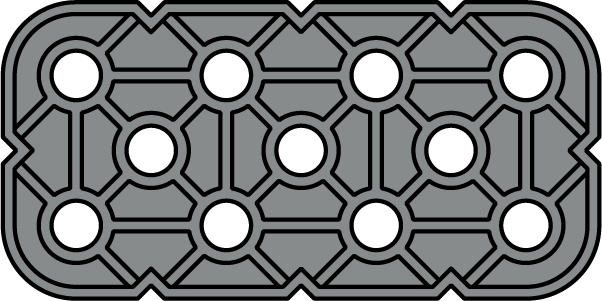 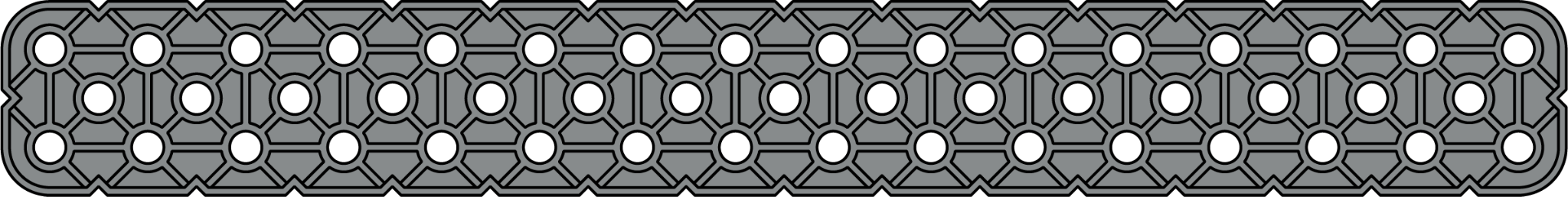 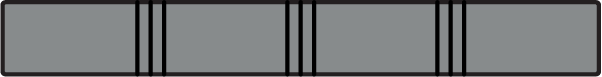 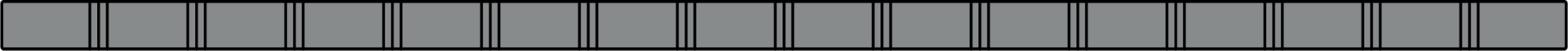 2x16 Beam
228-2500-028
2x4 Beam
228-2500-019
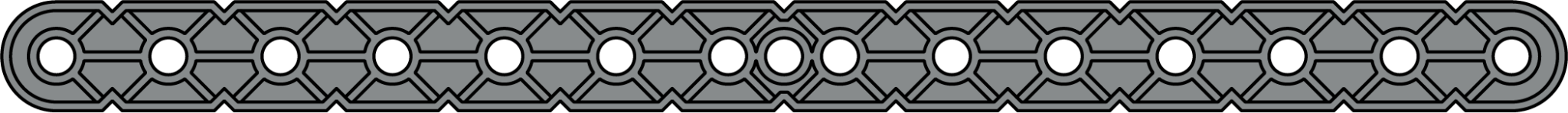 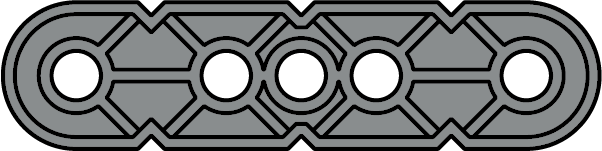 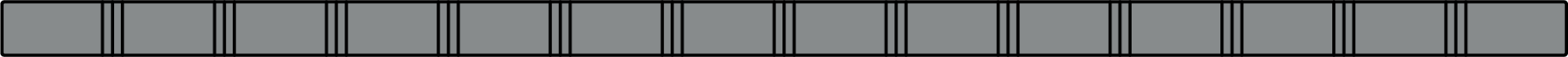 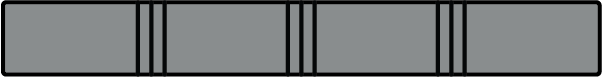 1x14 Beam
228-2500-013
1x4 Beam
228-2500-003
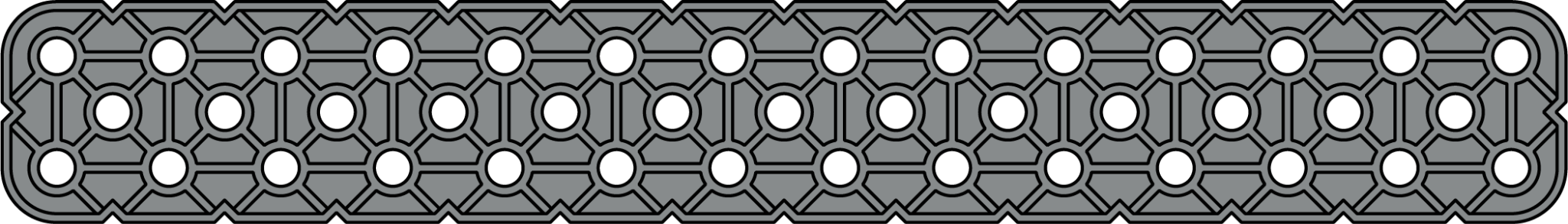 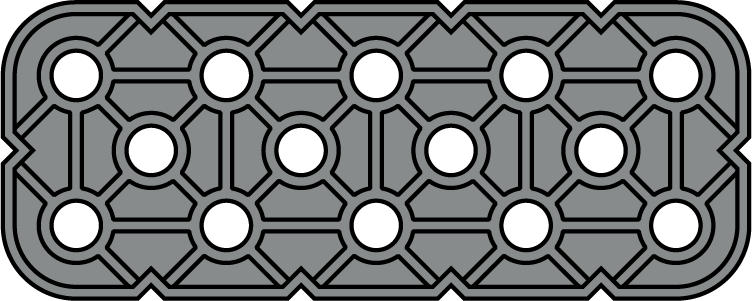 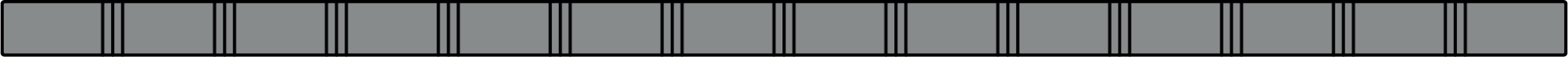 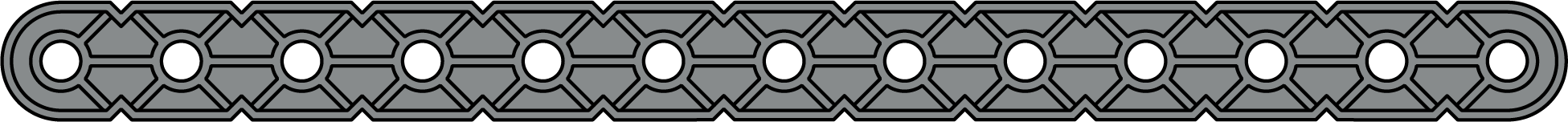 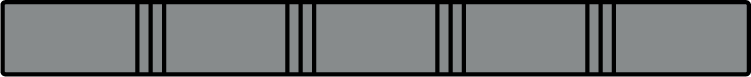 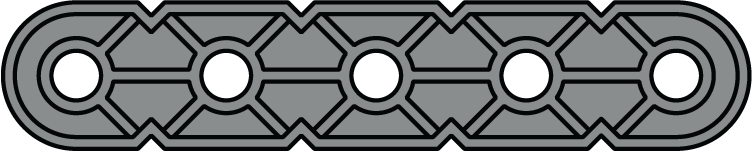 2x14 Beam
228-2500-027
2x5 Beam
228-2500-020
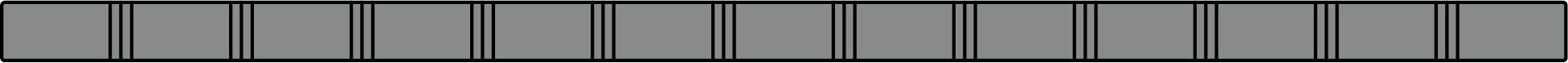 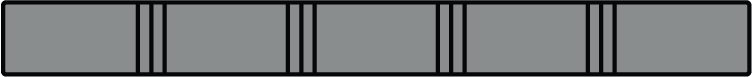 1x13 Beam
228-2500-012
1x5 Beam
228-2500-004
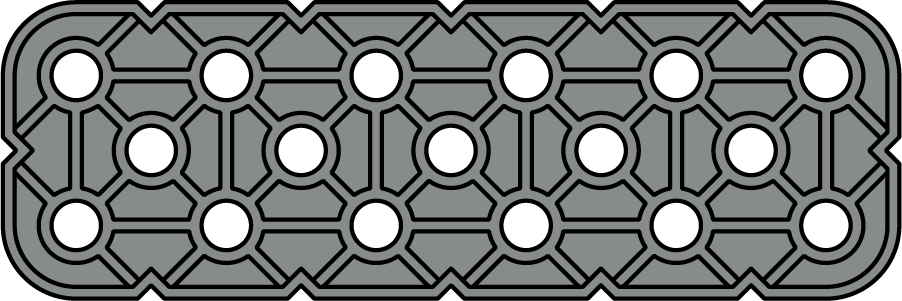 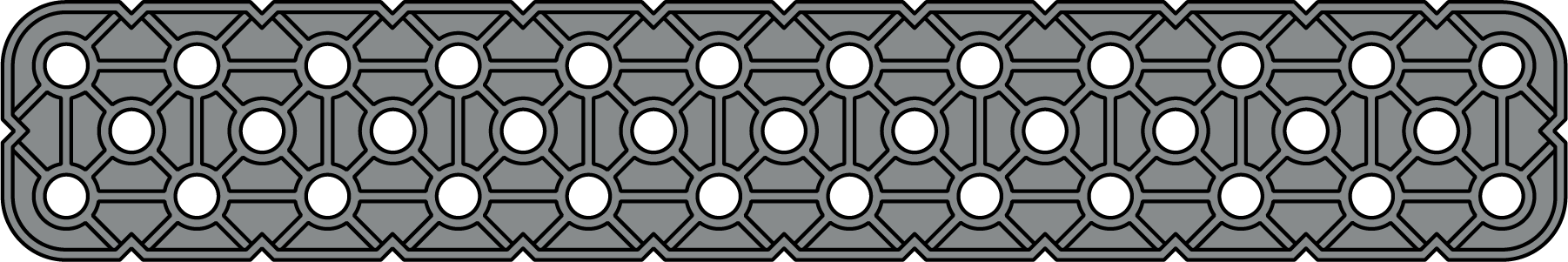 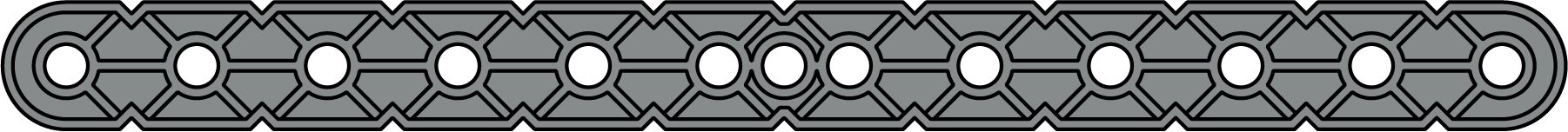 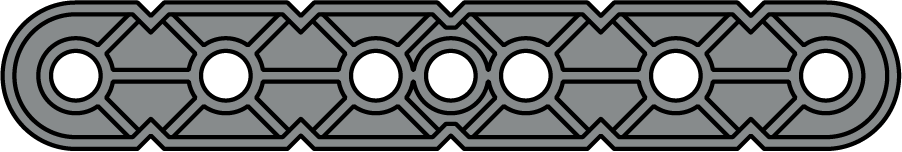 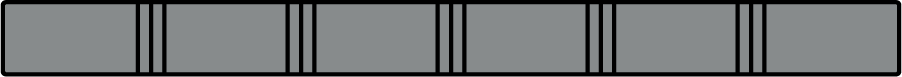 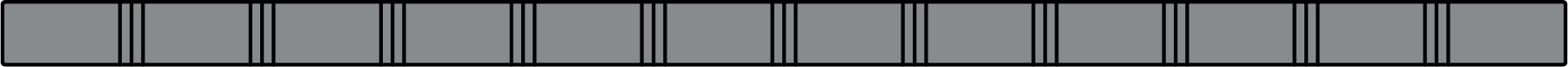 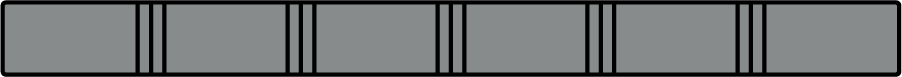 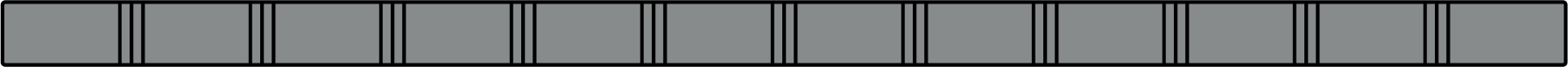 1x12 Beam
228-2500-011
2x12 Beam
228-2500-026
2x6 Beam
228-2500-021
1x6 Beam
228-2500-005
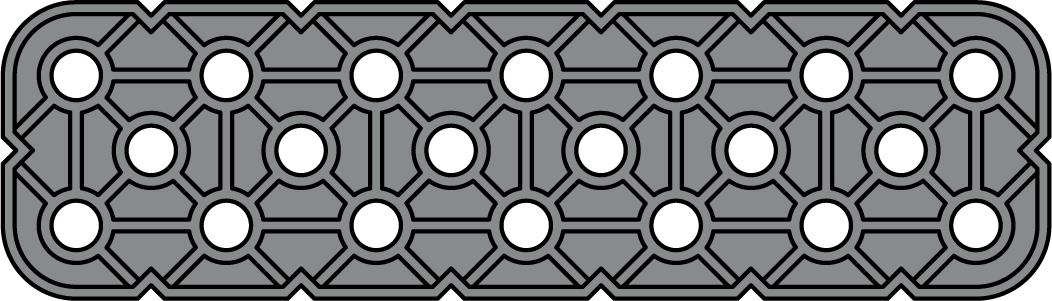 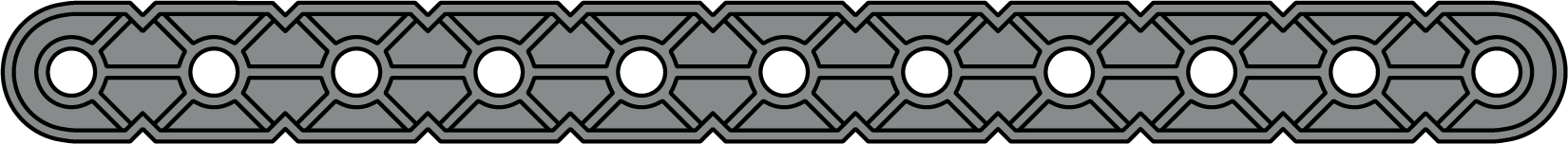 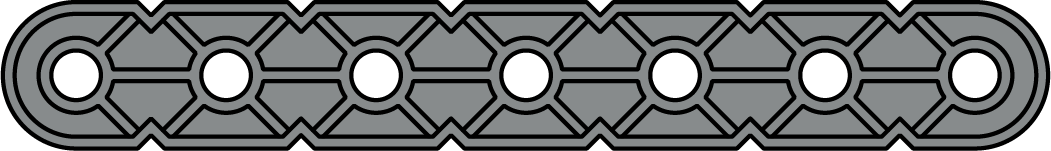 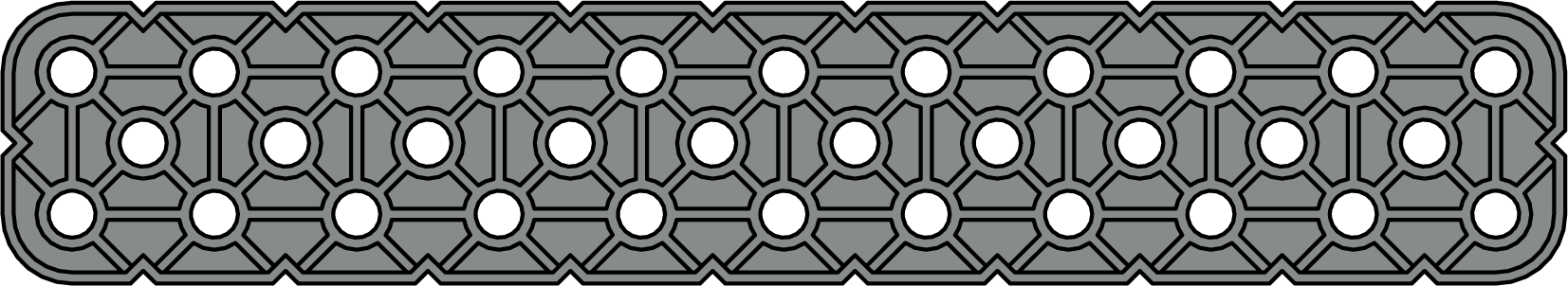 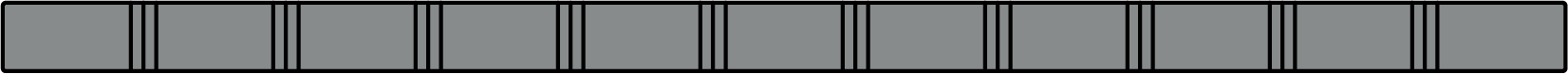 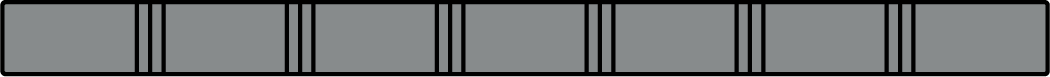 1x11 Beam
228-2500-010
1x7 Beam
228-2500-006
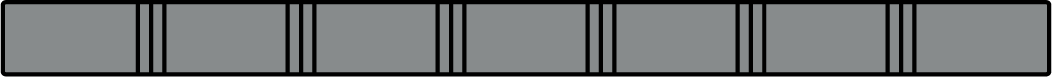 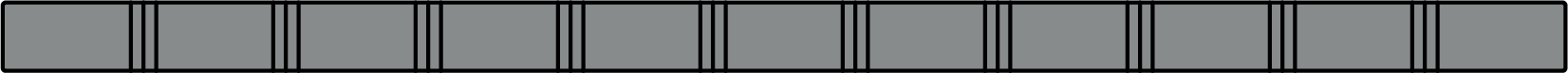 2x7 Beam
228-2500-022
2x11 Beam
228-2500-206
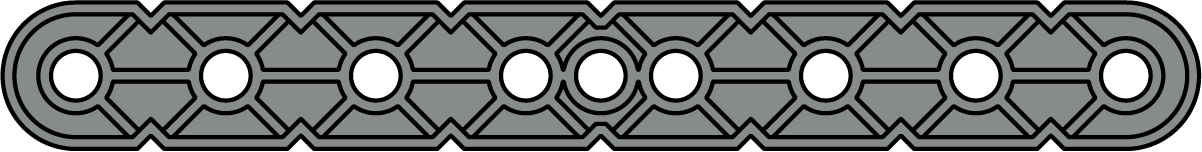 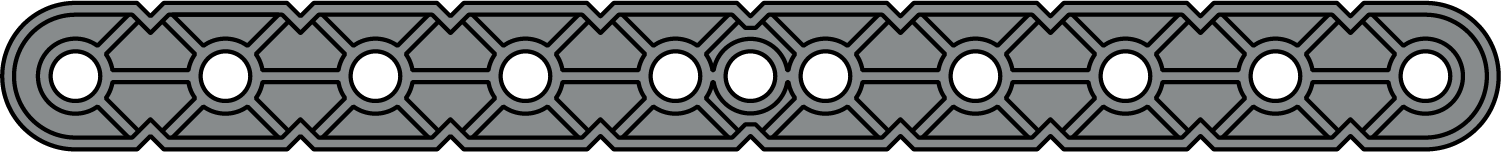 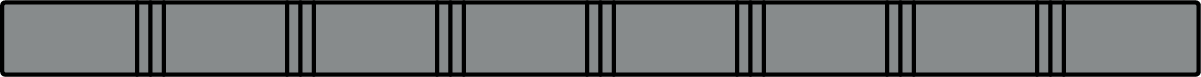 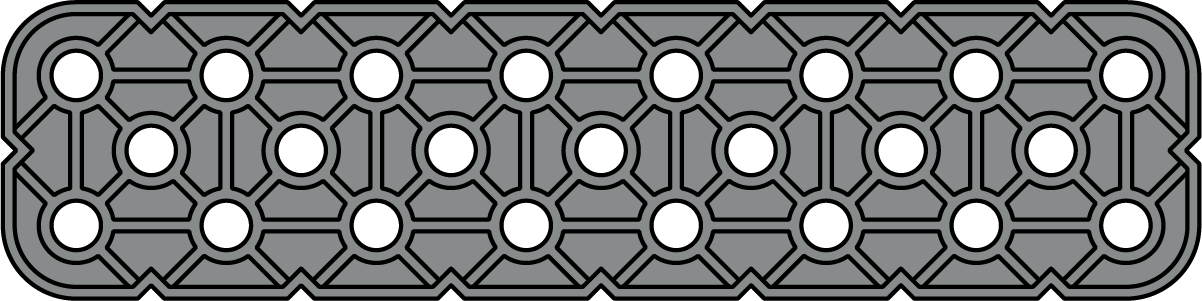 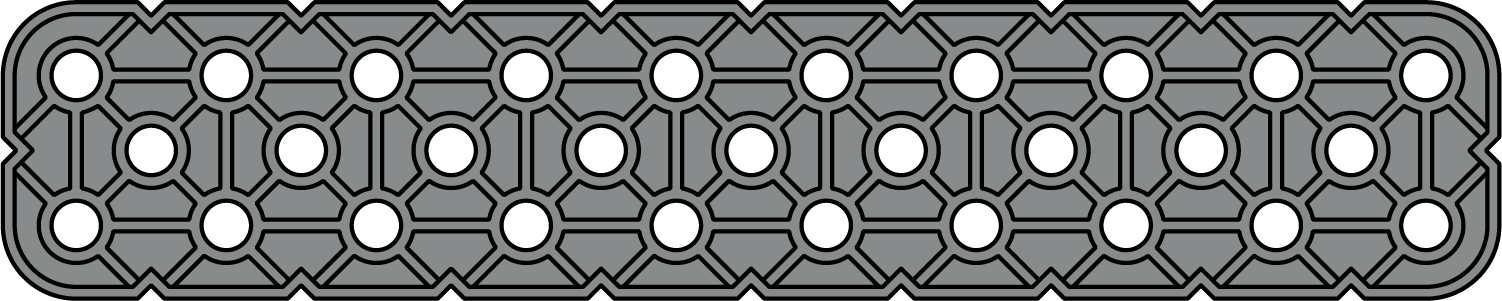 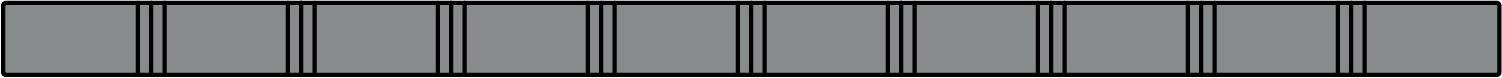 1x10 Beam
228-2500-009
1x8 Beam
228-2500-007
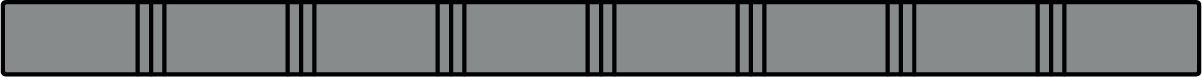 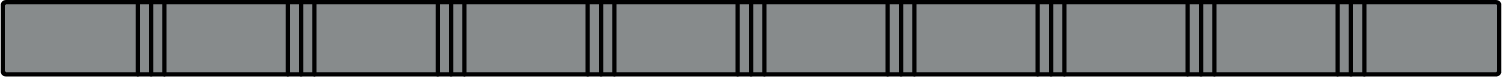 2x8 Beam
228-2500-023
2x10 Beam
228-2500-025
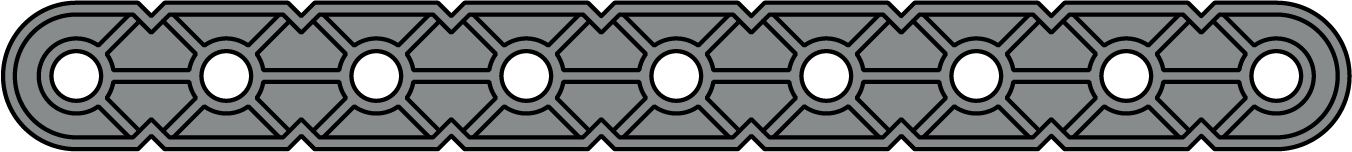 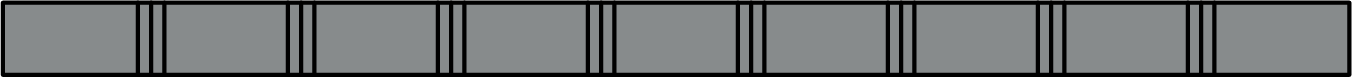 1x9 Beam
228-2500-008
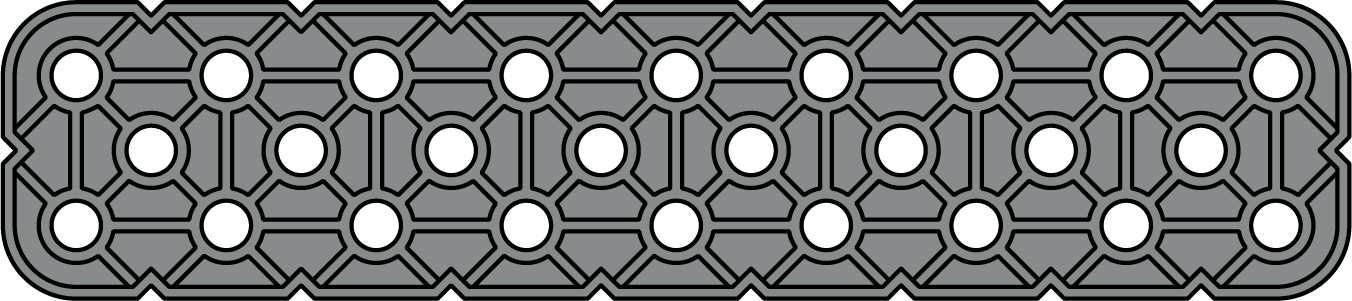 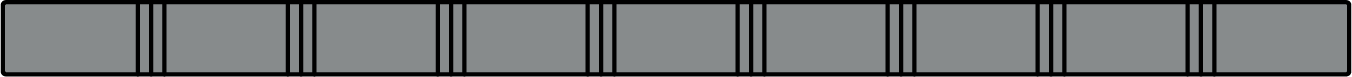 2x9 Beam
228-2500-024
Structure - Plates (Third Scale)
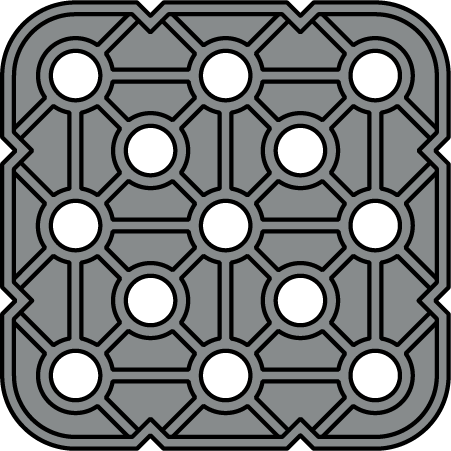 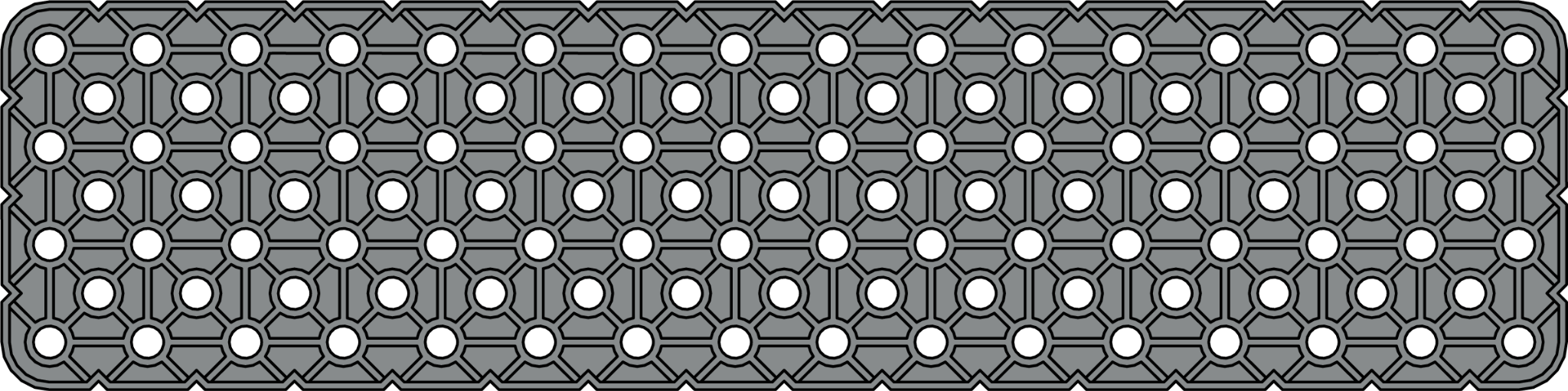 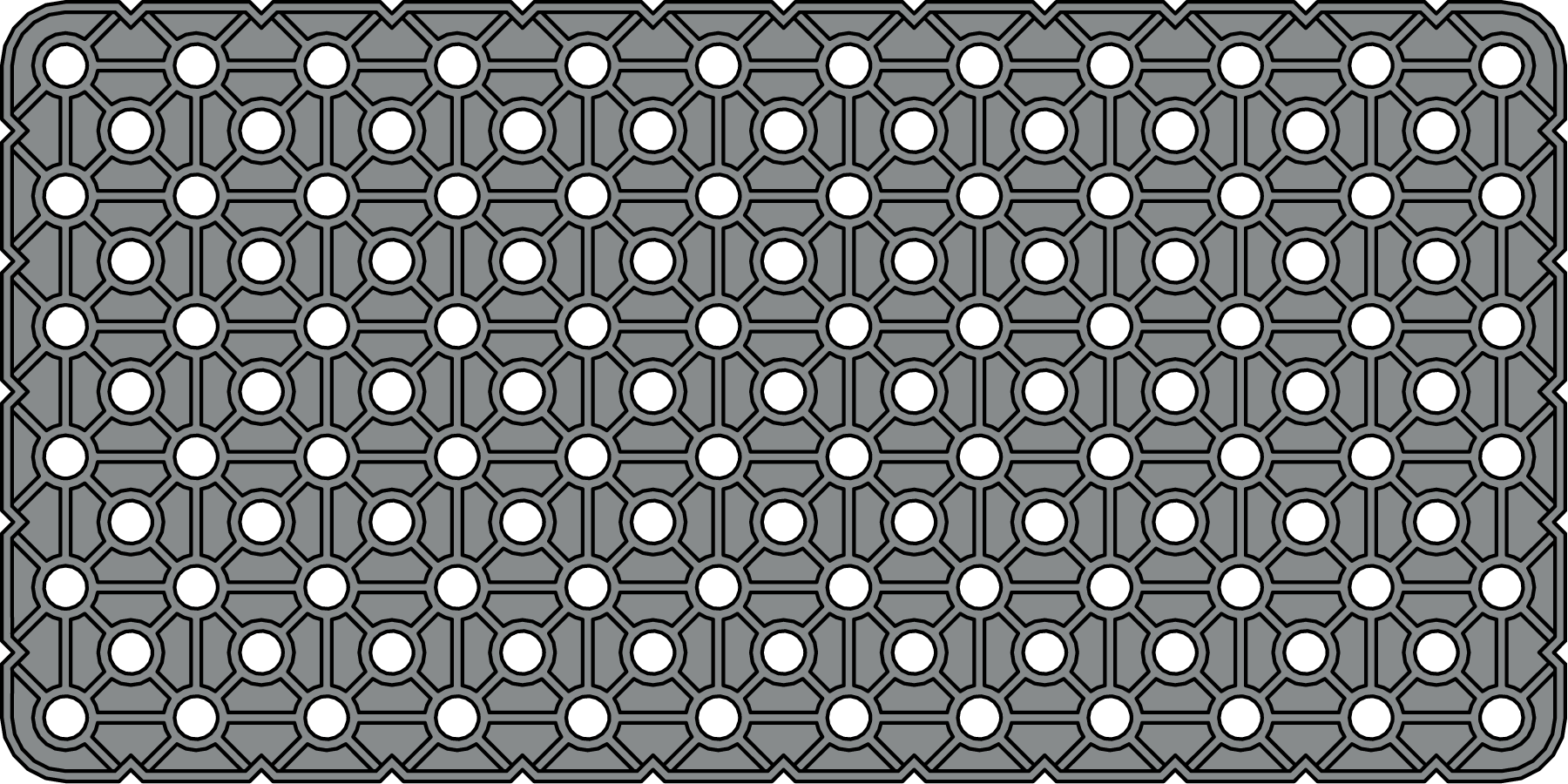 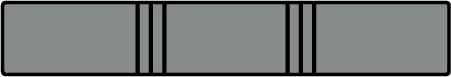 3x3 Plate
228-2500-031
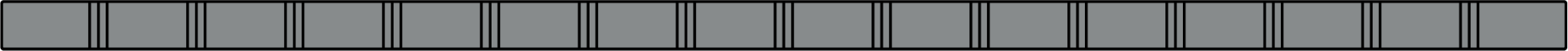 4x16 Plate
228-2500-046
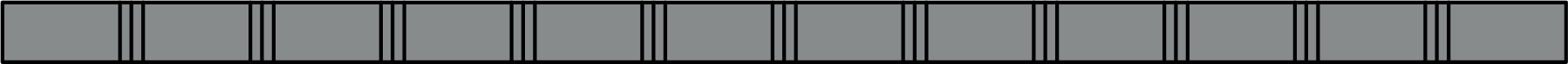 6x12 Plate
228-2500-051
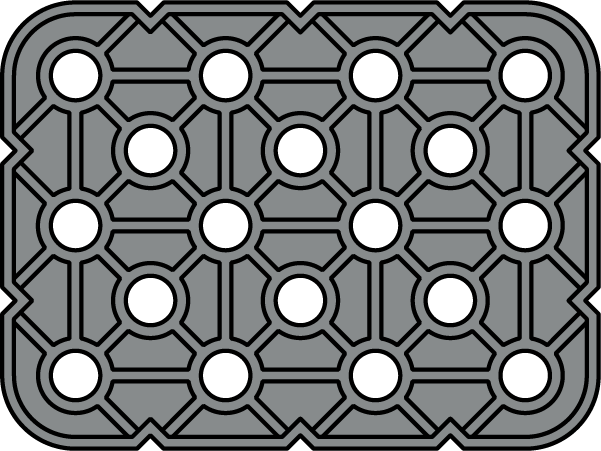 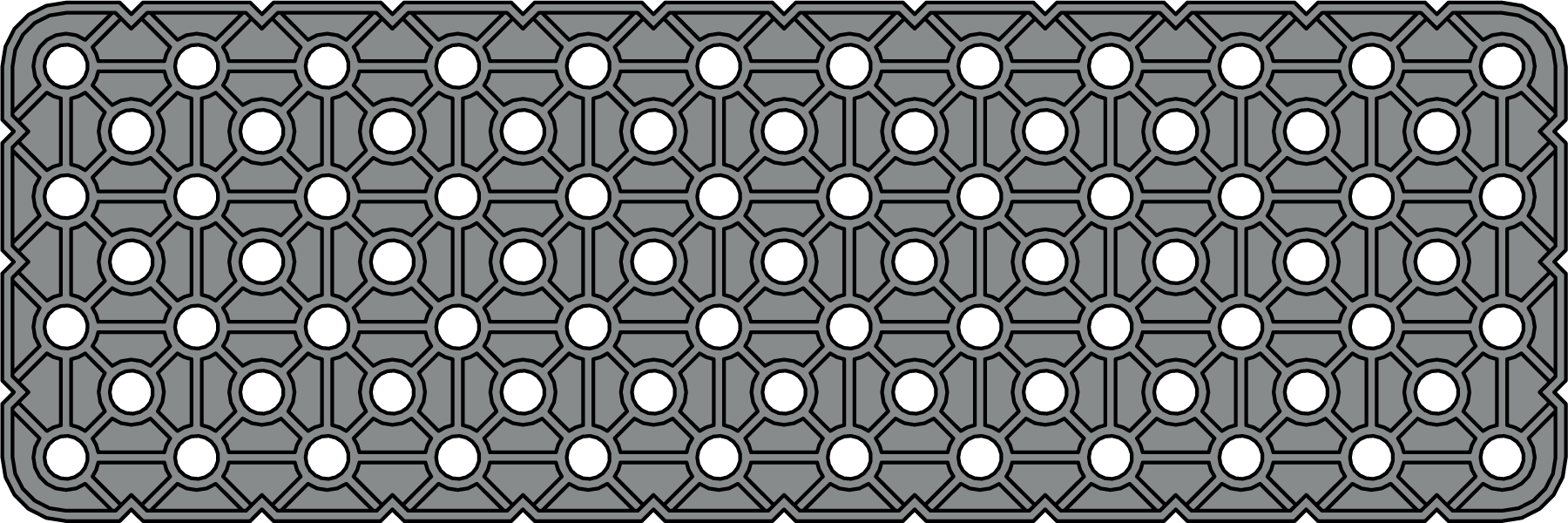 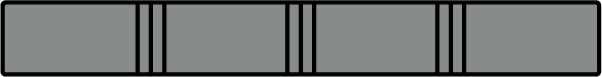 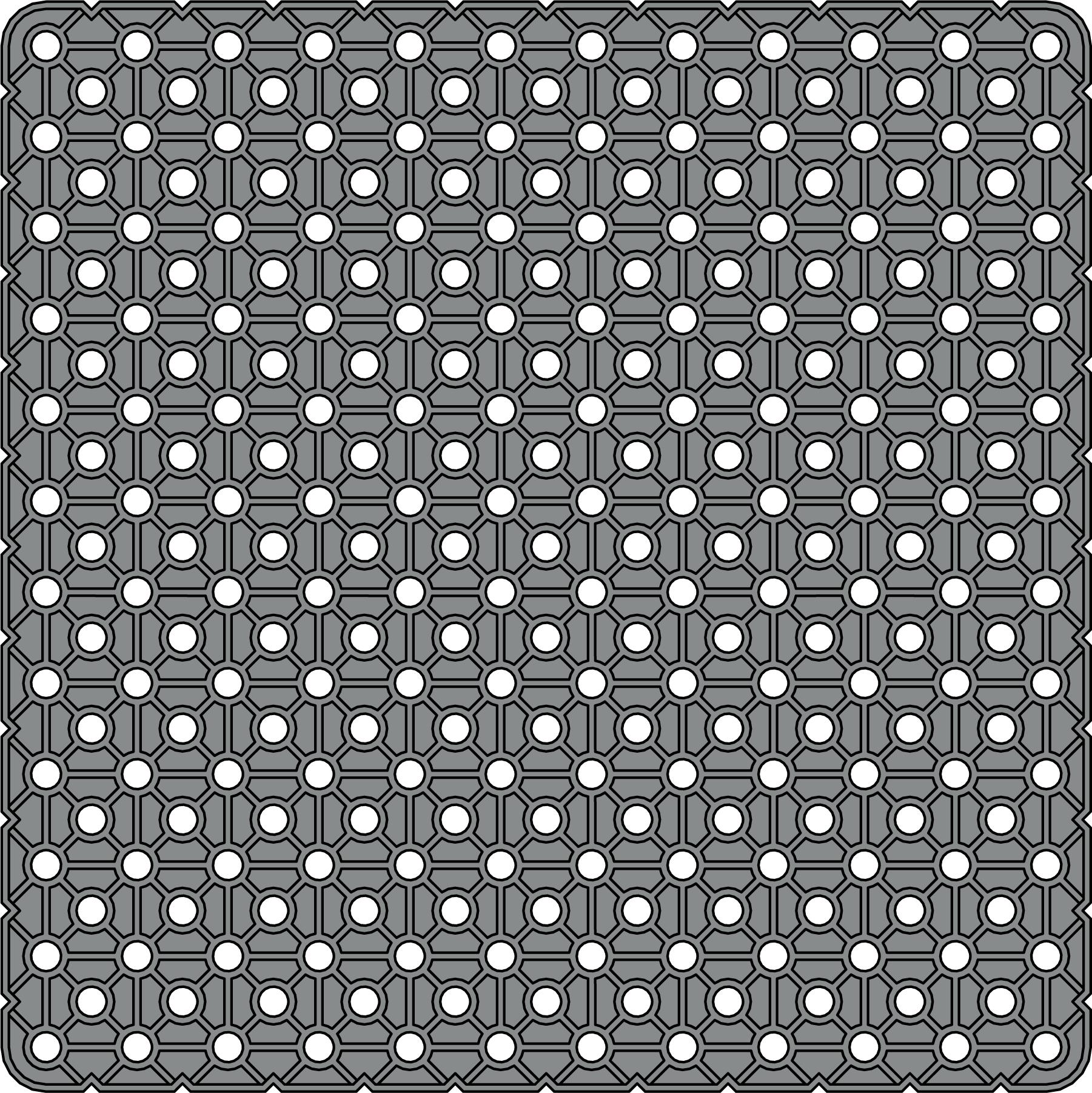 3x4 Plate
228-2500-032
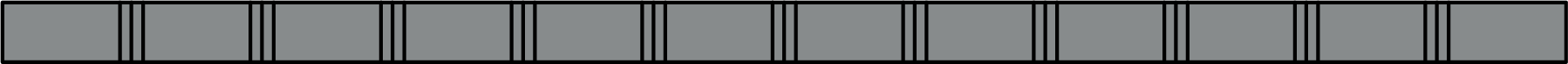 4x12 Plate
228-2500-045
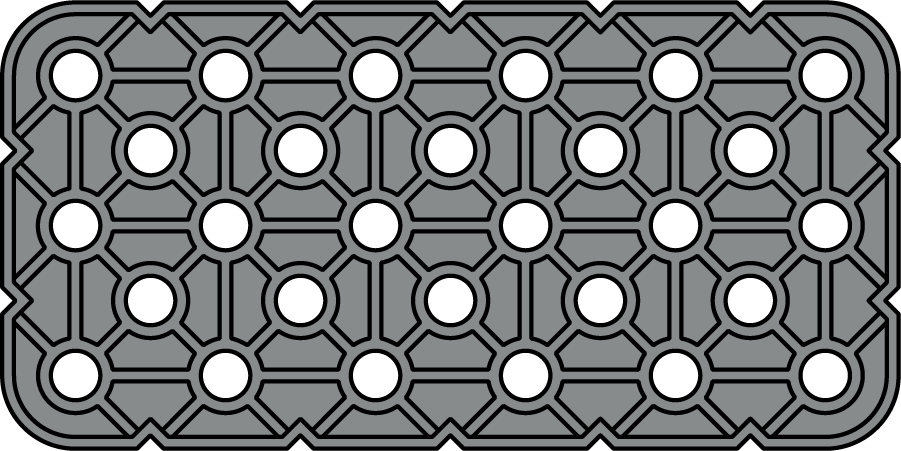 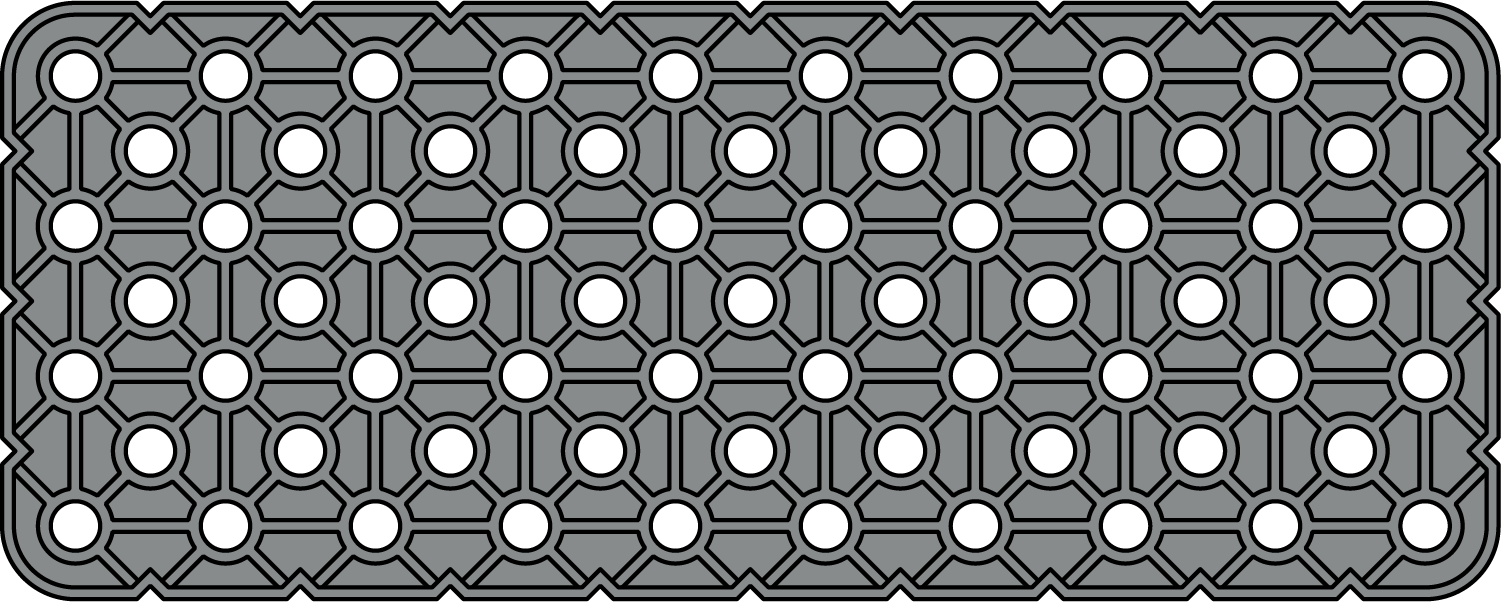 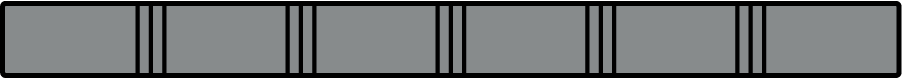 3x6 Plate
228-2500-034
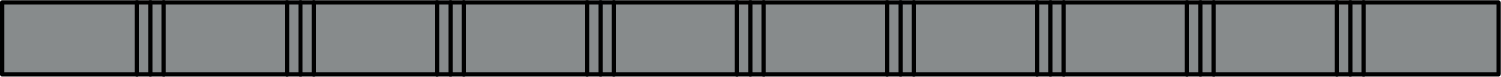 4x10 Plate
228-2500-044
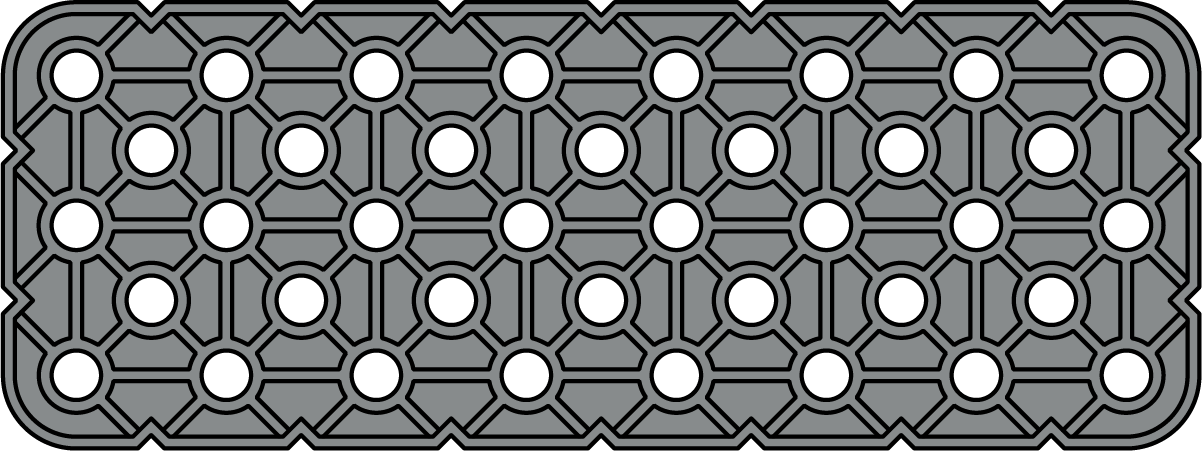 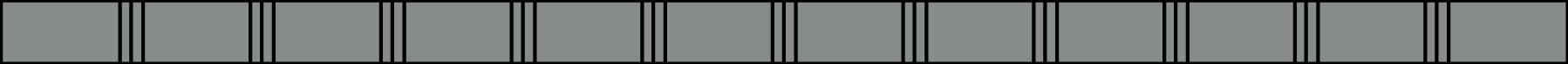 12x12 Plate
228-2500-059
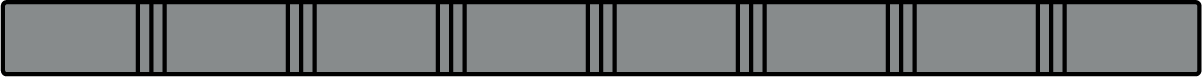 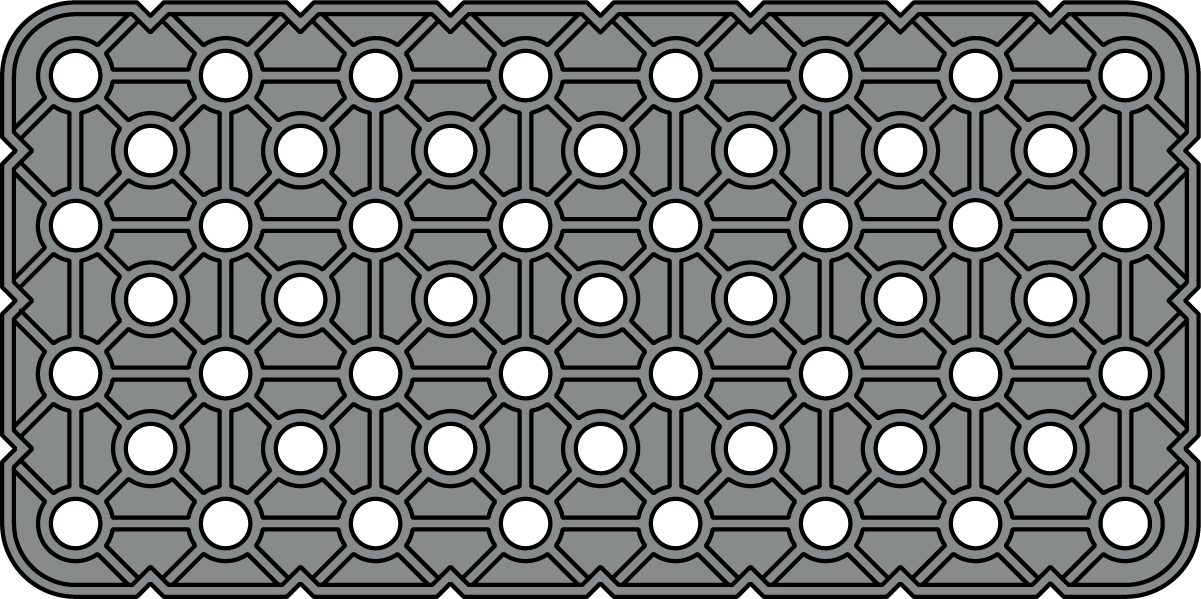 3x8 Plate
228-2500-035
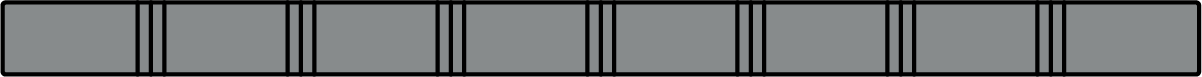 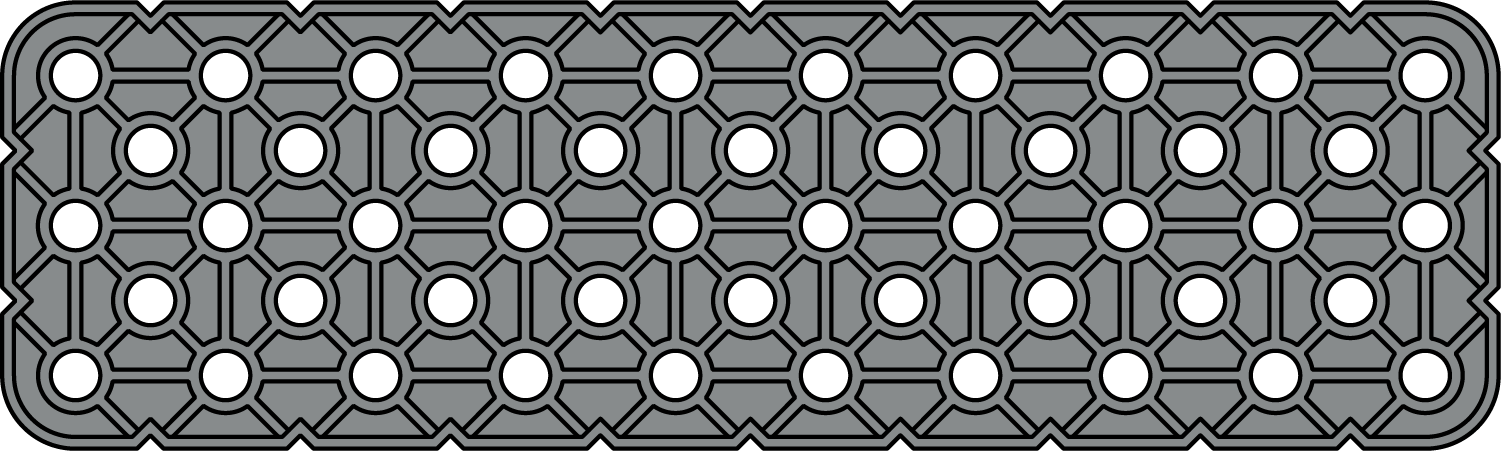 4x8 Plate
228-2500-043
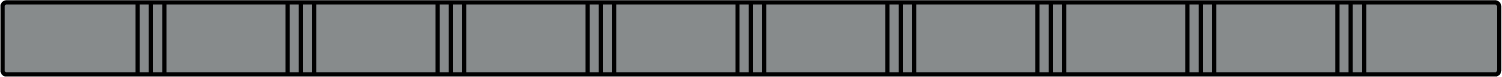 3x10 Plate
228-2500-036
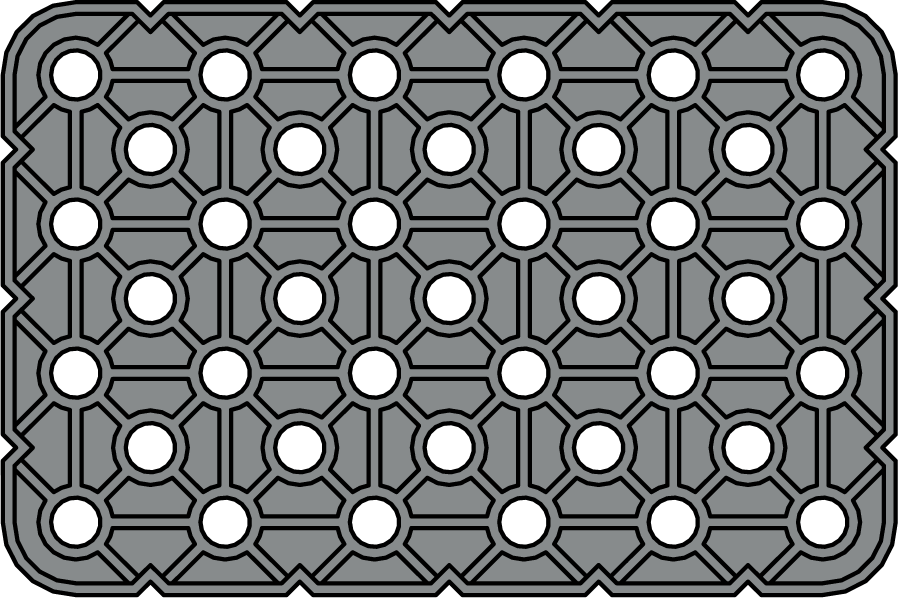 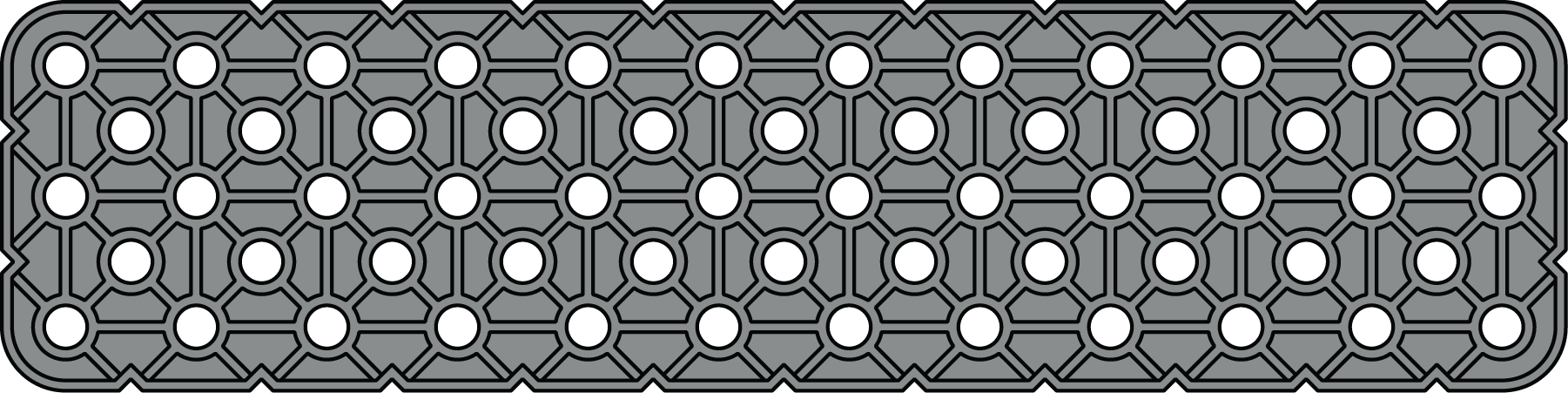 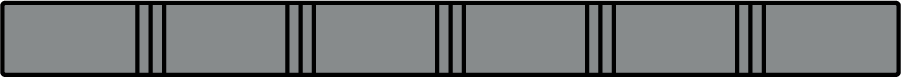 4x6 Plate
228-2500-042
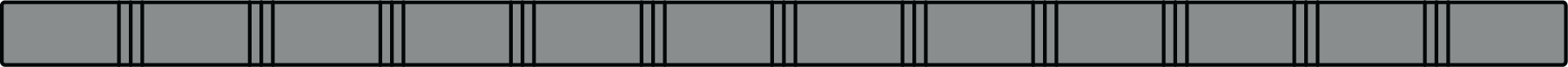 3x12 Plate
228-2500-037
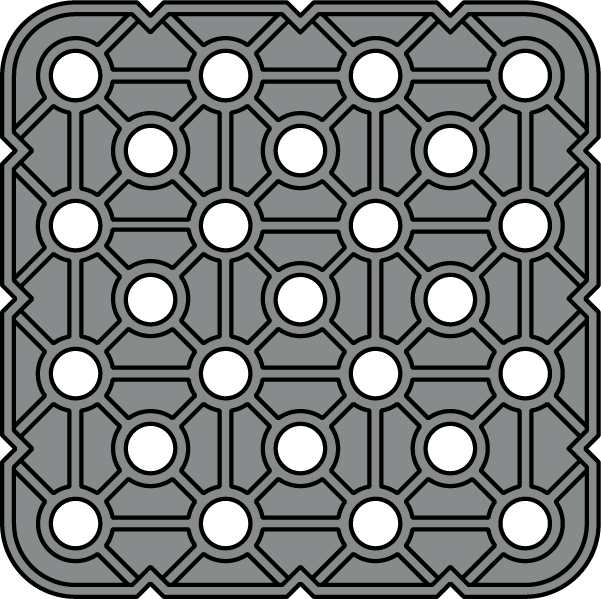 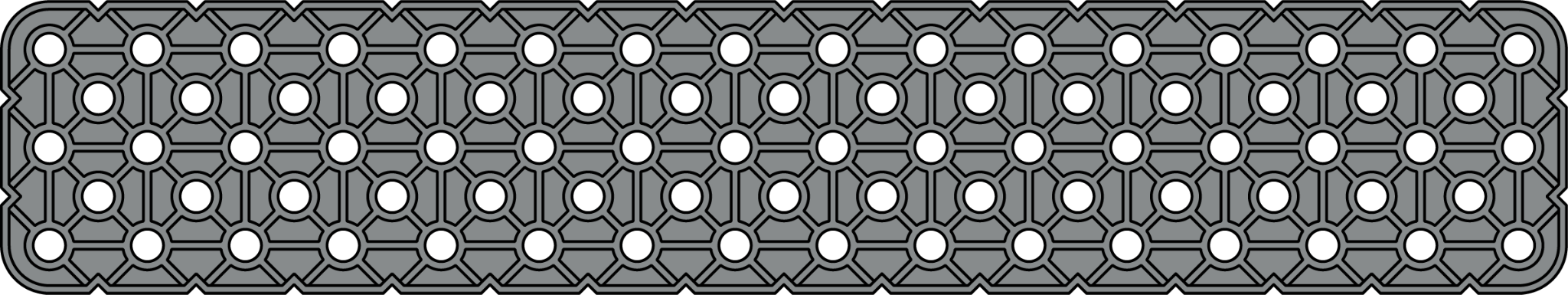 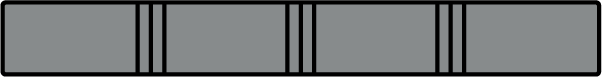 4x4 Plate
228-2500-040
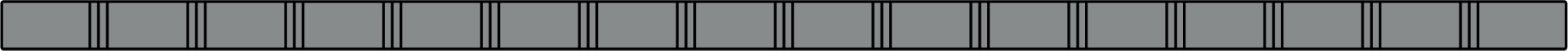 3x16 Plate
228-2500-038
Structure - Specialty Beams (Third Scale)
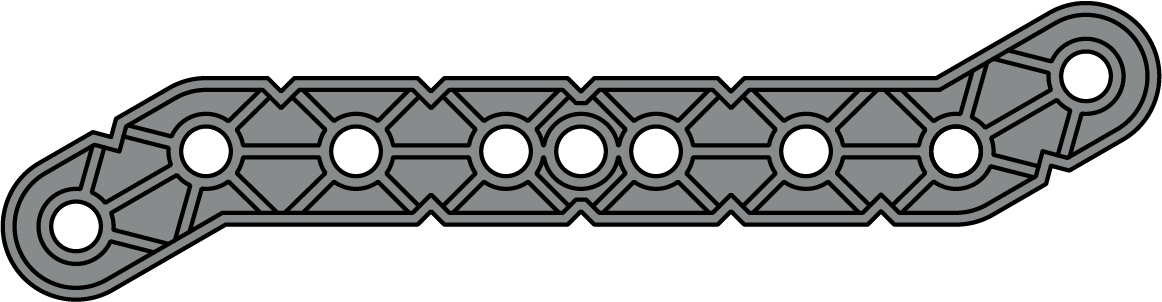 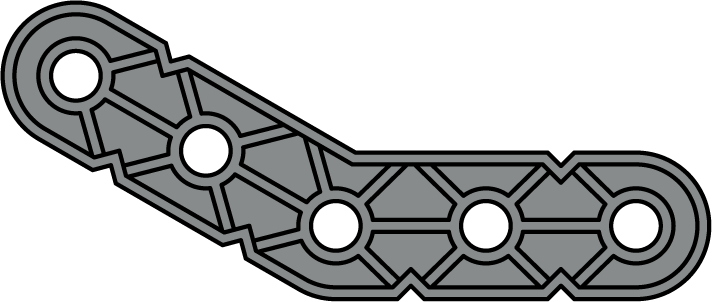 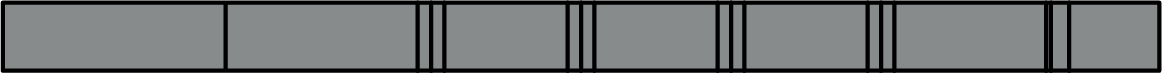 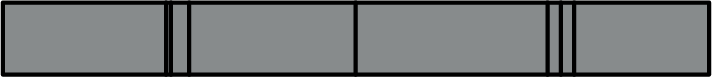 2x6x2 30 Degree Jogged Beam
228-2500-1556
3x3 30 Degree Angle Beam
228-2500-147
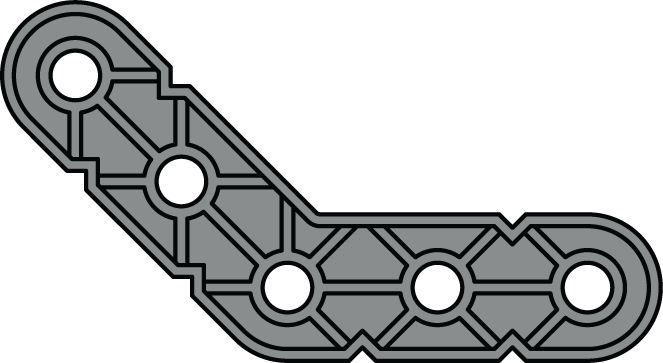 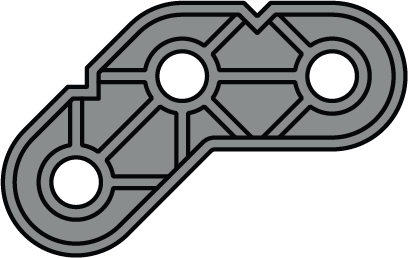 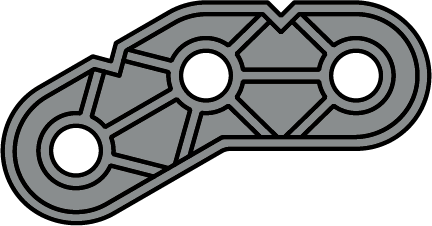 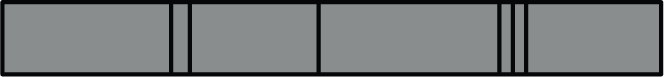 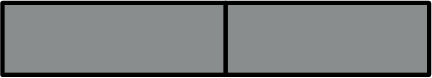 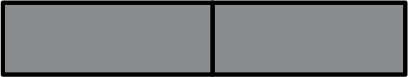 2x2 30 Degree Beam
228-2500-1485
2x2 45 Degree Beam
228-2500-1486
3x3 45 Degree Angle Beam
228-2500-148
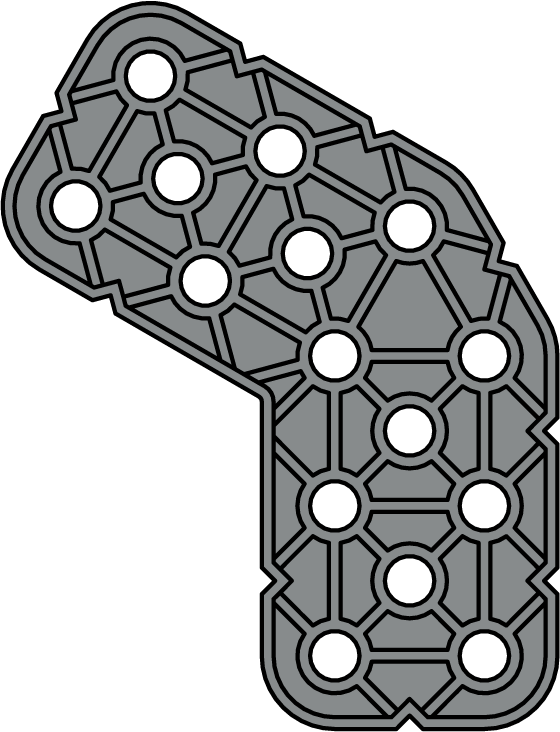 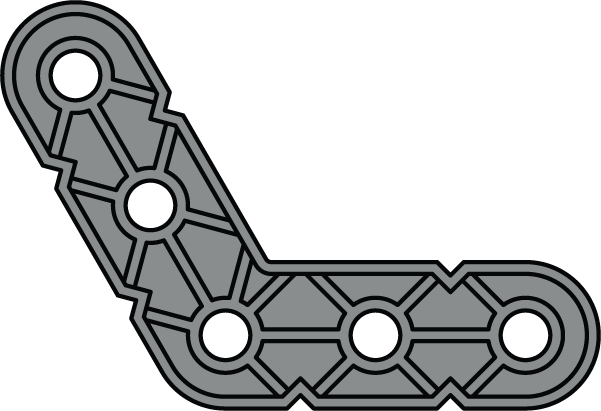 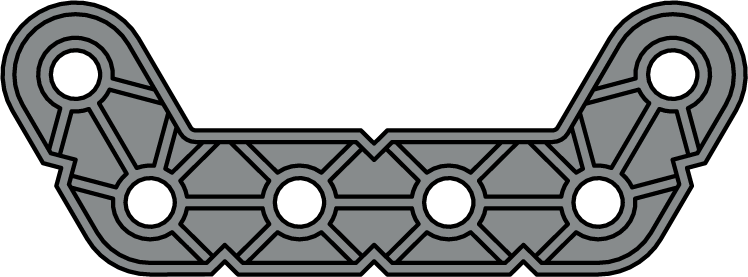 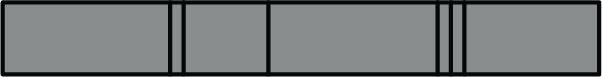 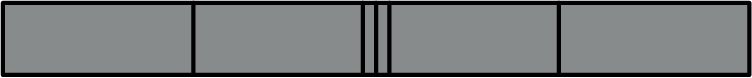 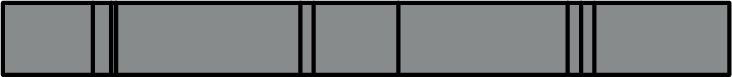 2x Wide, 3x3 60 Degree Angle Beam
228-2500-1268
3x3 60 Degree Angle Beam
228-2500-149
2x4x2 Double 60 Degree Beam
228-2500-1199
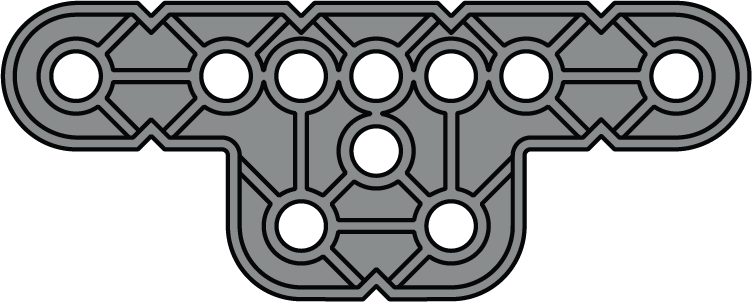 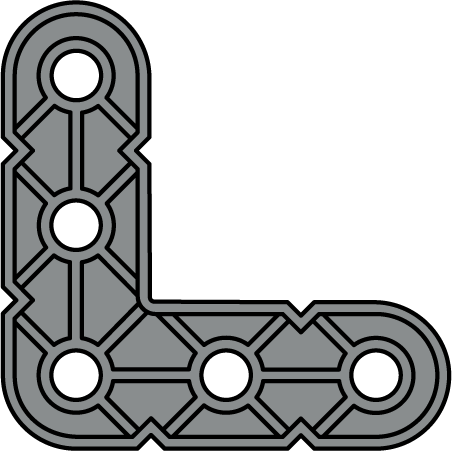 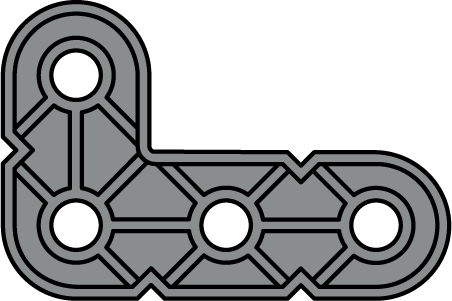 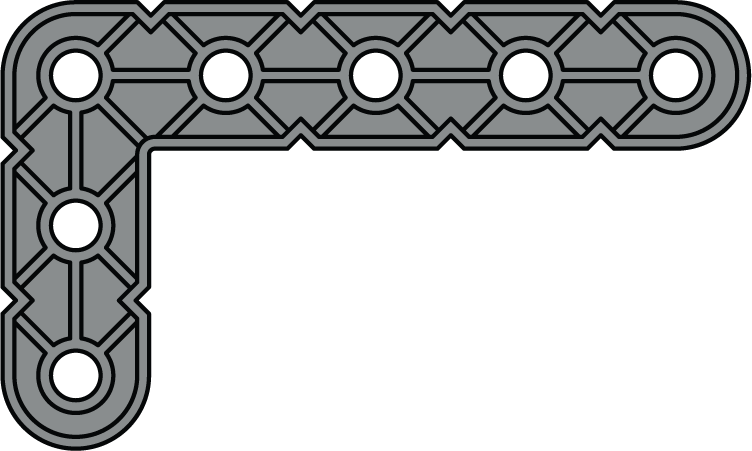 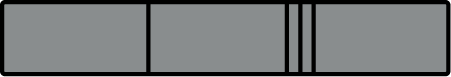 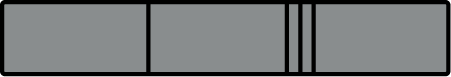 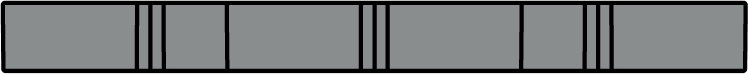 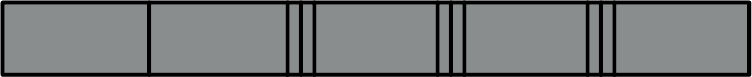 2x3 Right Angle Beam
228-2500-145
5x2x2 Tee Beam
228-2500-1601
3x3 Right Angle Beam
228-2500-146
3x5 Right Angle Beam
228-2500-150
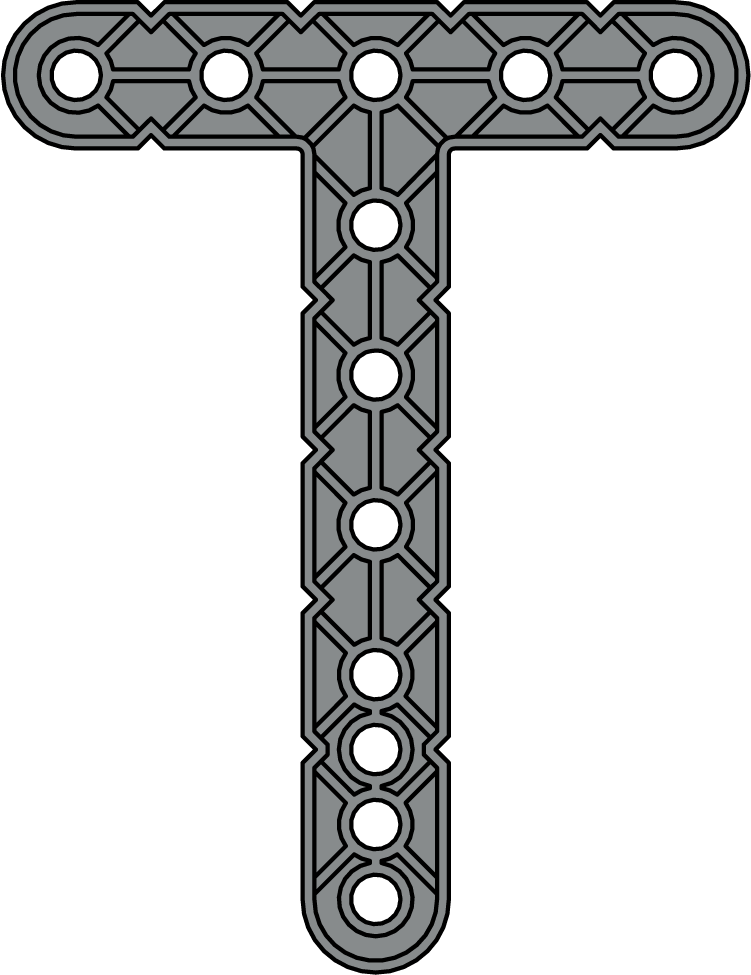 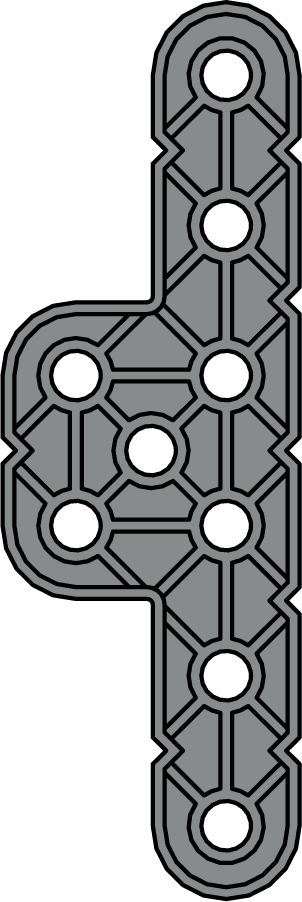 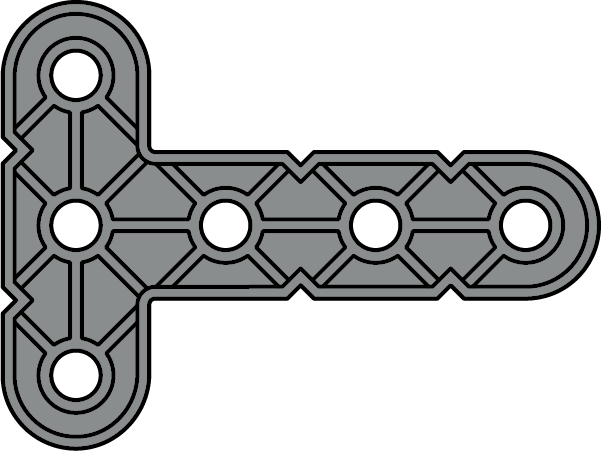 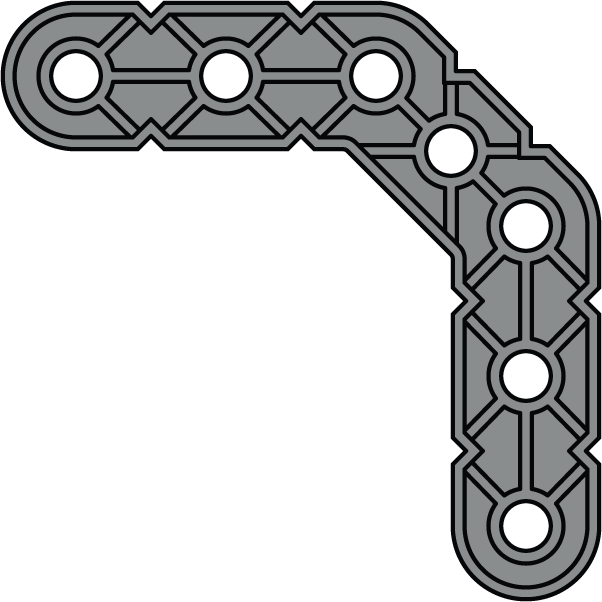 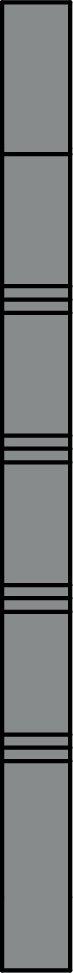 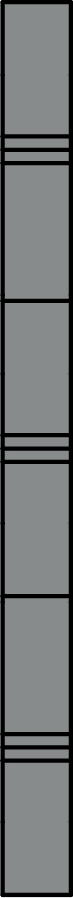 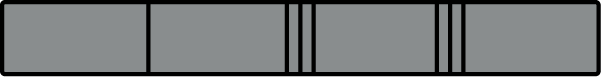 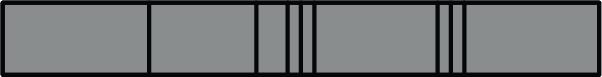 5x6.5 Tee Beam
228-2500-152
4x4 Offset Right Angle Beam
228-2500-151
3x4 Tee Beam
228-2500-144
6x2x2 Tee Beam
228-2500-478
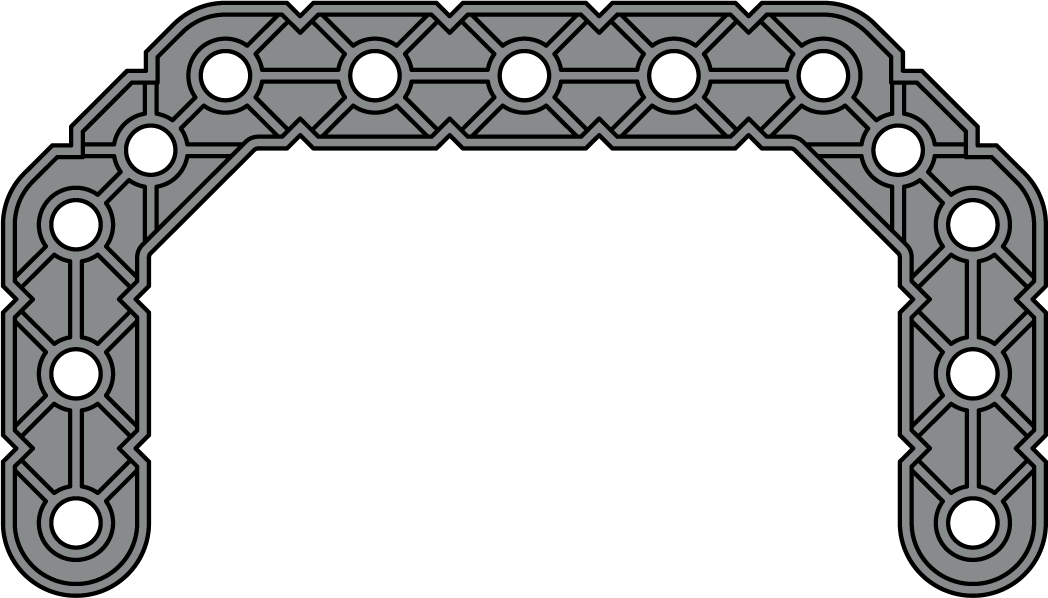 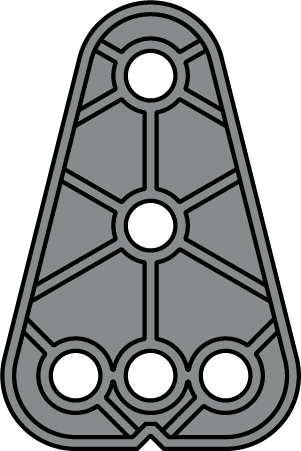 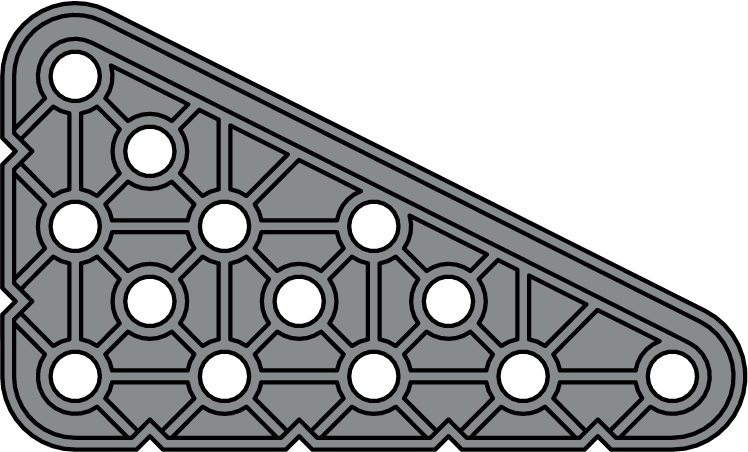 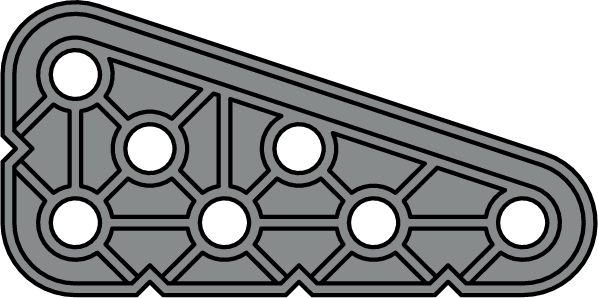 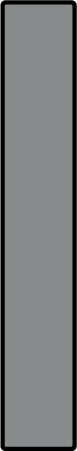 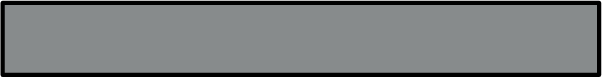 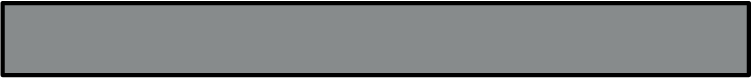 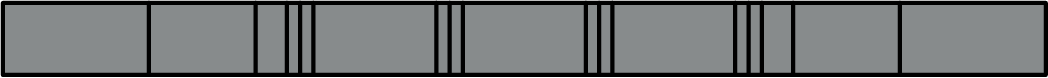 3x5 Wedge Beam
228-2500-1245
4x7x4 Offset Channel Beam
228-2500-2001
2x4 Wedge Beam
228-2500-1240
2x3 Delta Tee Beam
228-2500-1189
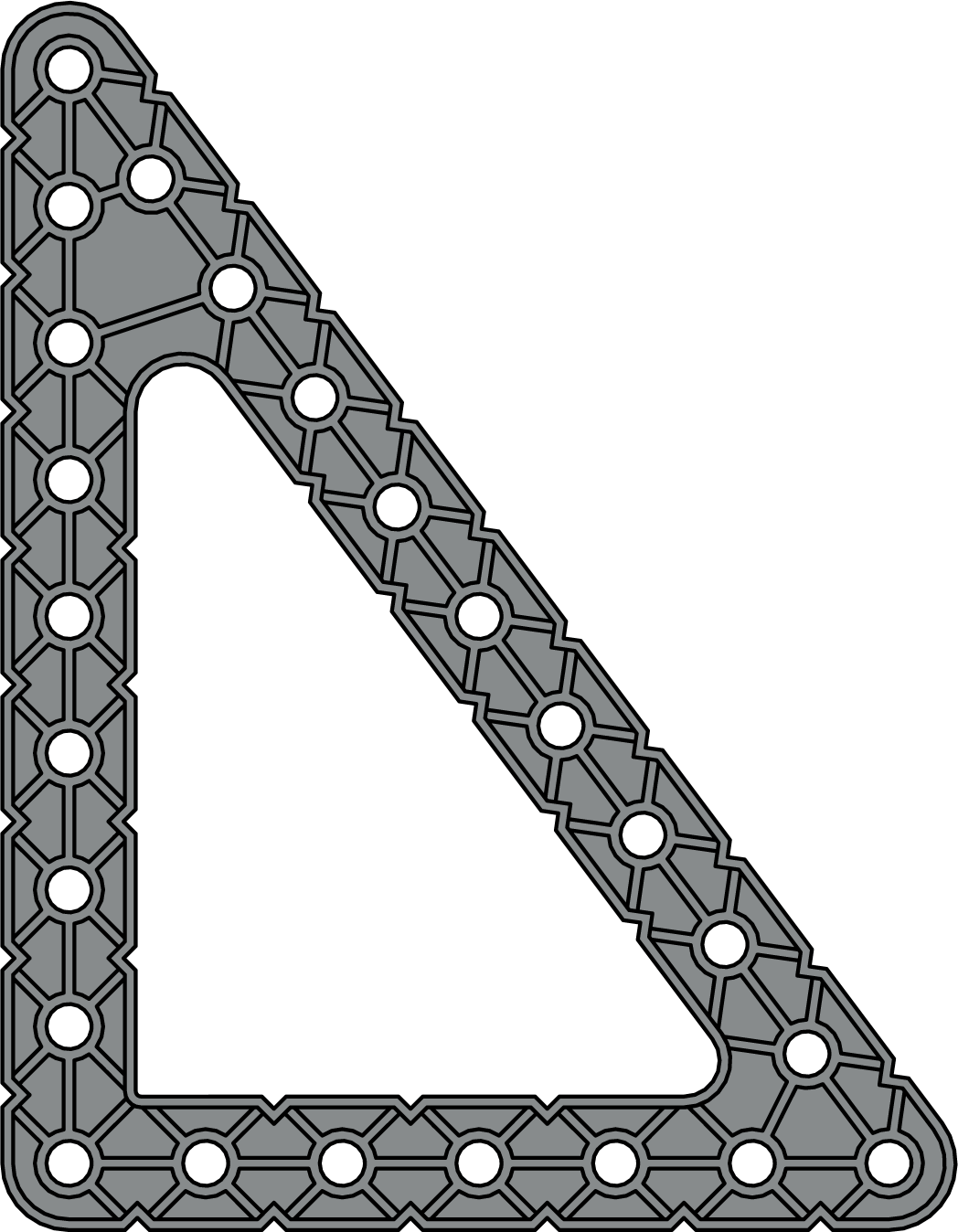 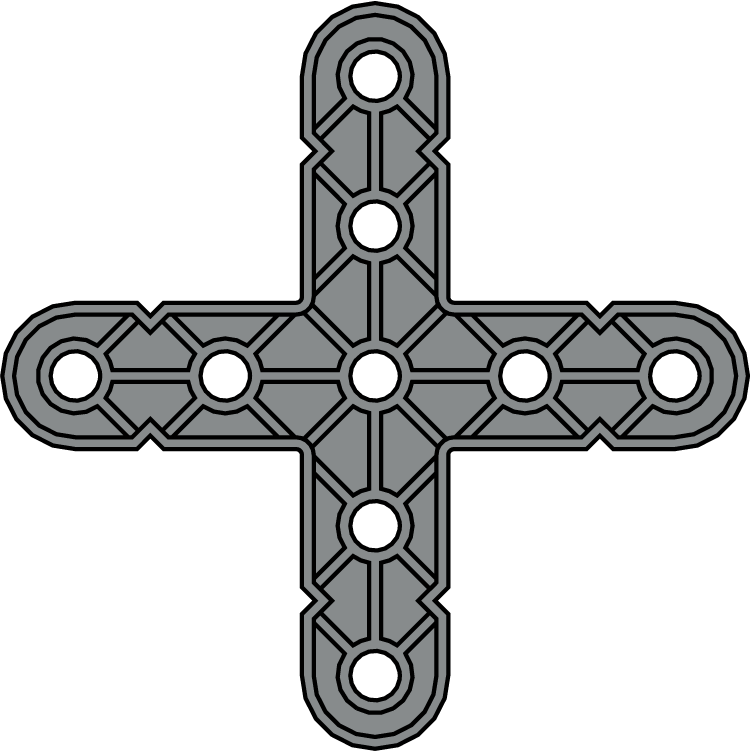 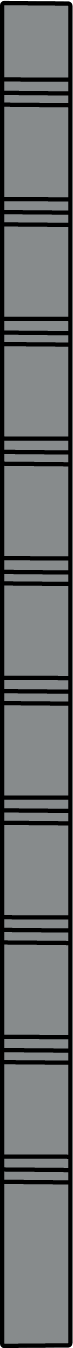 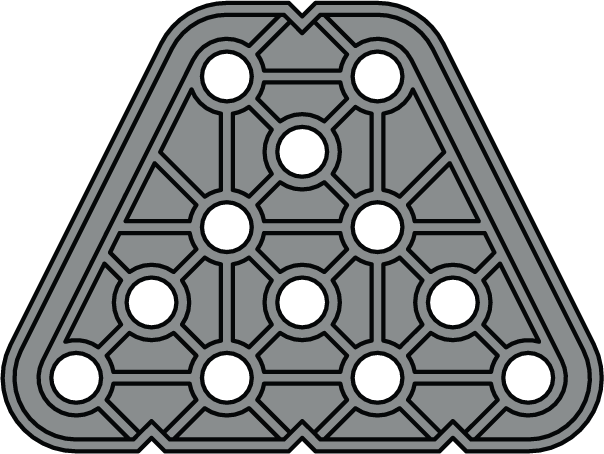 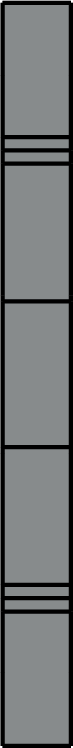 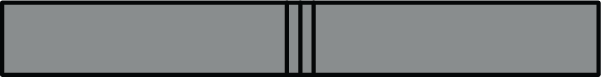 3x4 1x Offset Trapezoid Plate
228-2500-1357
3x3 Plus Gusset Beam
228-2500-156
7x9x11 (6x8x10 Triangle) Truss Plate
228-2500-1117
Structure - Specialty Beams (Third Scale)
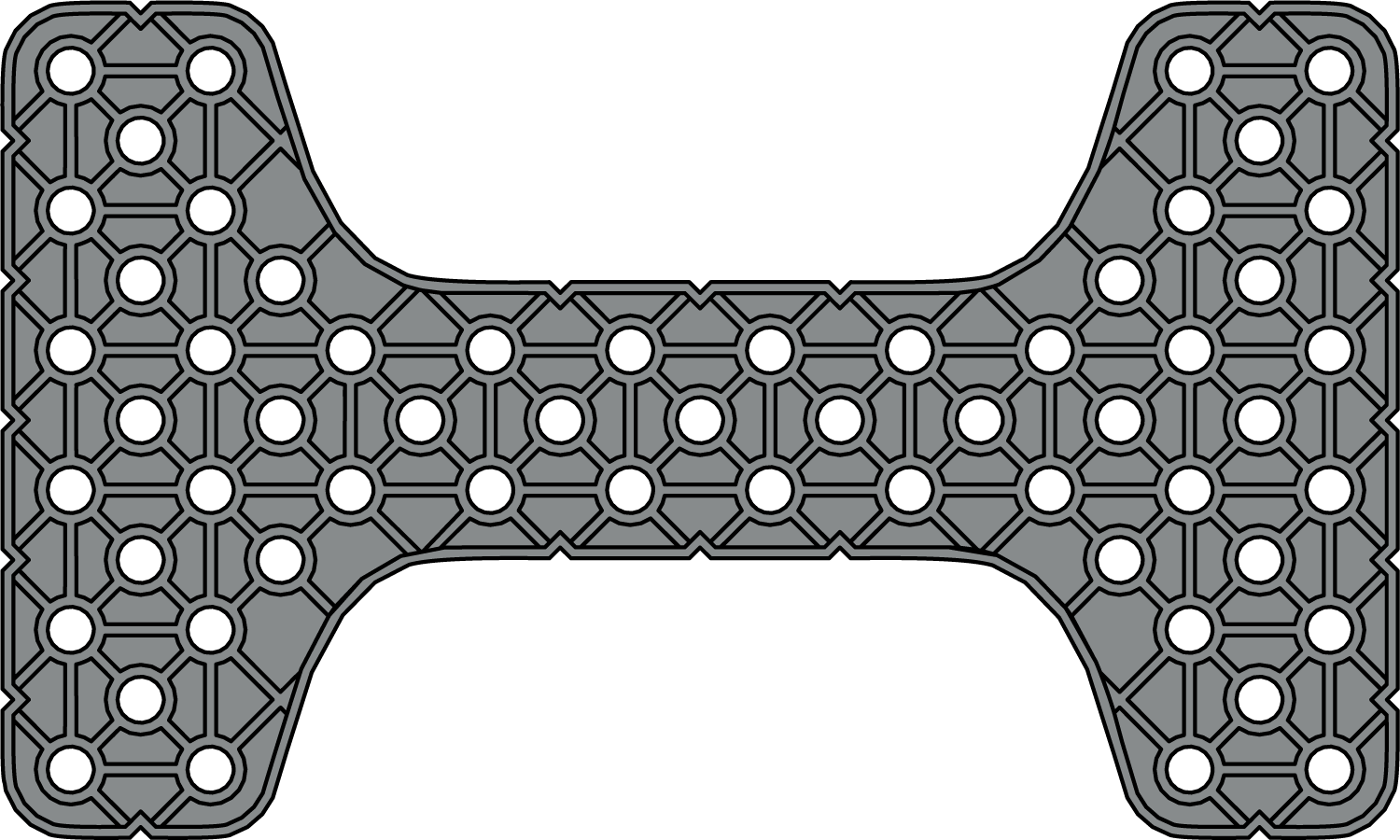 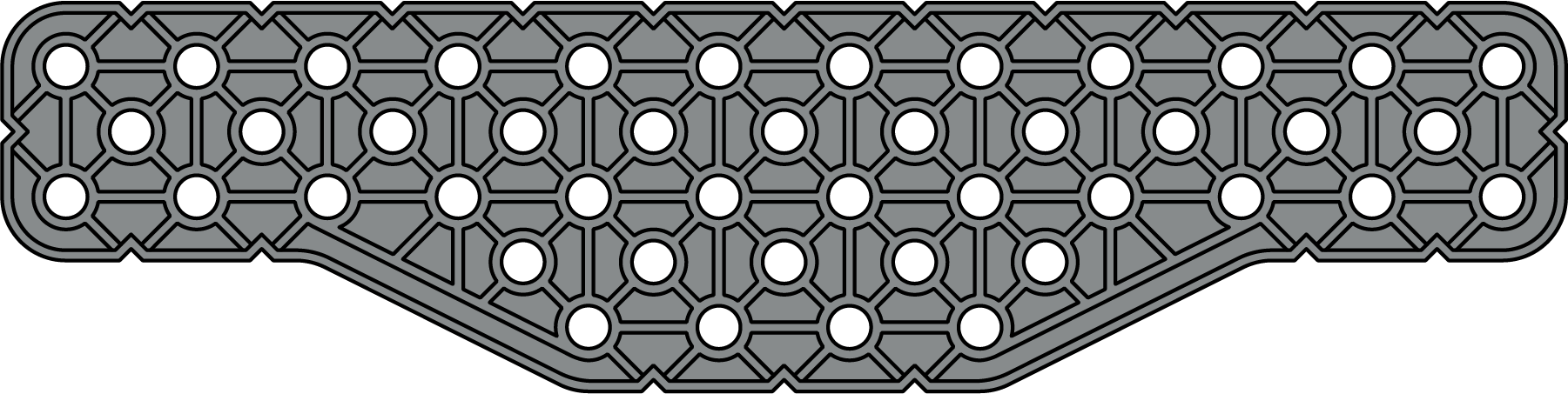 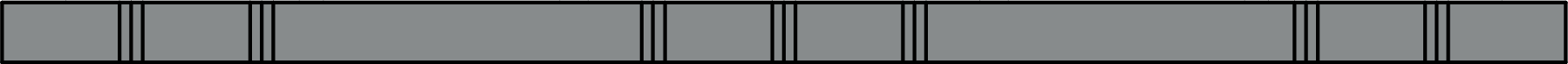 3x12 Girder Plate; 2x8 2x Offset Trapezoid
228-2500-1600
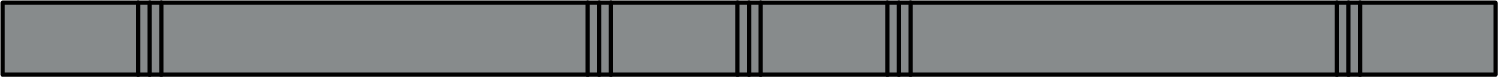 6x10 Bone Plate
228-2500-203
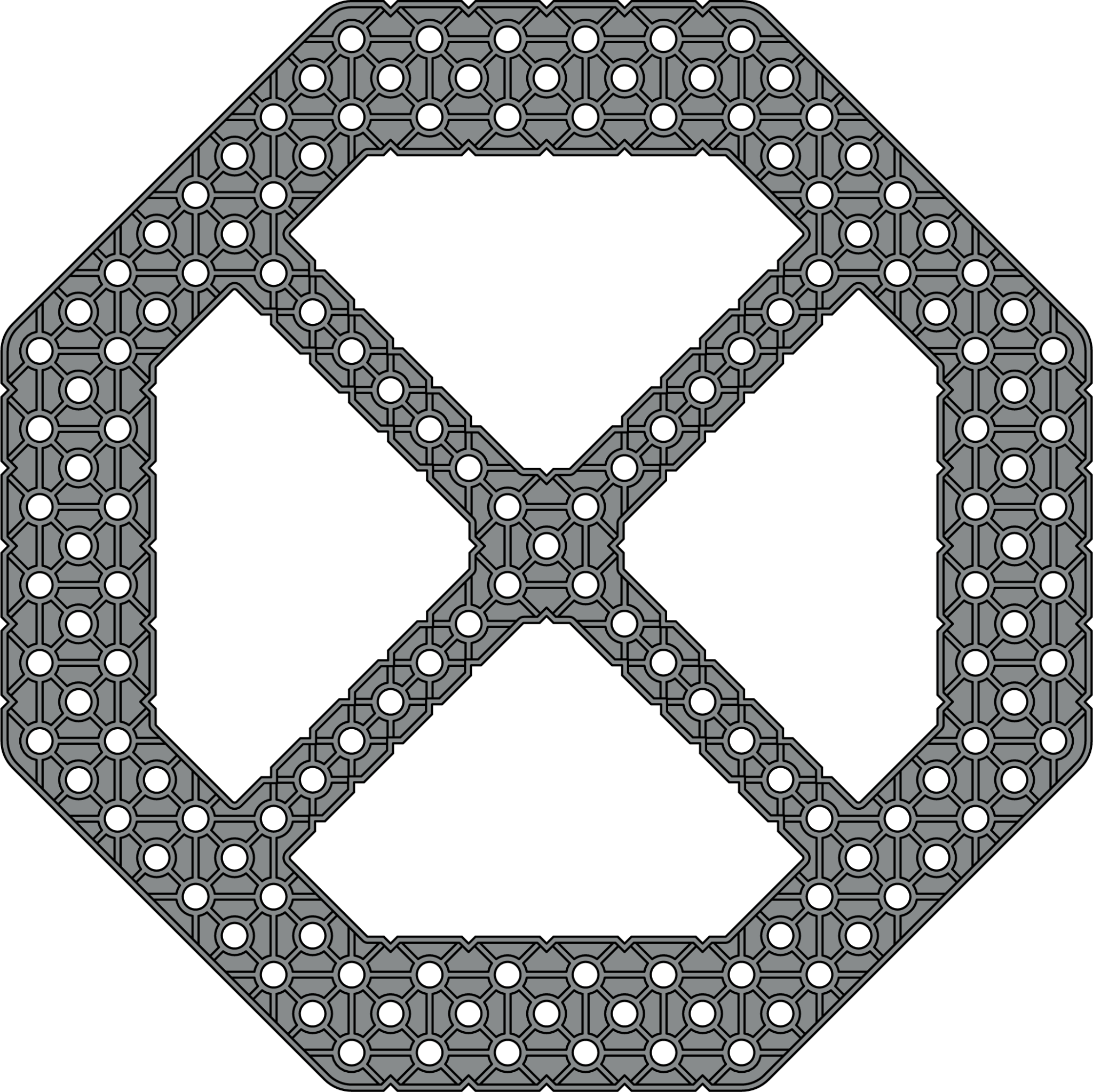 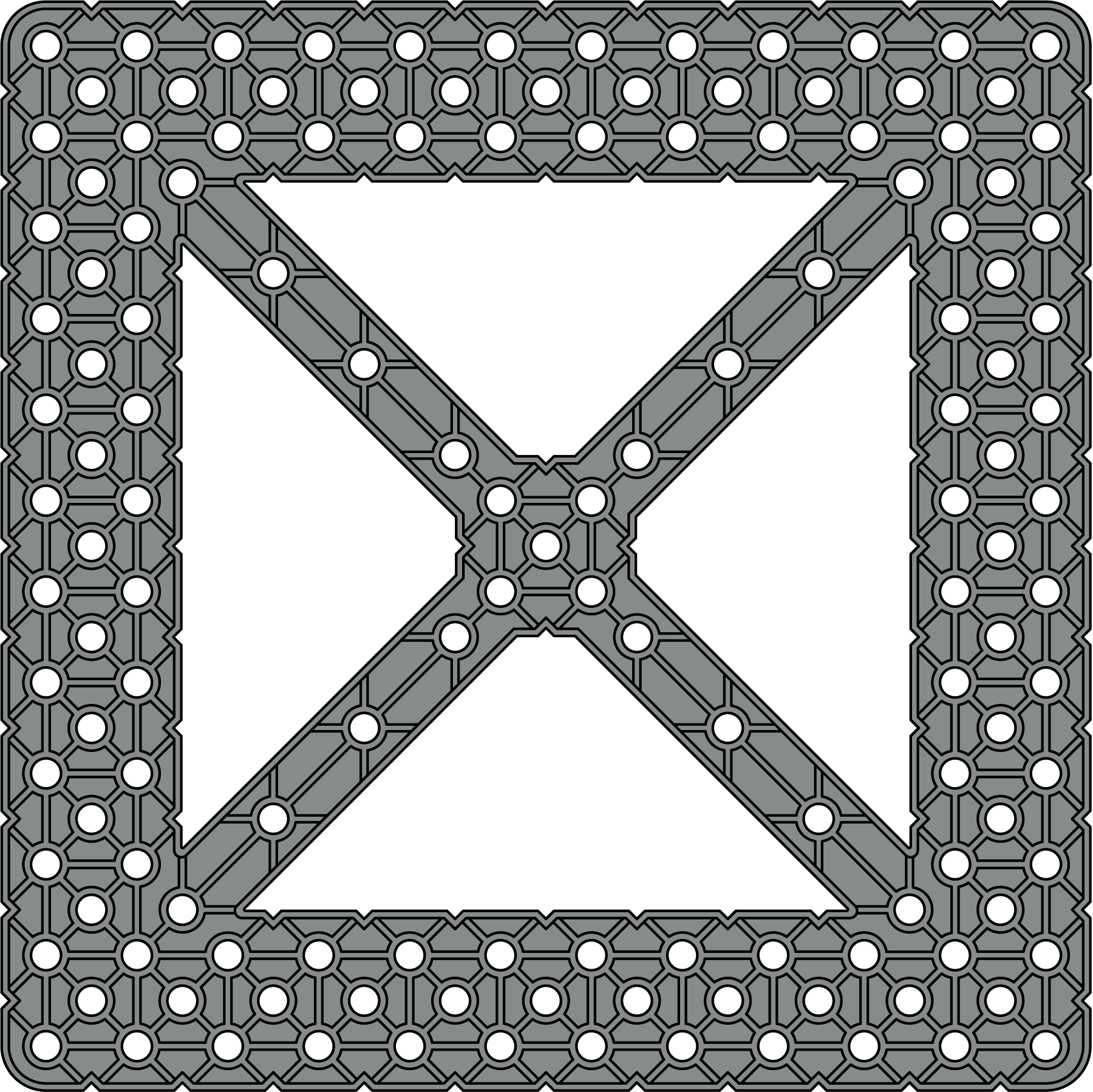 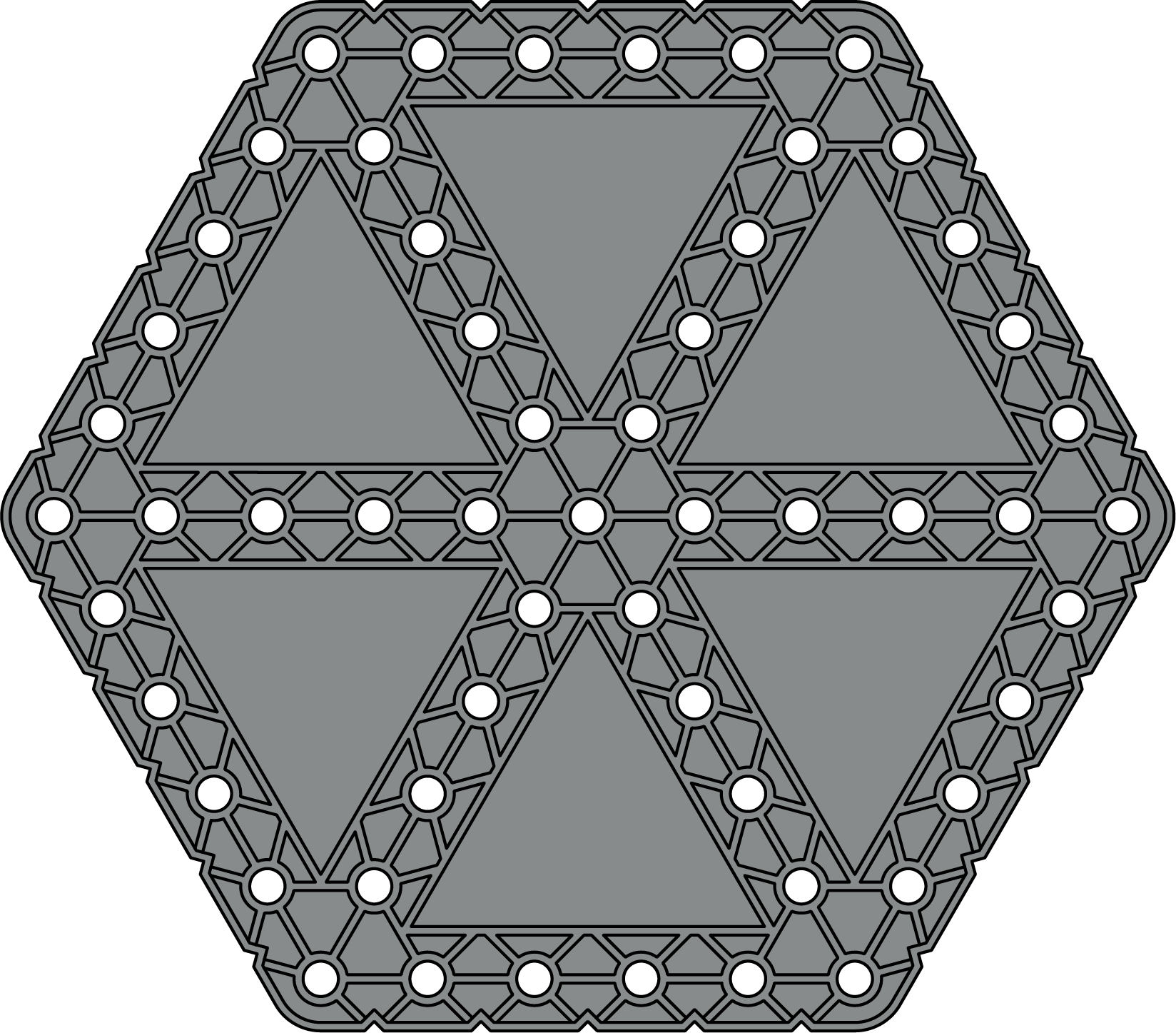 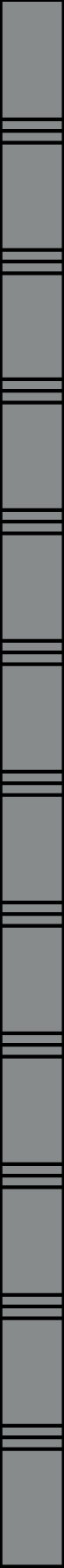 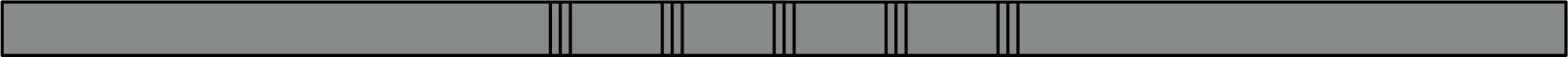 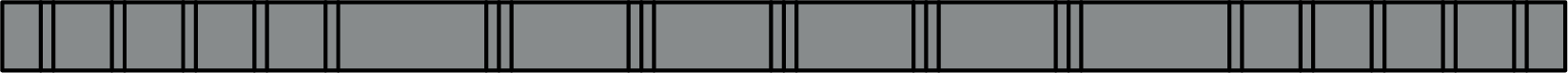 12x12 Truss Plate
228-2500-205
14x14 Octagon Truss Plate
228-2500-1381
6x6 Hexagon Plate
228-2500-2000
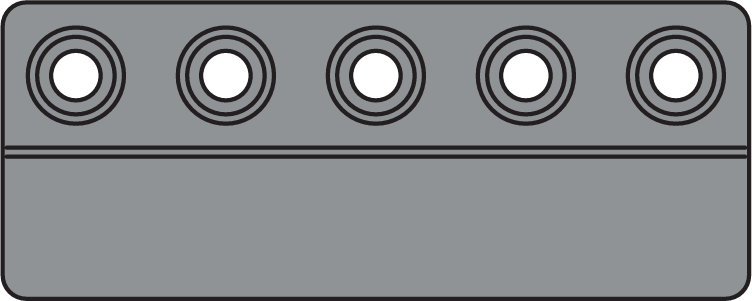 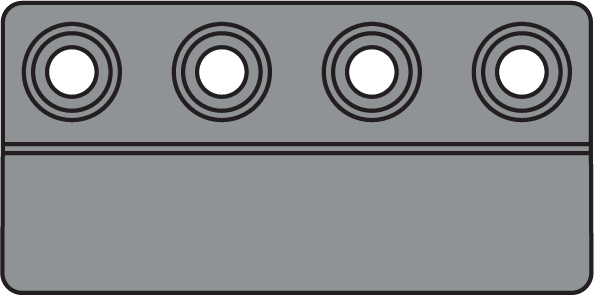 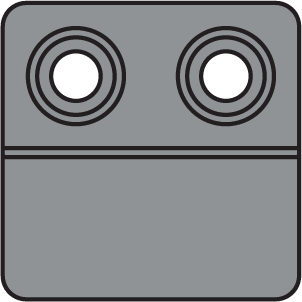 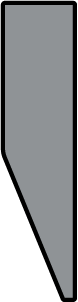 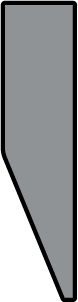 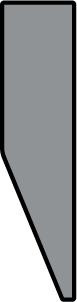 2x4, Extended 0.5 x 1x Pitch Sloped Panel
228-2500-1704
2x2, Extended 0.5 x 1x Pitch Sloped Panel
228-2500-1702
2x5, Extended 0.5 x 1x Pitch Sloped Panel
228-2500-1705
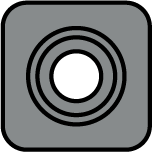 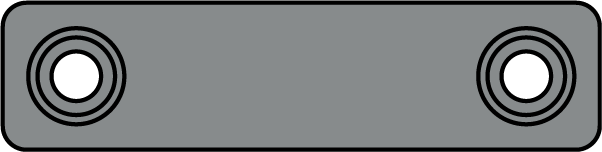 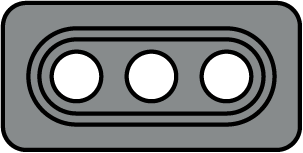 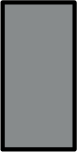 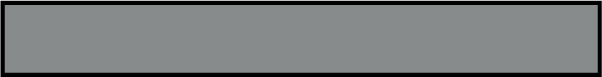 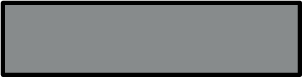 1x4 Smooth Panel
228-2500-513
1x1 Smooth Panel
228-2500-510
1x2 Smooth Panel
228-2500-511
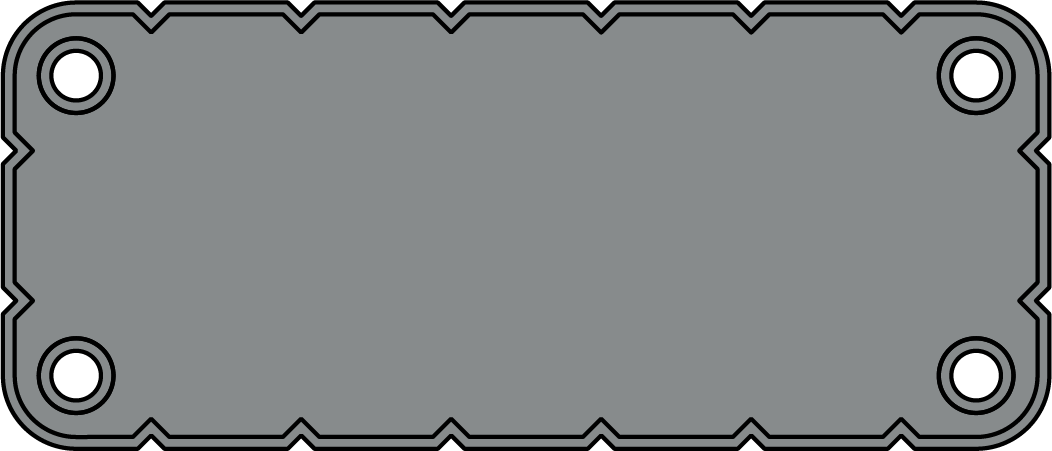 00000X
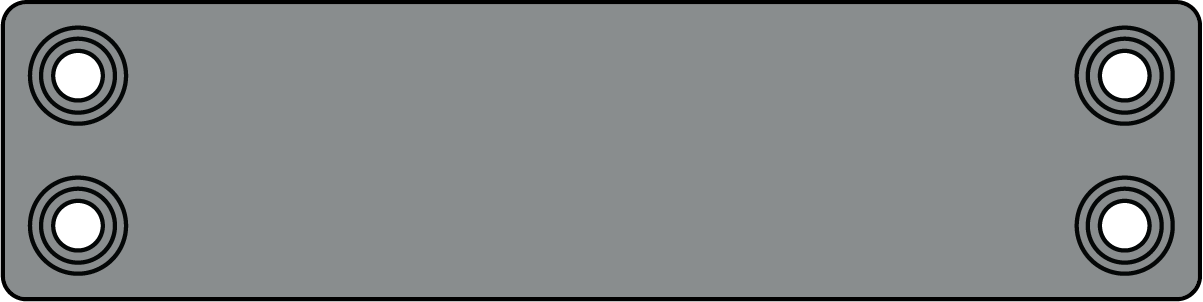 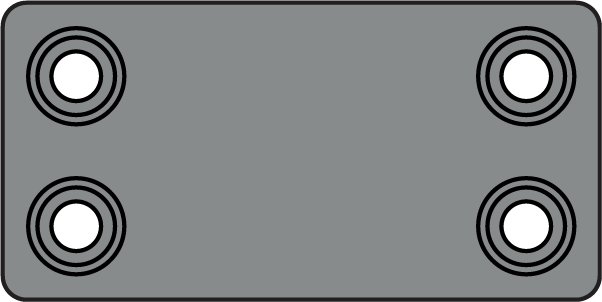 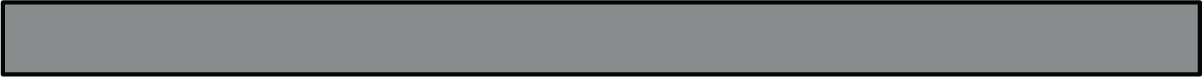 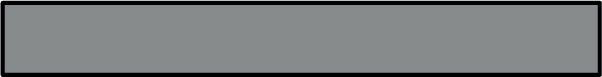 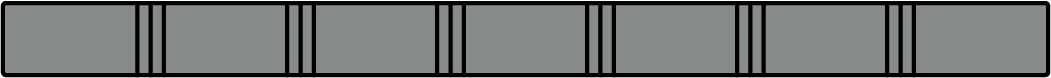 2x4 Smooth Panel
228-2500-520
Team Number Plate
228-2500-291
2x8 Smooth Panel
228-2500-524
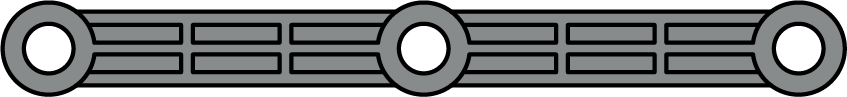 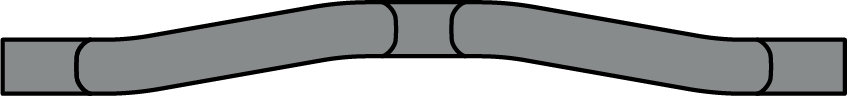 1x6 (3-4-5 Triangle) Diagonal Offset Truss Beam
228-2500-1110
Structure - Specialty Beams (Third Scale)
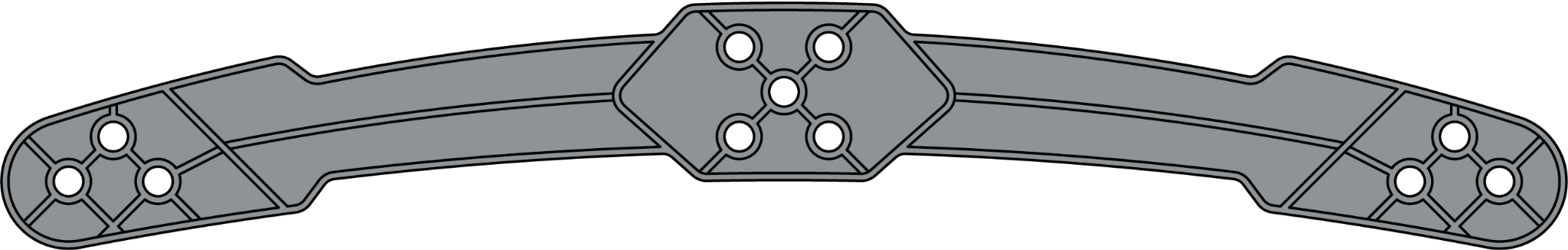 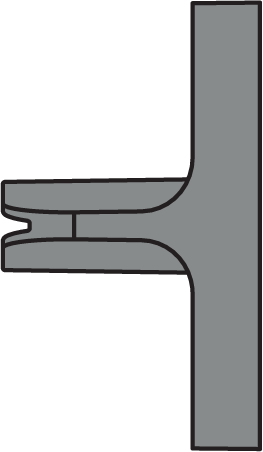 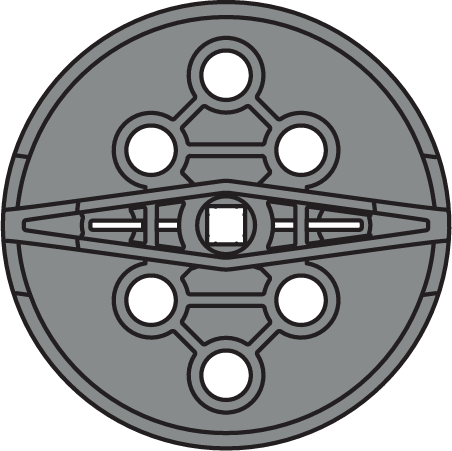 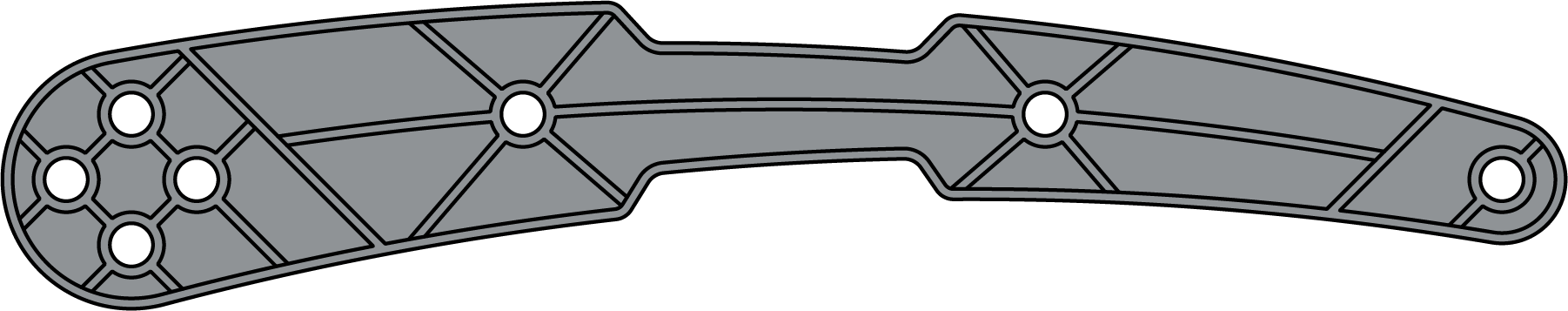 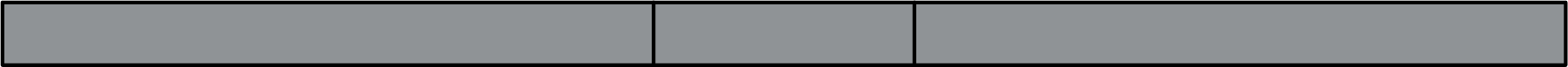 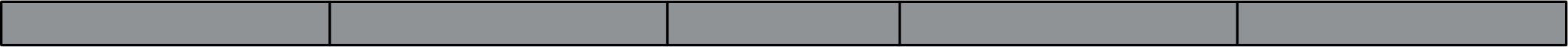 Hand Knob
228-2500-473
17x Robot Arm Beam
228-2500-471
12x Robot Arm Beam
228-2500-472
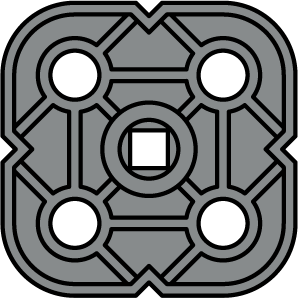 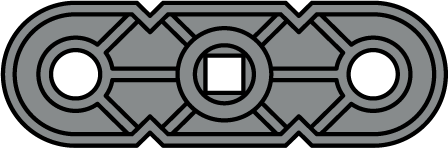 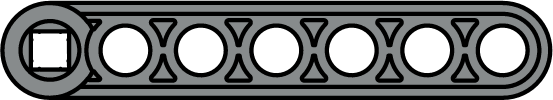 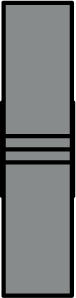 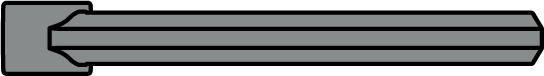 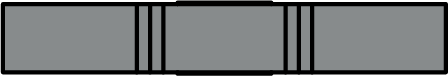 1x4 Low Profile End Lock Beam
228-2500-1548
1x3 Center Lock Beam
228-2500-1141
2x2 Center Lock Beam
228-2500-1140
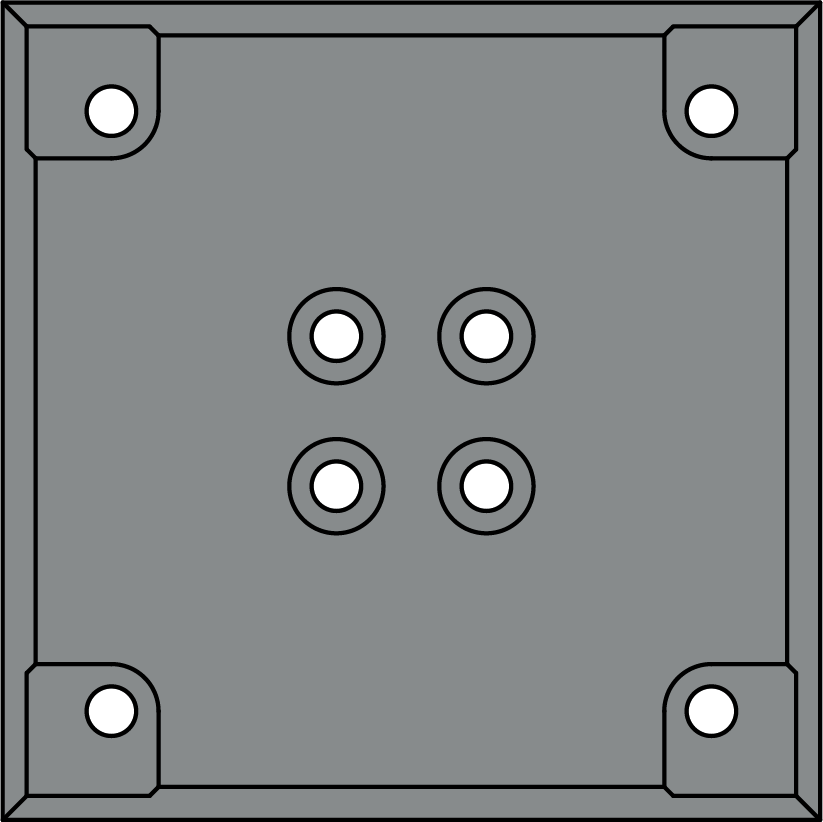 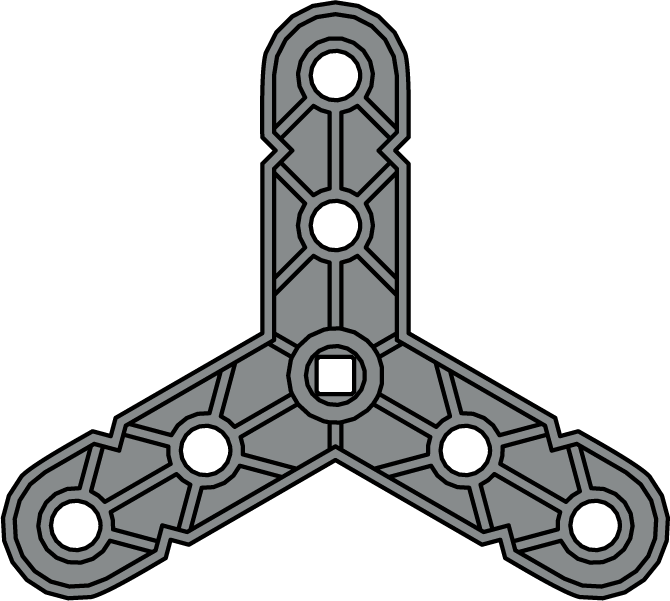 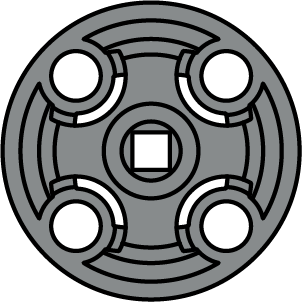 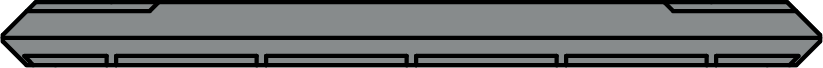 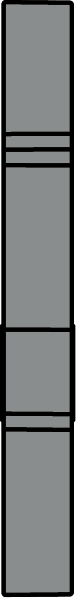 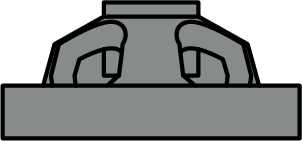 6x Pitch Cube Face
228-2500-204
3x3 Wye Lock Beam
228-2500-1159
2x2 Center Offset Round Lock Beam
228-2500-1925
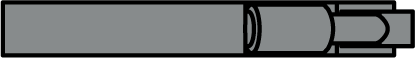 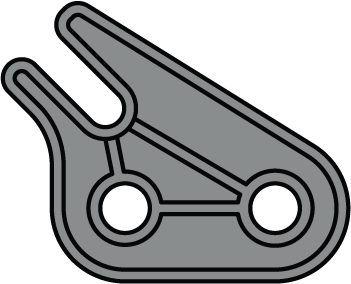 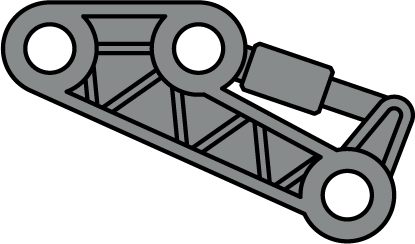 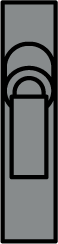 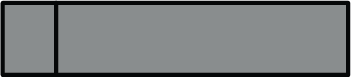 Rubber Band Anchor
228-2500-157
2x1x1 Landing Gear Beam
228-2500-1924
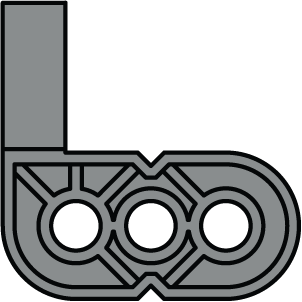 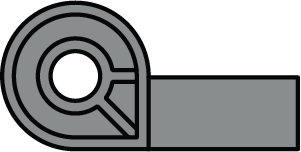 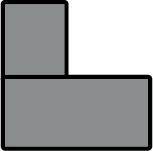 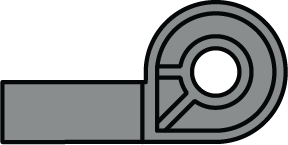 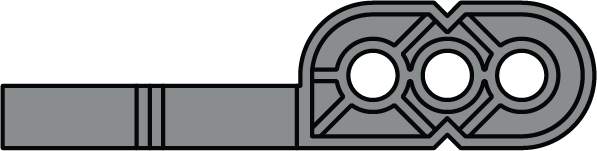 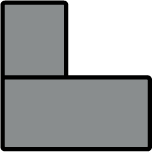 2x2 Left Corner Beam
228-2500-406
1x1 Left Corner Beam
228-2500-391
2x1 Extended Left Corner Beam
228-2500-408
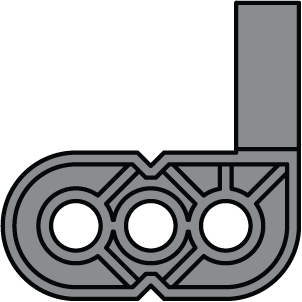 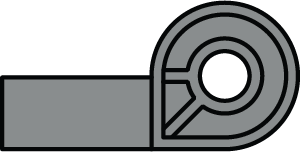 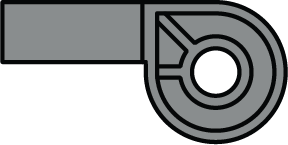 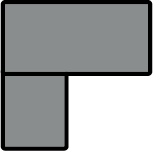 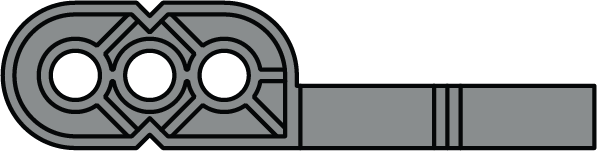 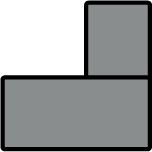 2x1 Extended Right Corner Beam
228-2500-409
1x1 Right Corner Beam
228-2500-392
2x2 Right Corner Beam
228-2500-407
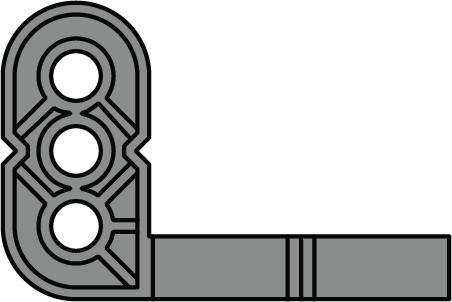 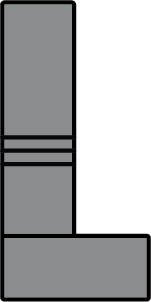 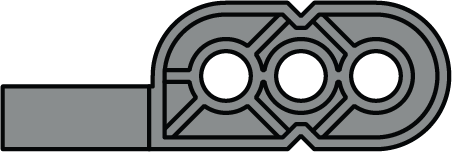 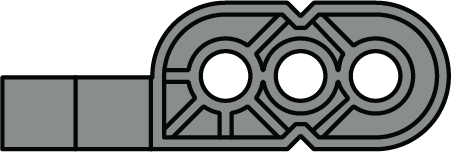 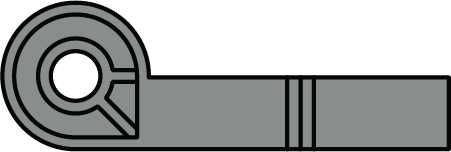 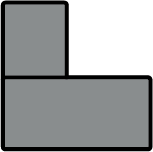 2x2 Extended Left Corner Beam
228-2500-412
2x1 Left Corner Beam
228-2500-400
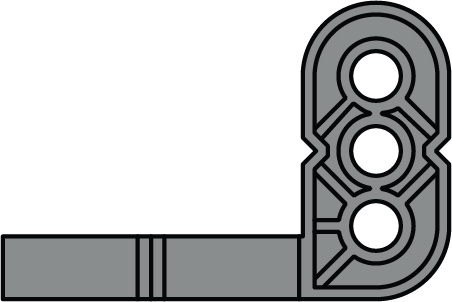 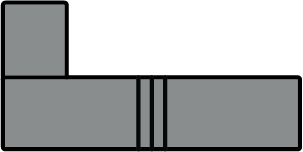 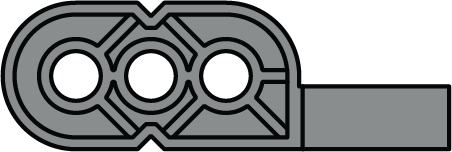 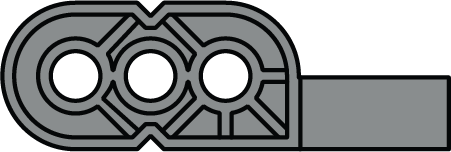 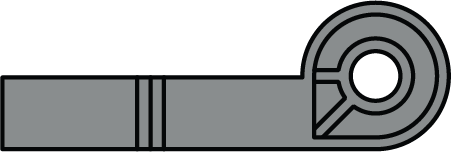 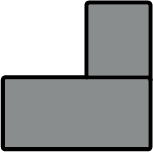 2x2 Extended Right Corner Beam
228-2500-413
2x1 Right Corner Beam
228-2500-401
Structure - Connectors (Third Scale)
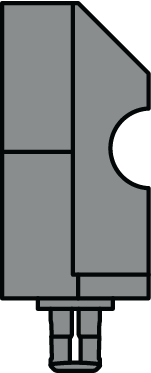 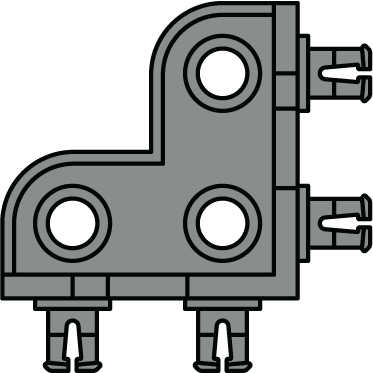 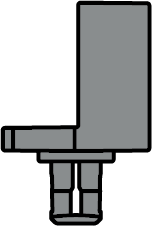 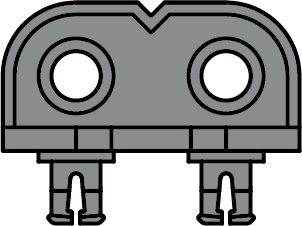 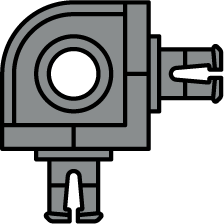 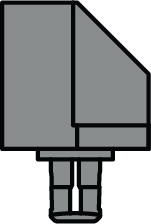 2x Wide, 1x2 Corner Connector
228-2500-128
Small Chassis Corner Connector
228-2500-127
Large Chassis Corner Connector
228-2500-126
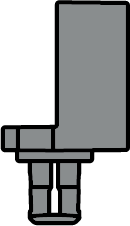 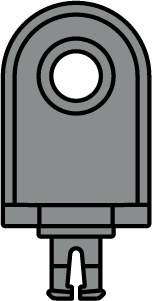 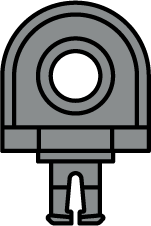 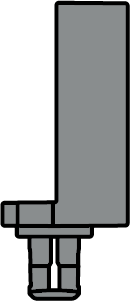 1x Wide, 1x1 Offset Corner Connector
228-2500-130
1x Wide, 1x1 Corner Connector
228-2500-129
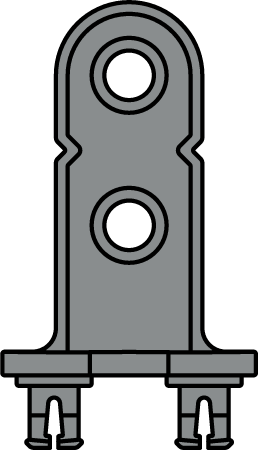 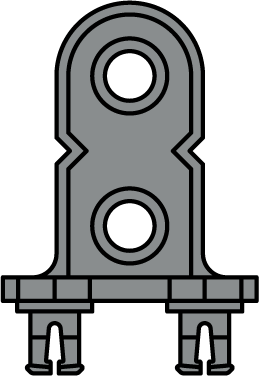 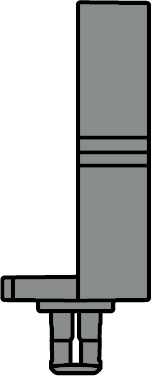 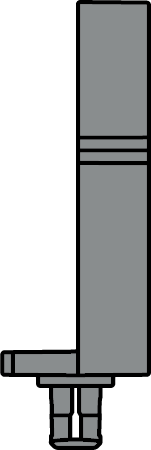 2x Wide, 2x1 Corner Connector
228-2500-132
2x Wide, 2x1 Offset Corner Connector
228-2500-131
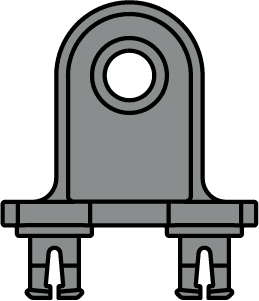 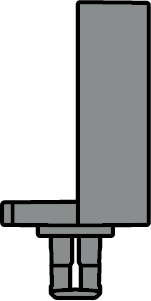 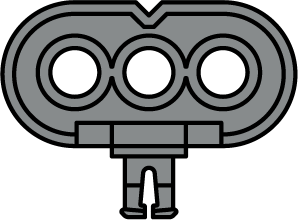 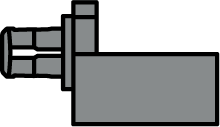 2x Wide, 1x1 Offset Corner Connector
228-2500-133
1x Wide, 1x2 Corner Connector
228-2500-279
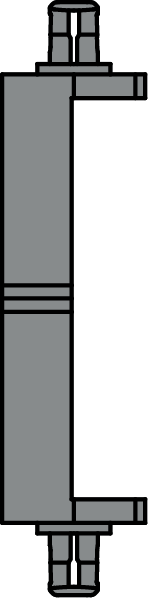 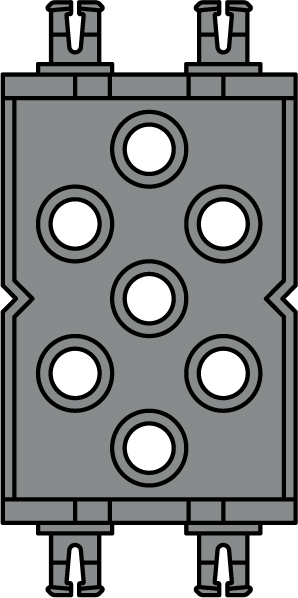 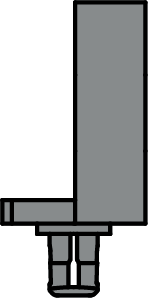 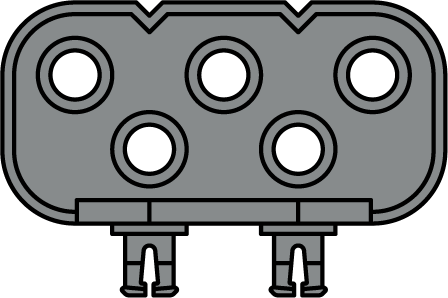 Double 2x Wide, 2x2 Double Offset Corner Connector
228-2500-277
2x Wide, 1x3 Offset Corner Connector
228-2500-283
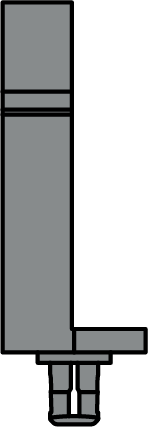 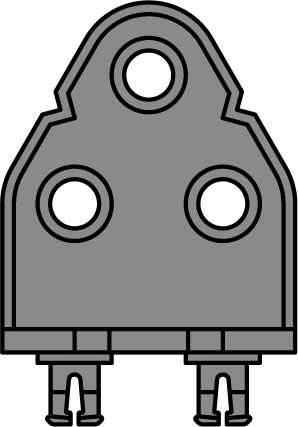 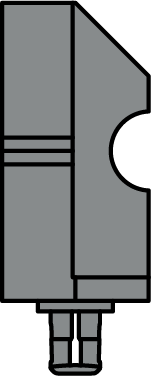 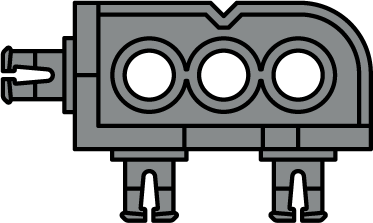 2x Wide, 60 Degree Omni 1x2 Corner Connector
228-2500-368
1x2 Left Chassis Corner Connector
228-2500-1254
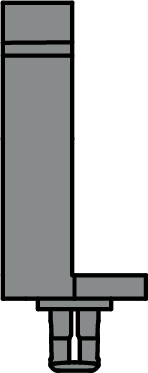 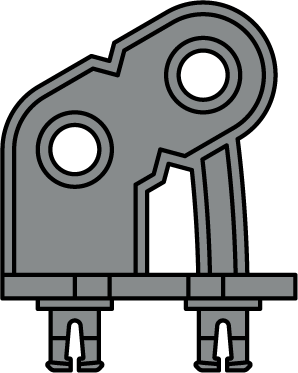 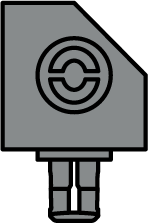 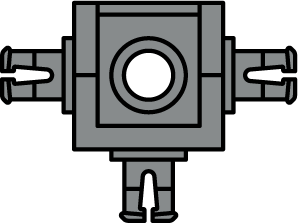 Triple 1x Wide, 1x1 Corner Connector
228-2500-1250
2x Wide, 30 Degree Right 1x2 Corner Connector
228-2500-371
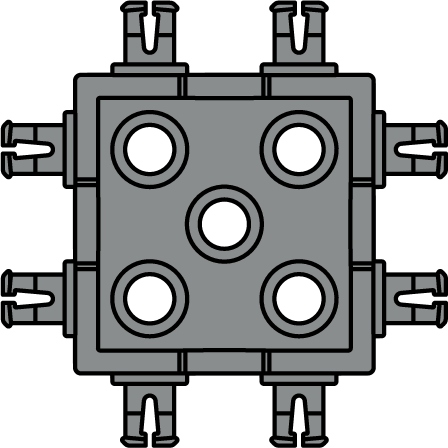 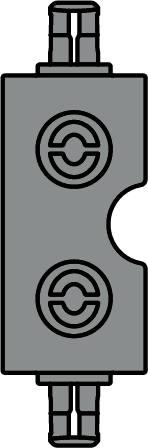 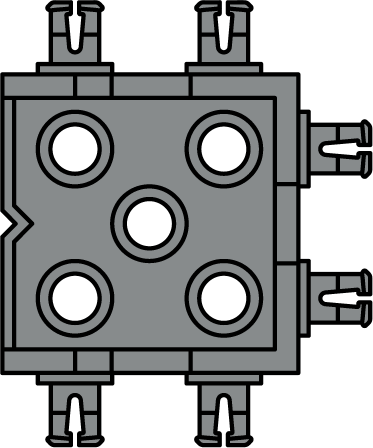 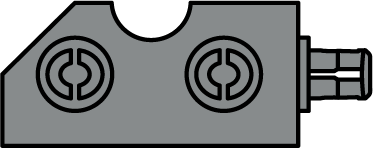 Quad 2x Wide, 2x2 Corner Connector
228-2500-1258
Triple 2x Wide, 2x2 Corner Connector
228-2500-1253
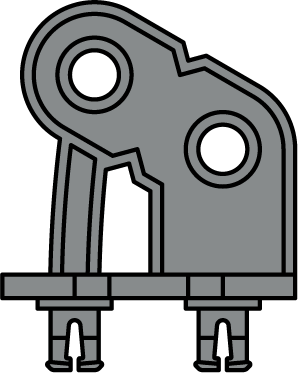 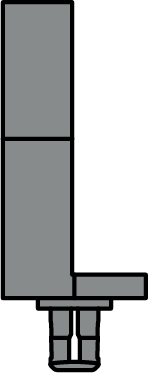 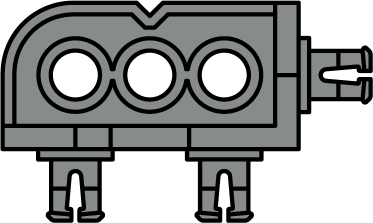 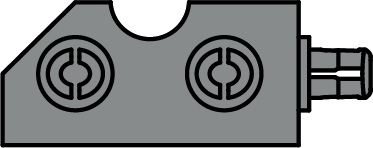 1x2 Right Chassis Corner Connector
228-2500-1255
2x Wide, 30 Degree Left 1x2 Corner Connector
228-2500-372
Structure - Connectors (Third Scale)
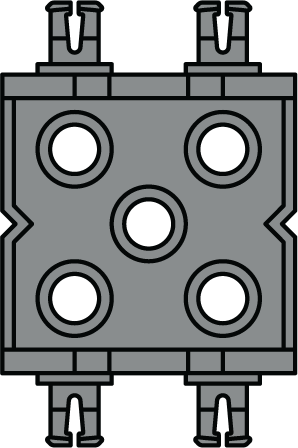 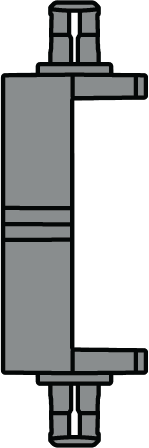 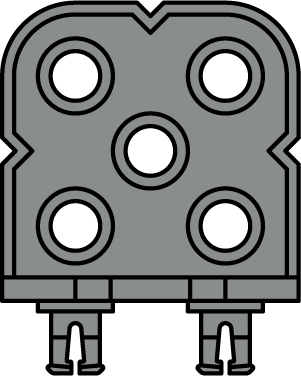 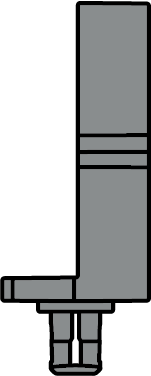 Double 2x Wide, 2x2 Corner Connector
228-2500-220
2x Wide, 2x2 Corner Connector
228-2500-134
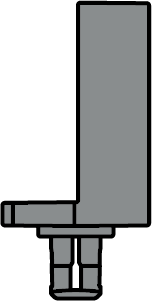 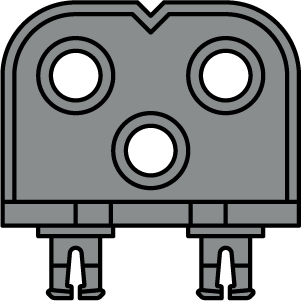 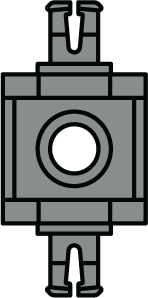 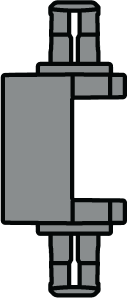 2x Wide, 1x2 Offset Corner Connector
228-2500-135
Double 1x Wide, 1x1 Corner Connector
228-2500-270
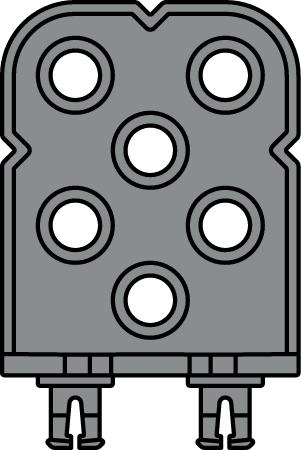 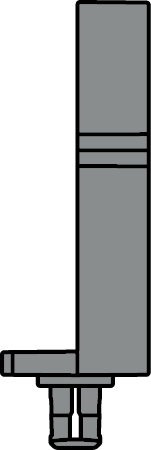 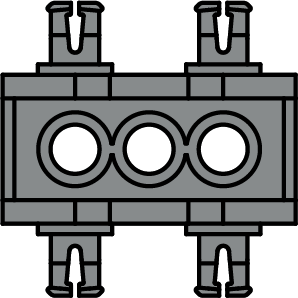 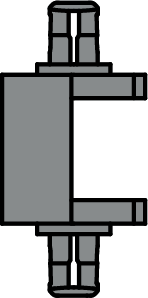 2x Wide, 2x2 Offset Corner Connector
228-2500-136
Double 2x Wide, 1x2 Corner Connector
228-2500-271
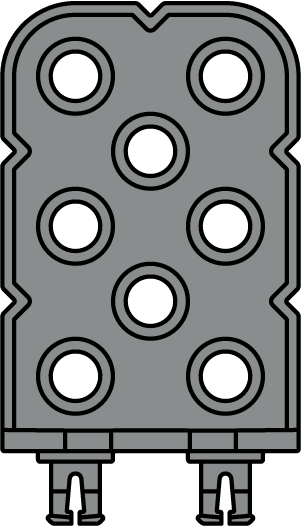 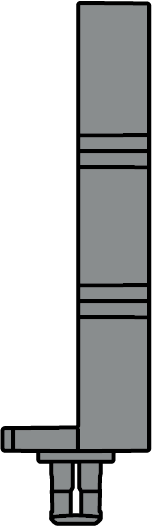 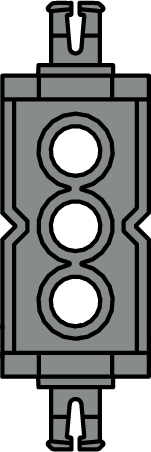 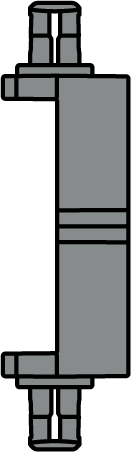 2x Wide, 2x3 Corner Connector
228-2500-137
Double 1x Wide, 2x1 Corner Connector
228-2500-272
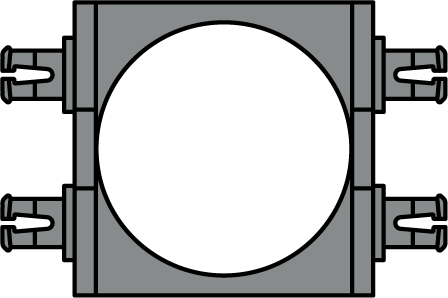 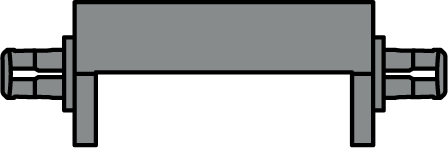 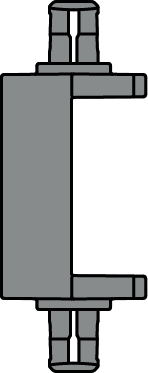 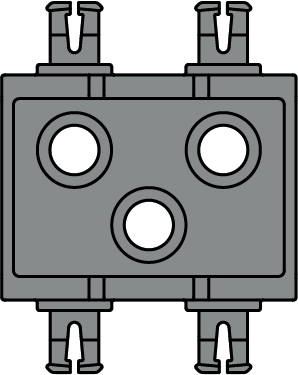 Double 2x Wide, ½” Pipe Connector
228-2500-259
Double 2x Wide, 1x2 Offset Corner Connector
228-2500-274
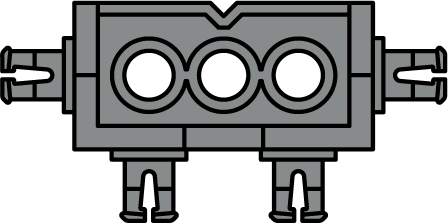 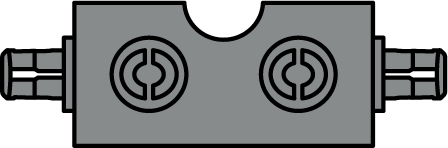 Triple 1-2-1x Wide, 1x2 Corner Connector
228-2500-1251
Structure - Standoffs (Third Scale)
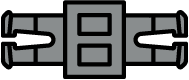 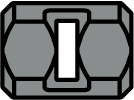 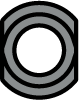 0.25x Pitch Standoff
228-2500-063
Mini Standoff Connector
228-2500-170
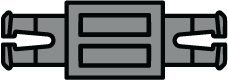 0.5x Pitch Standoff
228-2500-064
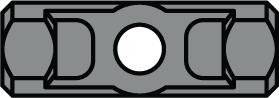 Straight Standoff Connector
228-2500-171
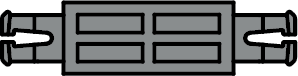 1x Pitch Standoff
228-2500-065
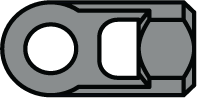 End Standoff Connector
228-2500-172
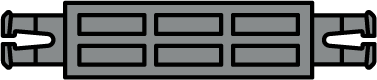 1.5x Pitch Standoff
228-2500-066
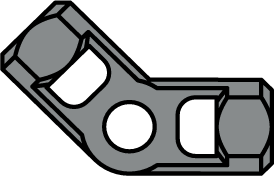 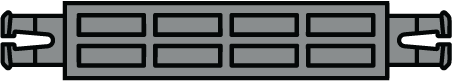 2x Pitch Standoff
228-2500-067
45 Degree Standoff Connector
228-2500-175
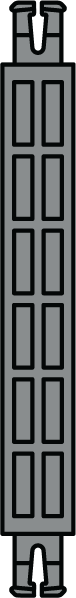 3x Pitch Standoff
228-2500-069
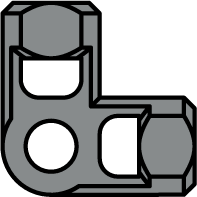 90 Degree Standoff Connector
228-2500-178
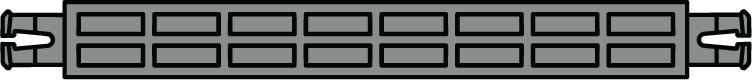 4x Pitch Standoff
228-2500-070
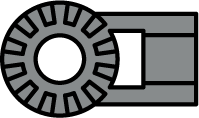 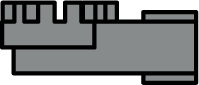 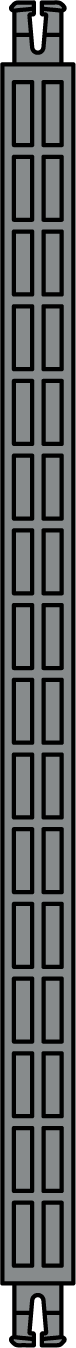 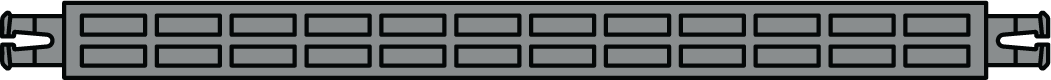 15 Degree Offset Locking Angle End Standoff Connector
228-2500-192
6x Pitch Standoff
228-2500-072
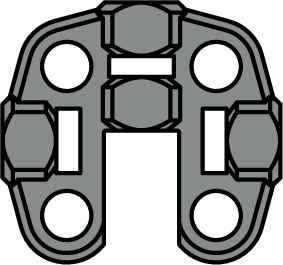 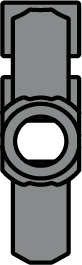 8x Pitch Standoff
228-2500-1061
Truss Standoff Connector
228-2500-1109
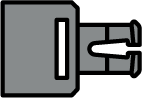 0.5x Pitch Standoff Extender
228-2500-109
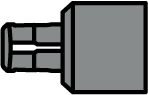 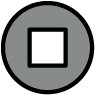 Shaft Bushing
228-2500-125
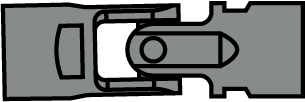 Universal Joint
228-2500-350
Motion - Gears (Third Scale)
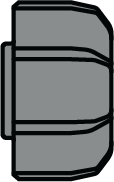 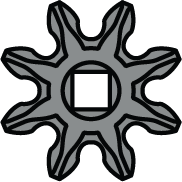 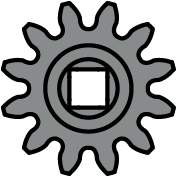 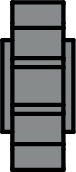 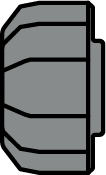 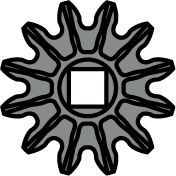 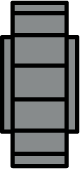 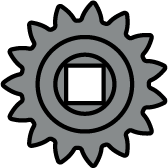 12 Tooth Hybrid Gear
228-2500-250
8 Tooth High Strength Hybrid Gear
228-2500-2180
15 Tooth Gear (34DP)
228-2500-461
12 Tooth Gear
228-2500-213
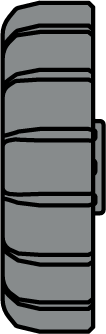 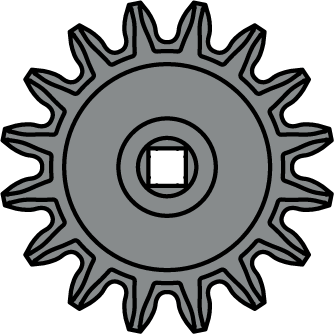 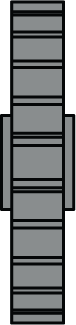 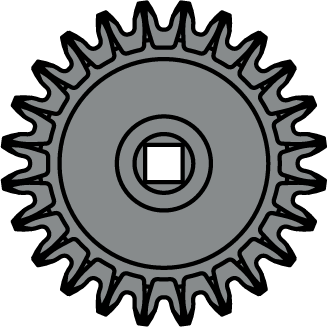 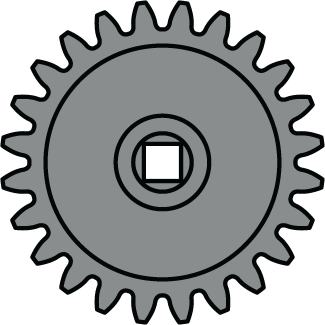 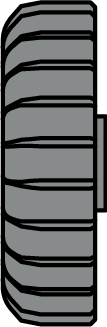 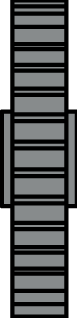 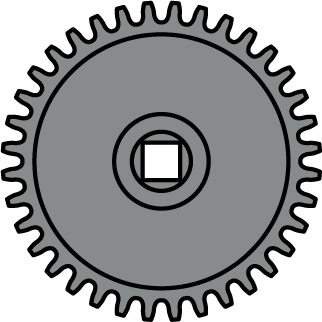 24 Tooth Hybrid Gear
228-2500-251
24 Tooth Gear
228-2500-227
16 Tooth High Strength Hybrid Gear
228-2500-2181
36 Tooth Gear (34DP)
228-2500-462
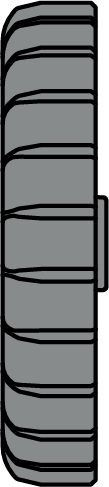 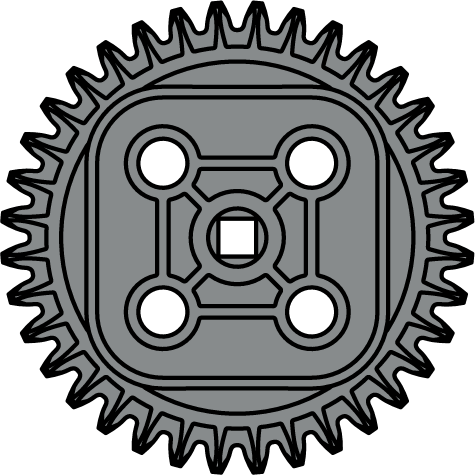 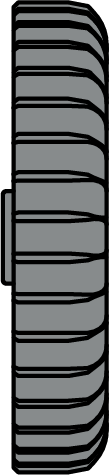 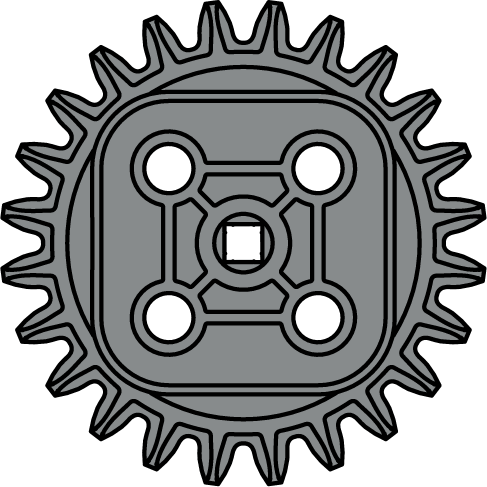 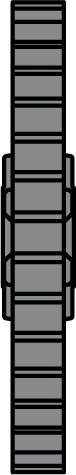 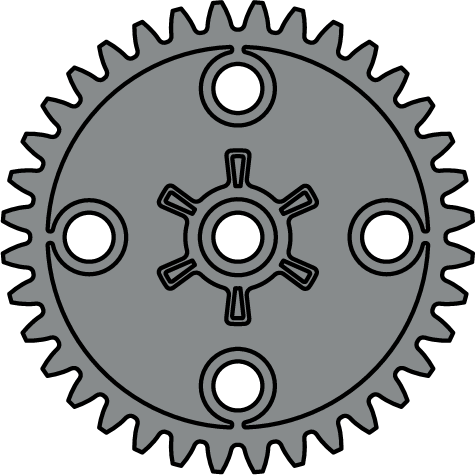 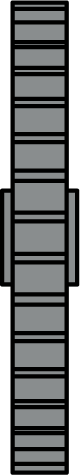 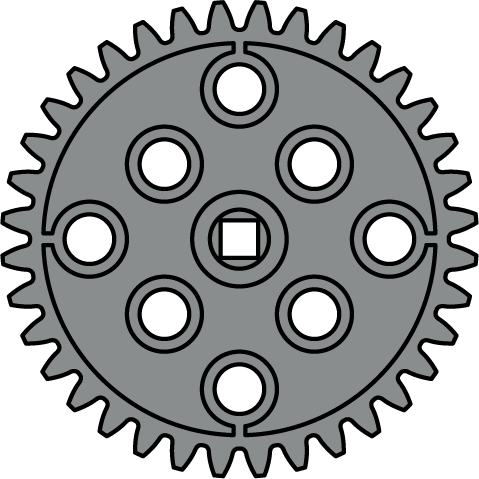 36 Tooth Gear
228-2500-214
24 Tooth High Strength Hybrid Gear
228-2500-2182
36 Tooth Hybrid Gear
228-2500-252
36 Tooth Idler Gear
228-2500-451
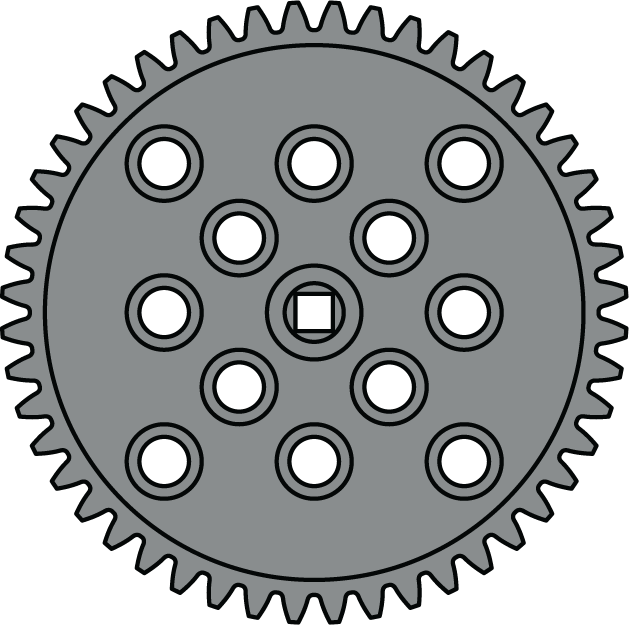 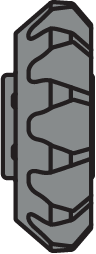 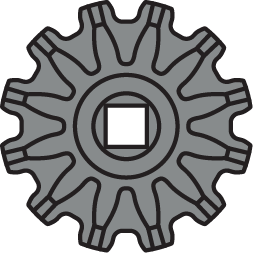 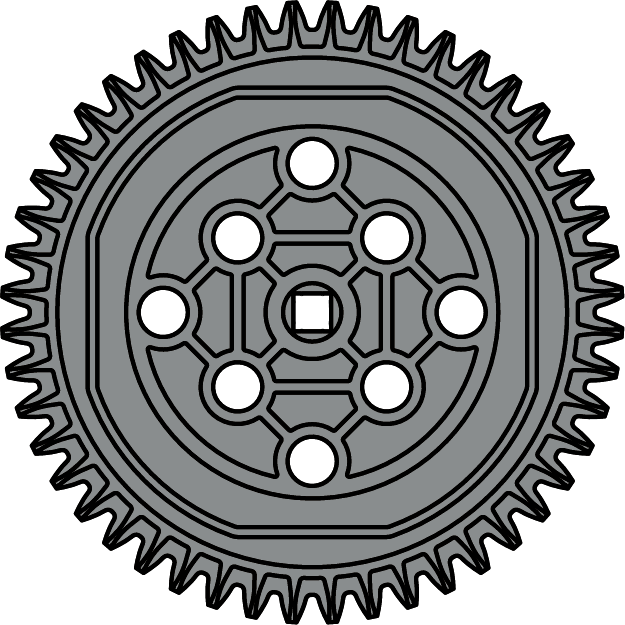 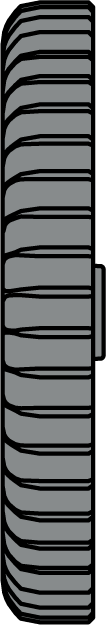 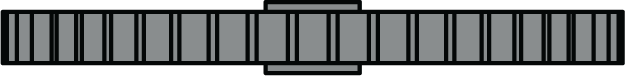 12 Tooth High Strength Bevel Gear
228-2500-463
48 Tooth Gear
228-2500-228
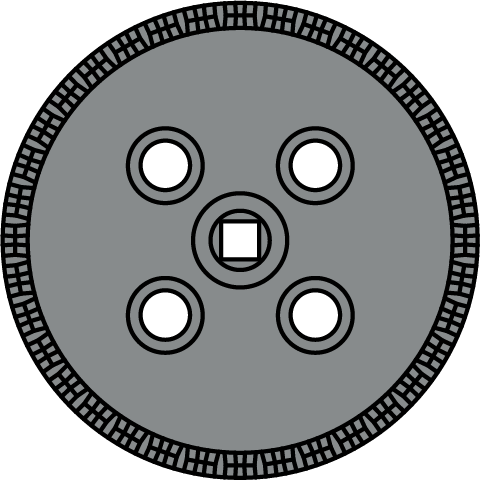 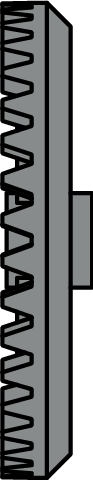 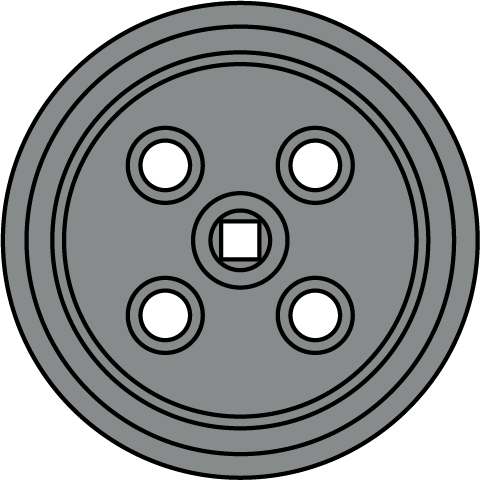 48 Tooth Hybrid Gear
228-2500-253
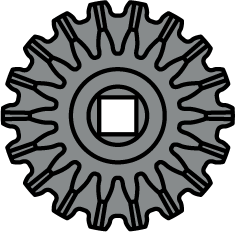 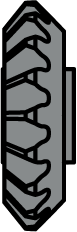 18 Tooth Bevel Gear
228-2500-244
36 Tooth Crown Gear
228-2500-218
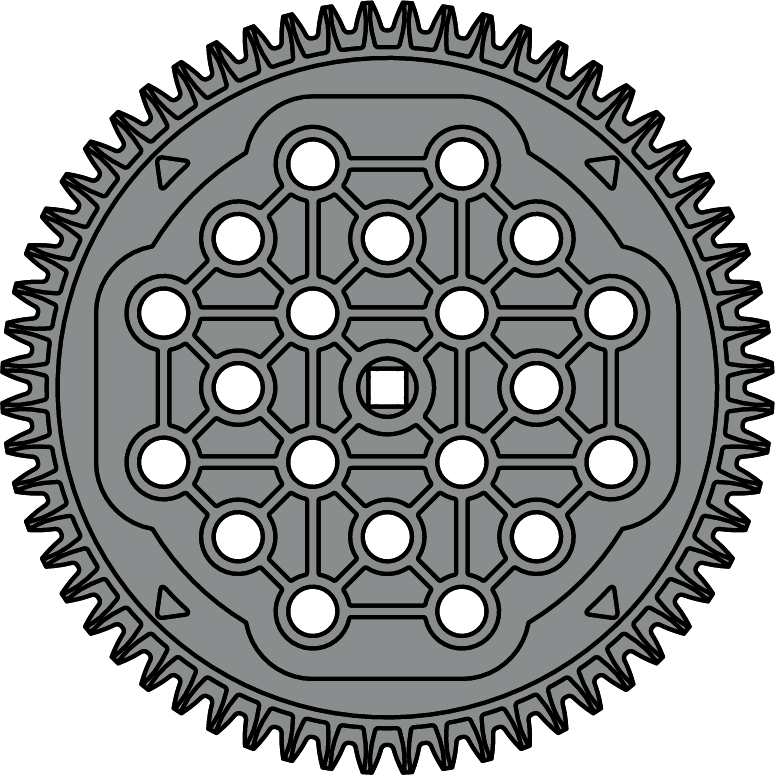 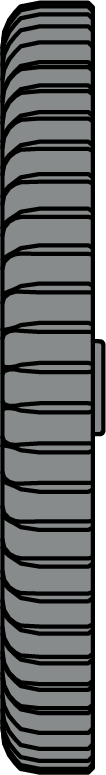 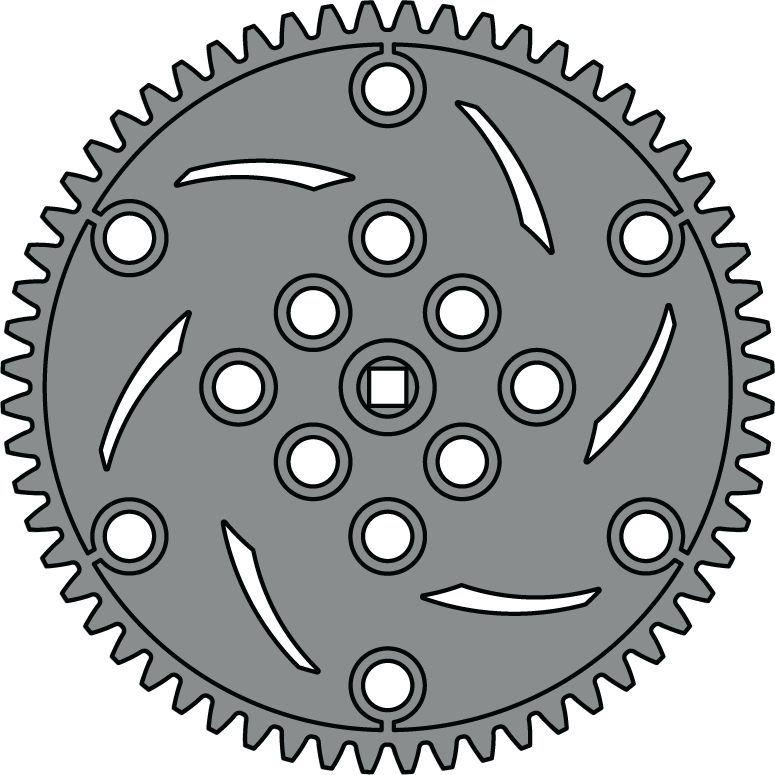 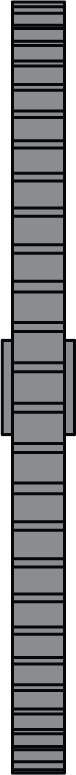 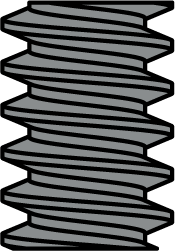 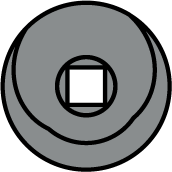 60 Tooth Hybrid Gear
228-2500-254
Worm Gear
228-2500-219
60 Tooth Gear
228-2500-215
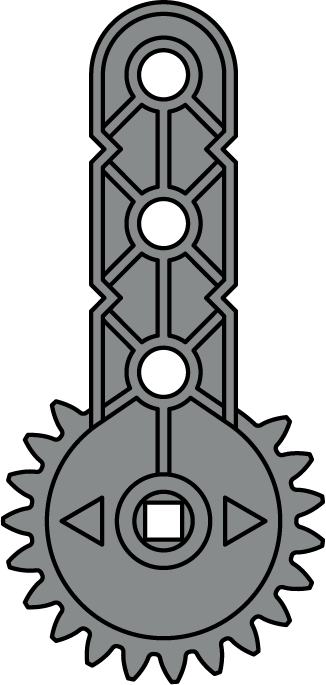 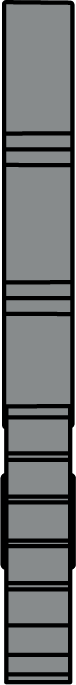 1x4 Crank Gear with 23 Tooth Gear
228-2500-246
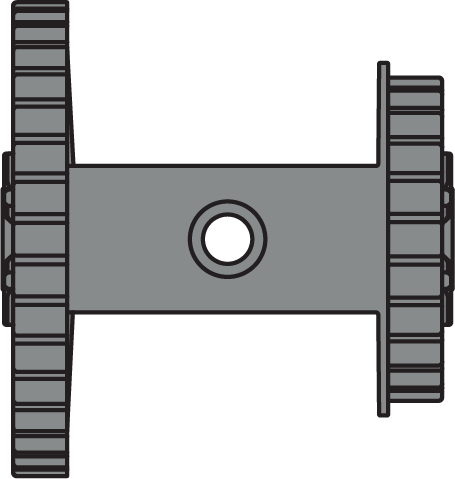 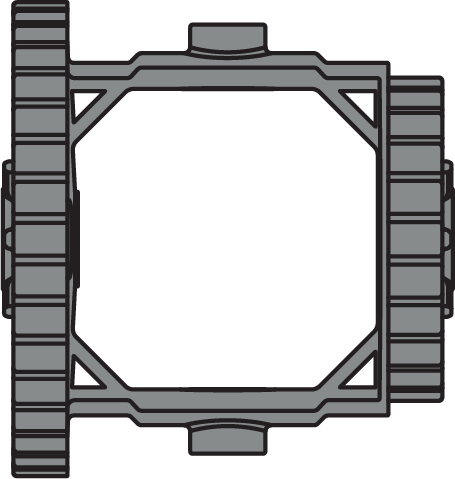 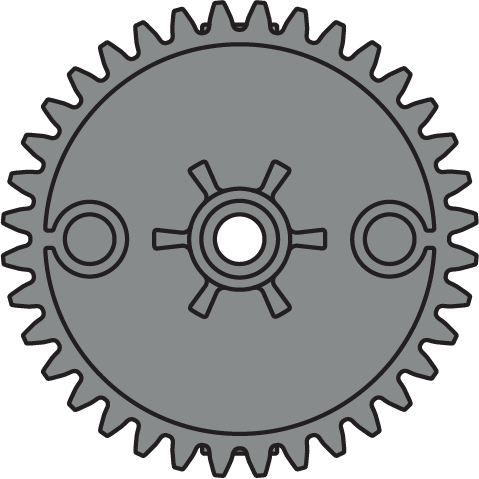 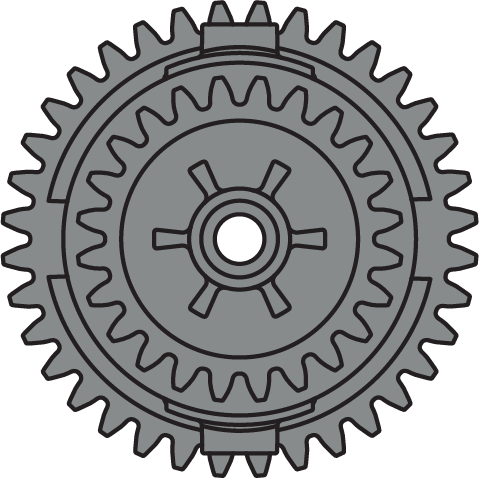 High Strength Differential Gear
228-2500-347
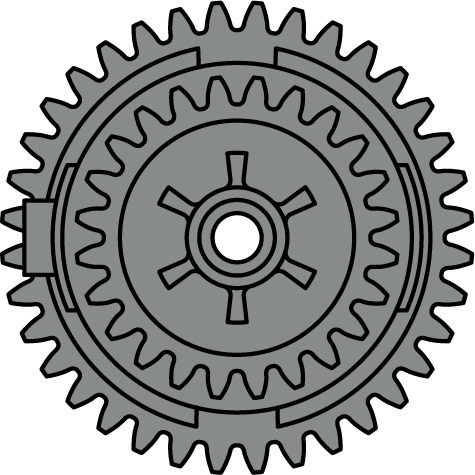 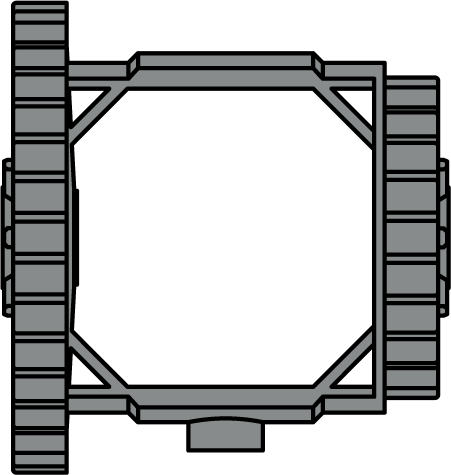 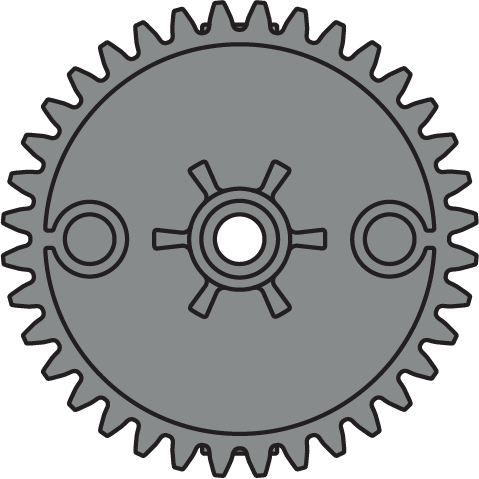 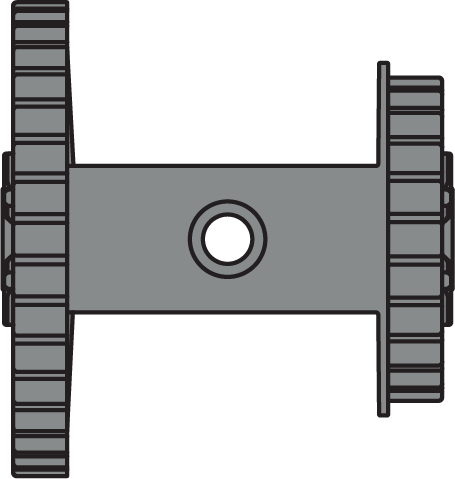 Differential Gear
228-2500-245
Motion - Turntables & Ring Gears (Third Scale)
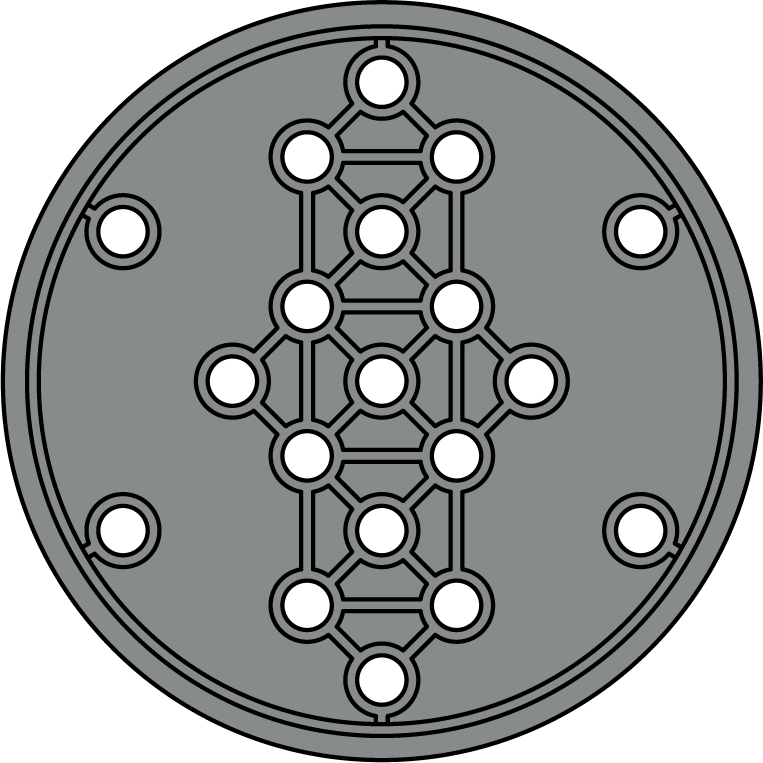 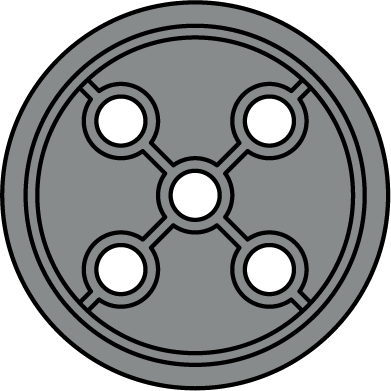 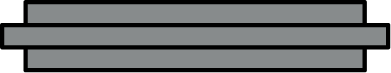 Small Turntable Center Bushing
228-2500-191
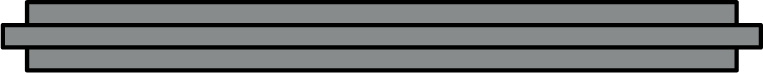 XL Turntable Plain Bushing
228-2500-200
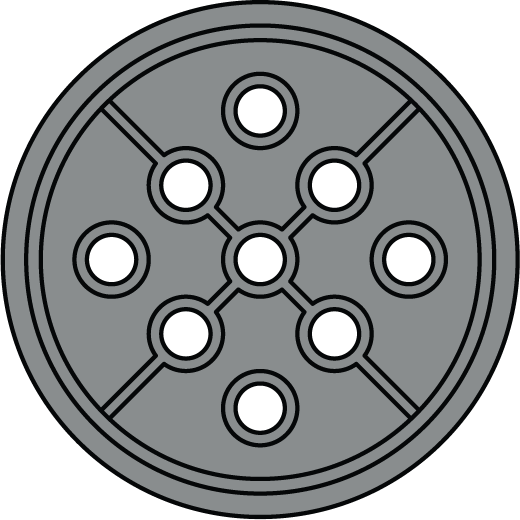 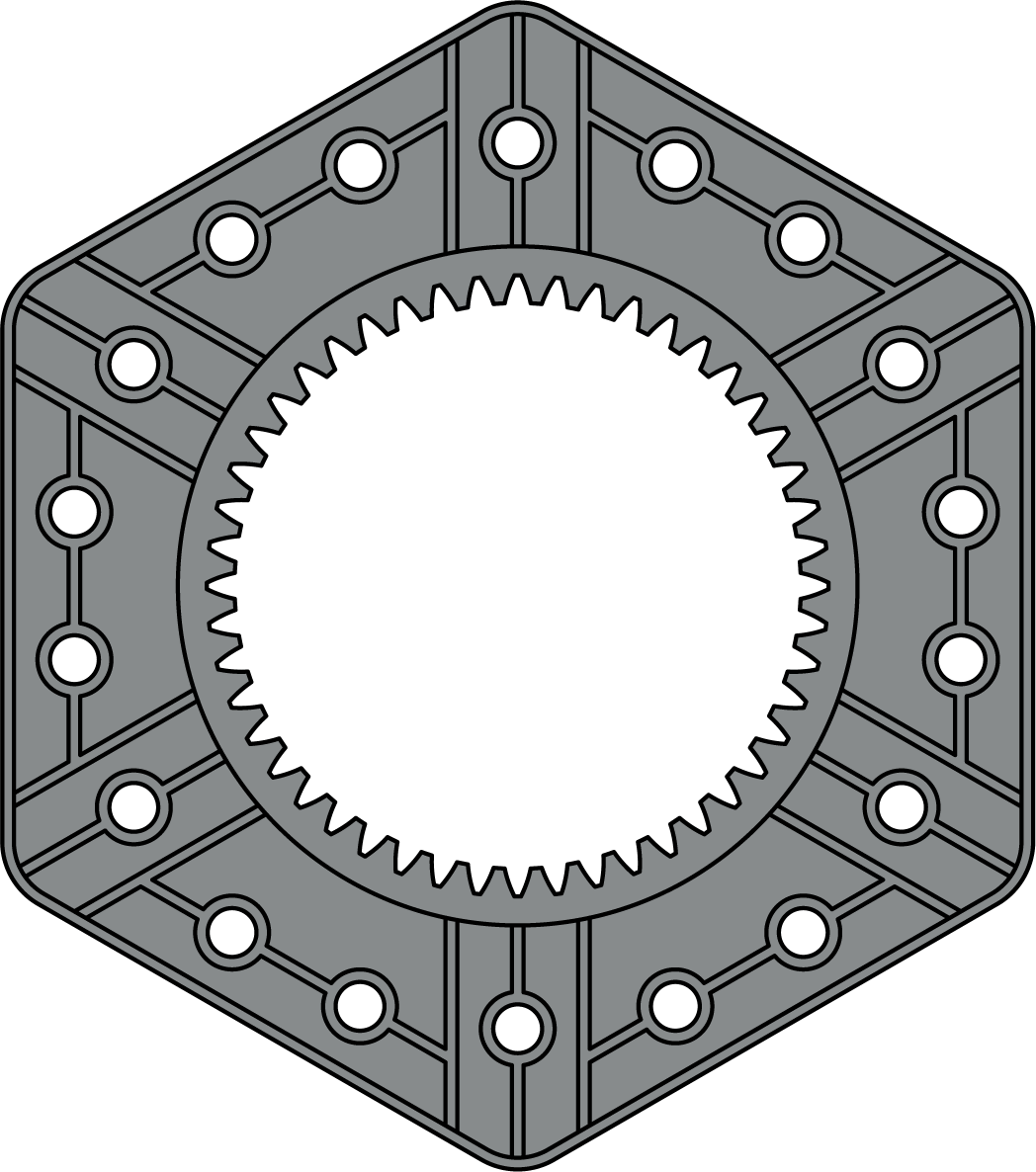 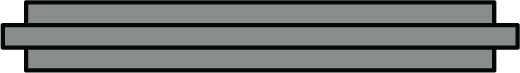 Large Turntable Center Bushing
228-2500-194
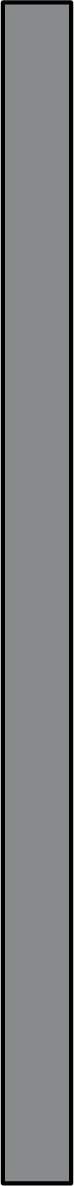 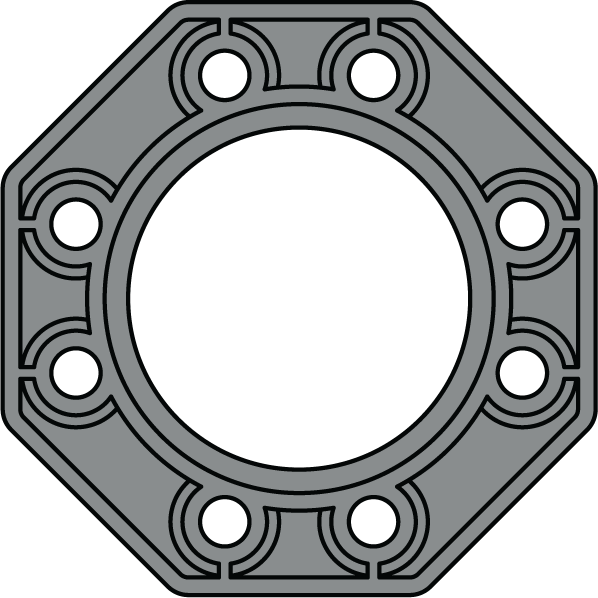 Spider 48 Tooth Ring Gear
228-2500-229
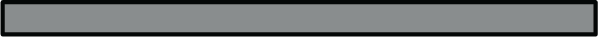 Small Turntable Outer Housing
228-2500-193
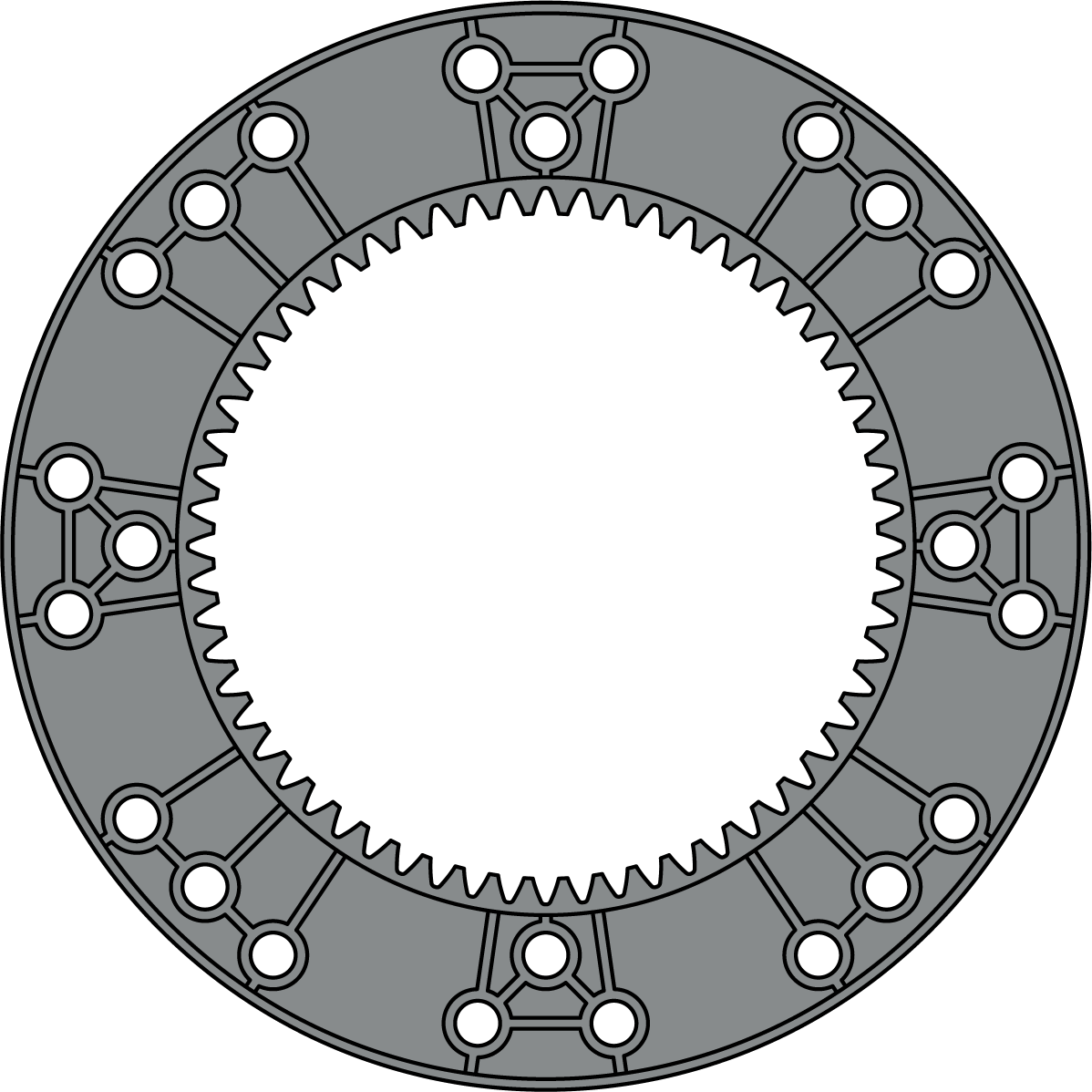 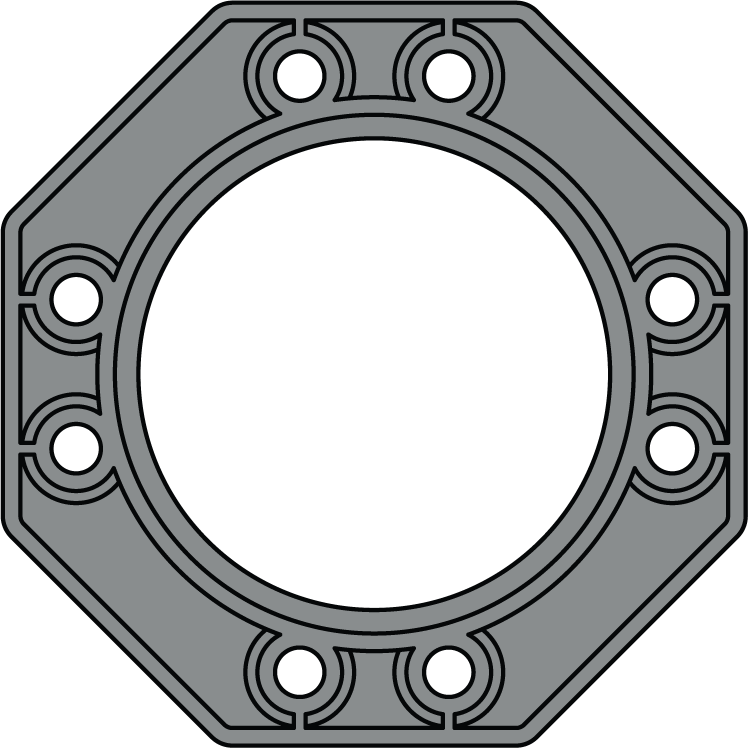 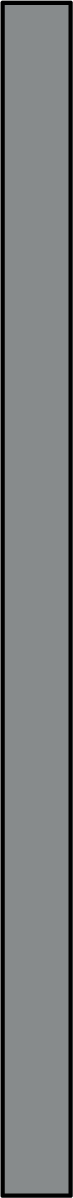 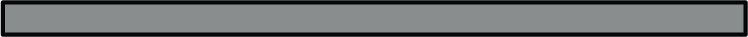 60 Tooth Internal Ring Gear
228-2500-247
Large Turntable Outer Bushing
228-2500-195
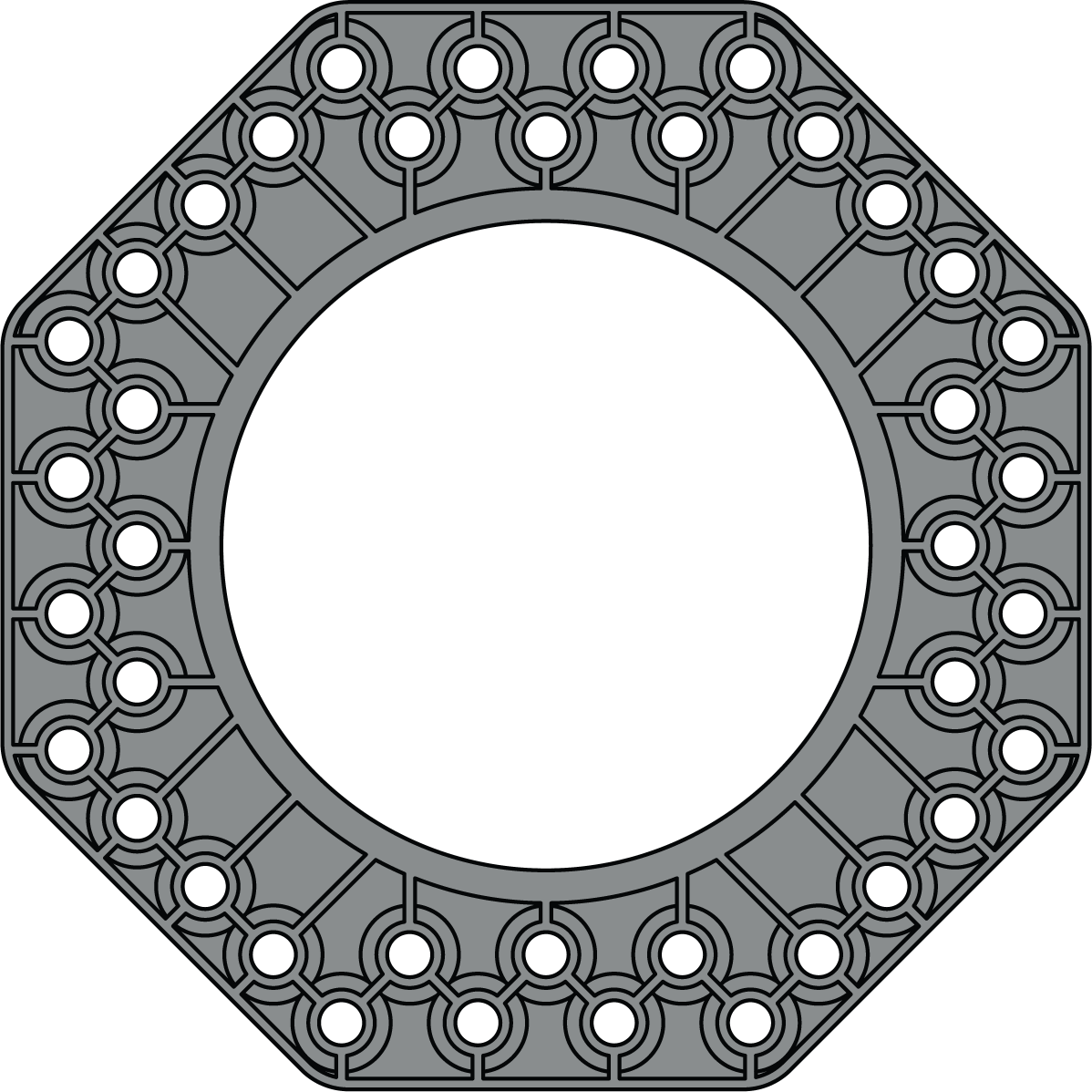 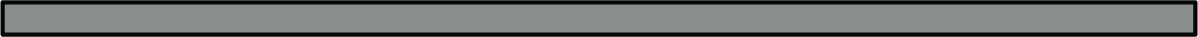 XL Turntable Outer Housing
228-2500-199
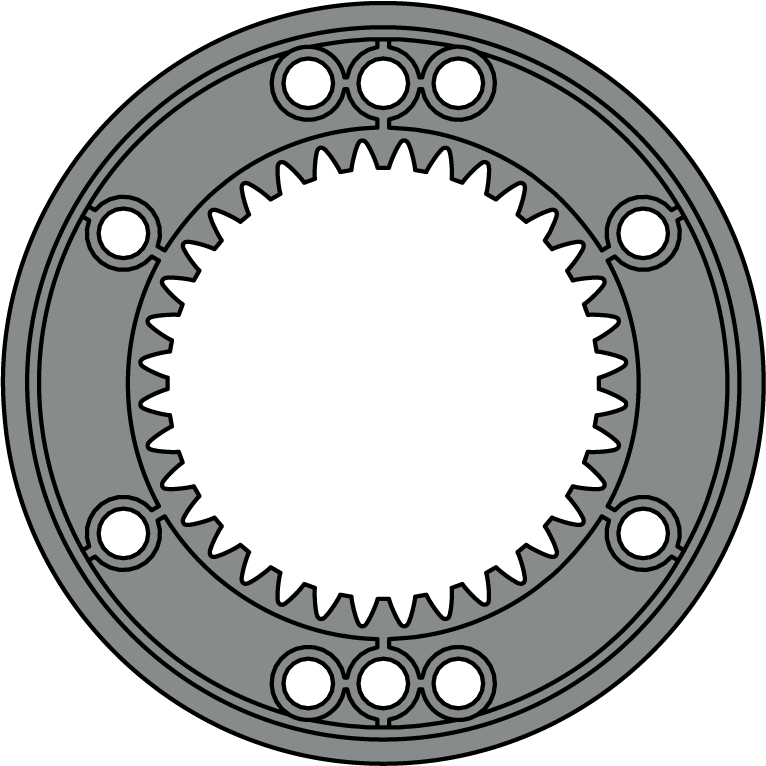 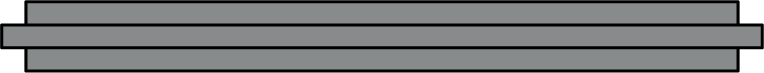 XL Turntable 36 Tooth Ring Gear Bushing
228-2500-202
Motion - Linear Motion & Misc. (Third Scale)
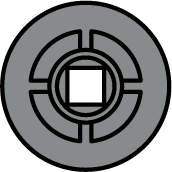 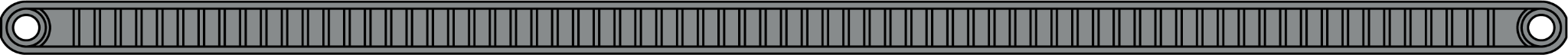 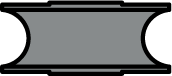 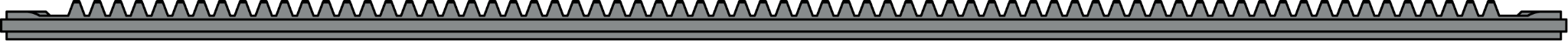 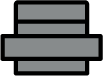 1x20 Linear Motion Rack Gear
228-2500-1454
10mm Pulley
228-2500-163
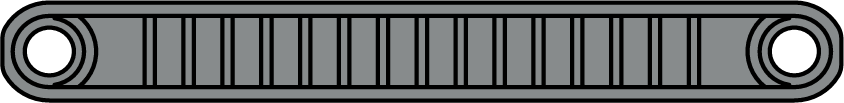 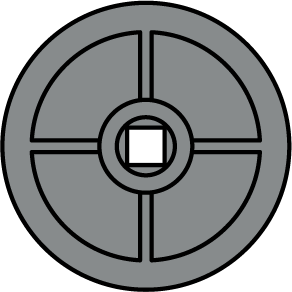 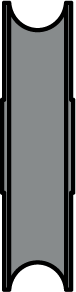 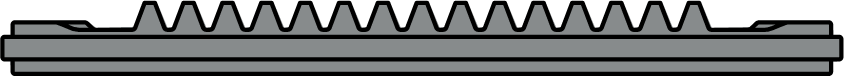 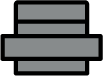 1x6 Linear Motion Rack Gear
228-2500-1472
20mm Pulley
228-2500-164
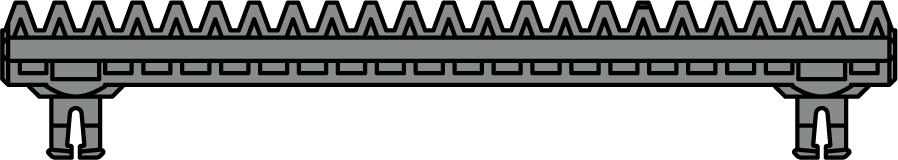 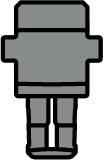 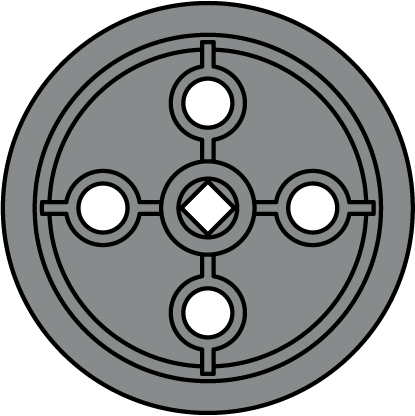 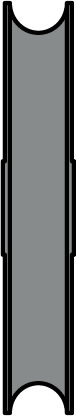 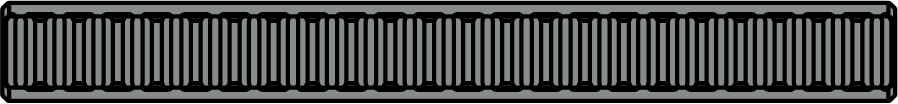 1x6 Continuous Linear Motion Rack Gear
228-2500-1473
30mm Pulley
228-2500-165
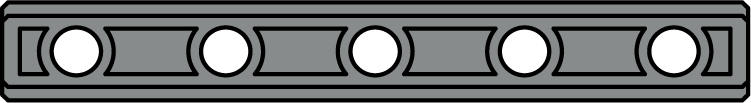 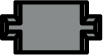 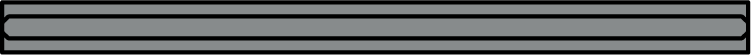 1x5 Linear Motion Beam
228-2500-1456
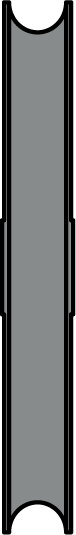 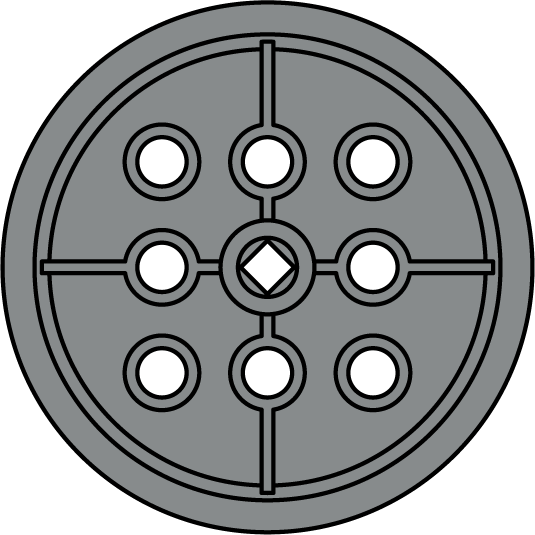 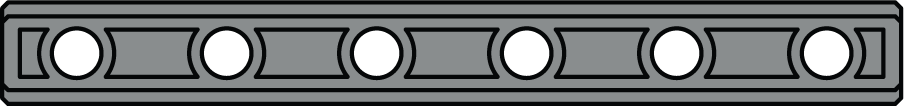 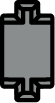 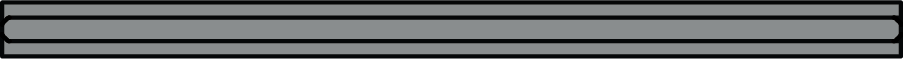 1x6 Linear Motion Beam
228-2500-1457
40mm Pulley
228-2500-166
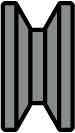 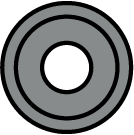 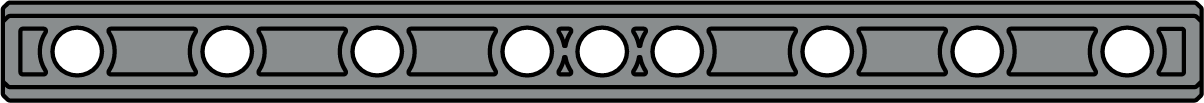 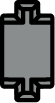 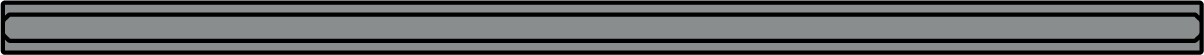 1x8 Linear Motion Beam
228-2500-1459
0.5x Pitch Idler Pulley
228-2500-1413
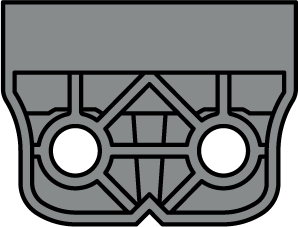 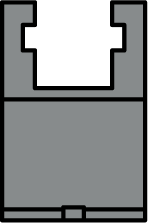 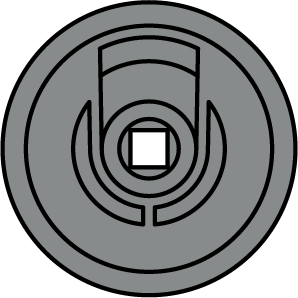 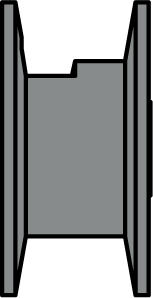 2x Pitch Linear Motion Bracket (Side Mount)
228-2500-1469
1x Wide Spool
228-2500-420
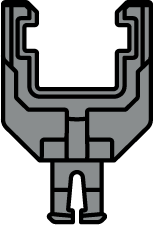 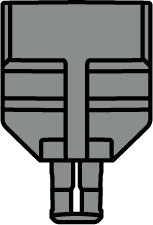 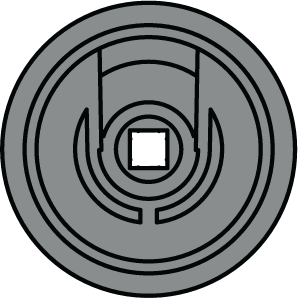 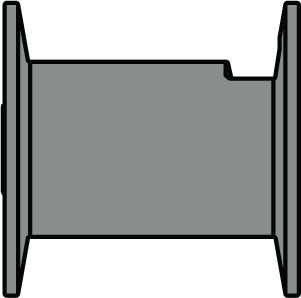 1x Pitch Linear Motion Bracket (Snap Mount)
228-2500-1470
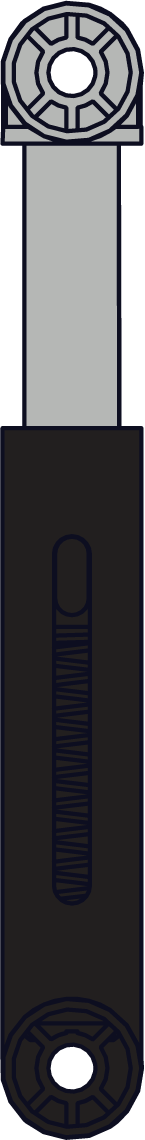 2x Wide Spool
228-2500-421
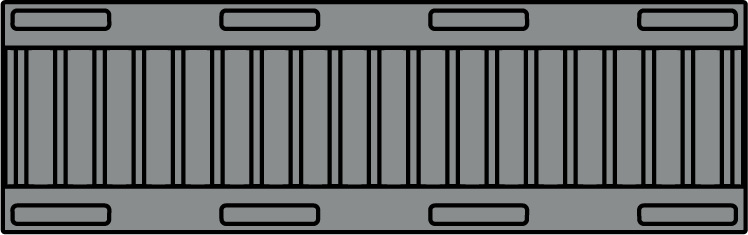 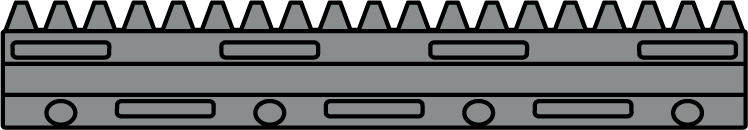 Rack Gear
228-2500-216
2x Pitch Shock Absorber (Strong)
228-2500-1480
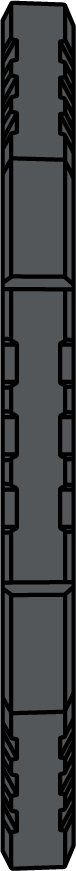 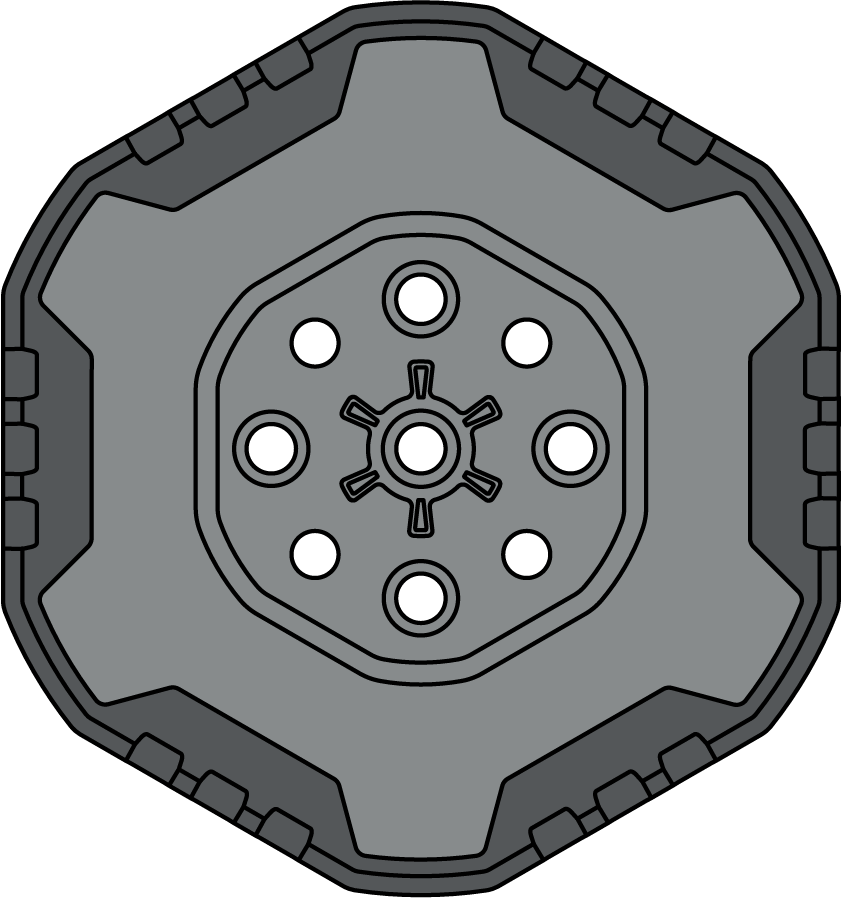 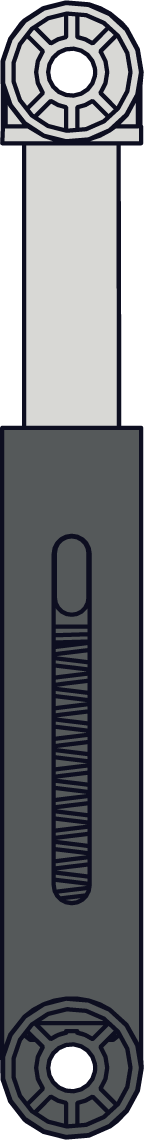 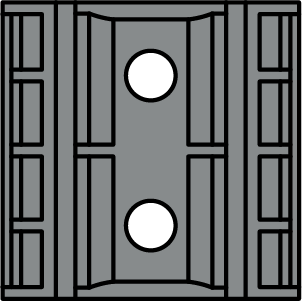 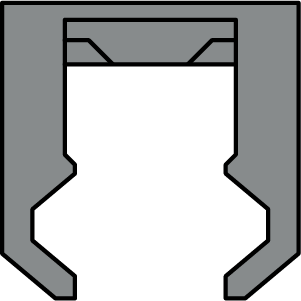 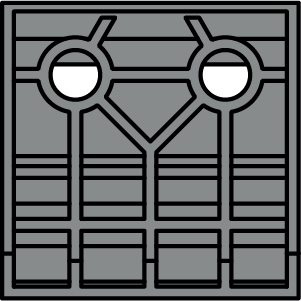 6x Pitch Flywheel
228-2500-1402
Linear Slide
228-2500-217
2x Pitch Shock Absorber (Weak)
228-2500-1560
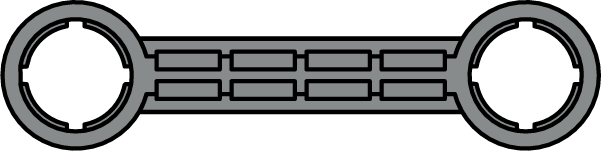 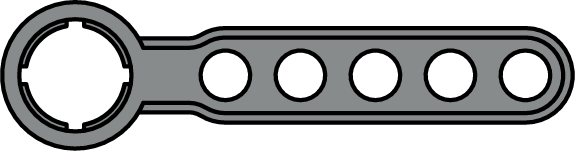 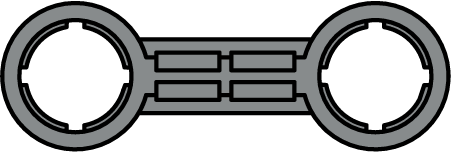 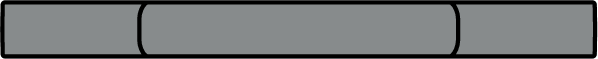 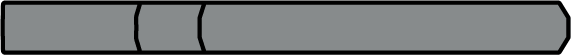 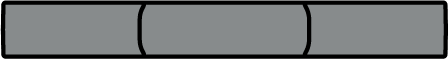 1x4 Single-Ended Ball Socket Beam
228-2500-1689
1x4 Ball Socket Linkage
228-2500-1665
1x3 Ball Socket Linkage
228-2500-1664
Motion - Sprocket & Chain Misc. (Third Scale)
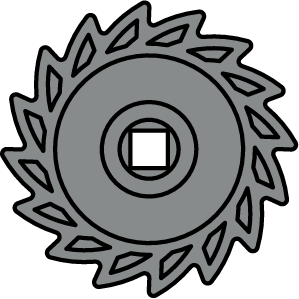 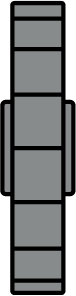 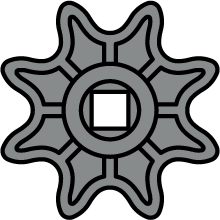 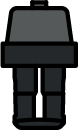 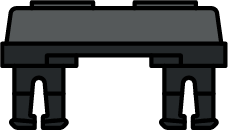 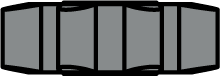 Traction Link
228-2500-239
16 Tooth Ratchet
228-2500-1407
8 Tooth Sprocket
228-2500-232
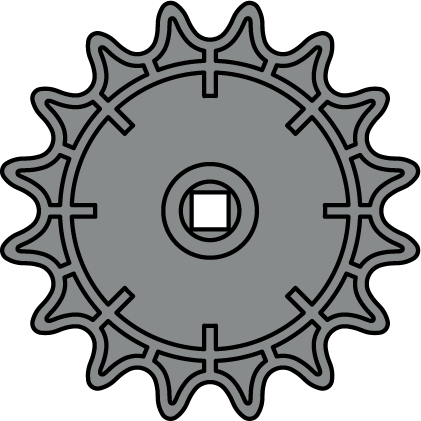 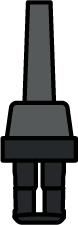 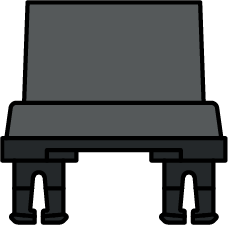 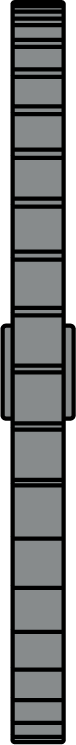 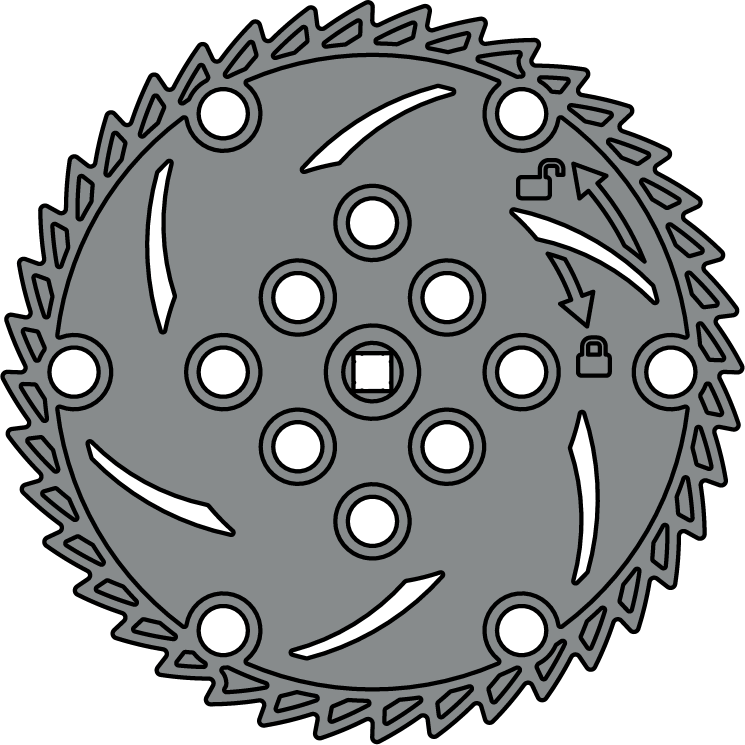 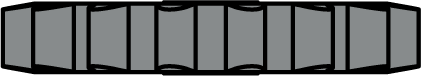 Short Intake Flap
228-2500-240
16 Tooth Sprocket
228-2500-233
40 Tooth Ratchet
228-2500-1410
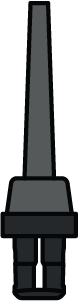 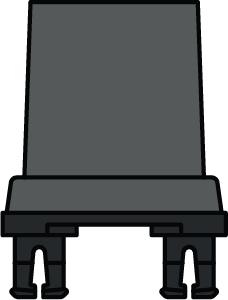 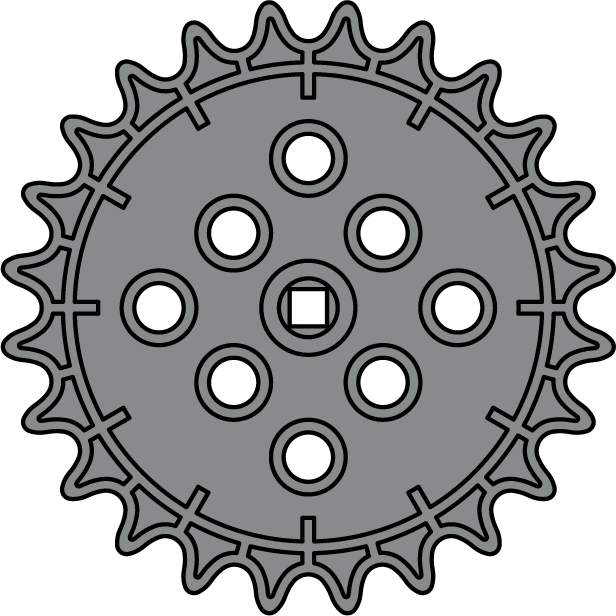 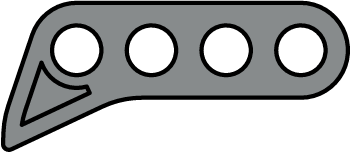 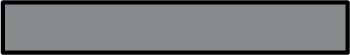 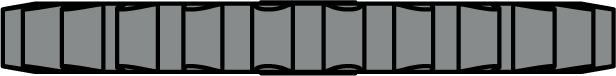 Medium Intake Flap
228-2500-241
Short Low-Profile Pawl
228-2500-1411
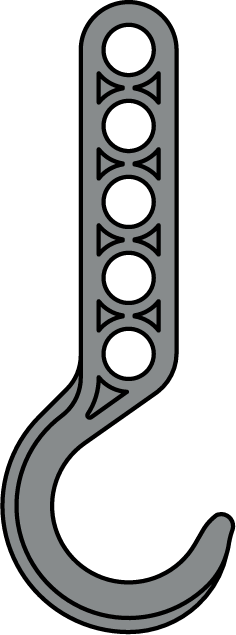 24 Tooth Sprocket
228-2500-235
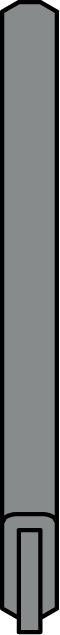 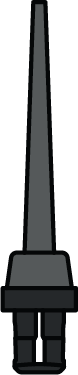 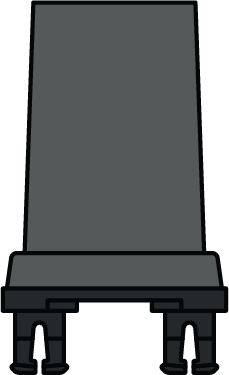 1x3 Large Crane Hook
228-2500-1658
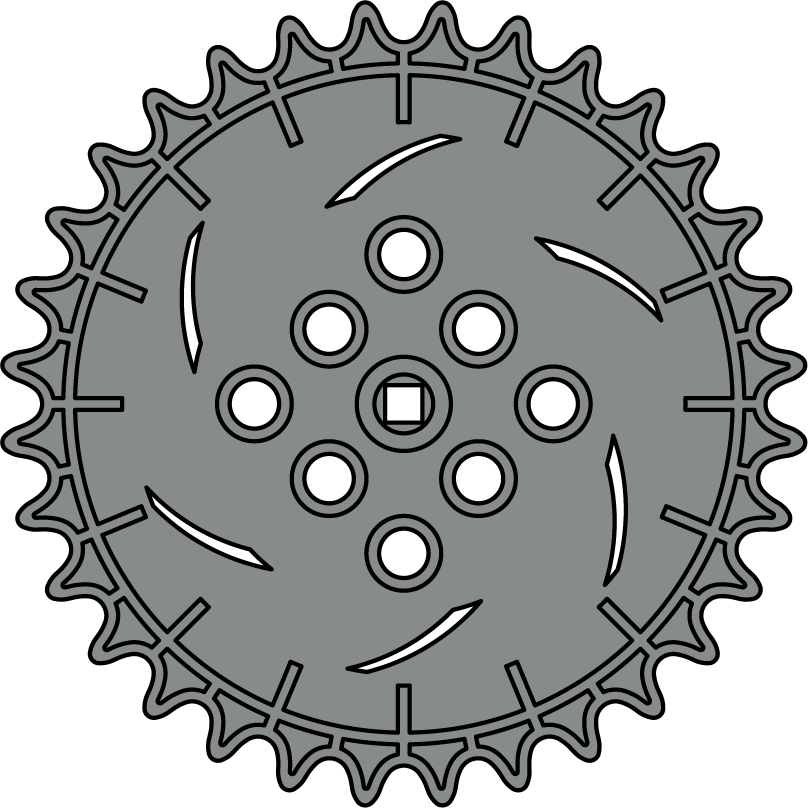 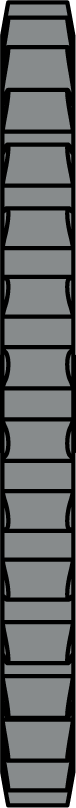 Long Intake Flap
228-2500-242
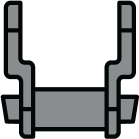 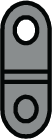 32 Tooth Sprocket
228-2500-236
Chain Link
228-2500-230
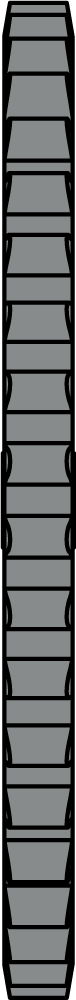 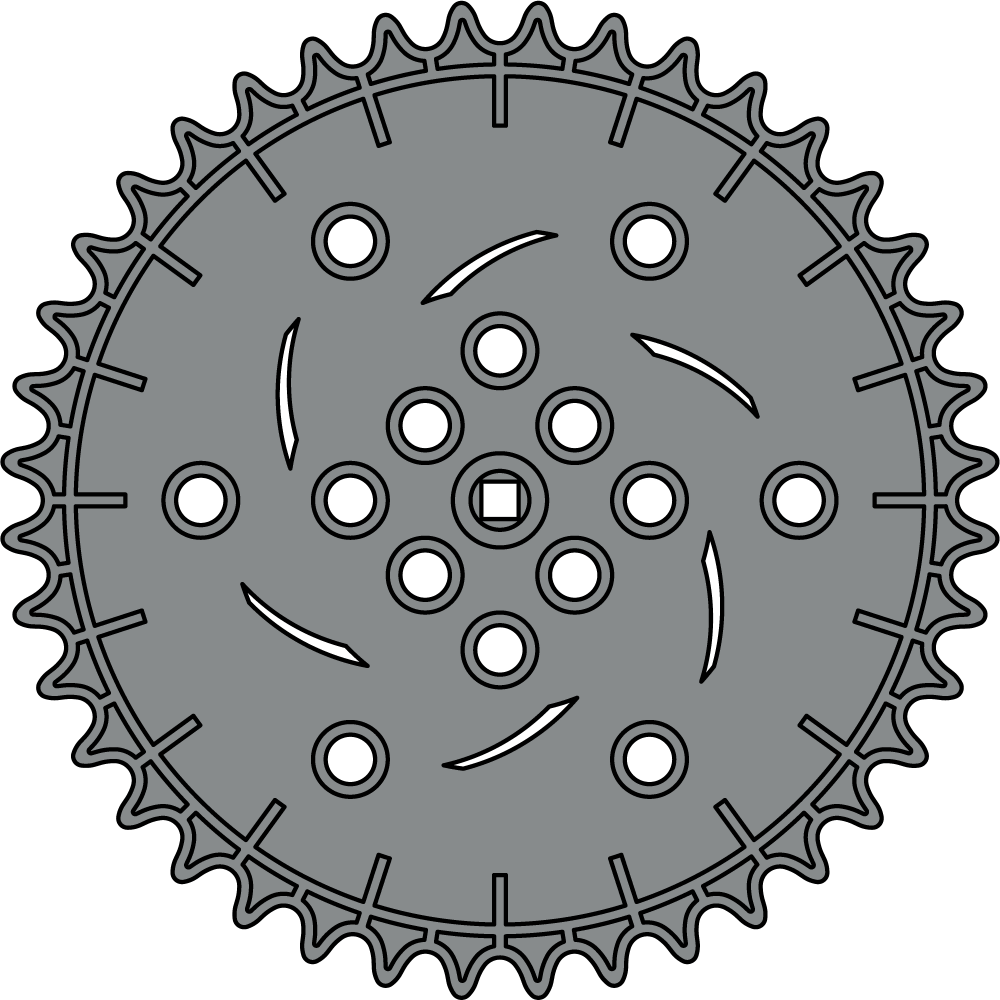 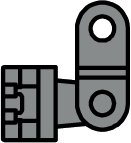 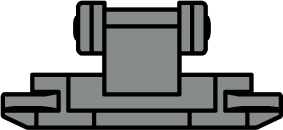 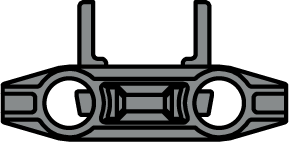 Tank Tread/Attachment Link
228-2500-231
40 Tooth Sprocket
228-2500-237
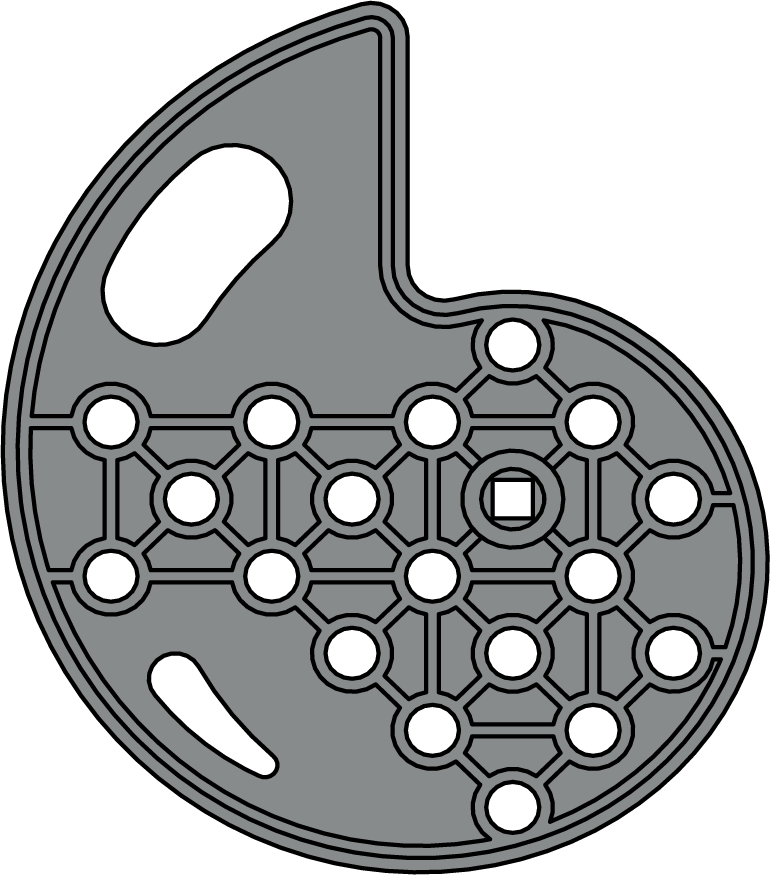 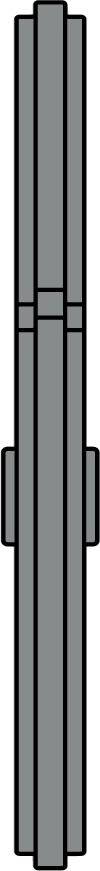 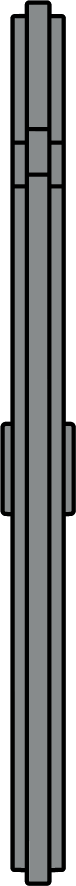 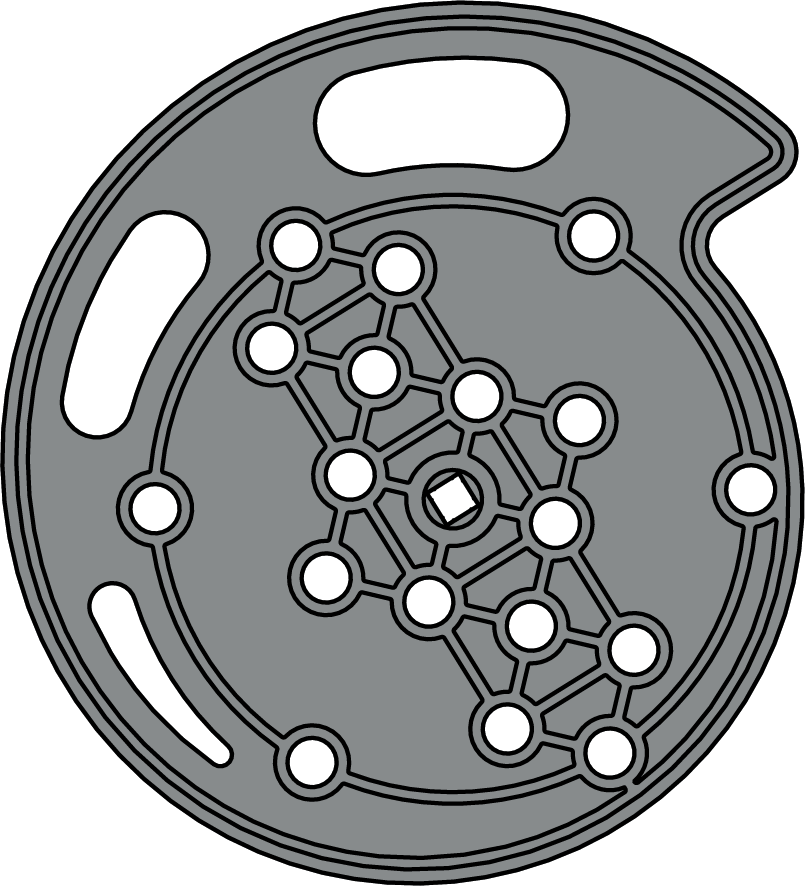 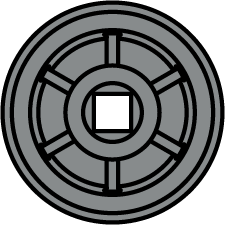 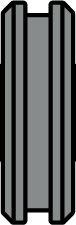 Cam Follower
228-2500-1303
Large 1x Pitch Drop Cam
228-2500-1306
Small 2x Pitch Drop Cam
228-2500-1305
Motion - Shafts (Third Scale)
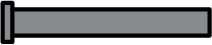 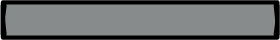 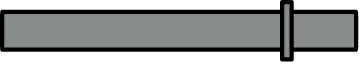 2x Pitch Shaft
228-2500-074, 117
1.5x Pitch Capped Shaft
228-2500-2218
2x Pitch Motor Shaft
228-2500-078, 2234
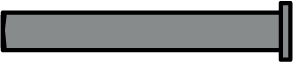 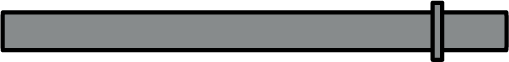 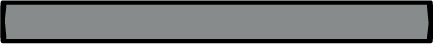 2x Pitch Capped Shaft
228-2500-080, 2219
3x Pitch Motor Shaft
228-2500-094, 2236
3x Pitch Shaft
228-2500-075, 119
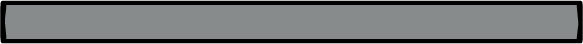 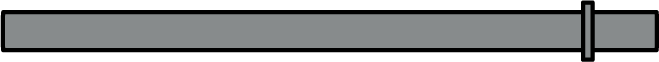 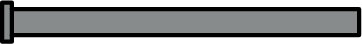 4x Pitch Shaft
228-2500-076, 120
4x Pitch Motor Shaft
228-2500-079, 2238
2.5x Pitch Capped Shaft
228-2500-2220
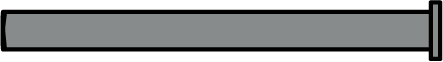 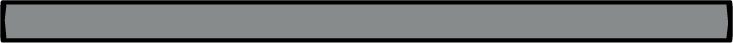 3x Pitch Capped Shaft
228-2500-081, 2221
5x Pitch Shaft
228-2500-077, 121
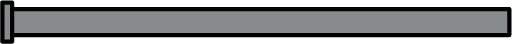 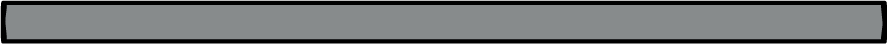 6x Pitch Shaft
228-2500-122
3.5x Pitch Capped Shaft
228-2500-2222
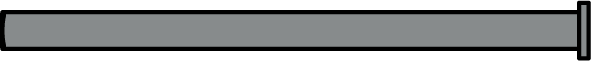 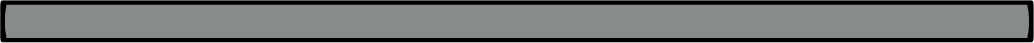 4x Pitch Capped Shaft
228-2500-082, 2223
7x Pitch Shaft
228-2500-123
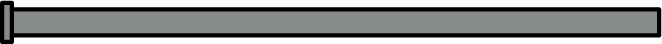 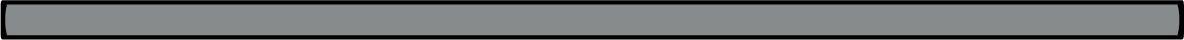 4.5x Pitch Capped Shaft
228-2500-2224
8x Pitch Shaft
228-2500-124
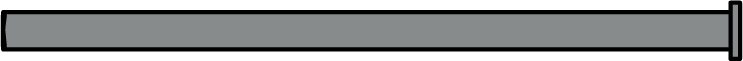 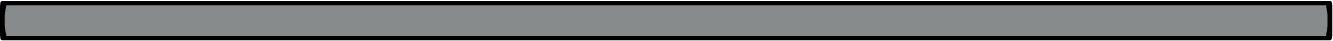 5x Pitch Capped Shaft
228-2500-083, 2225
9x Pitch Shaft
228-2500-260
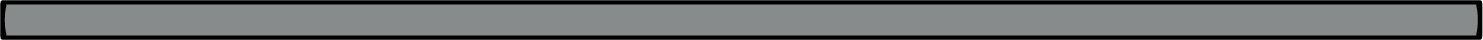 10x Pitch Shaft
228-2500-261
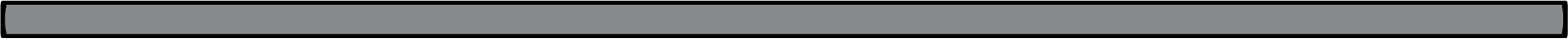 11x Pitch Shaft
228-2500-262
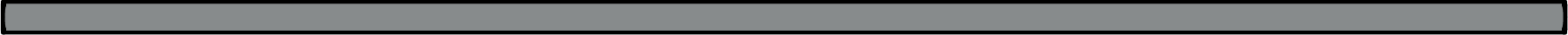 12x Pitch Shaft
228-2500-263
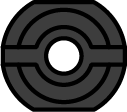 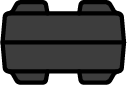 Rubber Shaft Collar
228-2500-143
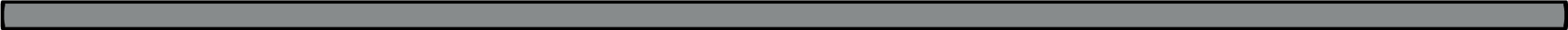 14x Pitch Shaft
228-2500-264
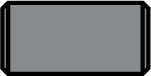 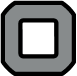 High Strength Shaft Adapter (1/8" Square Bore, 1/2" Long)
228-2500-454
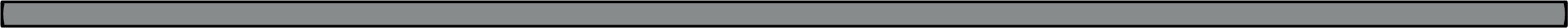 16x Pitch Shaft
228-2500-265
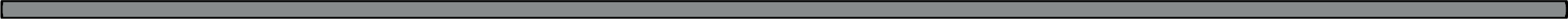 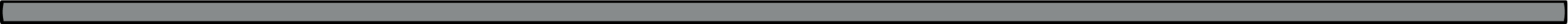 18x Pitch Shaft
228-2500-266
22x Pitch Shaft
228-2500-268
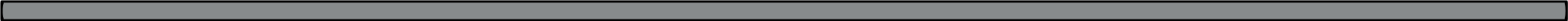 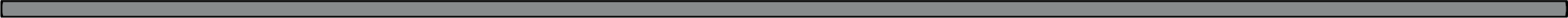 20x Pitch Shaft
228-2500-267
24x Pitch Shaft
228-2500-269
Motion - Wheels (Third Scale)
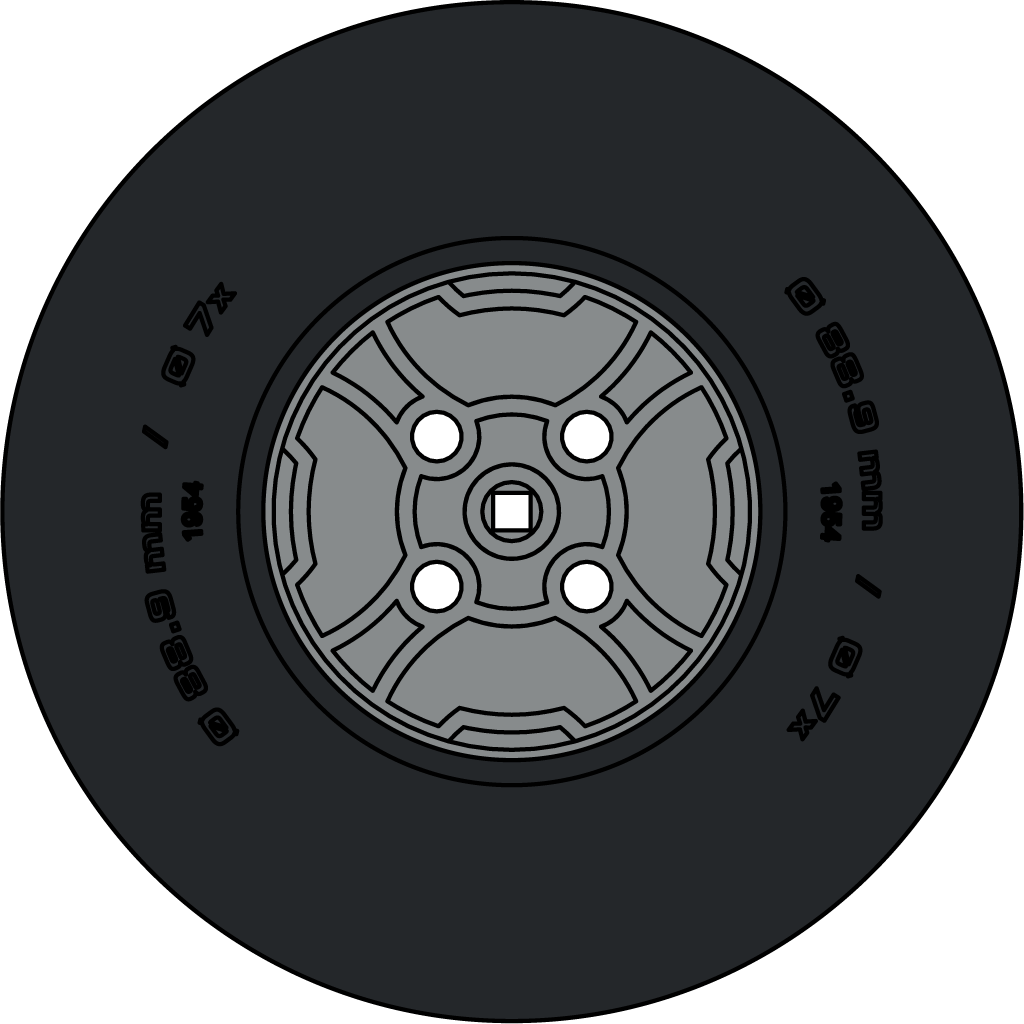 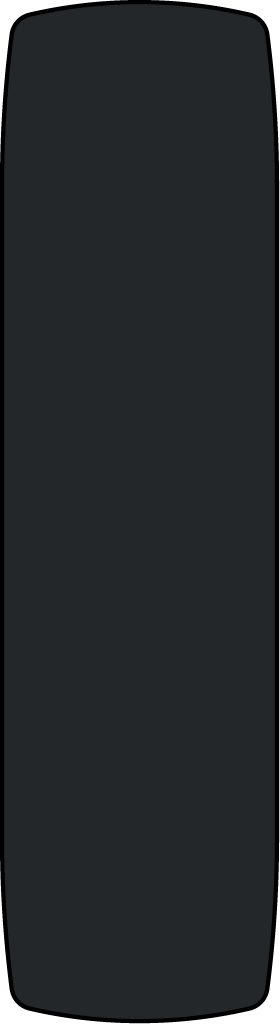 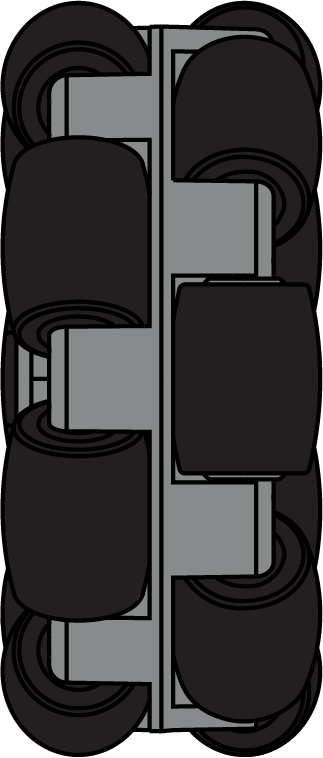 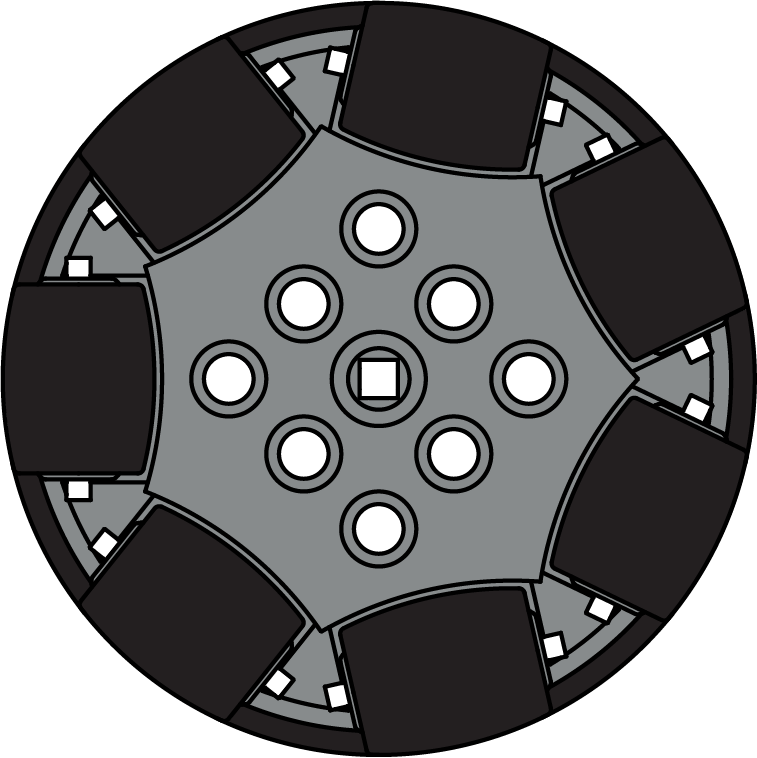 200mm Omni-Directional Wheel
228-2536
2x Wide, 7x Pitch Balloon Tire (Racing Slick Tread)
228-2500-1953, 1954
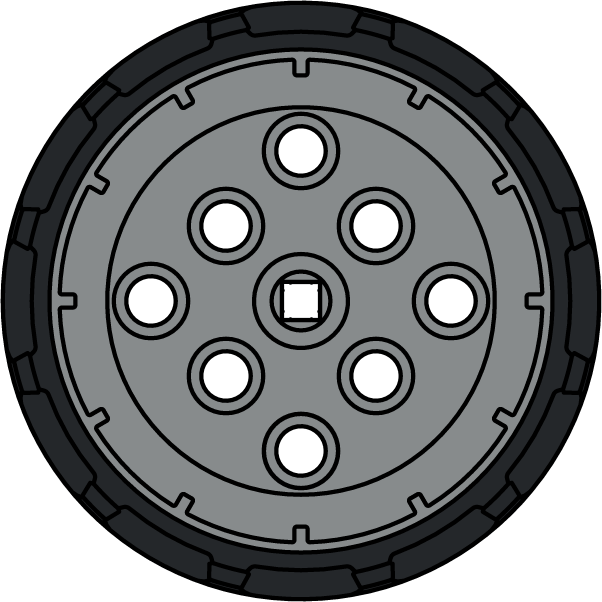 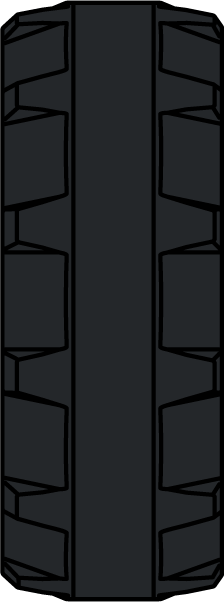 4x Pitch (160 mm Travel) Smooth Wheel
228-2500-1383
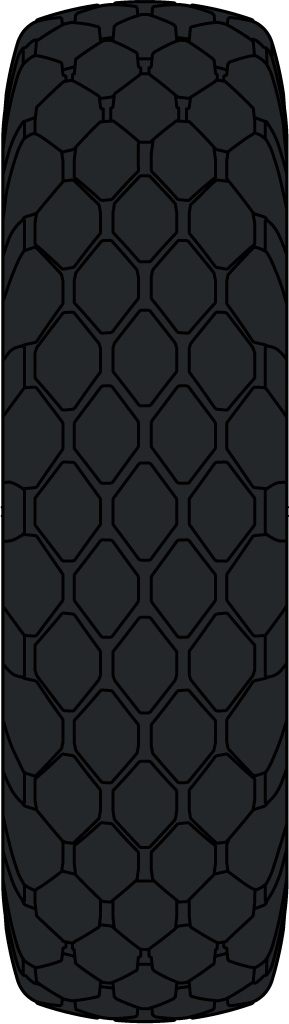 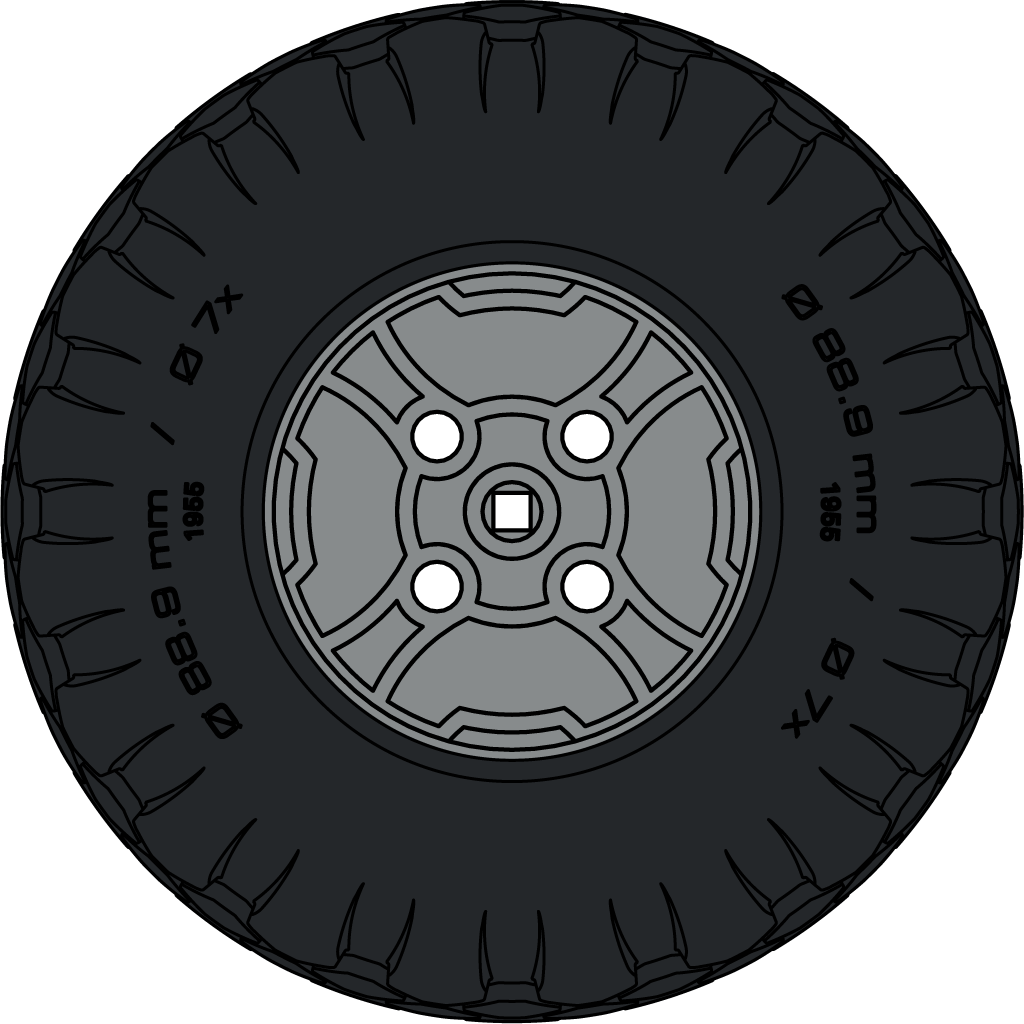 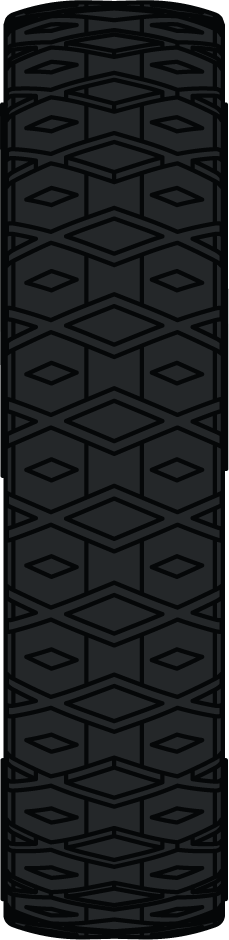 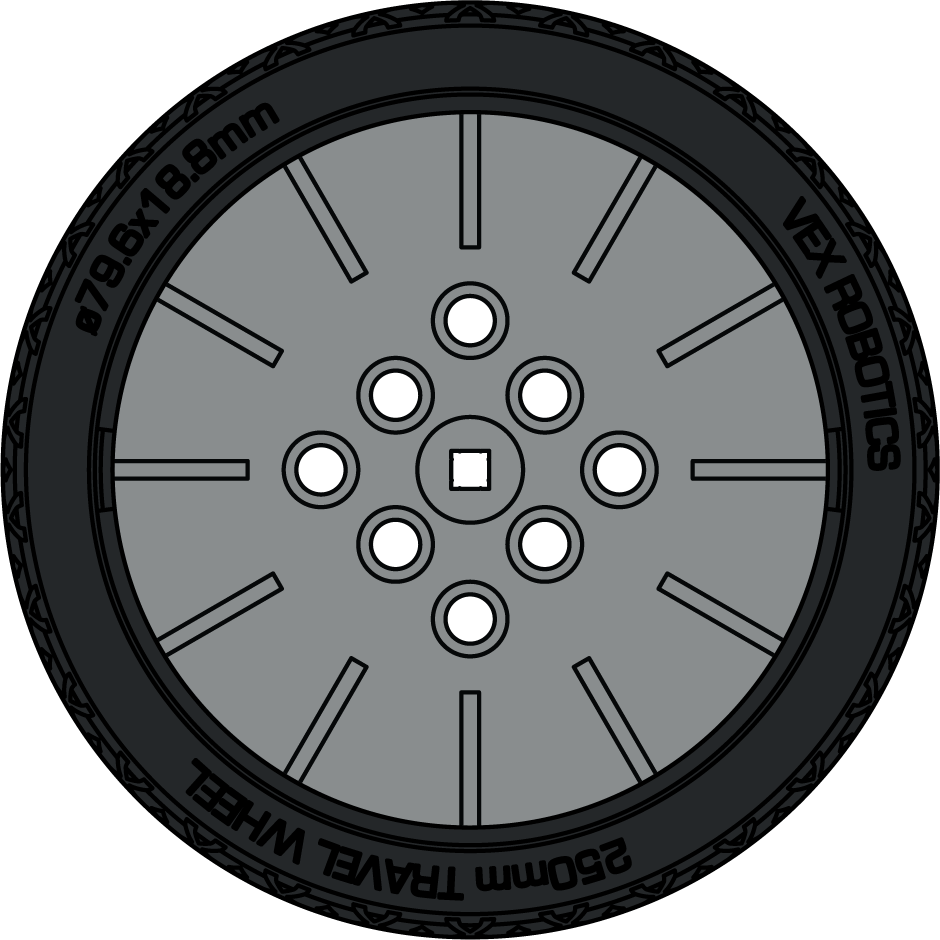 2x Wide, 7x Pitch Balloon Tire (Offroad Hex Tread)
228-2500-1953, 1955
Large Wheel Hub, 250 mm Travel Tire
228-2500-211, 212
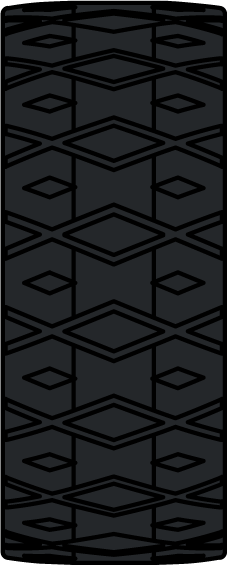 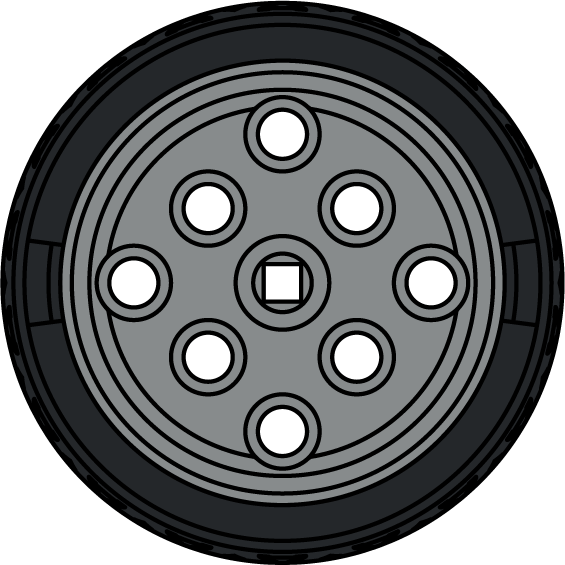 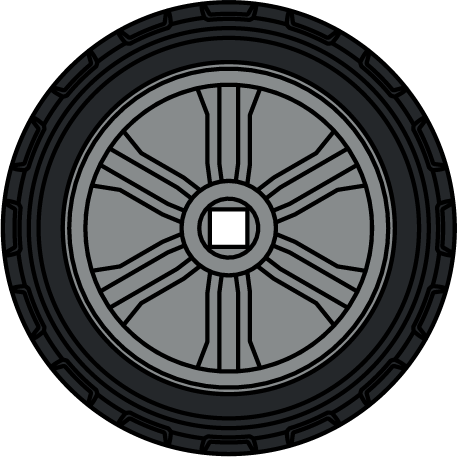 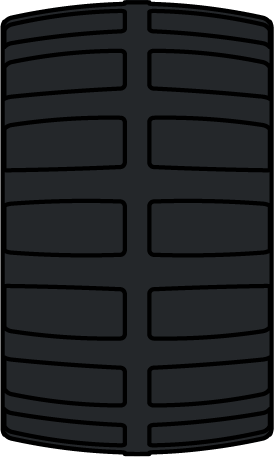 Small Wheel Hub, 160mm Travel Tire
228-2500-1208, 210
2x Wide Hub, 3x Pitch Tire (Straight Offroad Tread)
228-2500-1950, 1951
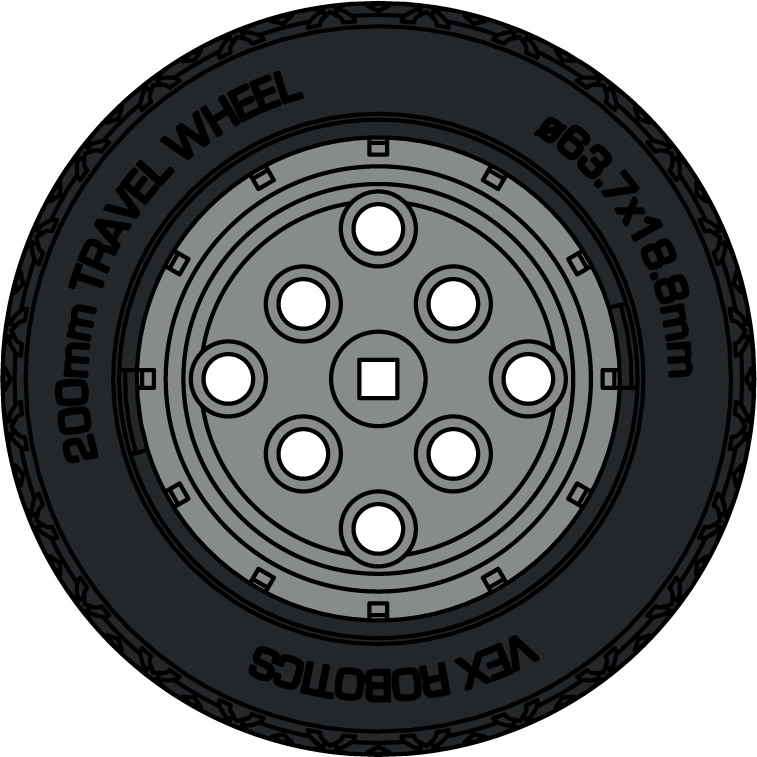 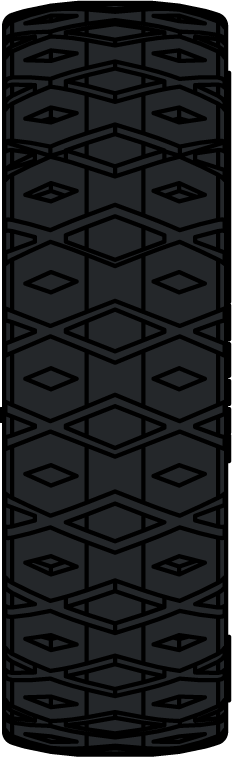 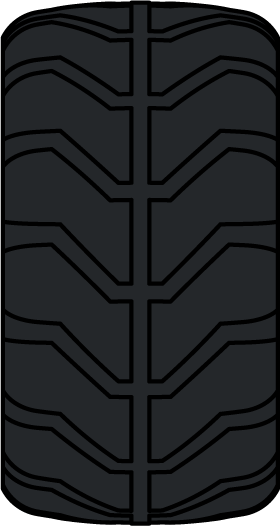 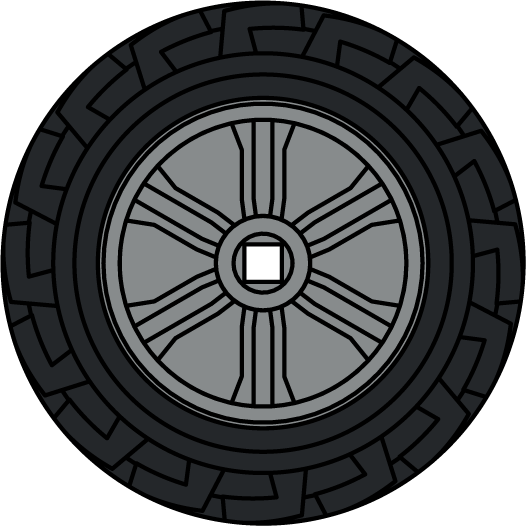 Small Wheel Hub, 200mm Travel Tire
228-2500-1208, 209
2x Wide Hub, 3.5x Pitch Balloon Tire (Chevron Offroad Tread)
228-2500-1950, 1952
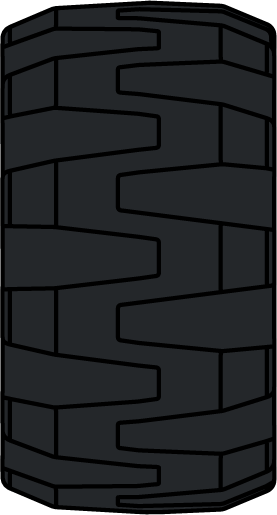 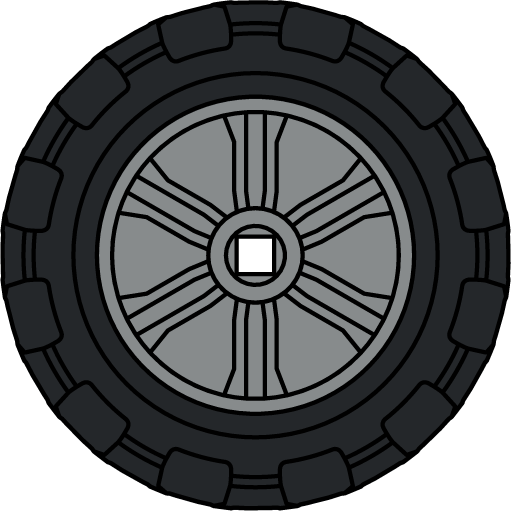 2x Wide Hub, 3.5x Pitch Balloon Tire (Trapezoid Offroad Tread)
228-2500-1950, 1957
Game Elements - Full Volume (Third Scale)
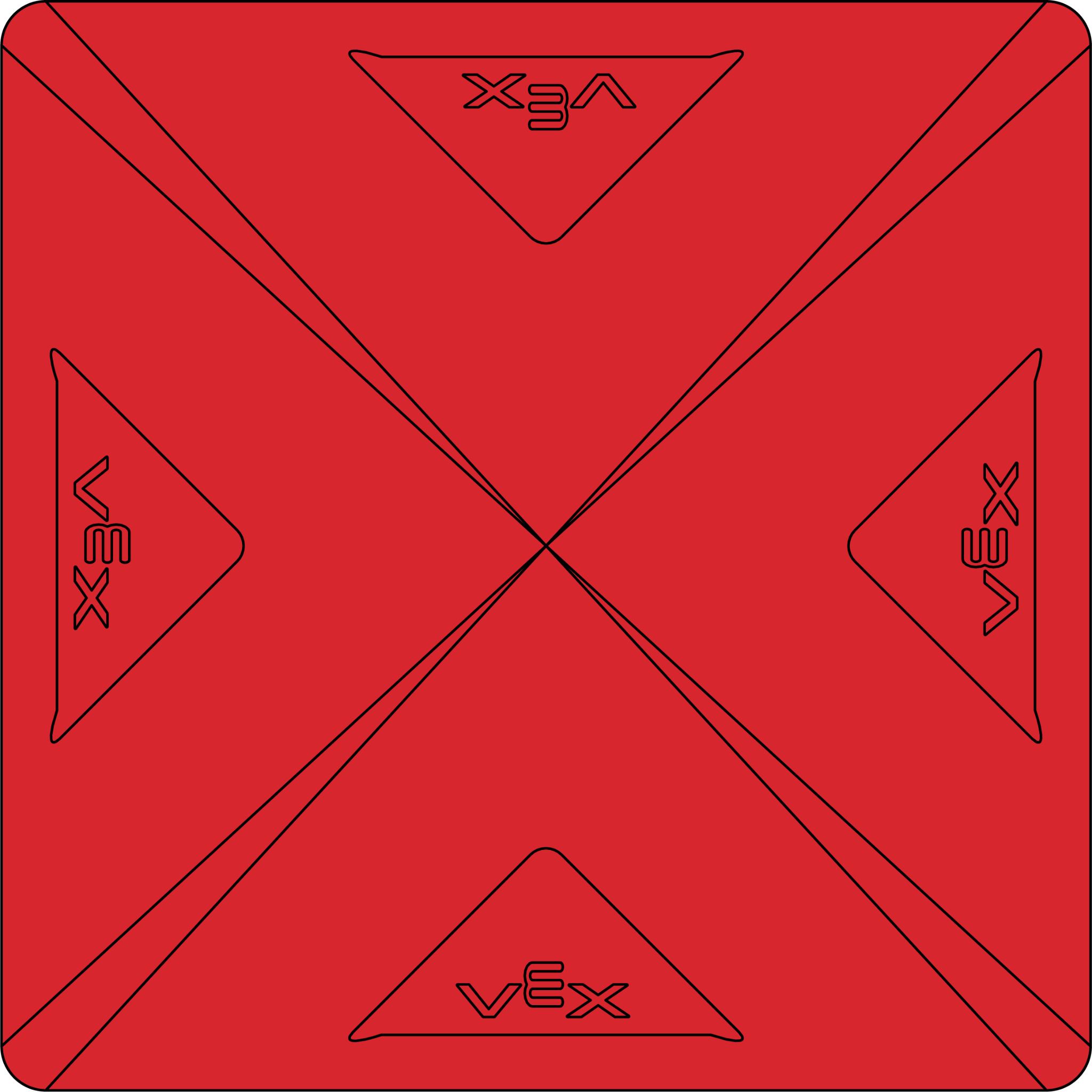 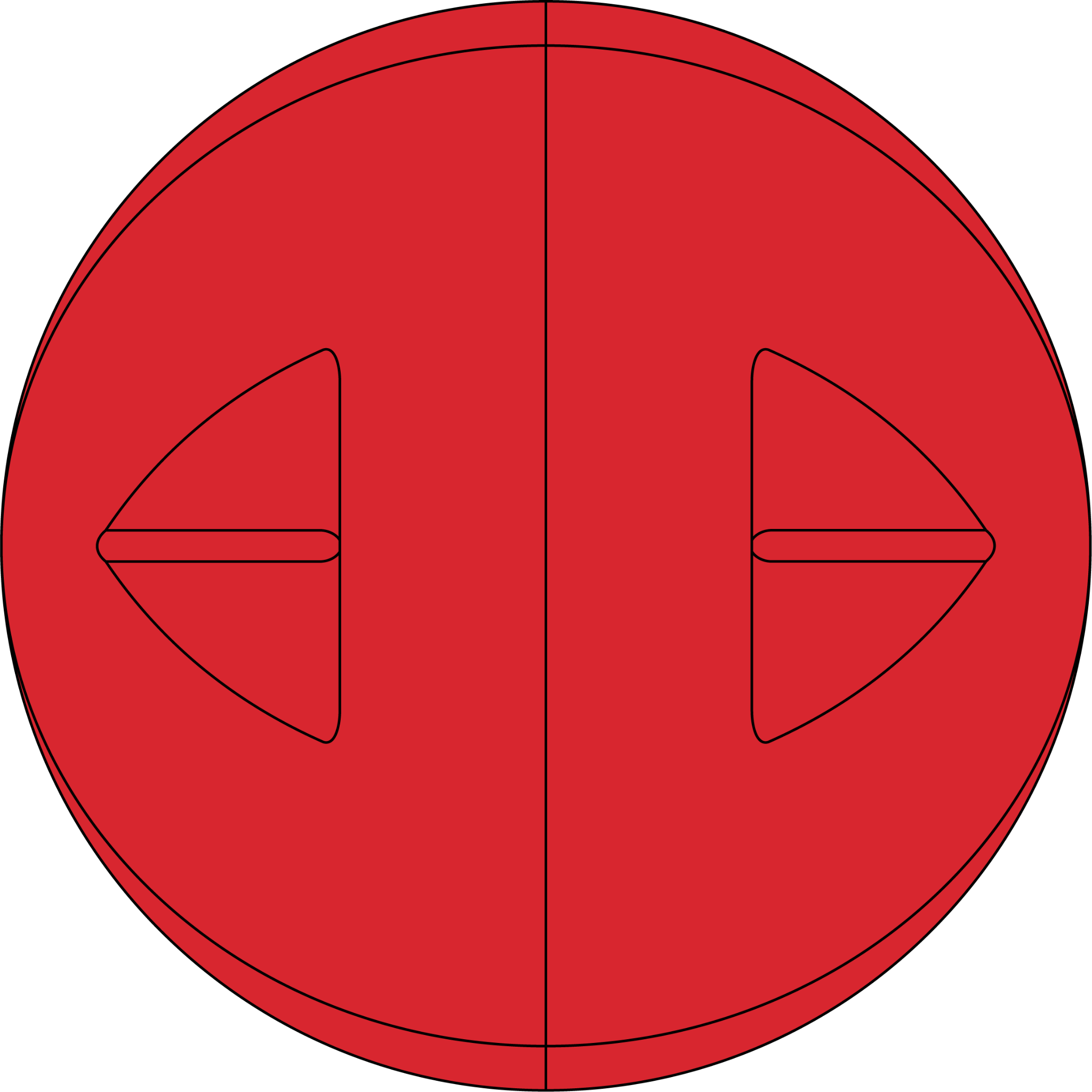 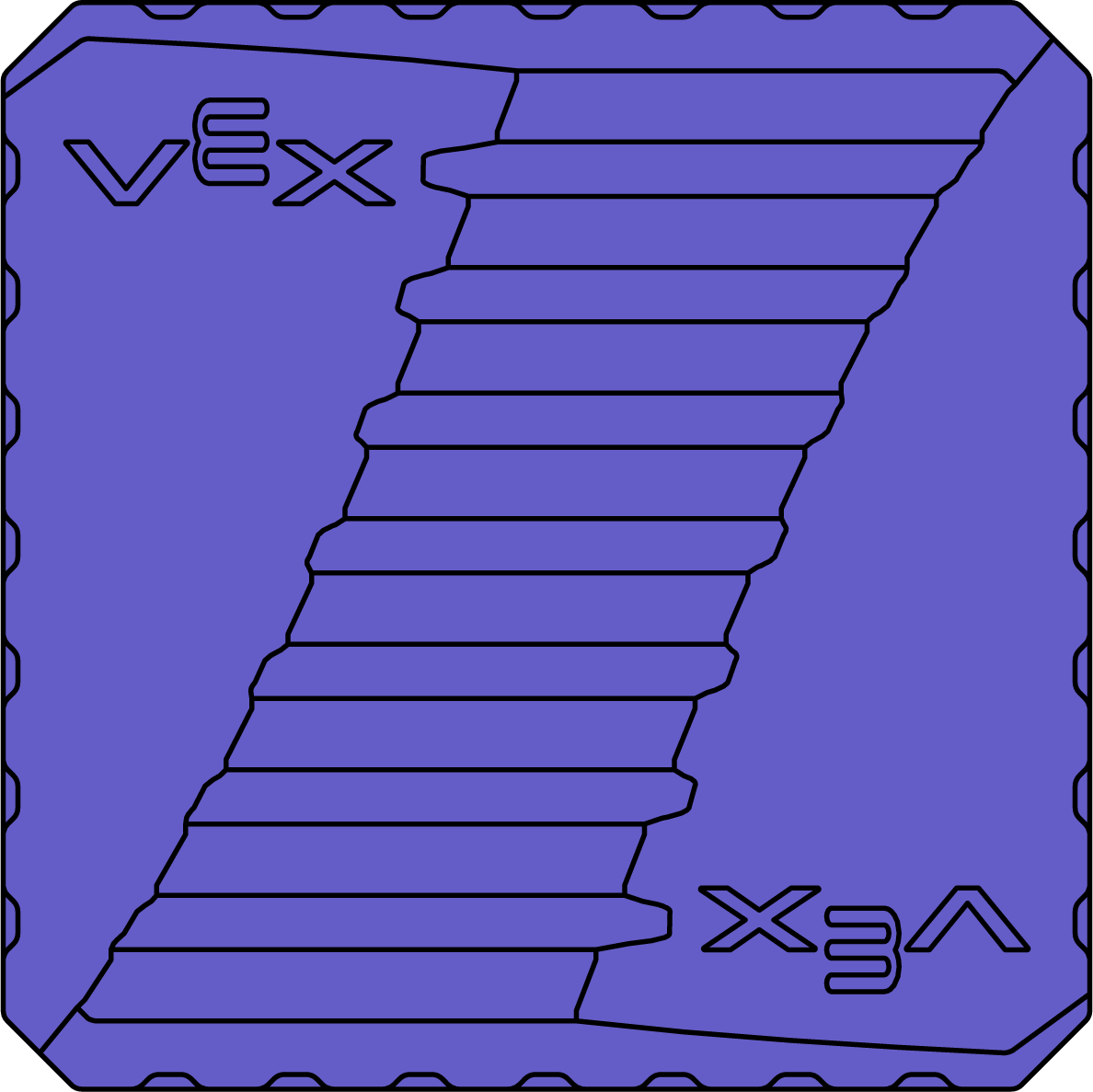 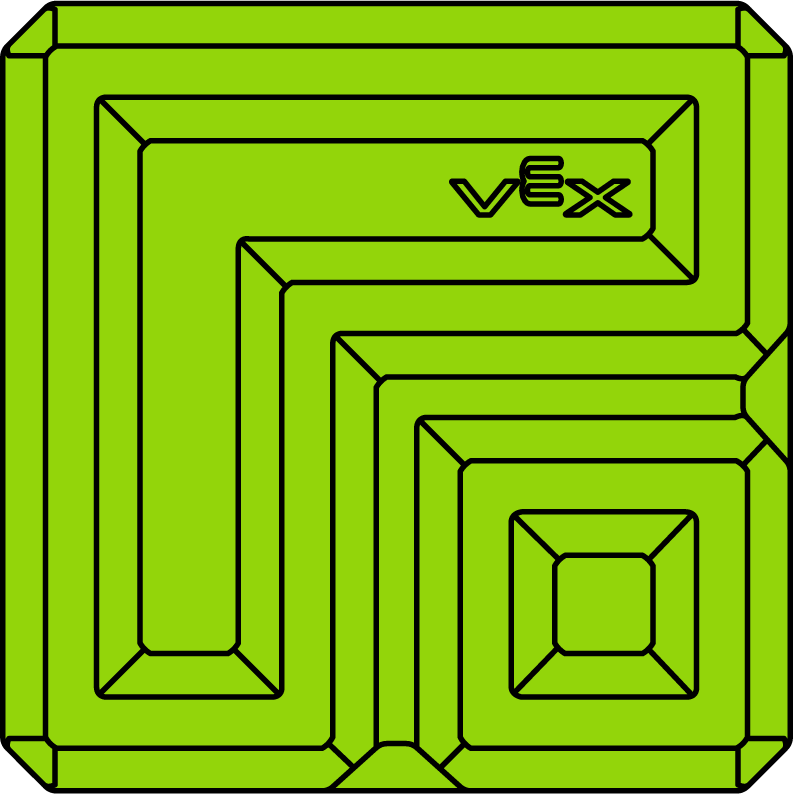 VIQC Full Volume Scoring Objects
228-8363
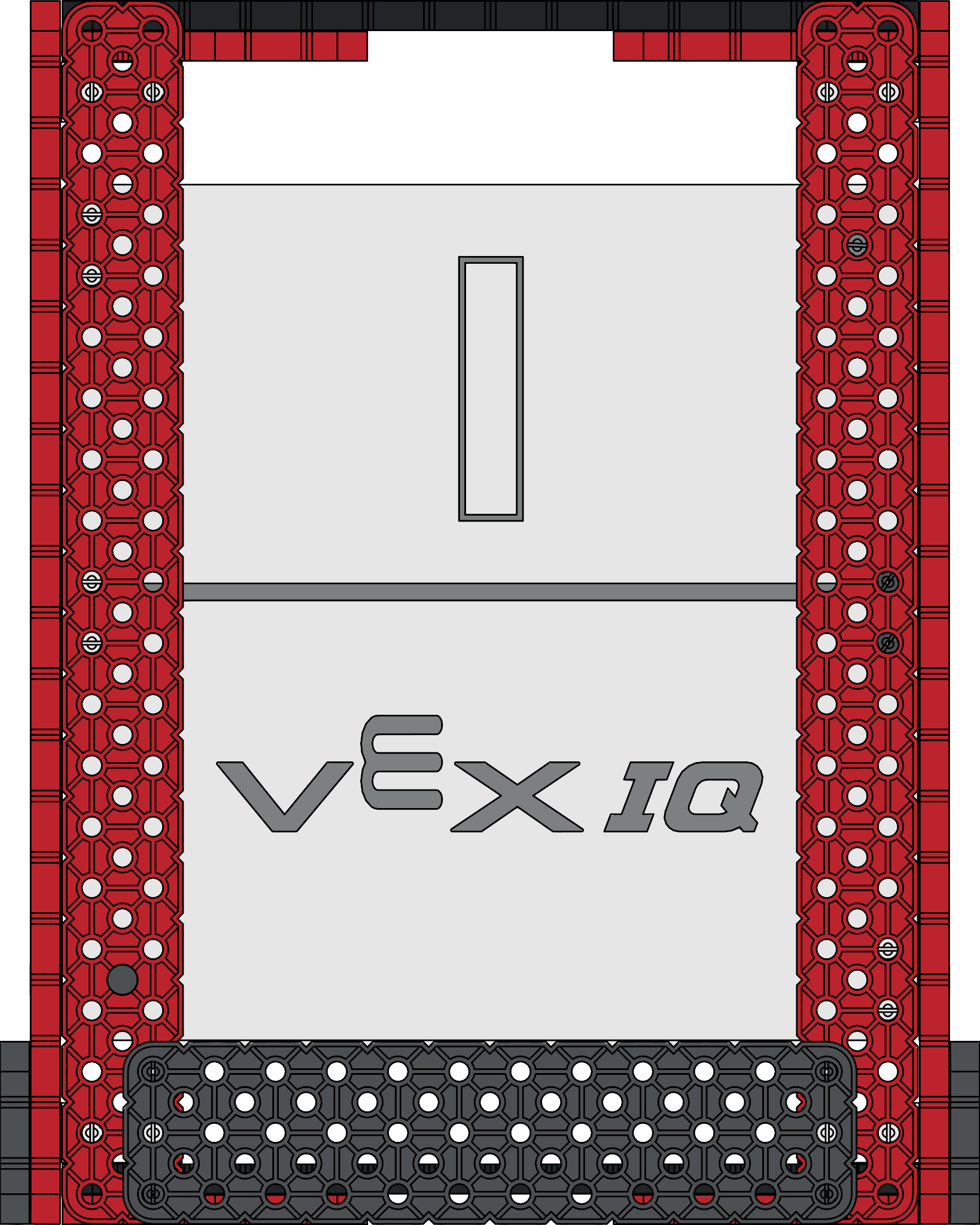 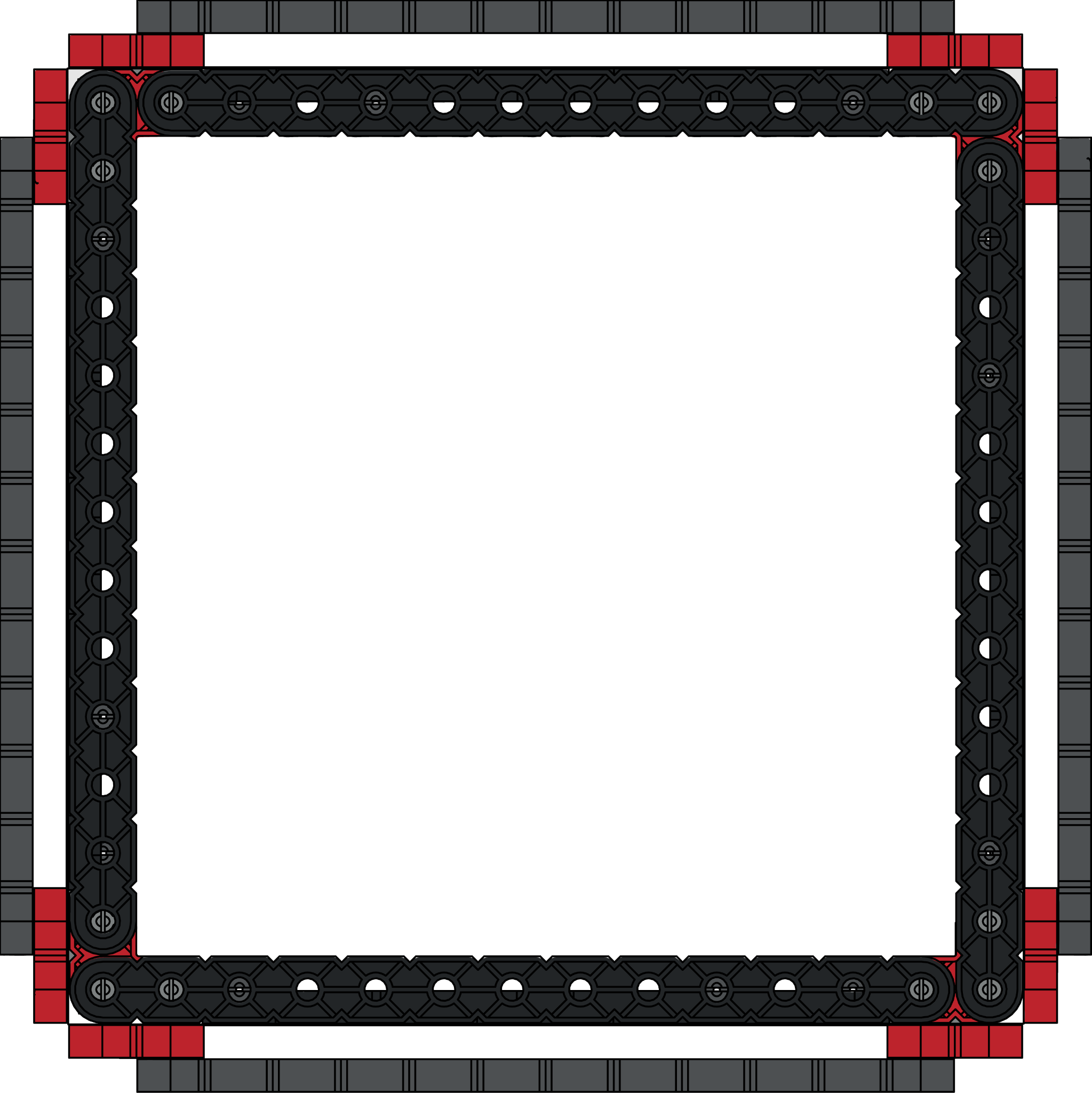 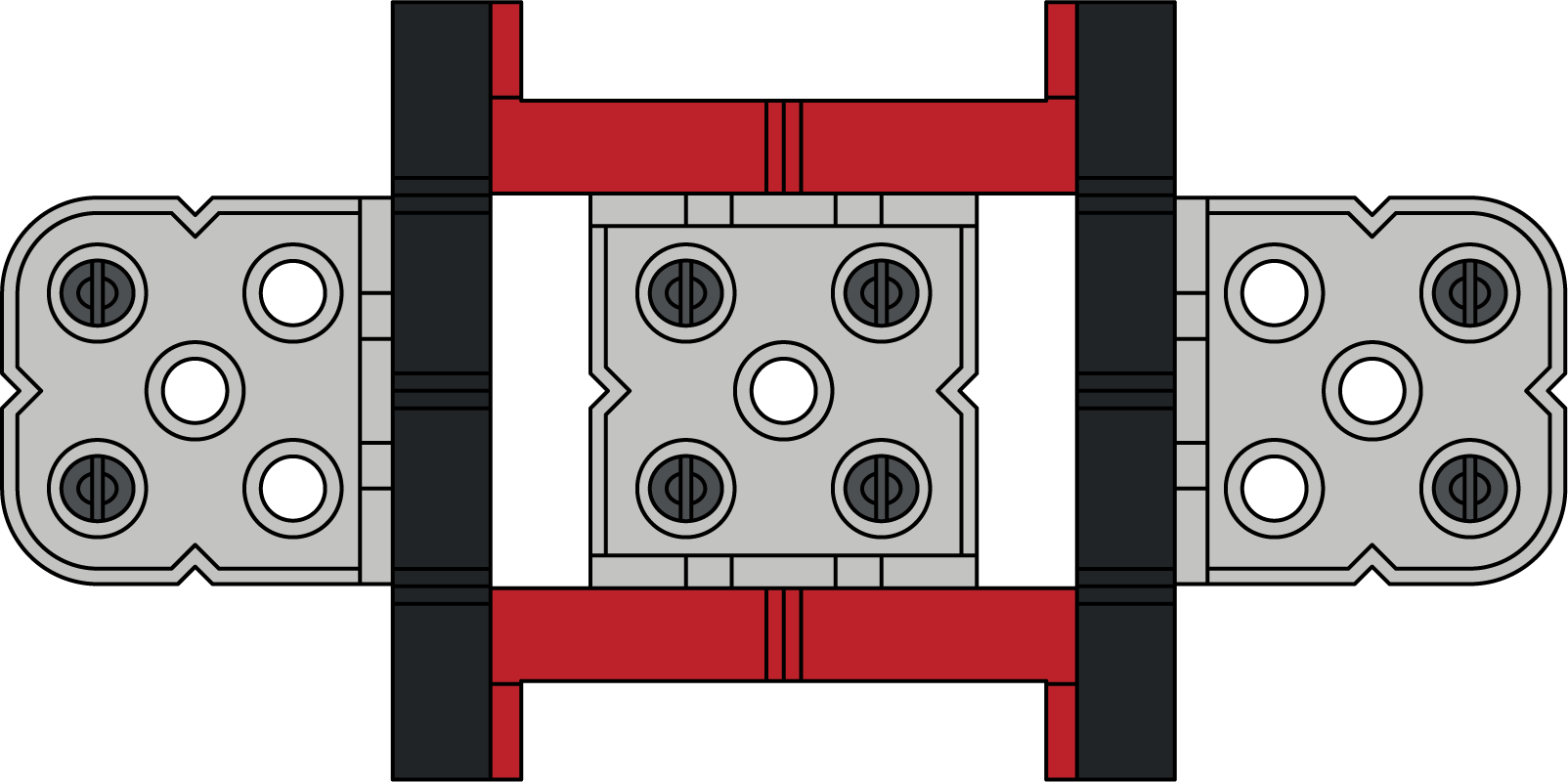 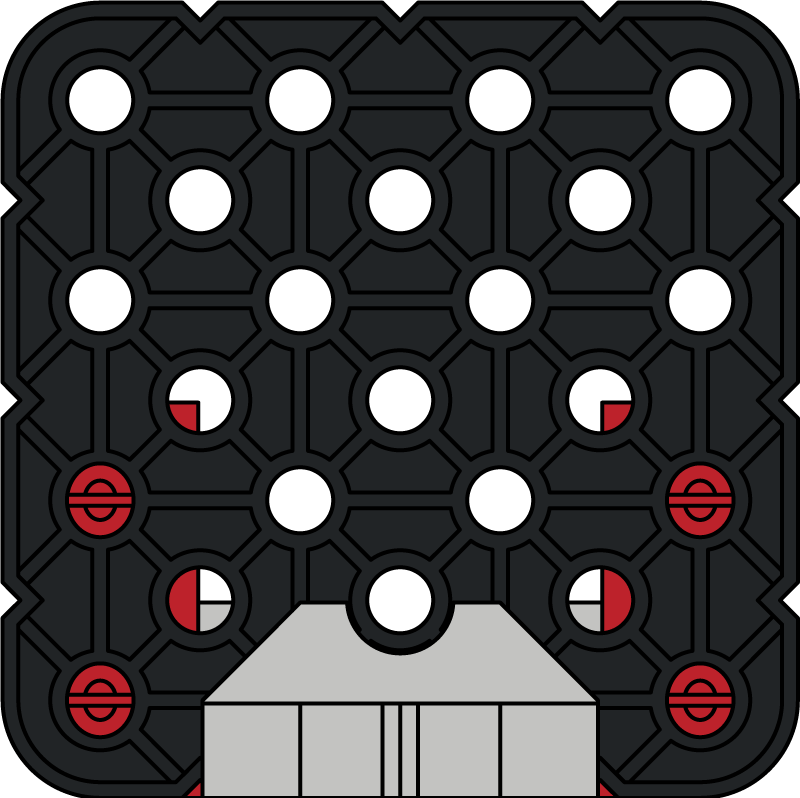 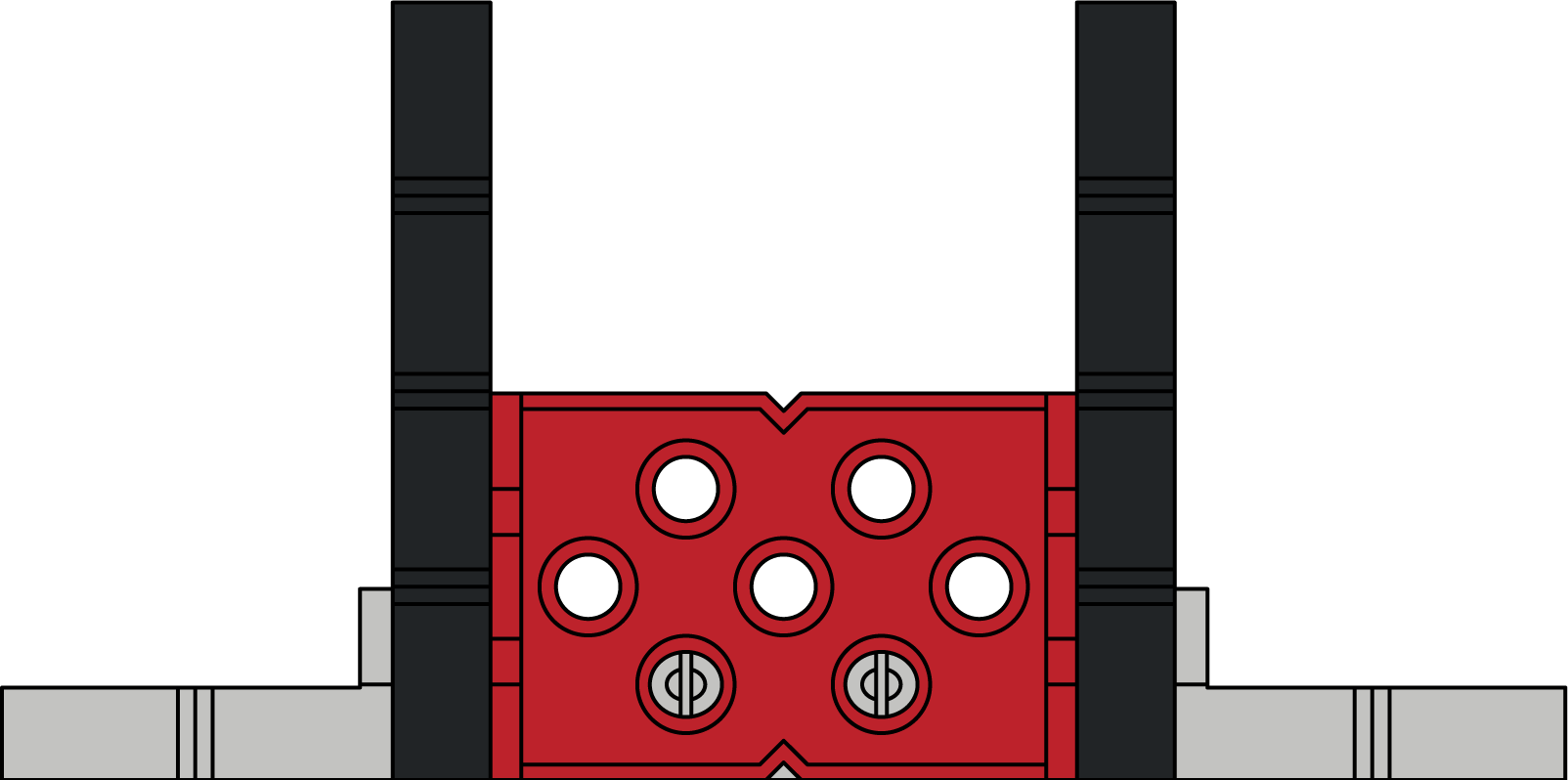 VIQC Full Volume Kit
228-8360